Nuestra Senora de la Salud (CA1)
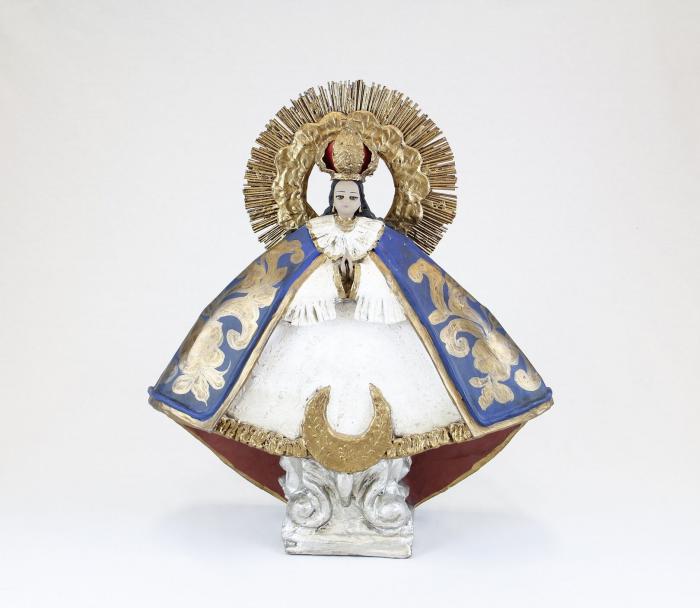 St. Michael with wings, sword and scales (CA2)
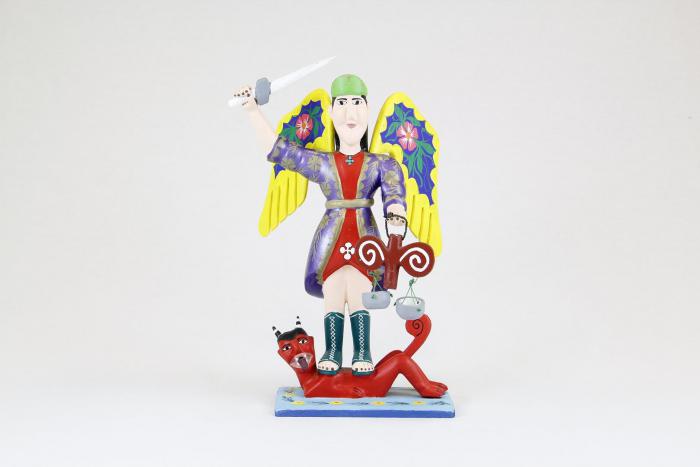 Coyote (CA3)
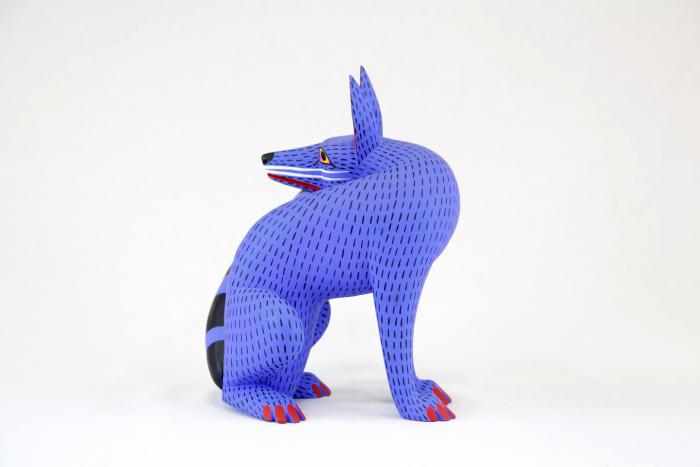 Owl Candleholder (CA4)
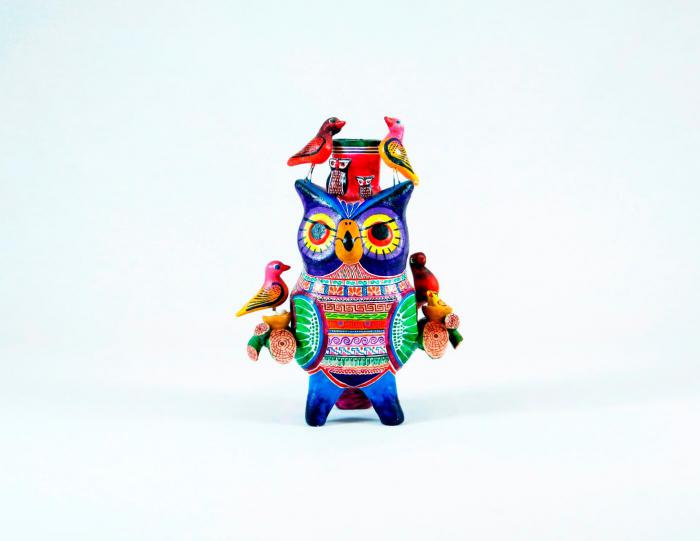 Mayolica Incense Burner (CA5)
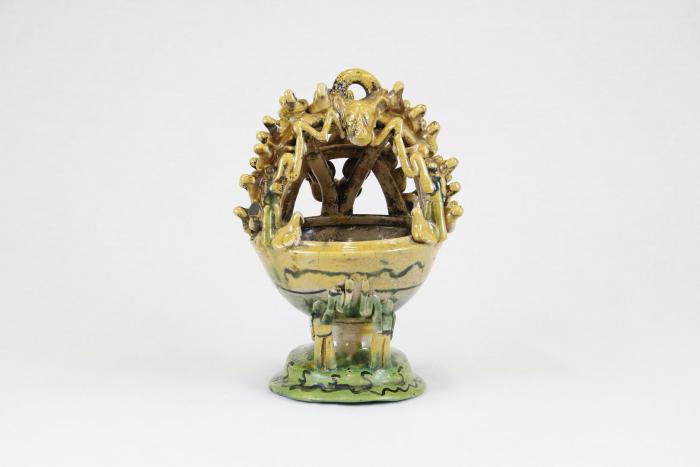 Whiskered jaguar with lizard (CA6)
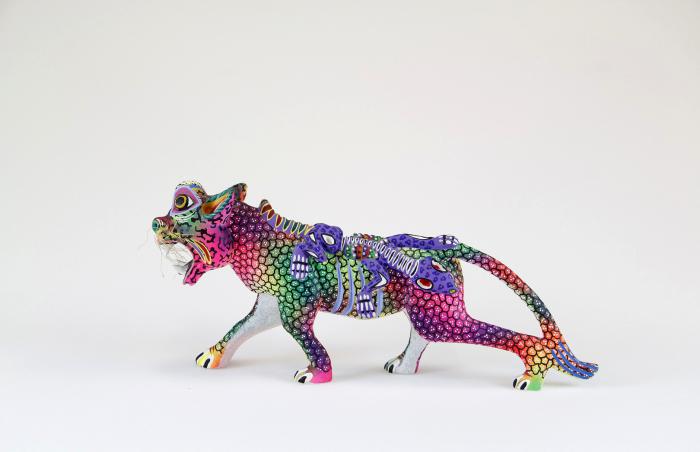 Rooster headed jaguar with lizard (CA7)
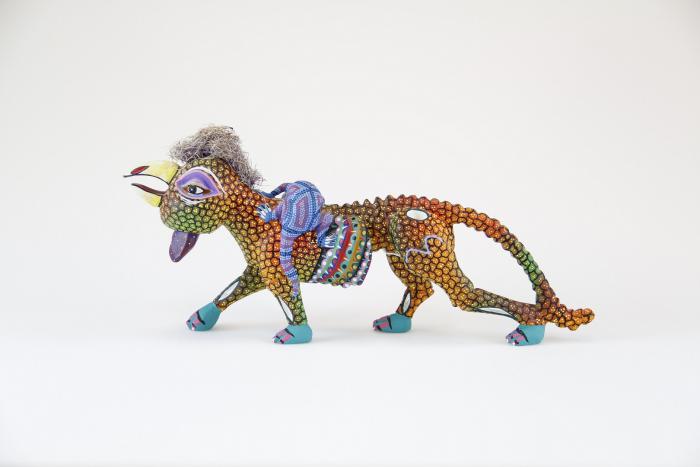 Horned goat (CA8)
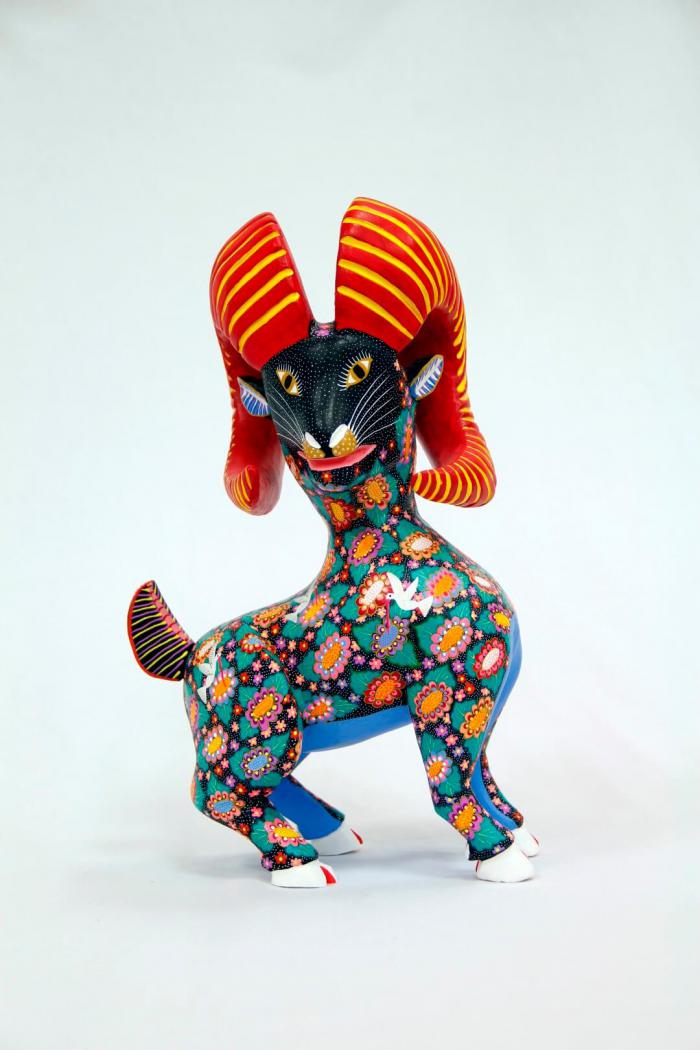 Two lizards (CA9)
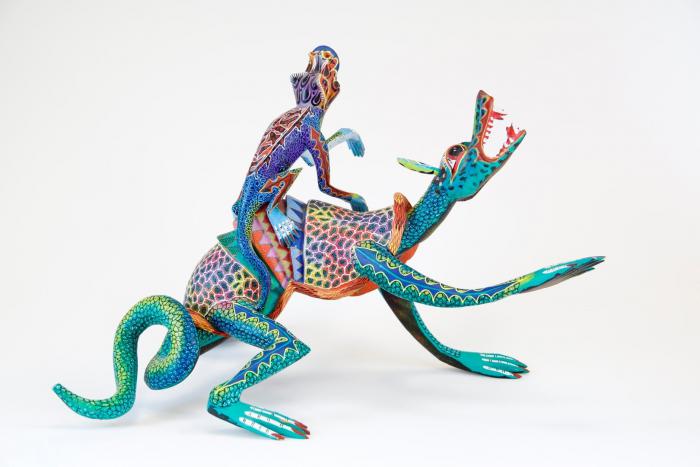 Lizard (CA10)
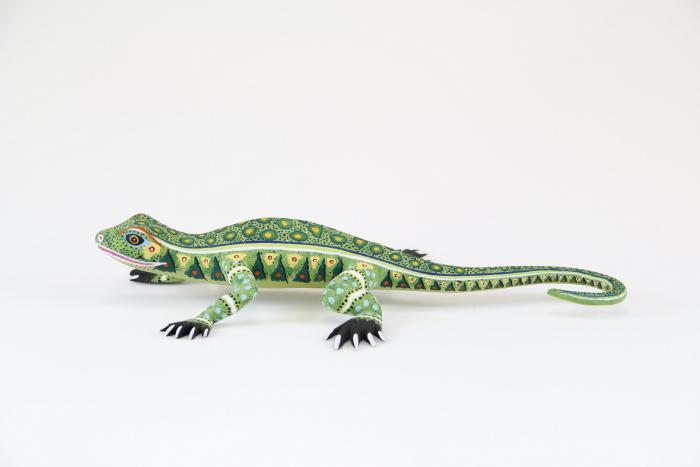 Angel (CA11)
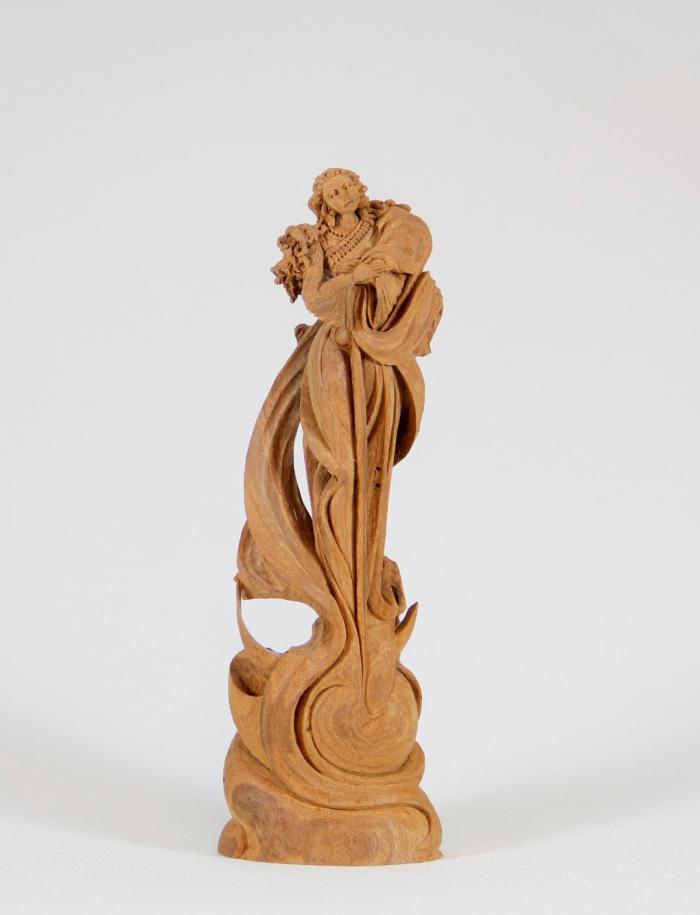 wolf head on pine cone (CA12)
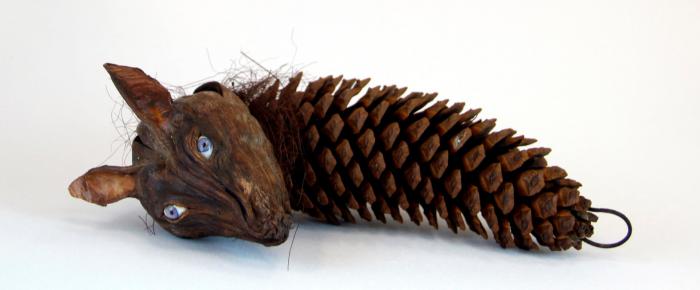 Skull mask (CA13)
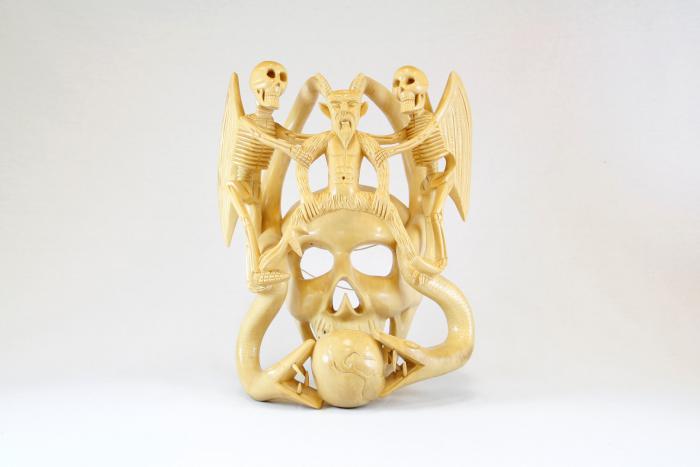 Devil mask with 2 snakes, horns (CA14)
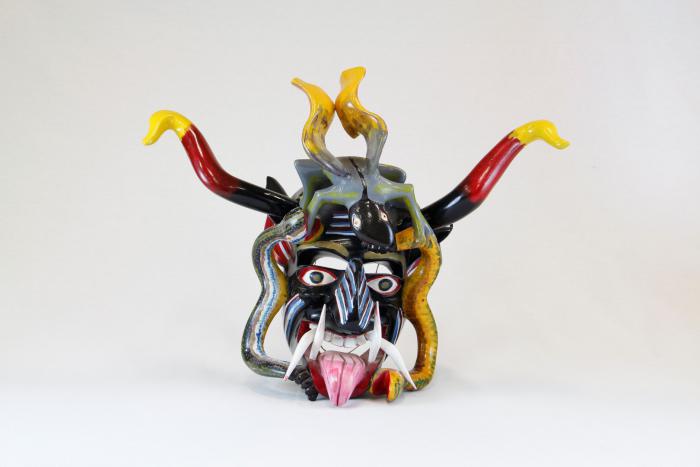 Male / female mask owl and lizards on top (CA15)
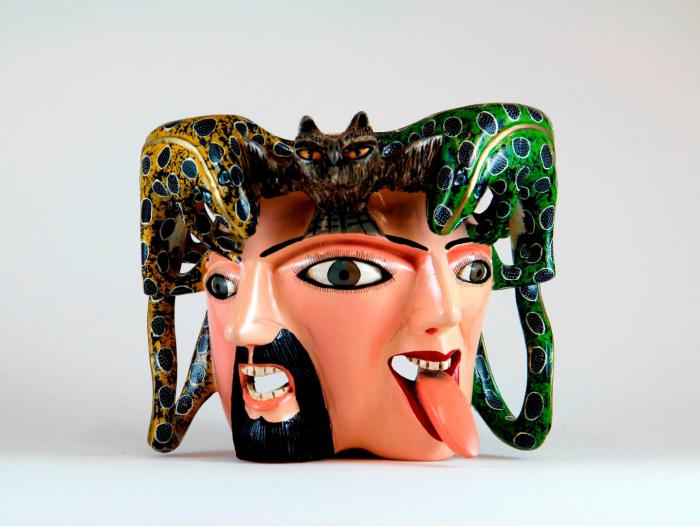 Eagle Warrior mask (CA16)
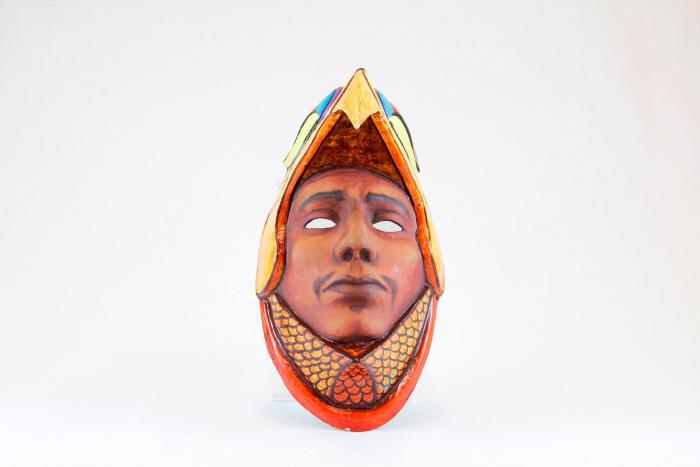 Small devil mask with green lizard (CA17)
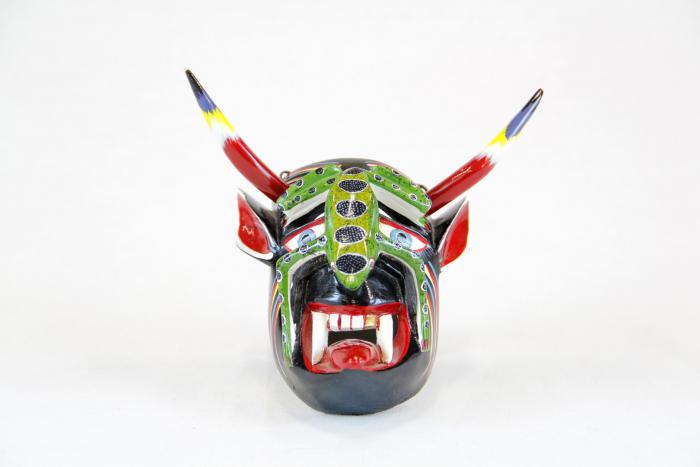 Small black devil mask with bird (CA18)
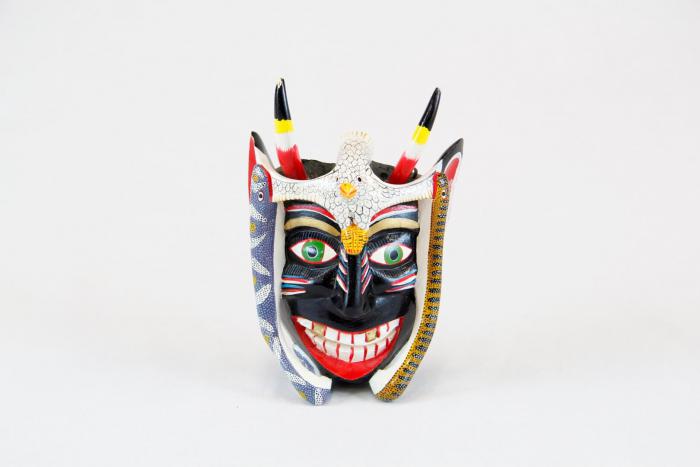 Small devil mask with skeleton (CA19)
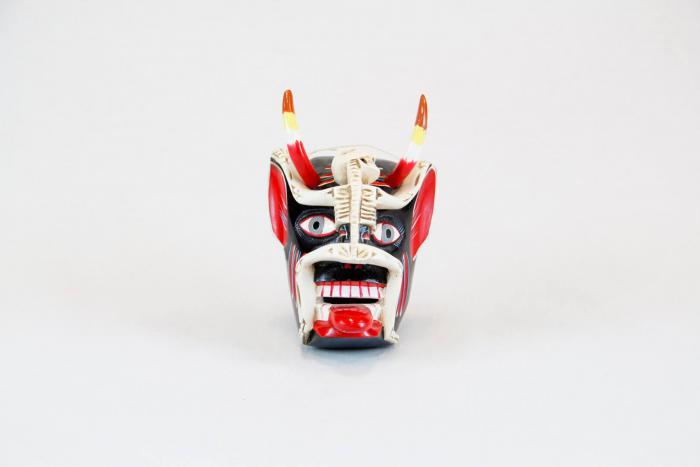 Peacock and Babies (CA20)
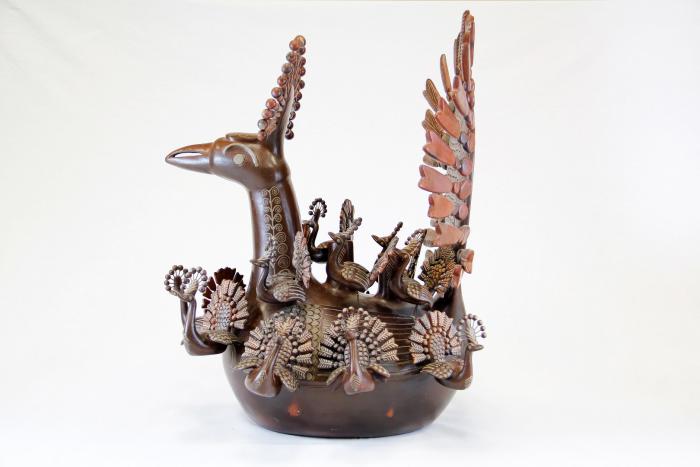 Large black skull mask with flowers (CA21)
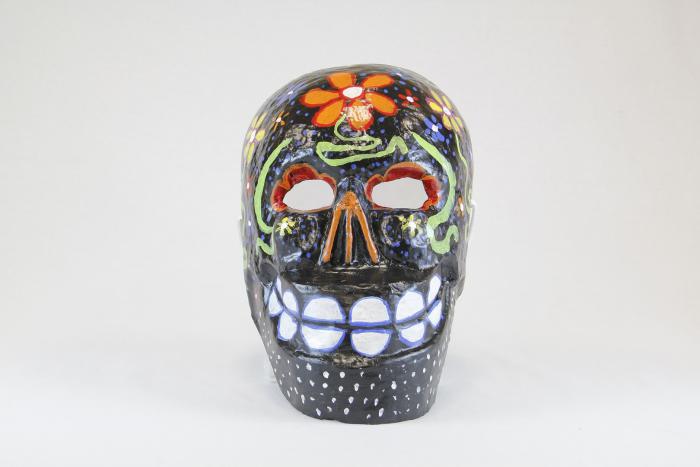 Blue Devil mask (CA22)
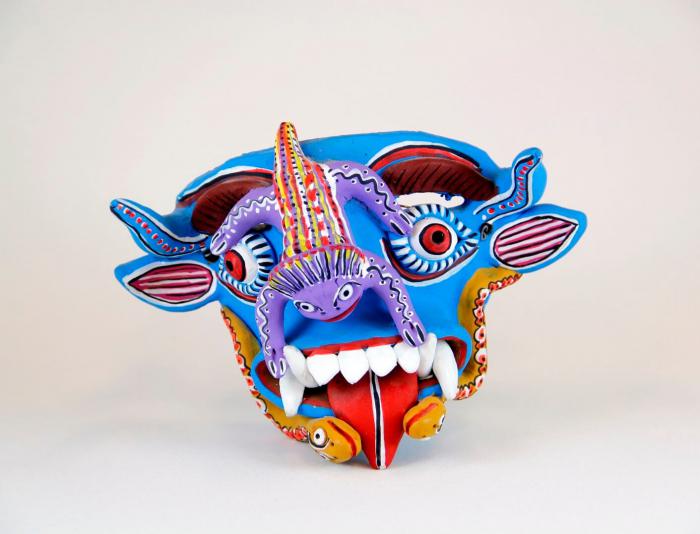 Huichol mask (CA23)
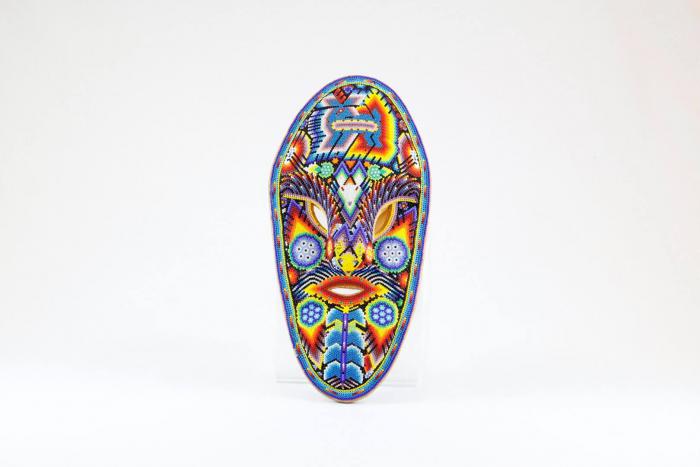 Devil Mask w/ two serpents and owl (CA24)
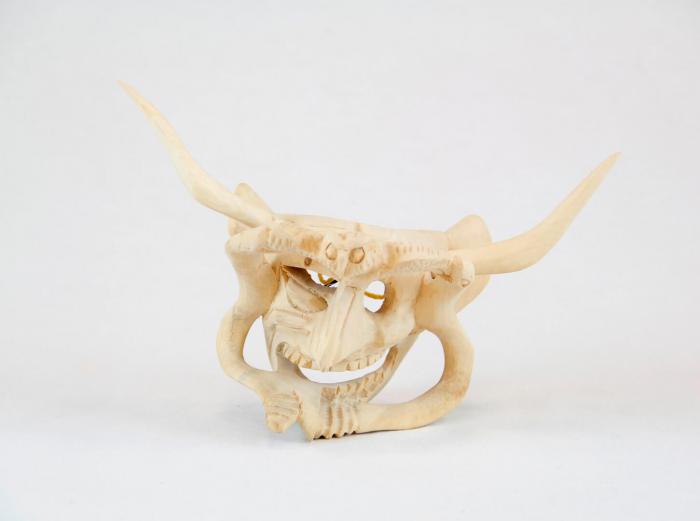 Monkey mask with flowers and earrings (CA25)
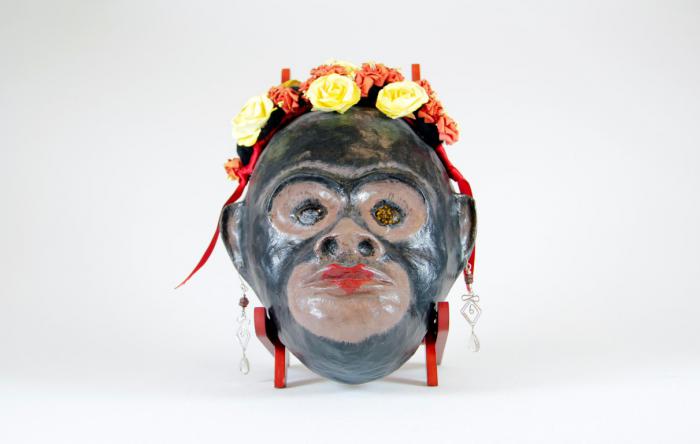 Orchid and Hummingbirds on driftwood base (CA26)
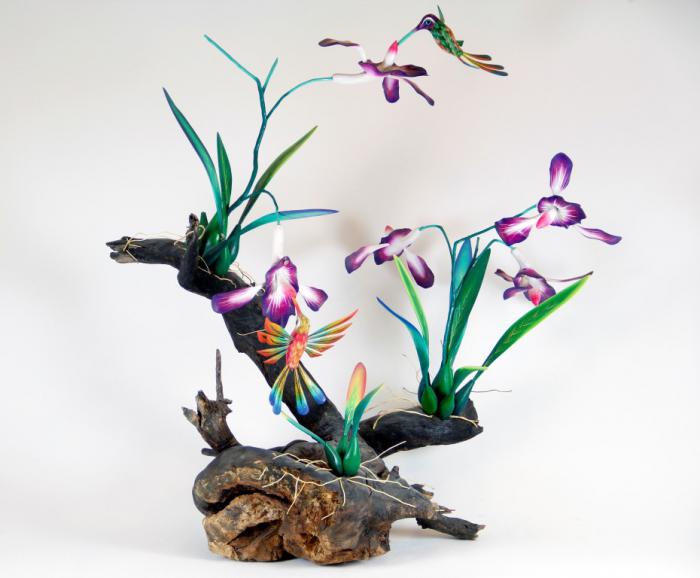 "Good Times / Bad Times" Mask (CA27)
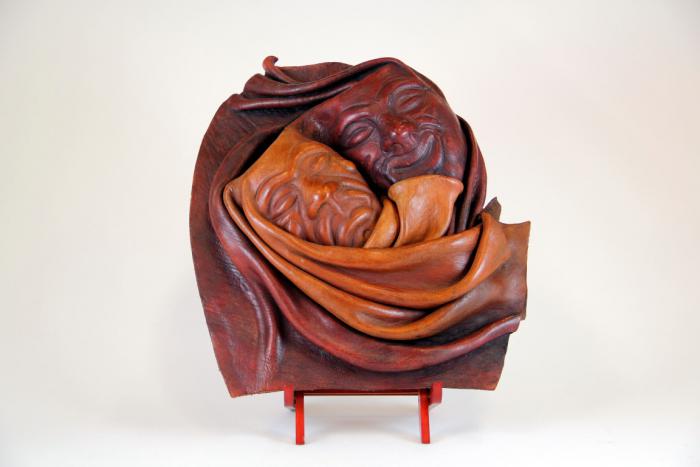 Woven Tree of Life Mat (CA28)
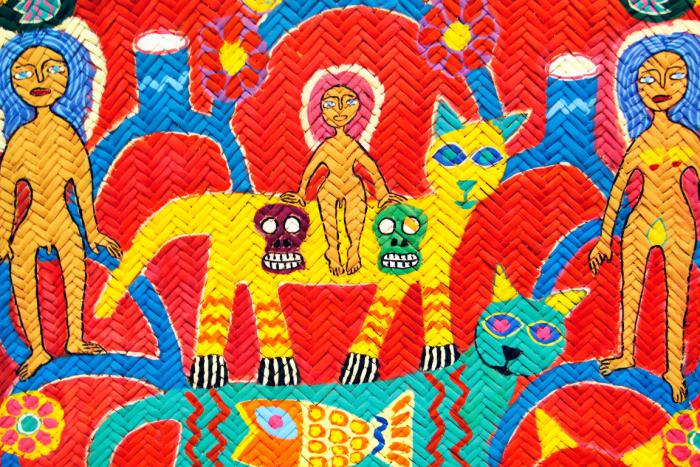 Double Headed Giraffe Candelabra (JO1)
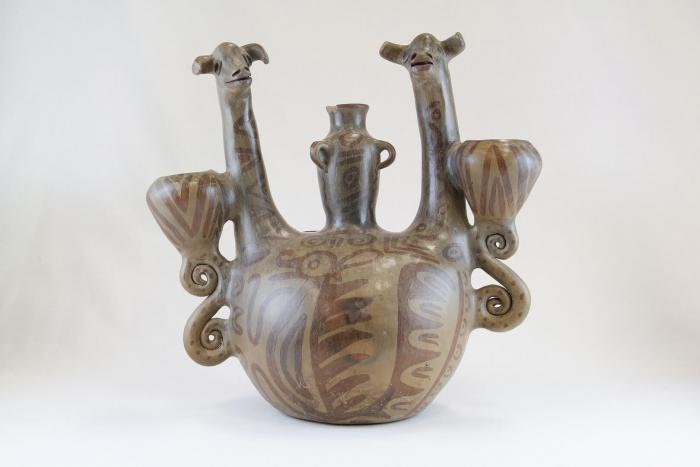 Small Pot with Birds (JO2)
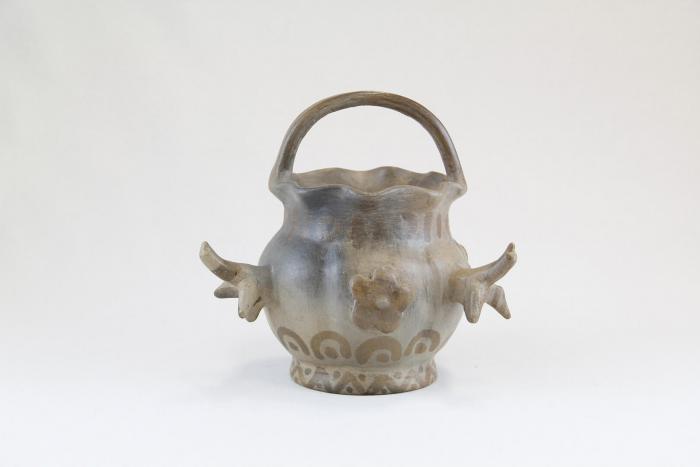 Large Ceramic Church (JO3)
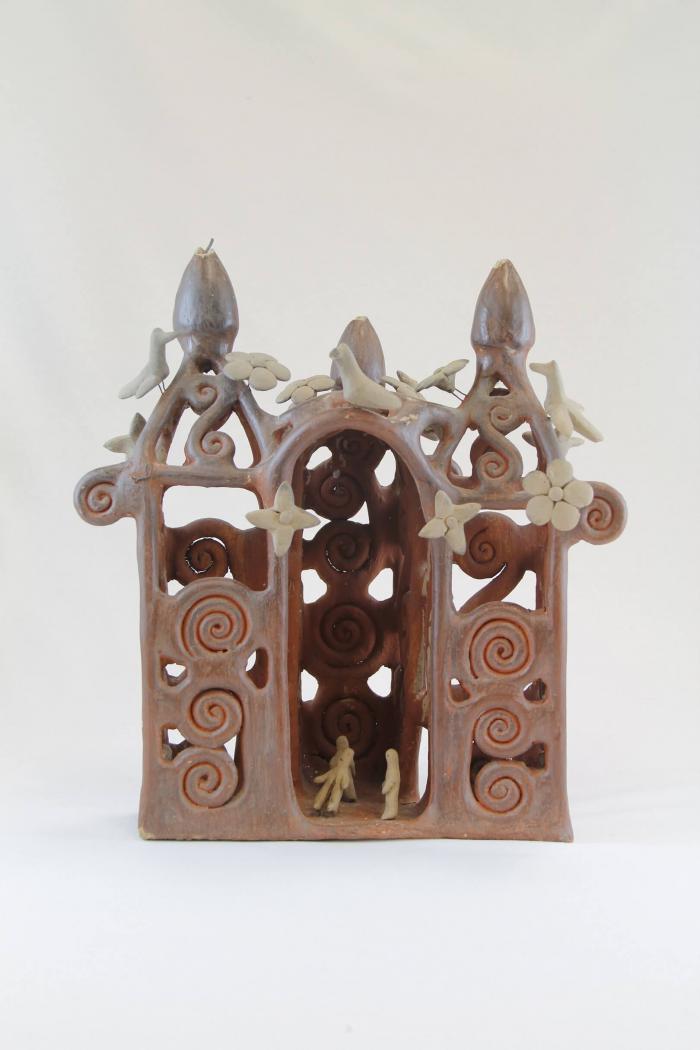 Two Duck Candelabra (JO4)
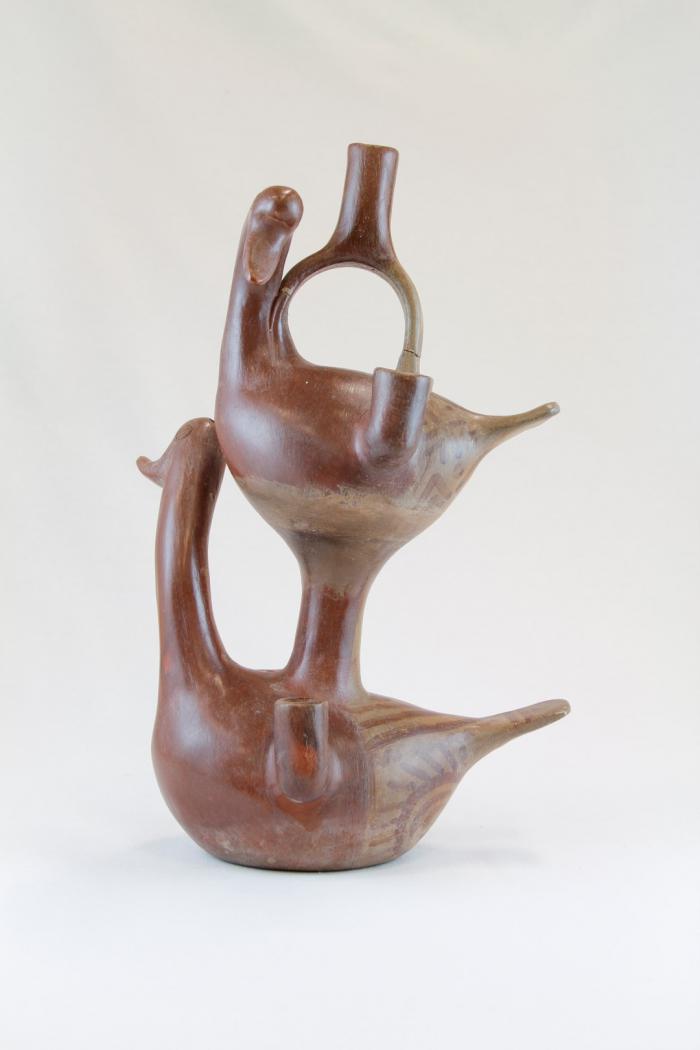 Two Duck Diamond Candelabra (JO5)
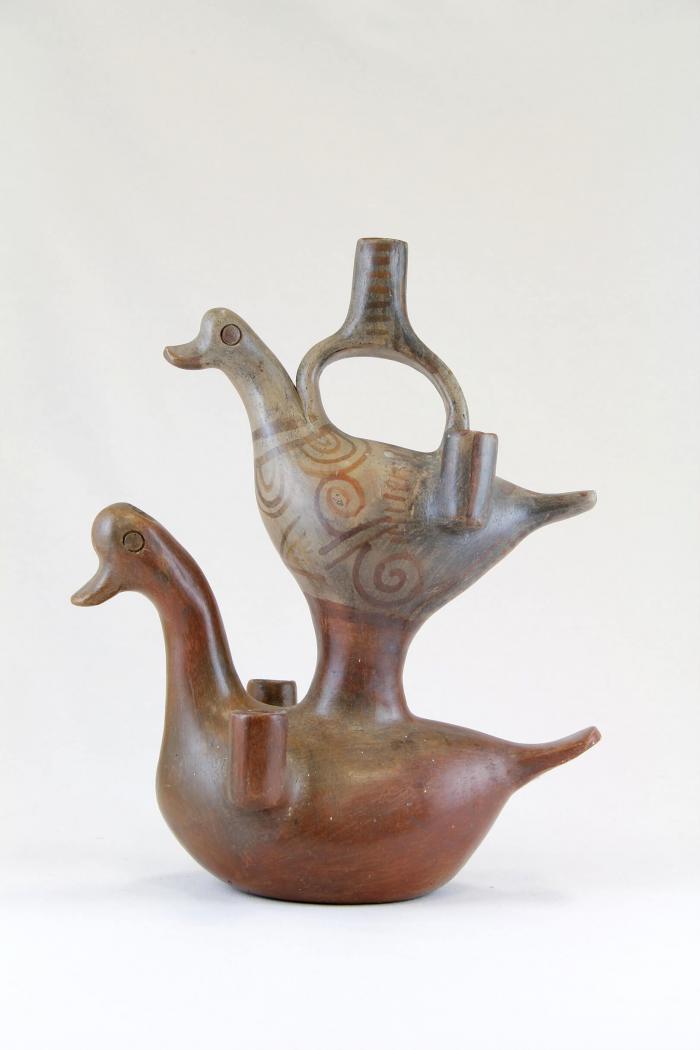 Parallel Ducks Candelabra (JO6)
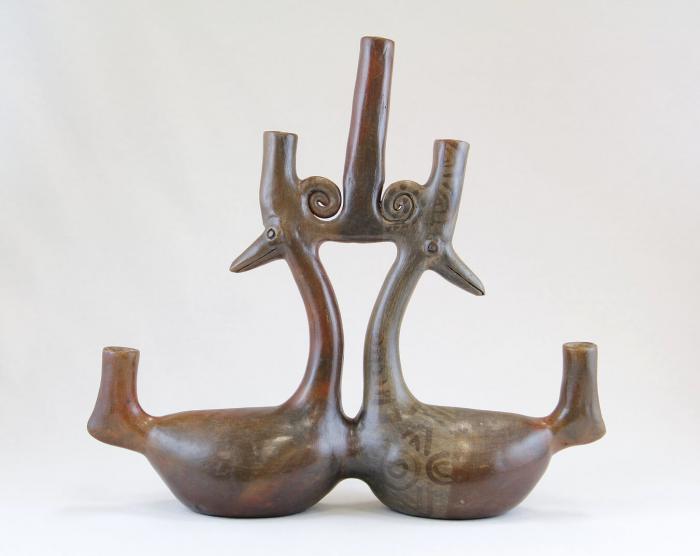 Large Criss Cross Candelabra Pot (JO7)
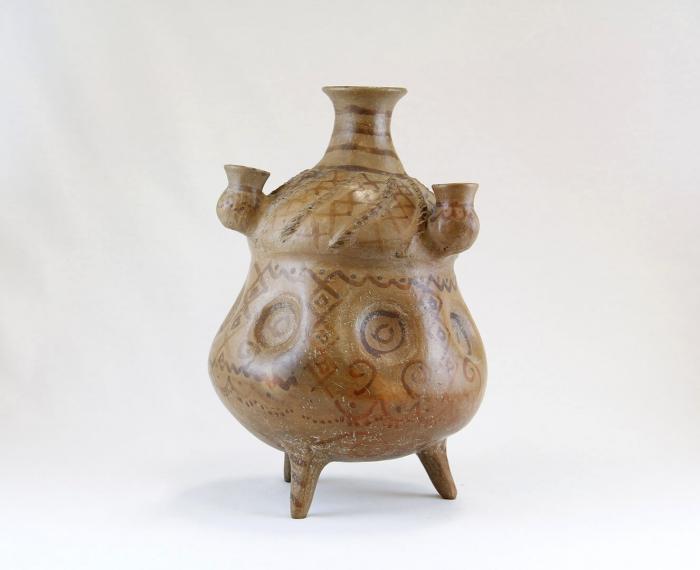 Two Handle Pot with Flowers (JO8)
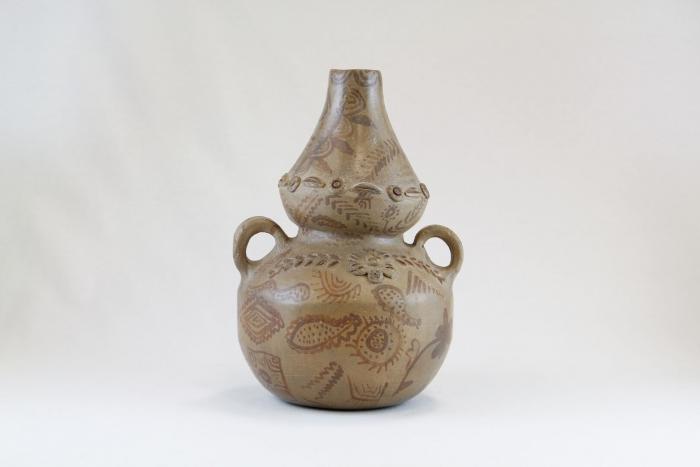 Kangaroo Luminaria (JO9)
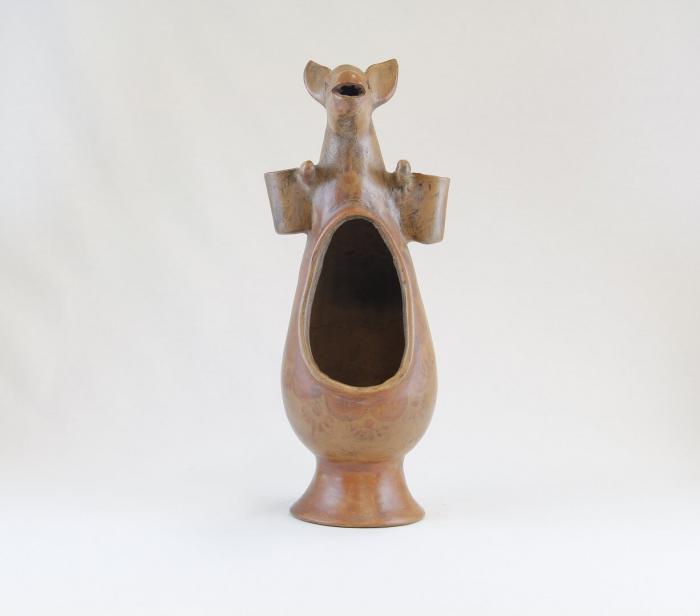 Man on Horse Candelabra (JO10)
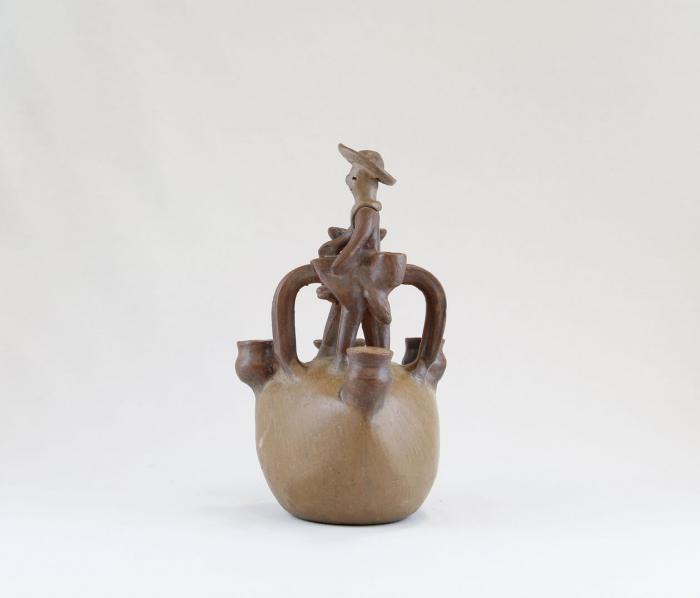 Incised Pot with Three Birds (JO11)
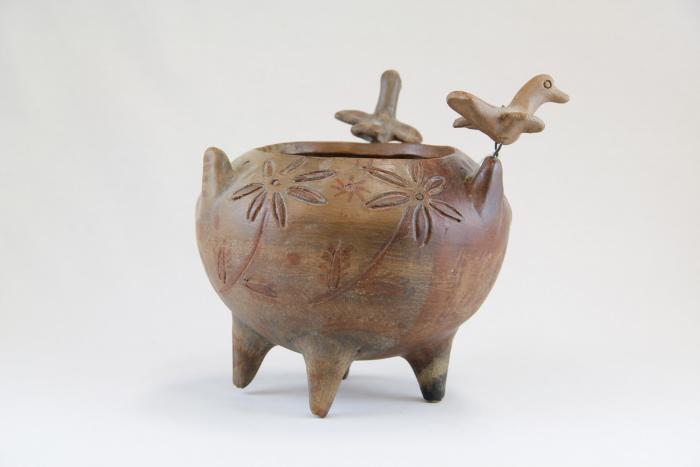 Barking Dog Pot (JO12)
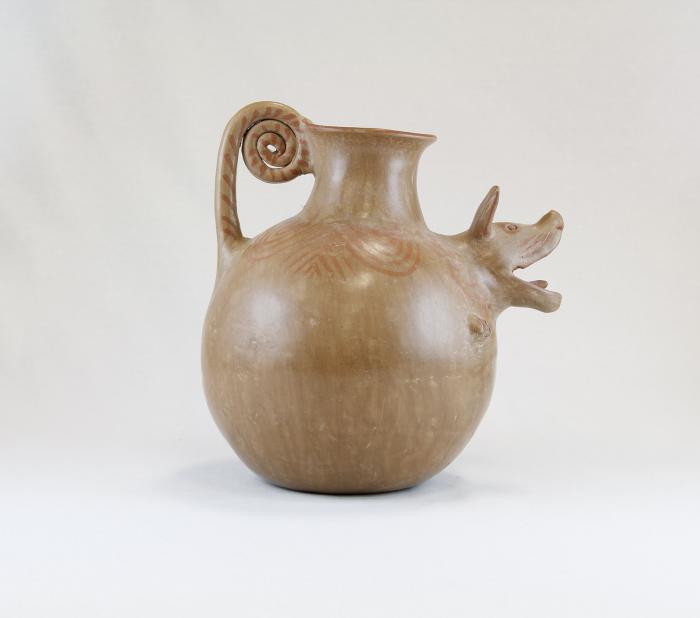 Three Dogs and a Cow Pot (JO13)
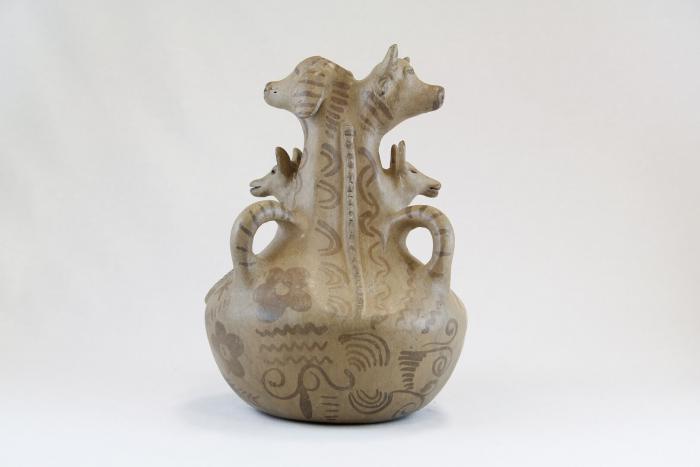 Three Dog Pot (JO14)
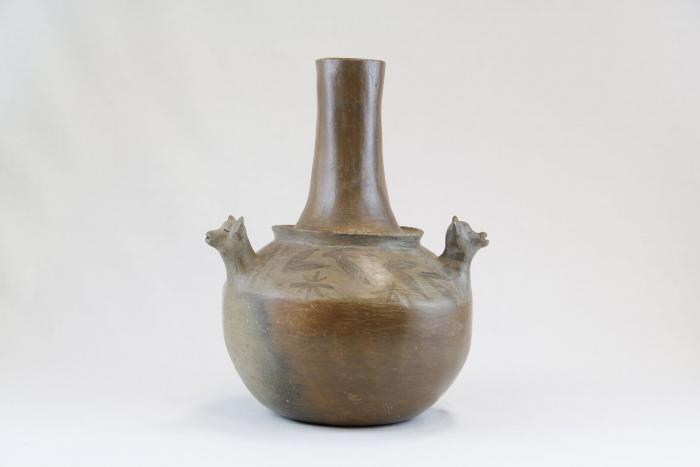 Lizard and Baby Lizard Candle Holder (JO15)
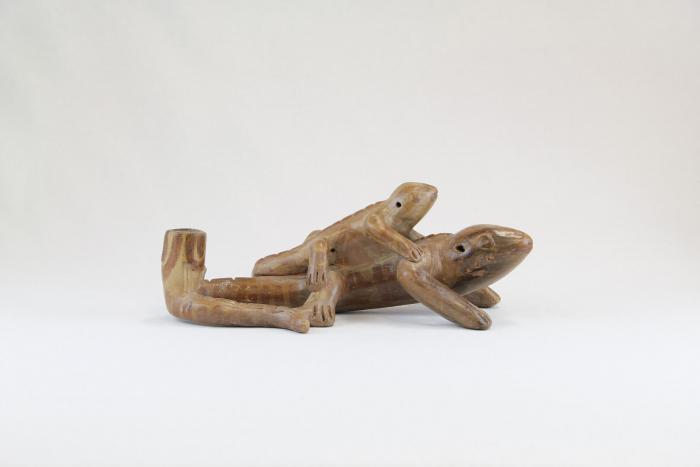 Little Man on Horse Candelabra (JO16)
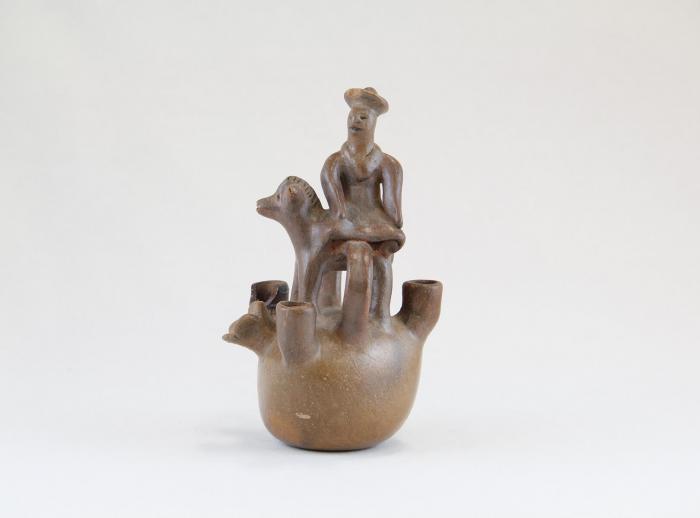 Sitting Bird Candelabra (JO17)
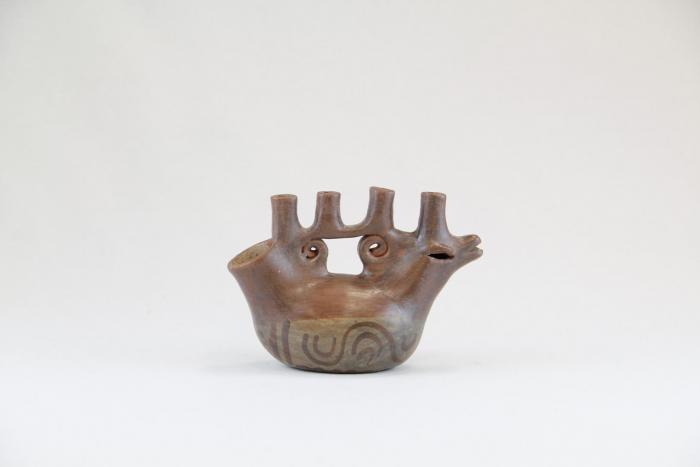 Small Two Handle Vase with Flowers (JO18)
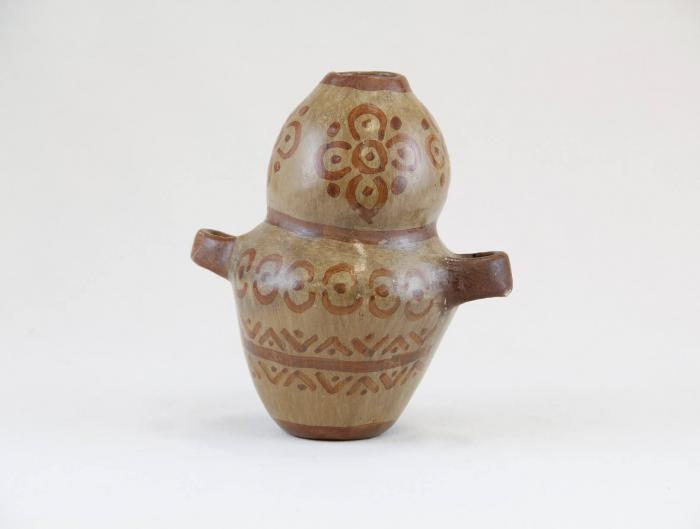 Small Pot with Painted Hand Shapes (JO19)
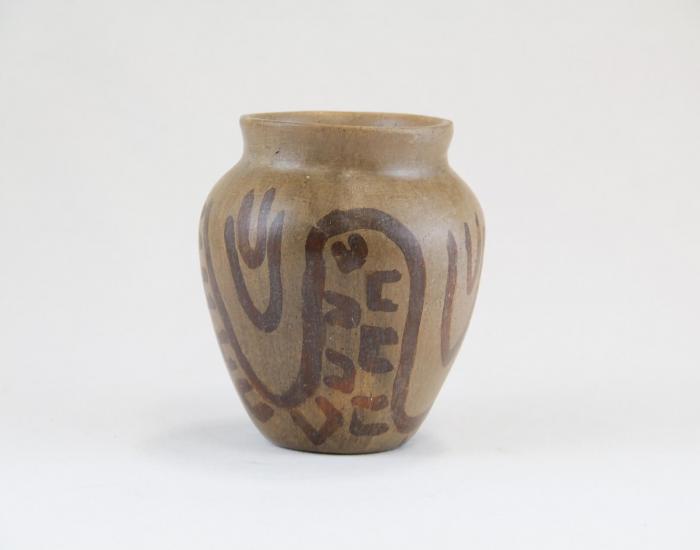 Small Pot with Medallions (JO20)
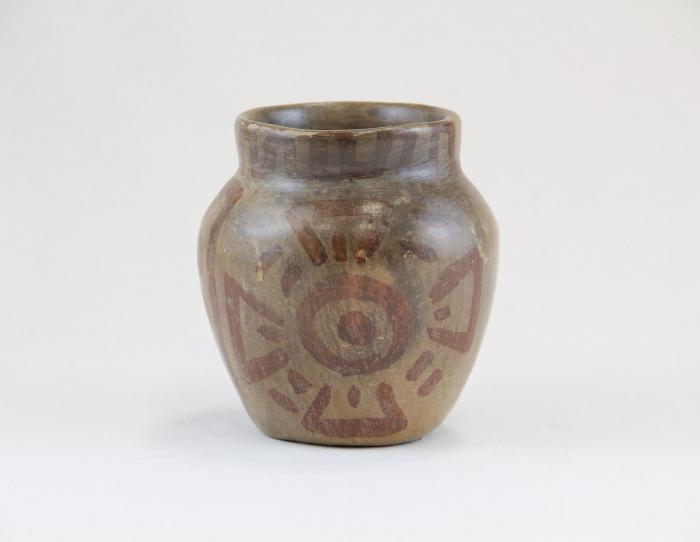 Small Pot with Greco Designs (JO21)
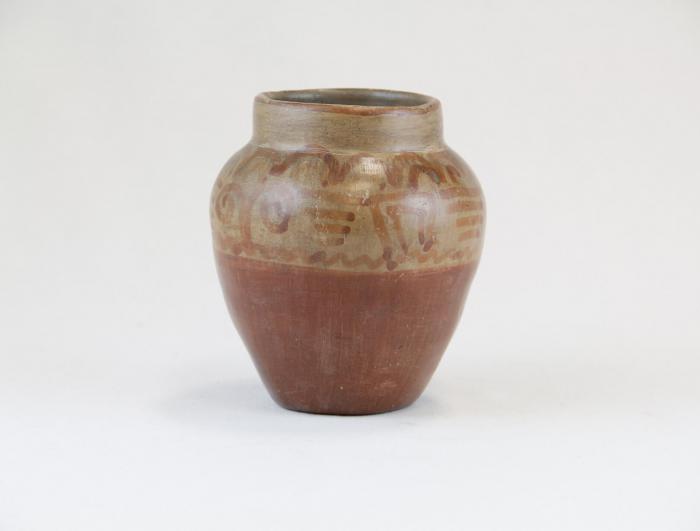 Small Pumpkin Bank (JO22)
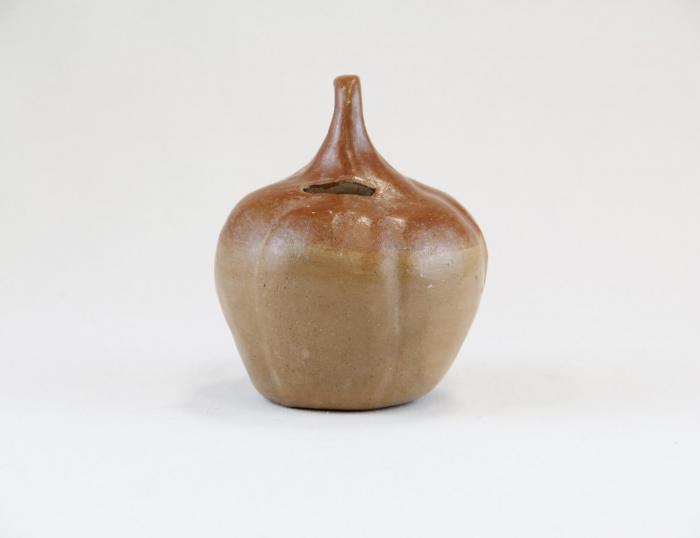 Small Pre-Columbian Face Mask (JO23)
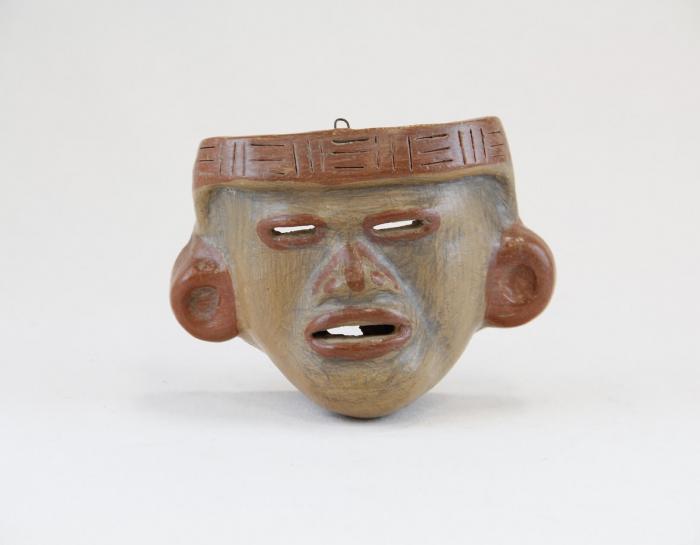 Small Pot with Squiggles (JO24)
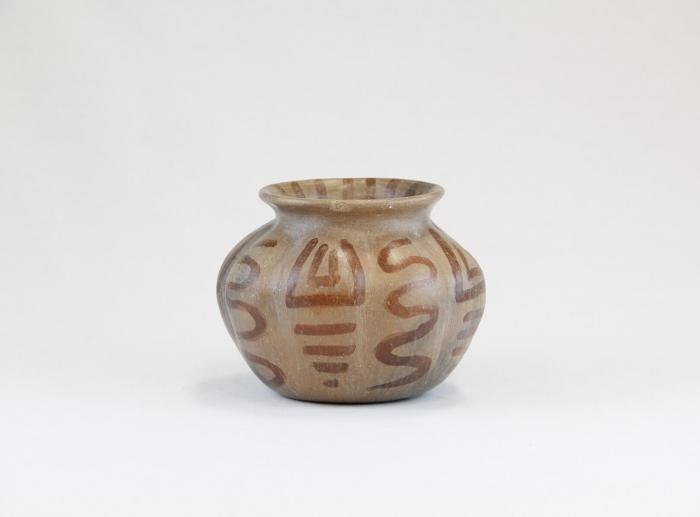 Bird and Two Baby Birds Candelabra (JO25)
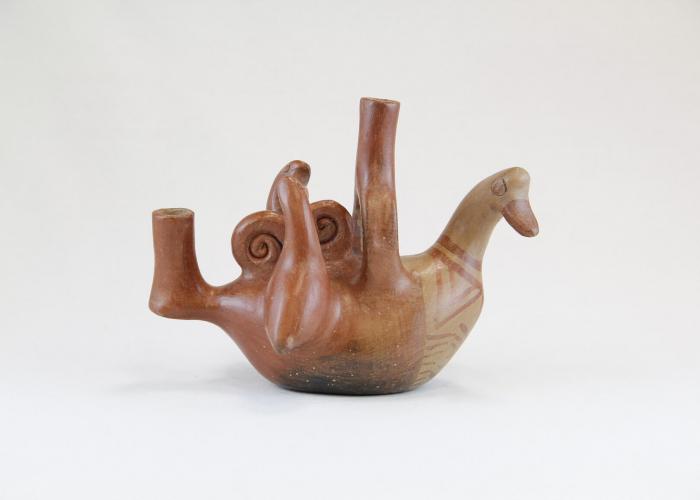 Small Three Candle Candelabra Pot (JO26)
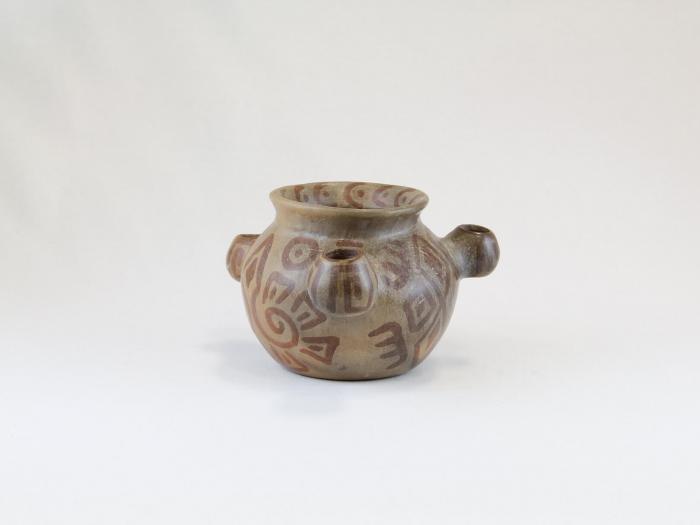 Two Handle Pot  (JO27)
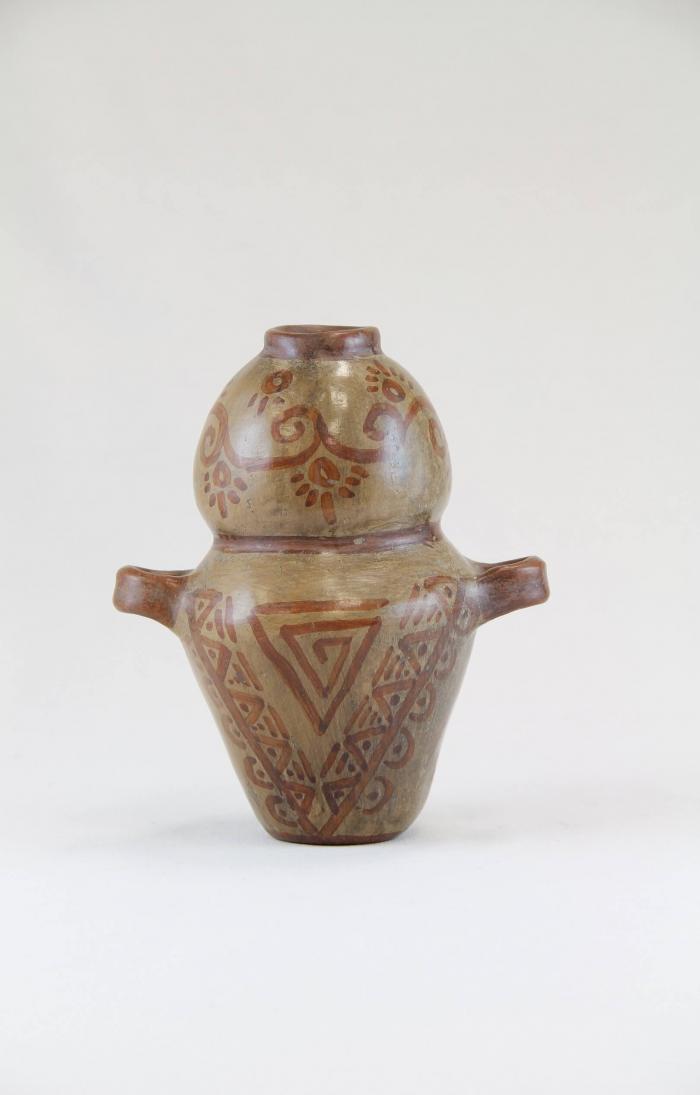 Small Bird with Curl-li-que Candle Holder  (JO28)
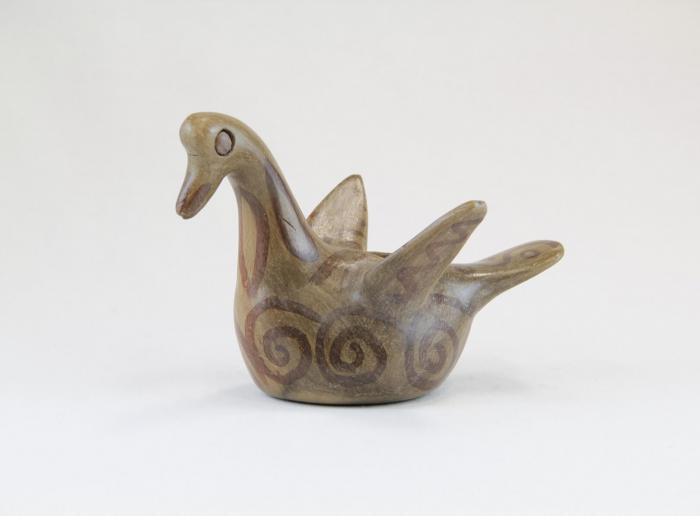 Small Bird with X on its Side Candle Holder (JO29)
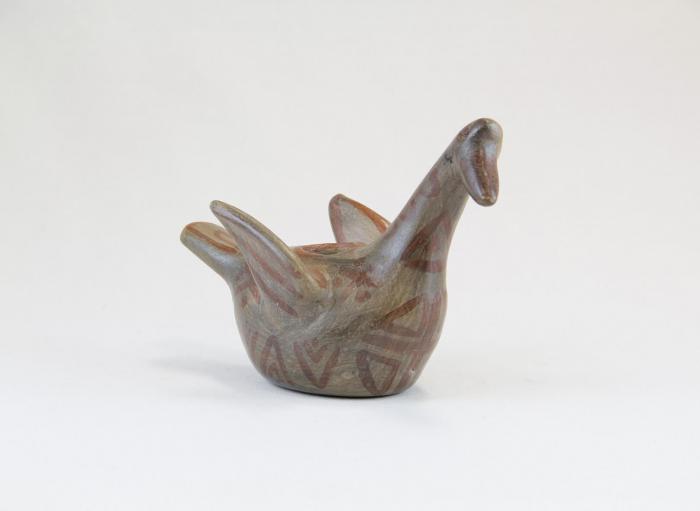 Large Two Handle Pot (JO30)
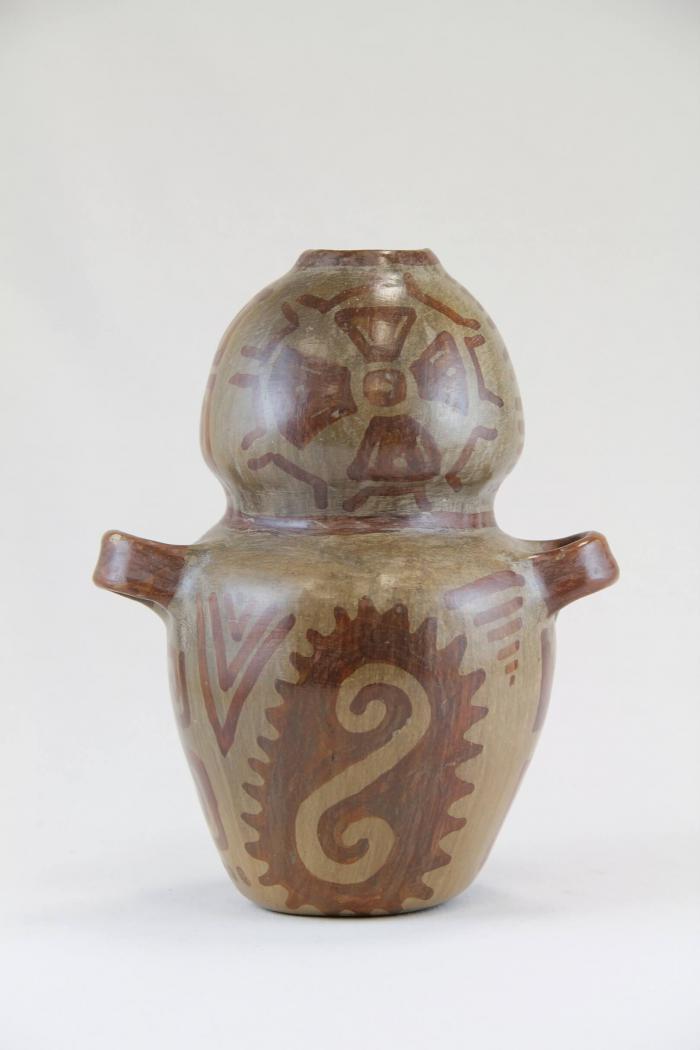 Face and Two Animal Head Candelabra (JO31)
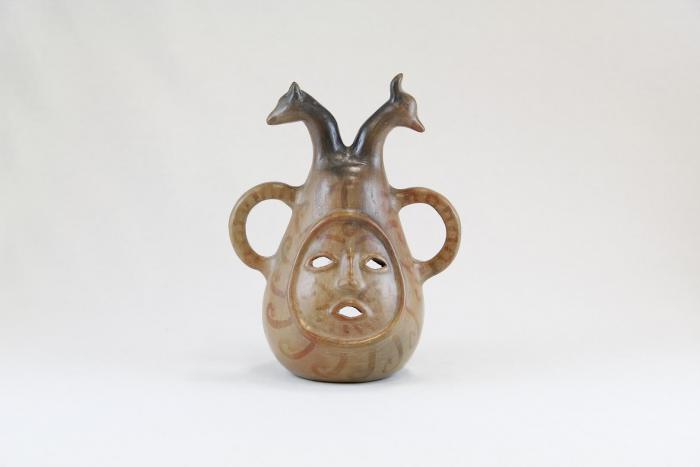 Dog Candelabra with Curled Designs (JO32)
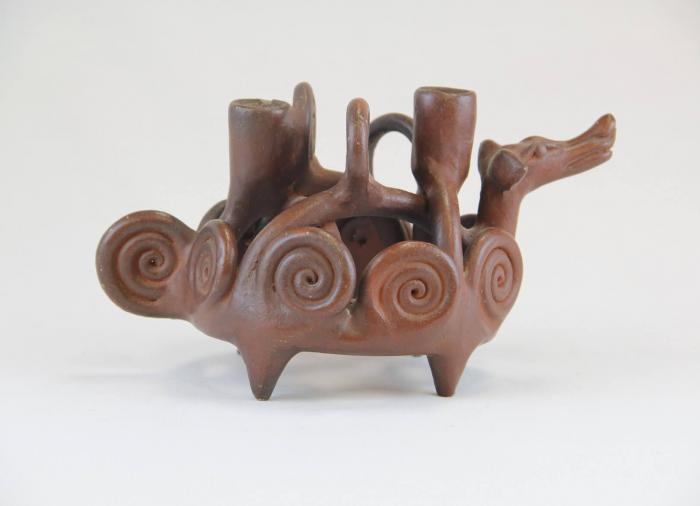 Angel Candle Holder (JO33)
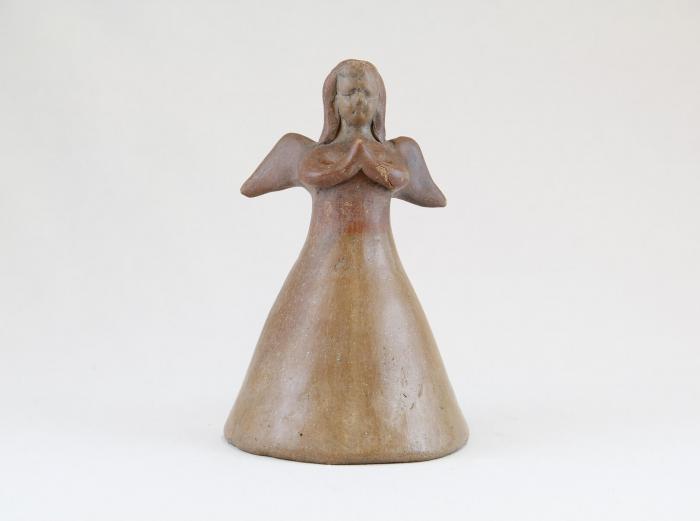 Three Squash Pot (JO34)
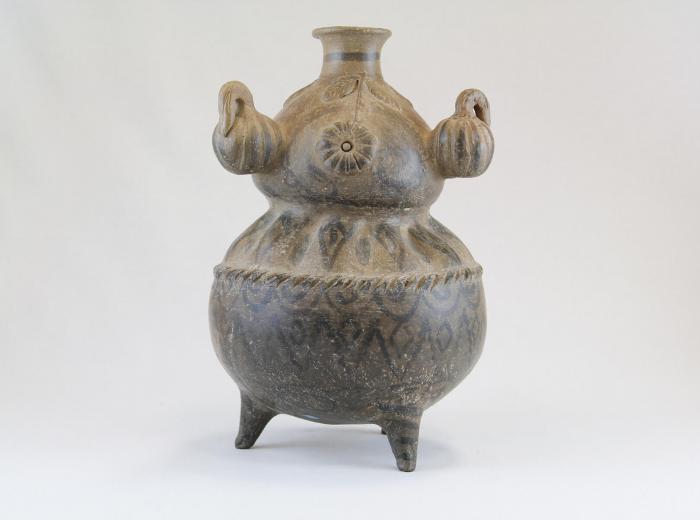 Lizard Candle Holder (JO35)
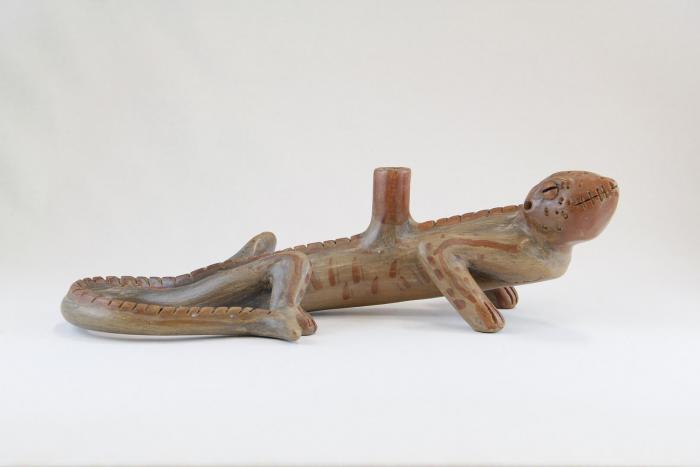 Large Pot on Ring Made of Straw (JO36)
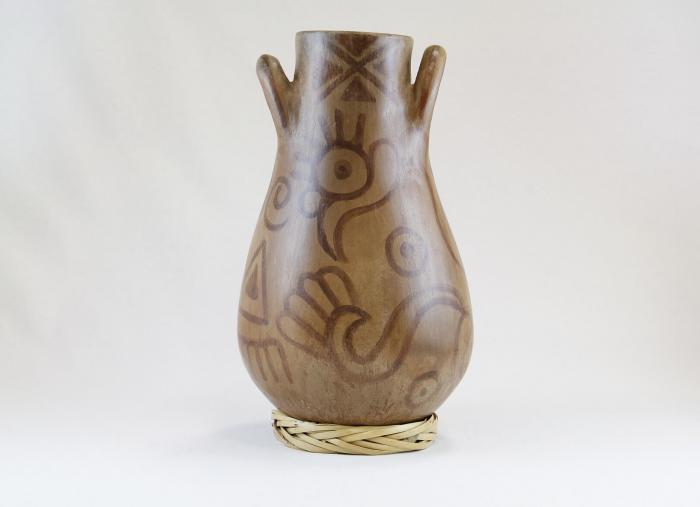 Chicken Pot with Man and Dog (JO37)
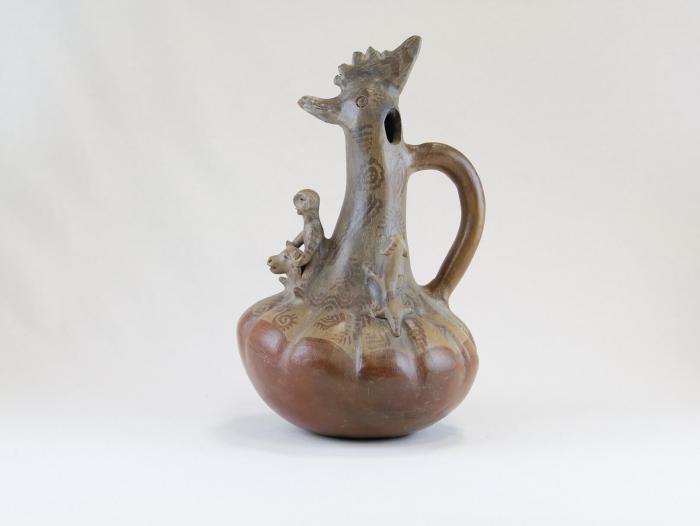 Fish with Happy Face Candelabra (JO38)
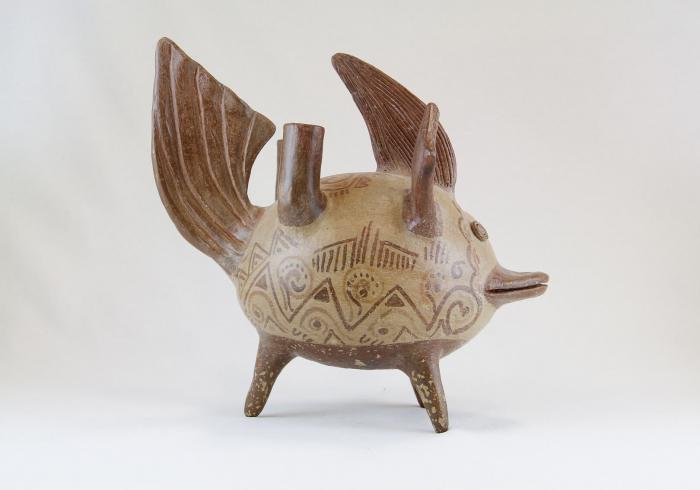 Two Decorated Sitting Ducks Candelabra (JO39)
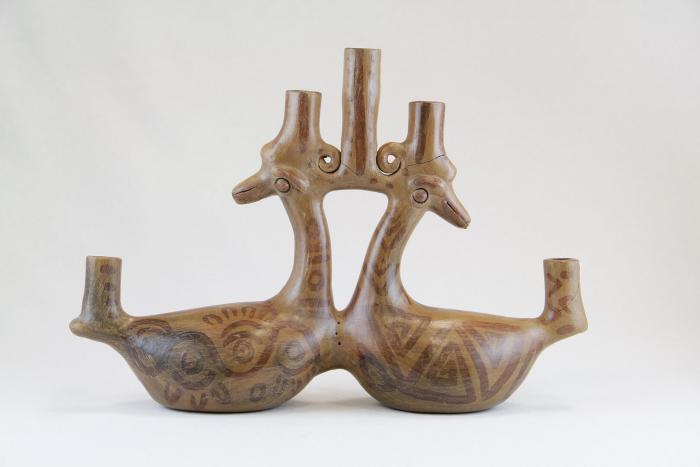 Small Ceramic Church with Birds (JO40)
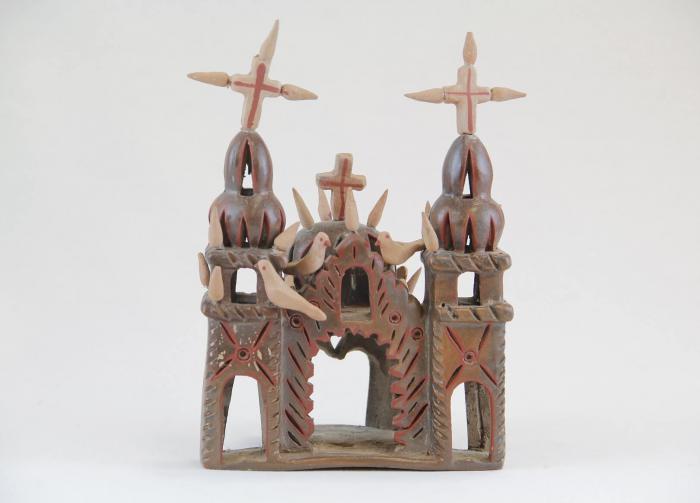 Small Angel Bell Candle Holder (1) (JO41)
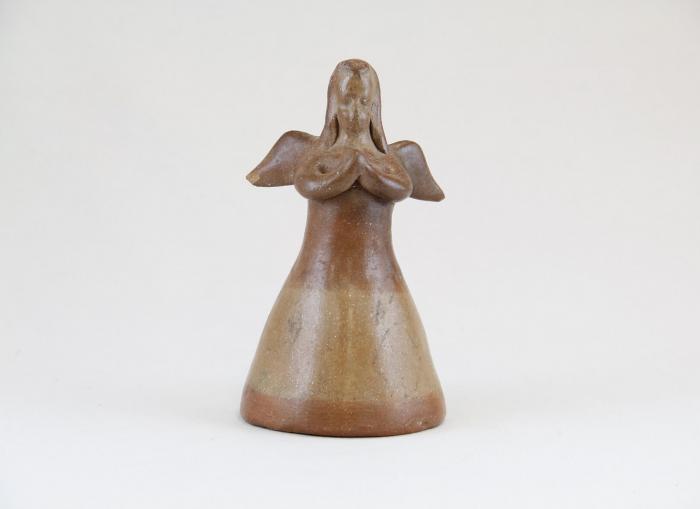 Small Angel Bell Candle Holder (2) (JO42)
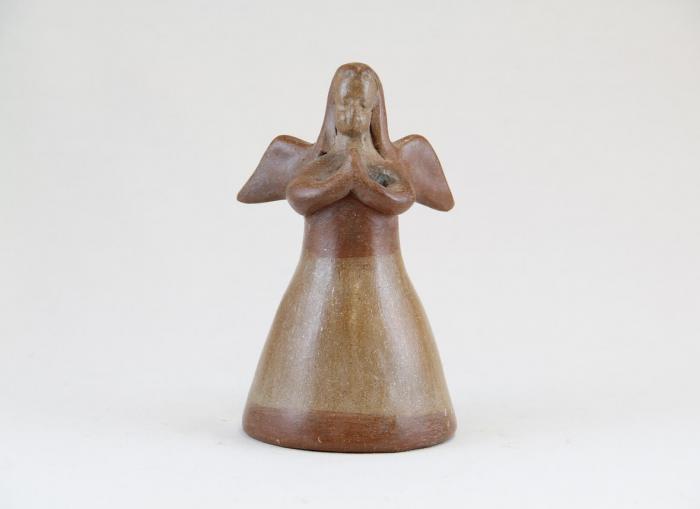 Animal Face Chimenario  (JO43)
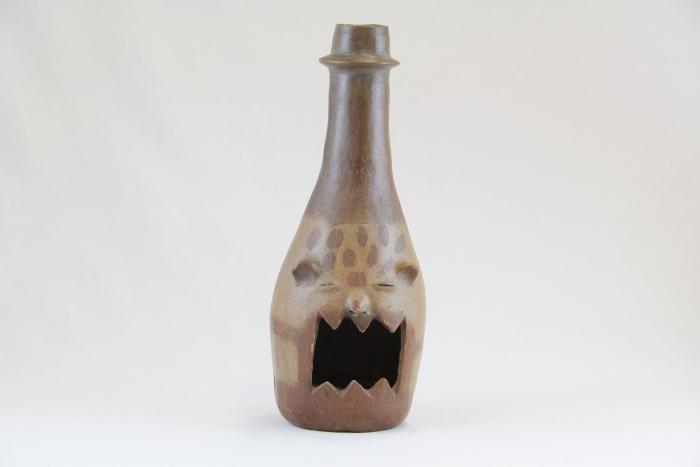 Small Three Prong Candelabra (JO44)
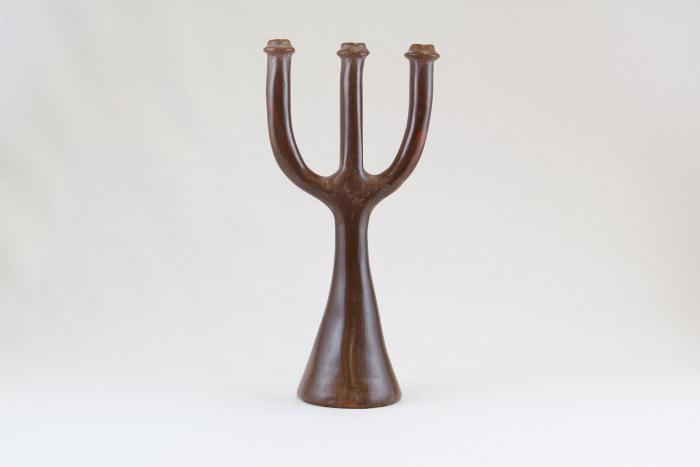 Two Ducks Five Candle Candelabra (JO45)
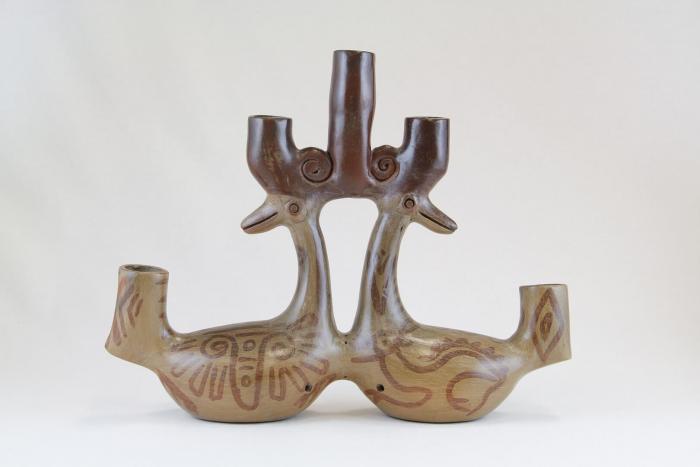 Large Three Prong Candelabra (JO46)
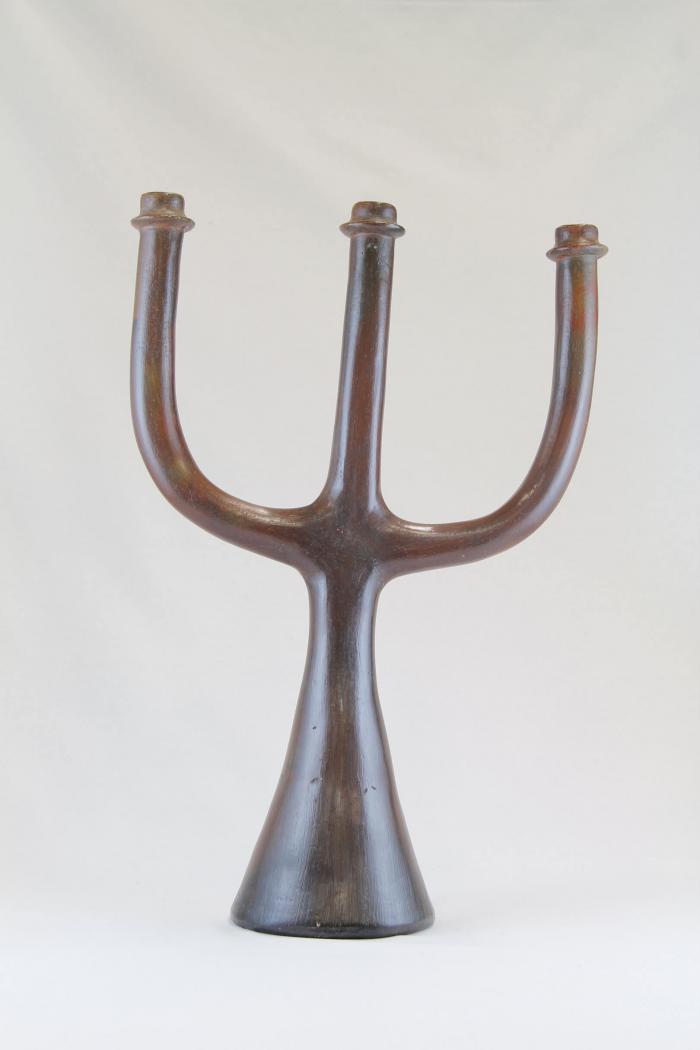 Insect Candle Holder (JO47)
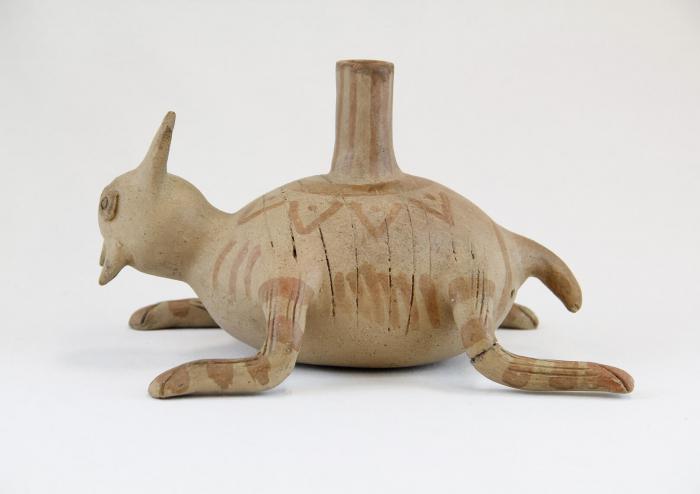 Man Sitting on Bull with Birds and Dogs  (JO48)
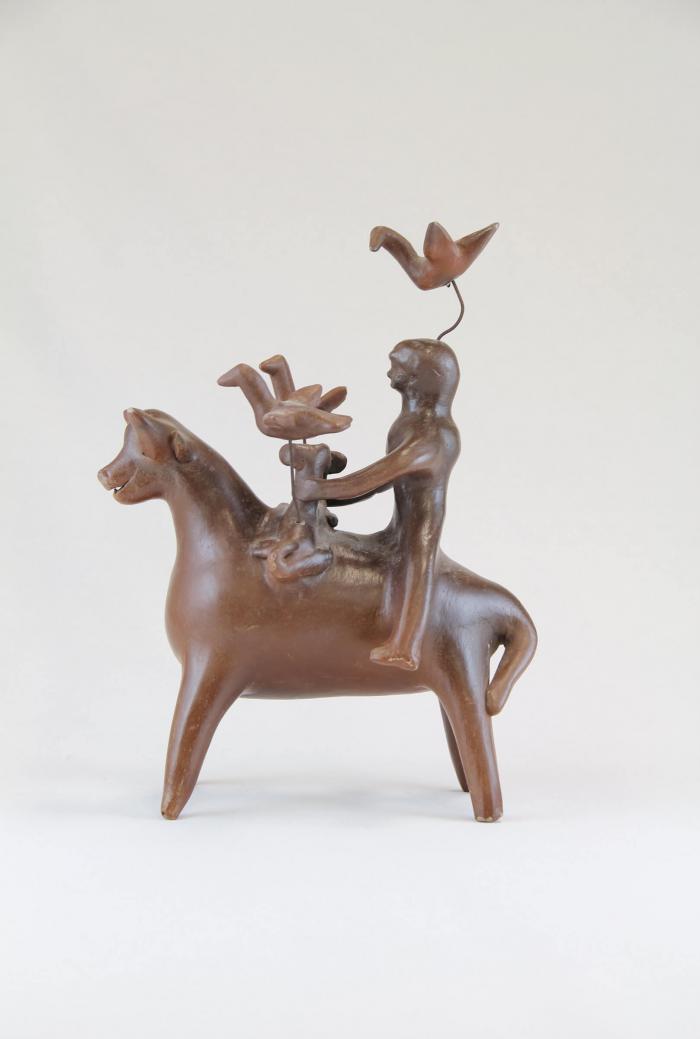 Ceramic Church with Curl-li-cues (Missing Crosses) (JO49)
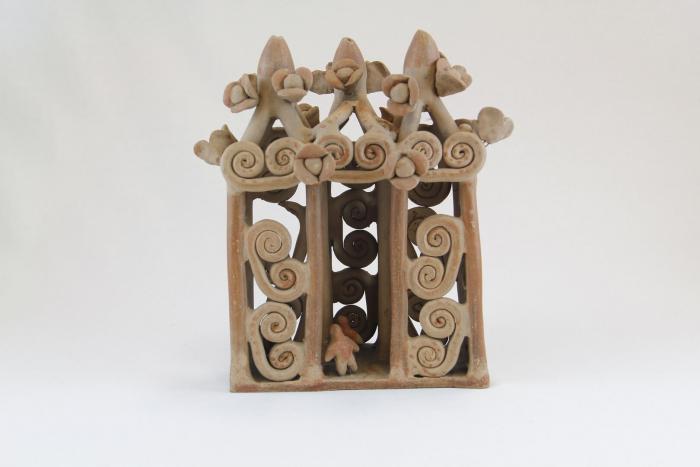 Large Ceramic Lizard with Painted Lines and Dots (JO50)
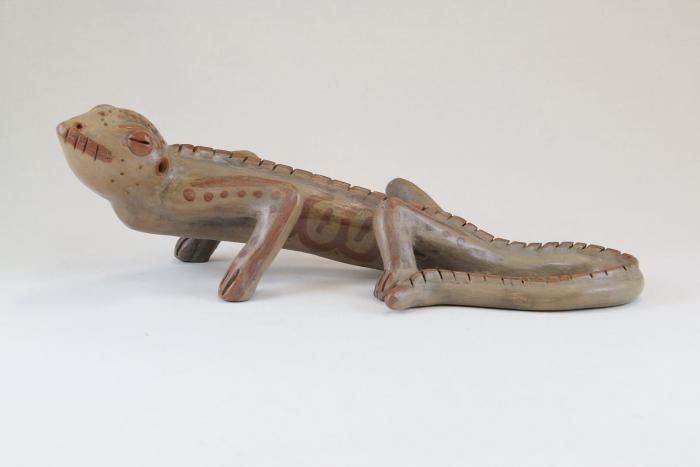 Five Stacked Ceramic Animals (JO51)
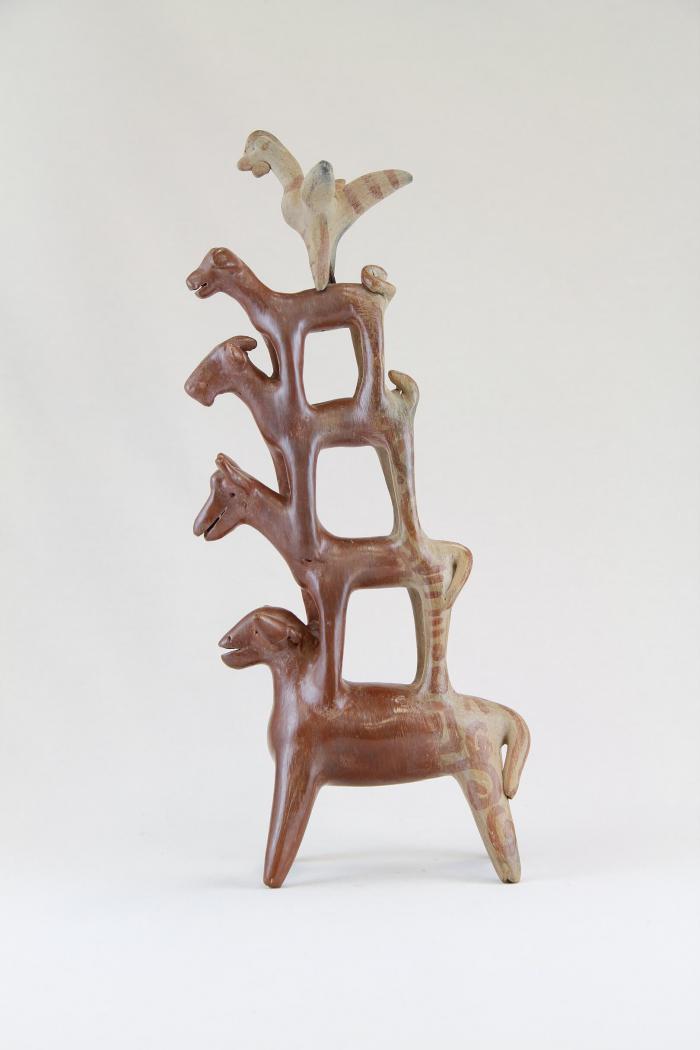 Big Eared Dog Candle Holder (JO52)
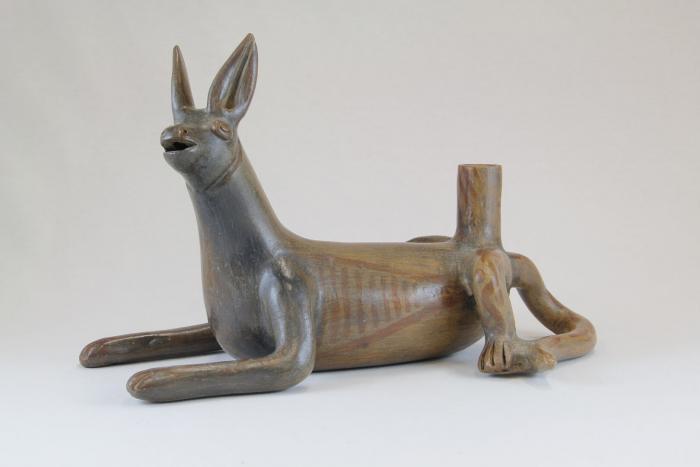 Ceramic Coiled Rattlesnake (JO53)
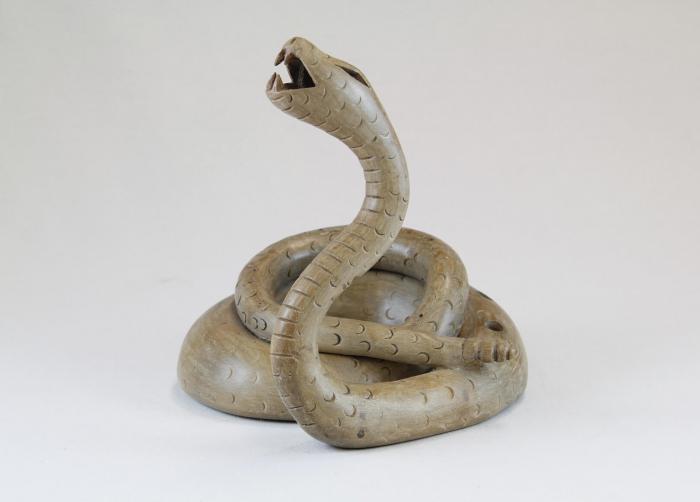 Large Ceramic Lizard with Painted Triangles (JO54)
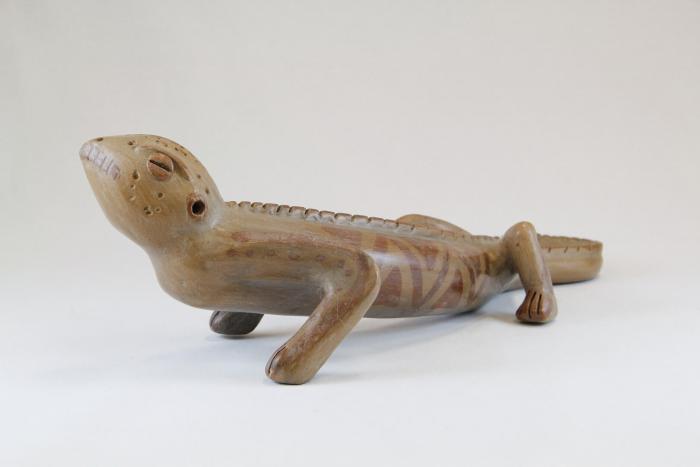 Sitting bird with Two Small Birds Candelabra (JO55)
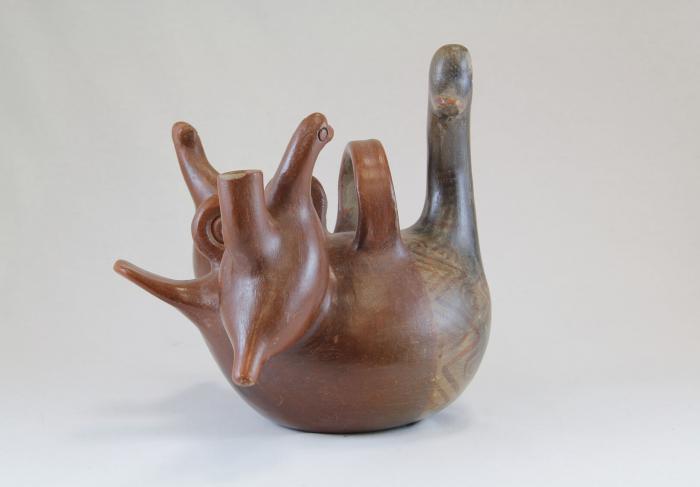 Octopus Candle Holder (JO56)
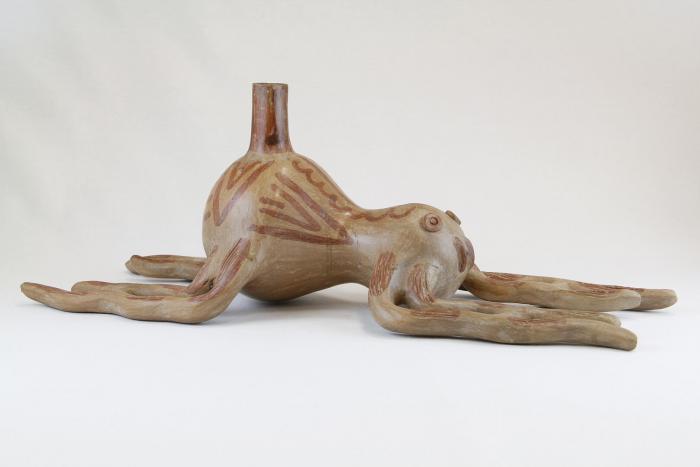 Ceramic Cart with Wheels (JO57)
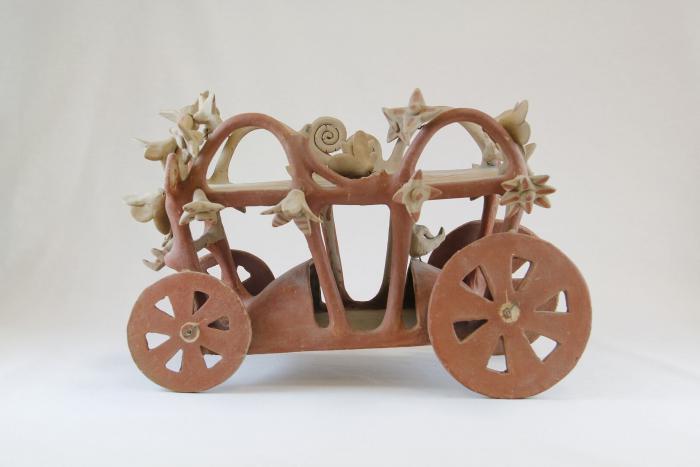 Ceramic Nacimiento (Nativity)  (18 pieces) (JO58)
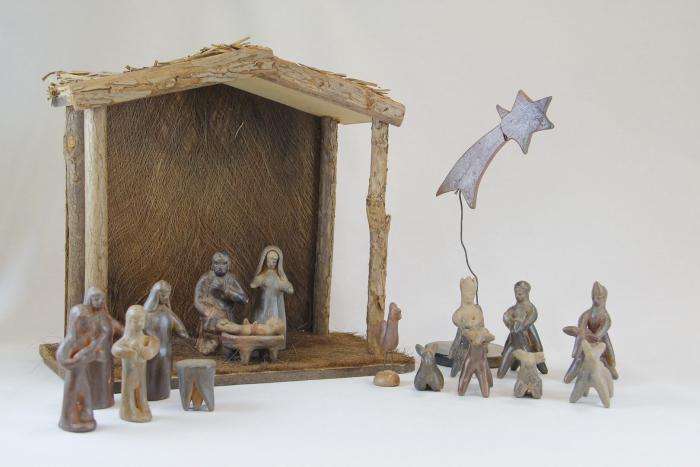 Circular Tree Candelabra (JO59)
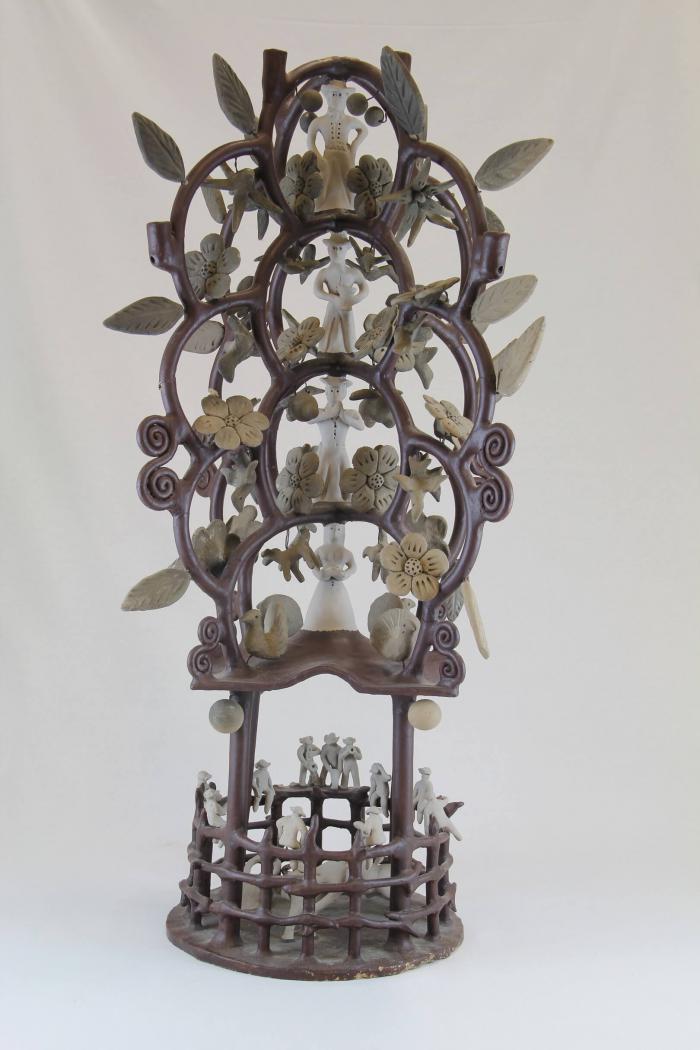 Eight Ceramic Peacocks (JO60)
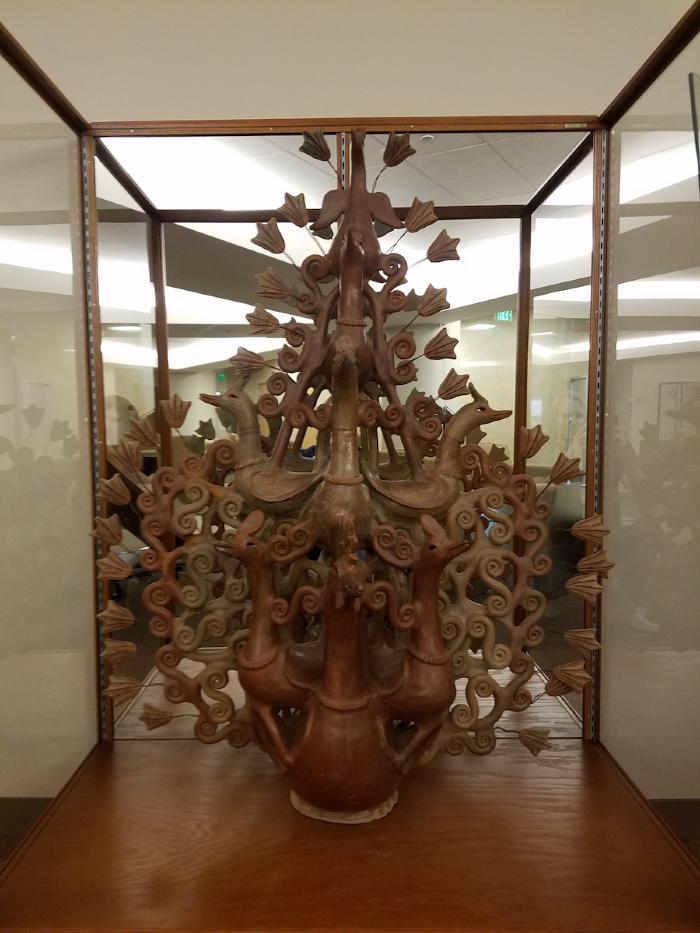 Man carrying Turkey (VM1)
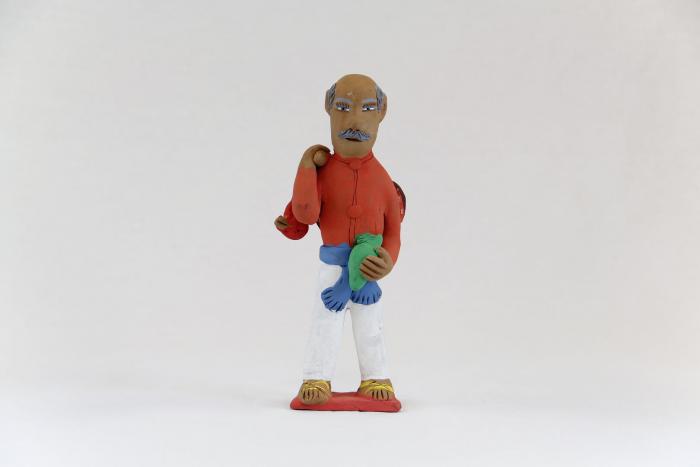 Muñeca holding Dog (VM2)
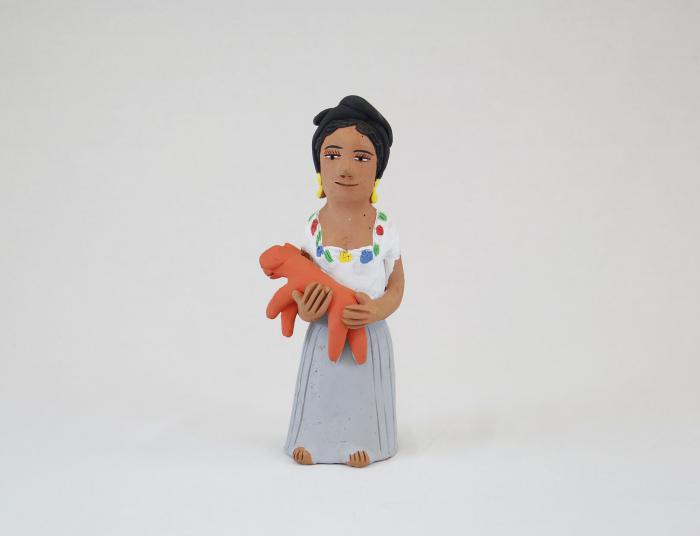 Kneeling Muñeca in White and Purple Dress with Carrots and Plate of Carrots (VM3)
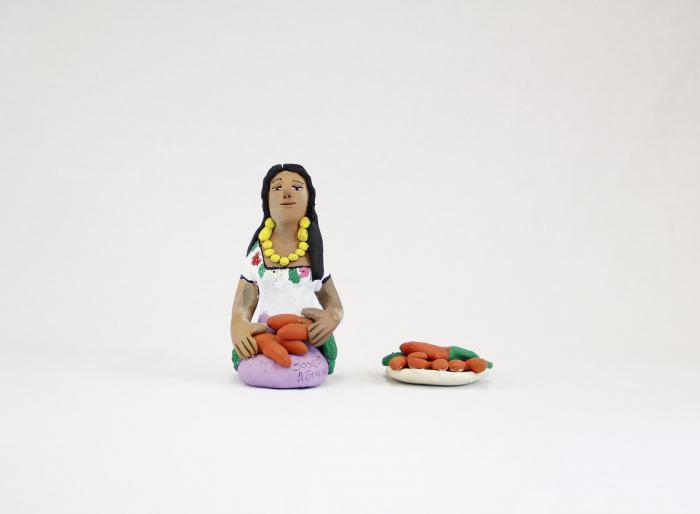 Small Clay Table (VM4)
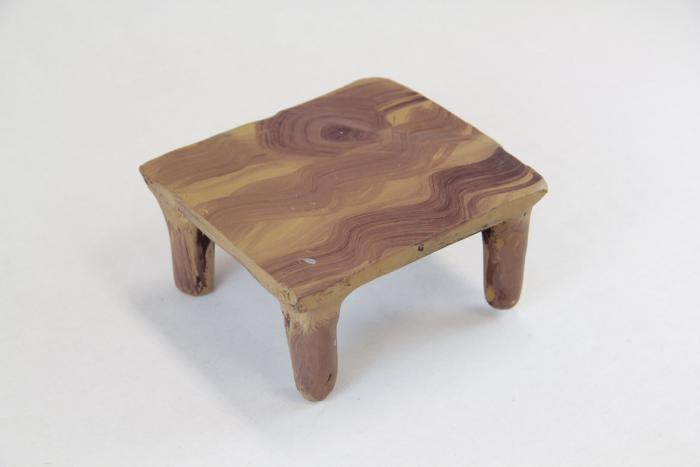 Three Yellow Baskets / Three Pineapples (VM5)
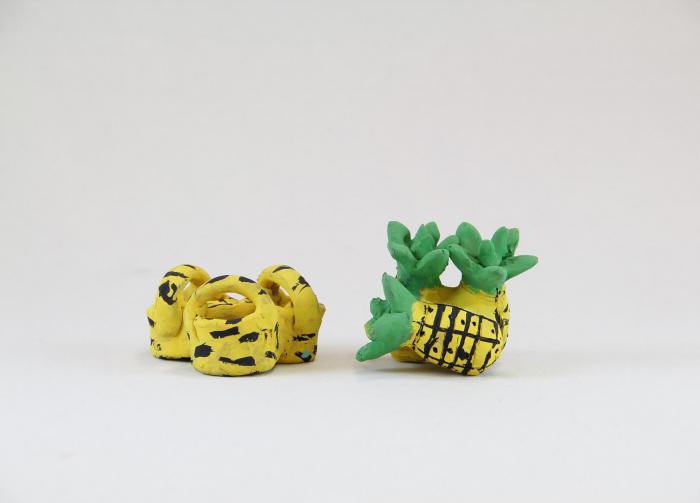 Kneeling Muñeca with Onions and Plate of Onions (VM6)
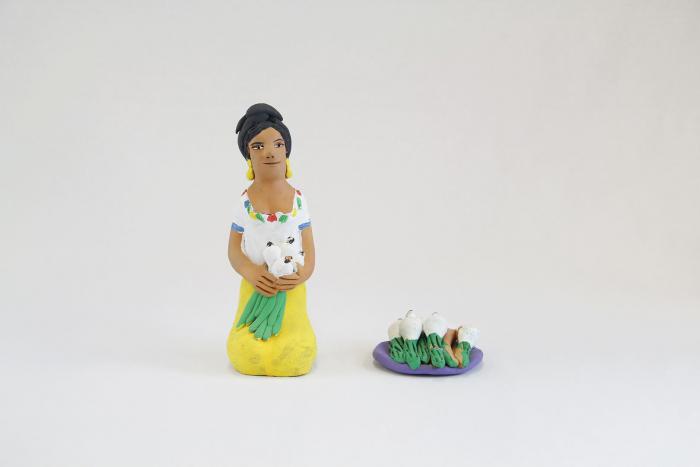 Kneeling Muñeca in Blue Dress with Carrots and Plate of Carrots (VM7)
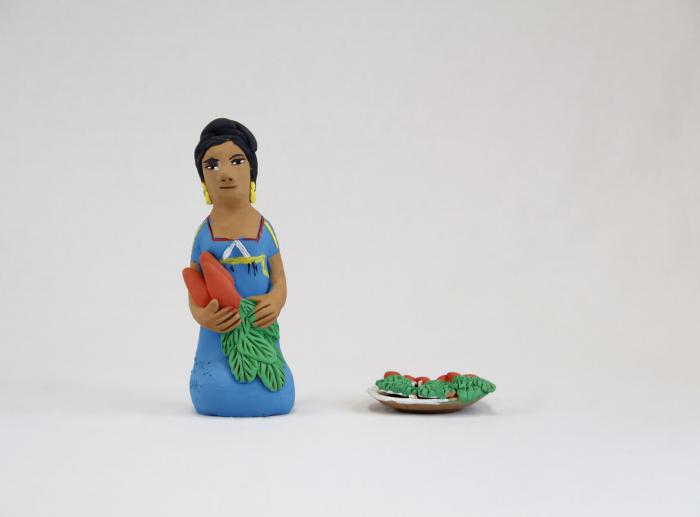 Bowl of Fruit (VM8)
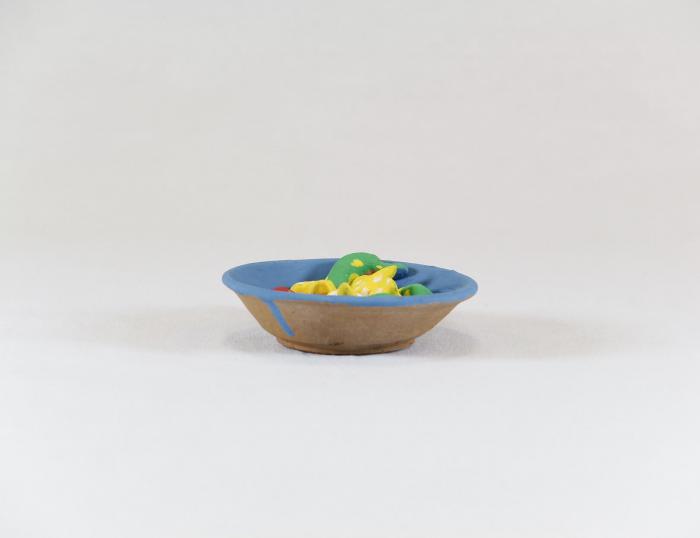 Kneeling Muñeca with Pinneapple (VM9)
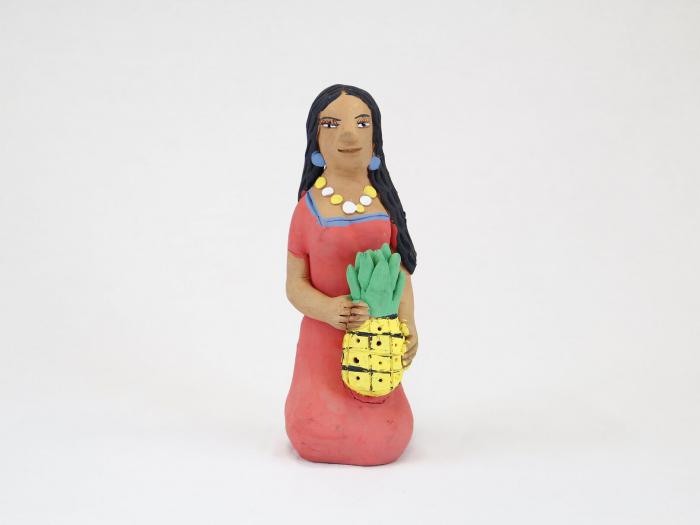 Standing Muñeca with Onions and Plate of Onions (VM10)
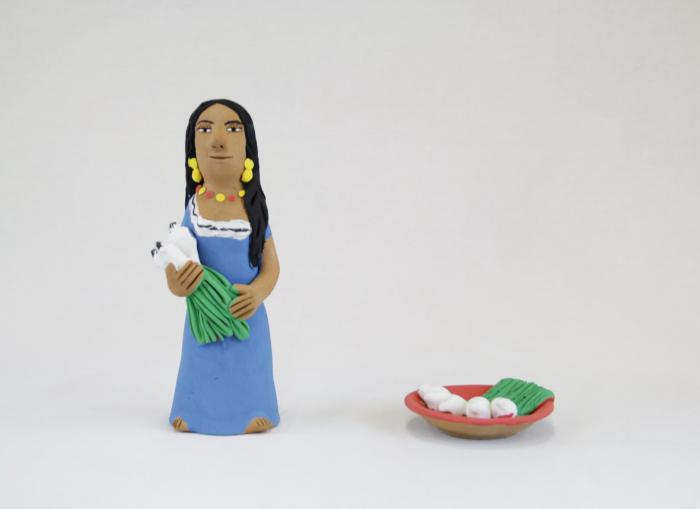 Kneeling Muñeca with Basket (VM11)
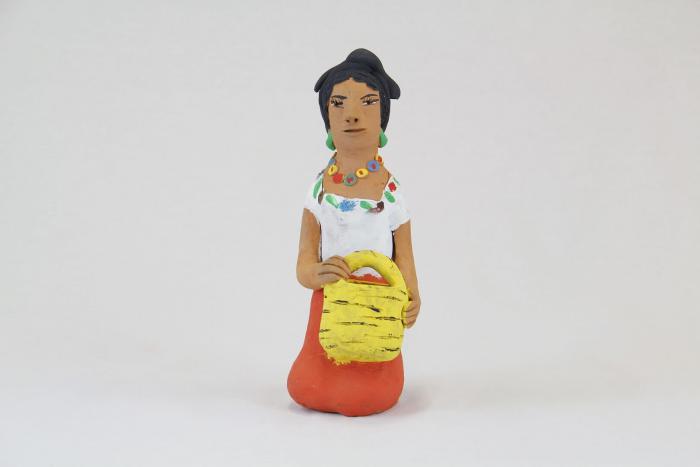 Standing Muñeca with Pinneapple (VM12)
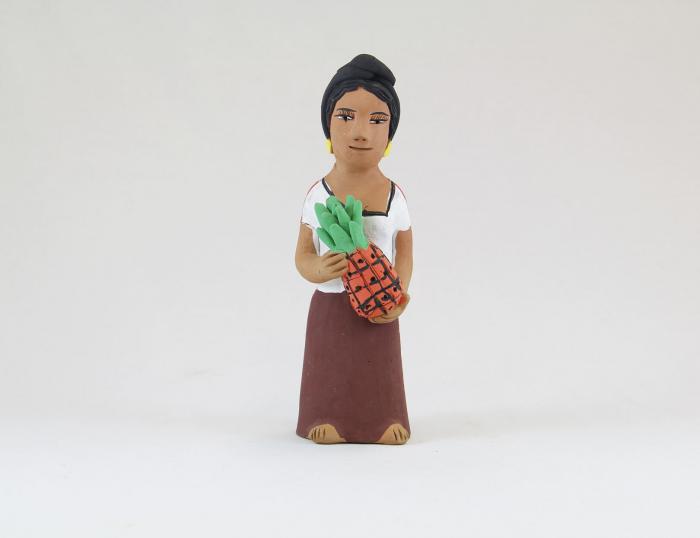 Muñeca with Fruit Bowl (VM13)
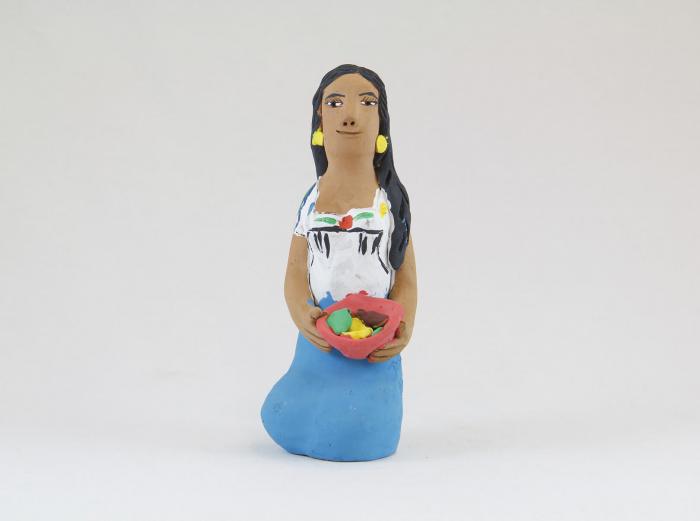 Muñeca Holding Basket and Lime (VM14)
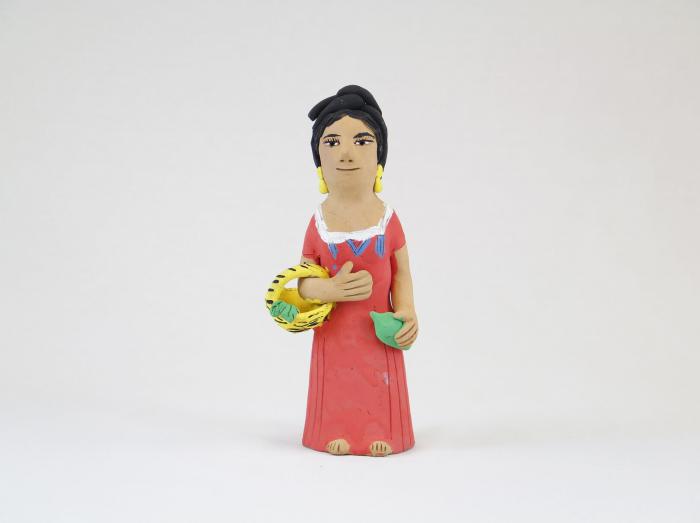 Police Officer Holding White Object (VM15)
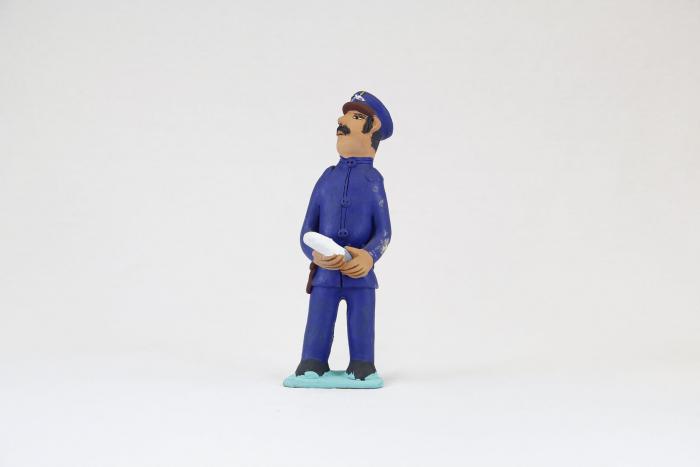 Police Officer (VM16)
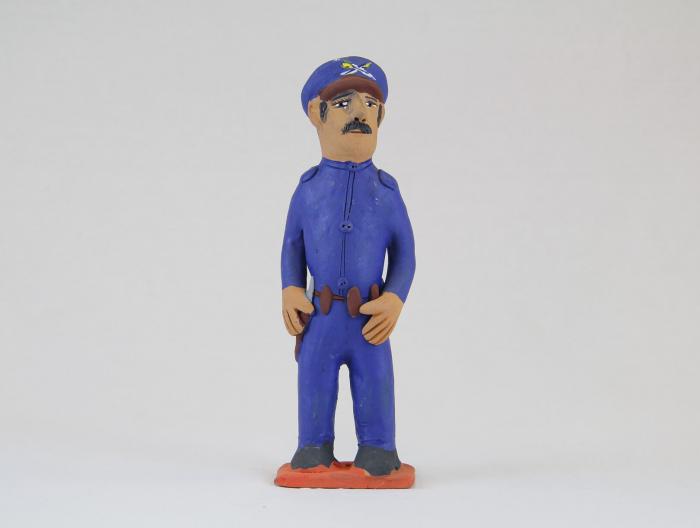 Muñeca with Purse (VM17)
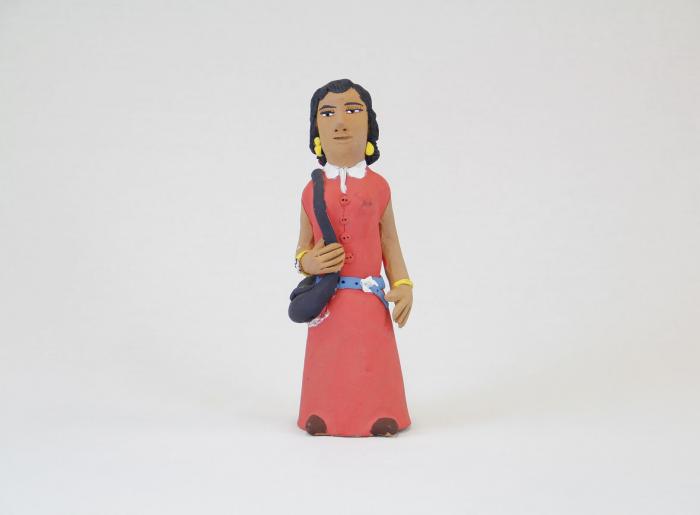 Muñeca with Fruit Basket and Onions (VM18)
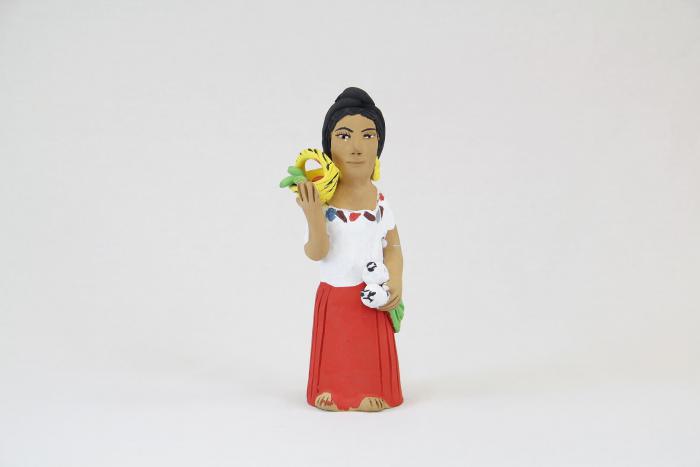 Face and Birds Candle holder (VM19)
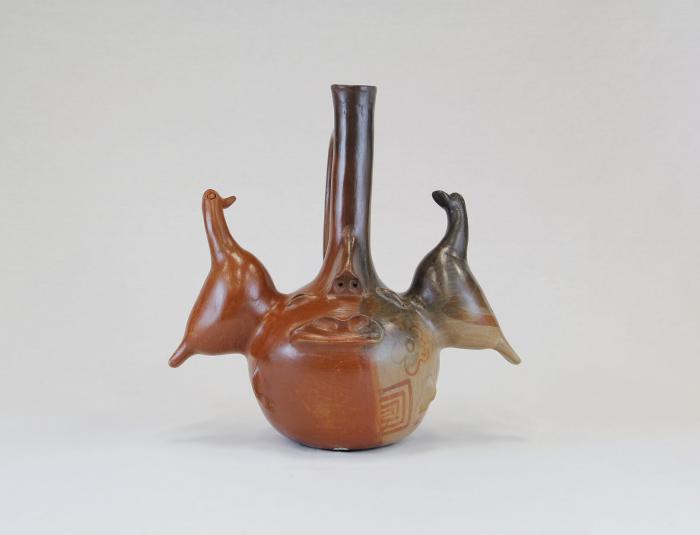 Ducks Candelabra (VM20)
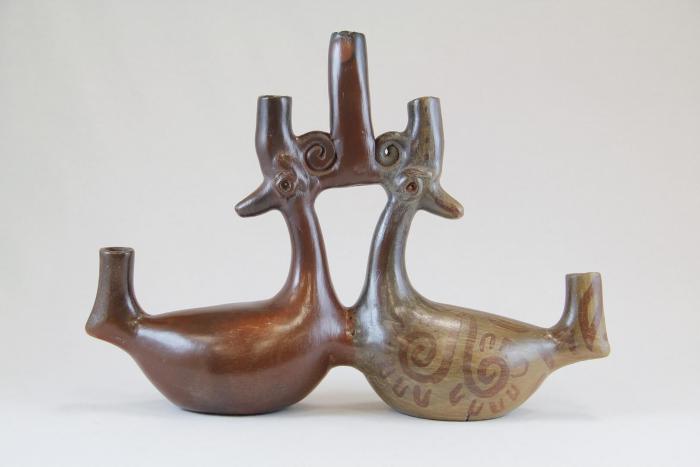 Bird, Fox and Face Candelabra (VM21)
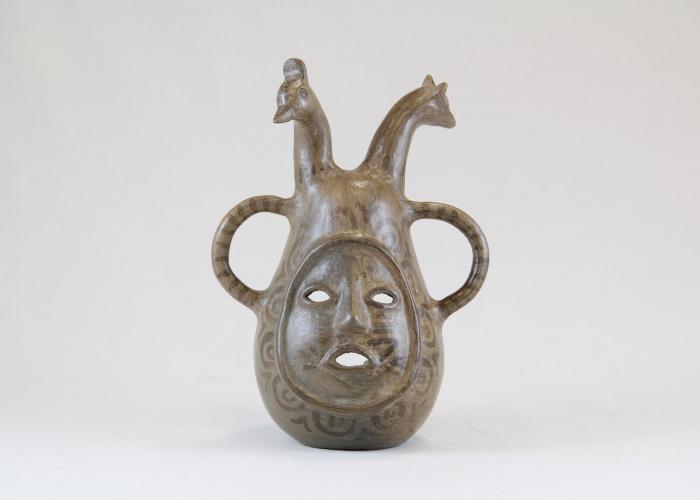 Candelabra with Animals and Flowers (M1001)
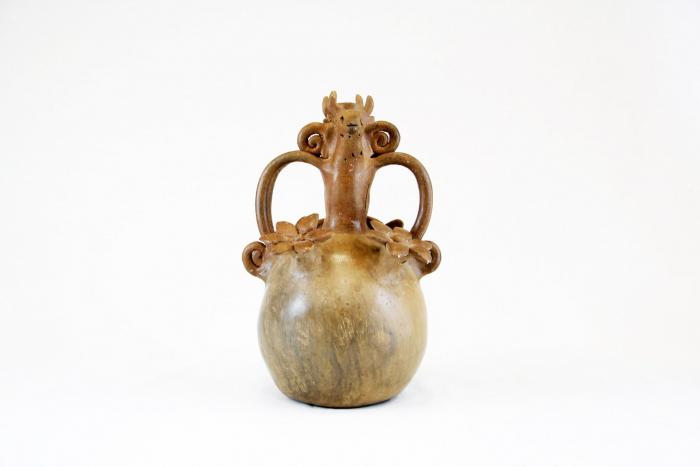 Tree of Life on Donkey (M1002)
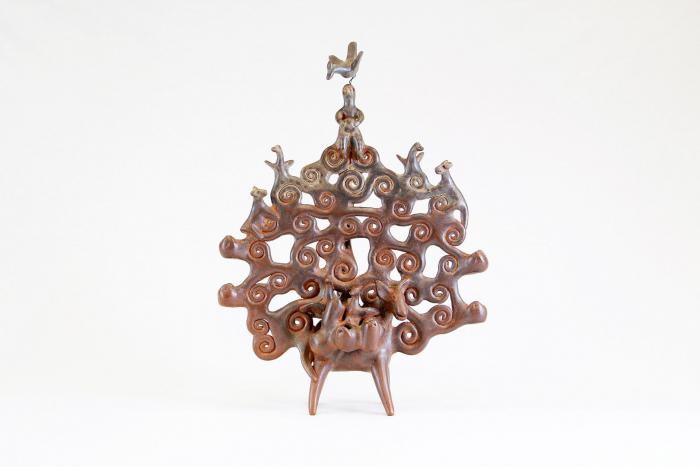 Angular Vessel (M1003)
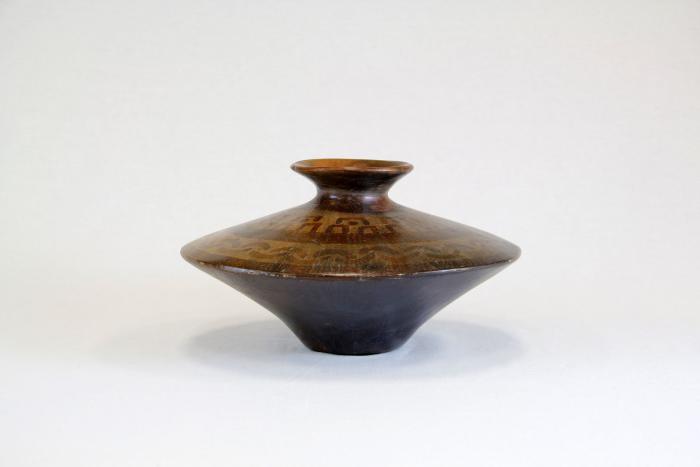 Tree of Life Candle Holder (M1004)
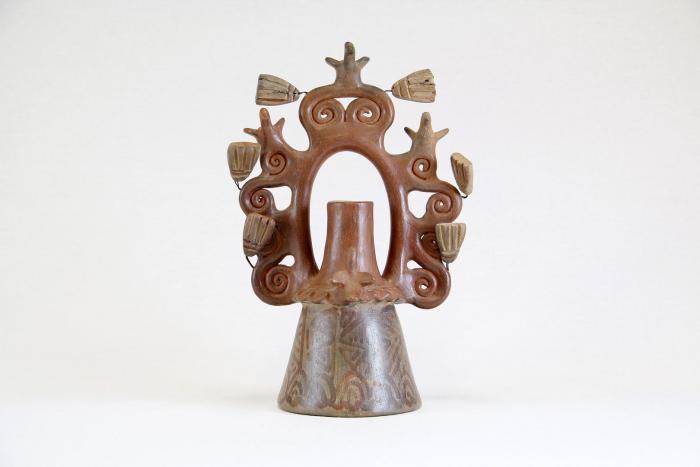 12 Piece Nativity Scene (M1005 / 1006)
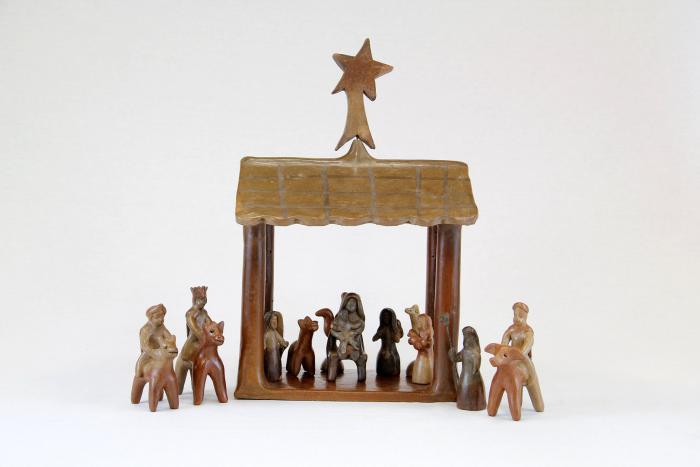 Circular Wall Sconces with 2 Birds ( 2 Pieces) (M1007)
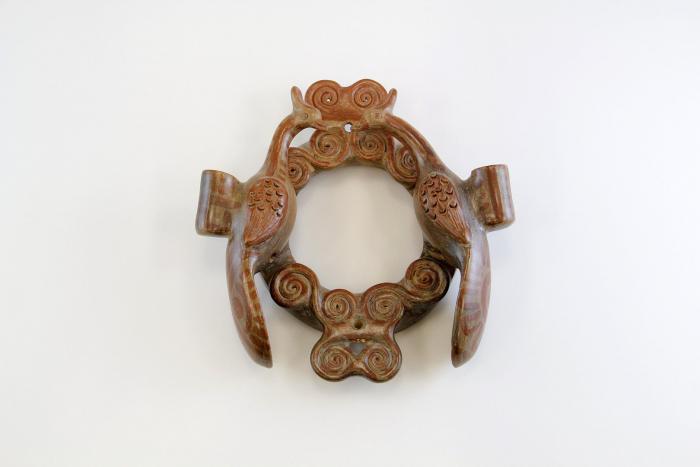 Flight Into Egypt (M1008)
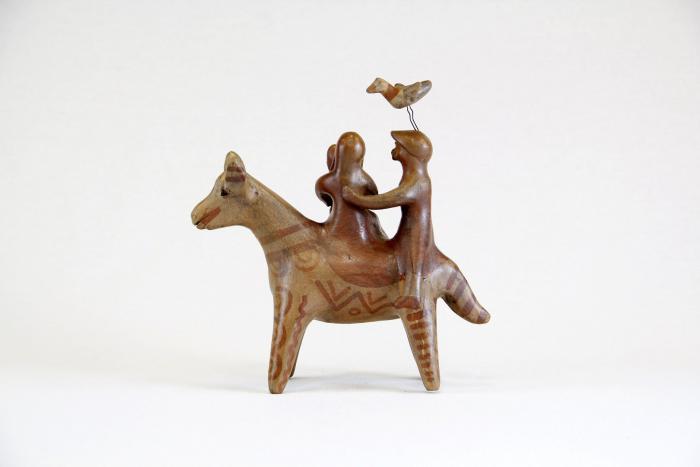 Cart with Team of Horses (M1009)
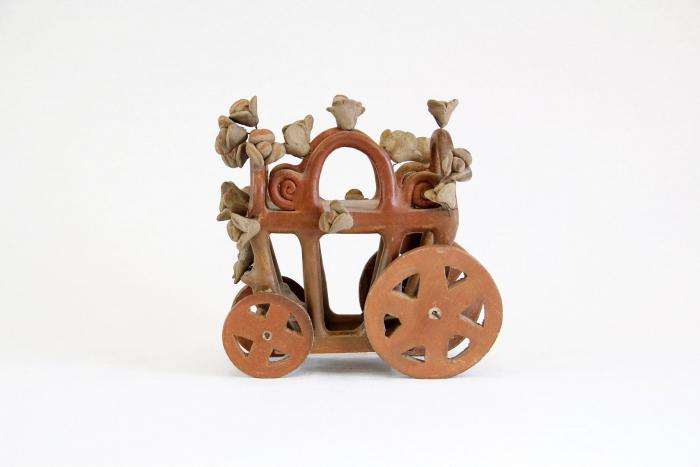 Bird Shaped Candelabra (M1010)
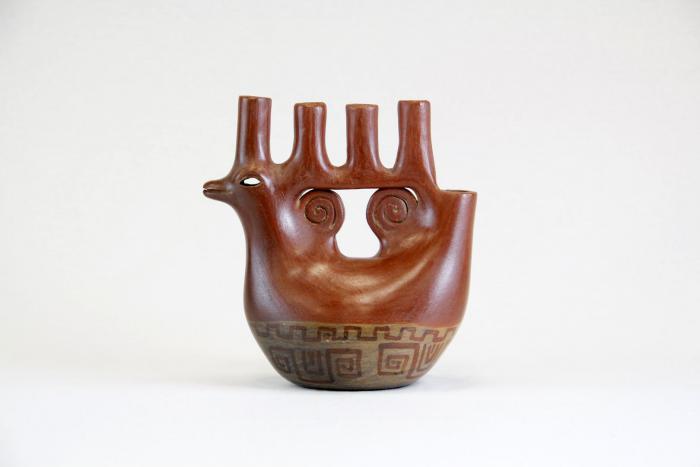 Mermaid (M1011)
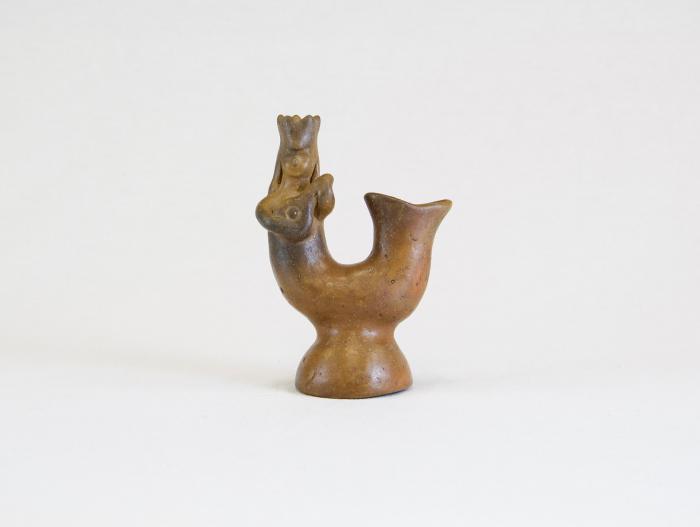 Two Mice Candle Holder (M1012)
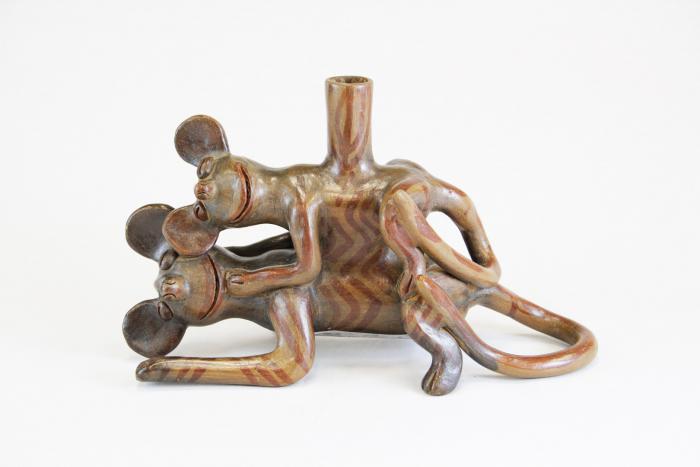 Virgen de la Soledad (Virgin of Solitude) (M1013)
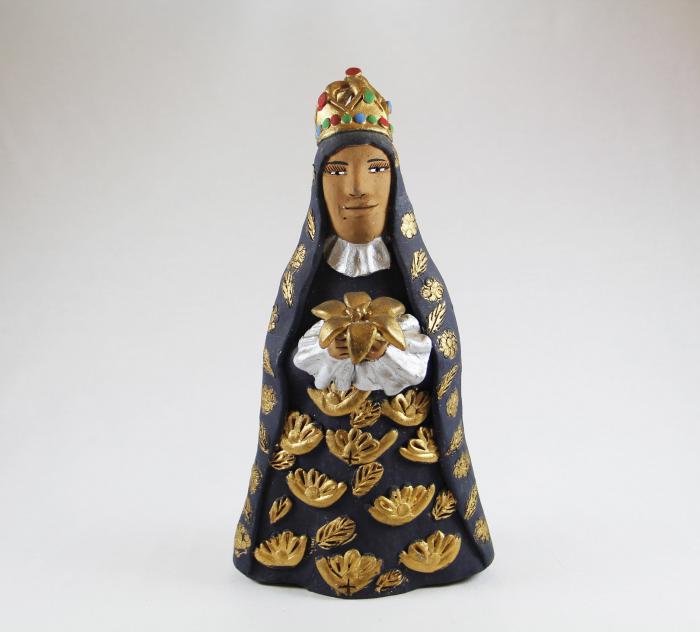 Virgen de los Desamparados (M1014)
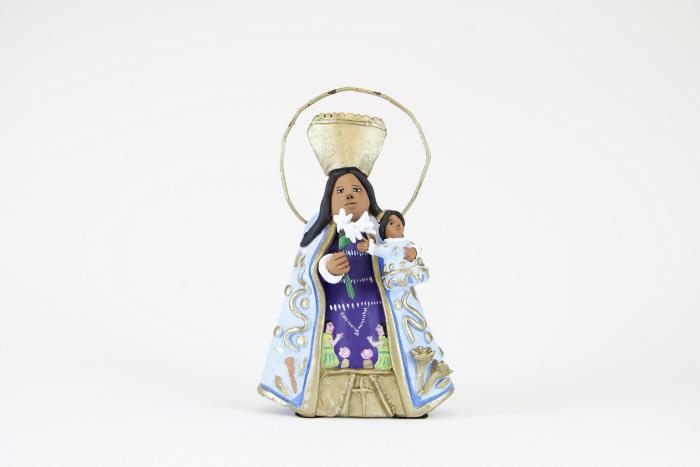 Madonna with Child                                                                  Virgen del Carmen (M1015)
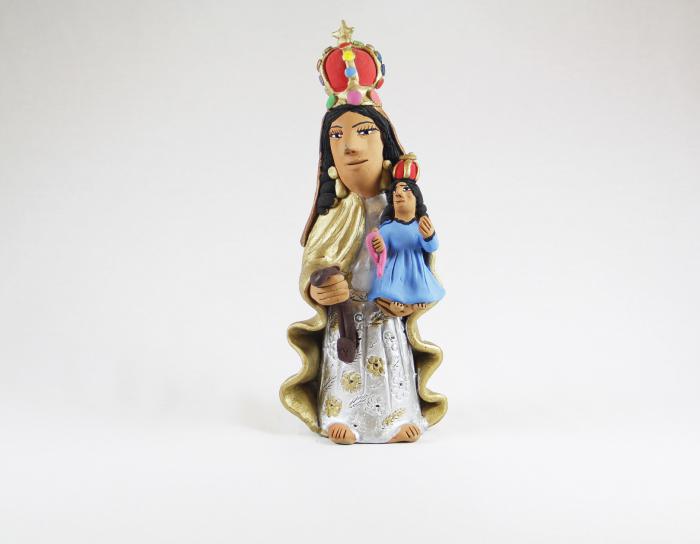 Virgen Madonna with Gold Crown (M1016)
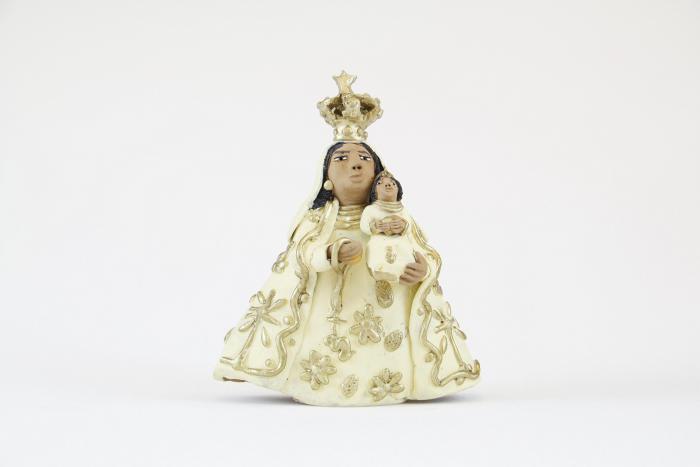 Aguilar Flight into Egypt (4 pieces) (M1017)
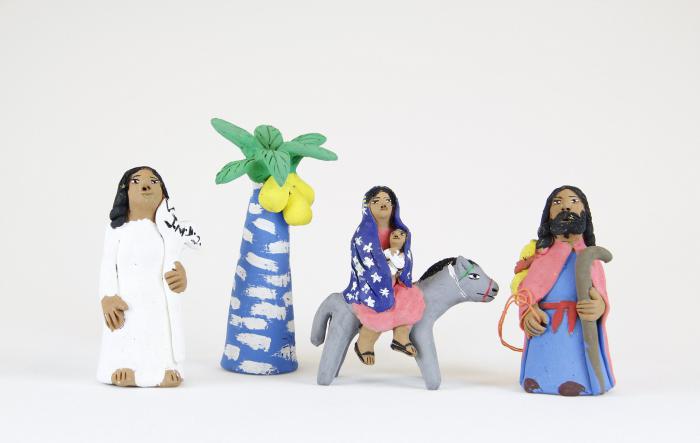 Clay Bird (M1018)
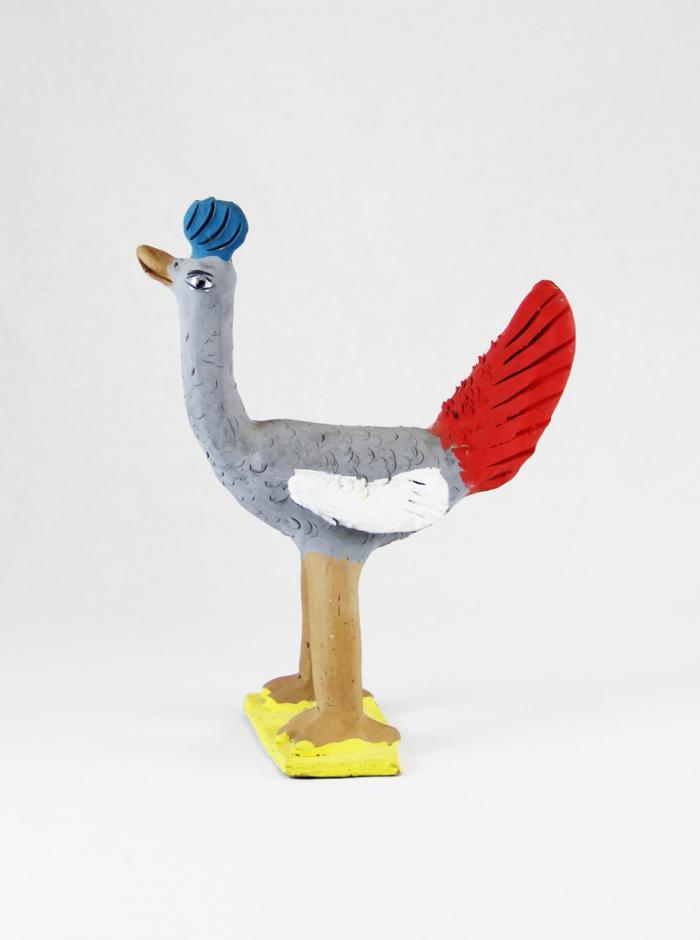 Virgen with Sword (M1019)
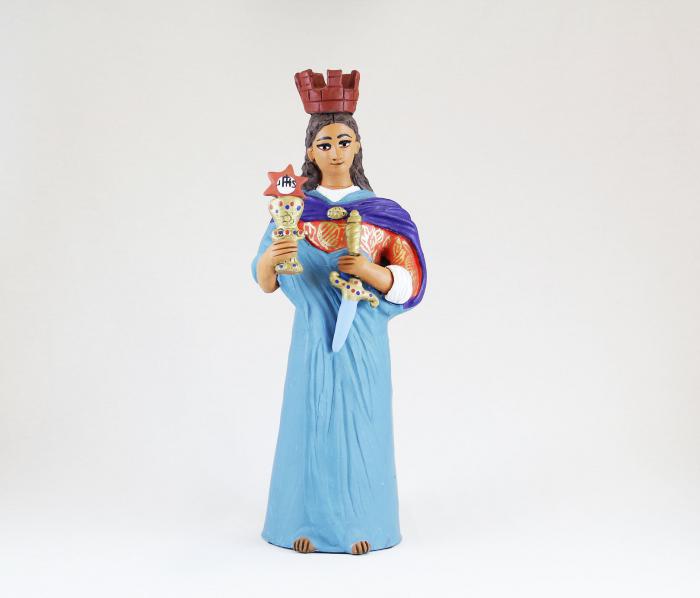 Oaxacan Aguilar Nativity #1 (12 pieces) (M1020a)
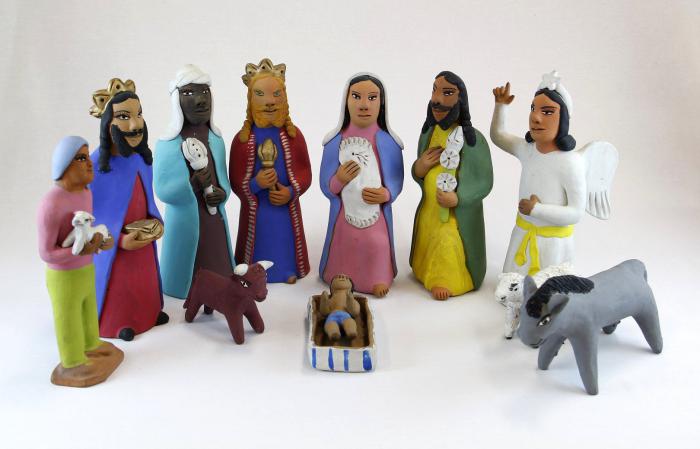 Oaxacan Aguilar Nativity #2 (13 pieces) (M1020b)
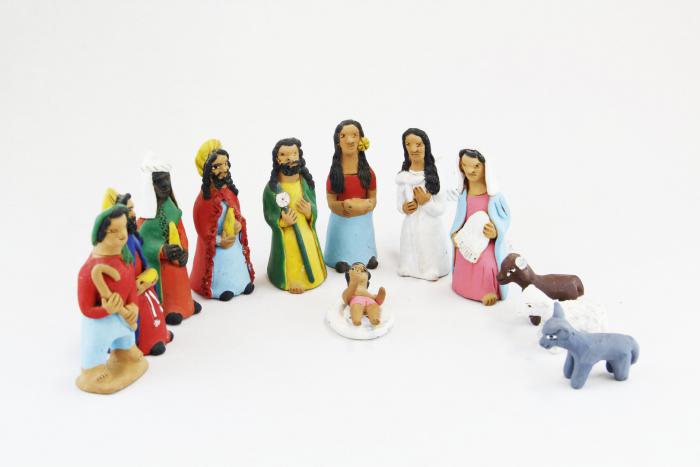 Virgen de Guadalupe (M1021)
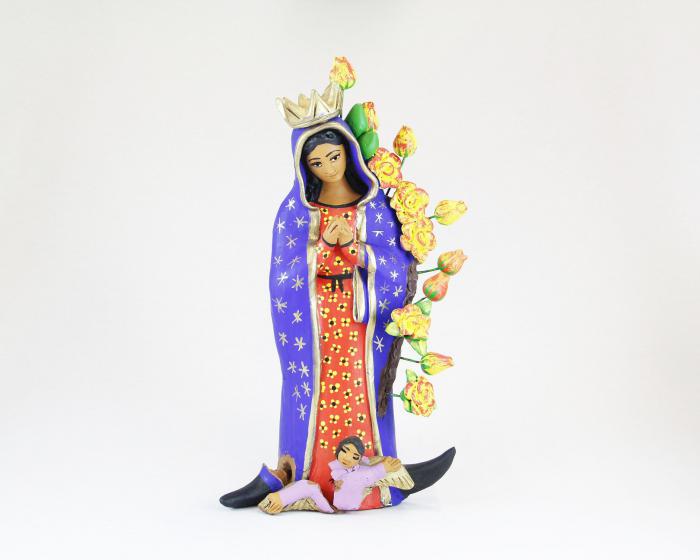 Black Maiden with Basket (M1023)
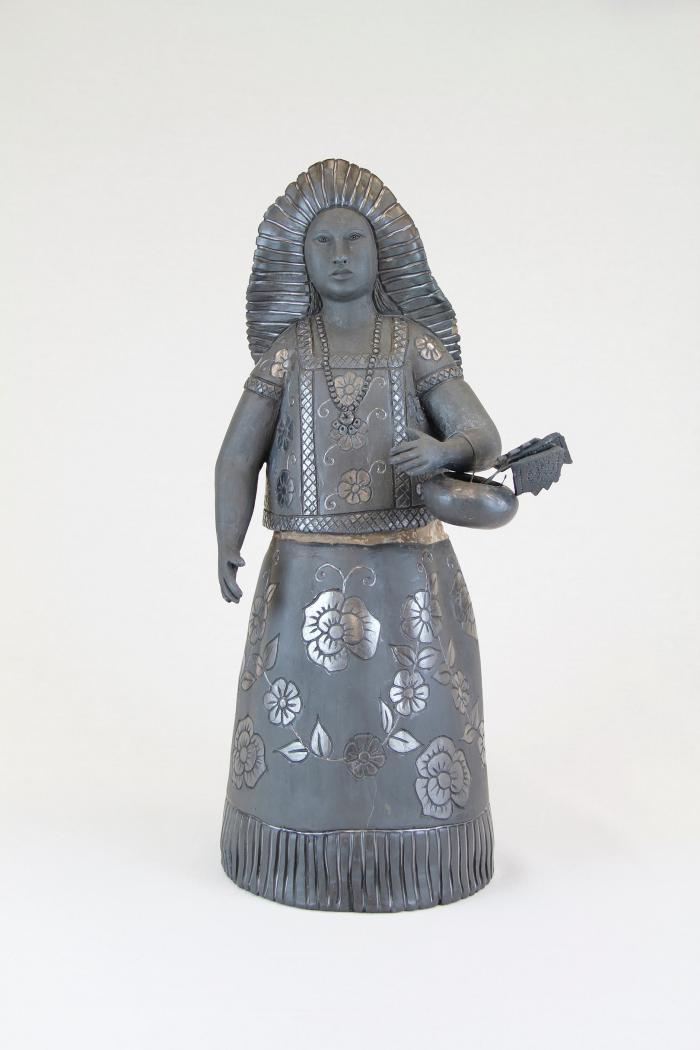 Muñeca holding Bowl (M1024)
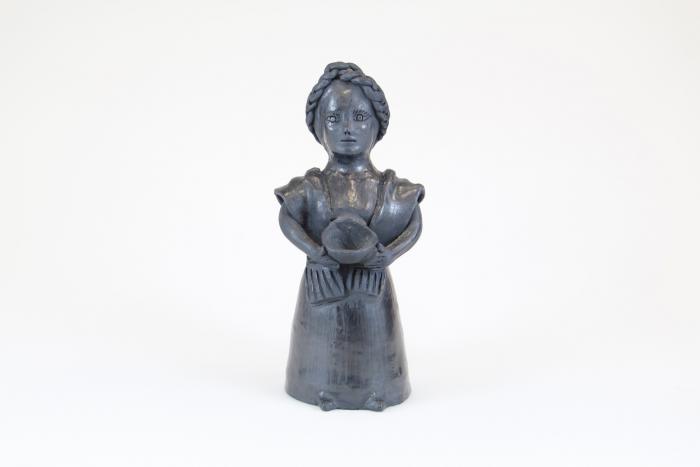 Black Clay Virgen de la Soledad (M1025)
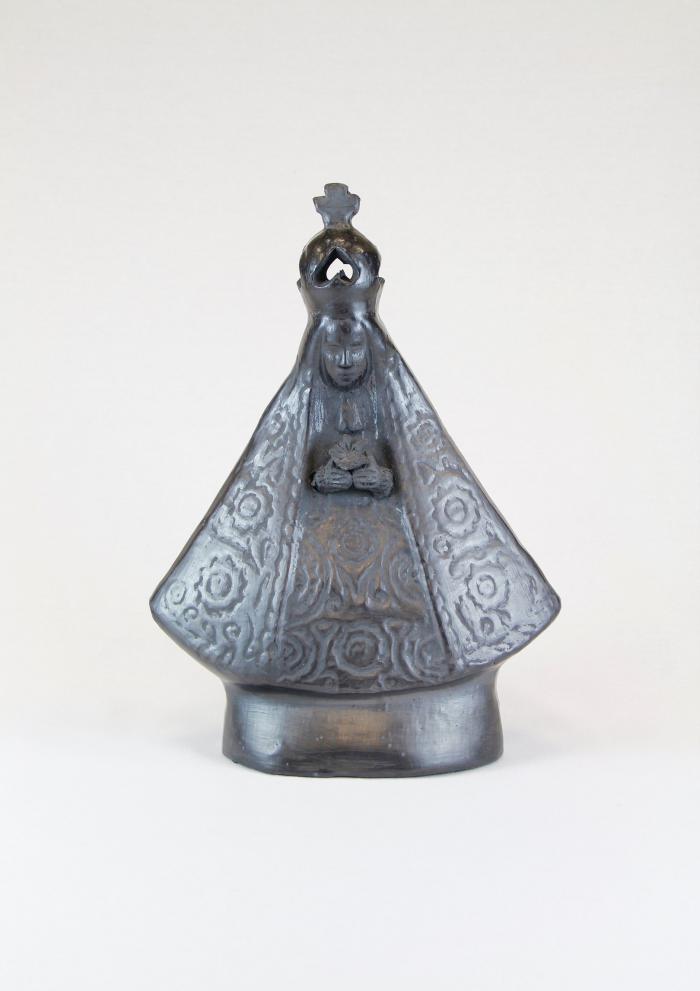 Black Clay Pitchers (M1026)
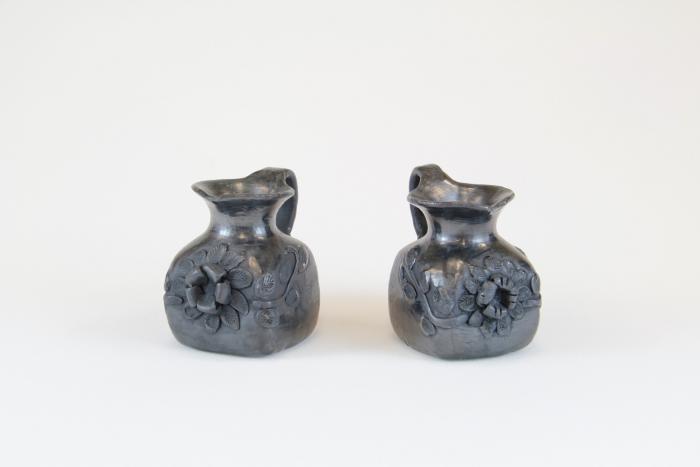 Black Clay Flower (M1027)
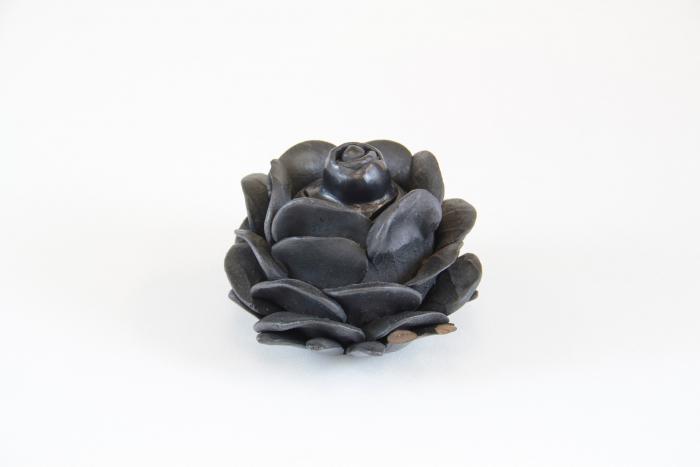 White and Black Nativity (Nacimiento) (8 pieces) (M1028)
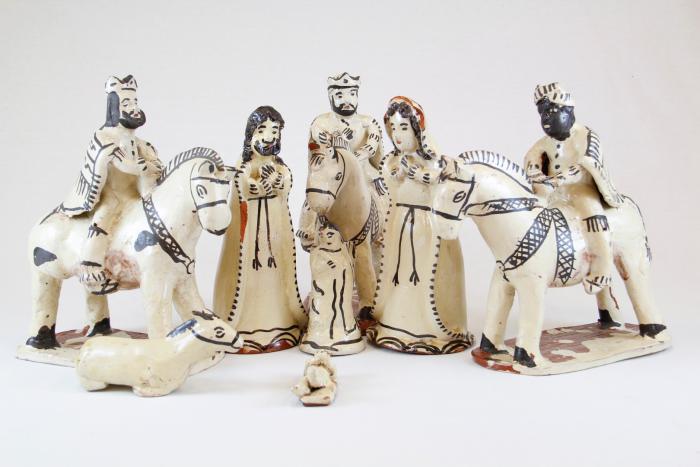 Rabbit Totem (M1029)
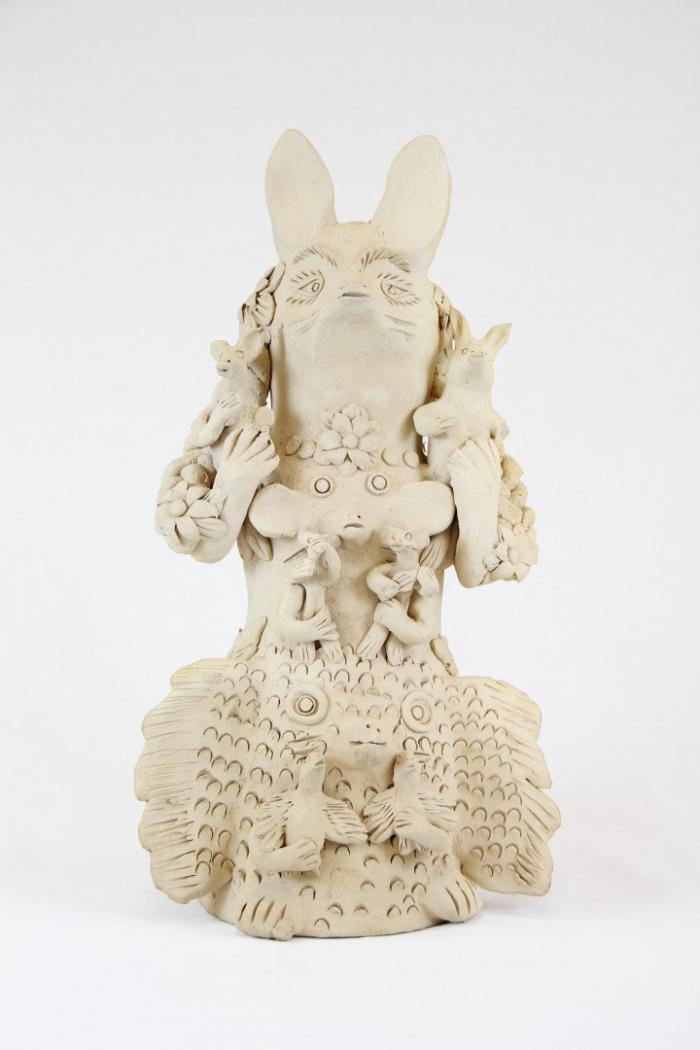 White Clay Virgin covered with Flowers (M1030)
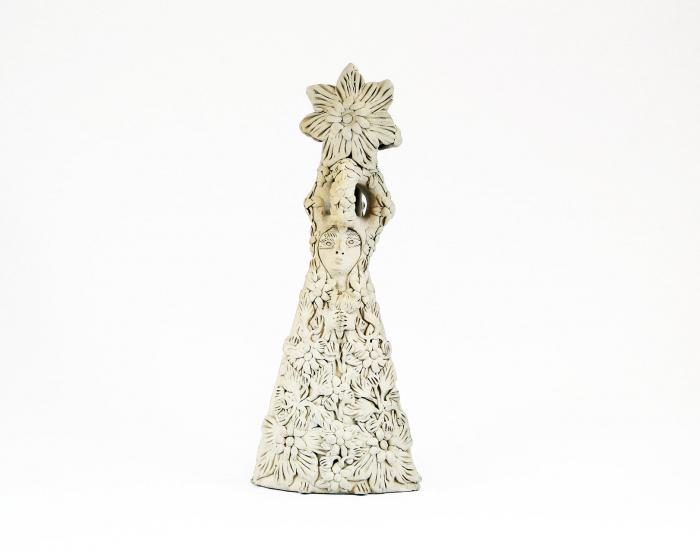 Virgen de Guadalupe (M1031)
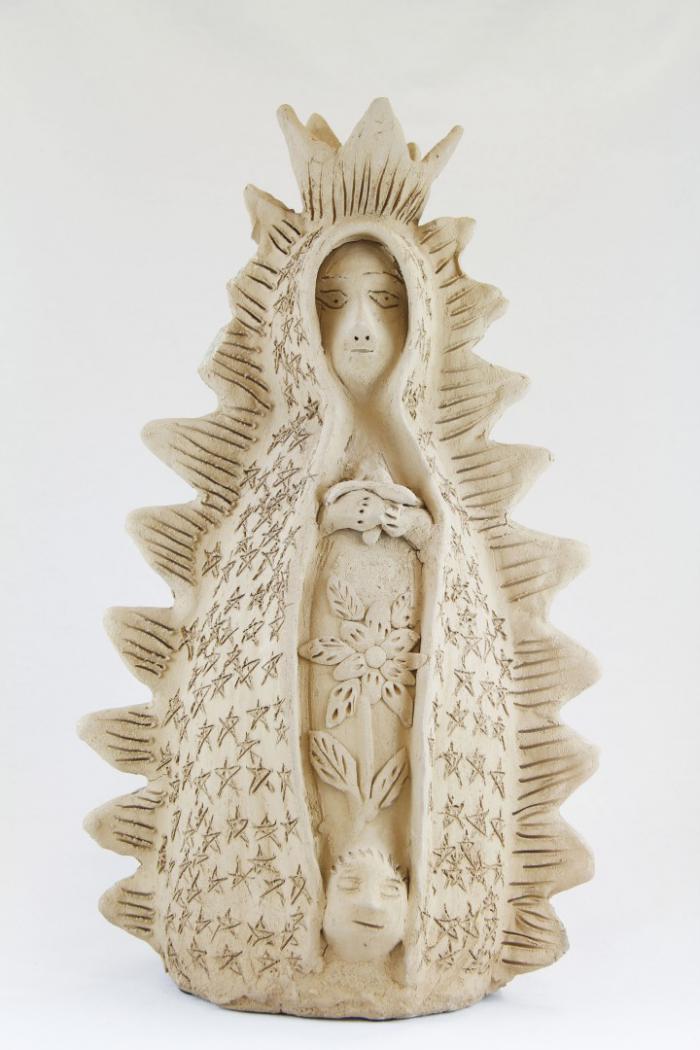 Tan Clay Pot with Lizards (M1032)
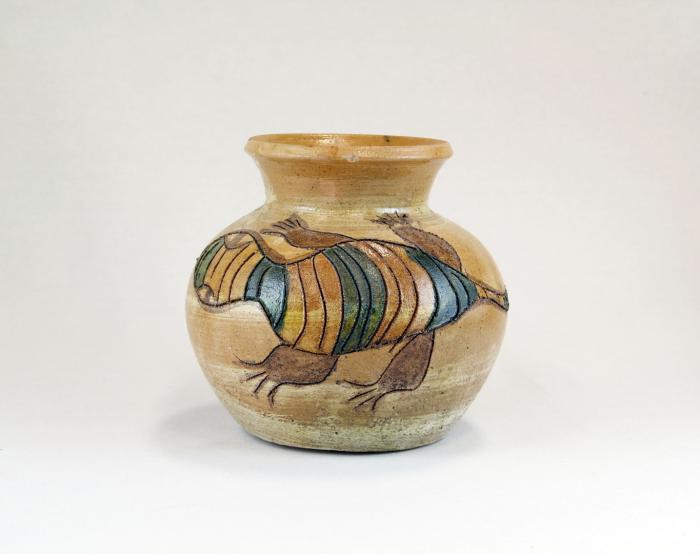 Mermaid Candelabra (M1033)
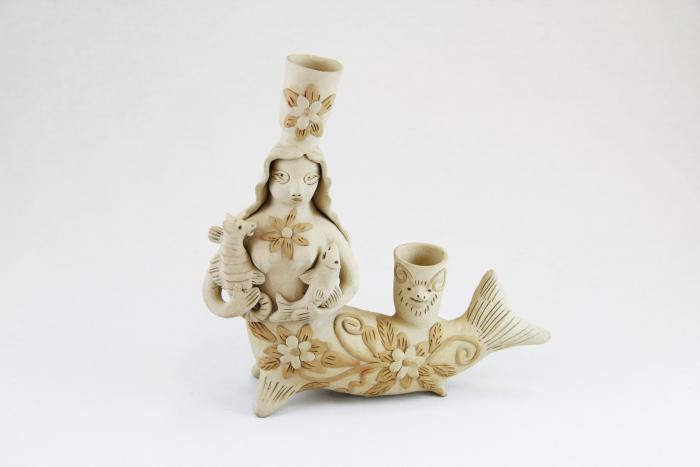 Clay Muñeca dressed in the style of Isthmus of Tehuantepec (M1034)
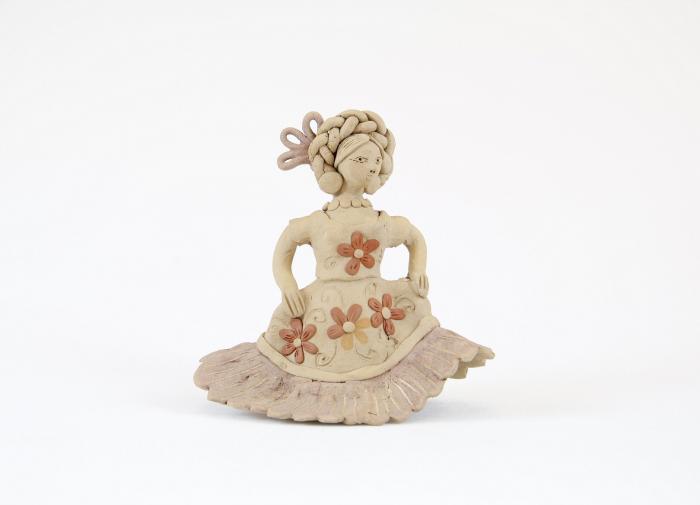 Dancer with Two Flower Baskets (M1035)
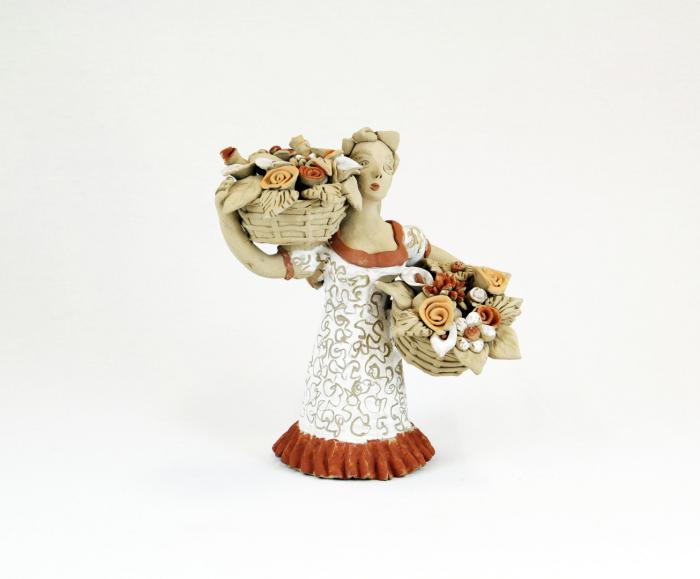 Two Sided Sculpture with Nativity Scenes (M1036)
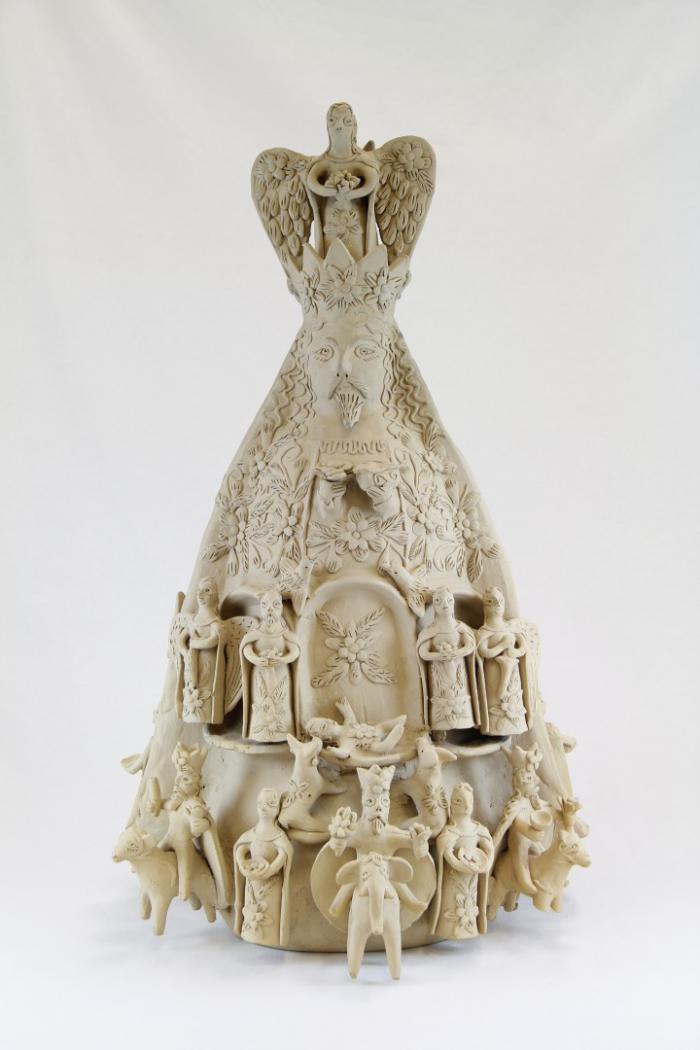 Dyed Wood Nativity (12 pieces) (M1037)
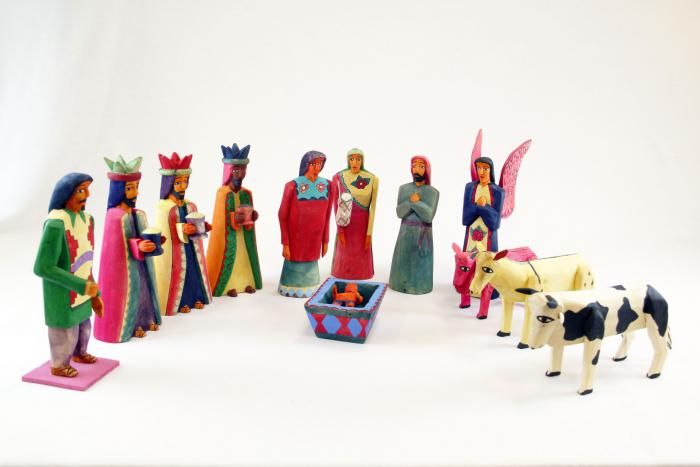 Wisemen Standing (3 pieces) (M1038)
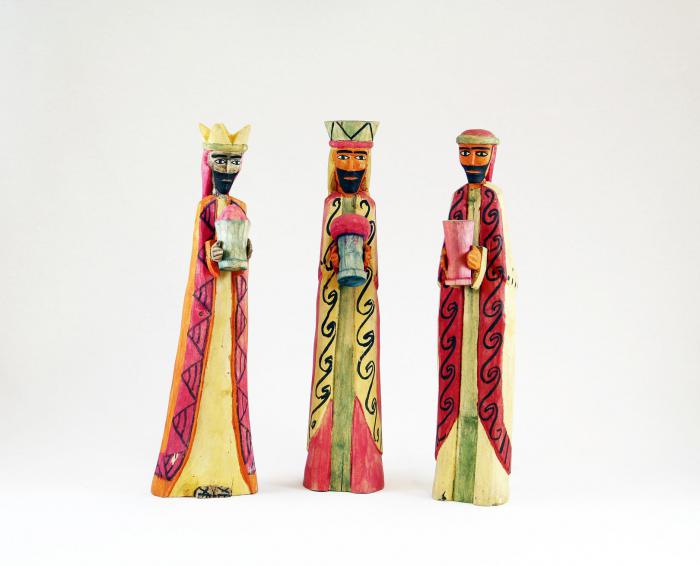 Three Wood Carved Wiseman riding on Animals (M1039)
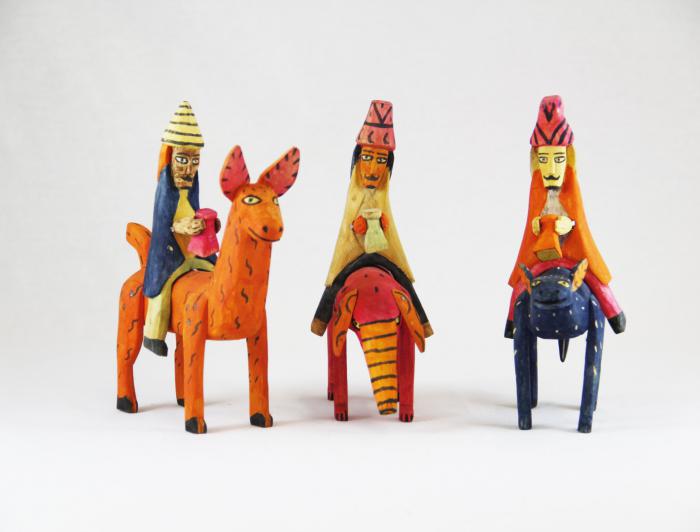 Virgin (M1040)
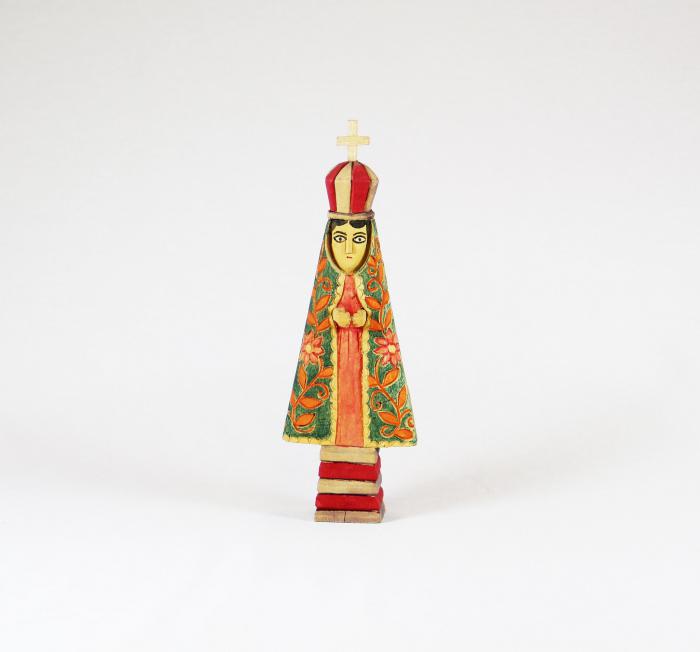 Praying Angel, 1981 (M1041)
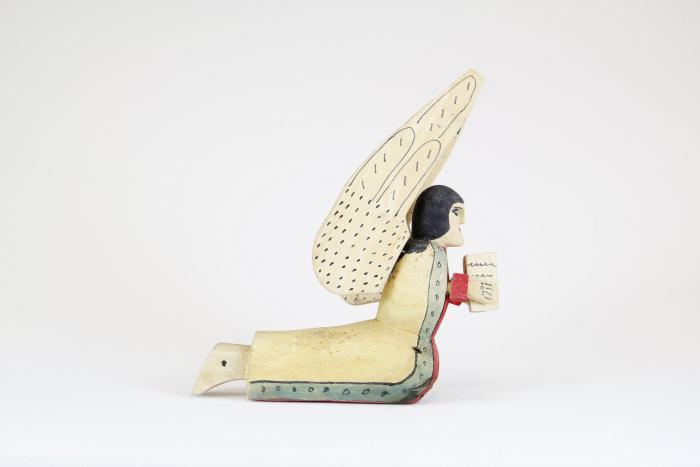 Nativity with Corn in Shelter (1 piece) (M1042)
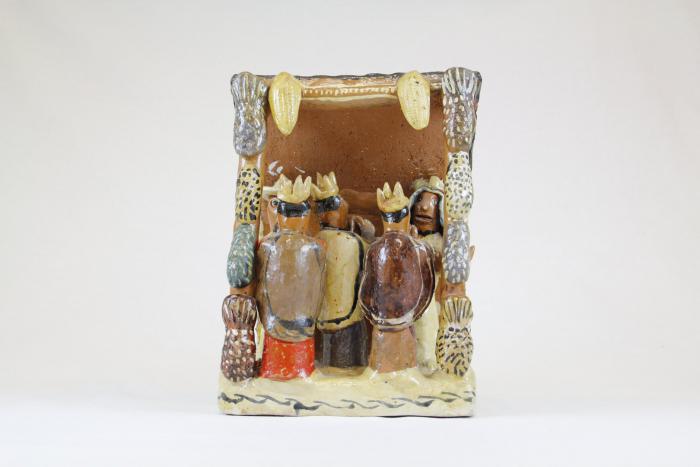 Tonalá Burnished Nativity (11 Pieces) (M1043)
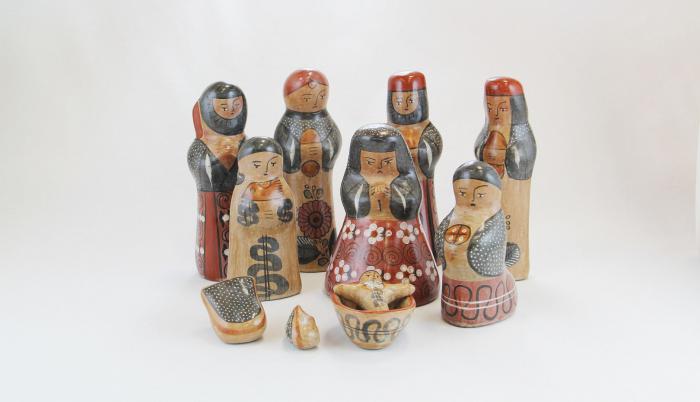 Mexican Nativity (Nacimiento) (10 pieces) (M1055)
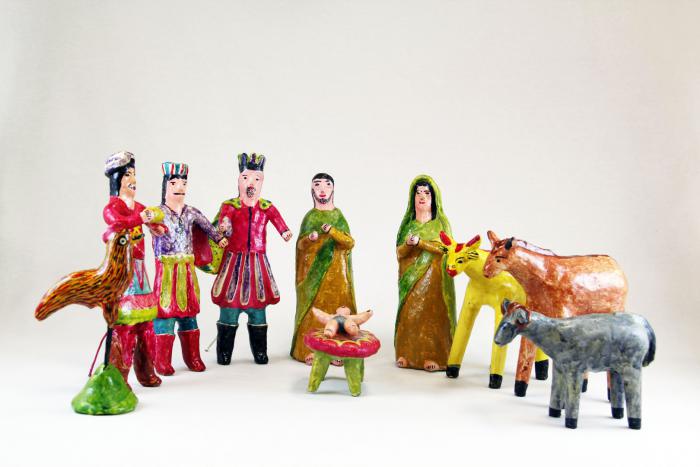 Tree of Life Nativity (Nacimiento) Candle Holder (M1056)
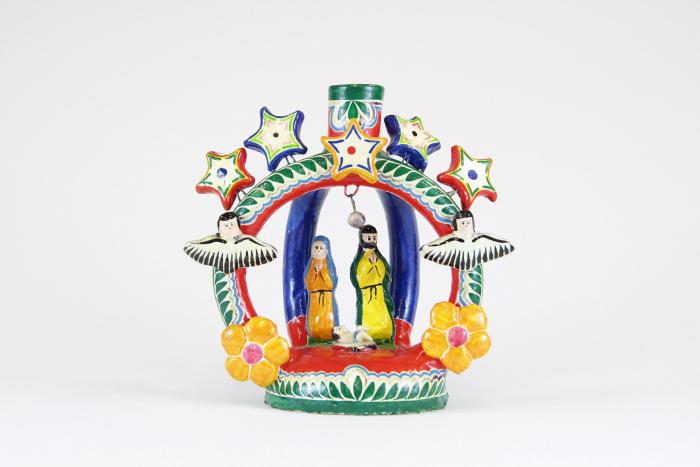 Angel with Guitar Candle Holder (M1057)
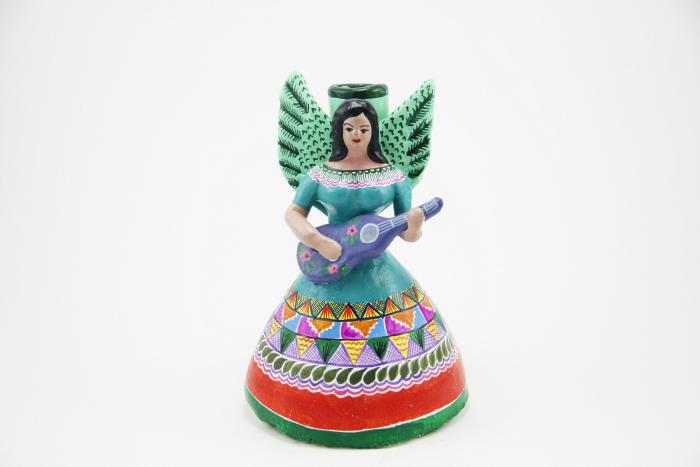 Nativity (Nacimiento) with Stars Candle Holder (M1059)
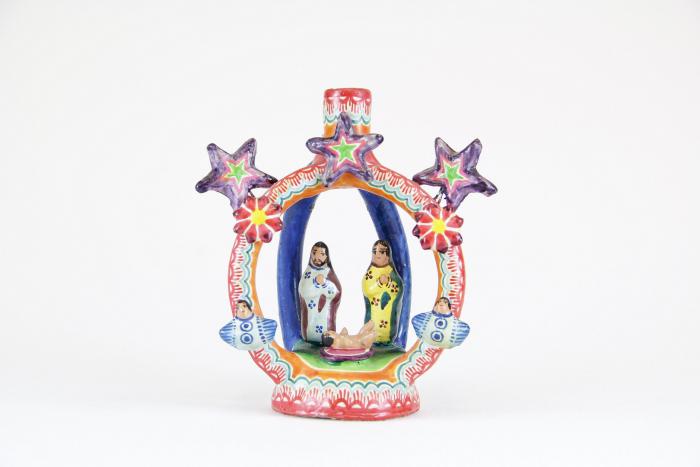 Tree of Life Candelabra with Owls (M1061)
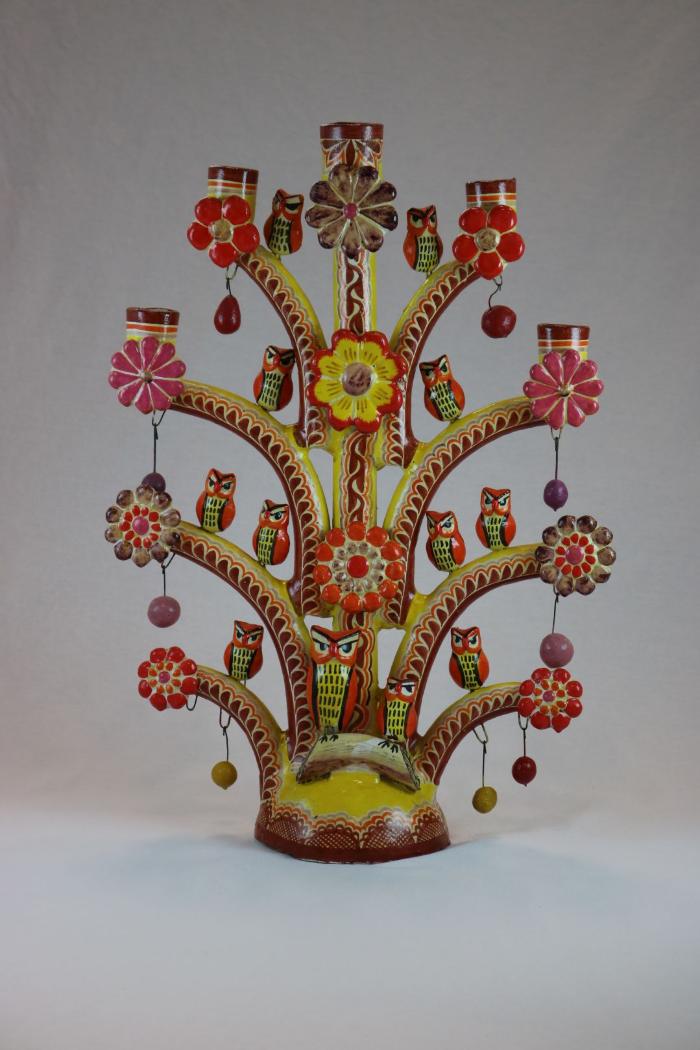 Tree of Life Candelabra with Person, Birds, Animals (M1062)
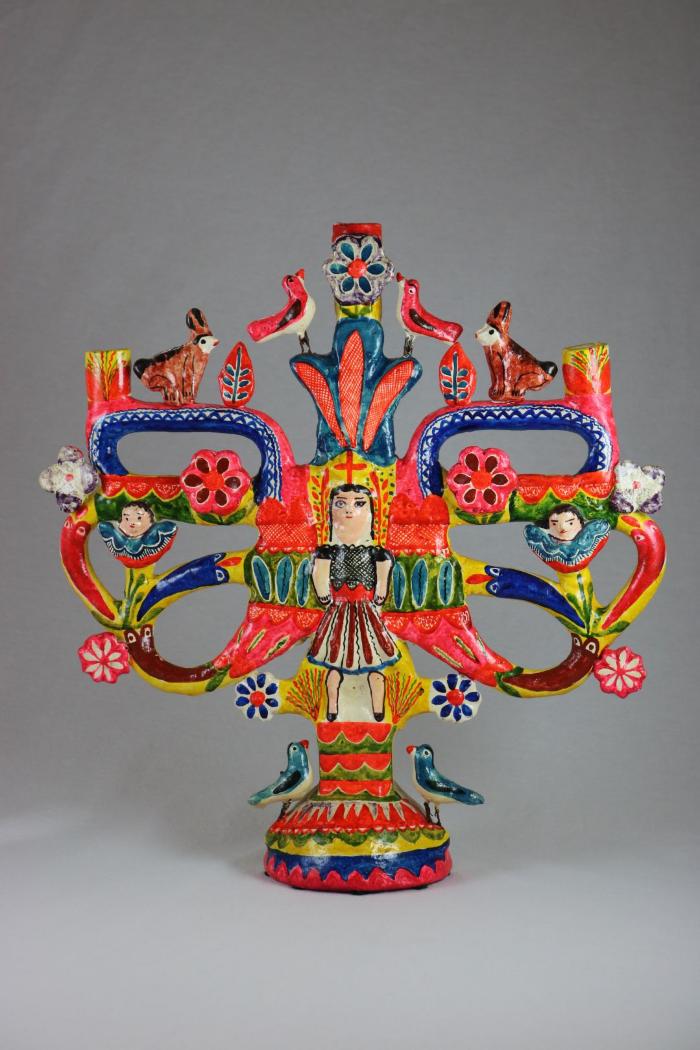 Wood Nativity (12 pieces) (M1063)
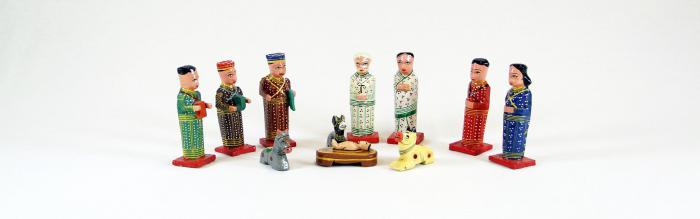 Circular Clay Nativity (1 piece) (M1065)
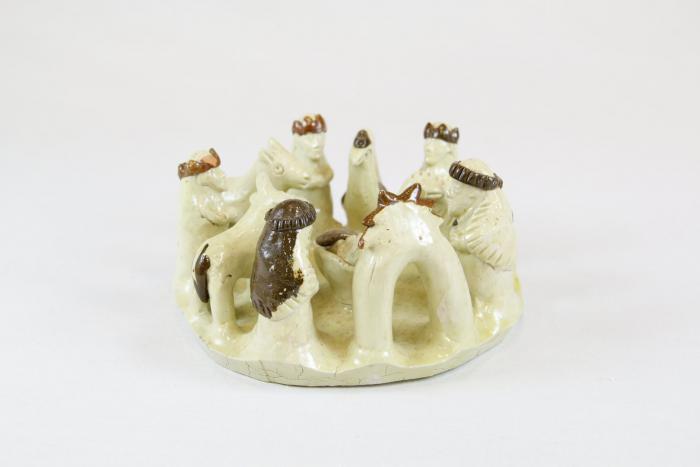 Nepal Nativity (11 pieces) (M1066)
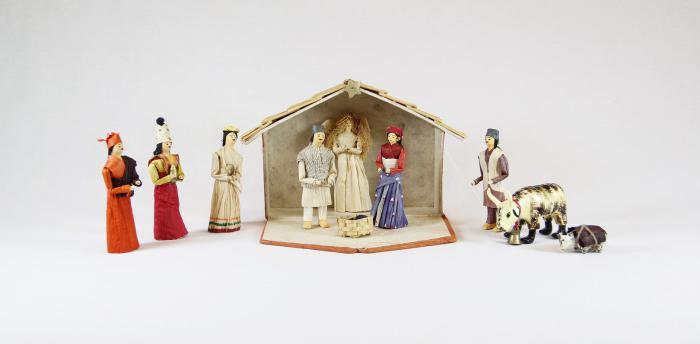 Bolivia Church Scene Nativity  (1 of 2) (M1067a)
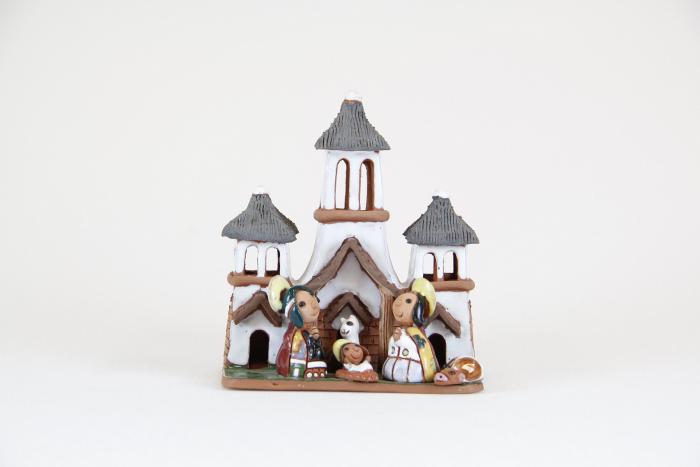 Bolivia (Bell Scene) Nativity (2 of 2 ) (M1067b)
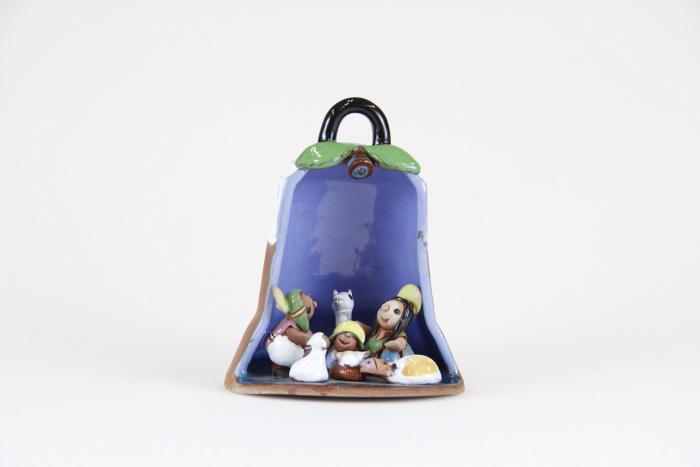 Native American Nativity (13 pieces) (M1068)
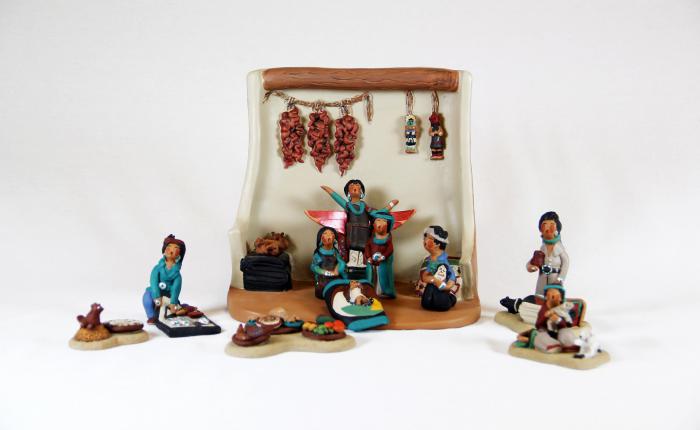 Wales Nativity (3 pieces) (M1070)
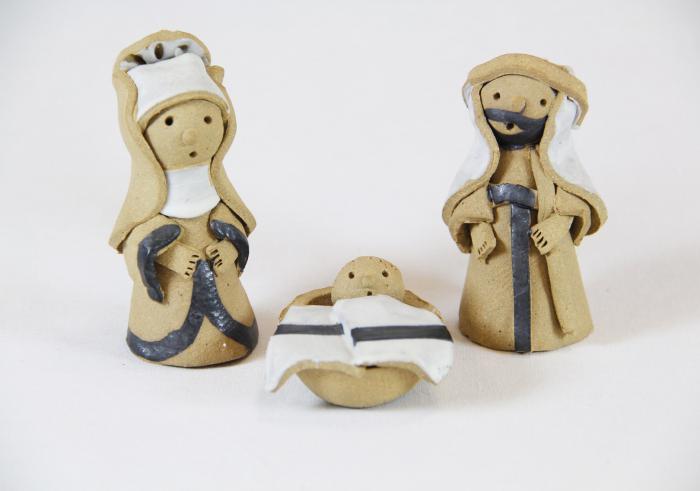 Uruguayan Nativity (13 pieces) (M1071)
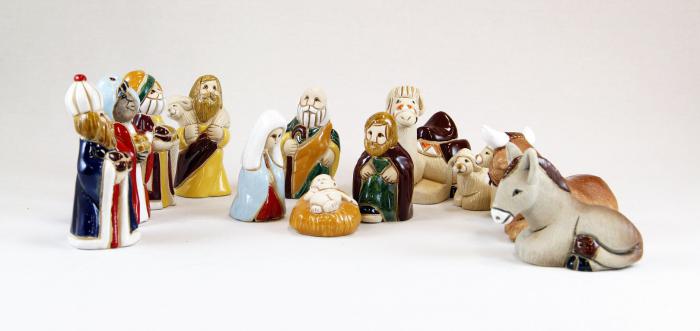 3 Candle Candelabra Nativity (M1072)
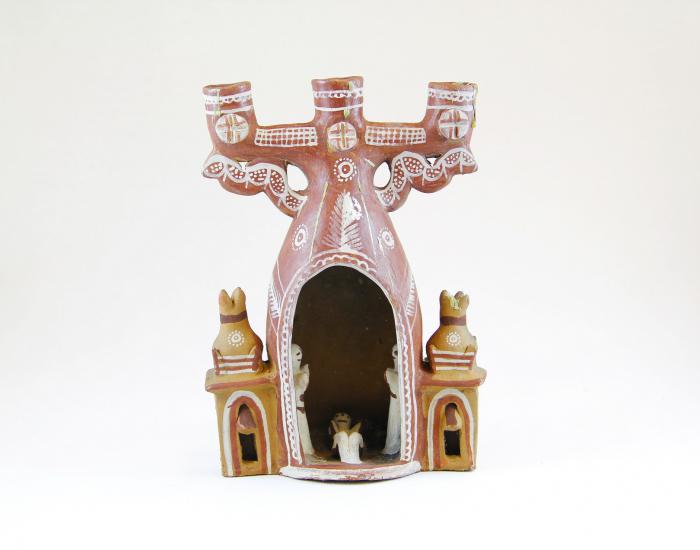 African Nativity (11 pieces) (M1073)
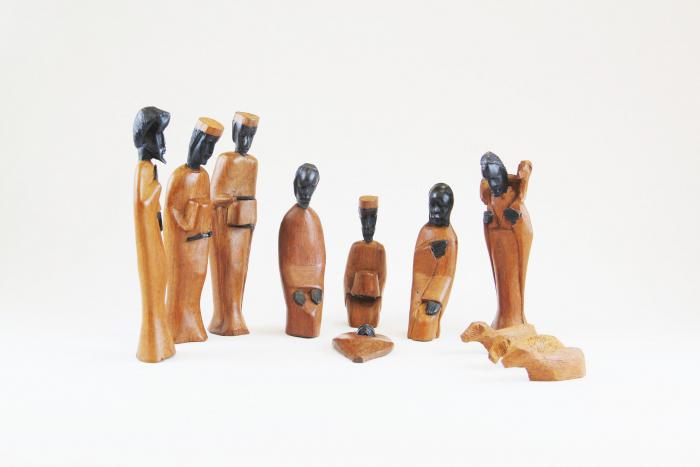 Nativity Bas-Relief Carved from Tree (M1077)
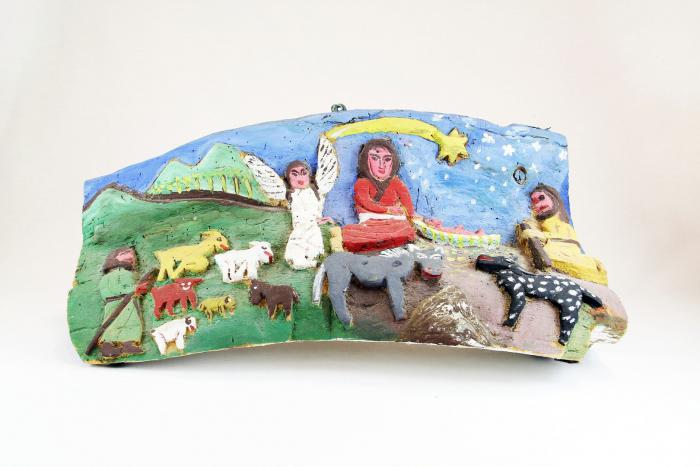 Clay Madonna and Child in Oval Pot (M1084)
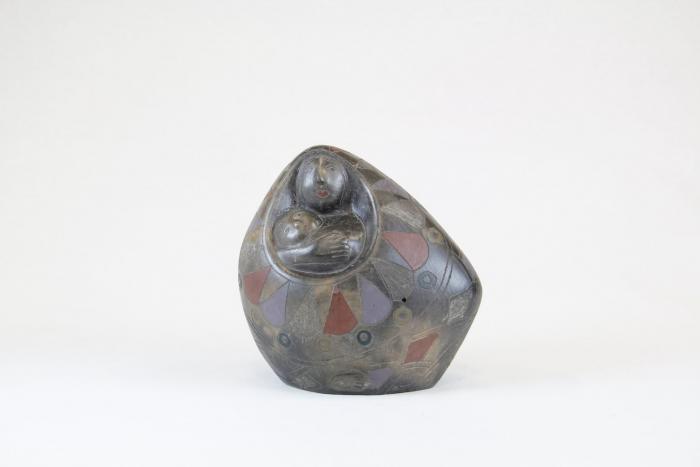 Spotted Feline (M1086)
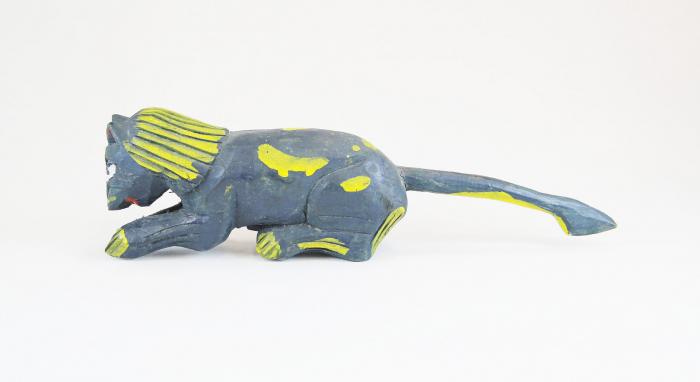 Painted Armadillo (M1088)
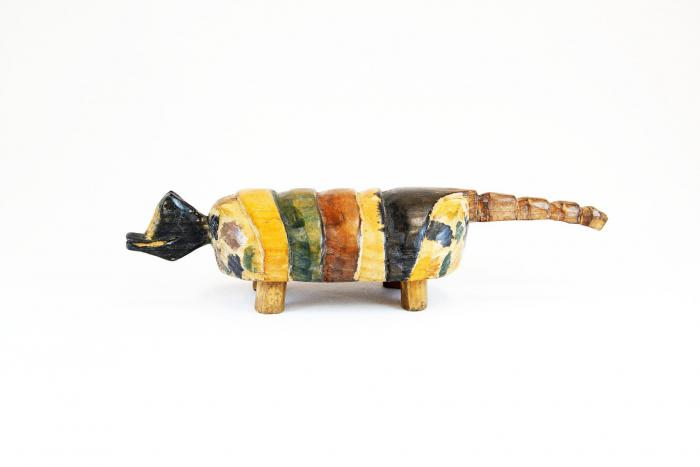 Barro Negro Round Pot (M1092)
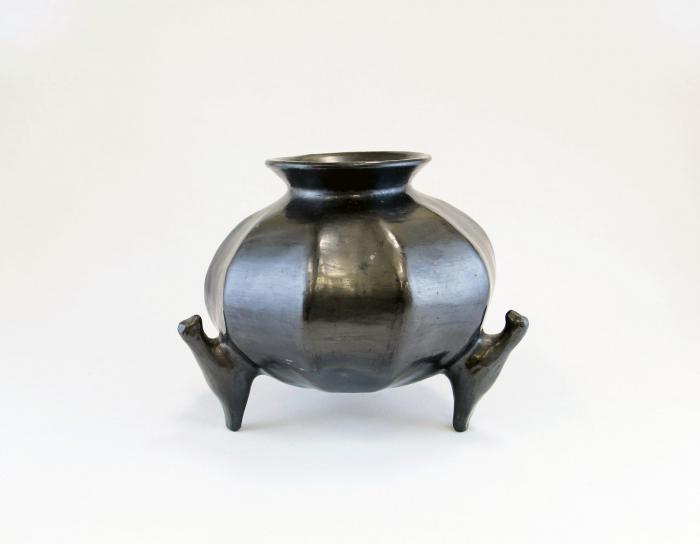 Unglazed Clay Pot with Blue Glaze Inside (M1093)
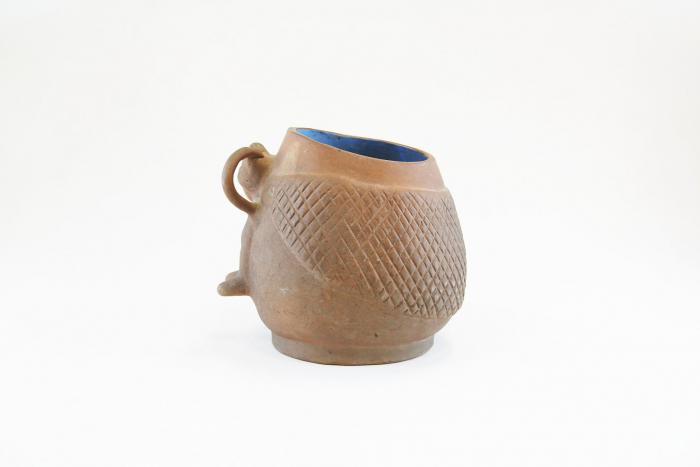 Eskimo Nativity (14 pieces) (M1096)
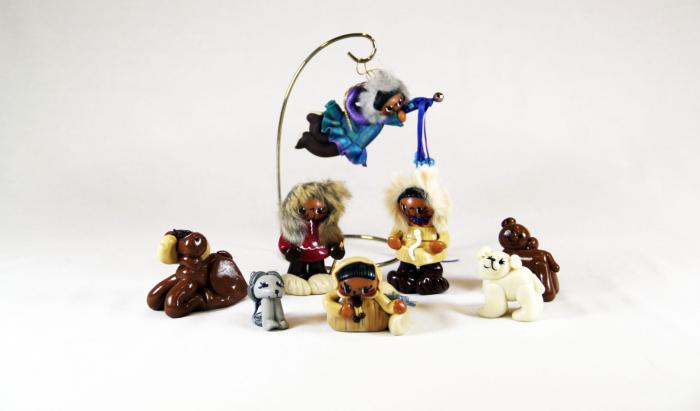 Peruvian Nativity Retablo (M1100)
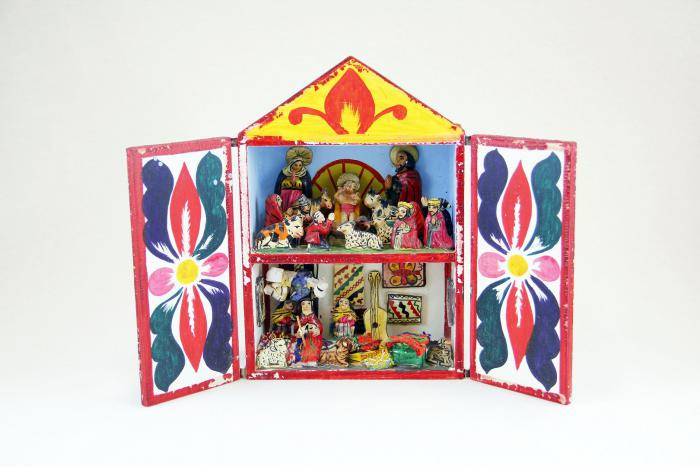 Mexico Box Nativity set (Nicho) (9 pieces) (M1103)
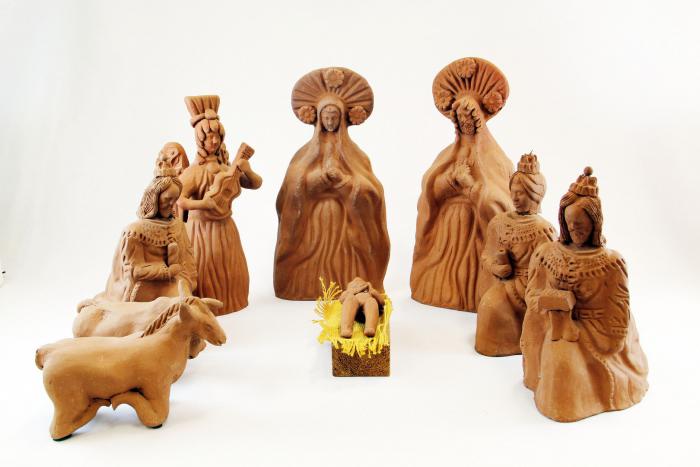 Vessel with Face (M1105)
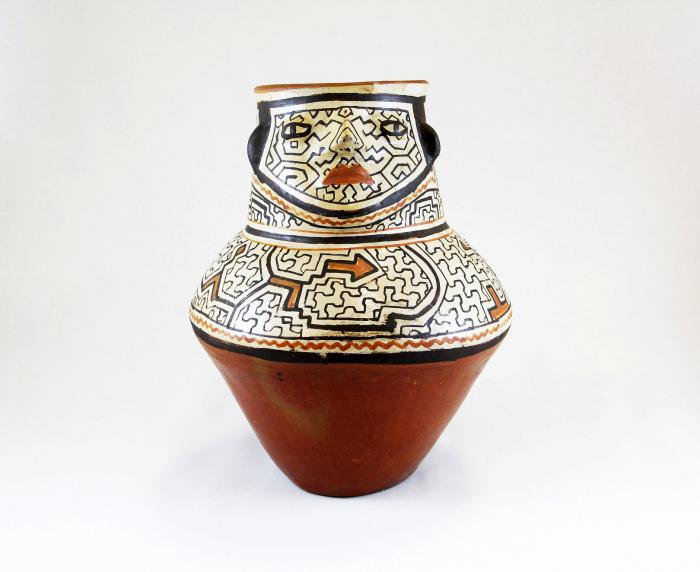 Barro Negro Candelabra (M1109)
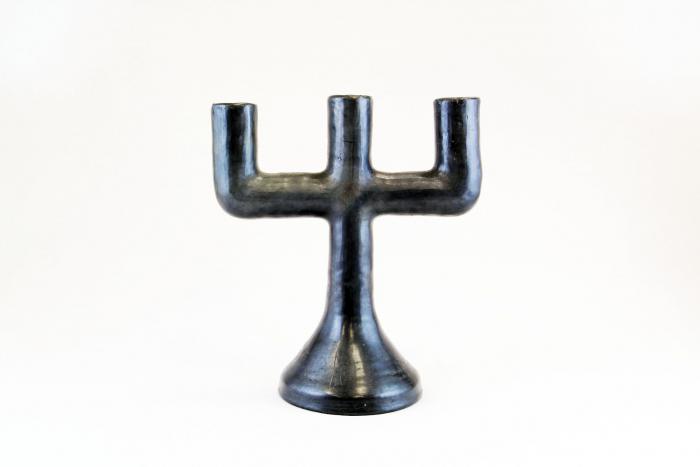 Tree Single Candle Holder on clay base with a few people (M1110)
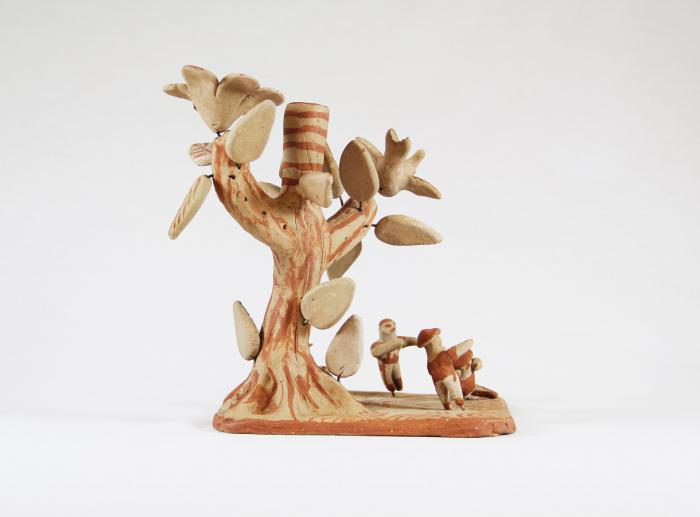 Vessel with Pre-Columbian Designs (M1111)
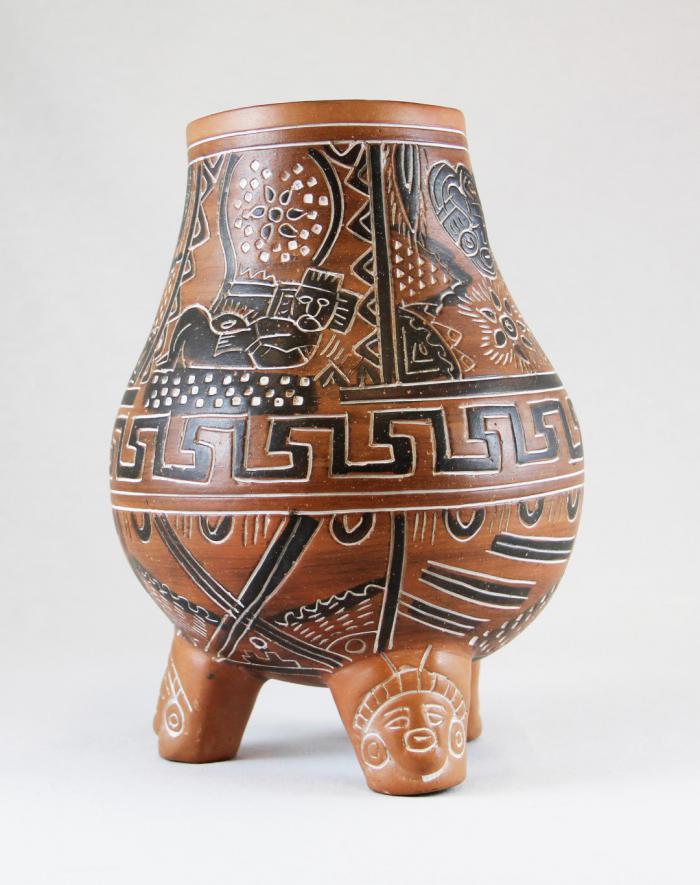 Pre-Columbian Reproduction Figure with Skulls on Forehead (M1500)
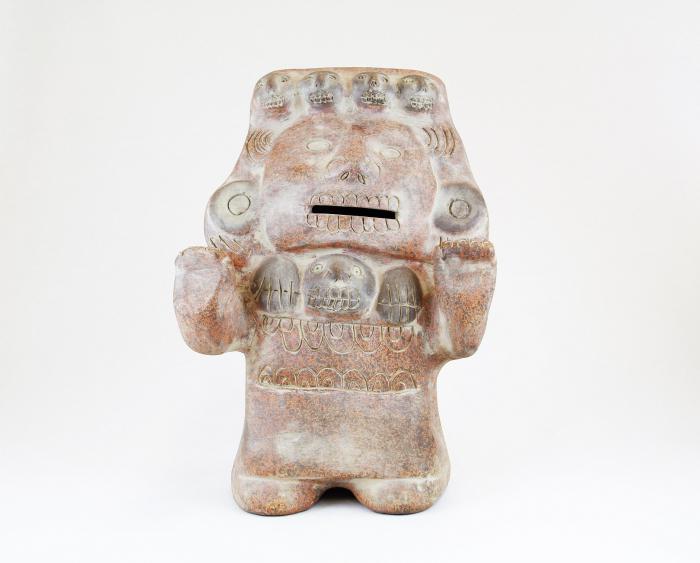 Clay figure with braided hair (M1502)
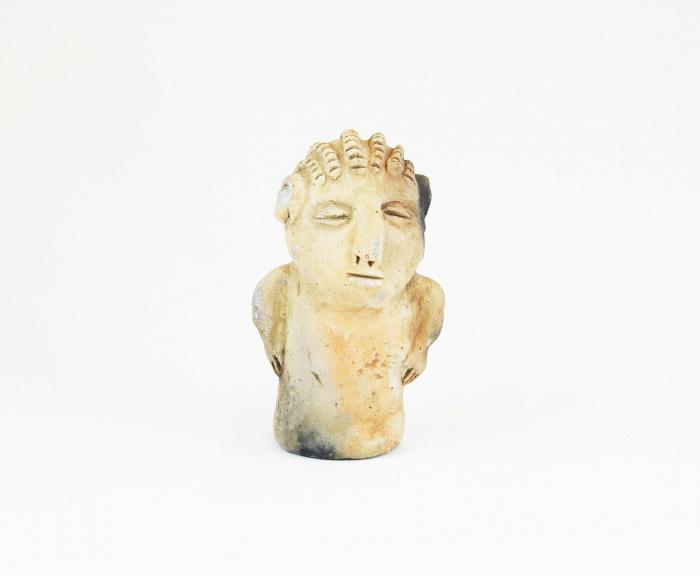 Pre-Columbian Figure Reprodiction (M1503)
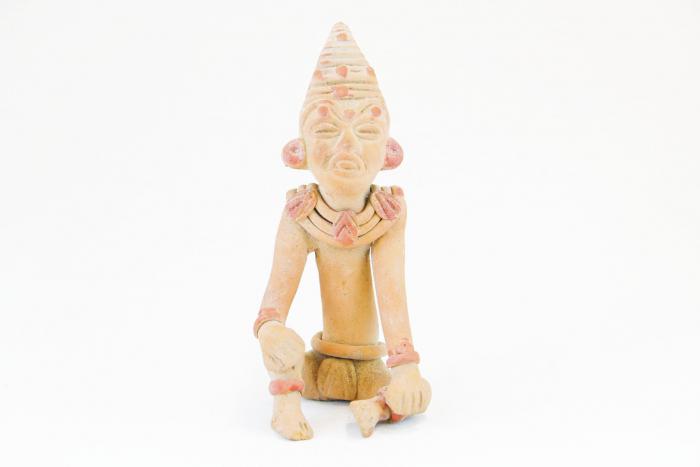 Reproduction Pre-Columbian Kneeling Warrior (M1511)
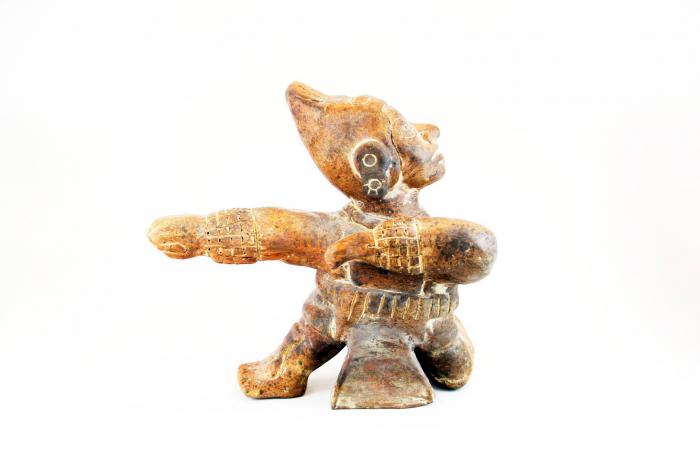 Clay Figure holding a Cup (M1515)
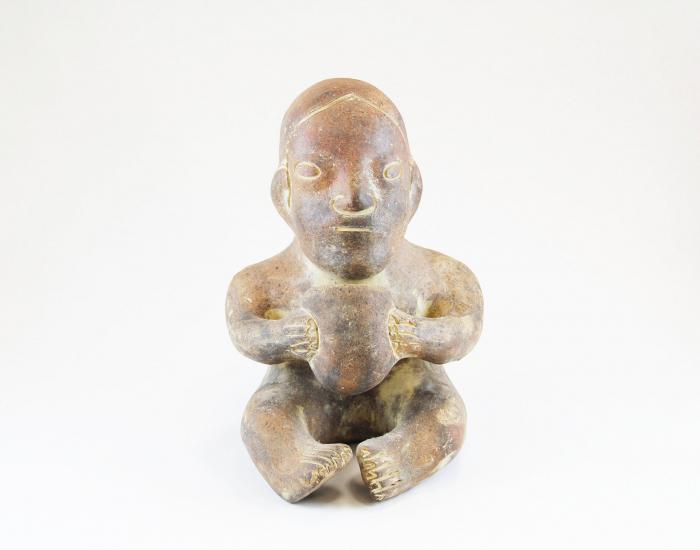 Gray Mayan Hut with Figures and Dogs (broken into 9 pieces) (M1519)
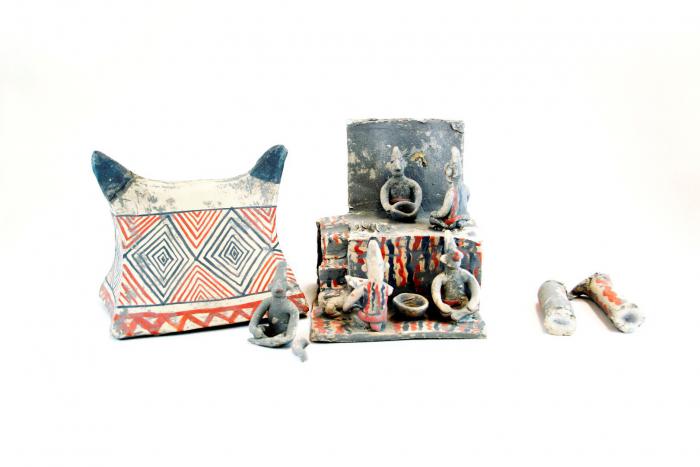 Flight into Egypt - Mary on Donkey (M1524)
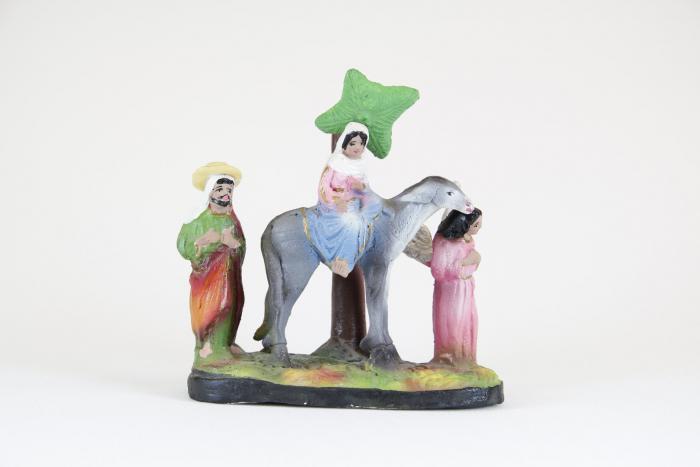 Clay Nativity (12 pieces) (M1528)
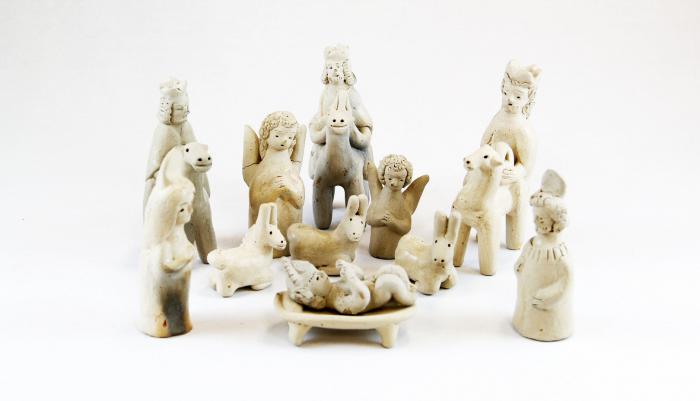 Two Brown Gourds that Open to Nativity (M1547)
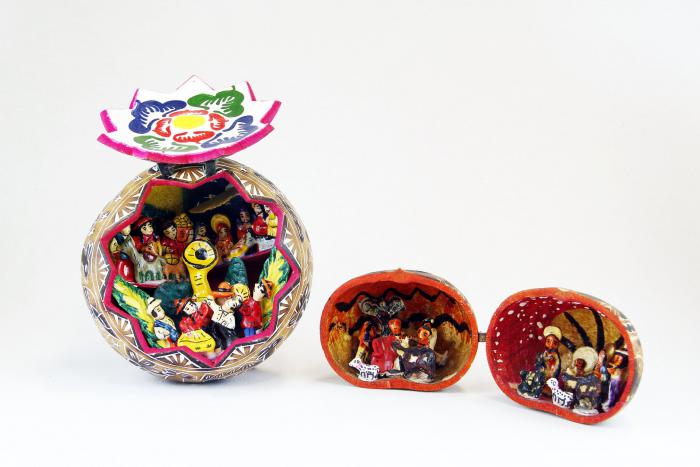 Two Wood Carved Birds (M1552)
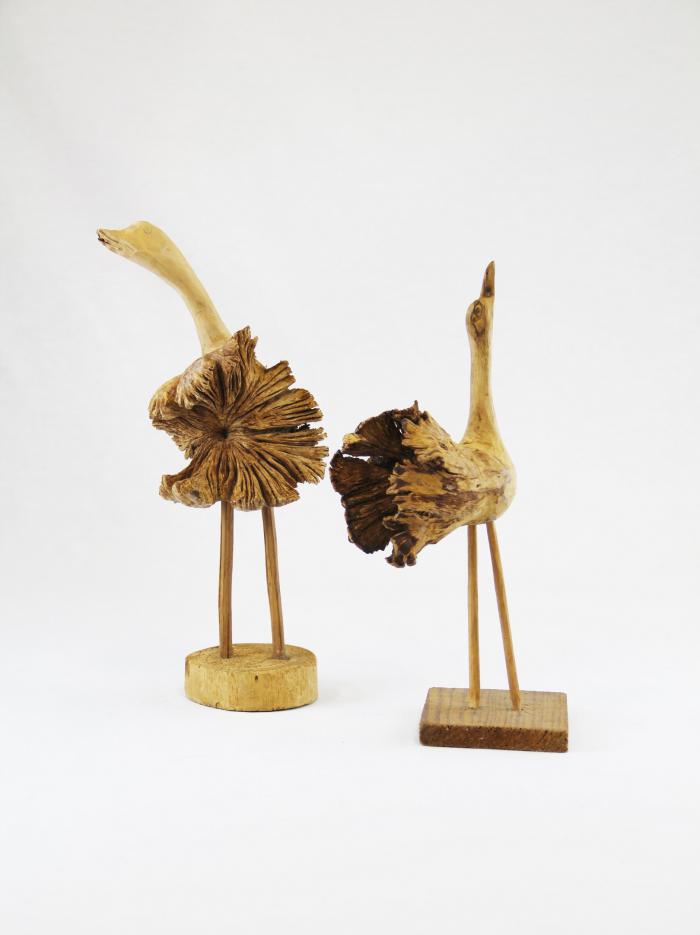 Mary, Joseph and Jesus Standing Together (M1554)
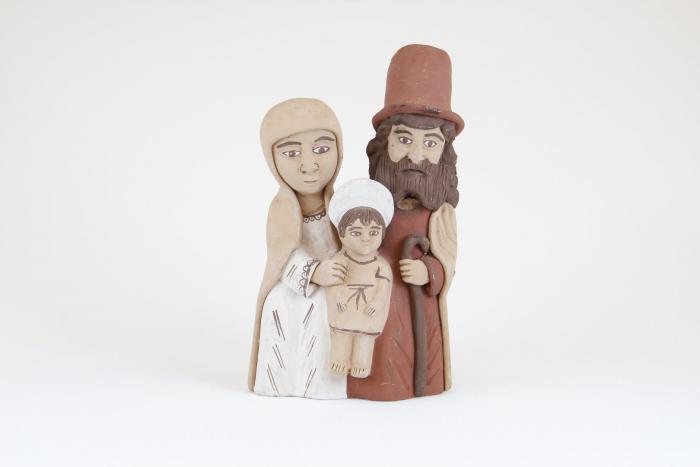 Santo Virgin of Guadalupe (M1555)
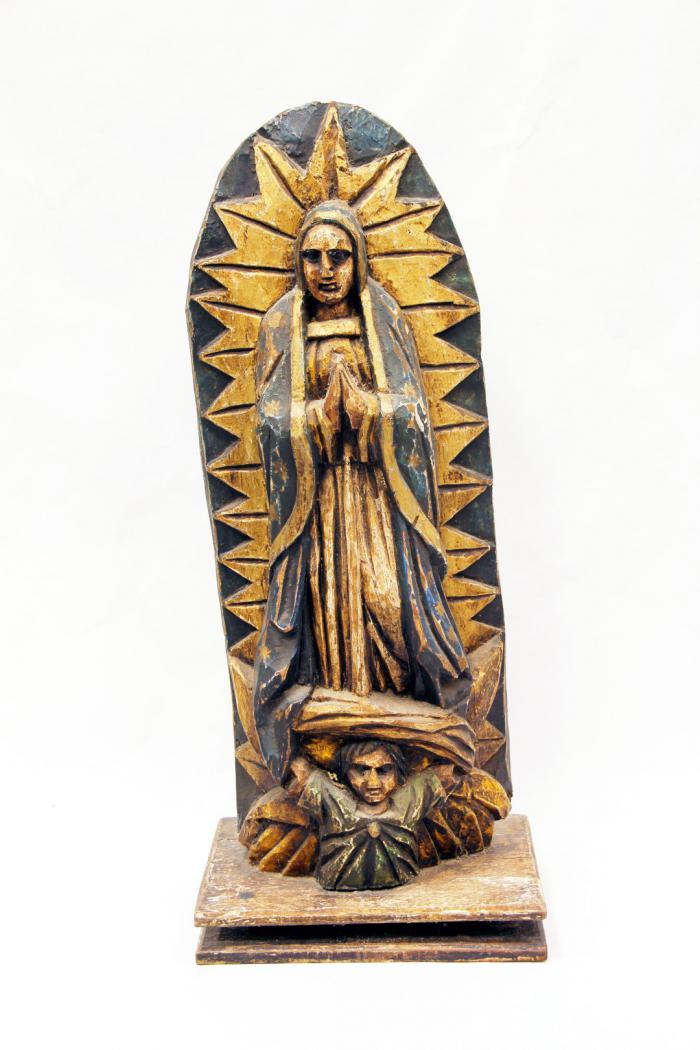 Small Nativity on Wood base (M1559)
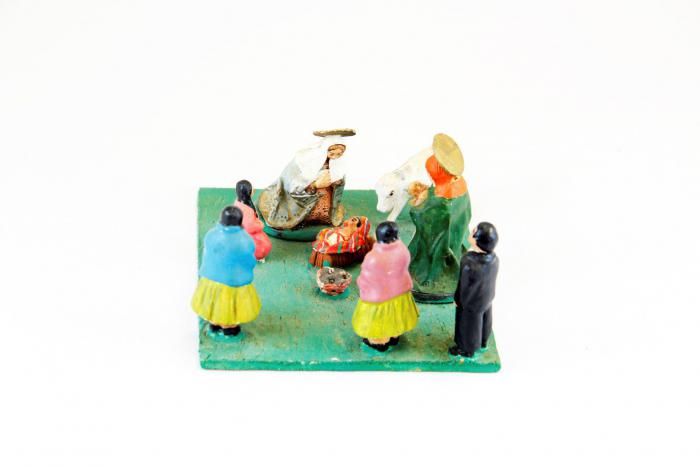 Peruvian Nativity Plaque (M1570)
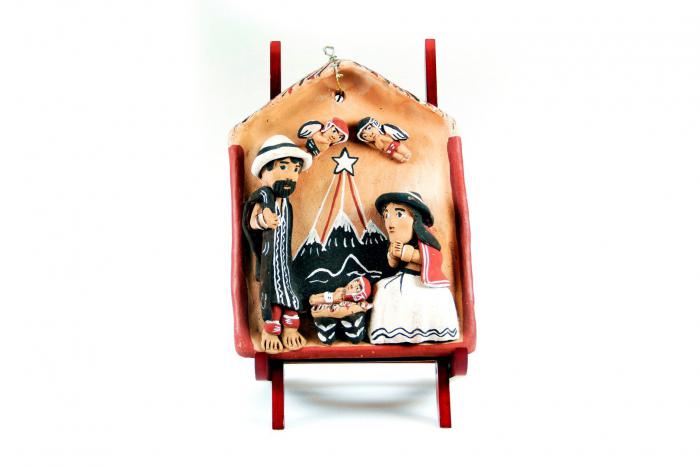 Peruvian Nativity (8 pieces) (M1578)
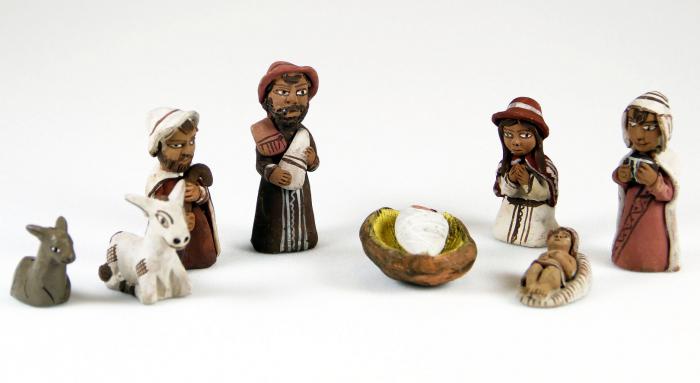 Painted Angel (M1595)
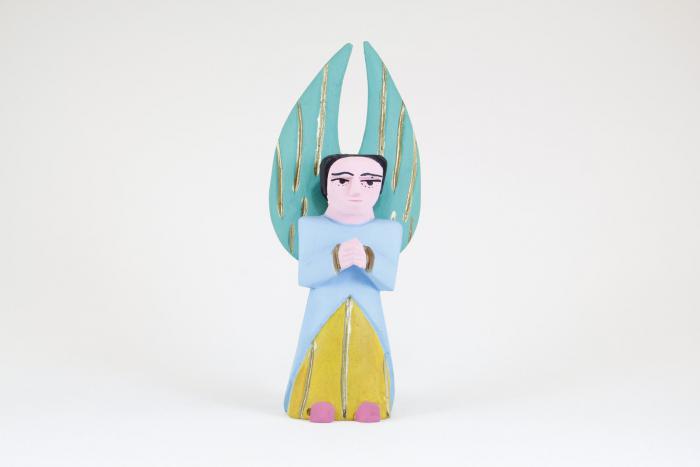 Three Kings (M1603)
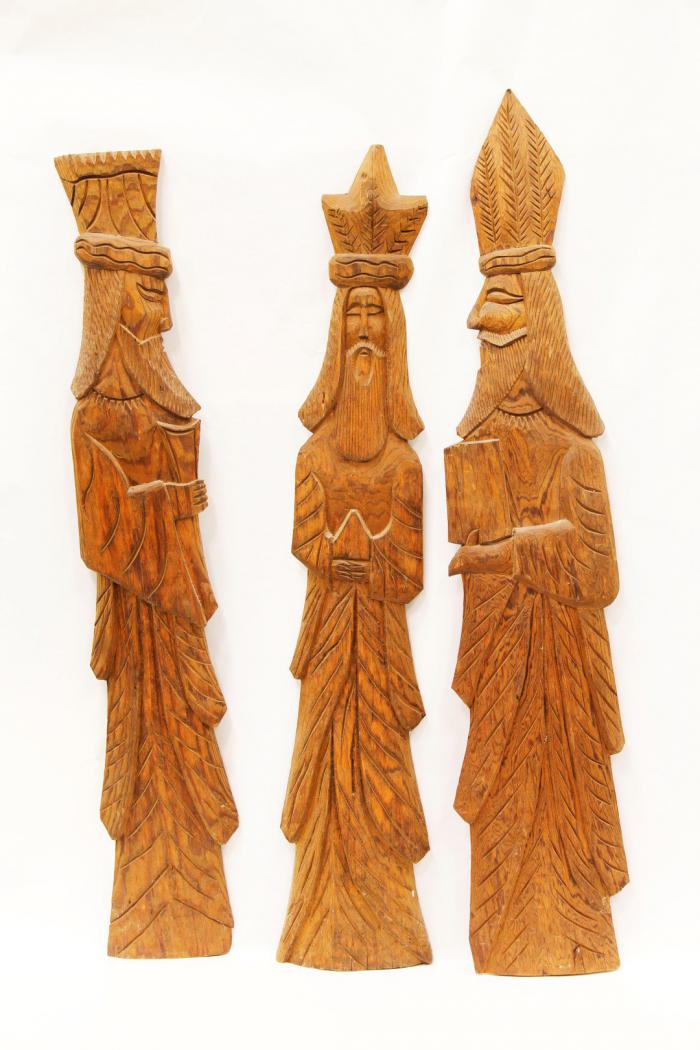 Wind, Water, Light (M1604)
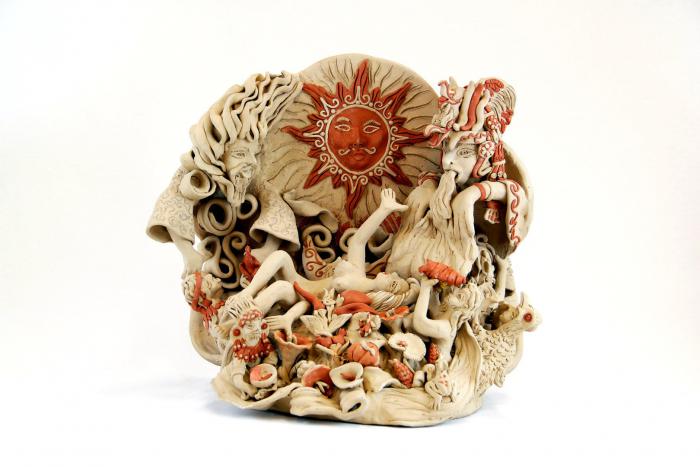 Barro Negro Vase (M1605)
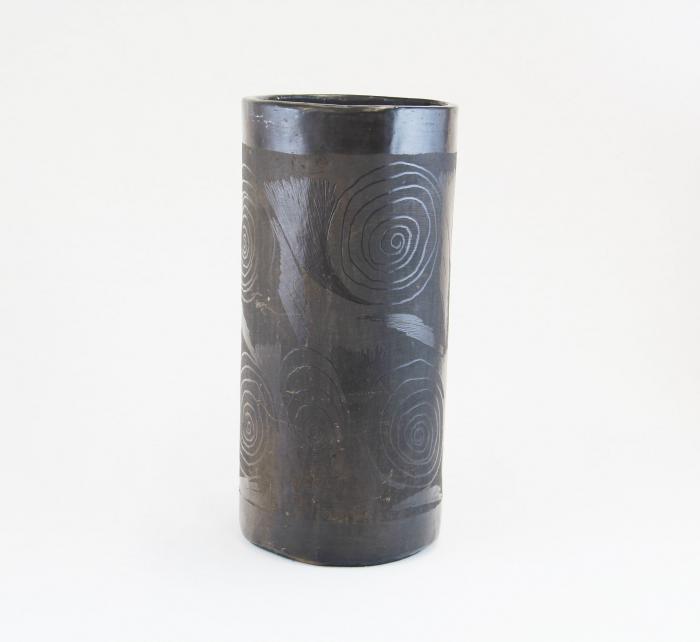 Black Clay Candelabra (M1606)
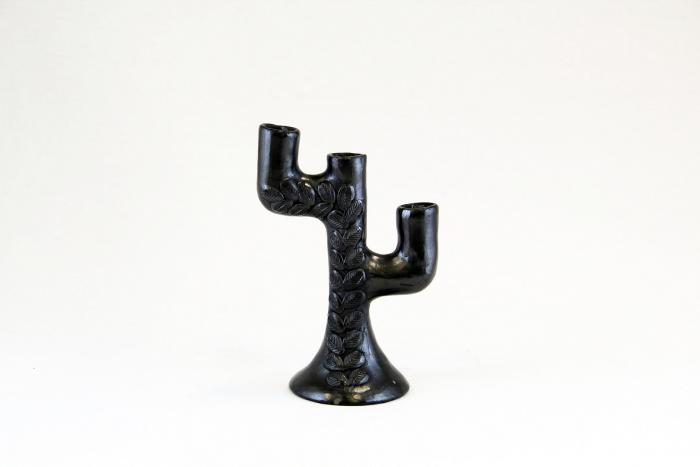 Barro Negro Incised Vase (M1607)
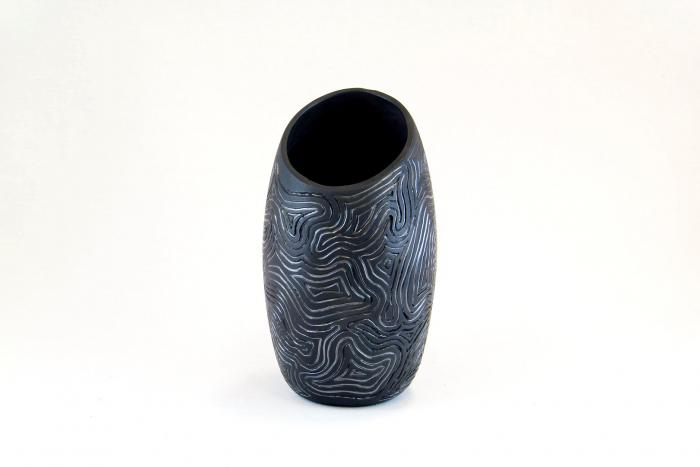 Barro Negro Pot   (M1608)
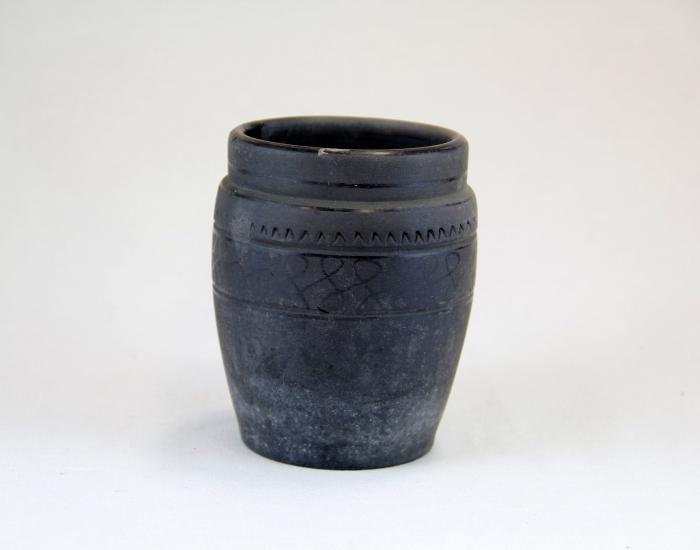 Two Navajo Dance Wands (MU3471)
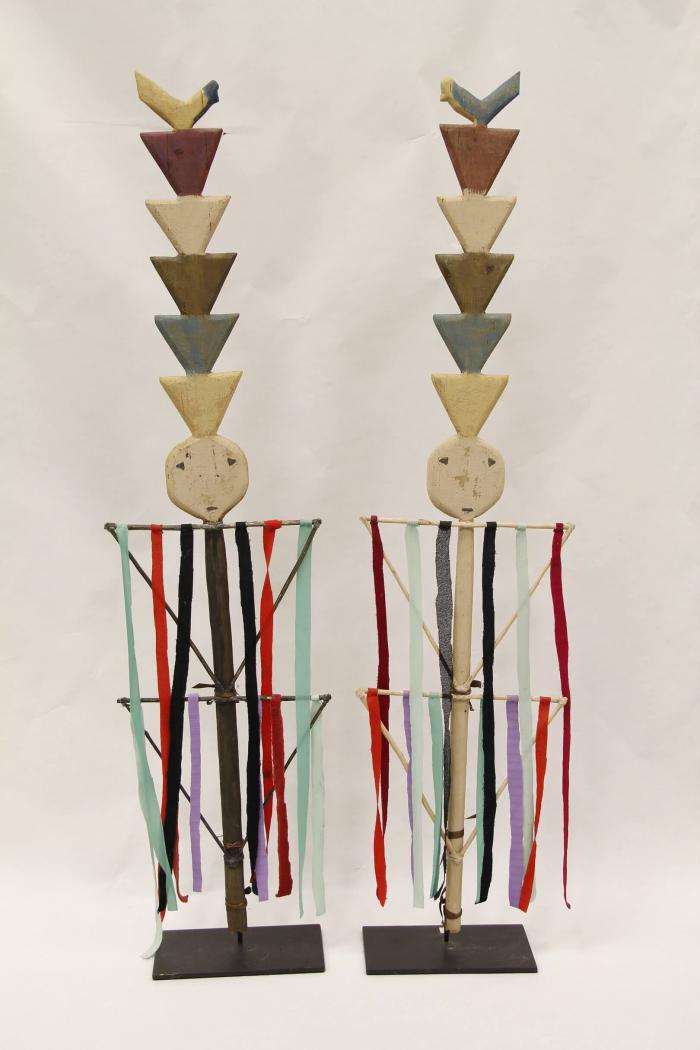 3 Native American Fantasy Snakes (MU3472)
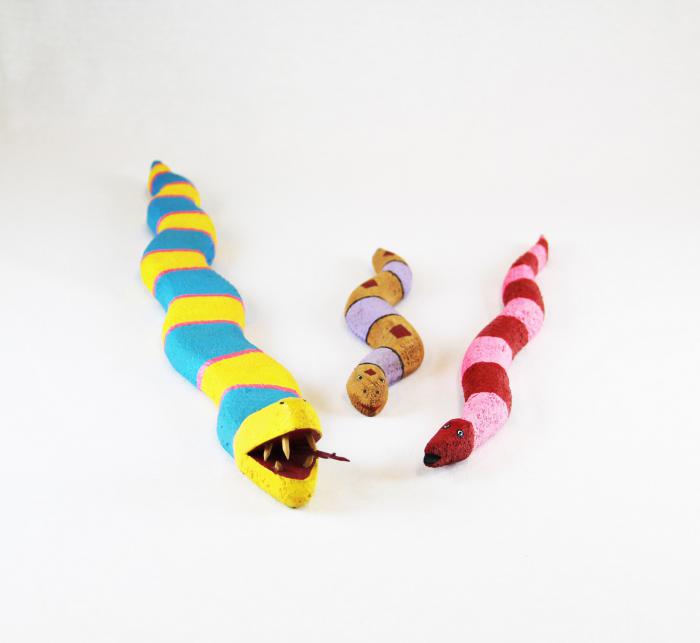 Navajo Chief's Blanket Third Phase (MU3473)
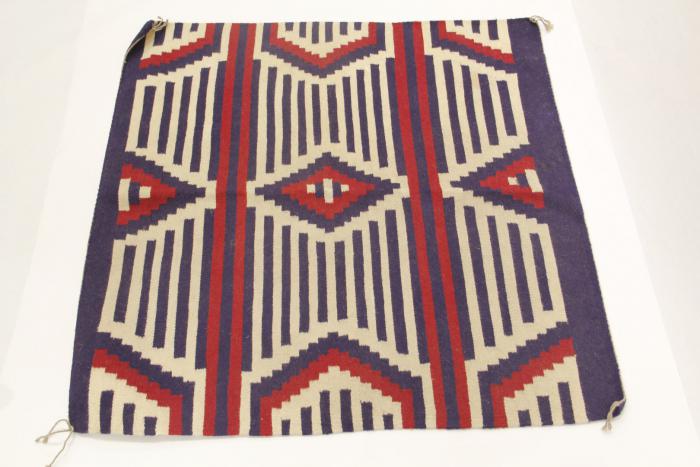 Diaguita Duck Pitcher (MU3477)
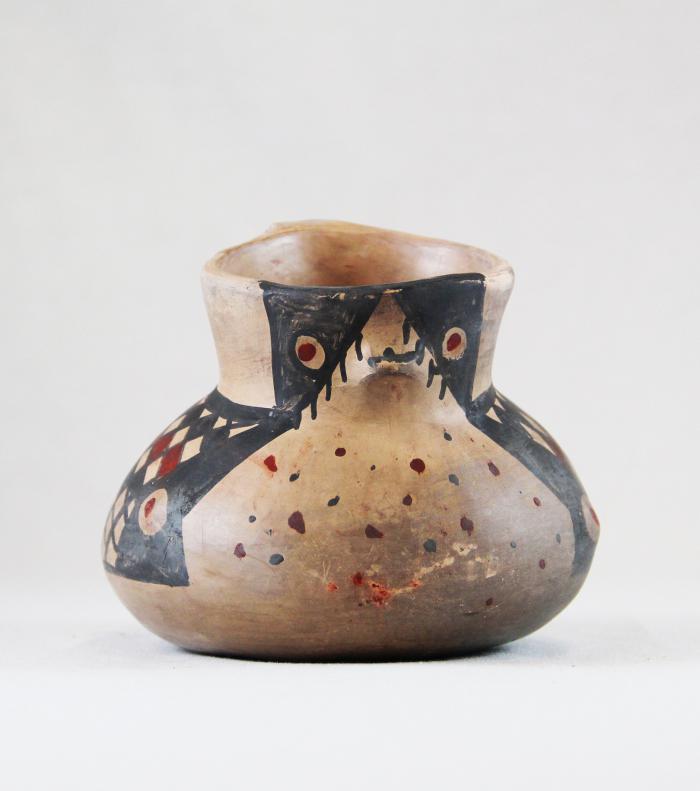 Burnished Pot from Mata Ortiz, Chihuahua (MU3478)
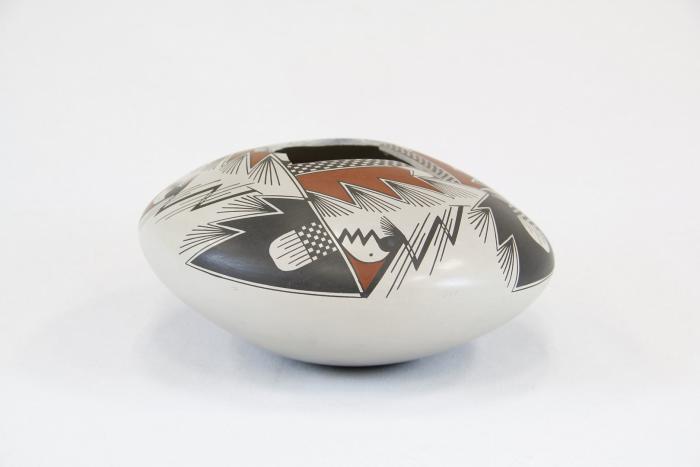 Zuni Burnished Pot (MU3479)
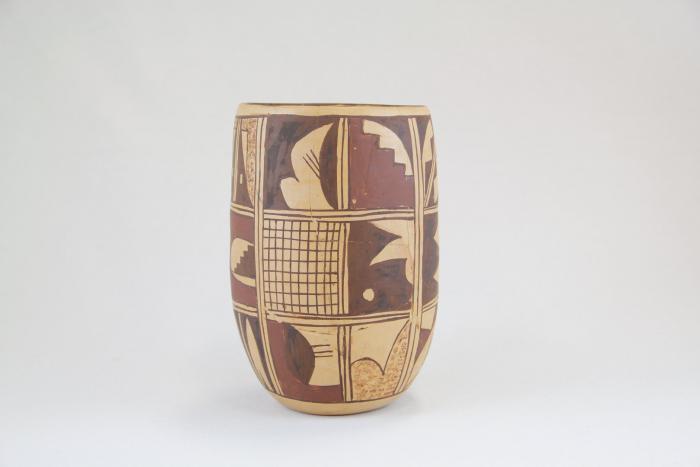 Zuni Terra Cotta Pot with Brown & Red Accents (MU3480)
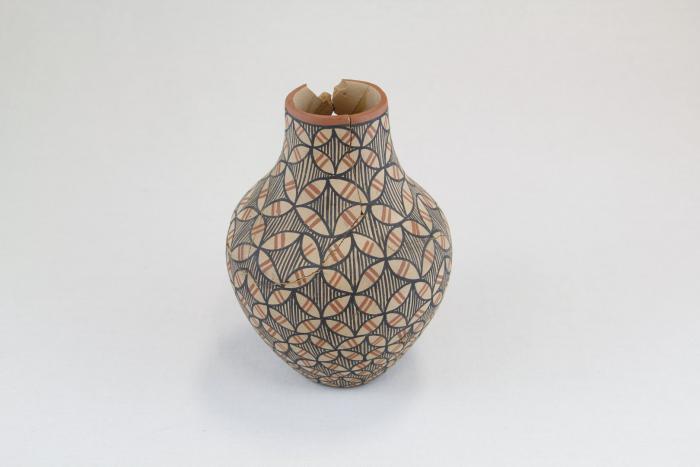 Casas Grandes Vase (MU3481)
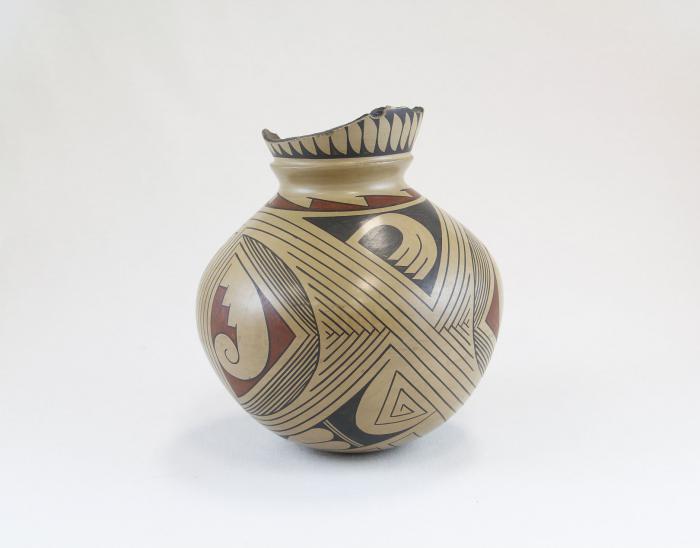 Cream & White Pot (MU3482)
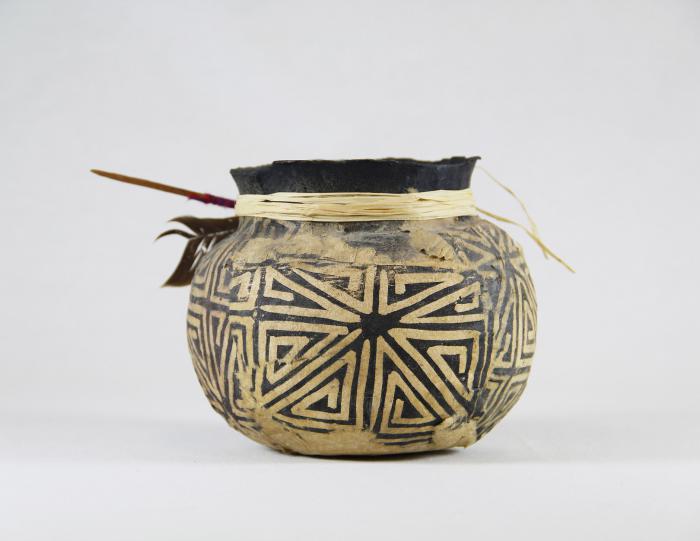 Terra Cotta Bowl with Bird in Center (MU3483)
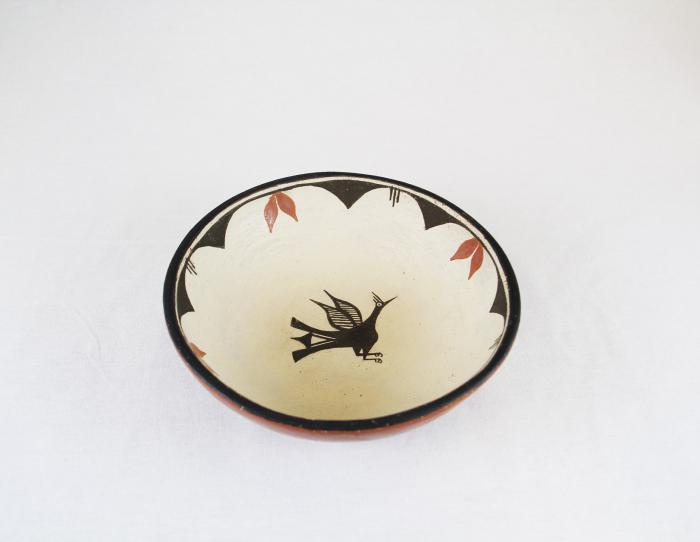 Painted Particle Board (MU3484)
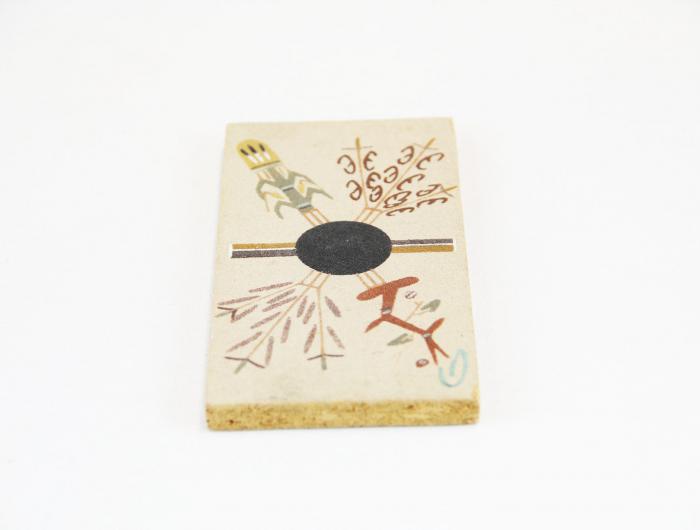 Black & White Seed Pot with lizards (MU3485)
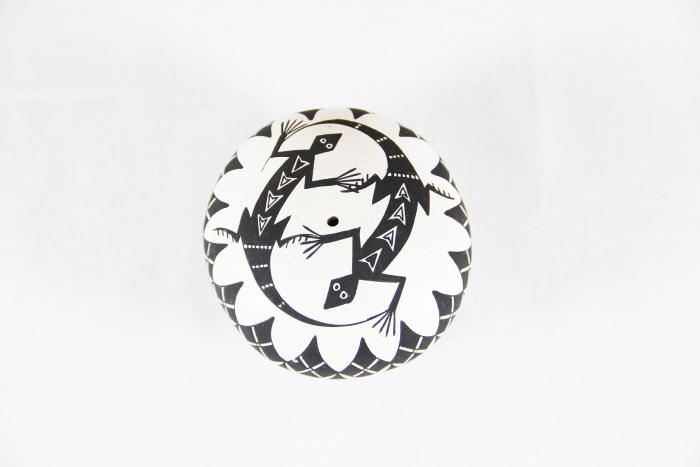 Black & White Zuni Pot with Tadpole Motif (MU3486)
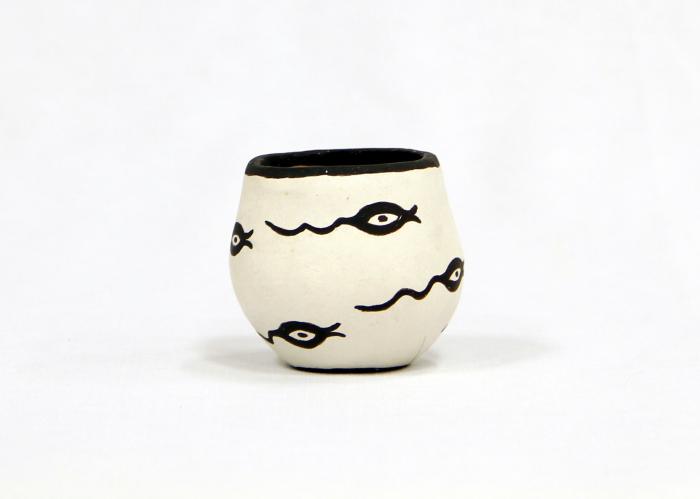 Clay Black & White Acoma Pot (MU3487)
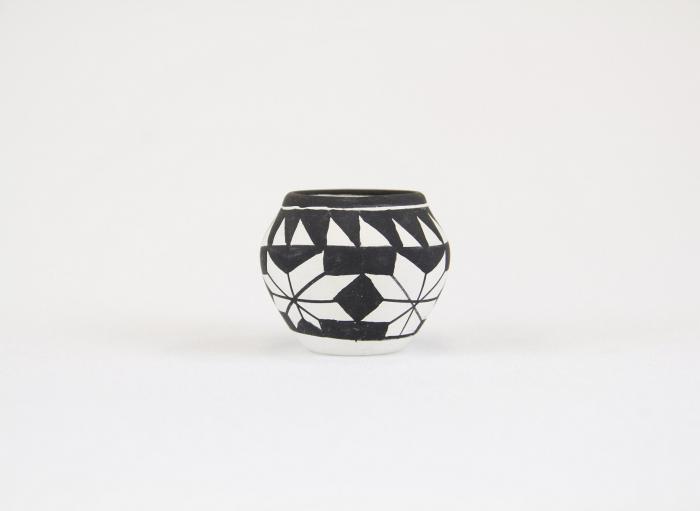 Small Clay White, Black & Tan Painted Pot (MU3488)
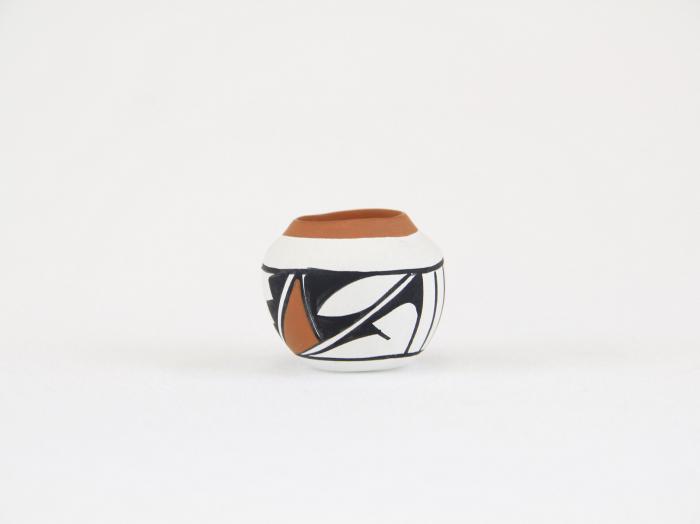 Small Painted Acoma Pot with Lizard Design (MU3489)
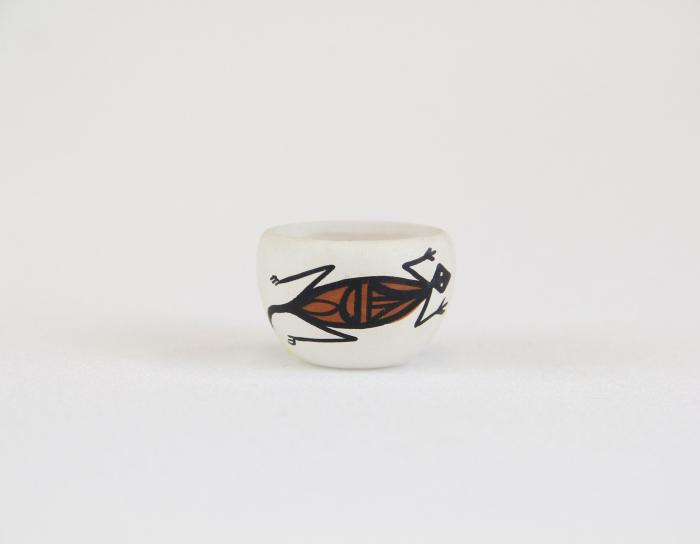 Small painted Acoma Pot with Lid & Kokopelli design (MU3490)
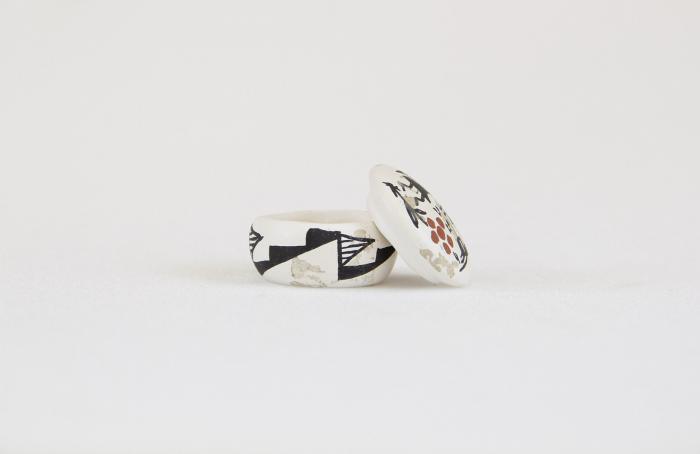 Small Painted Clay Turtle (MU3491)
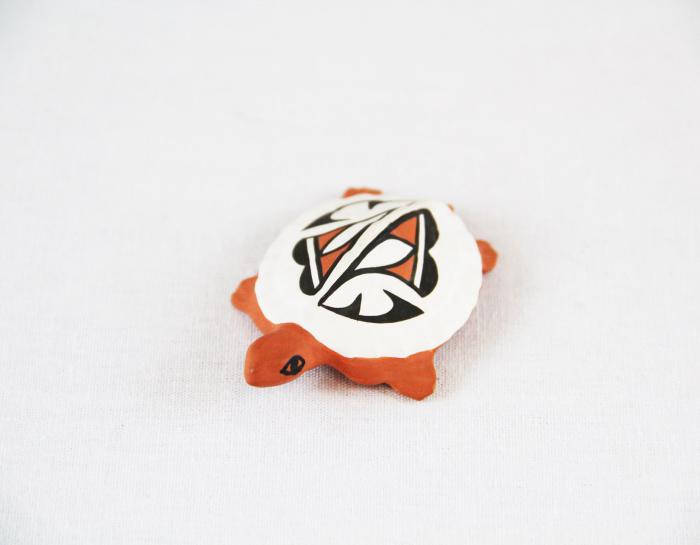 Cochiti Pueblo Ceramic Frog (MU3492)
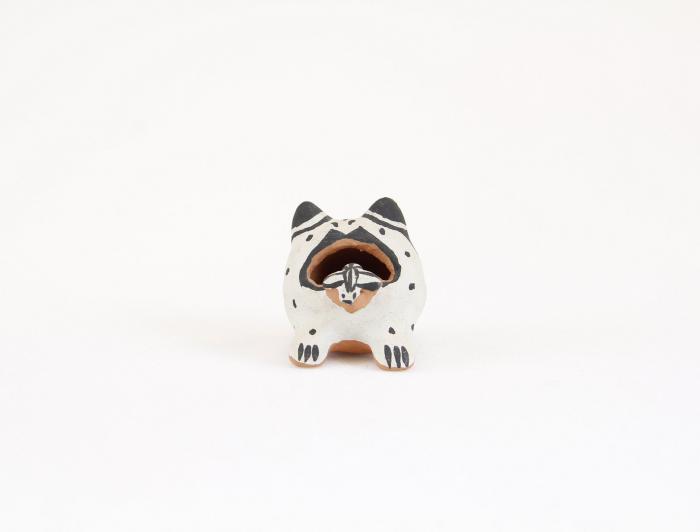 Small Clay Brown and Tan Painted Pot (MU3493)
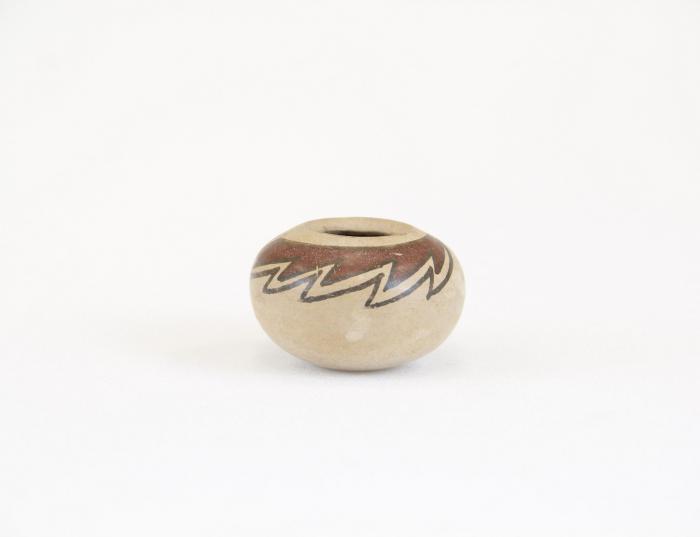 Small Clay Painted Pot (MU3494)
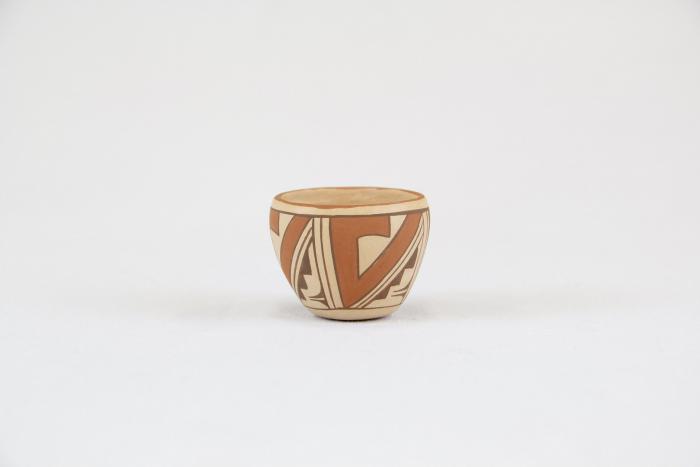 Small Clay Brown & Tan Painted Incense Burner with Lizard Design (MU3495)
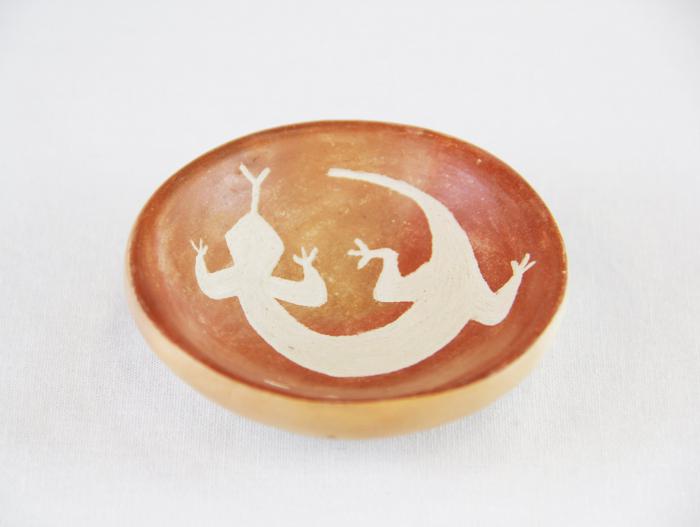 Small Clay Black & White Painted Bowl with Deer Design (MU3496)
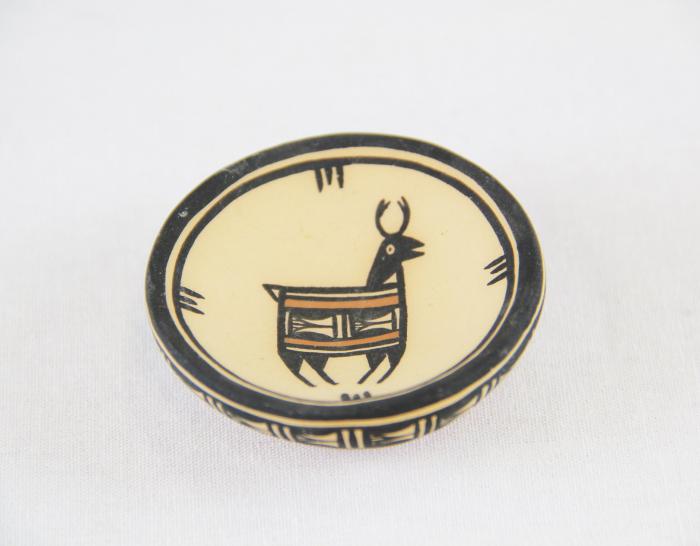 Mexican Clay Pipe Held by Warrior & Crocodile (MU3497)
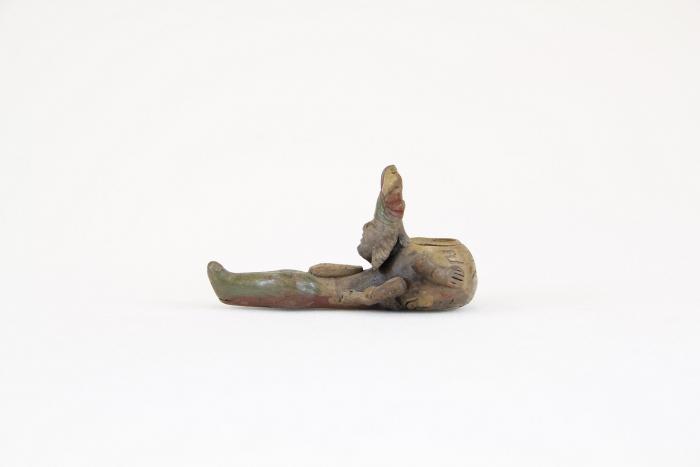 Small Painted Brown & Black Ceramic Pot (MU3498)
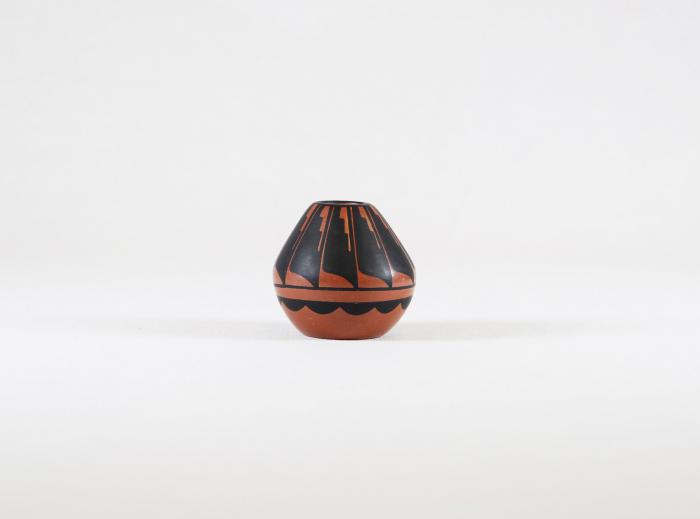 7 Porcupine Quills (MU3499)
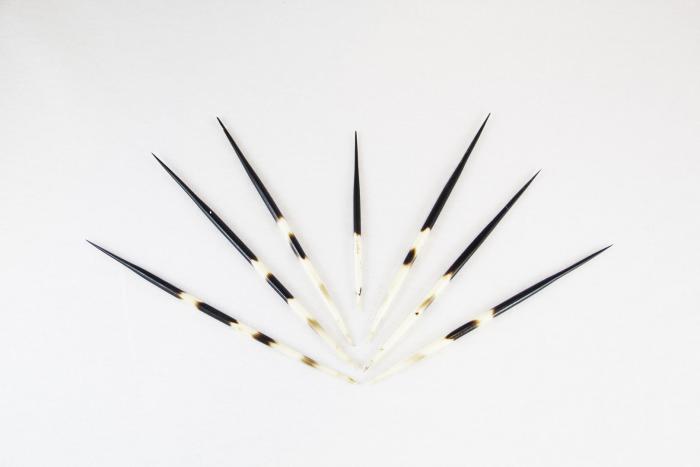 Tohona-O’Odham Small Woven Cream & Brown Coil Pot (MU3500)
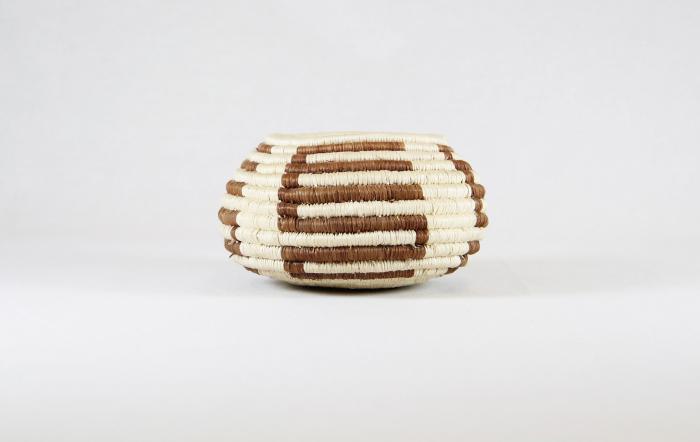 Tohona-O’Odham Yucca & Devil Claw Round Basket with Rim (MU3501)
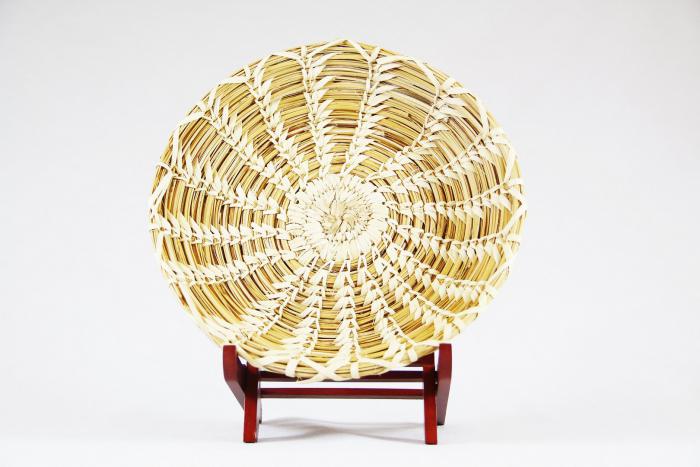 Tohono-O’Odham Woven Yucca Round Basket (MU3502)
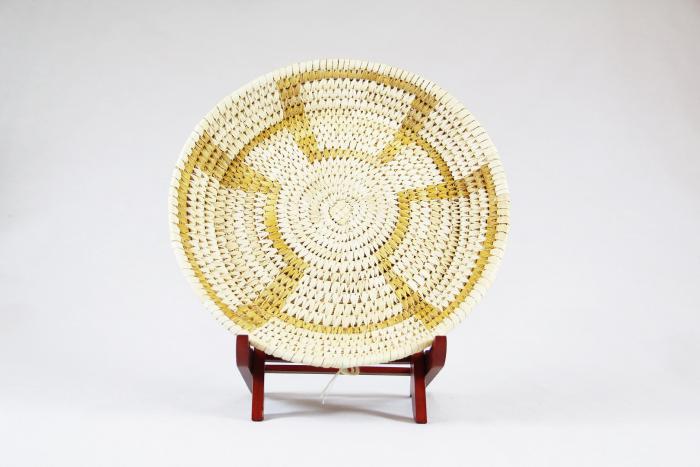 Tohono-O’Odham Woven Yucca Basket (MU3503)
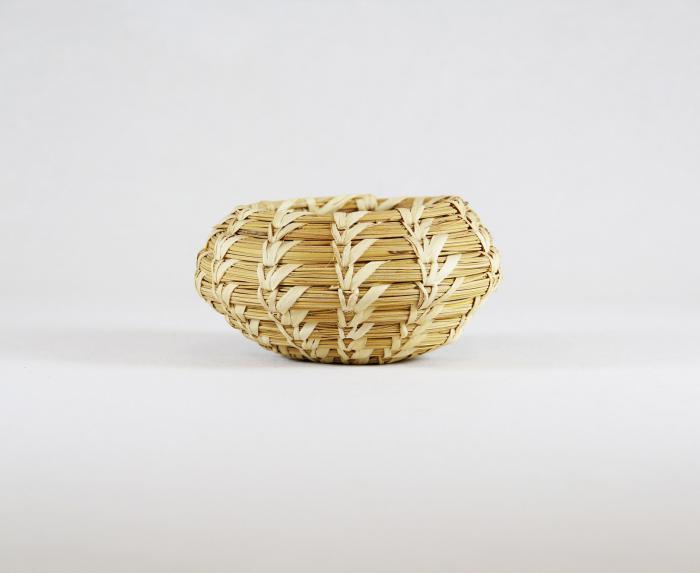 Tohono-O’Odham Flat, Round Basket with Yucca Flower Pattern (MU3504)
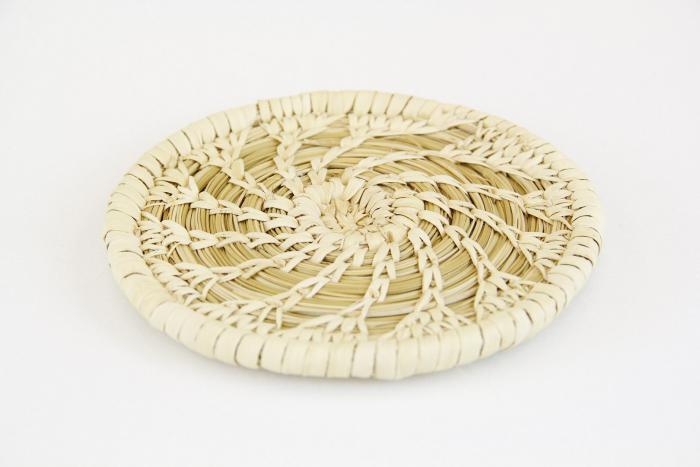 Ojibwe Porcupine Quill and Birch Bark Box (MU3505)
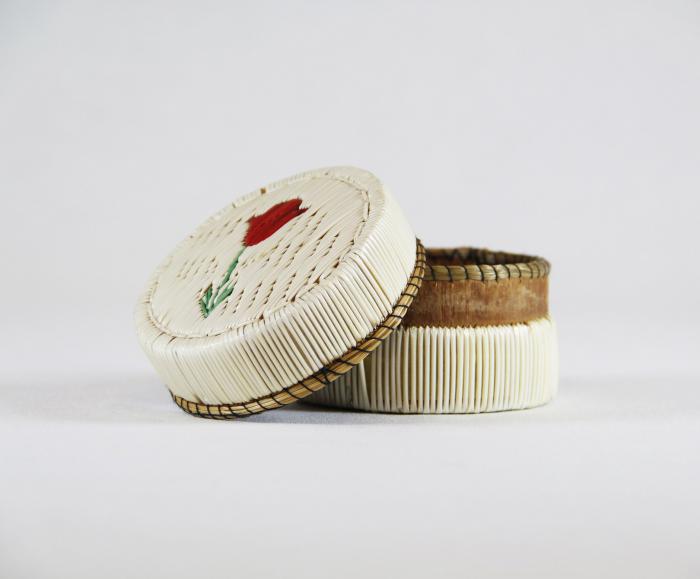 Gourd Doll on Grass Ring Pedestal (MU3506)
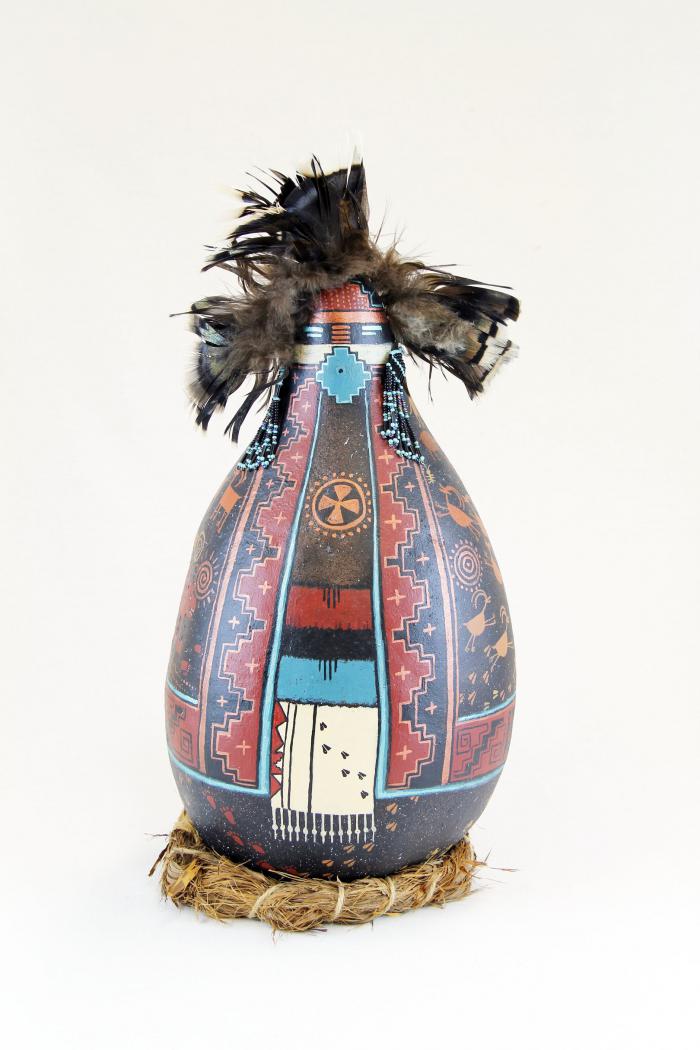 Singer Stone Figure Sculpture with Bird Feathers (MU3507)
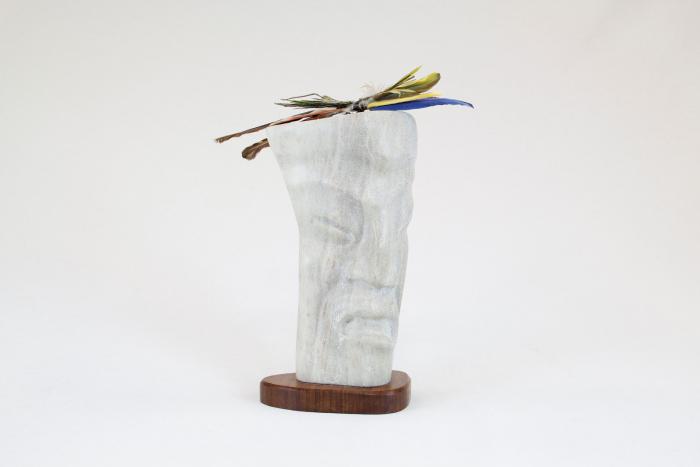 Kachina Doll (Shaloko) (MU3508)
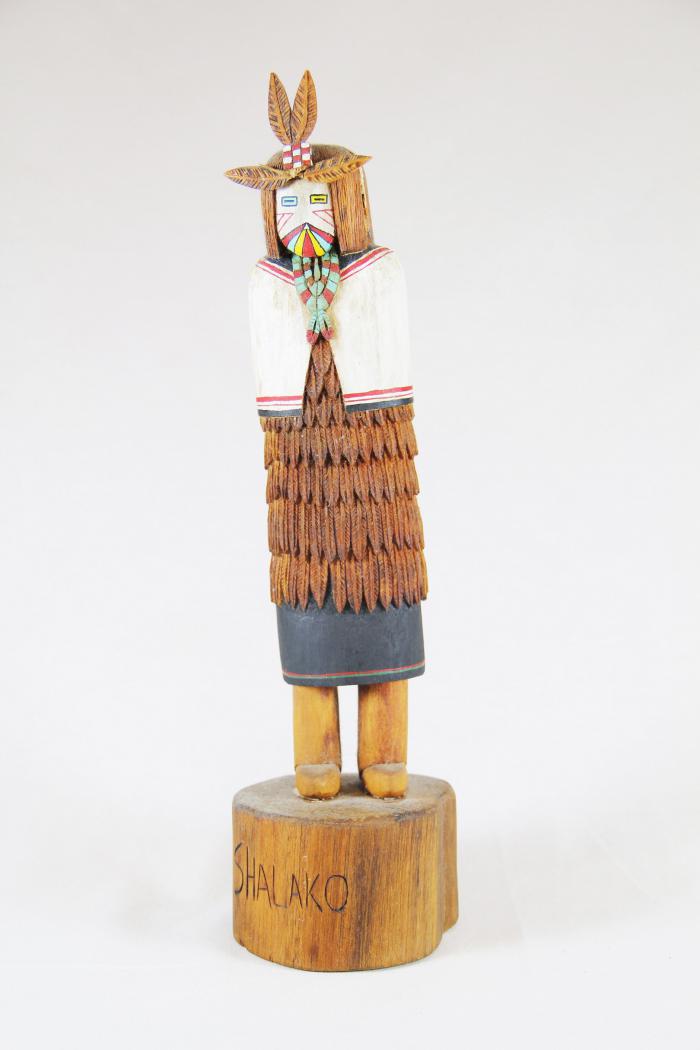 Kachina Doll (Palhik Mana) (MU3509)
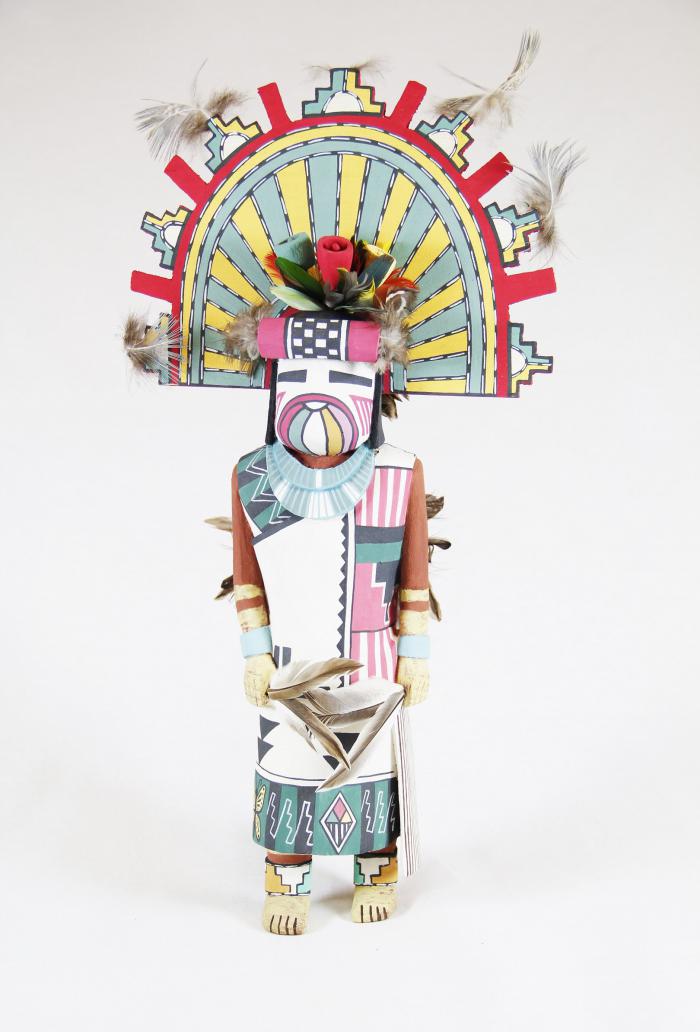 Kachina Doll (MU3510)
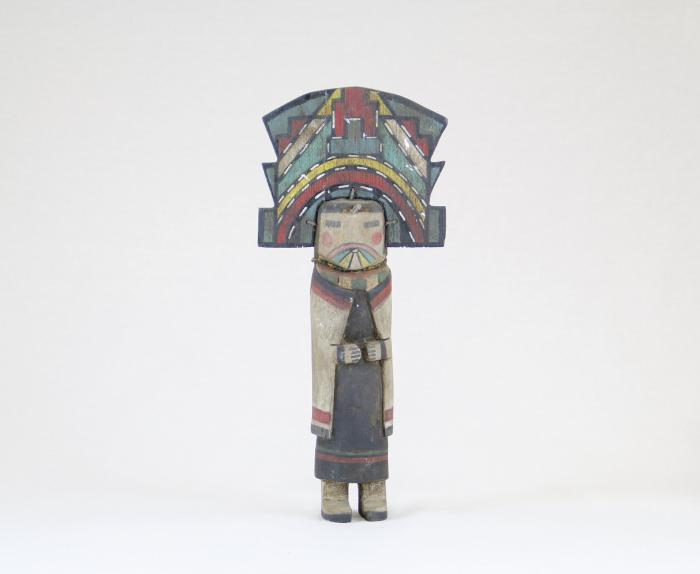 Kachina Doll (Chasing Star) (MU3511)
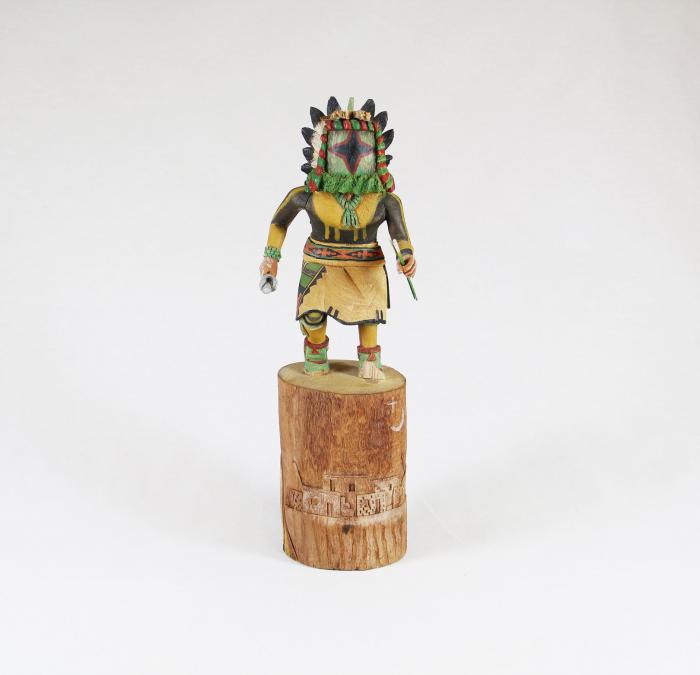 Kachina Doll (Zuni Fire God) (MU3512)
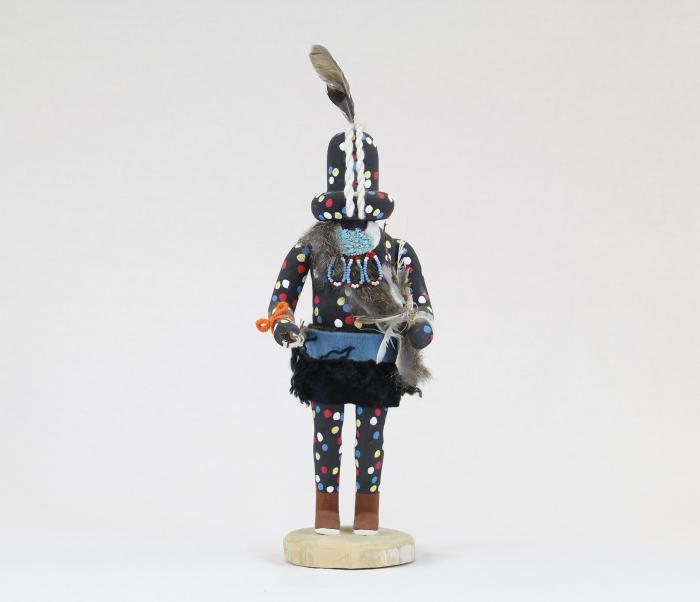 Kachina Doll (Corn Maiden) (MU3513)
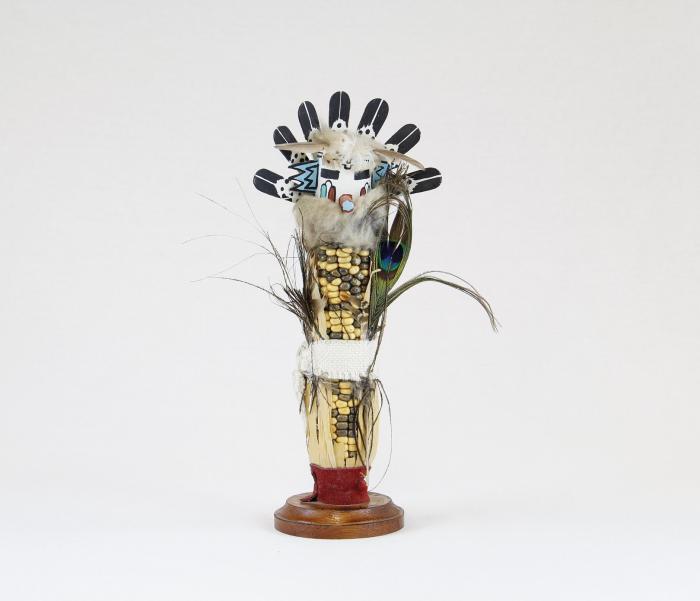 Kachina Doll (Palhik Mana) (MU3515)
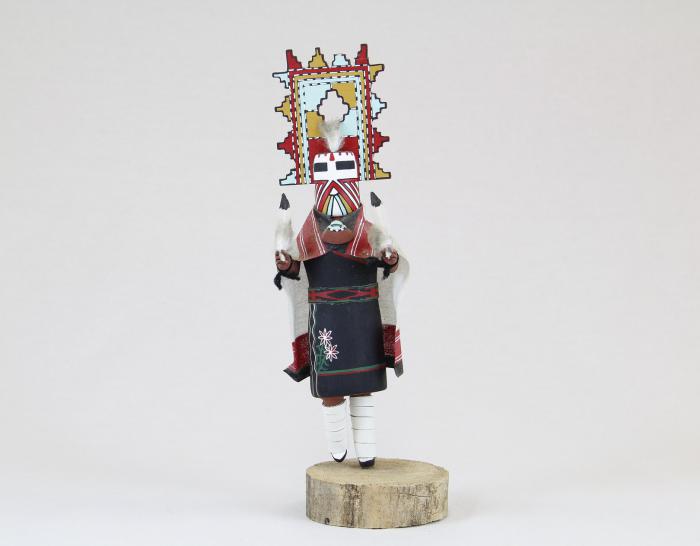 Kachina Doll (MU3516)
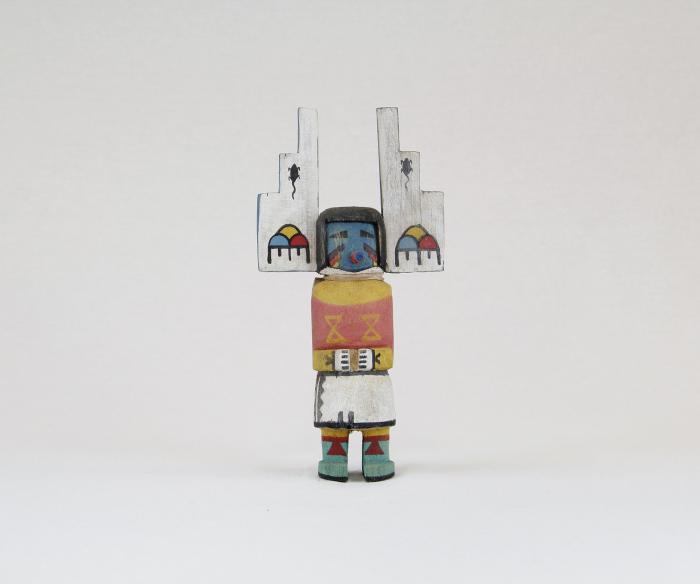 Kachina Doll (Shalako) (MU3517)
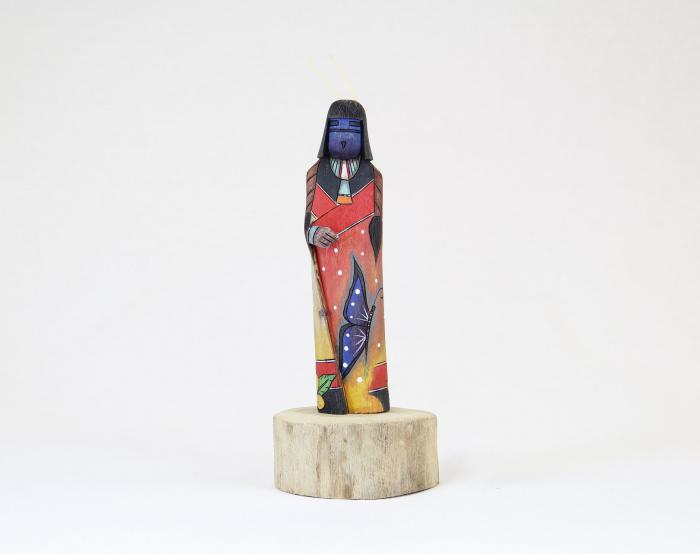 Kachina Doll (Ogre Woman) (MU3518)
Kachina Doll (Badger) (MU3519)
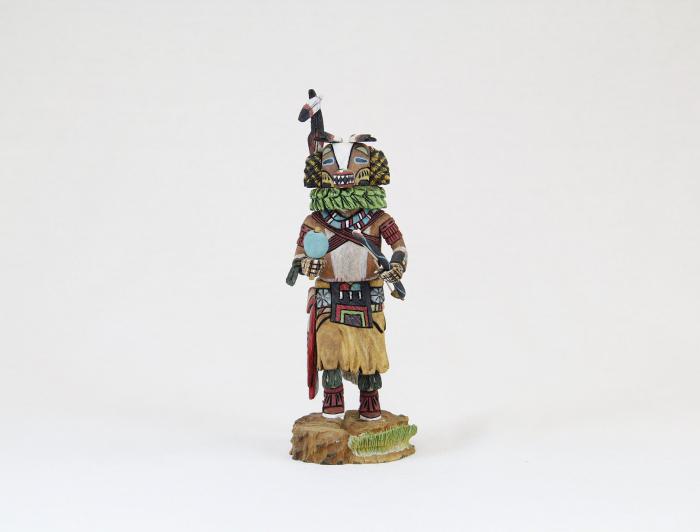 Kachina Doll (Hopi  - Red Beard Long Hair) (MU3520)
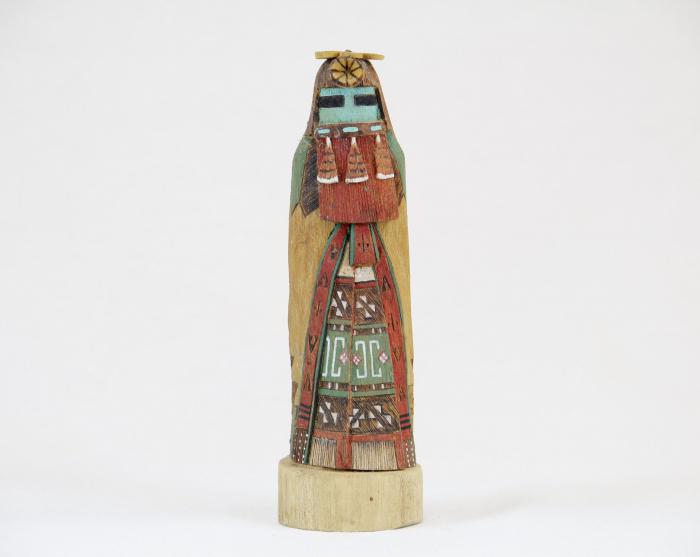 "4th World" Painting (MU3523)
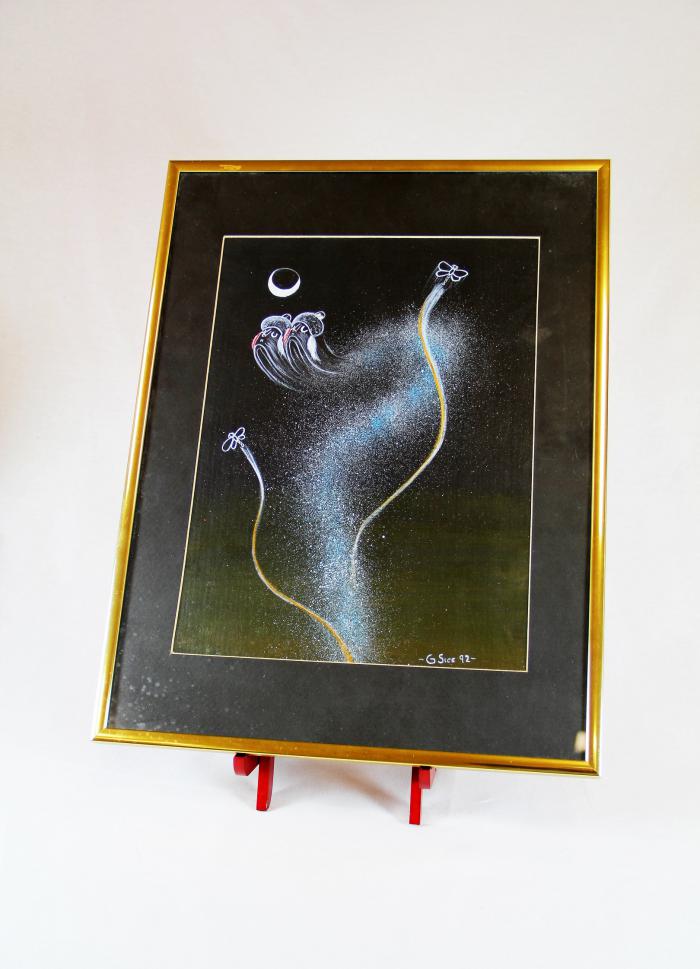 Zuni Shalako Kachina Painting (MU3525)
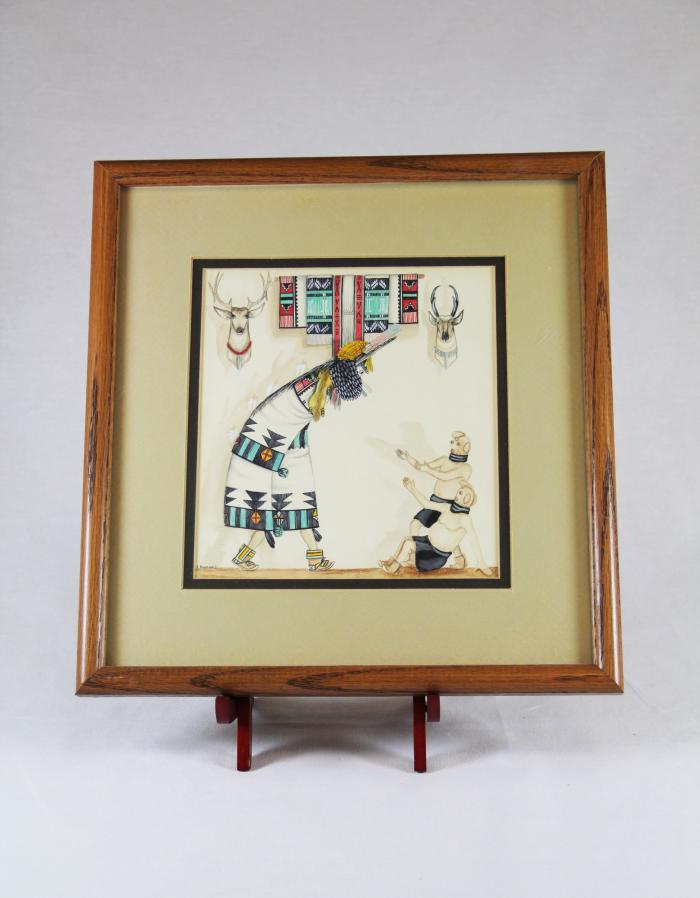 Sun Father and Snake Painting (MU3526)
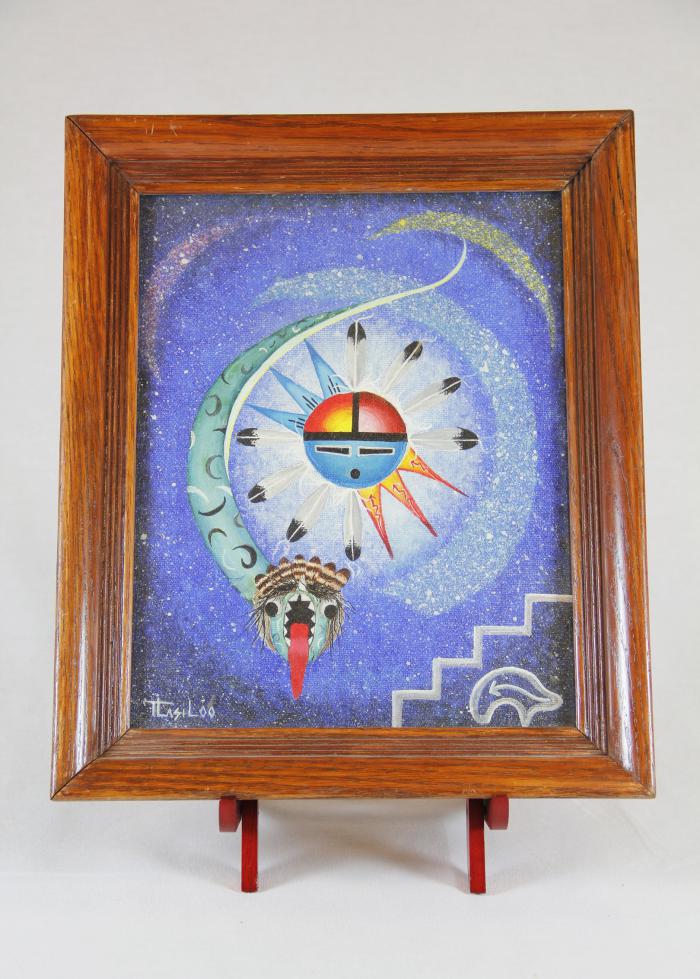 Apache Christ (MU3527)
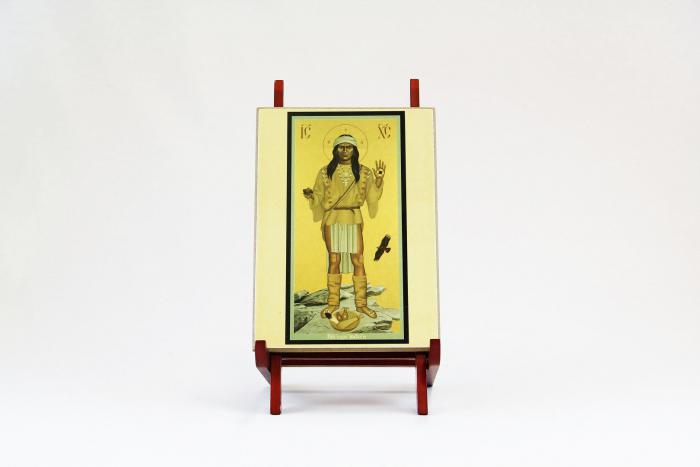 Paper scroll with rendering of mural on the interior walls of a painted kiva in the Southwest area (MU3528)
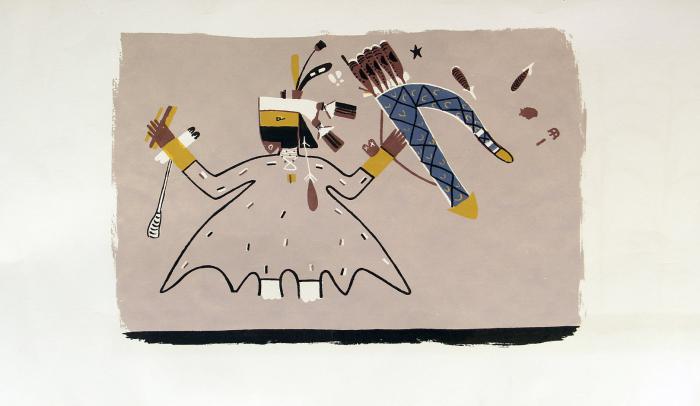 Initiation Doll (MU1)
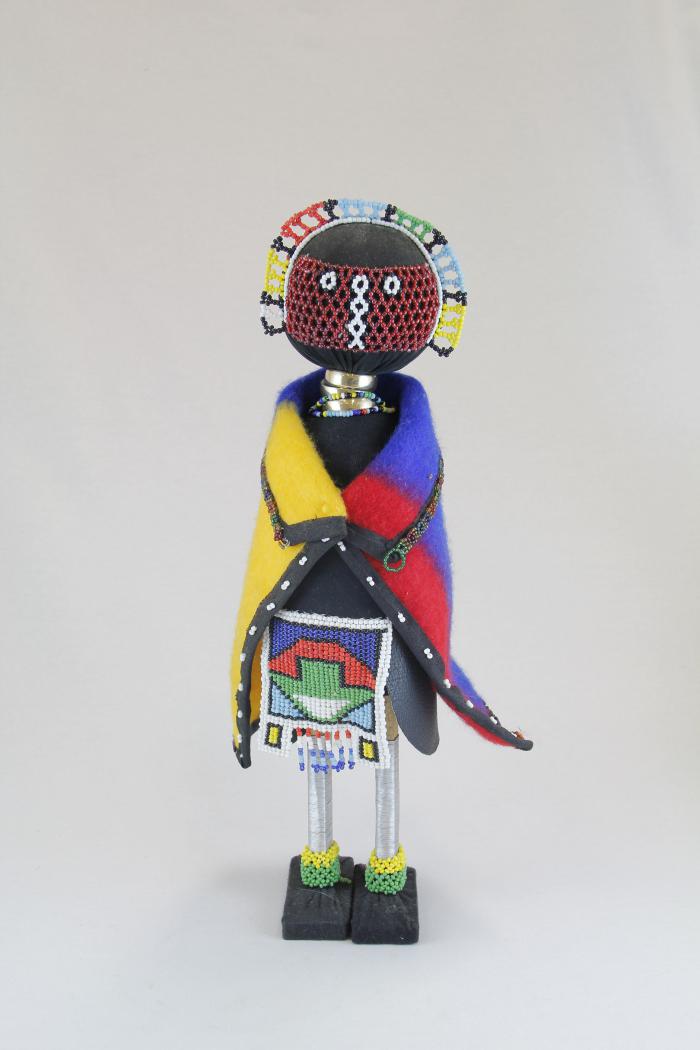 Sangoma Doll (MU2)
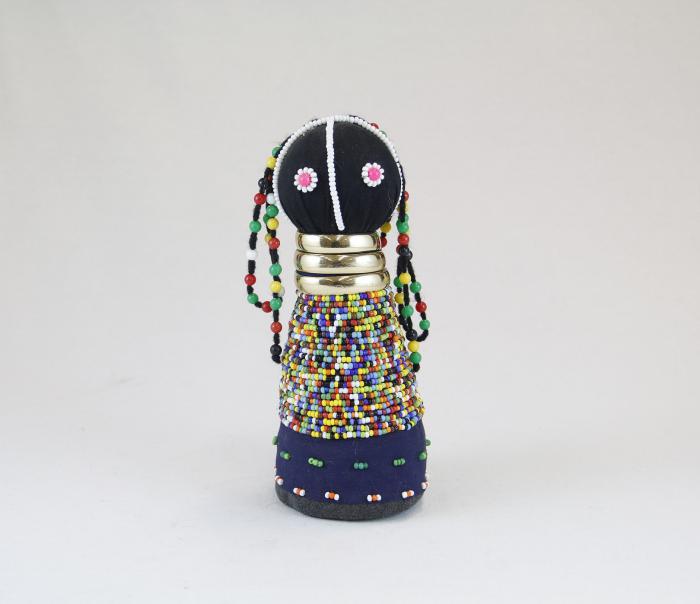 Ceremonial Doll (MU3)
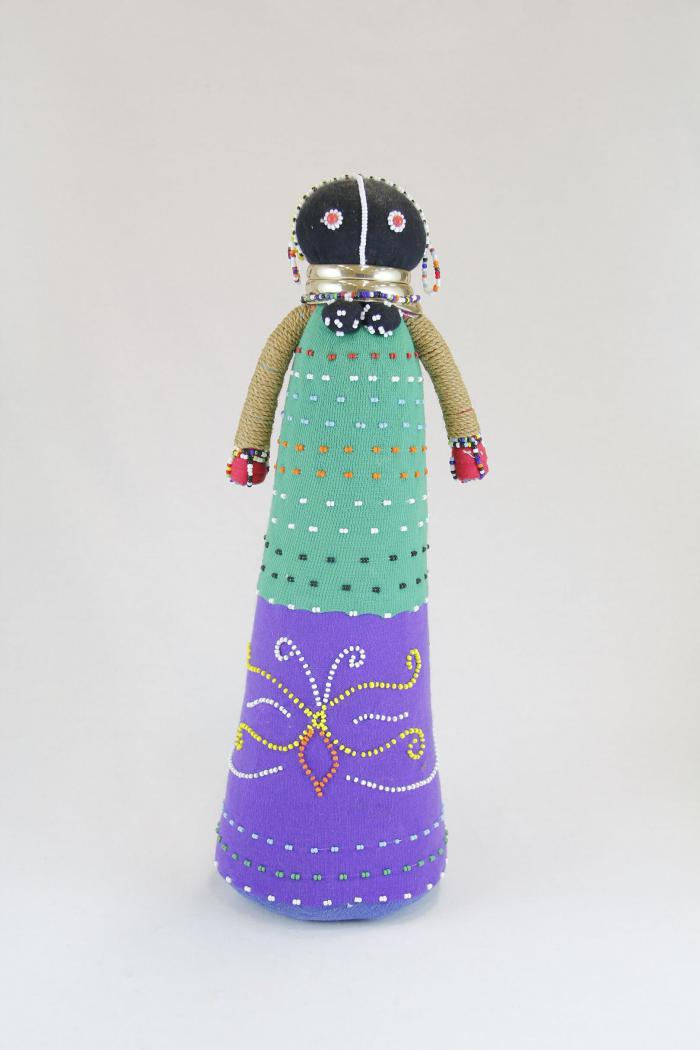 Isicwoyo Front Apron (MU4)
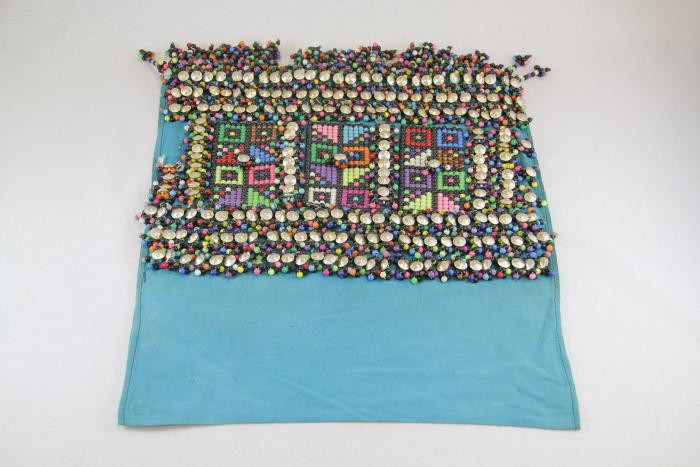 Small Doll (MU5)
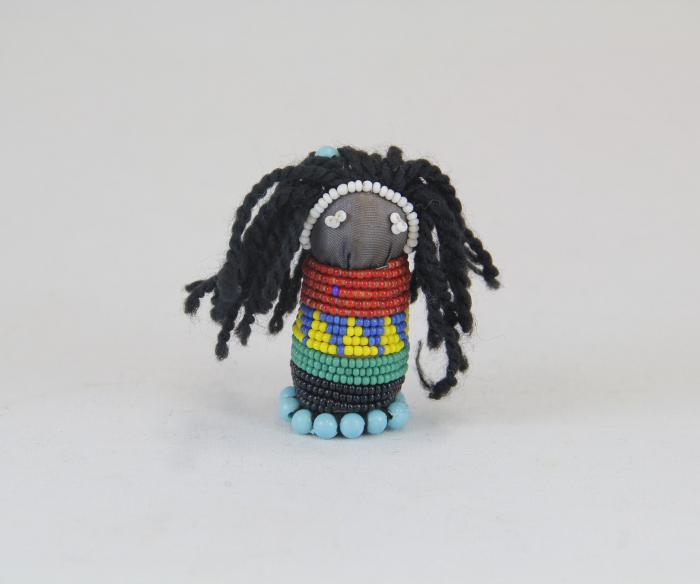 Maiden Doll (MU6)
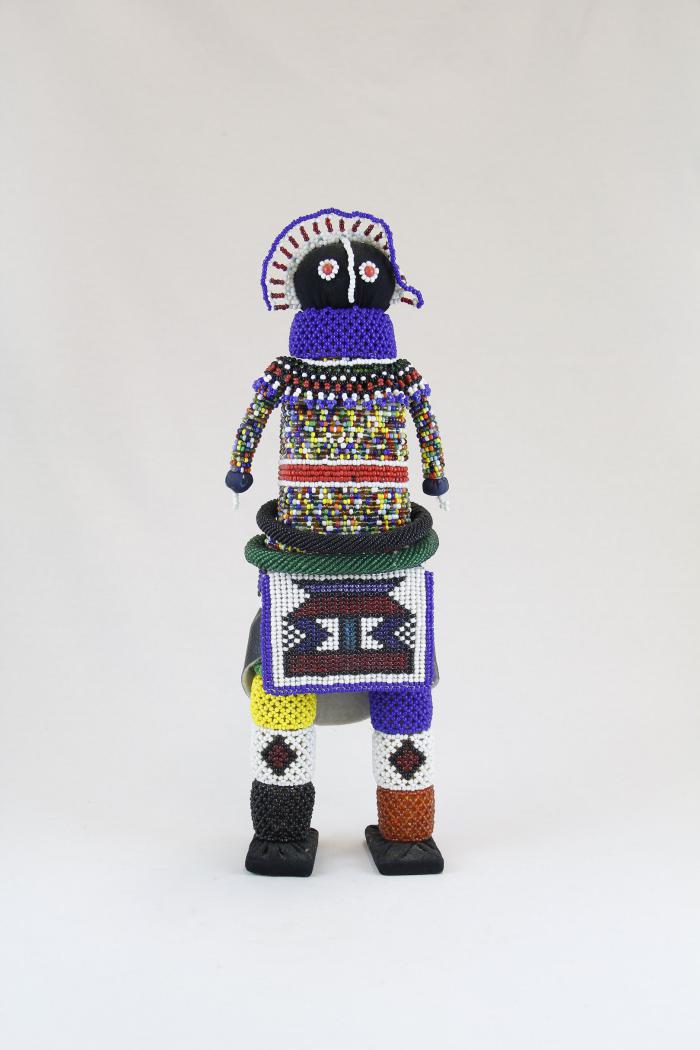 Inkehli / Headdress (MU7)
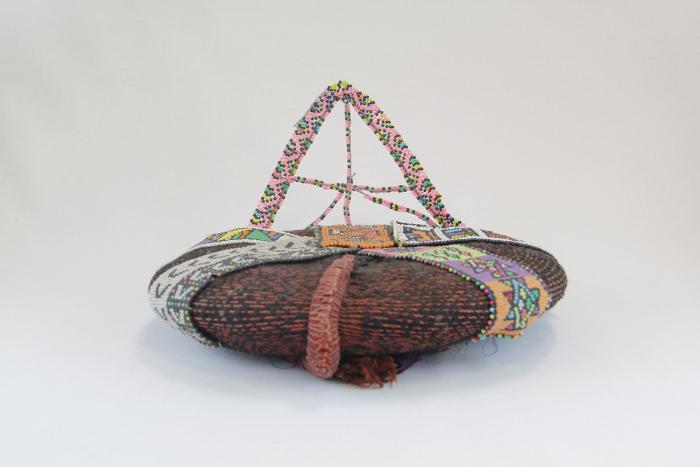 Quechua Rag Doll (MU8)
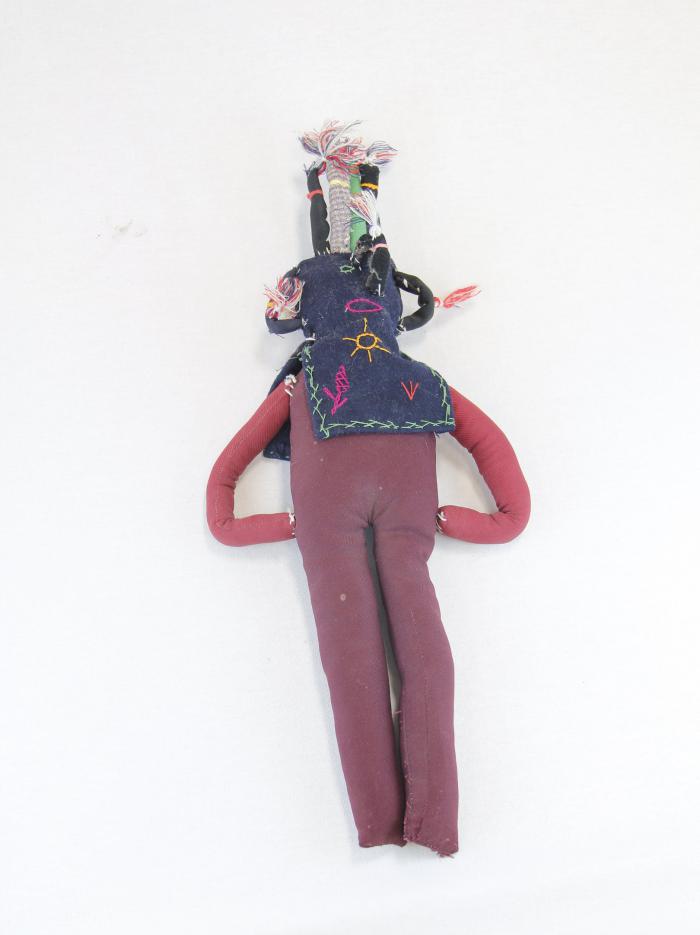 Dancing Women Blanket (MU9)
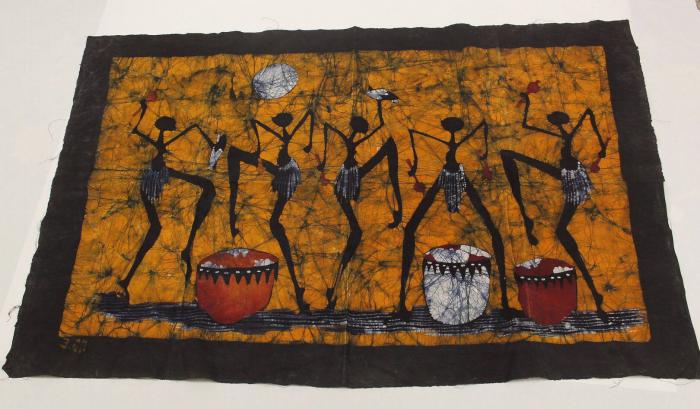 Dancing Figures Blanket (MU10)
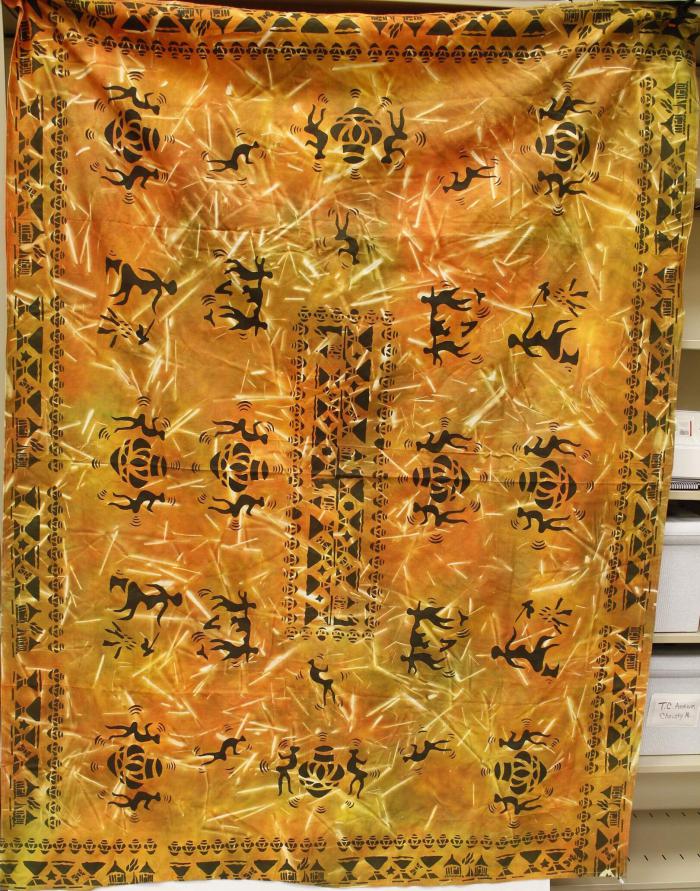 4 Beaded Coasters (MU11)
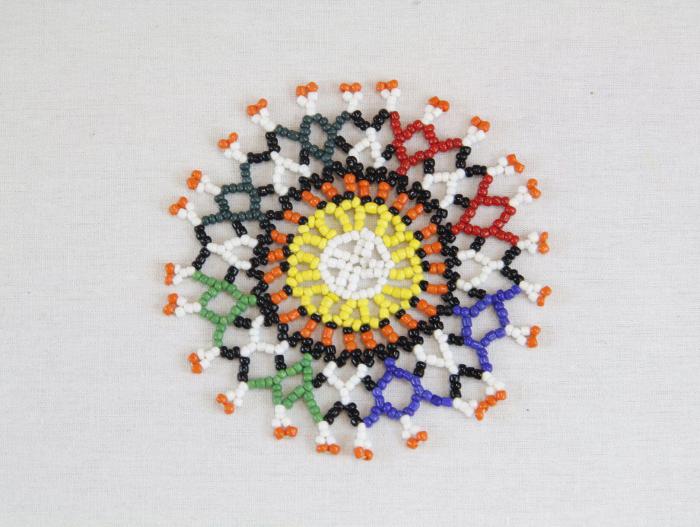 Brown, Black and White Coaster (MU12)
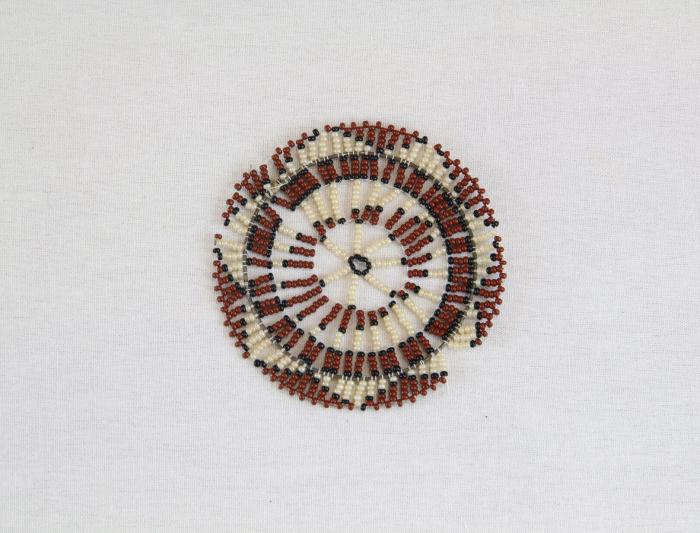 Storytelling Woman, "Naya" (MU13)
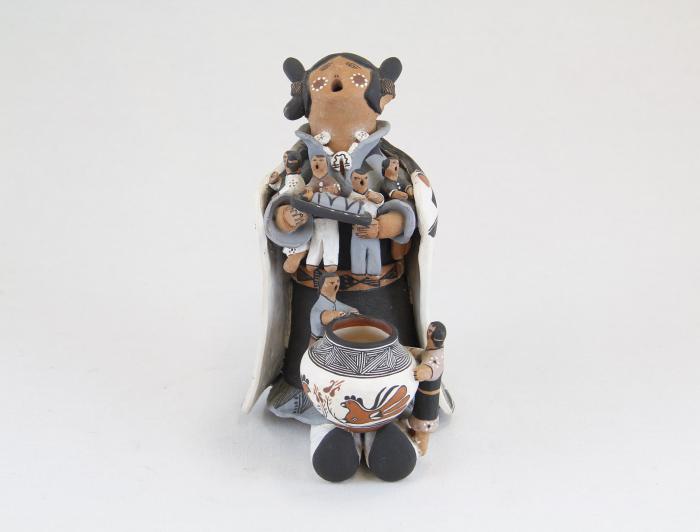 Storytelling Painted Pot (MU14)
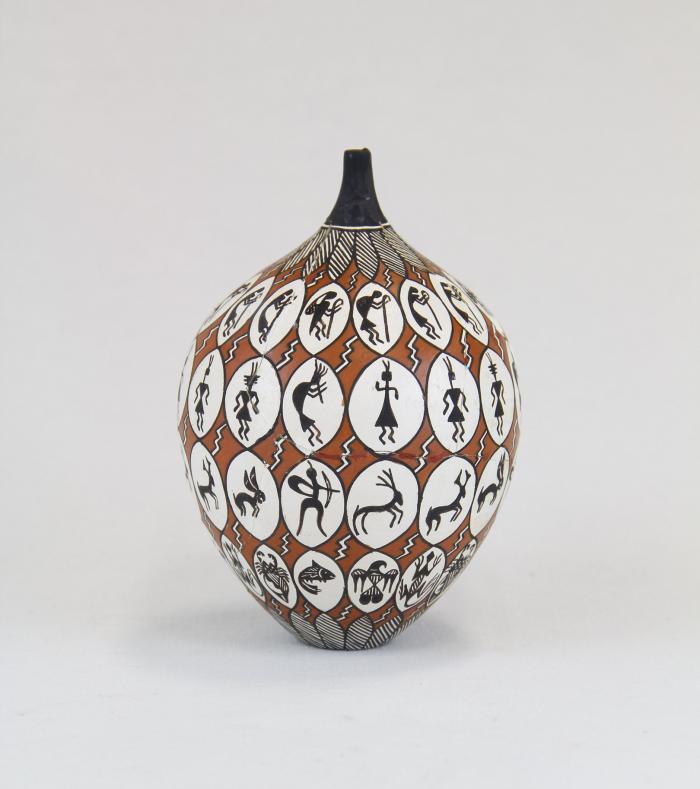 Zuni Pot with Lizard in Center (MU15)
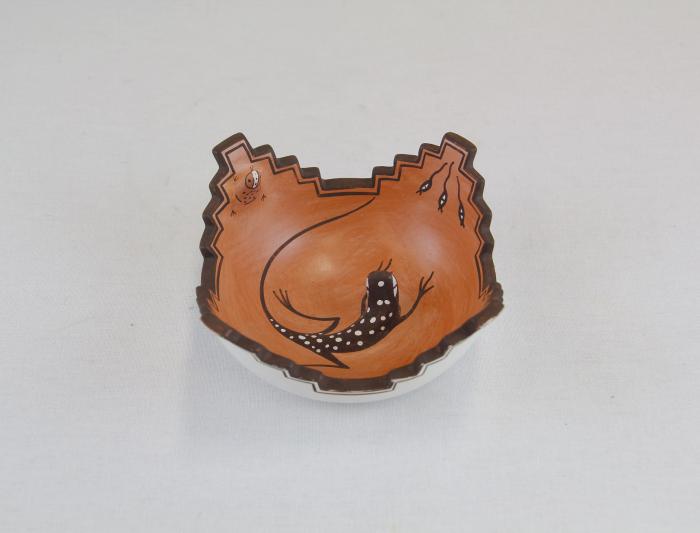 Repeated Wave Pot (MU16)
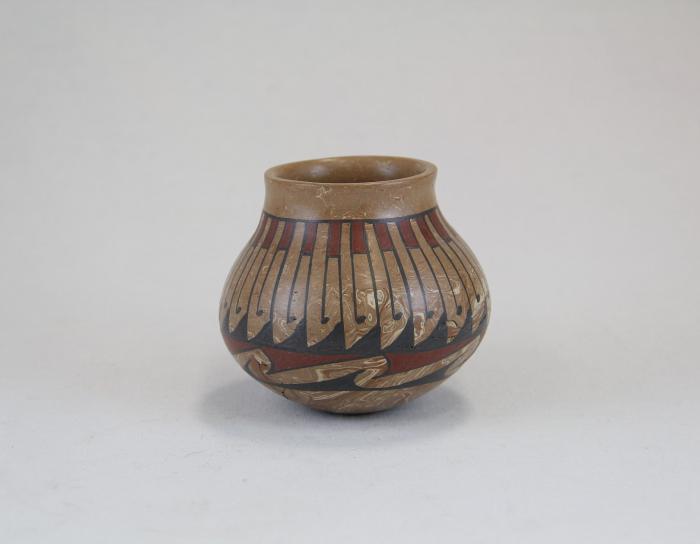 Jar with belt pattern and base (MU17)
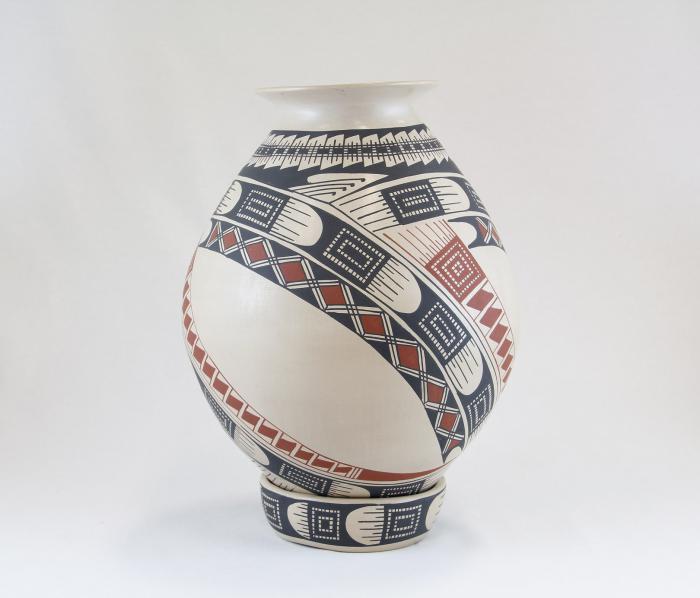 Hopi Hemis Kachina (MU18)
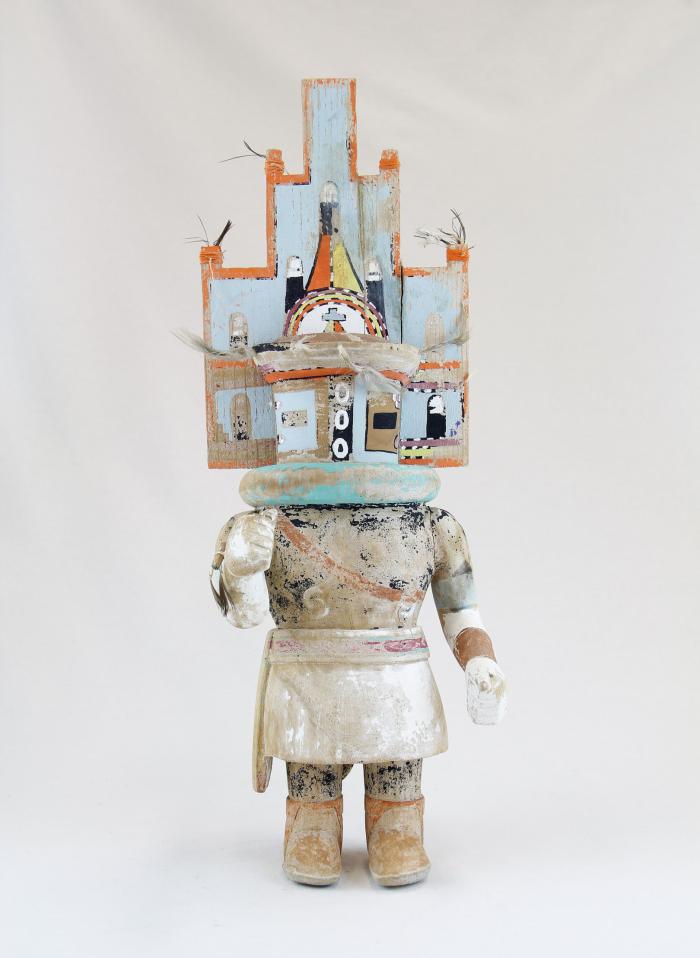 Two Wooden Spoons (MU19)
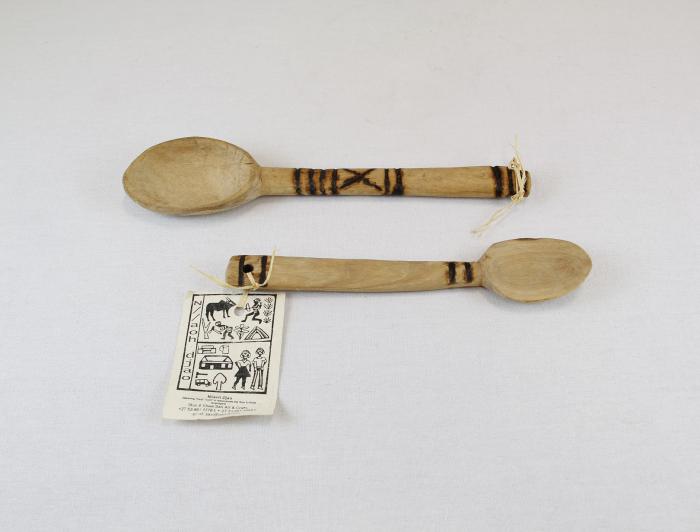 Kachina doll (Hilili) (MU3514)
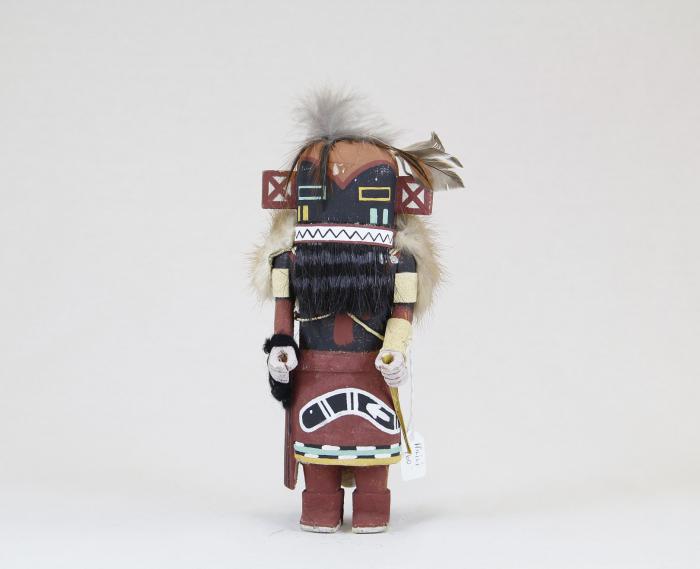 Kachina Doll (Handprint Racer) (MU3521)
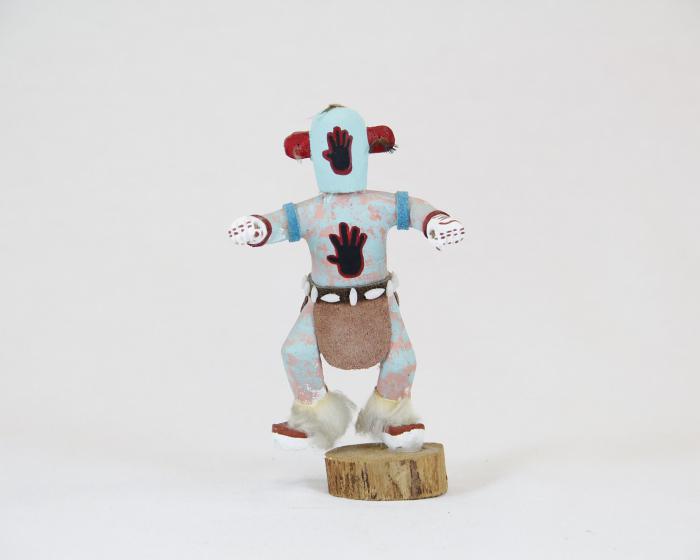 Oil Painting of Kachina Figure Framed in Wood (MU3524)
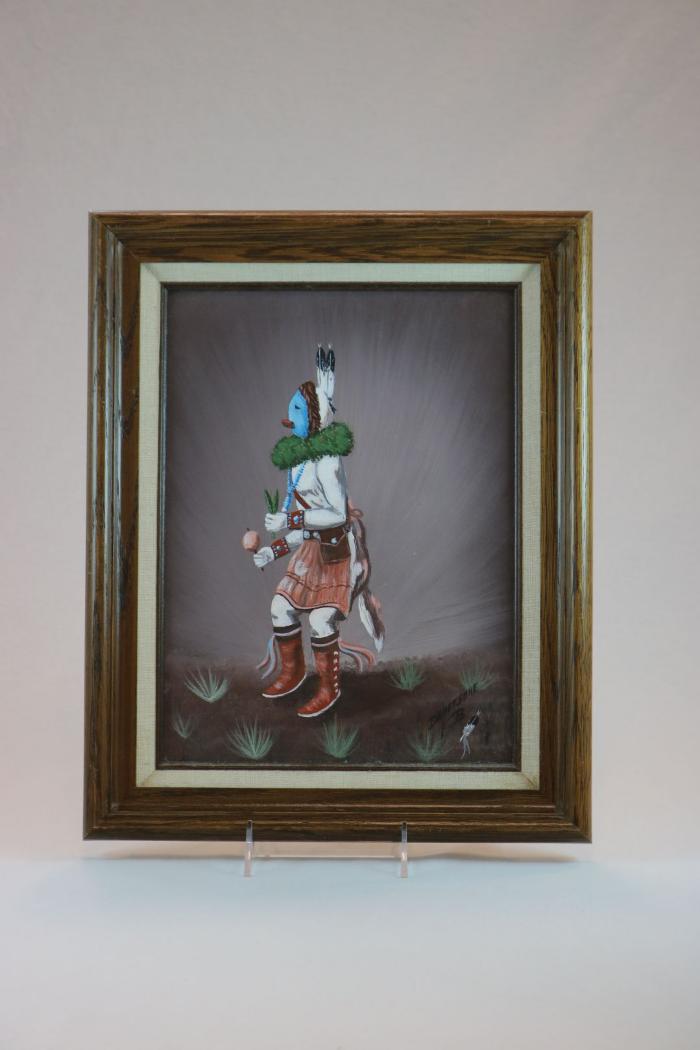 Abstract Tile #1 (SE1)
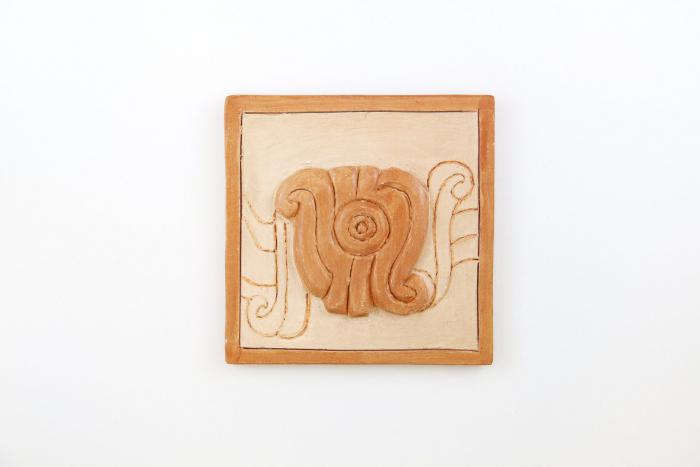 Abstract Tile #2 (SE2)
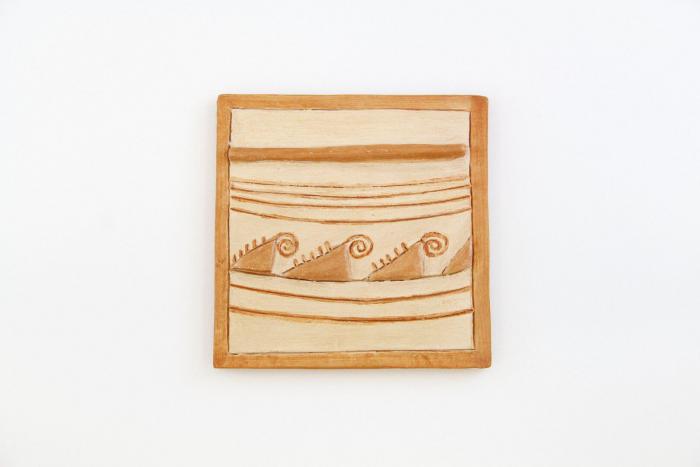 Abstract Tile #3 (SE3)
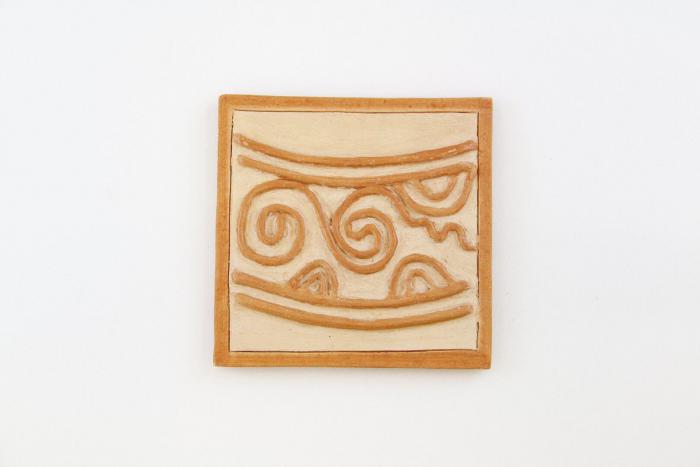 Abstract Tile #4 (SE4)
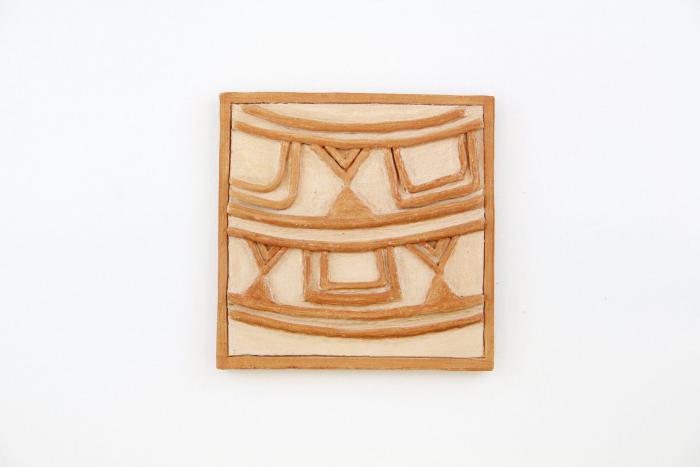 Abstract Tile #5 (SE5)
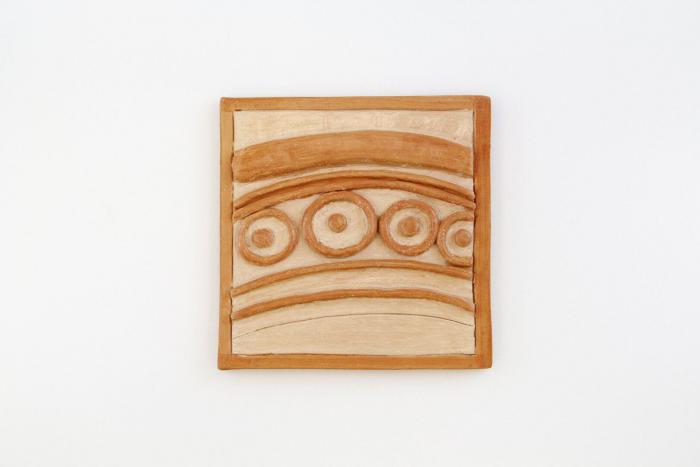 Abstract Tile #6 (SE6)
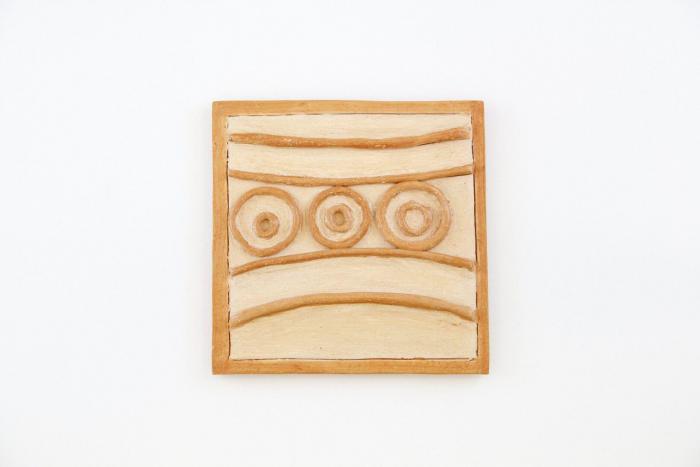 Abstract Tile #7 (SE7)
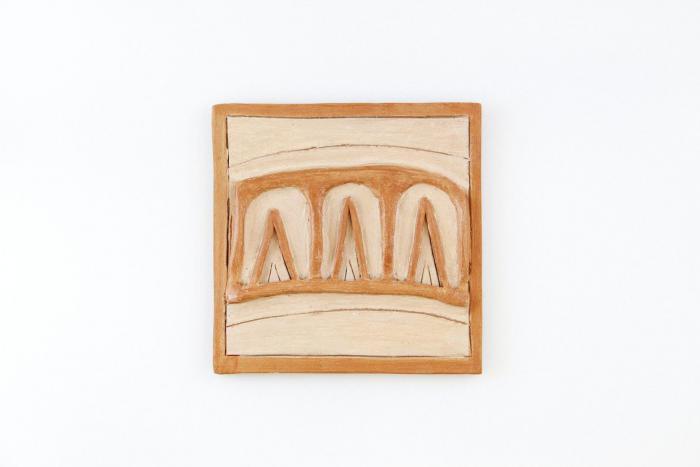 Abstract Tile #8 (SE8)
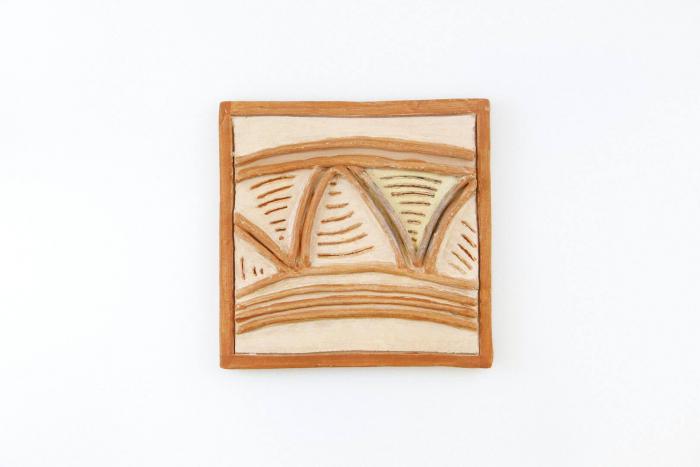 Abstract Tile #9 (SE9)
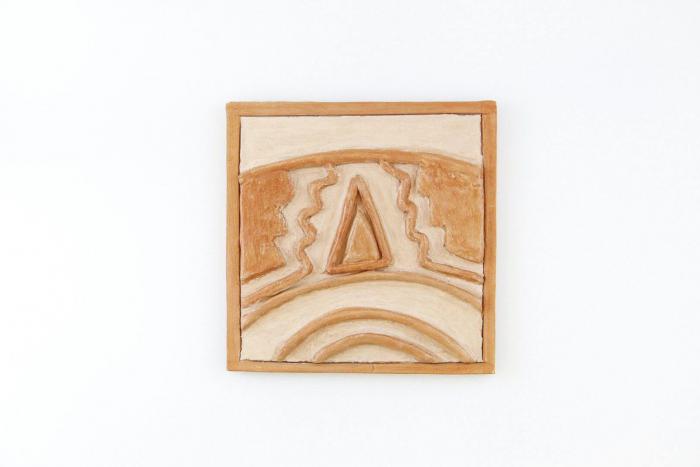 Abstract Tile #10 (SE10)
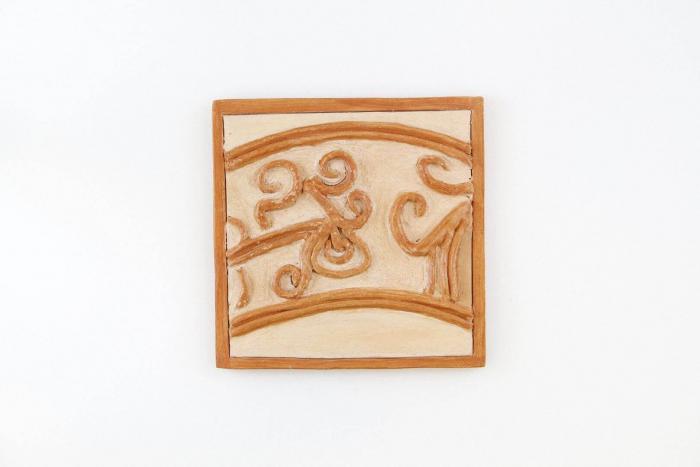 Abstract Tile #11 (SE11)
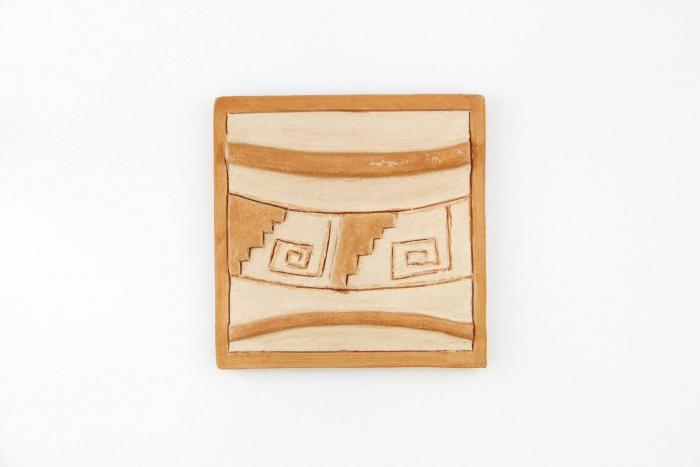 Abstract Tile #12 (SE12)
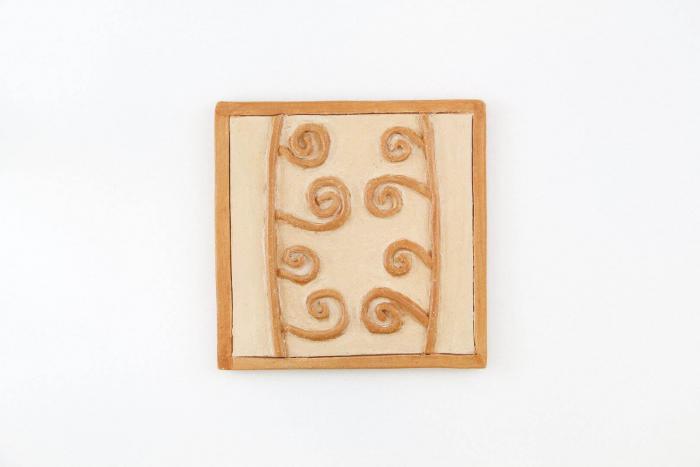 Abstract Tile #13 (SE13)
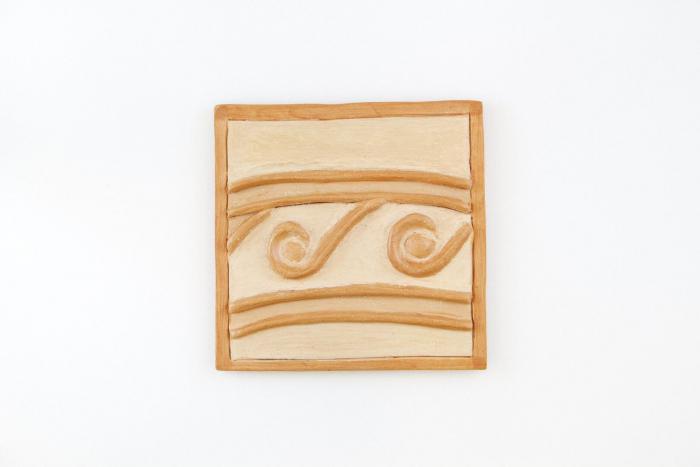 Abstract Tile #14 (SE14)
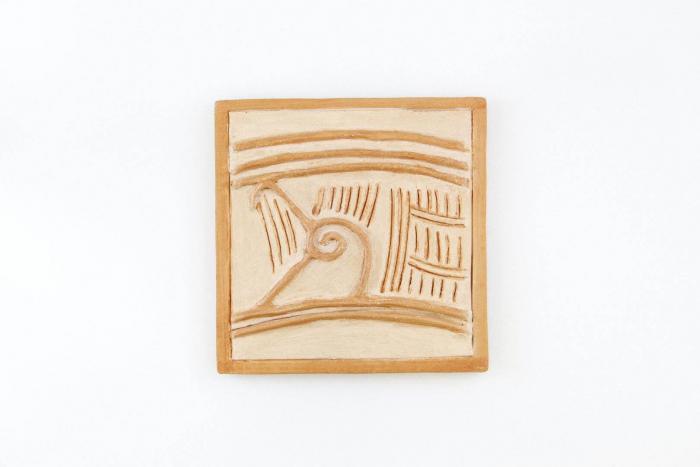 Abstract Tile #15 (SE15)
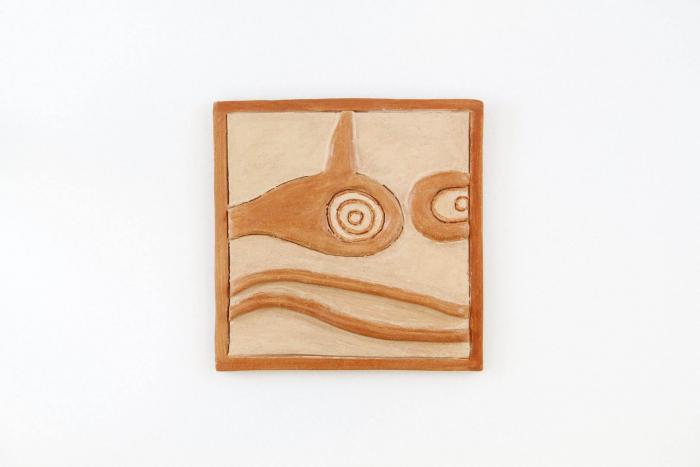 Abstract Tile #16 (SE16)
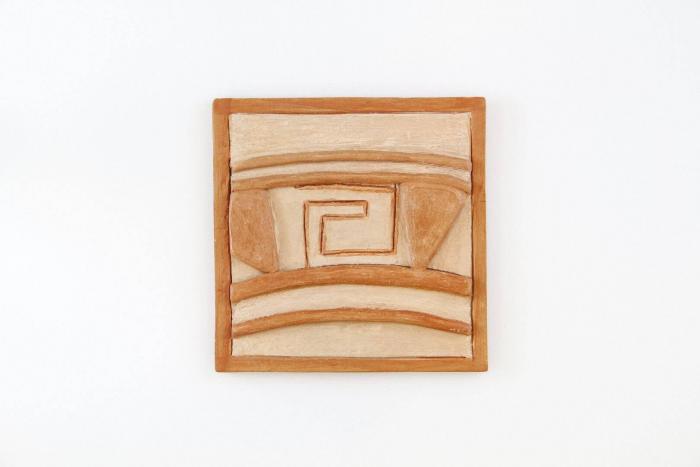 Abstract Tile #17 (SE17)
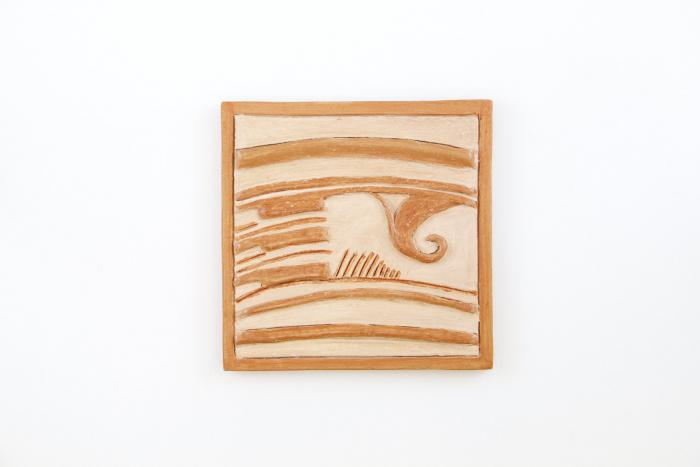 Abstract Tile #18 (SE18)
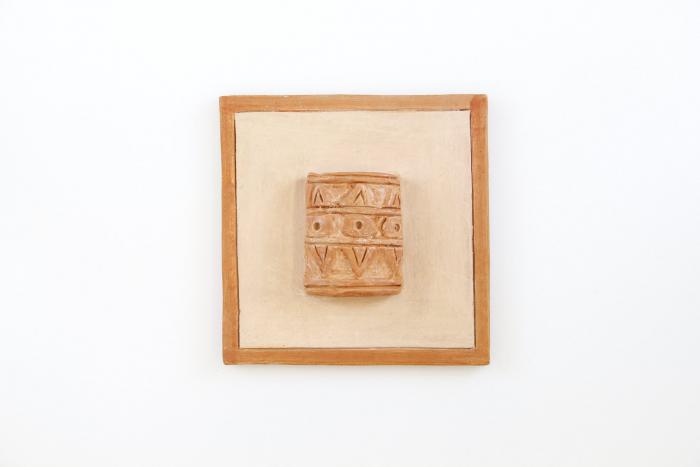 Abstract Tile #19 (SE19)
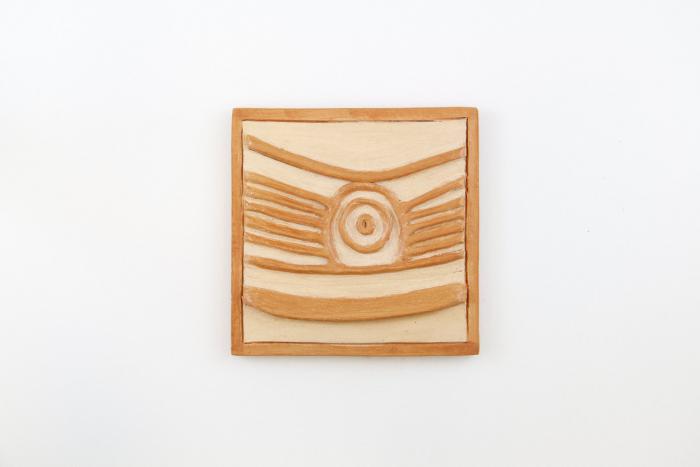 Abstract Tile #20 (SE20)
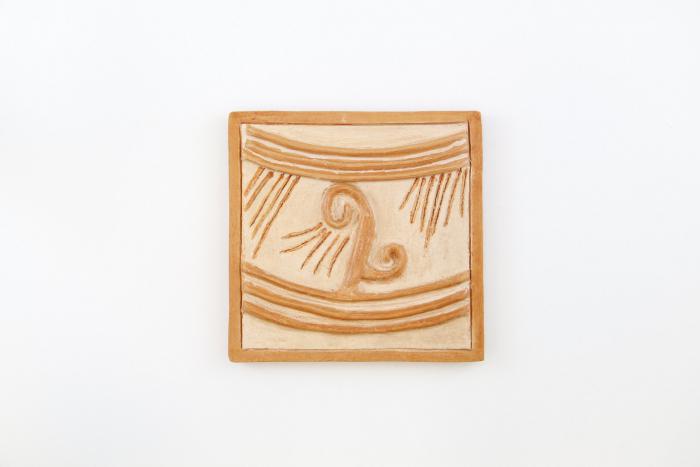 Abstract Tile #21 (SE21)
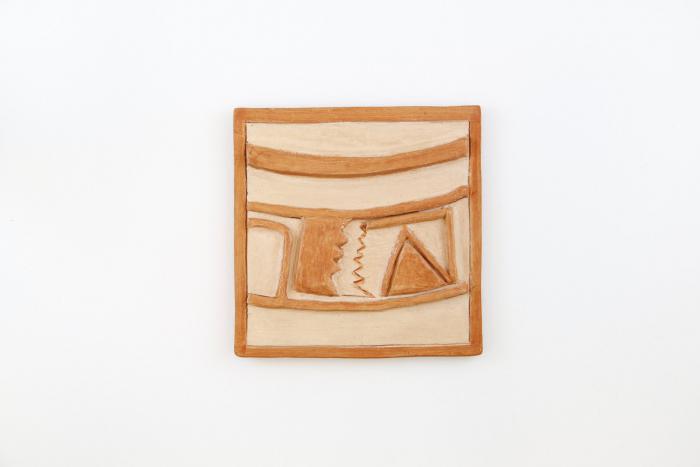 Abstract Tile #22 (SE22)
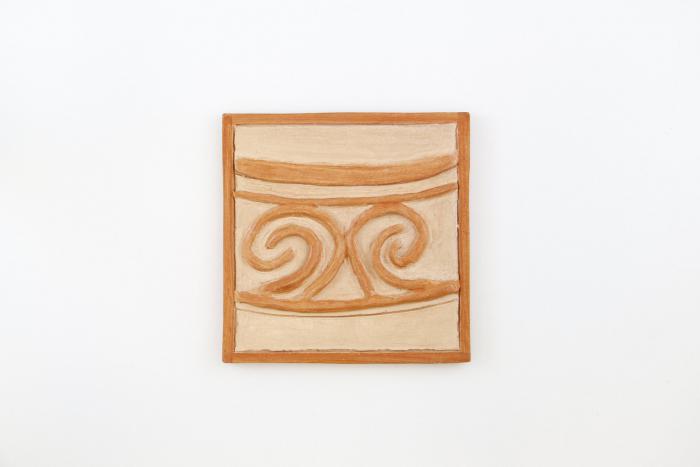 Abstract Tile #23 (SE23)
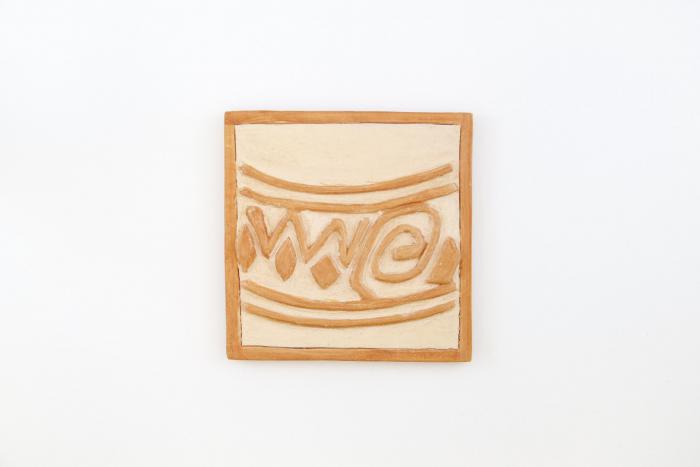 Abstract Tile #24 (SE24)
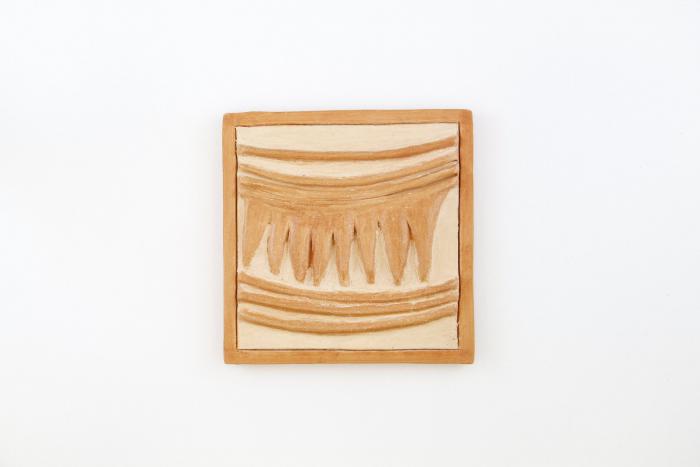 Abstract Tile #25 (SE25)
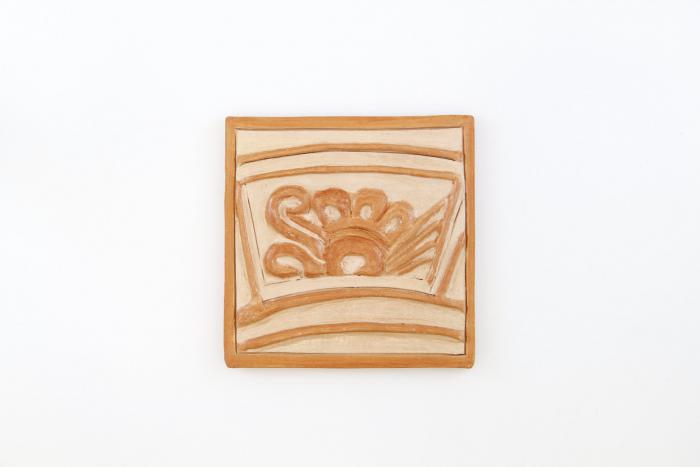 Man Holding Pot Cross Legged Tile #1 (SE26)
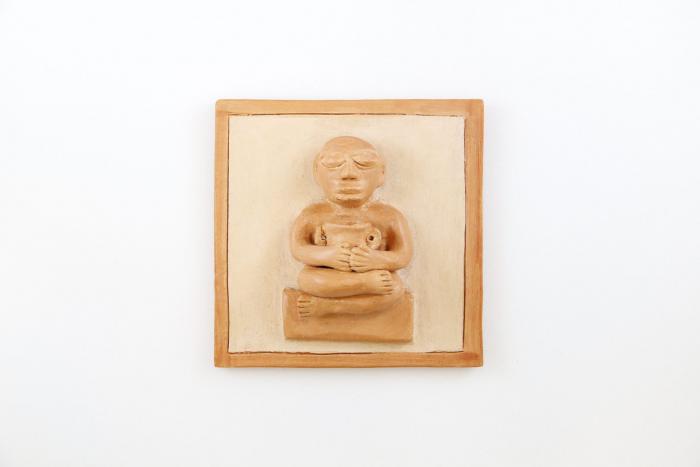 Man Holding Pot Cross Legged Tile #2 (SE27)
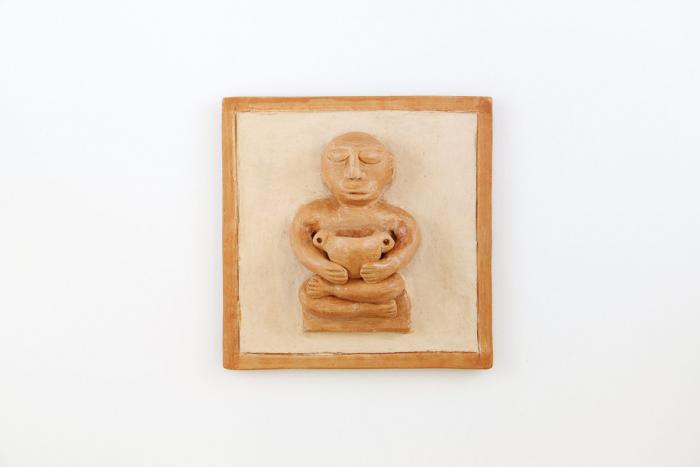 Man Holding Pot Cross Legged Tile #3 (SE28)
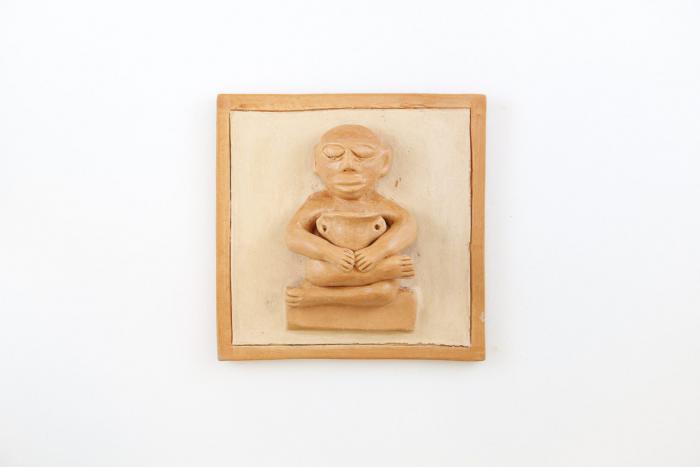 Man Holding Pot Cross Legged Tile #4 (SE29)
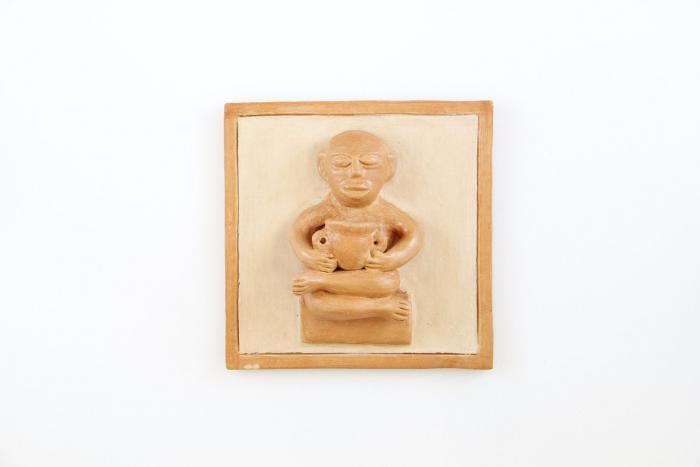 Man Holding Pot Cross Legged Tile #5 (SE30)
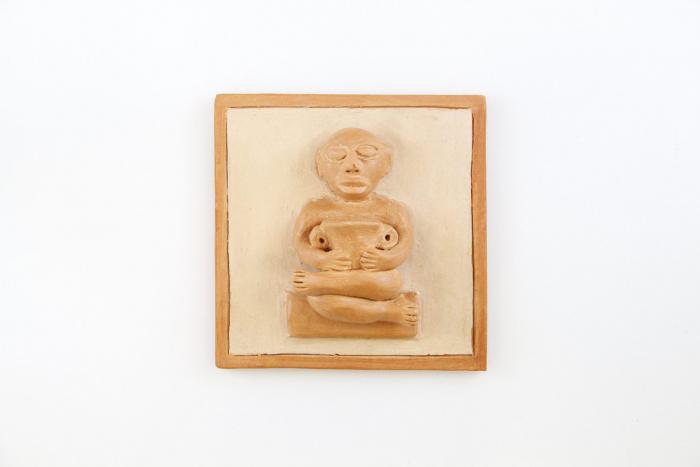 Man Holding Pot Cross Legged Tile #6 (SE31)
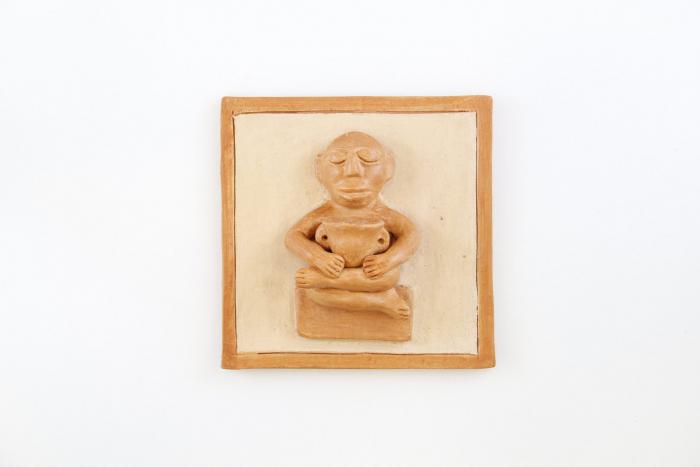 Man Holding Pot Cross Legged Tile #7 (SE32)
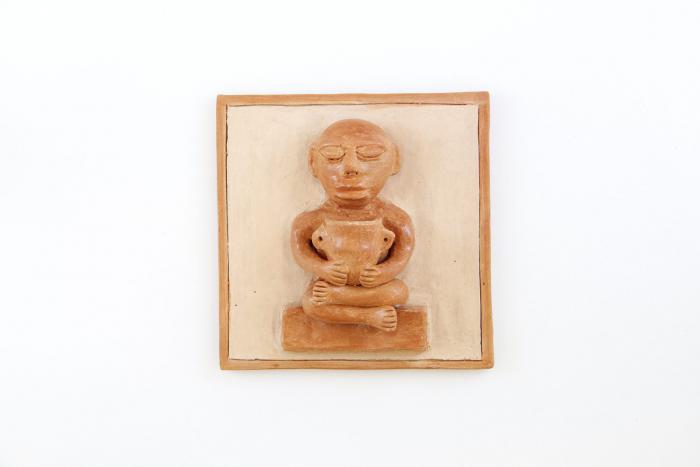 Man Holding Pot Cross Legged Tile #8 (SE33)
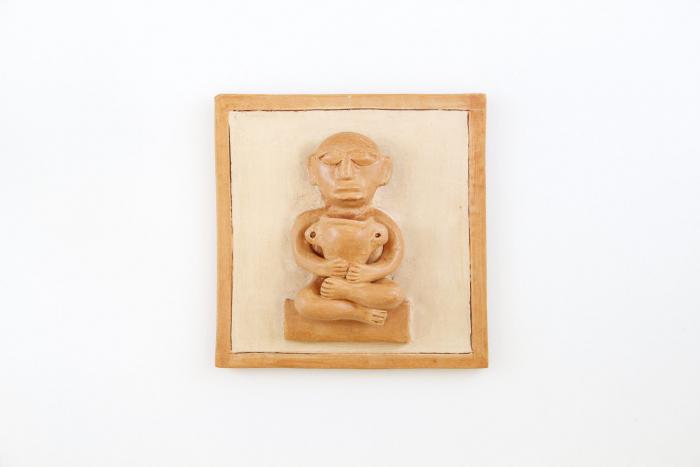 MesoAmerican Head Tile #1 (SE34)
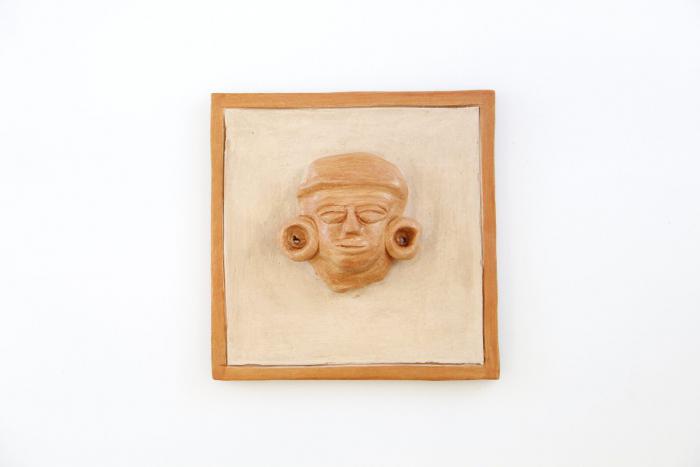 MesoAmerican Head Tile #2 (SE35)
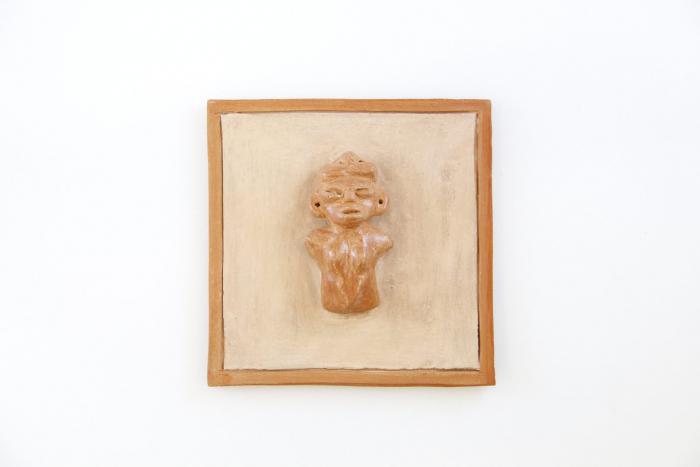 MesoAmerican Head Tile #3 (SE36)
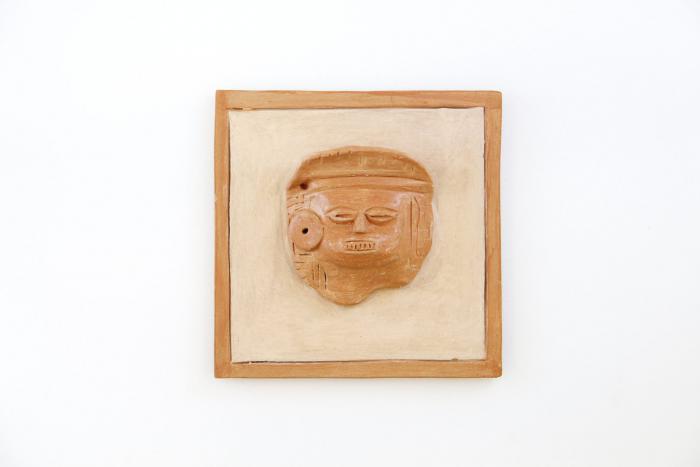 MesoAmerican Head Tile #4 (SE37)
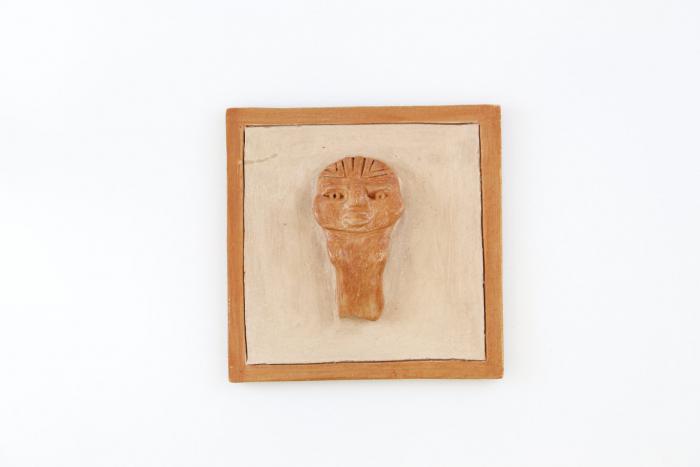 MesoAmerican Head Tile #5 (SE38)
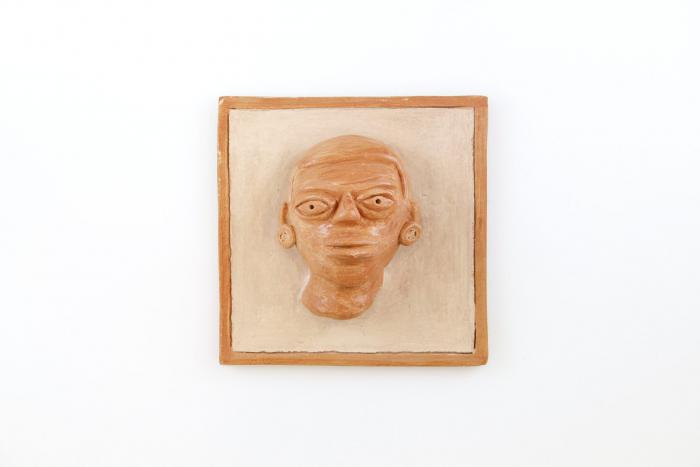 MesoAmerican Head Tile #6 (SE39)
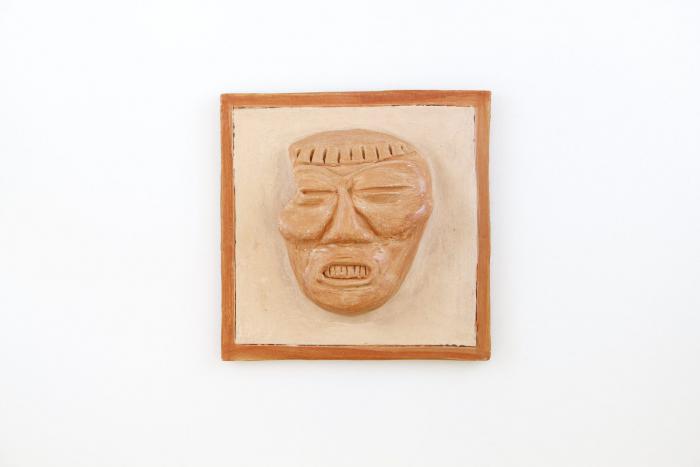 MesoAmerican Head Tile #7 (SE40)
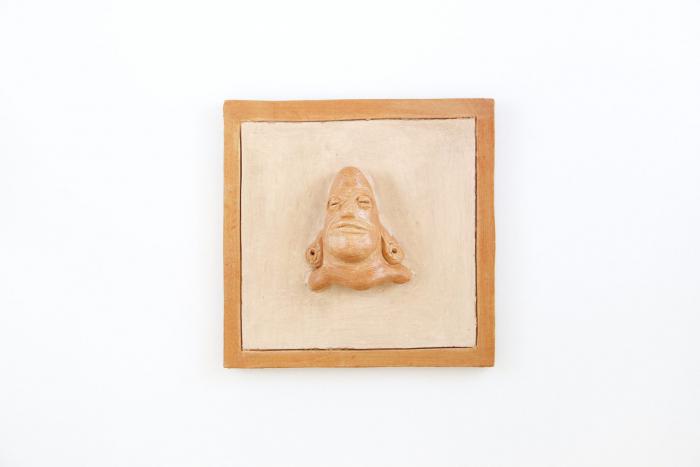 MesoAmerican Head Tile #8 (SE41)
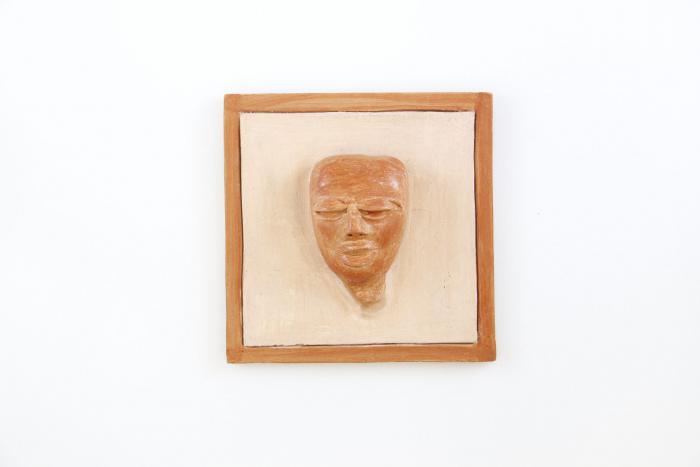 MesoAmerican Head Tile #9 (SE42)
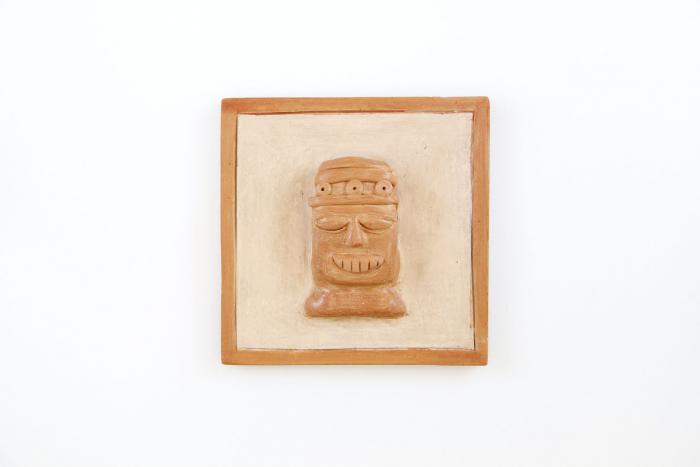 MesoAmerican Head Tile #10 (SE43)
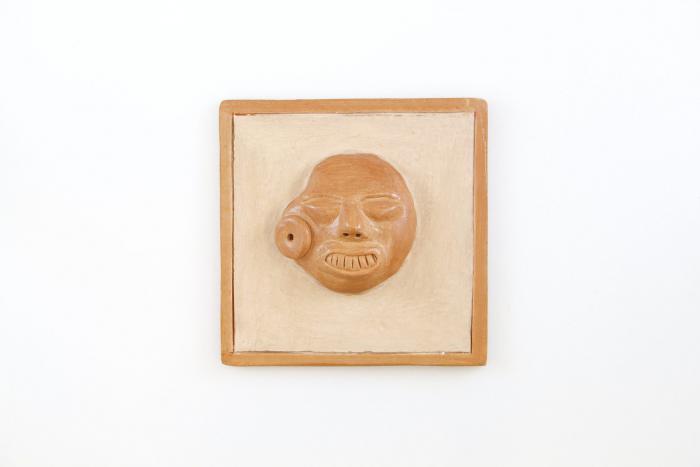 MesoAmerican Head Tile #11 (SE44)
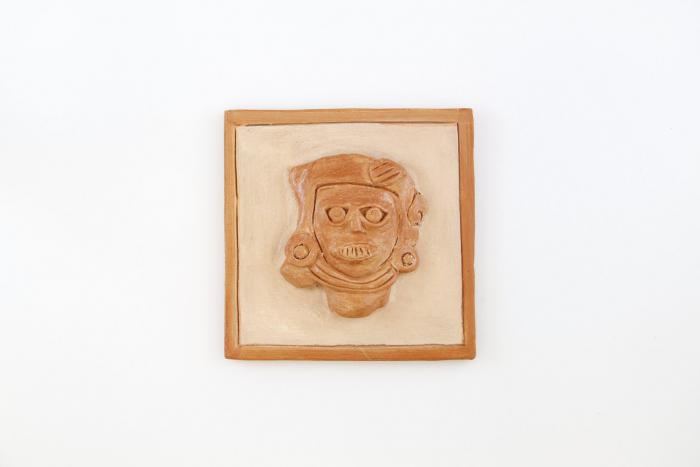 MesoAmerican Head Tile #12 (SE45)
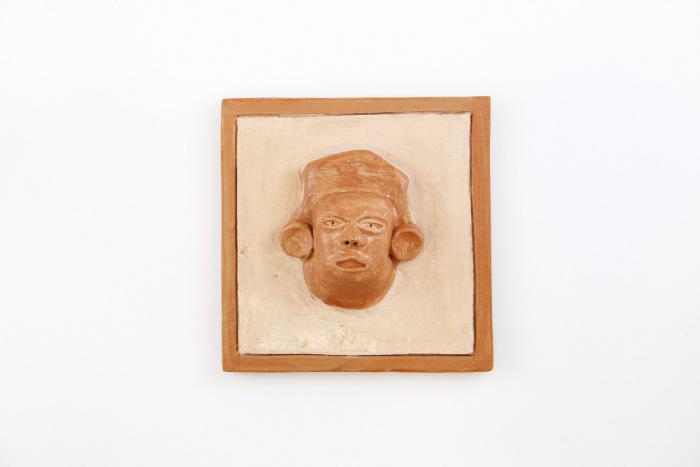 MesoAmerican Head Tile #13 (SE46)
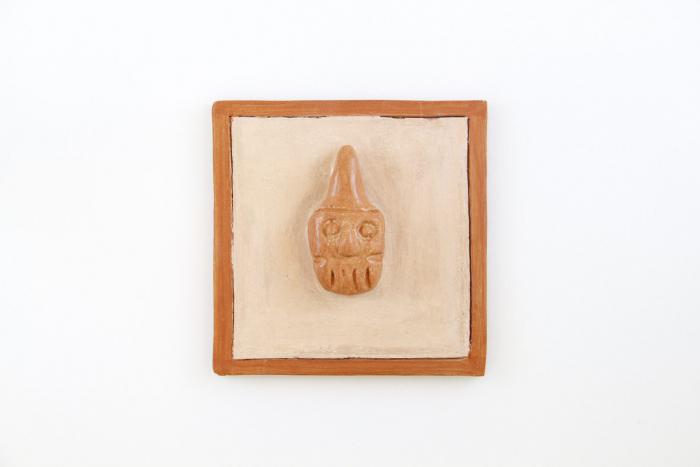 MesoAmerican Head Tile #14 (SE47)
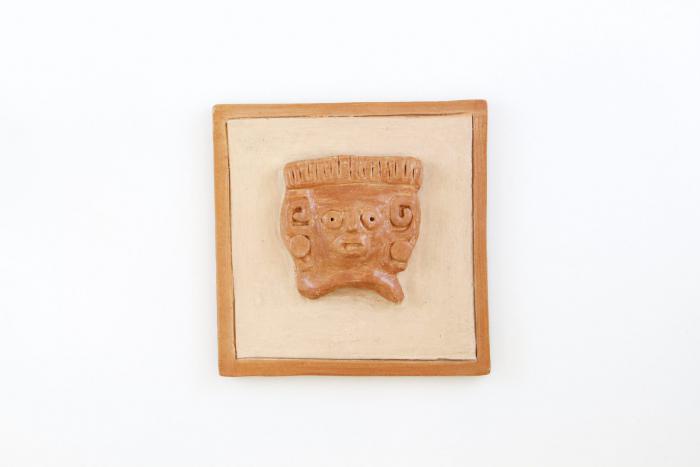 MesoAmerican Head Tile #15 (SE48)
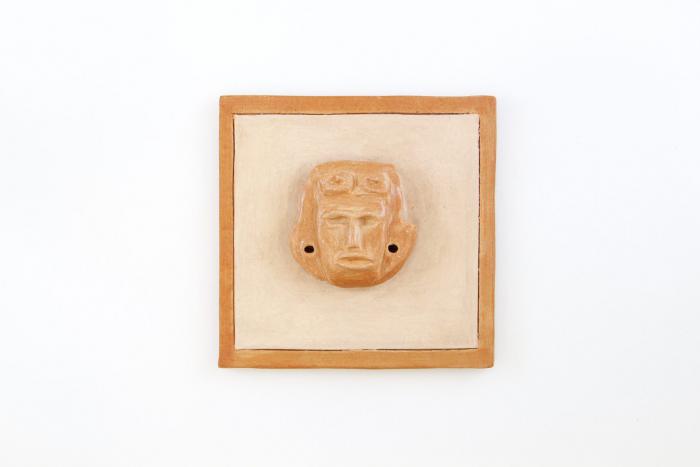 Laying Man with Dog (SE49)
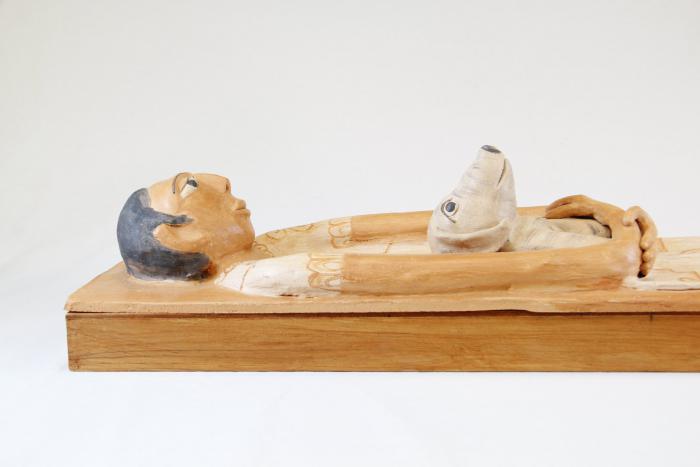 Laying Woman with Cats (SE50)
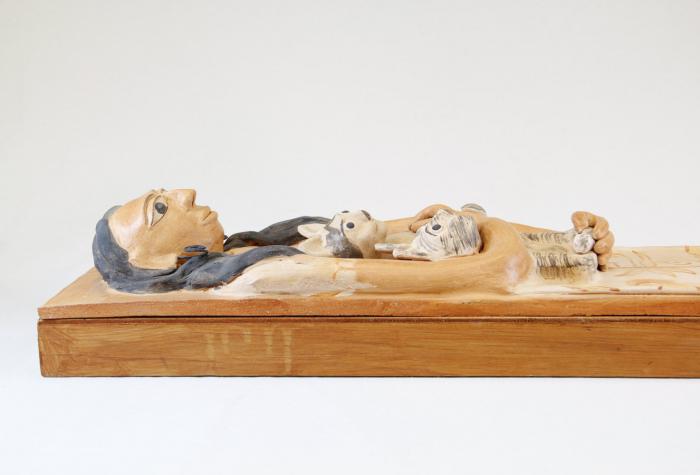 Skull Candlesticks (EH1)
Skeleton Couple (EH2)
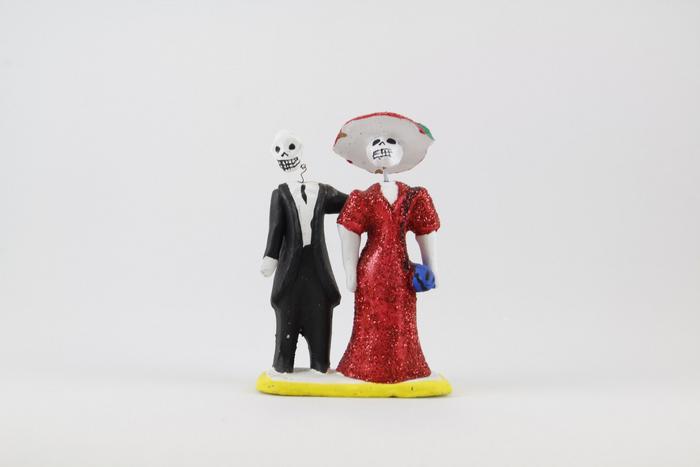 Catrina (EH3)
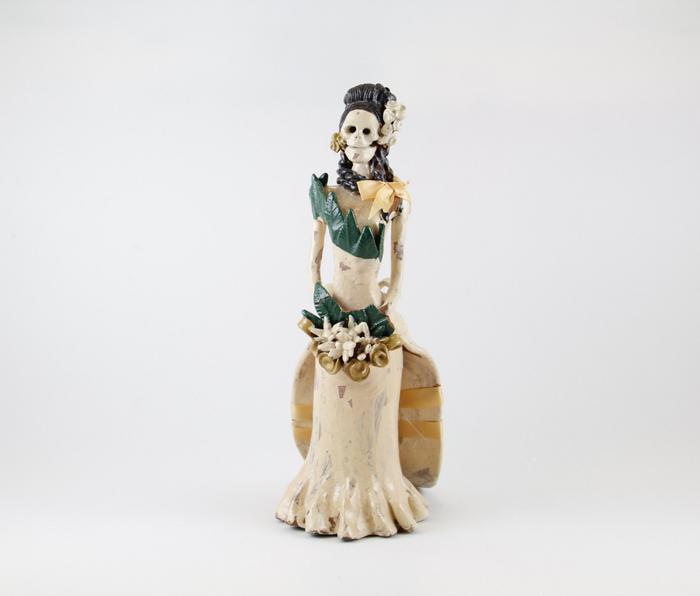 Face Jug (EH4)
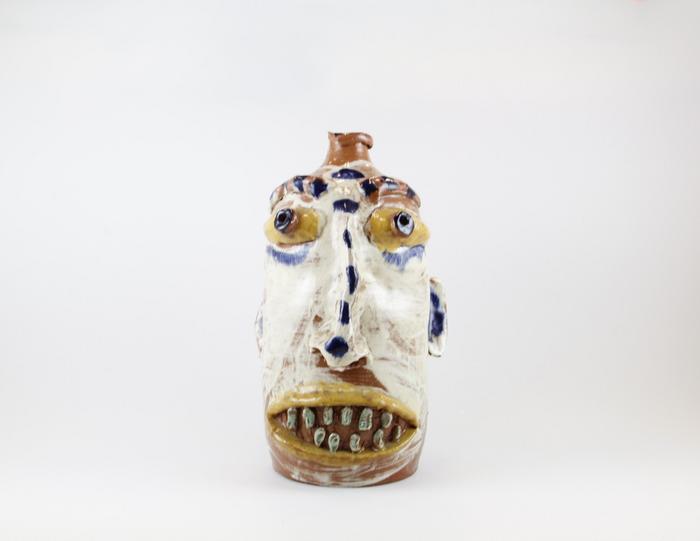 Ceramic Chiva Bus (EH5)
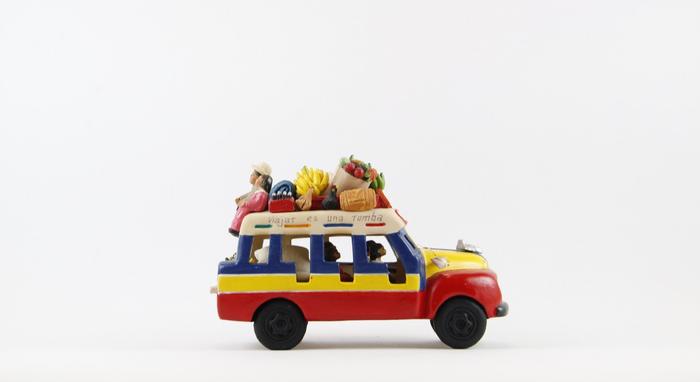 Skeleton Riding Bicycle (EH6)
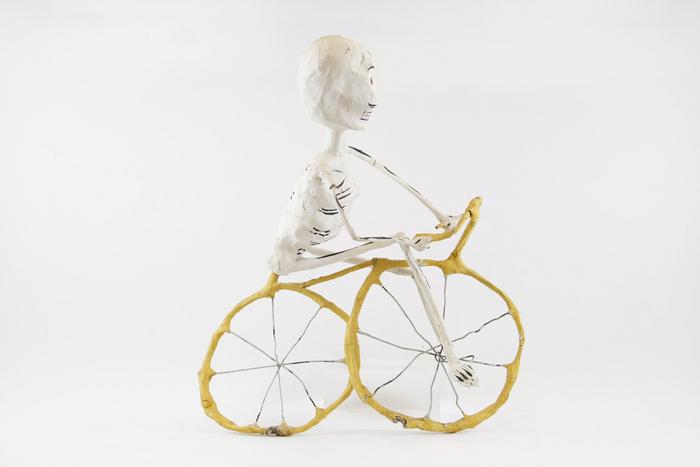 Zimbabwean Quilt (EH7)
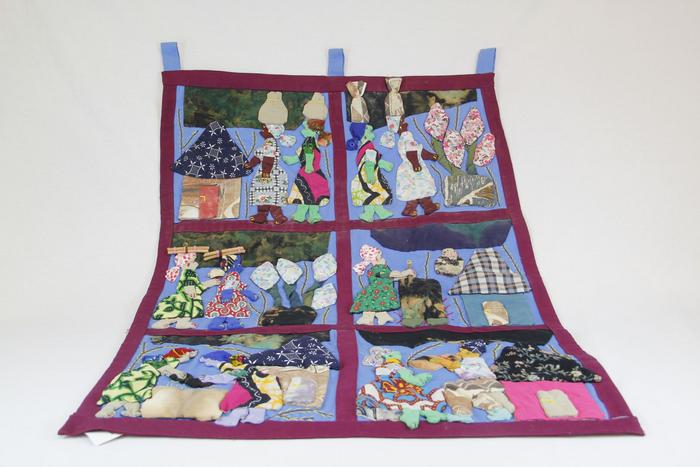 Peruvian Chancay Birthing Scene (EH8)
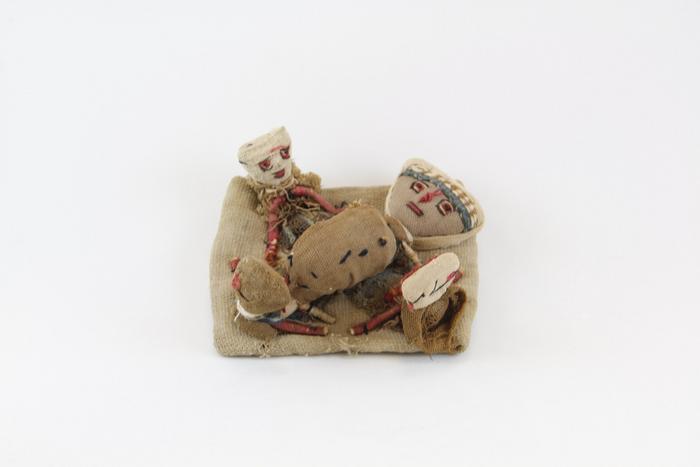 Angel (EH9)
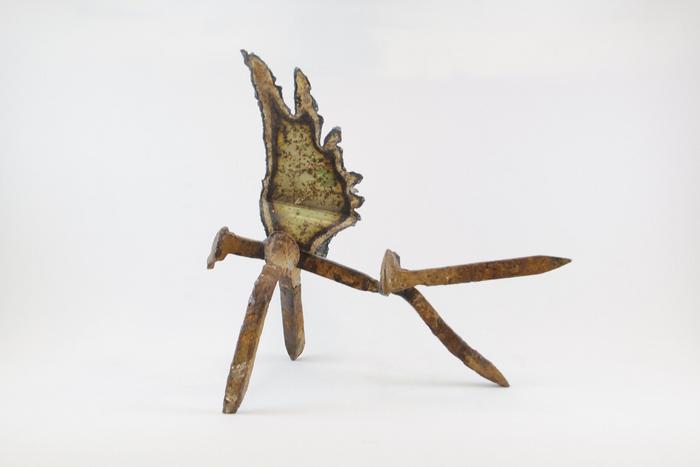 Three Minstrels (EH10)
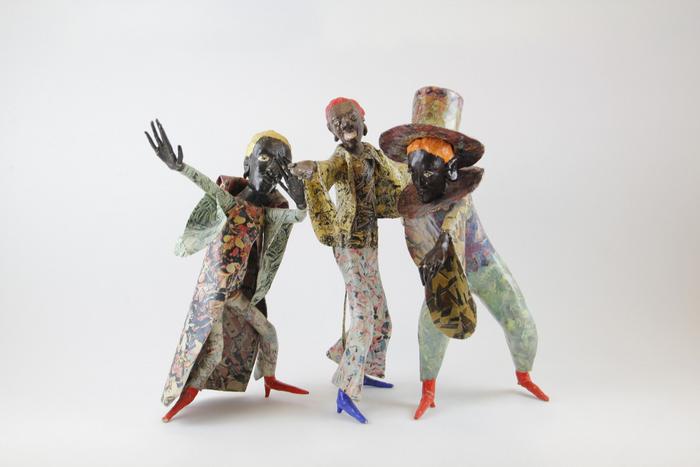 Metal Figures attached to Bone (EH11)
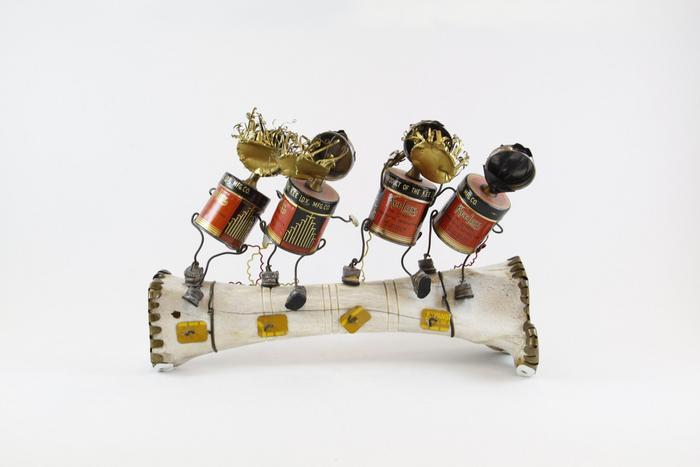 Two Skeleton Drummers (EH12)
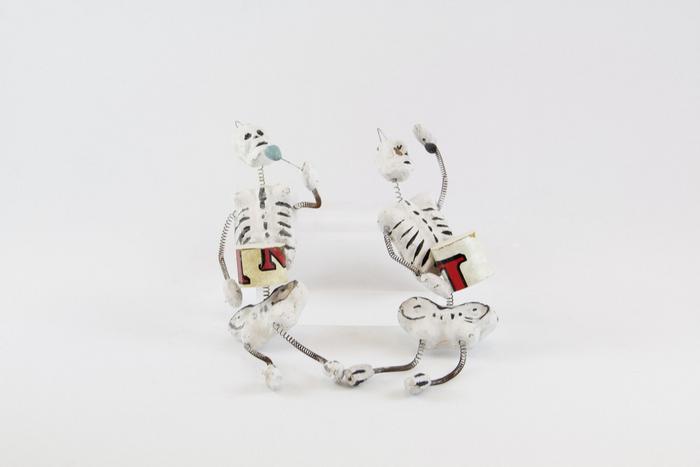 "Visions" Bolo Tie (EH13)
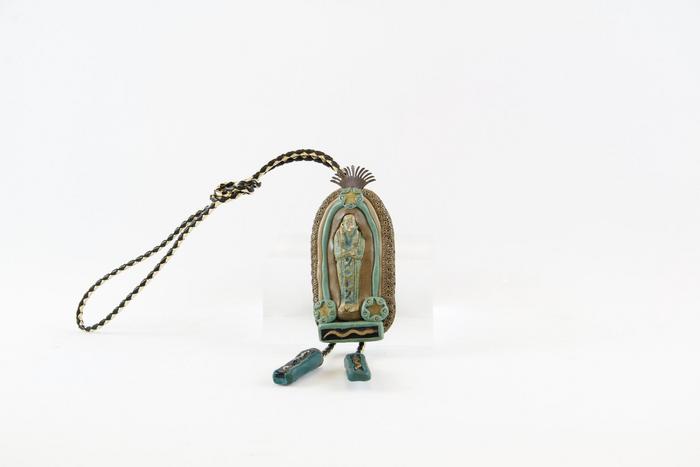 Guatemalan Horseshoe Wall Art (EH14)
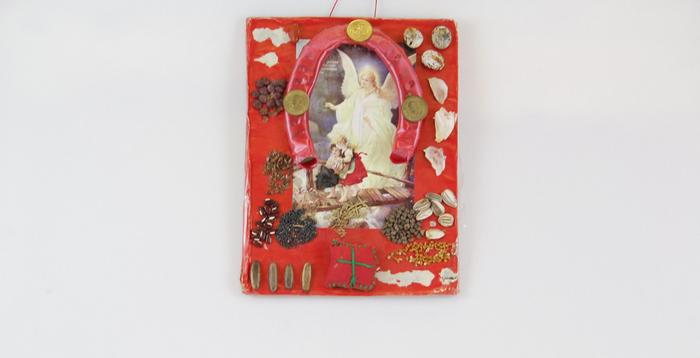 White Eagle (EH15)
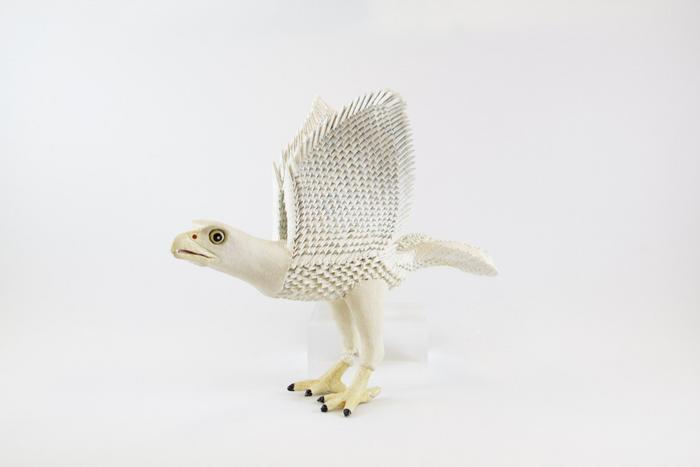 Jumex Ceramic Heart with Nails (EH16)
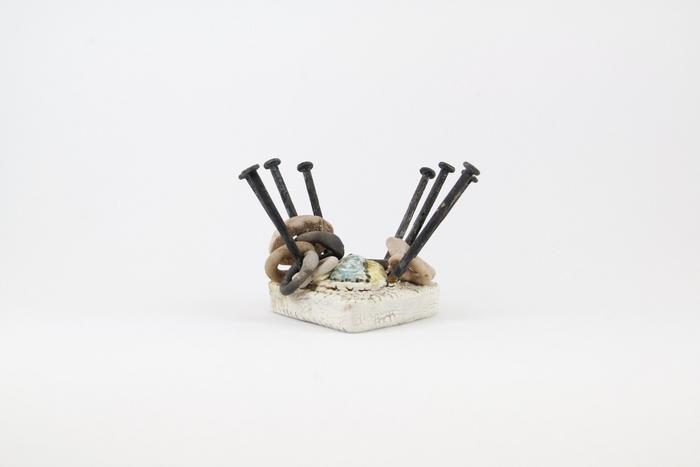 Wolf Head on Metal Band (EH17)
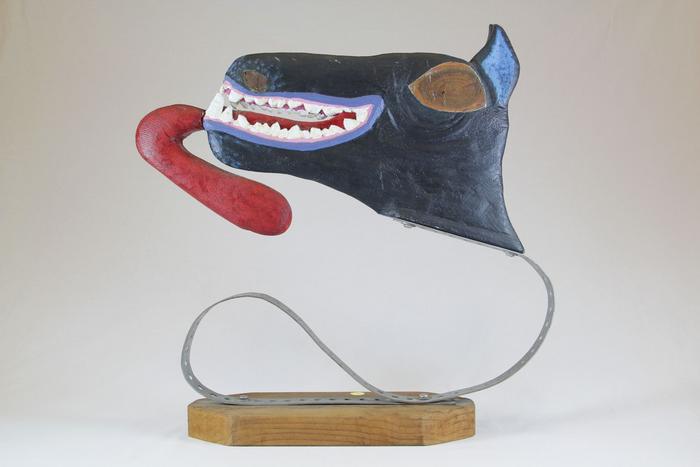 Sterling Silver Sculpture of Man playing Violin, made in Israel (EH18)
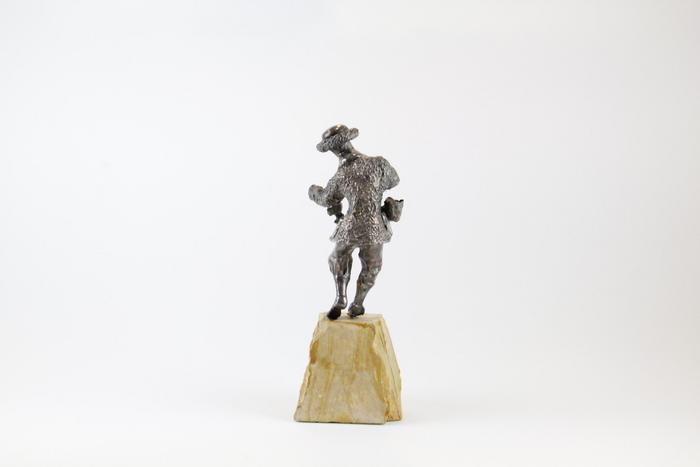 "Sisters in Progress", Painted Rock Paperweight (EH19)
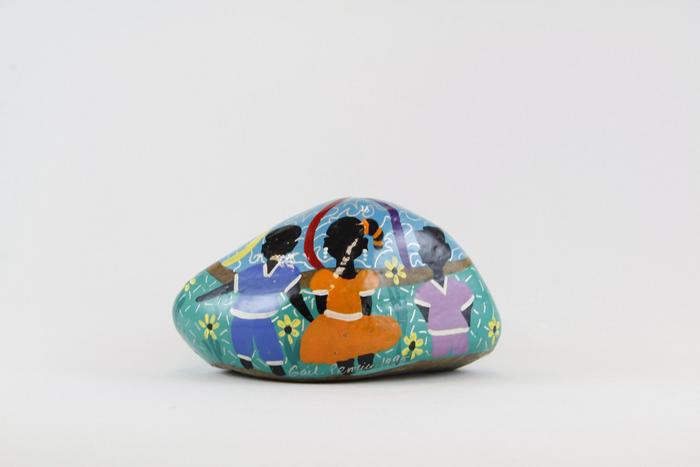 Woman Riding Elephant in Glass Case (EH20)
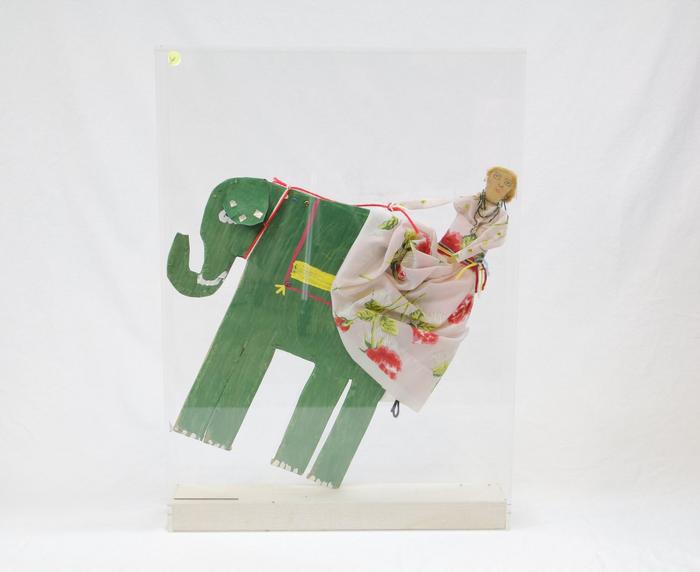 George Washington (EH21)
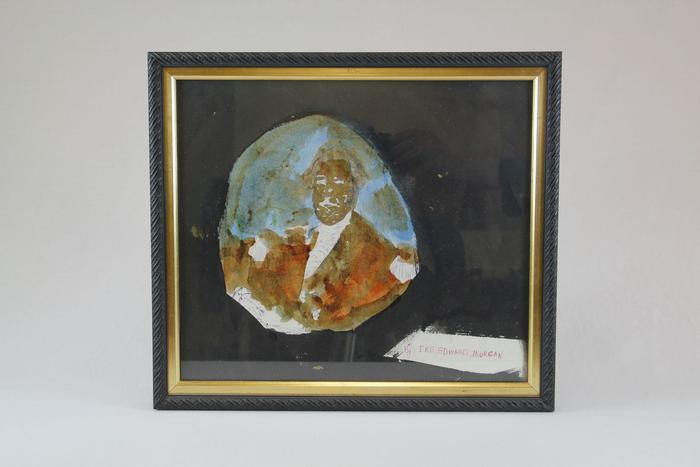 John the Baptist, with Yellow Haired Angels (EH22)
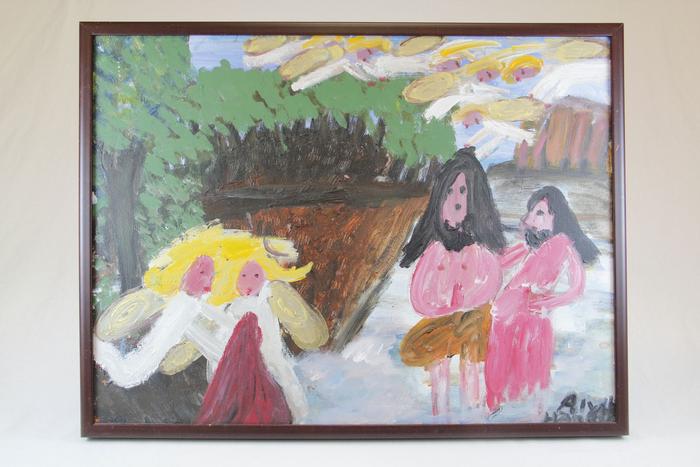 Woman Guitarist (EH23)
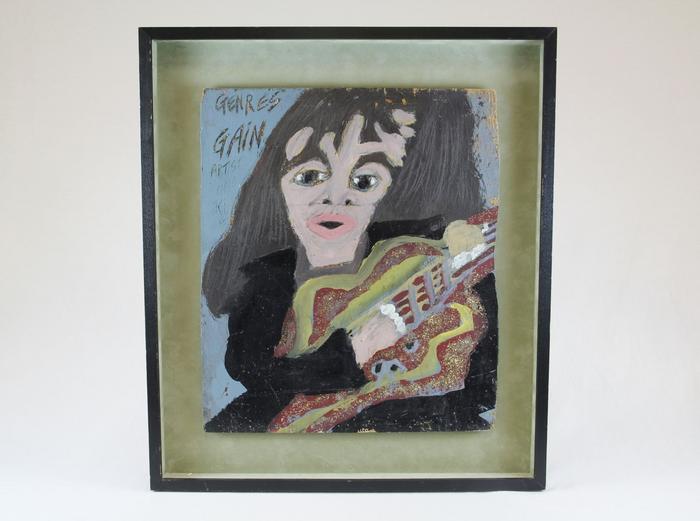 Moses Strikes the Rock at Kadesh (EH24)
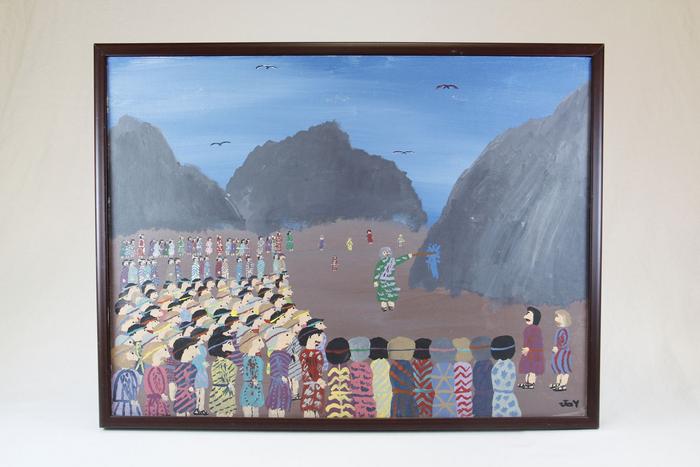 Three Sitting Dogs Playing Cards on Green Plank (EH25)
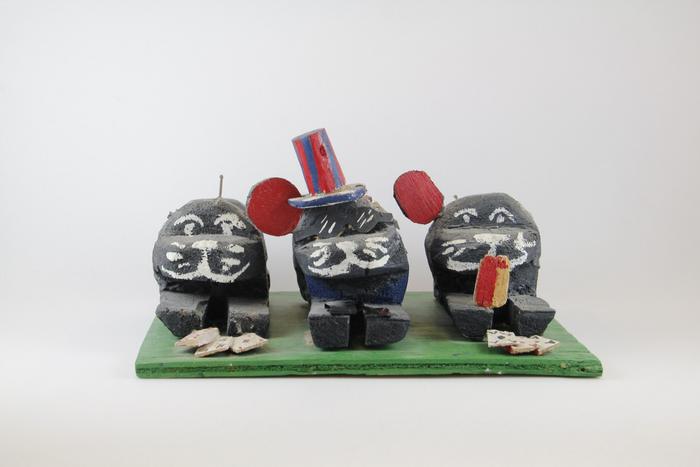 Cowboy Alligator (EH26)
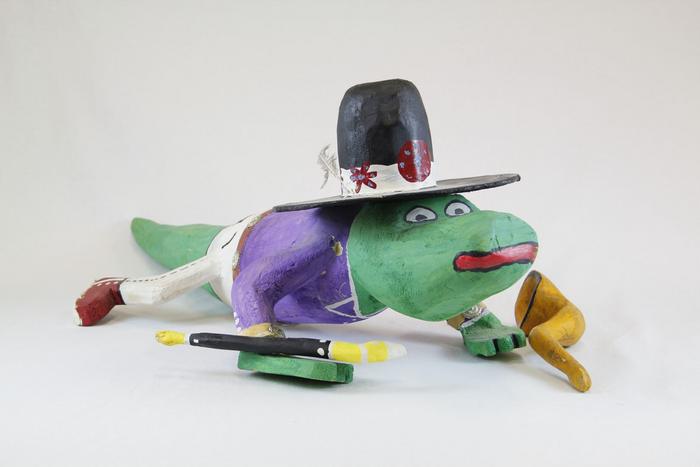 Large Skeleton with Rotating Arms and Legs (EH27)
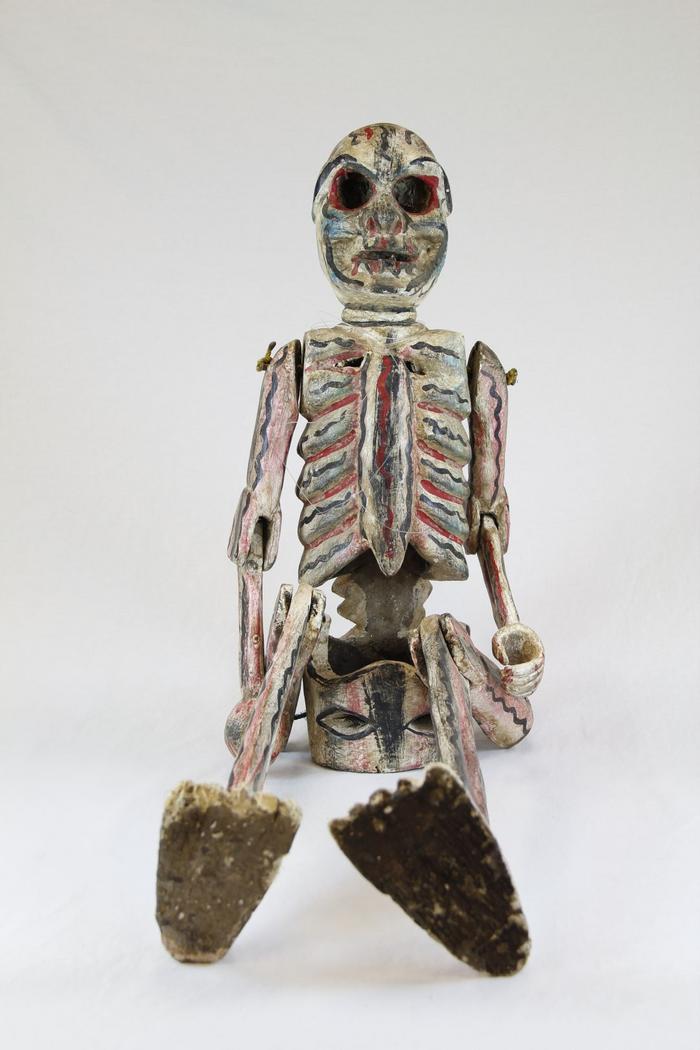 Wood Skeleton Armoire (EH28)
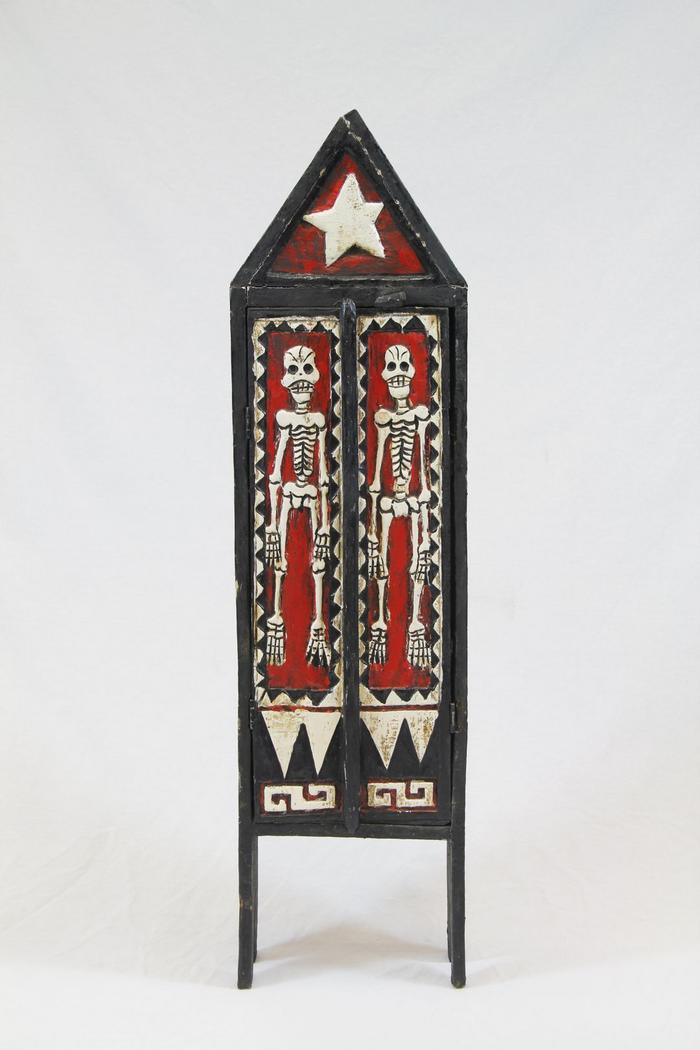 Two Carved Wood Indoor Scenes (EH29)
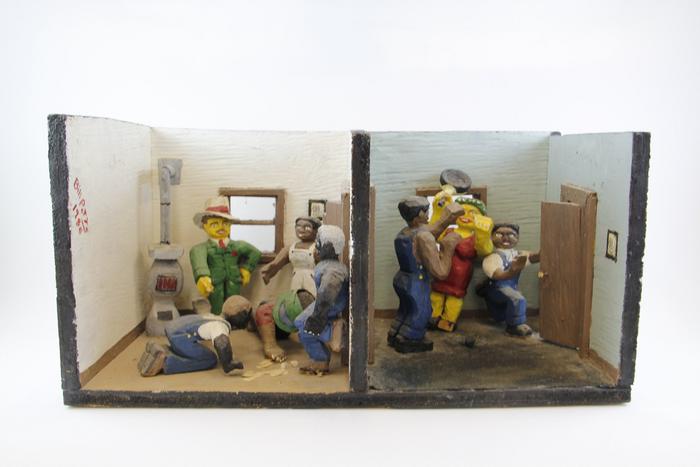 Howard Finster Eagle and Poem on Board (EH30)
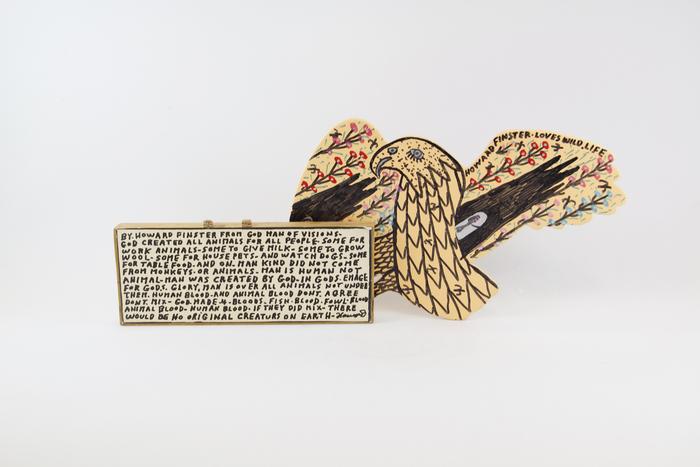 Tiger Table (EH31)
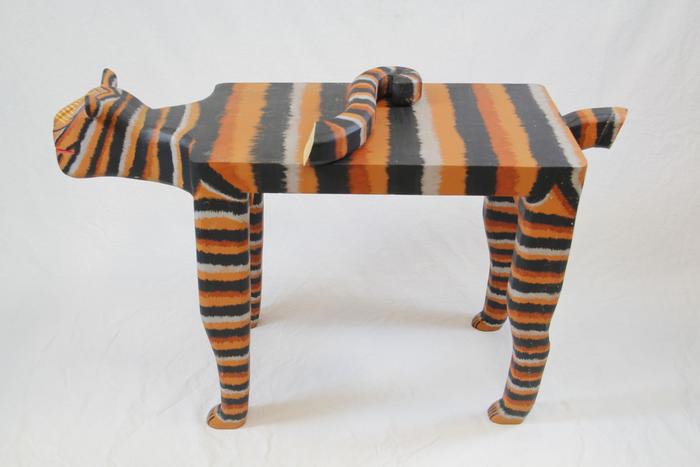 Woman and Child (EH32)
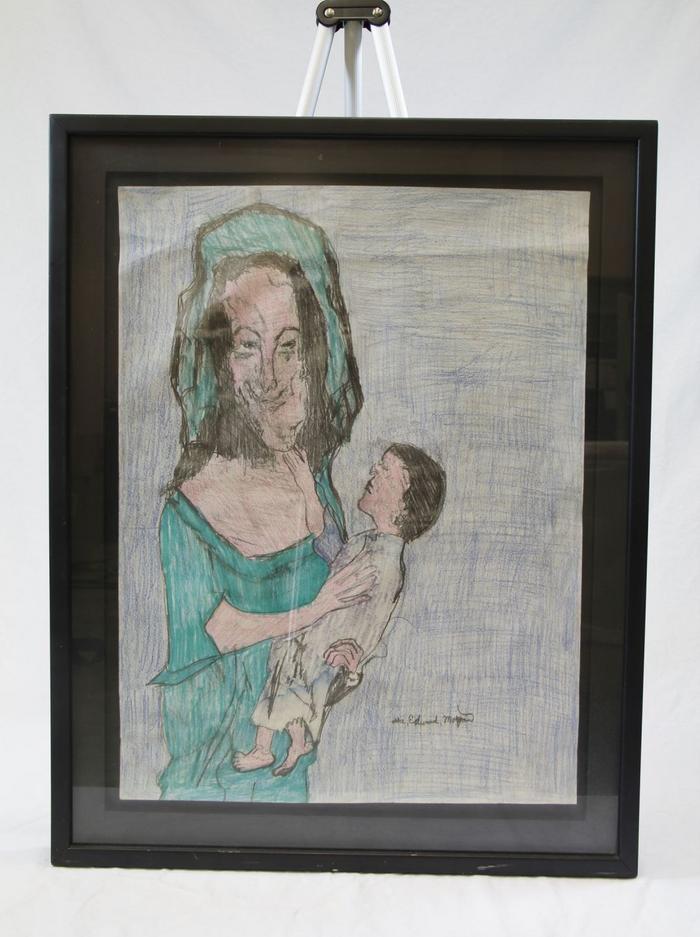 Don Pedrito Jaramillo with chipped nose on blue base (RE1)
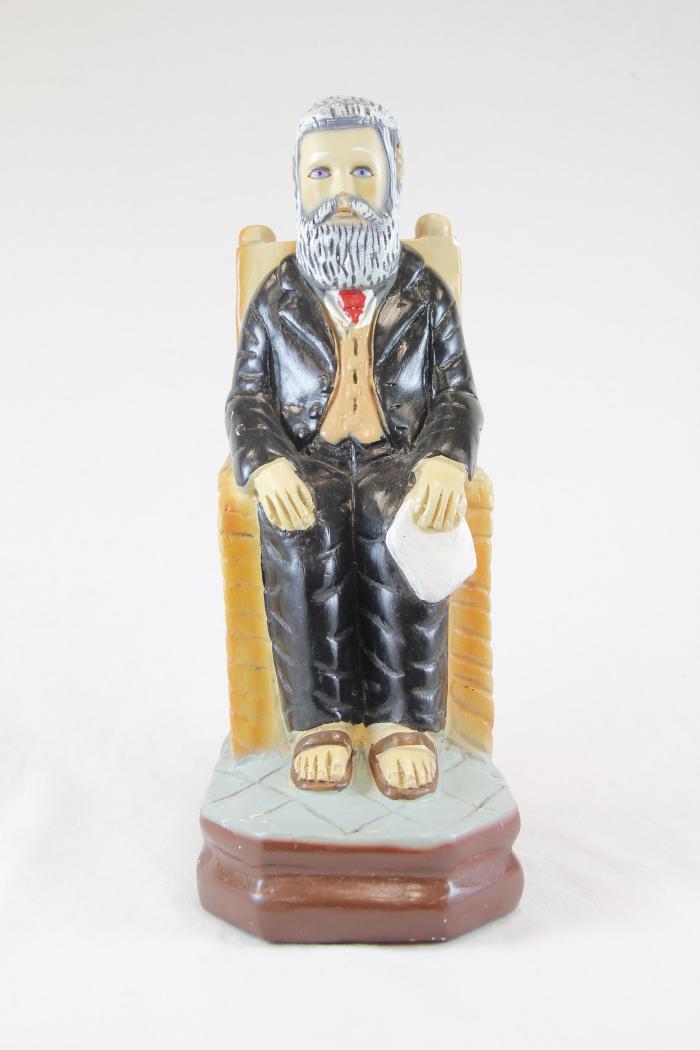 Don Pedrito Jaramillo with criss cross base and chair (RE2)
Don Pedrito Jaramillo white and dark grey hair seated in orange chair  (RE3)
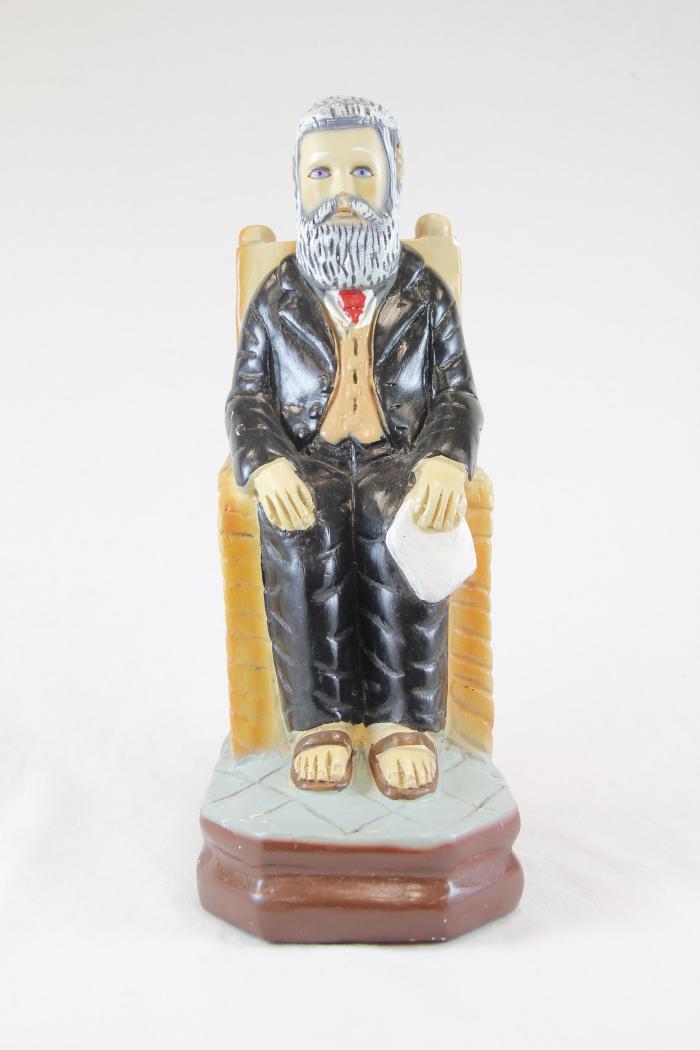 Peruvian Church with Market Scene
 (SE51)
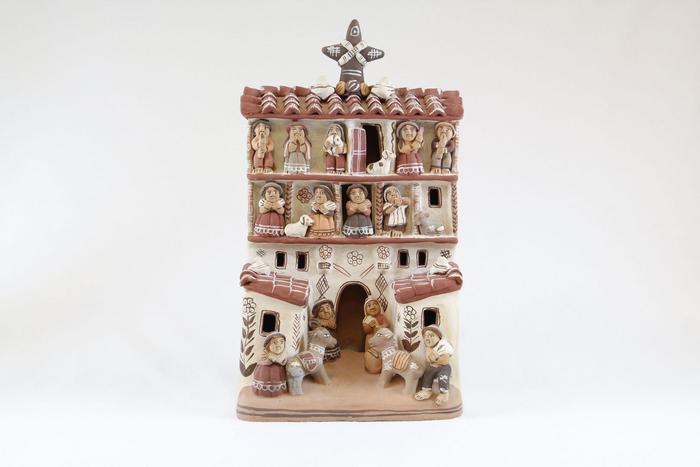 Peruvian Church Candle Holder and Luminary
 (SE52)
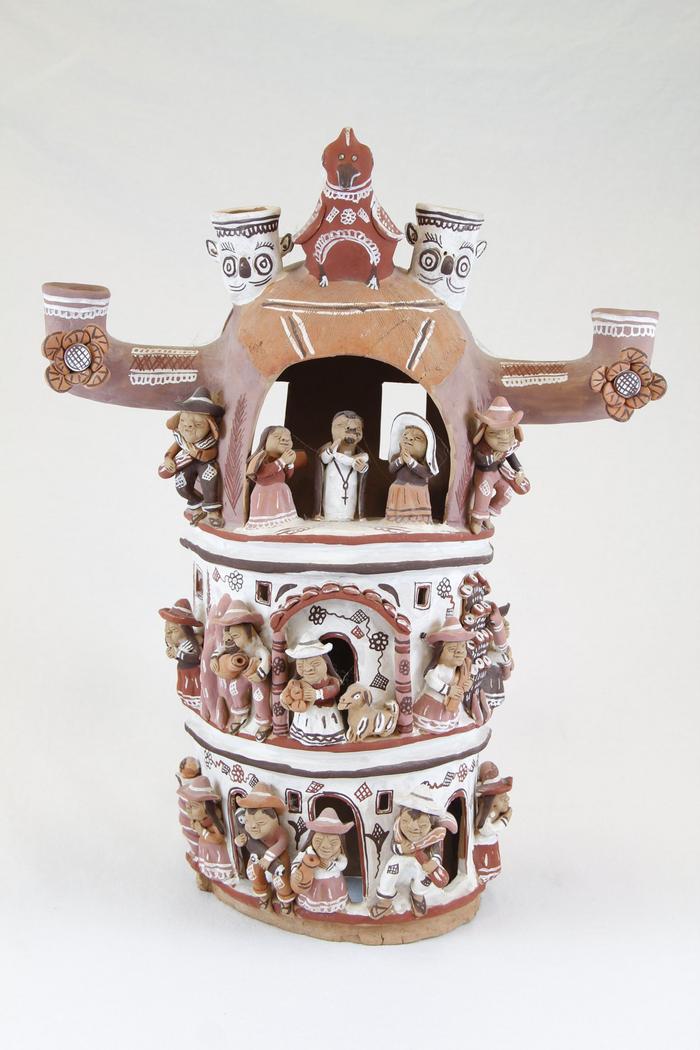 Peruvian Church with Multiple Small Figures (SE53)
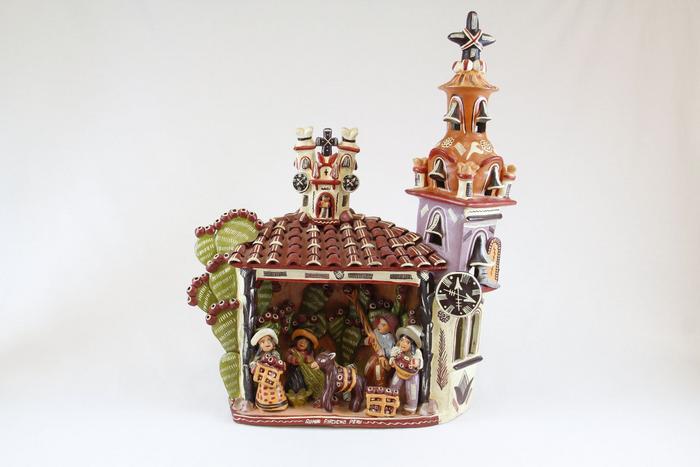 Iatmul Wood Figure
 (SE54)
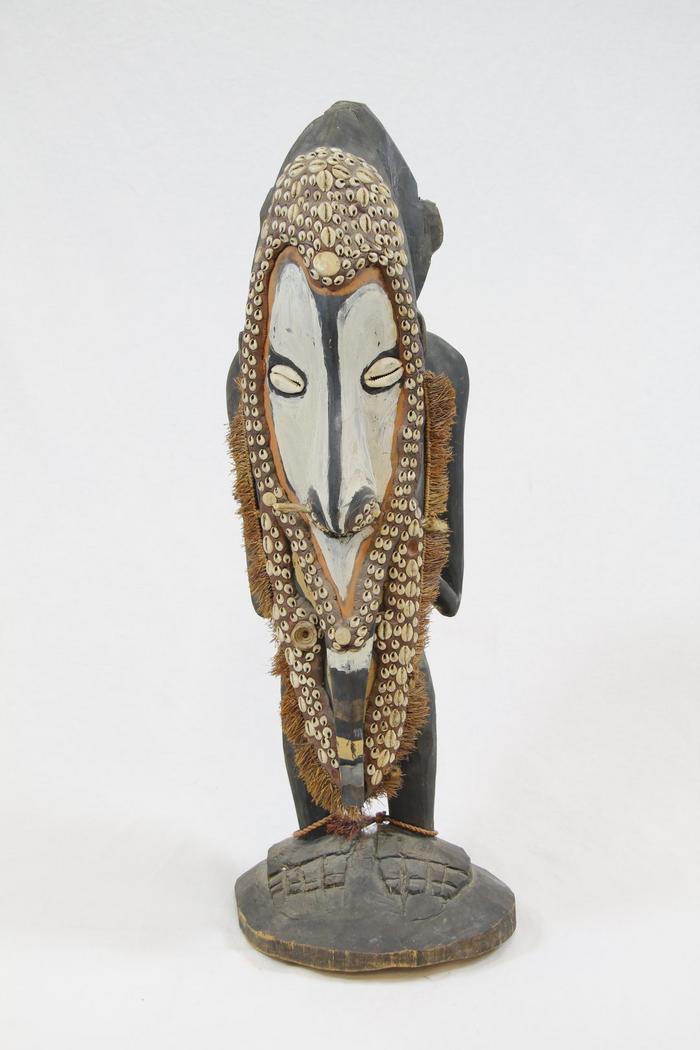 Tigre Mask (PR1)
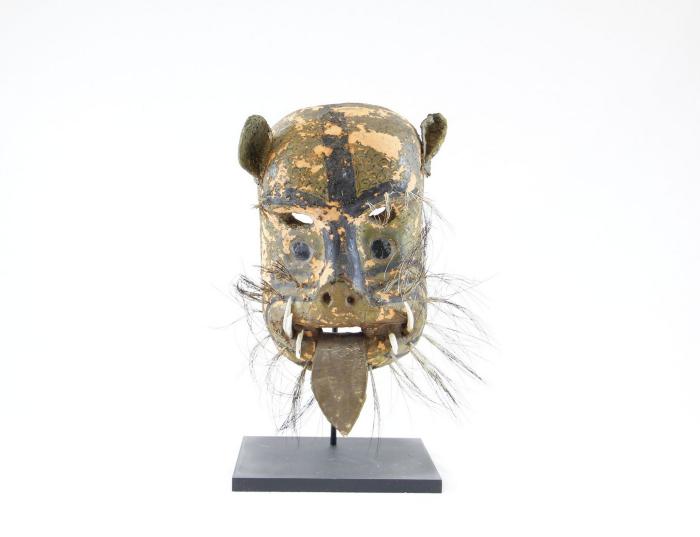 Bat Mask (PR2)
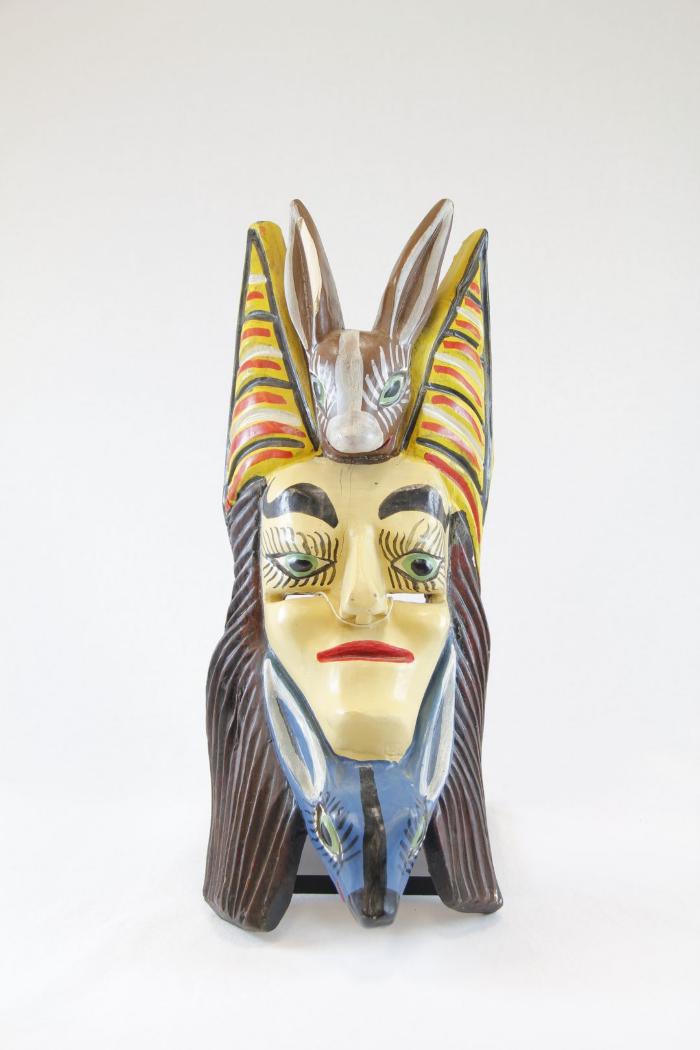 Devil Mask with Two Snakes (PR3)
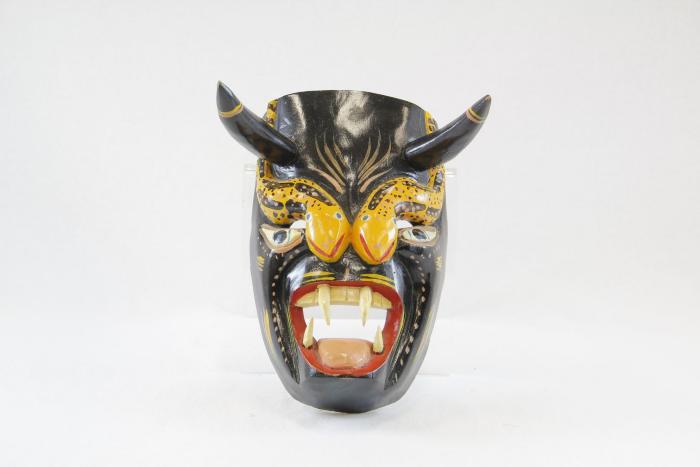 Mermaid Mask (PR4)
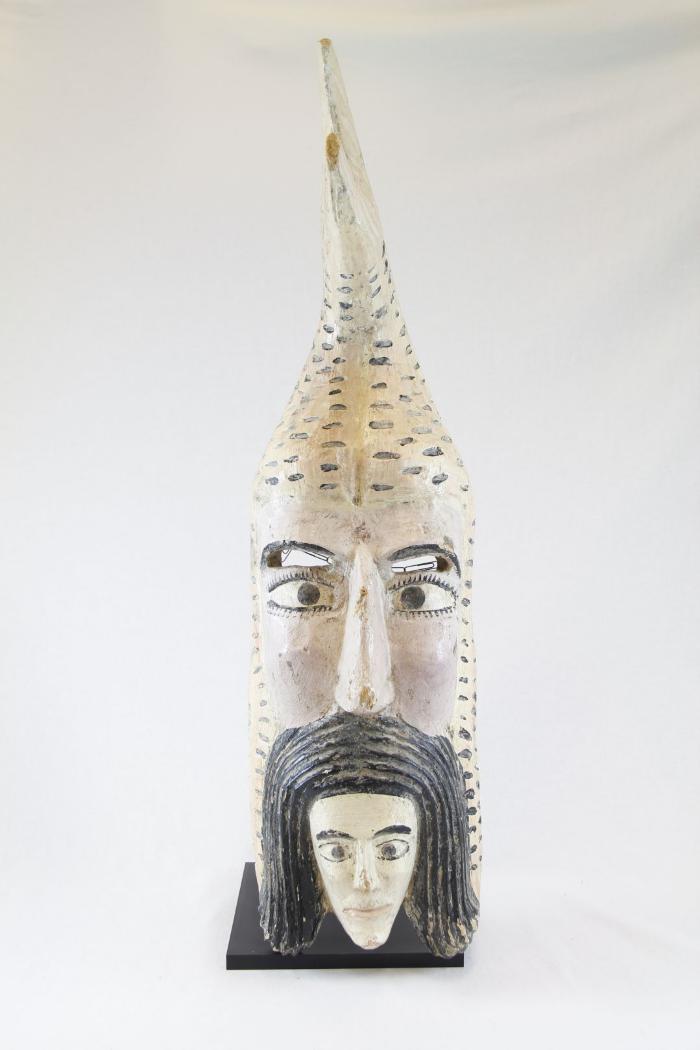 Hermit Mask (PR5)
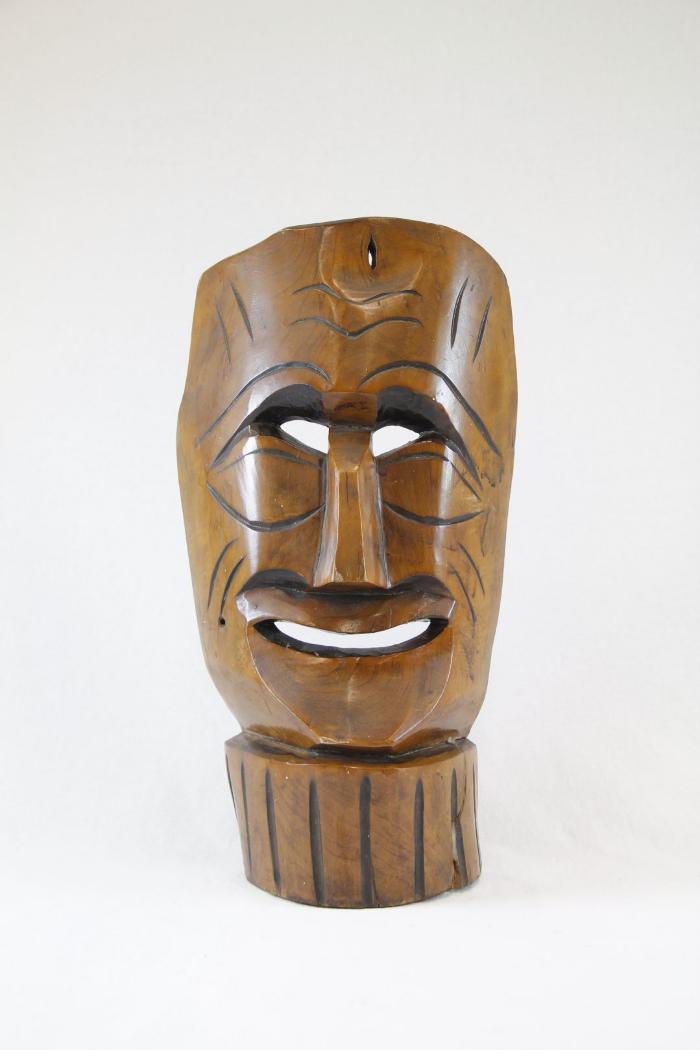 Goat Mask (PR6)
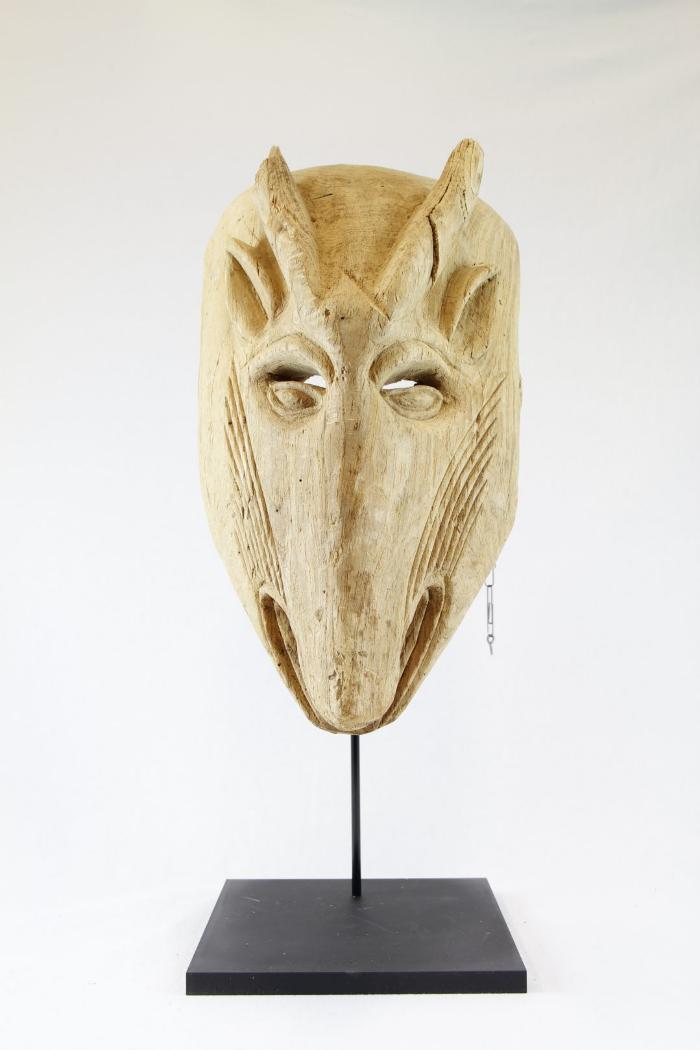 Mermaid and Bird Mask (PR7)
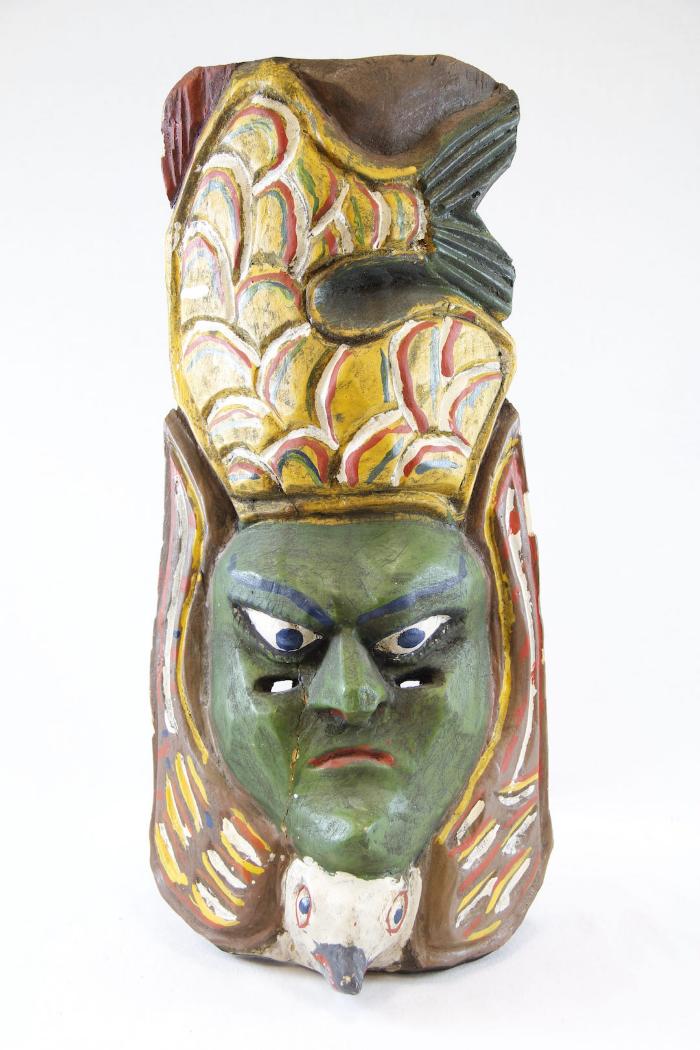 Old Man Mask (Viejo) (PR8)
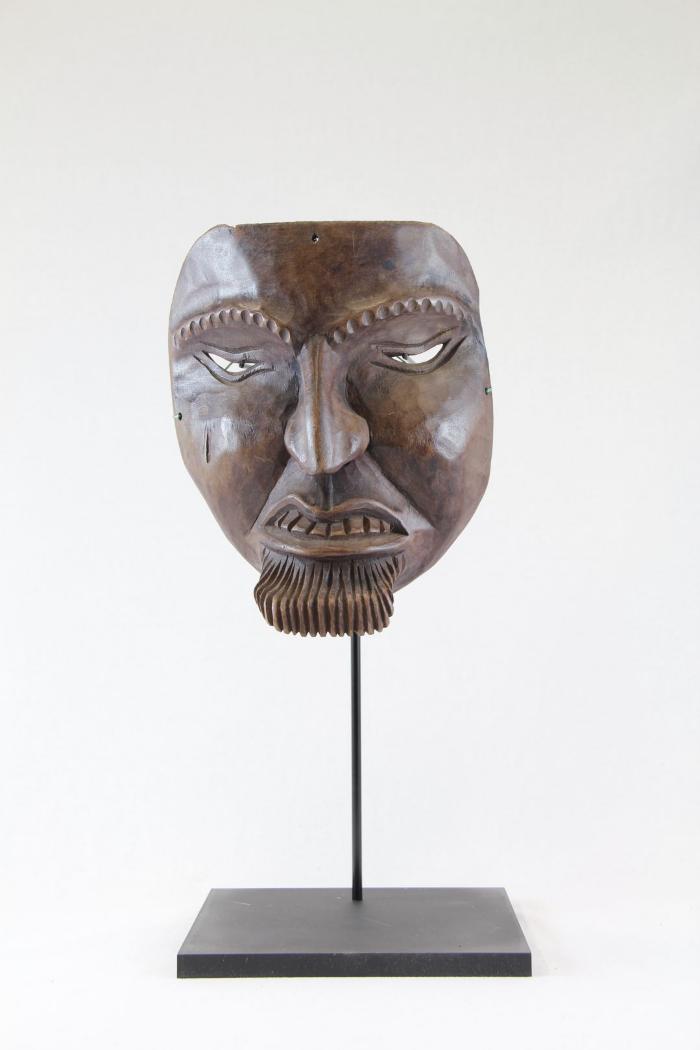 Viejito Mask (PR9)
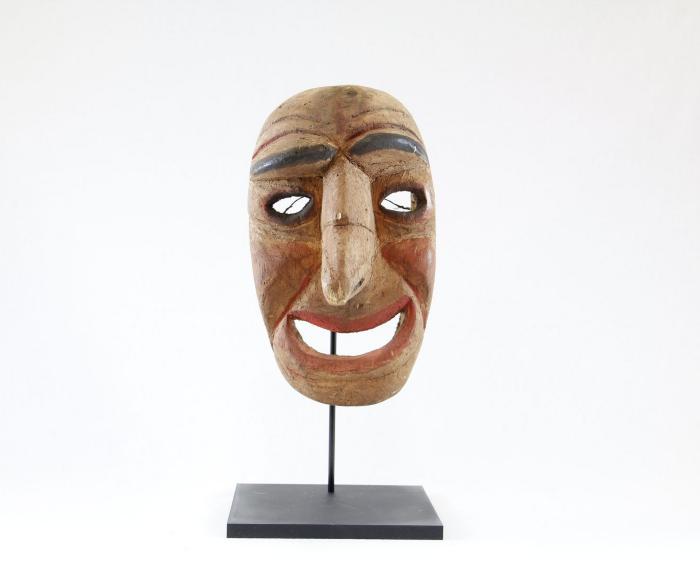 Bat and Mermaid Mask (PR10)
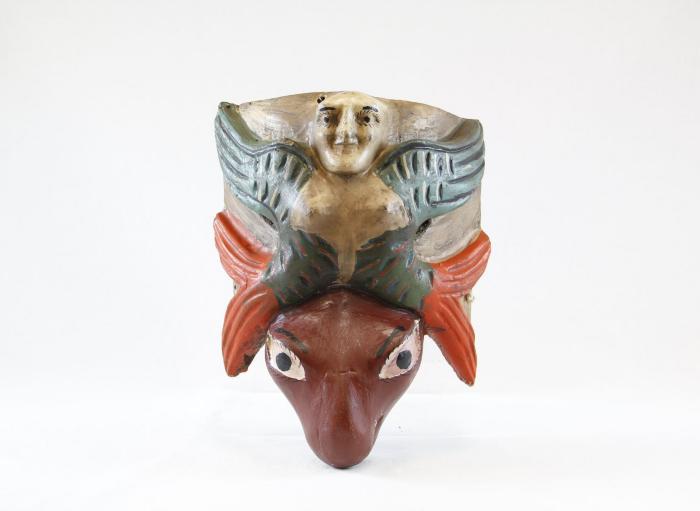 Tin Mask (PR11)
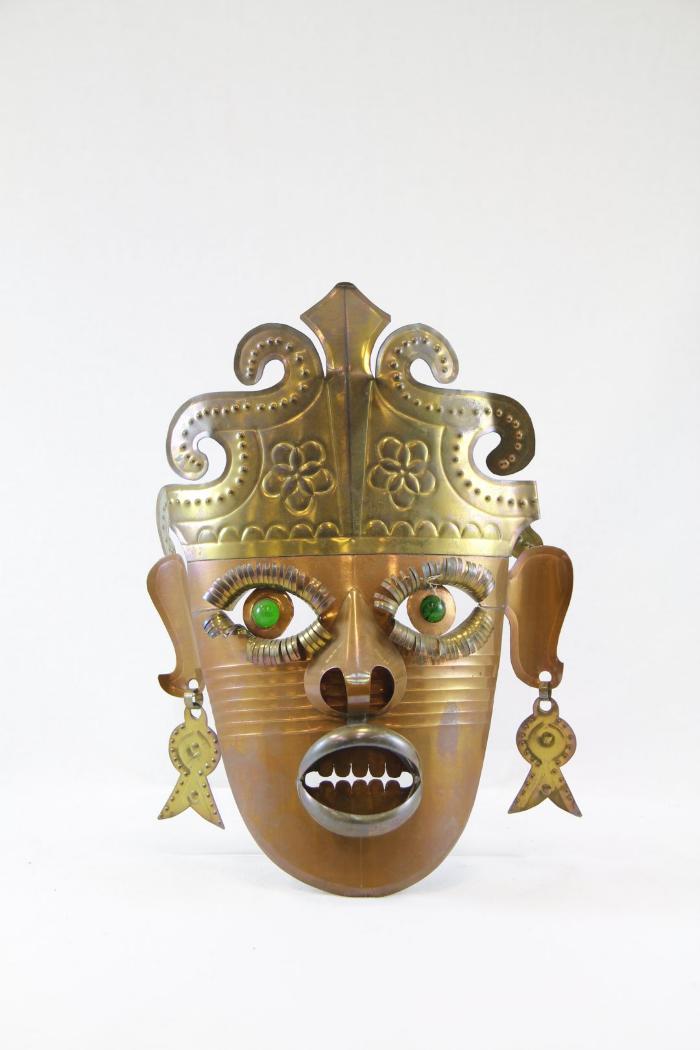 El Barbón Mask (PR12)
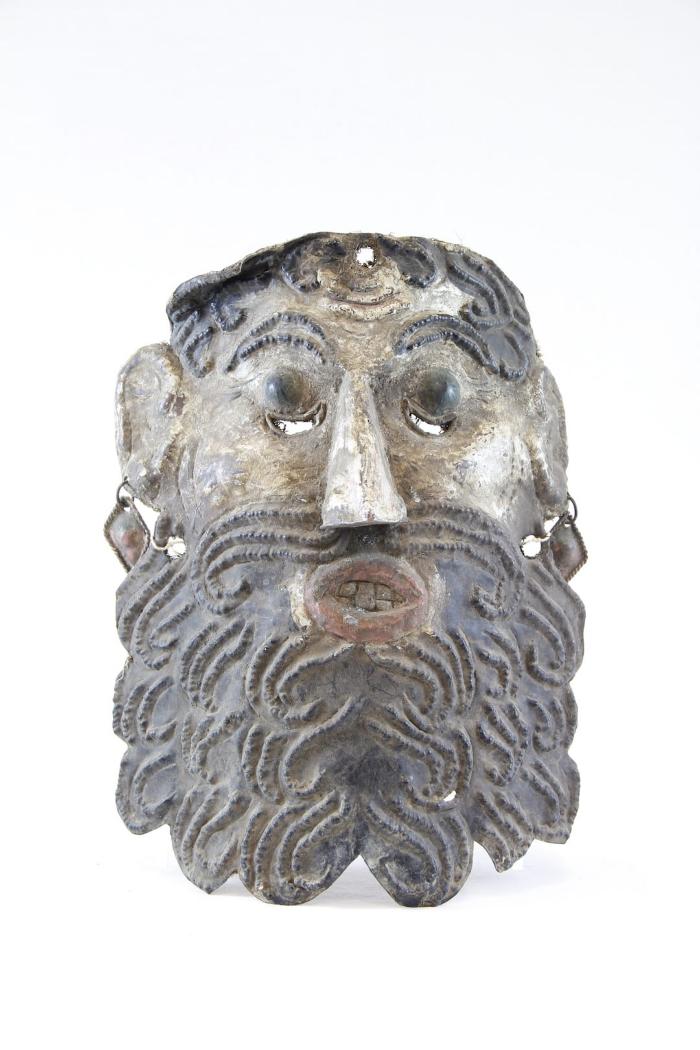 Nagual Mask (PR13)
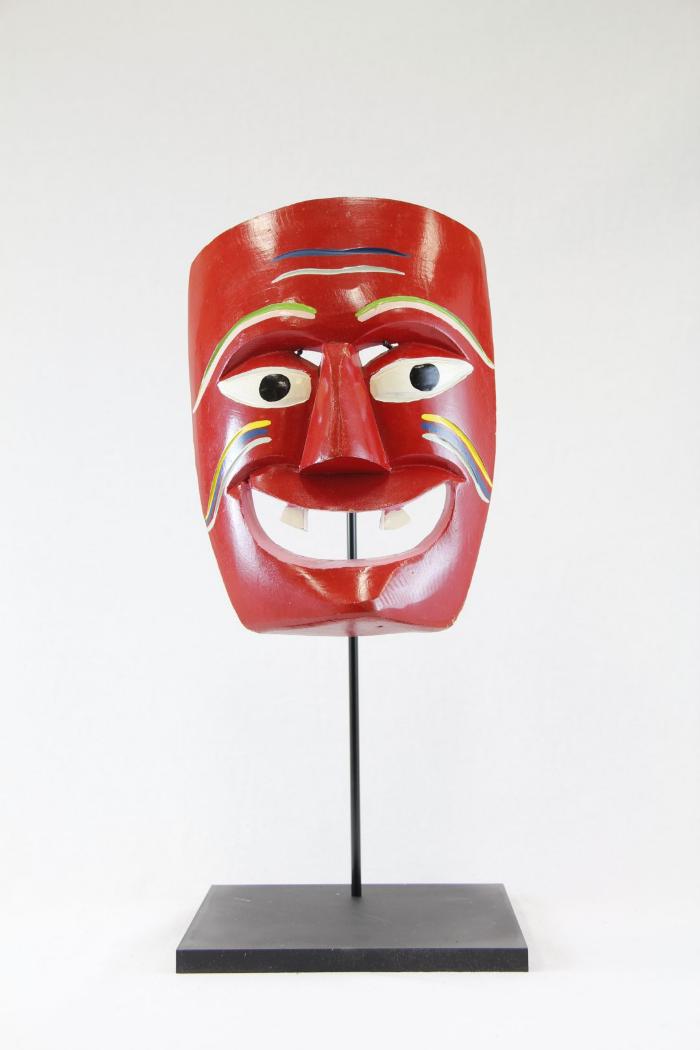 Wood Carved Leopard Mask (PR14)
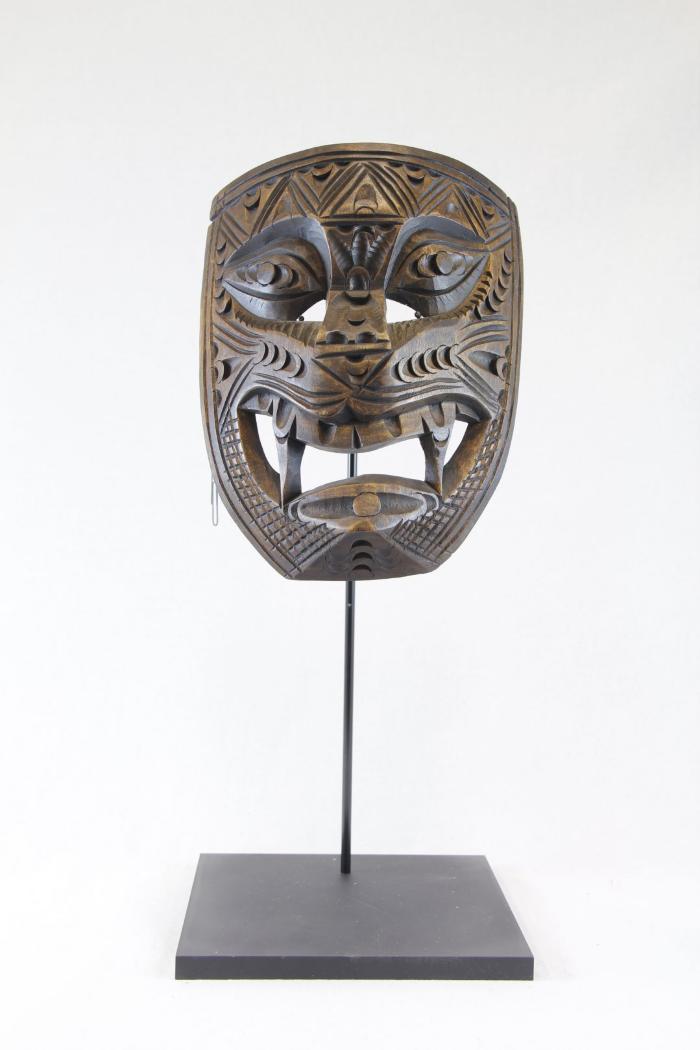 Diablo-Calavera (Devil-Skull) Mask (PR15)
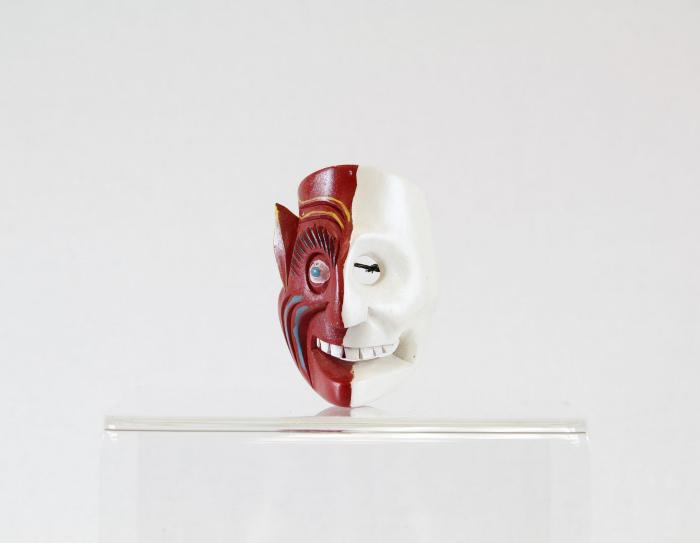 Leather Mask (PR16)
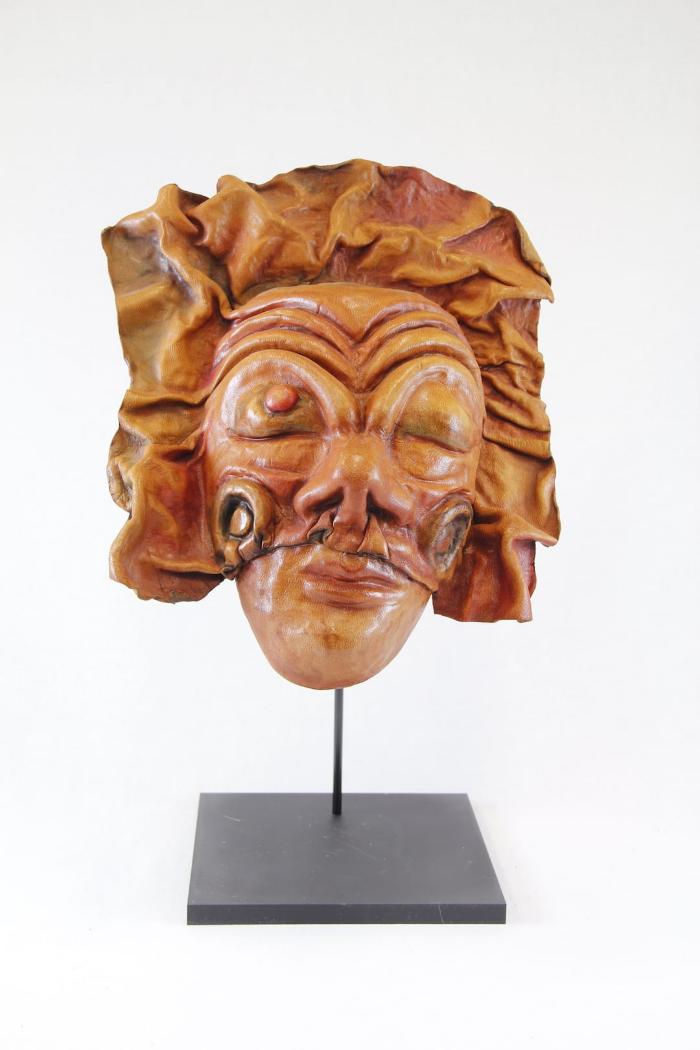 Carnival Jester Mask (PR17)
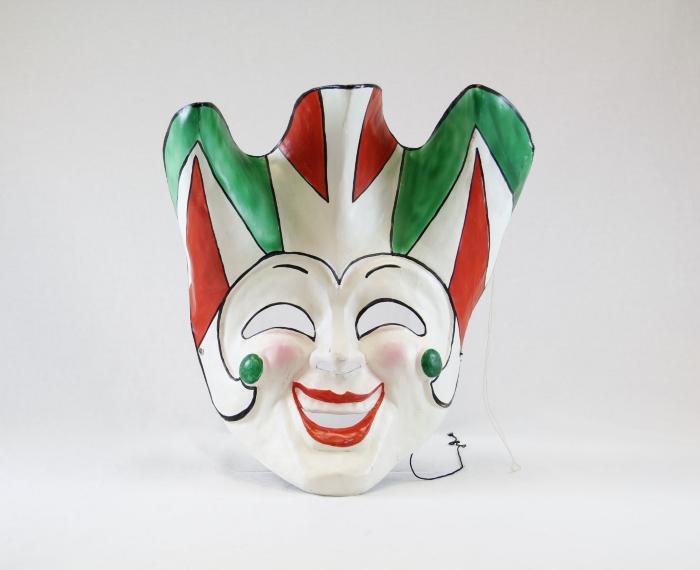 Moro Pasion Mask (PR18)
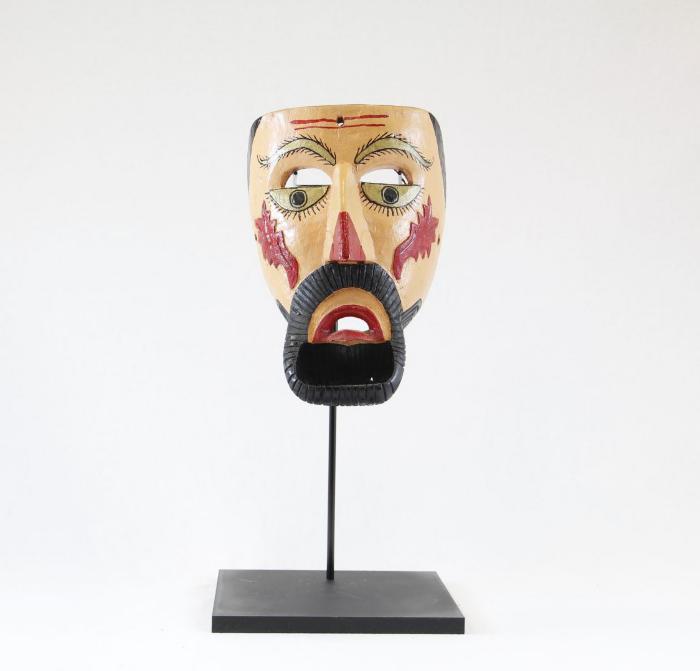 Round Ceramic Mask (PR19)
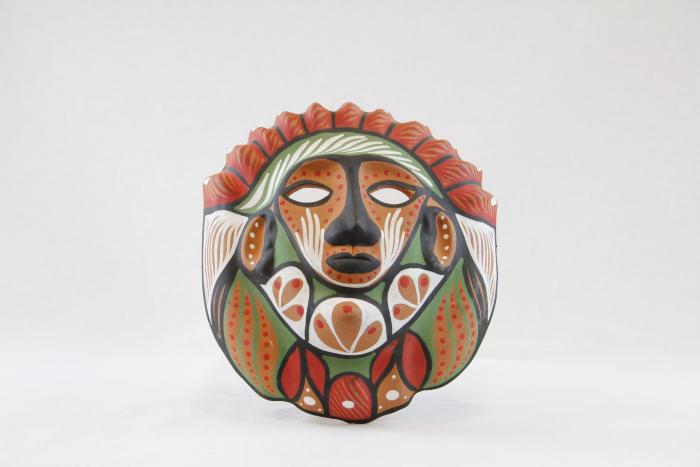 Unglazed Ocumicho Mask (PR20)
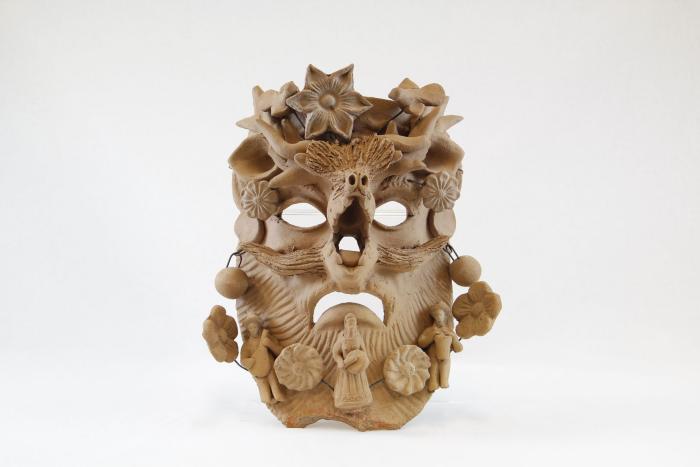 Blue Devil Mask (PR21)
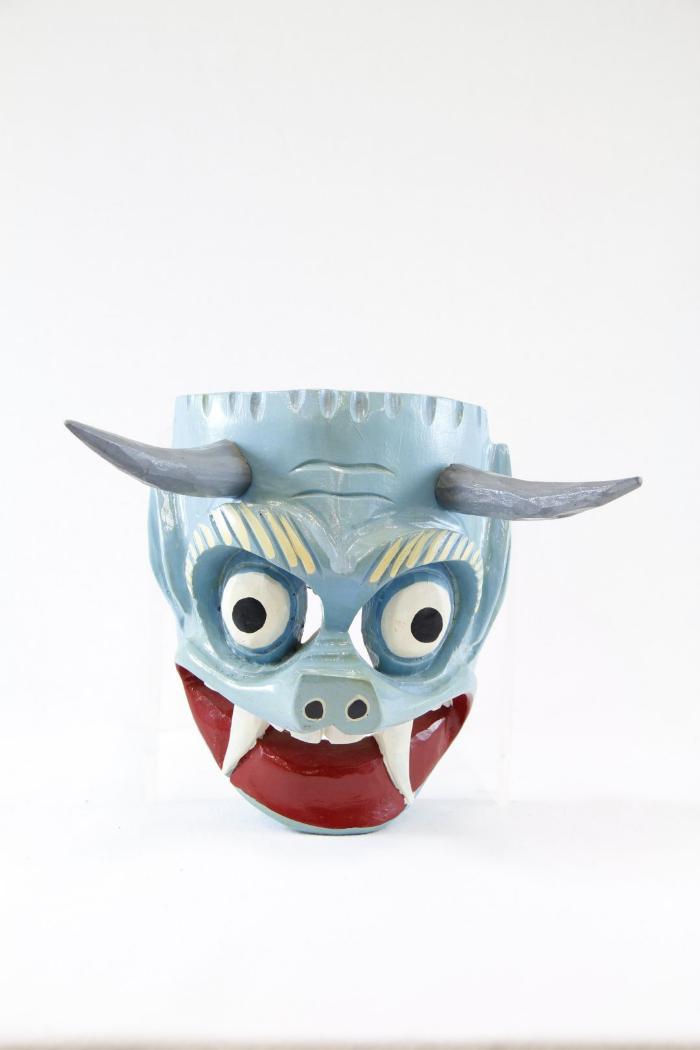 Straw or Palm Mask (PR22)
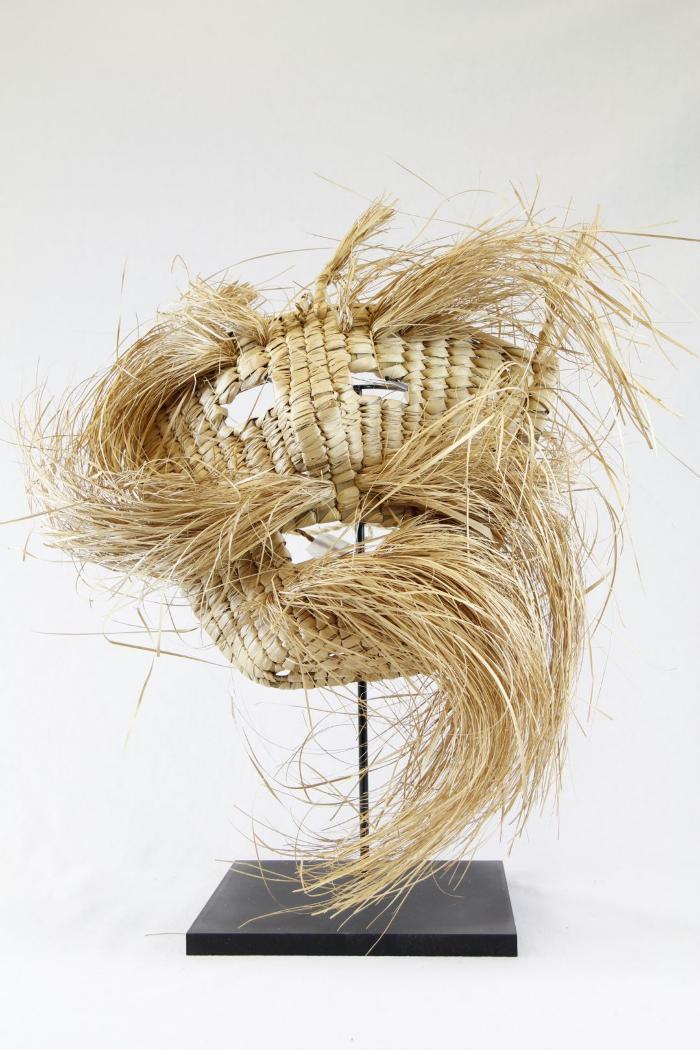 Donkey Mask (PR23)
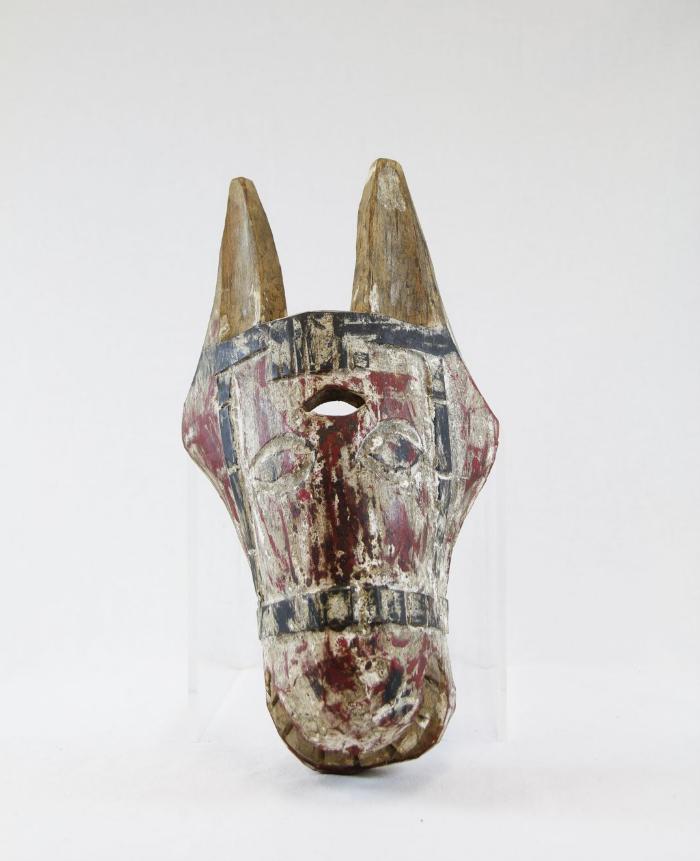 Devil Mask (PR24)
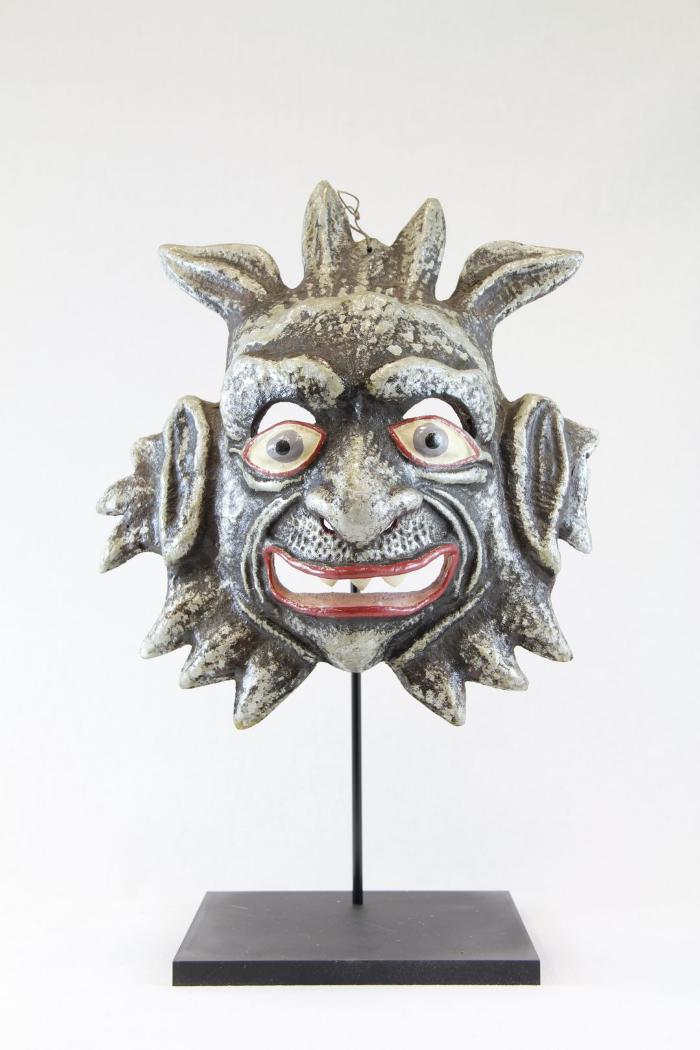 Chané Jaguar Mask (PR25)
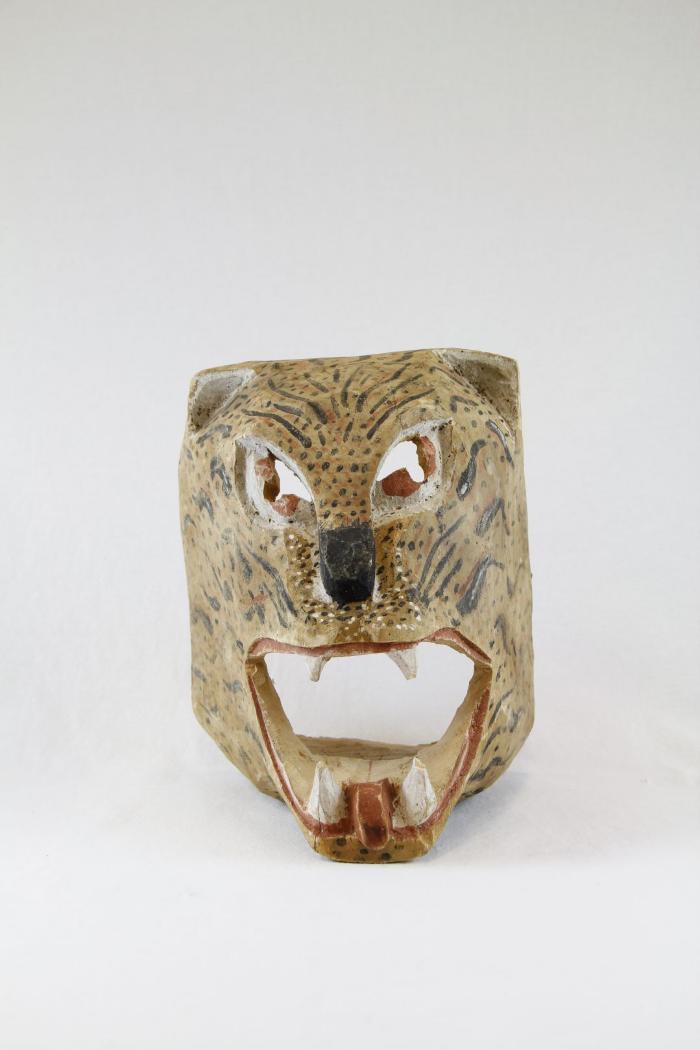 Moon and Star Ceramic Mask (PR26)
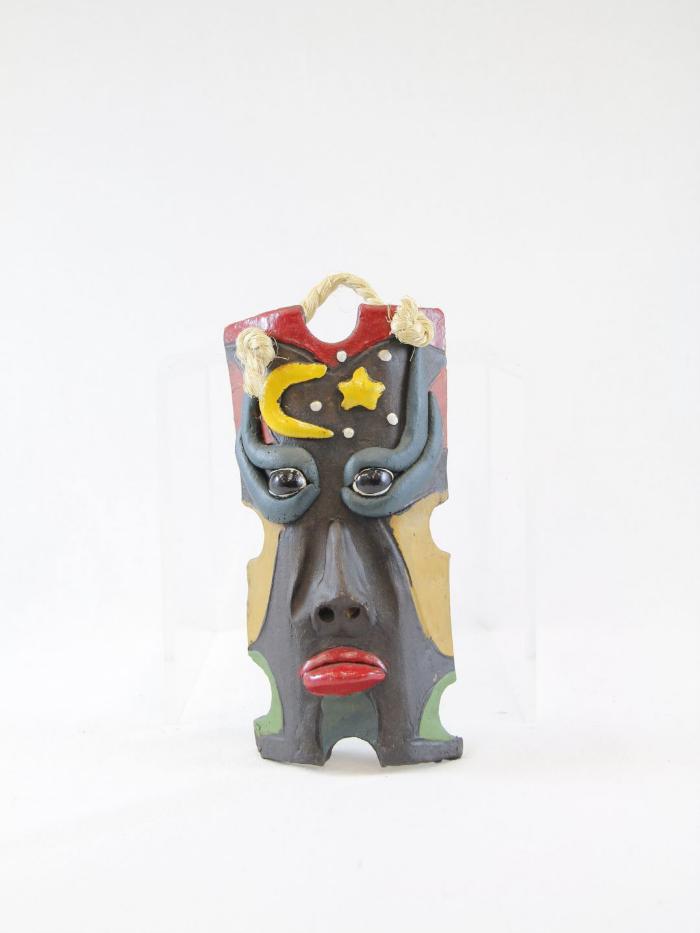 Stars Ceramic Mask (PR27)
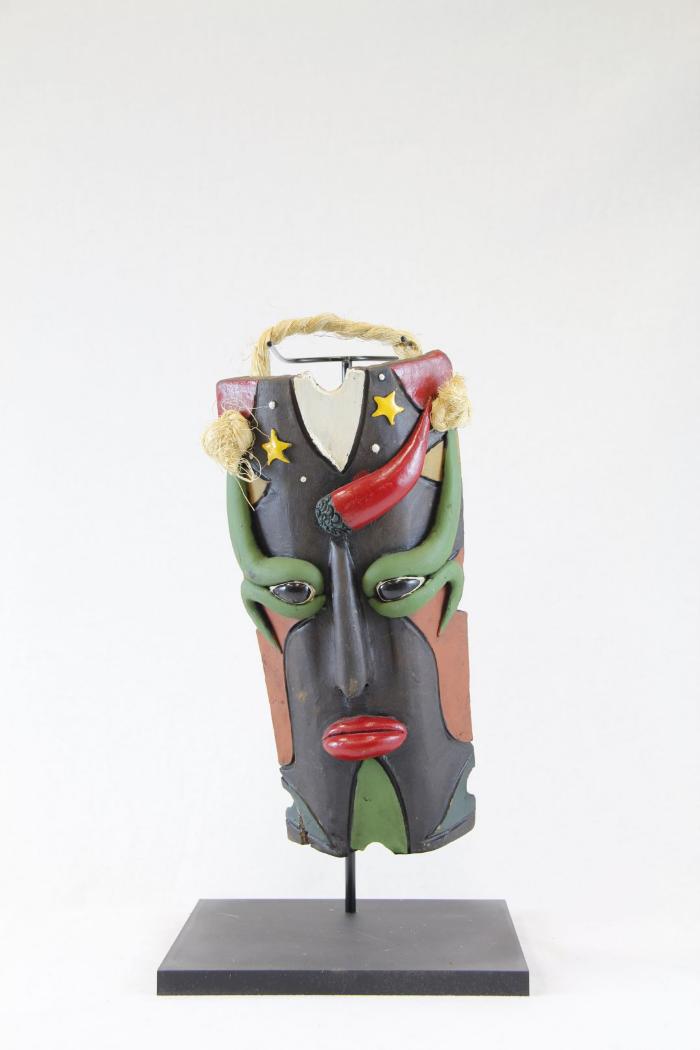 Venezuelan Tribal Mask (PR28)
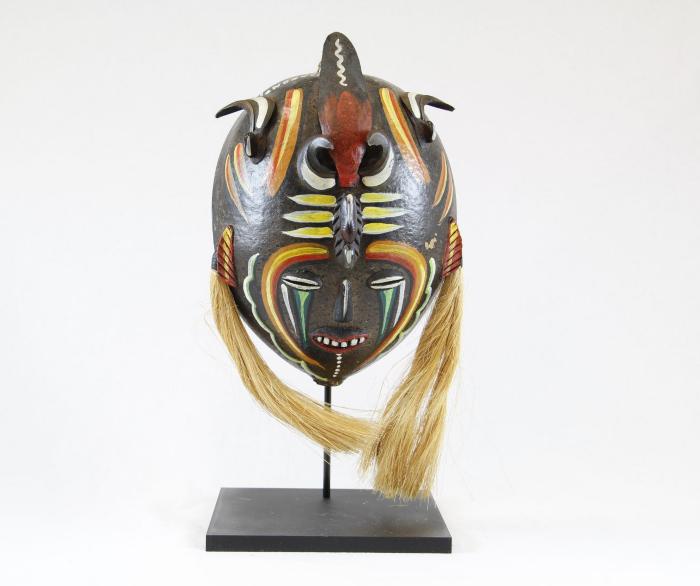 Piaroa Kohue Mask (PR29)
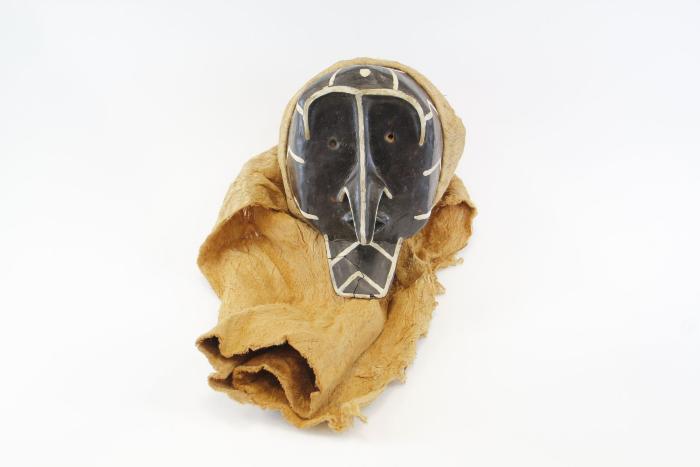 Ecuadorian Monkey Mask (PR30)
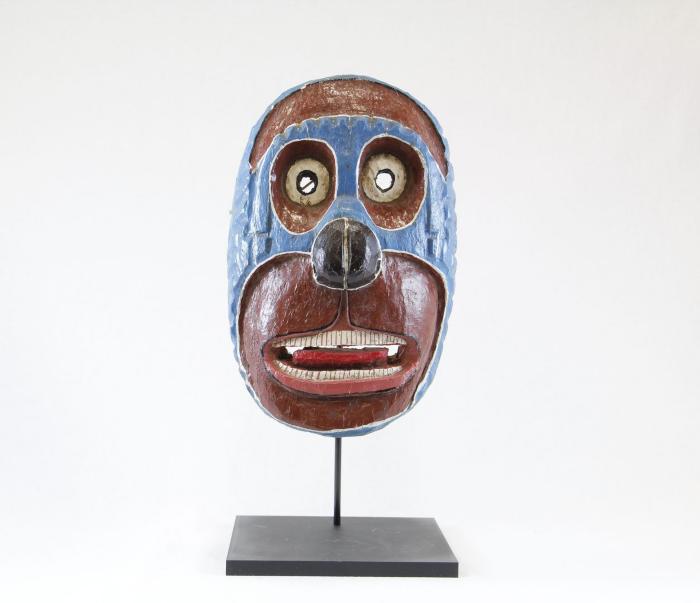 Vejigantes Mask (PR31)
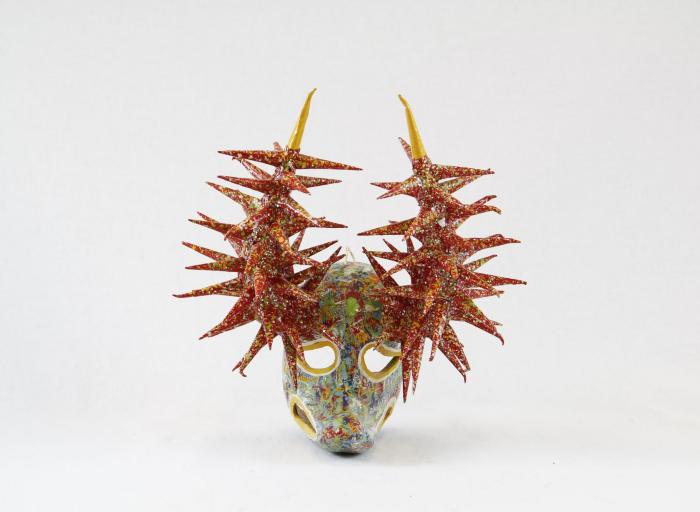 Puerto Rican Vejigantes Mask (PR32)
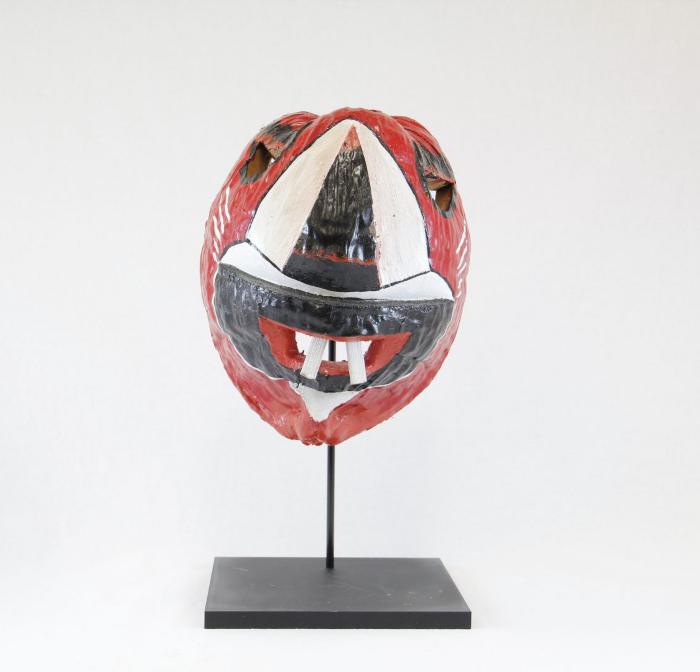 Ranga Mask (PR33)
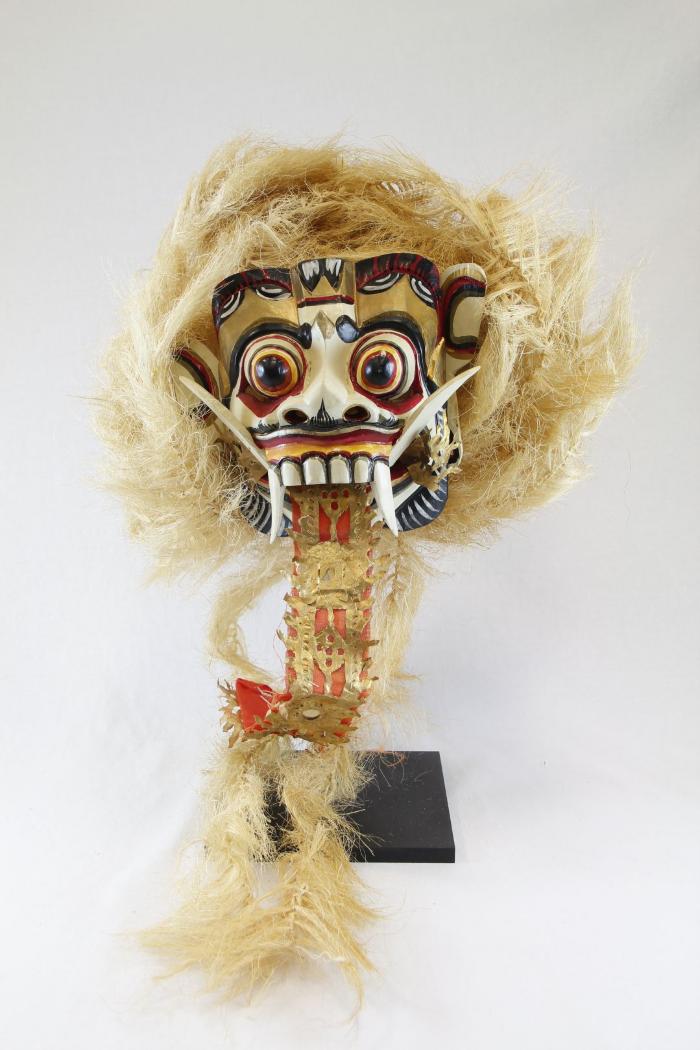 Barong Mask (PR34)
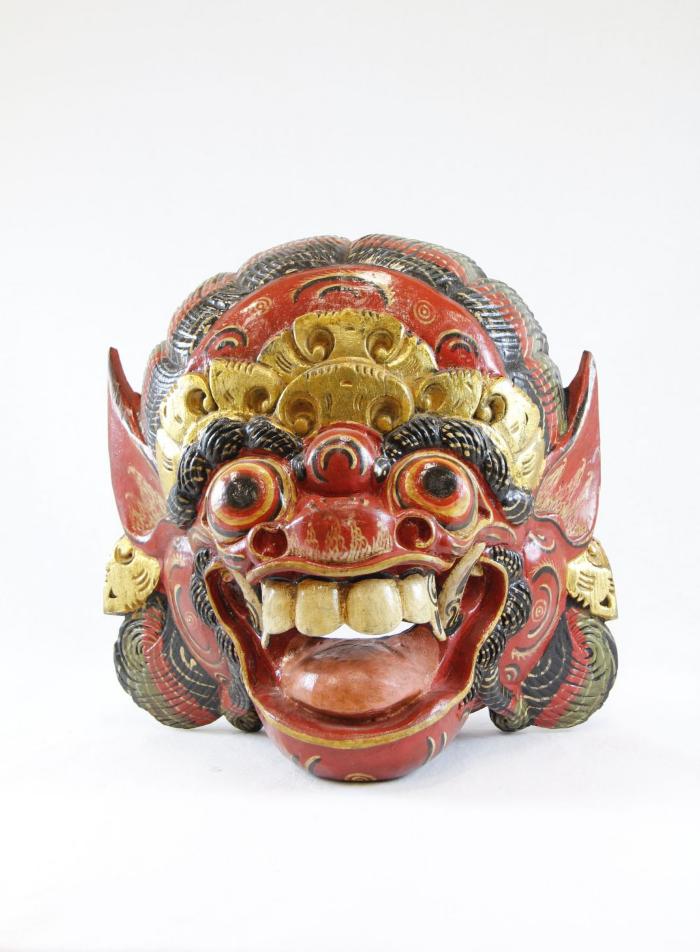 Indonesian Barong Mask (PR35)
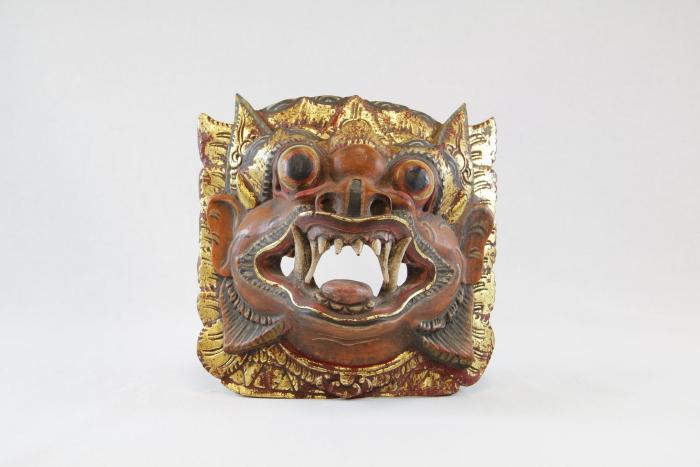 Balinese Long Mask with Lizards (PR36)
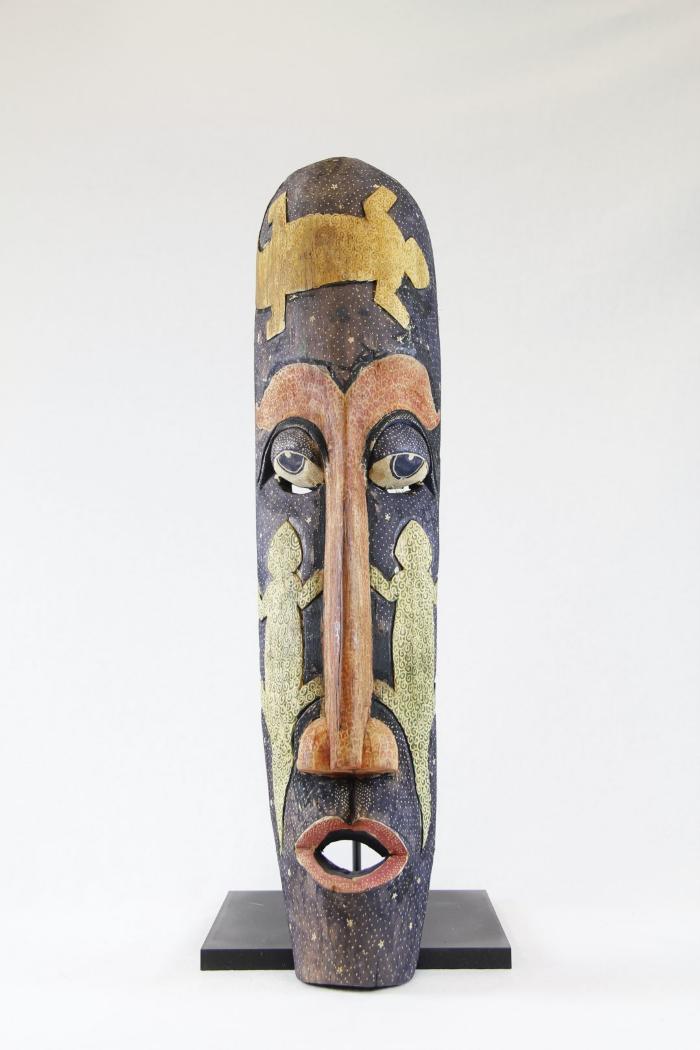 Ganesha mask (PR37)
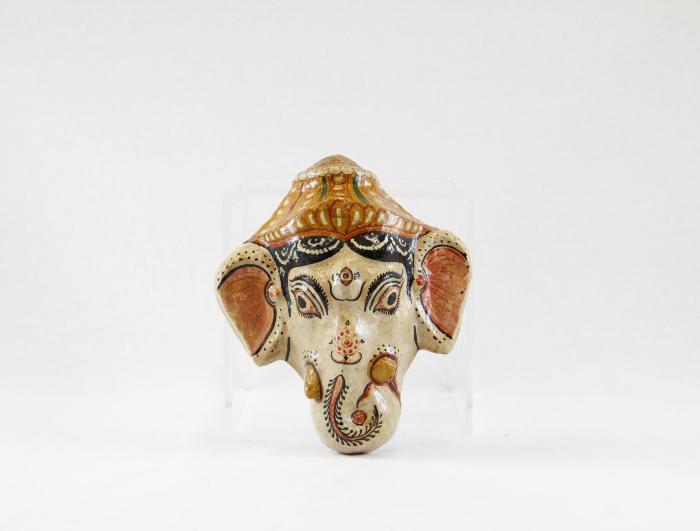 Gold Jeweled Thai Mask (PR38)
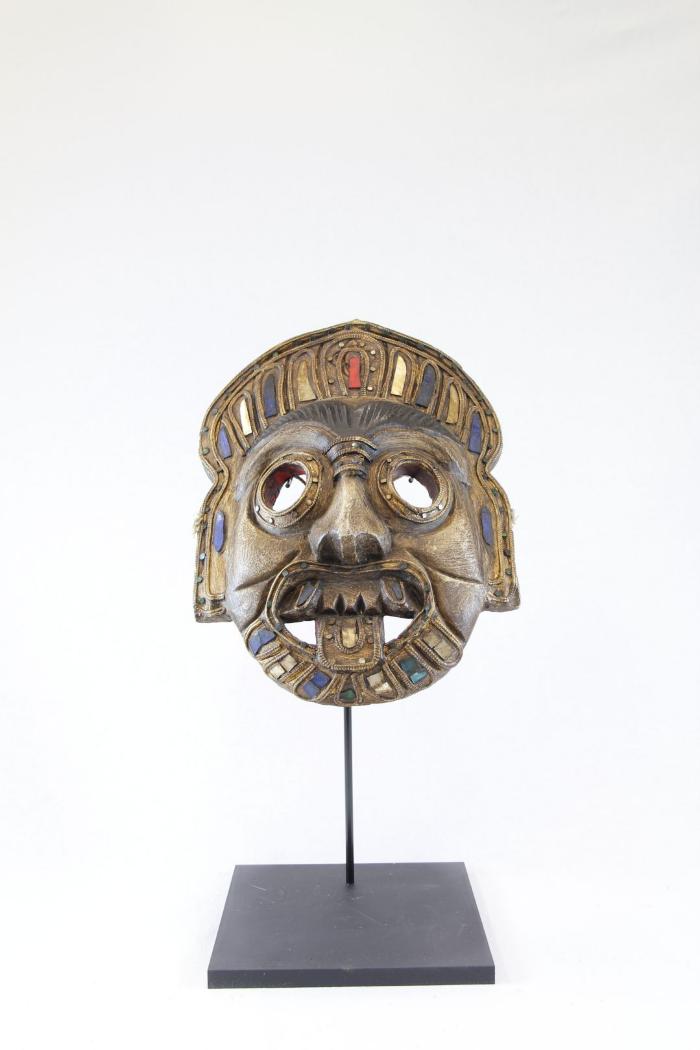 Thai Warrior Mask (PR39)
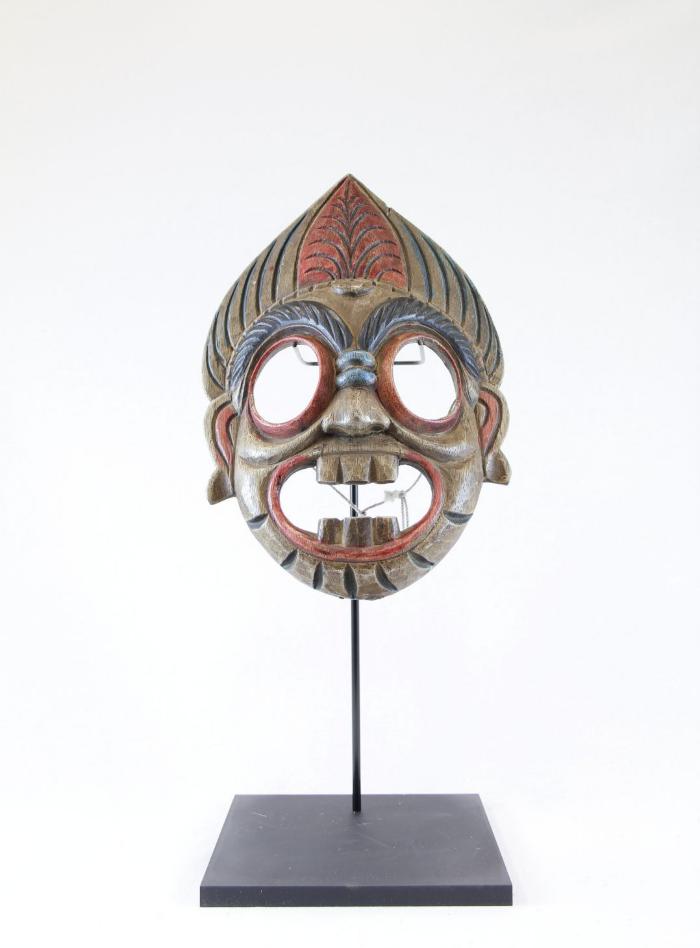 Sepik River Mask (PR40)
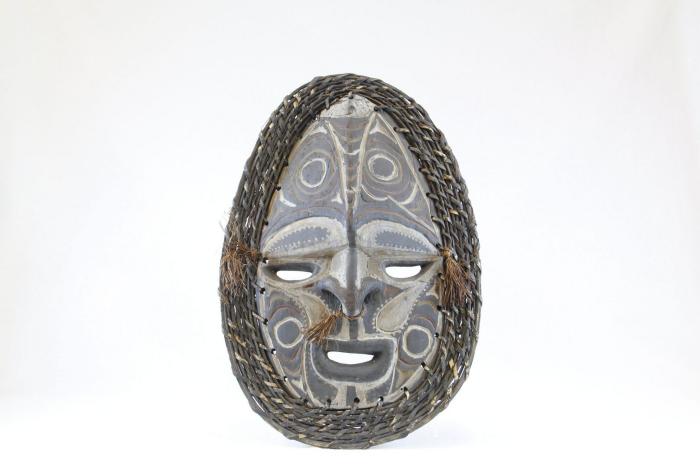 Foo Dog Wall Hanging (PR41)
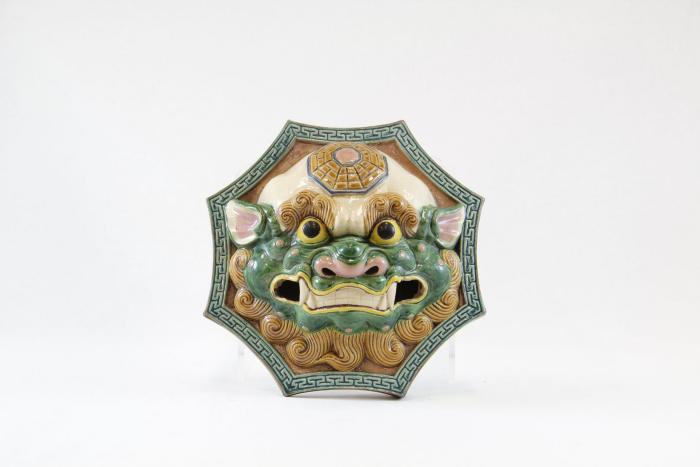 Jero Luh Mask (PR42)
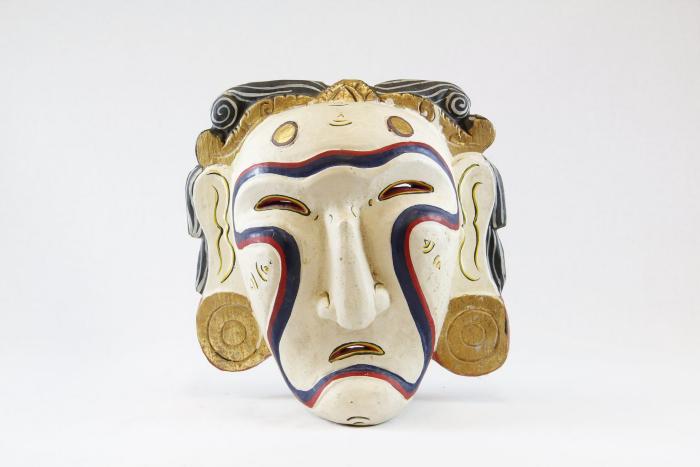 Namahage Mask (PR43)
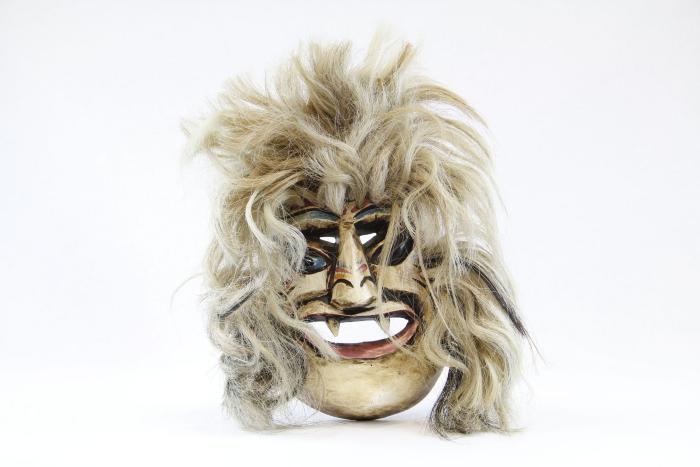 Meng Liang, white opera mask (PR44)
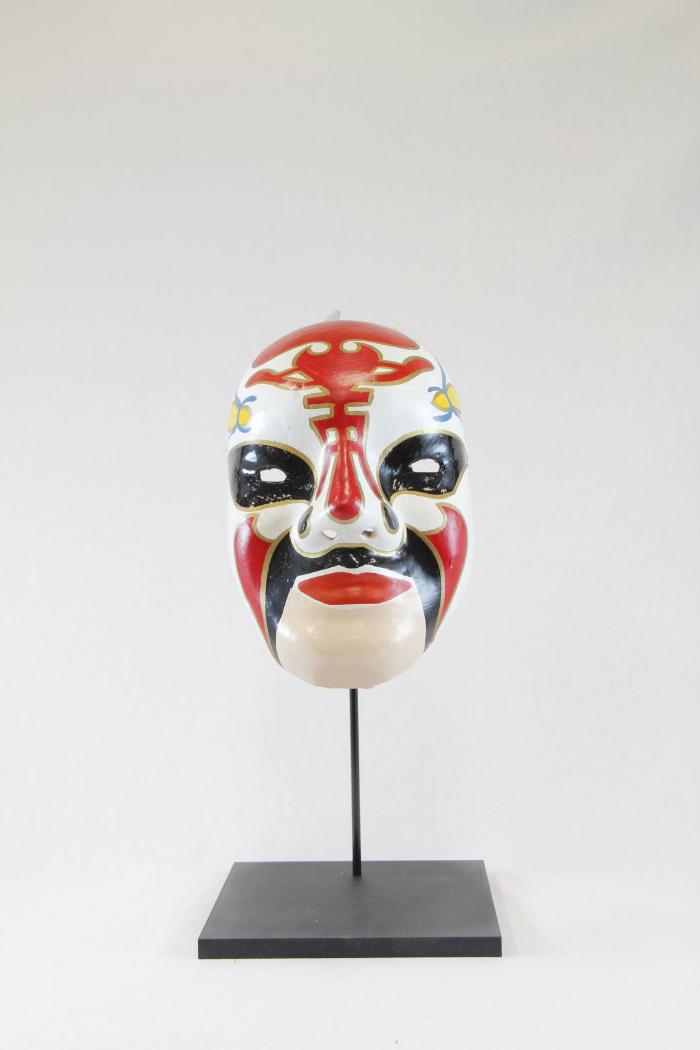 Okina Mask (PR45)
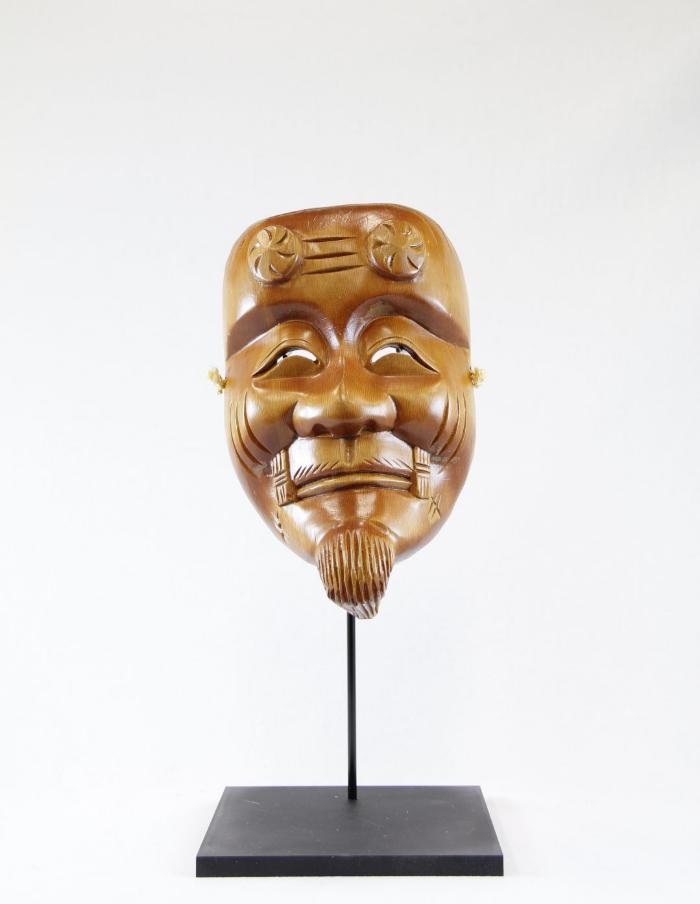 Tengu mask (PR46)
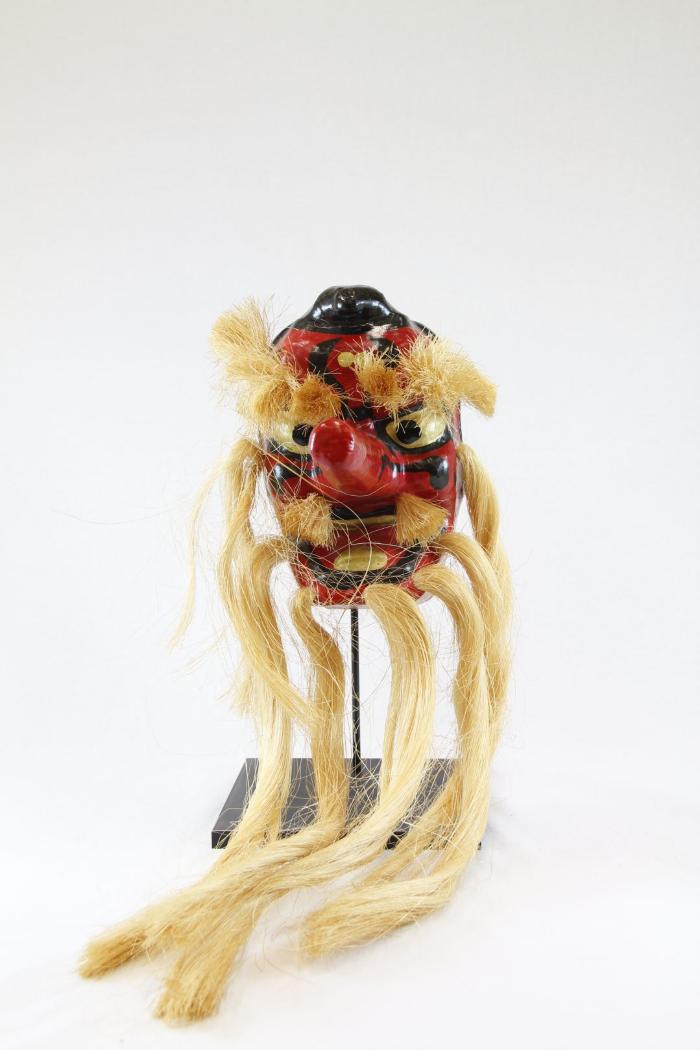 Okame (Otafuku) Mask (PR47)
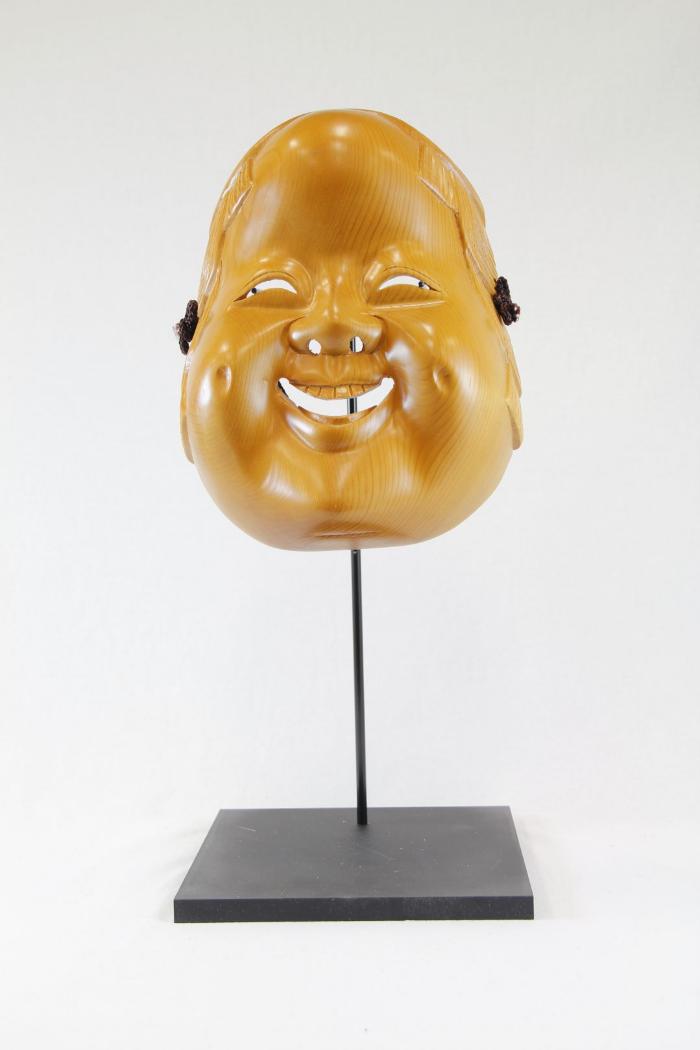 Nojang (monk) mask (PR48)
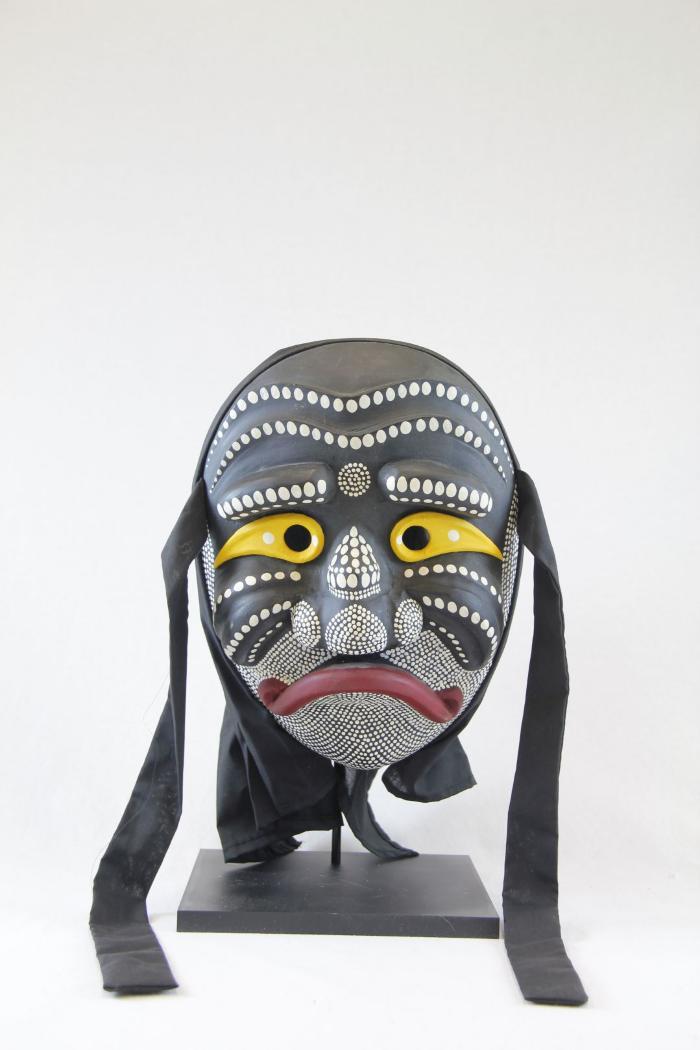 Fang Mask from Ghana (PR49)
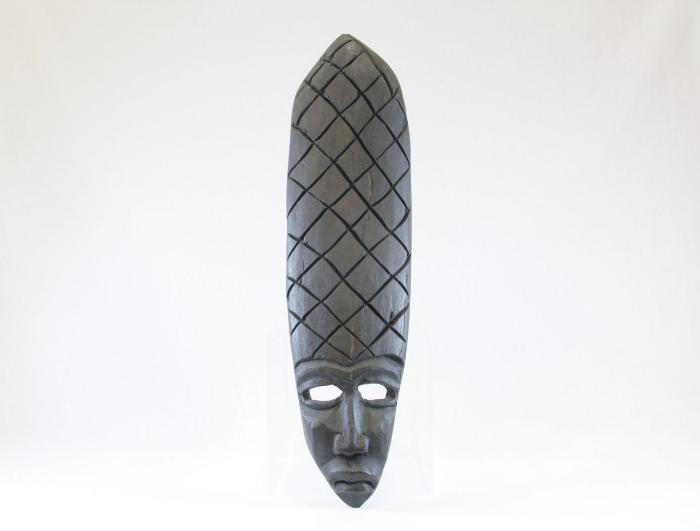 African Wood Carved Mask (PR50)
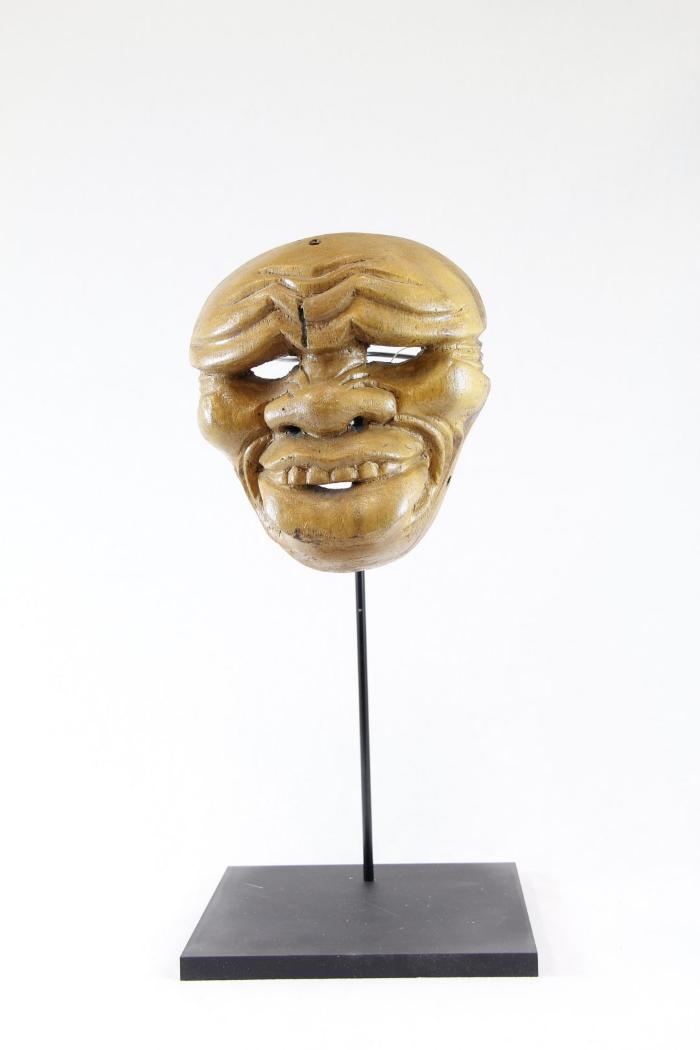 Carved Coconut Husk of Man's Head (PR51)
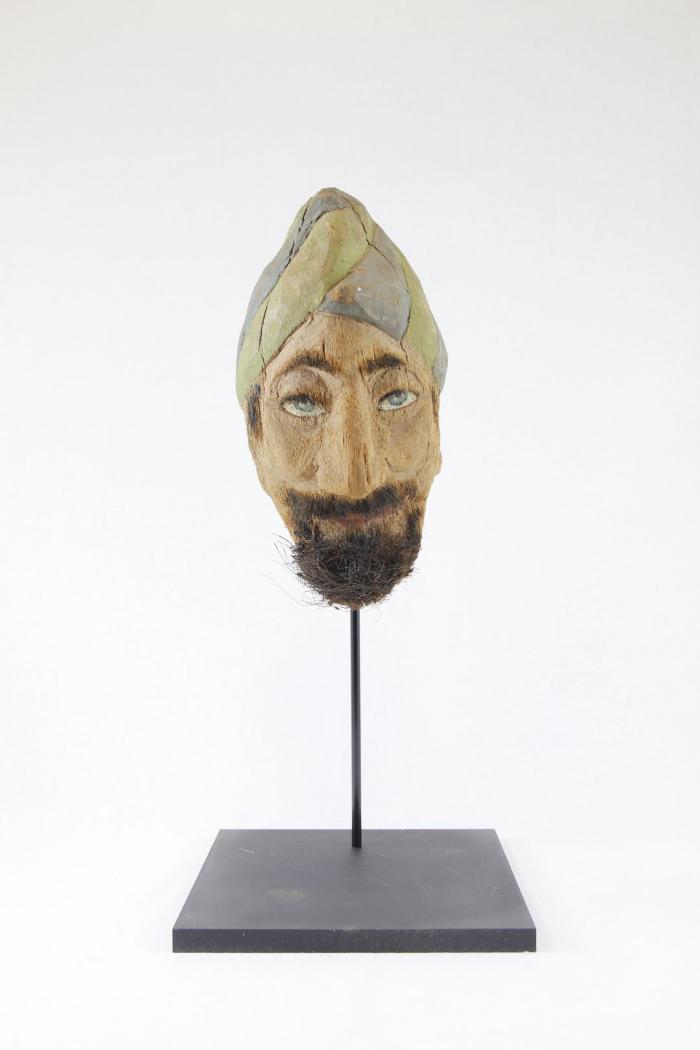 Dan Tribe Mask (PR52)
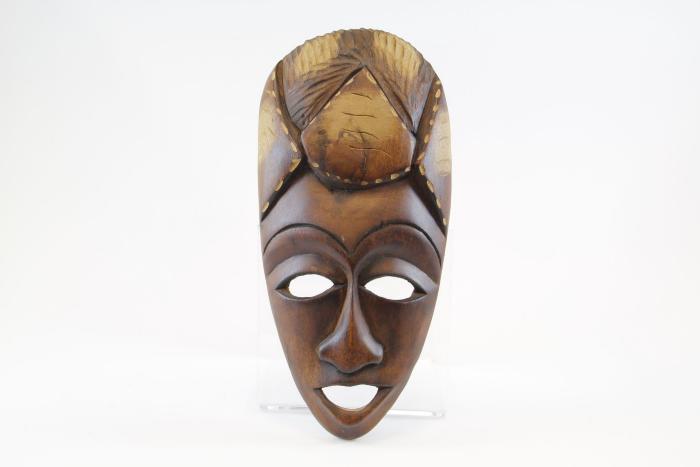 Gemstone Mask (PR53)
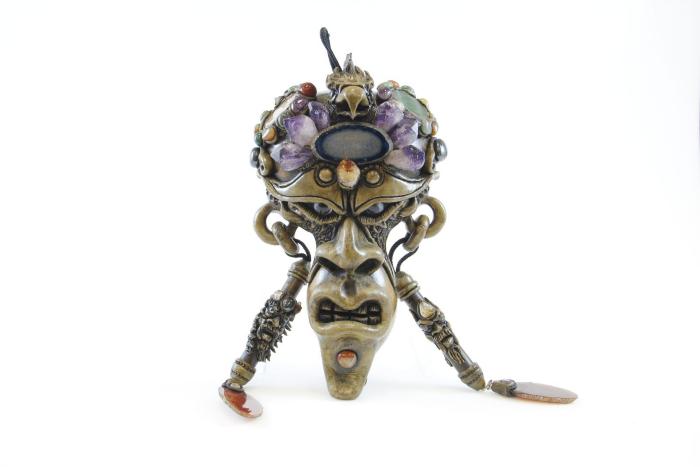 Rectangular Wood Mask (PR54)
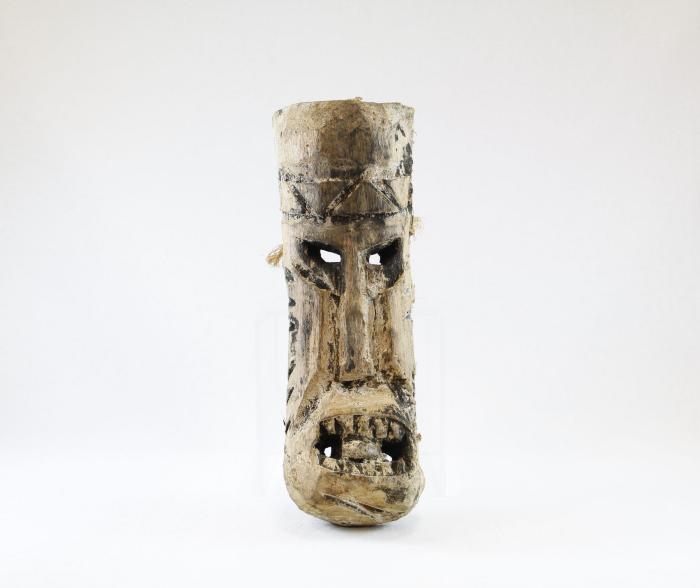 Maasai mask (PR55)
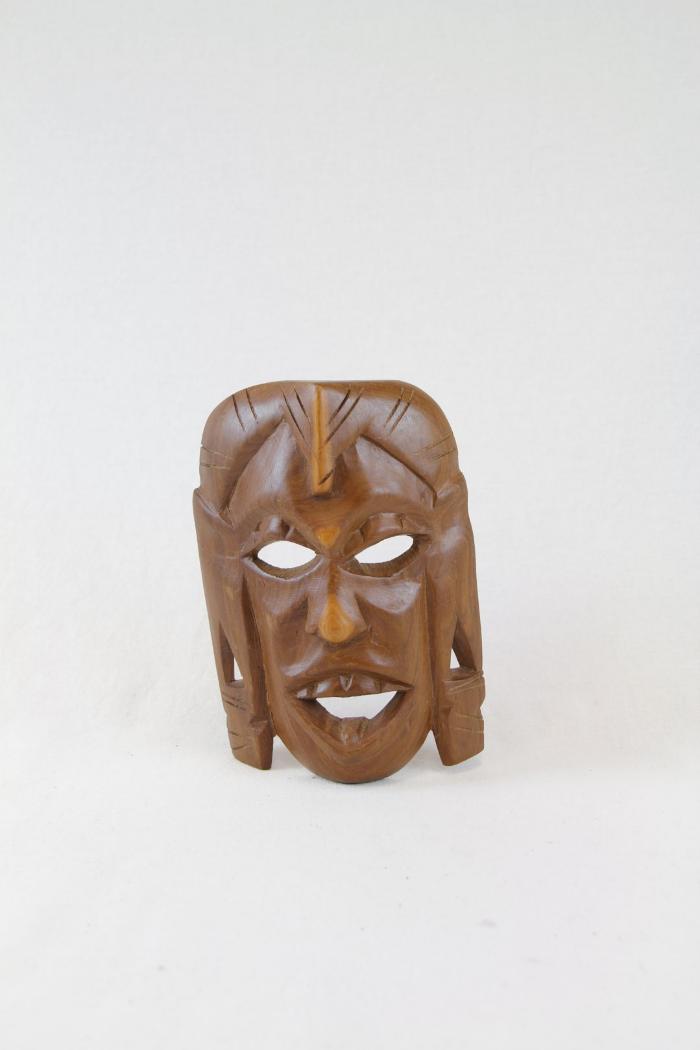 Ashanti mask, from the Akan people group in Ghana (PR56)
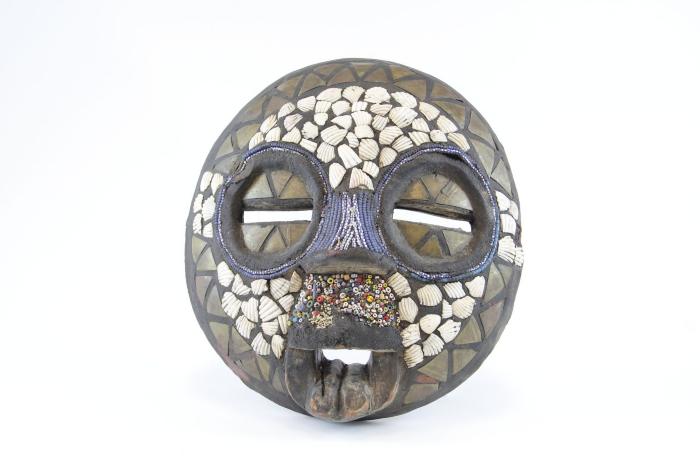 Fanged Mask (PR57)
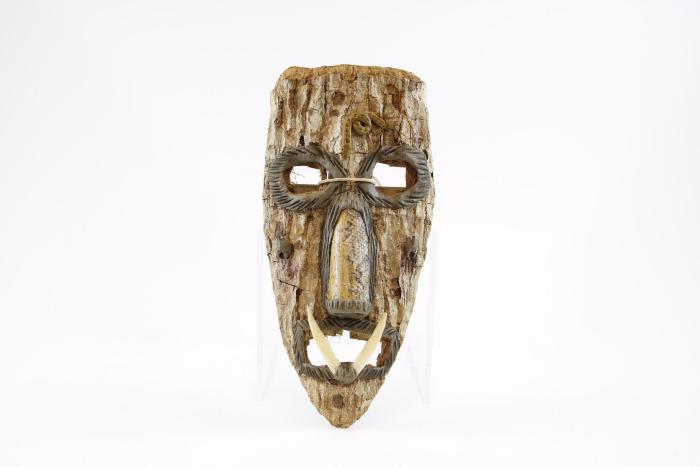 Brazilian Carranca Figurehead (PR58)
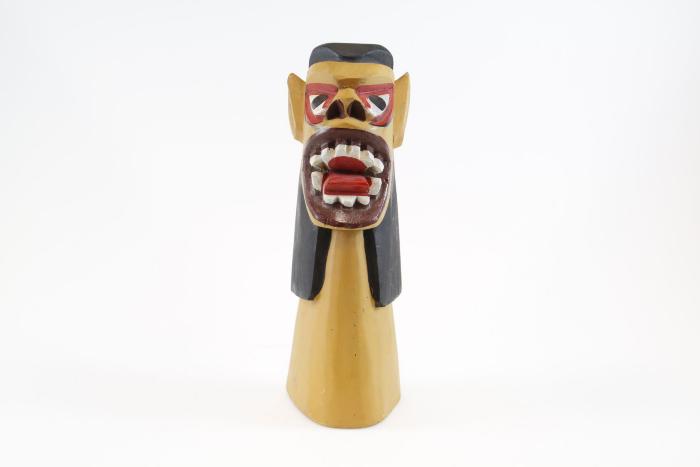 Kifwebe Ceremonial Mask (PR59)
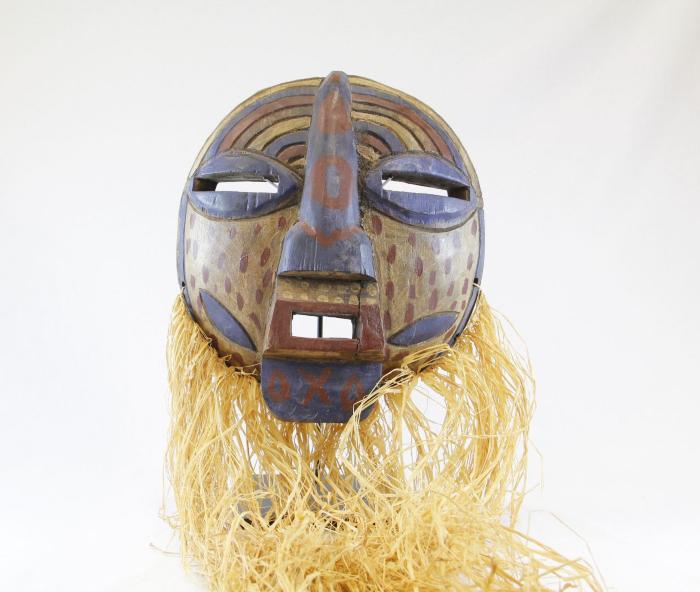 Sombreria Market Scene (MC1)
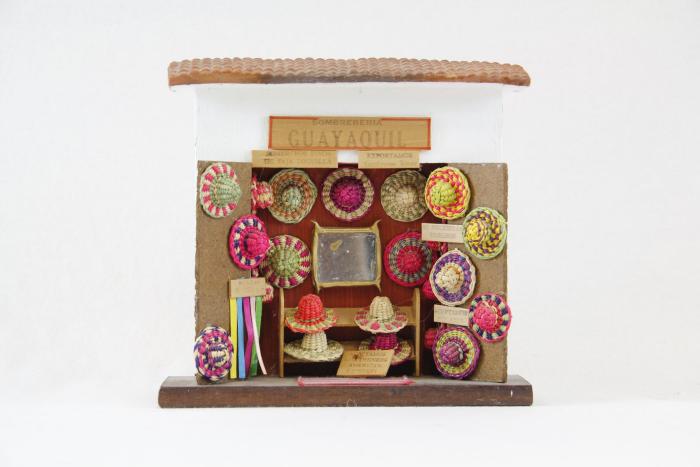 Grocery Store Scene "Tienda Amelia" (MC2)
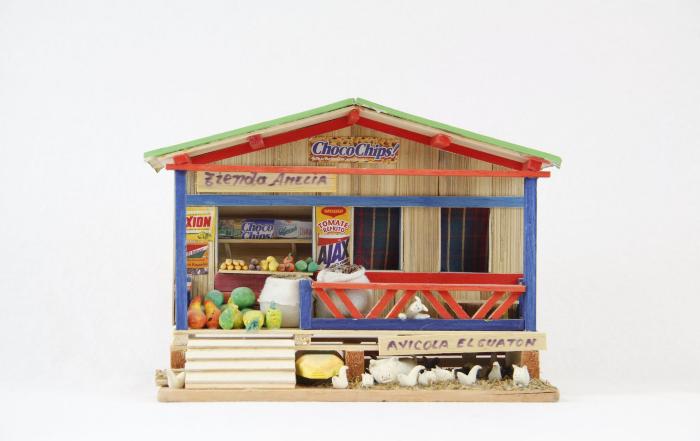 "Artesanias Ecuador" Market Scene (MC3)
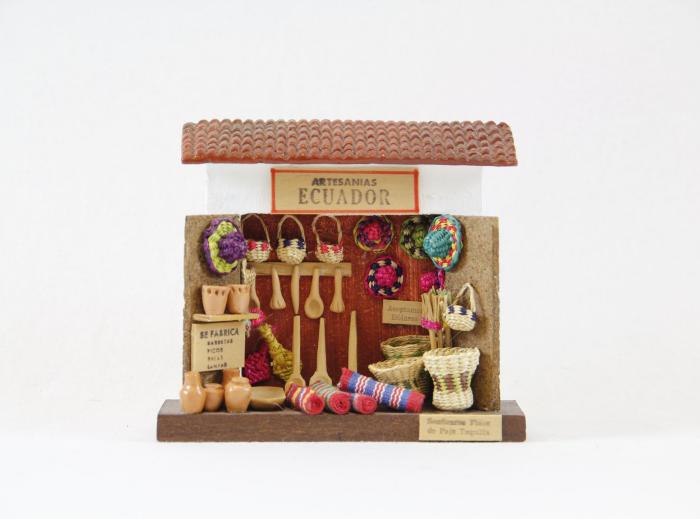 Grocery Store Scene "Tienda Penelope" (MC4)
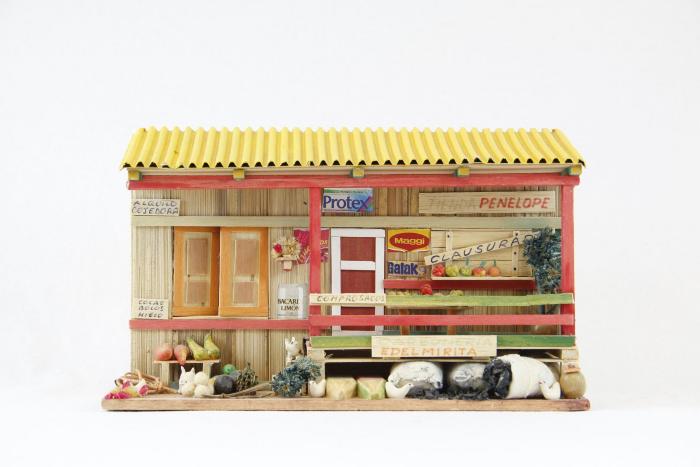 Christ on Cross with Angels Wood Wall Hanging (MC5)
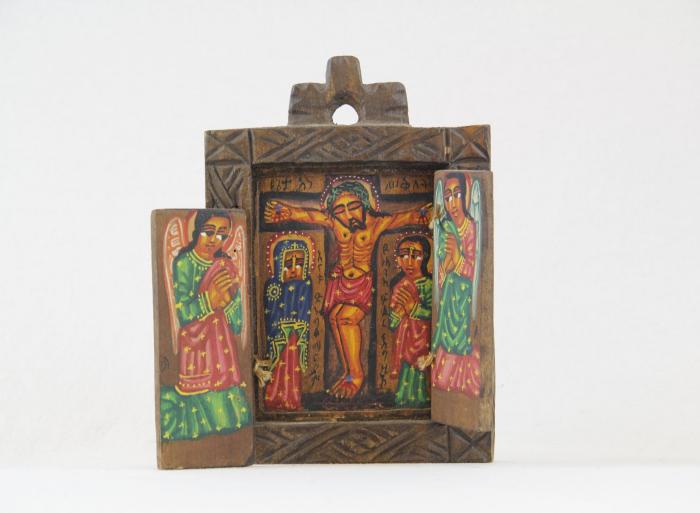 Topsy Turvy Doll (MC6)
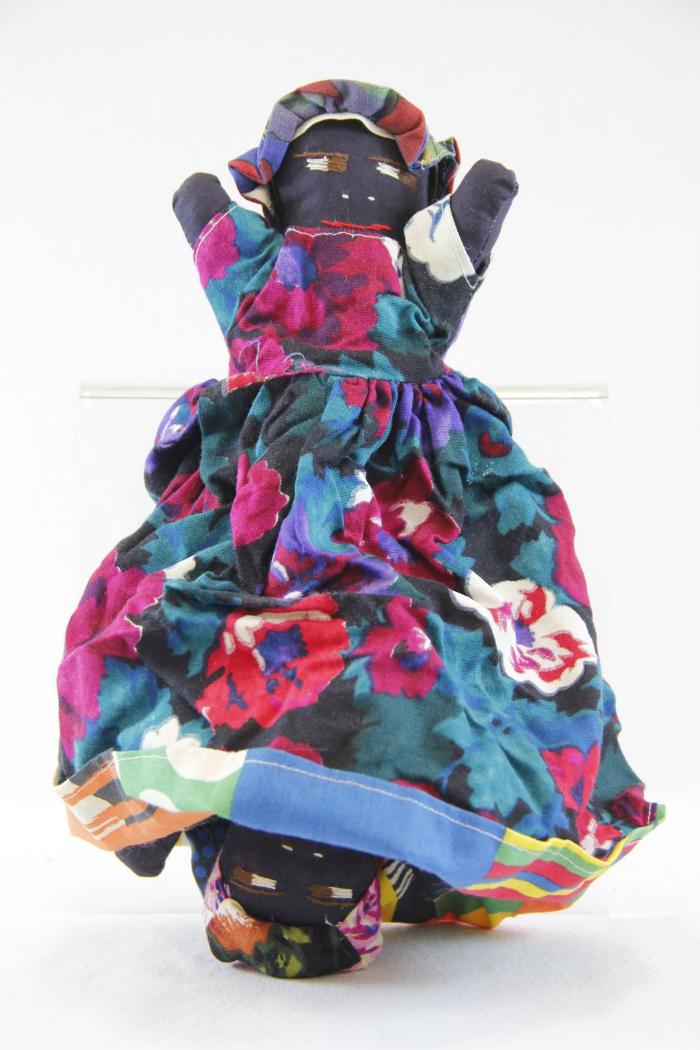 Chancay Doll, Mother and Child (MC7)
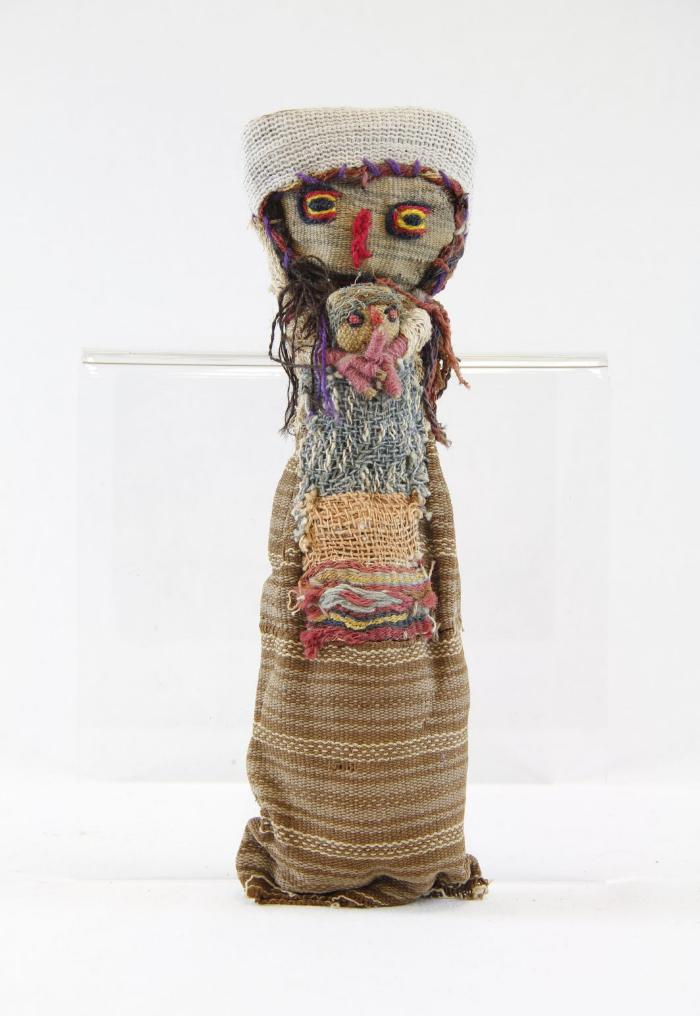 Venezuelan Piranha Mask (MC8)
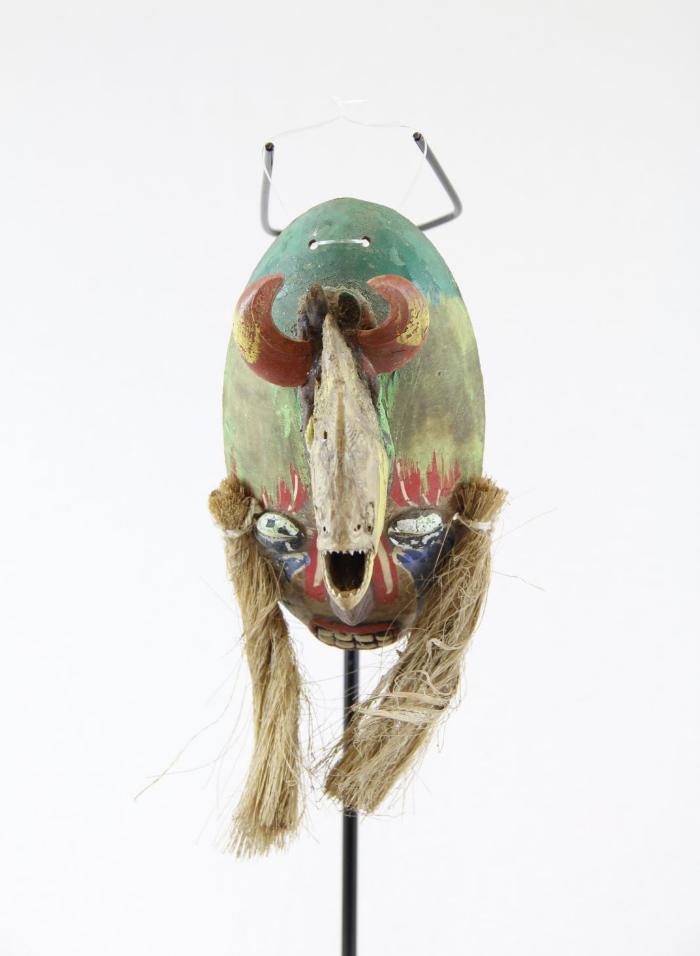 Wooden Mask, Stained Pink (MC9)
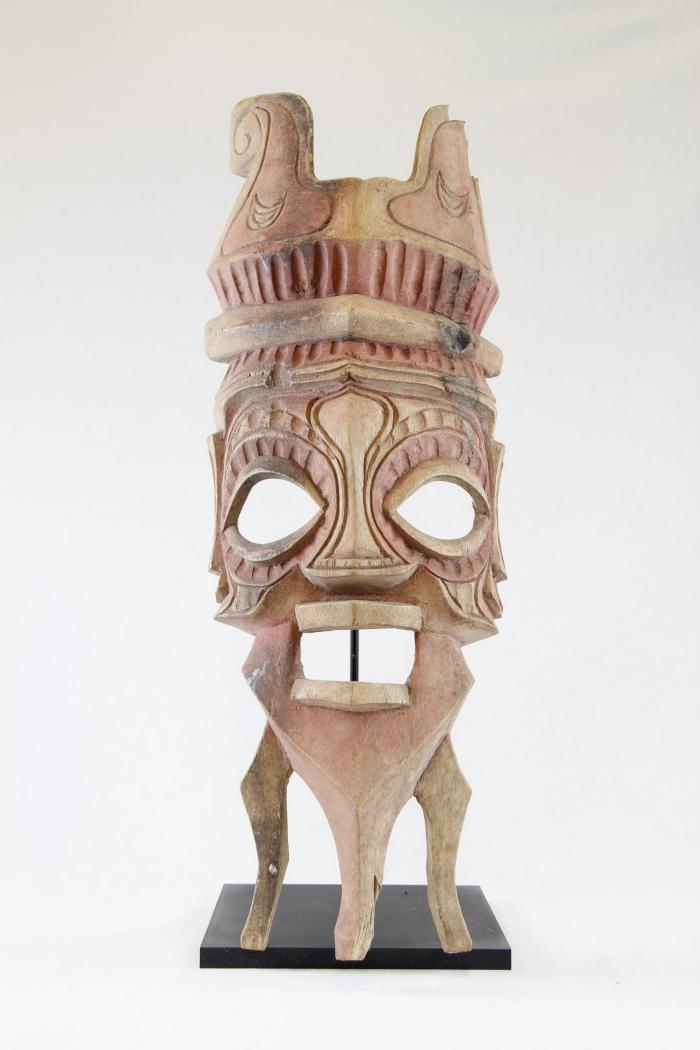 Indonesian Wayang Shadow Puppet (MC10)
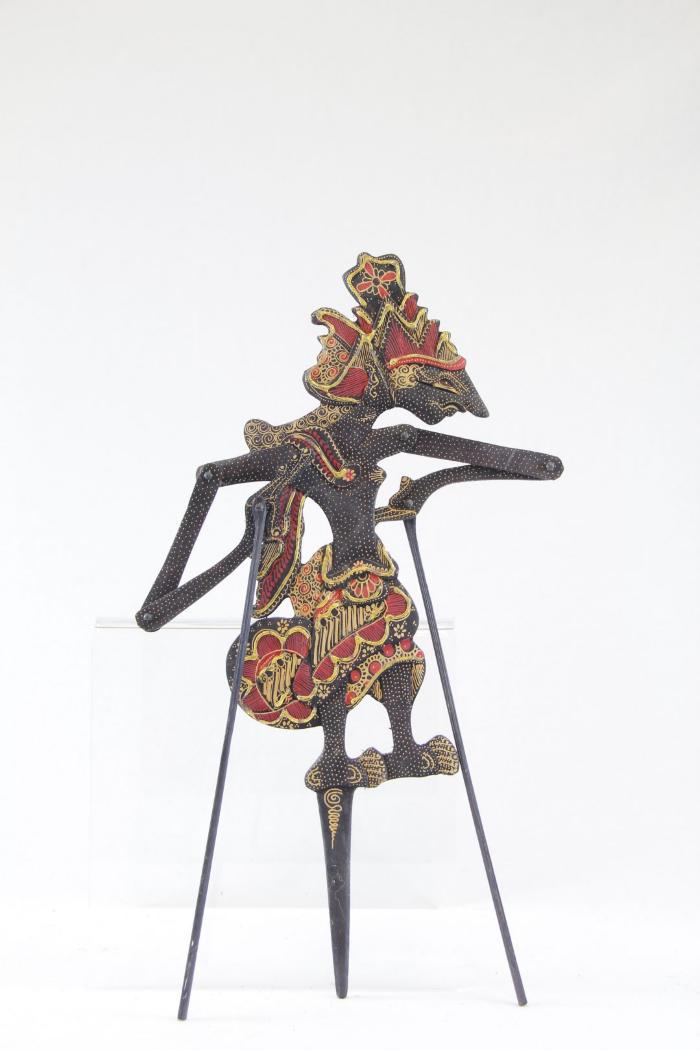 Yagua Mask (MC11)
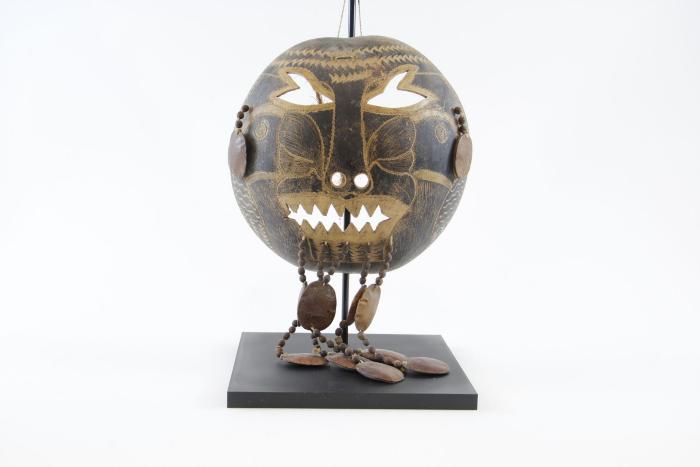 Monkey Mask (MC12)
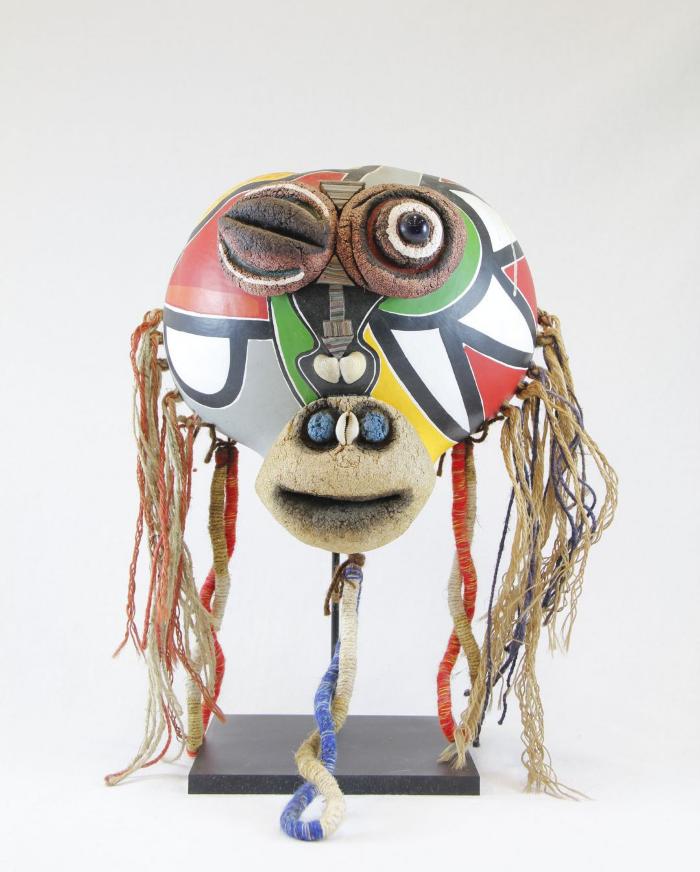 Guro Mask (MC13)
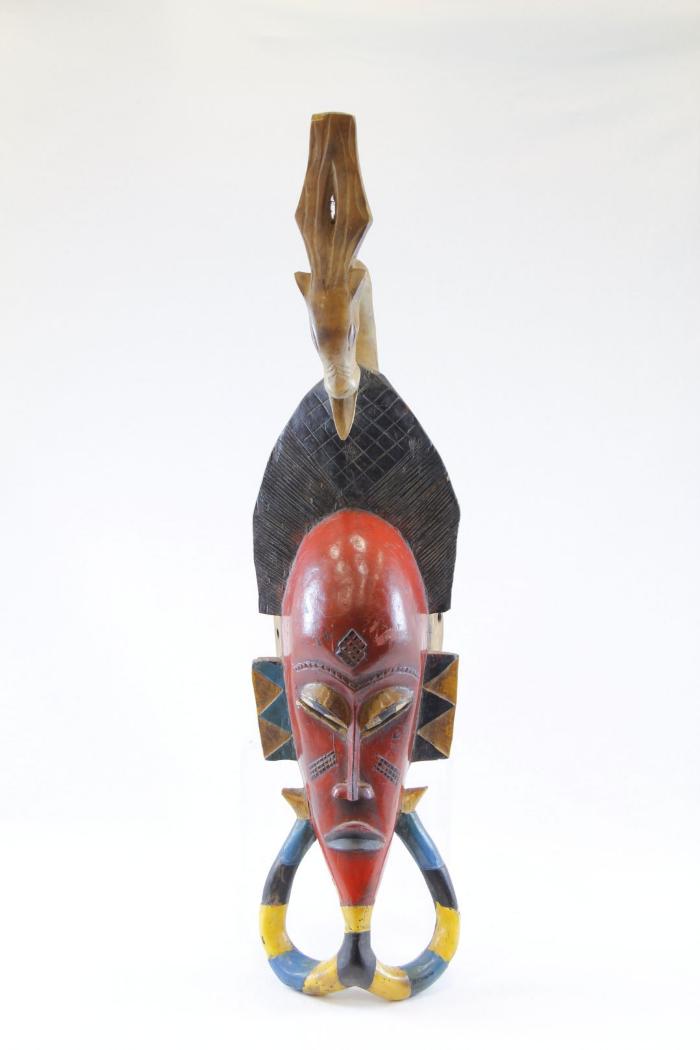 Ebony Carved Figures from Makonde Tribe (MC14)
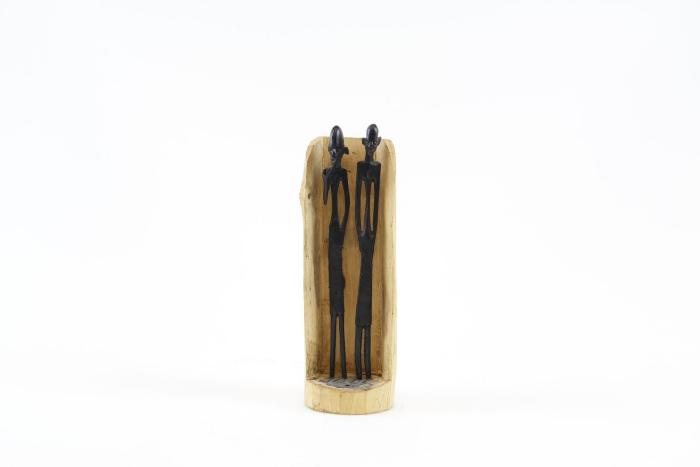 African Long Forehead Mask (MC15)
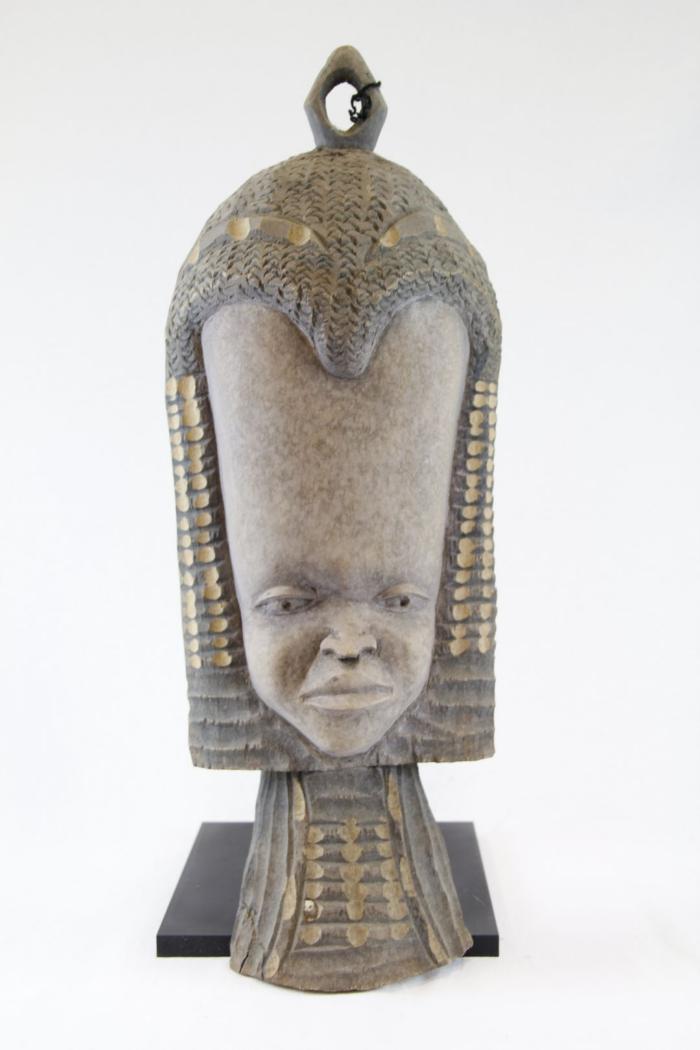 Ebony Carved Woman with Fabric Dress, Metal Neck Wrap, Beaded Earrings (MC16)
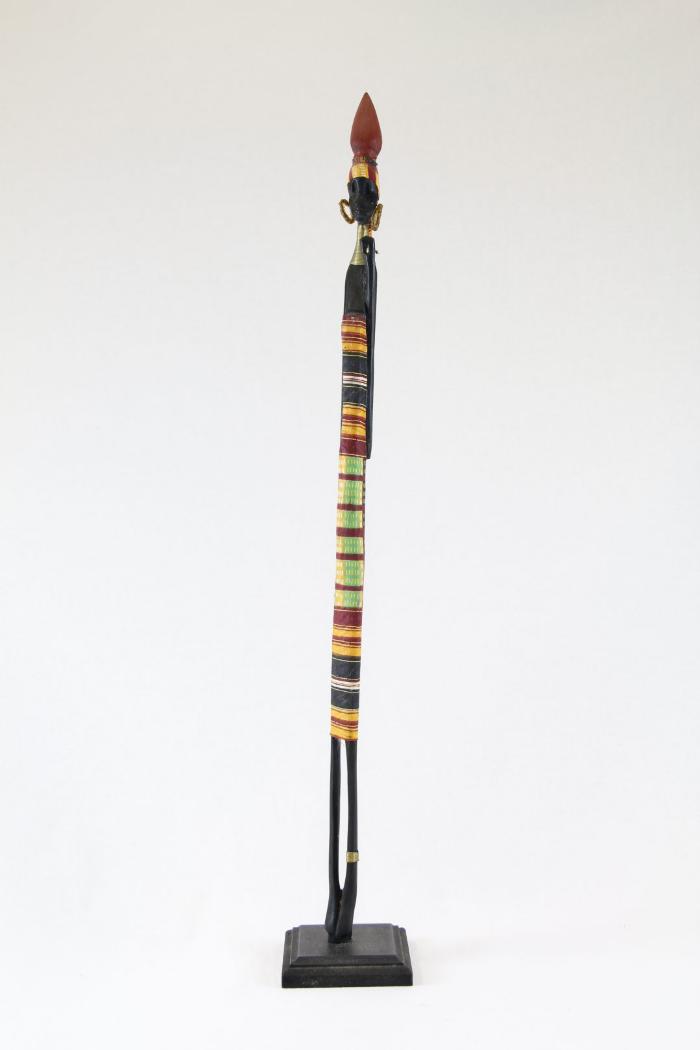 Mapula (Mother of Rain) Flower and Lion Cloth (MC17)
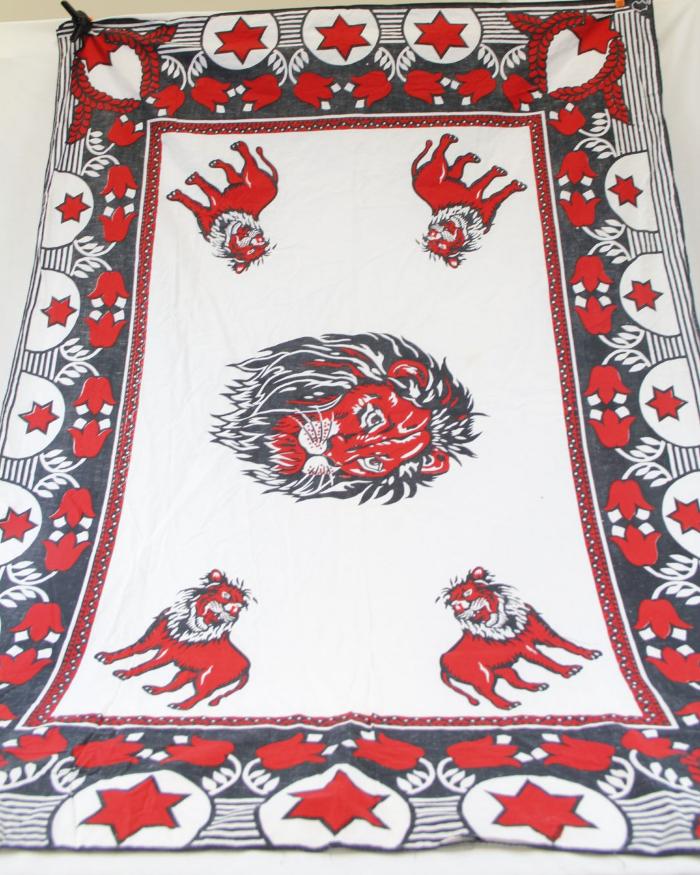 Small Wood Carved Figure with Wire Earrings and Staff (MC18)
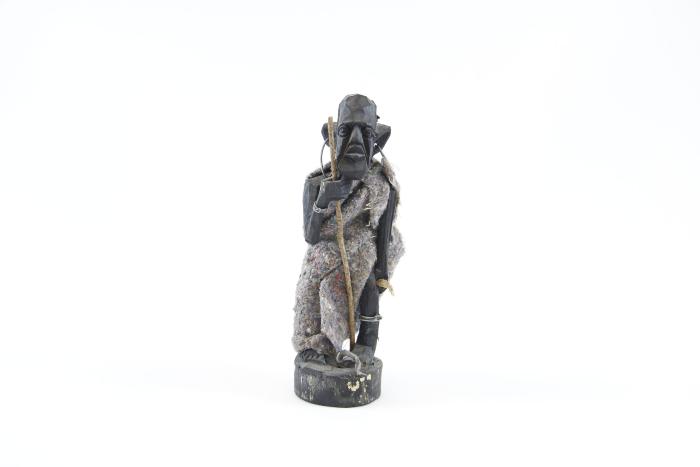 Ashanti Small Mask (MC19)
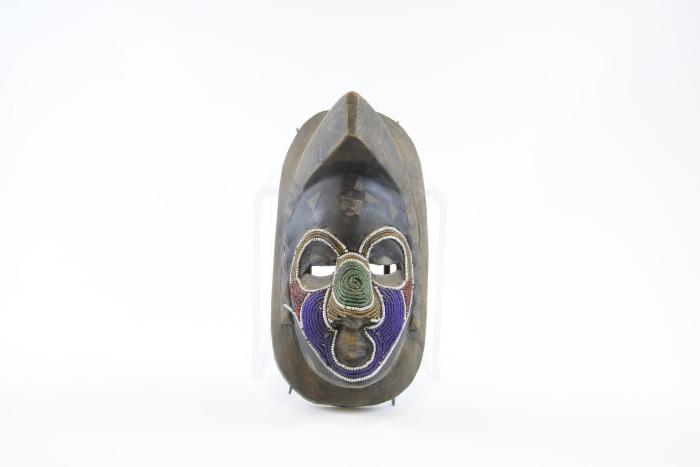 Beaded Metal Dragon (MC20)
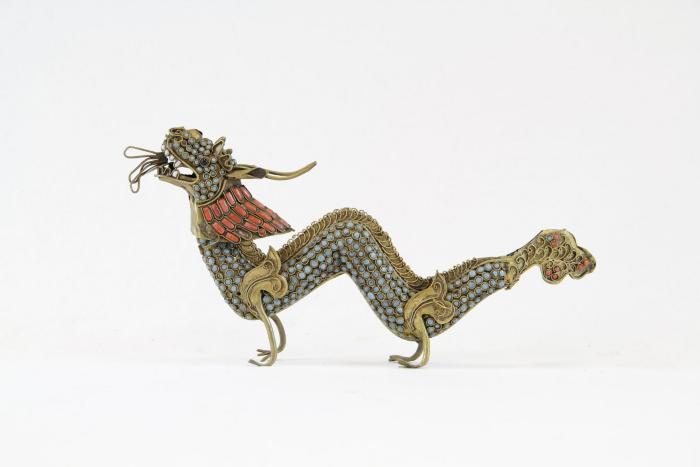 Papua New Guinea Tribal Shield (SE55)
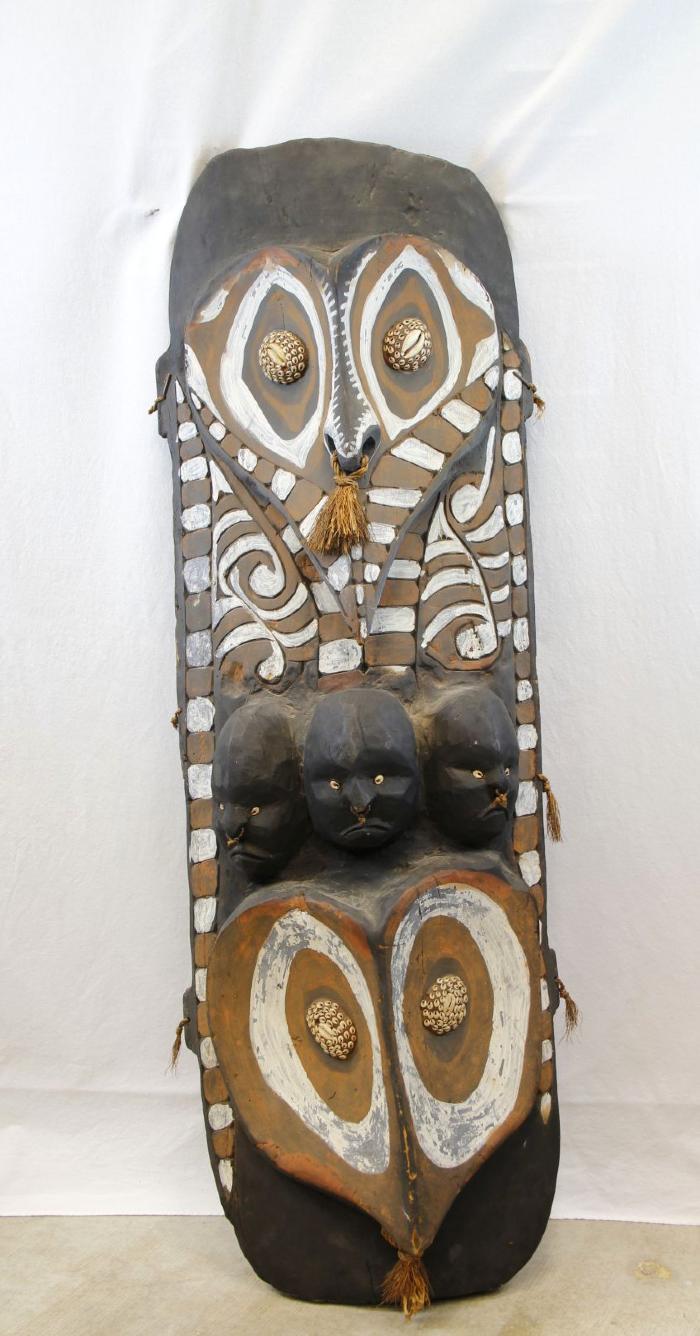 Kilim Rug (SE56)
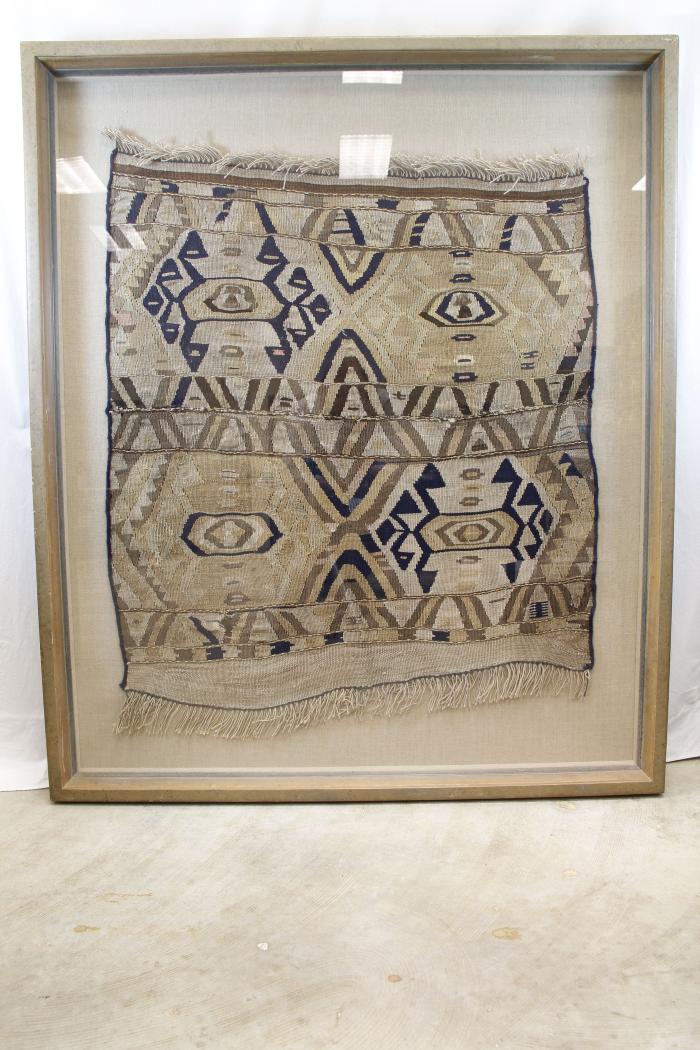 Agave Plant with Virgin of Guadalupe (SH1)
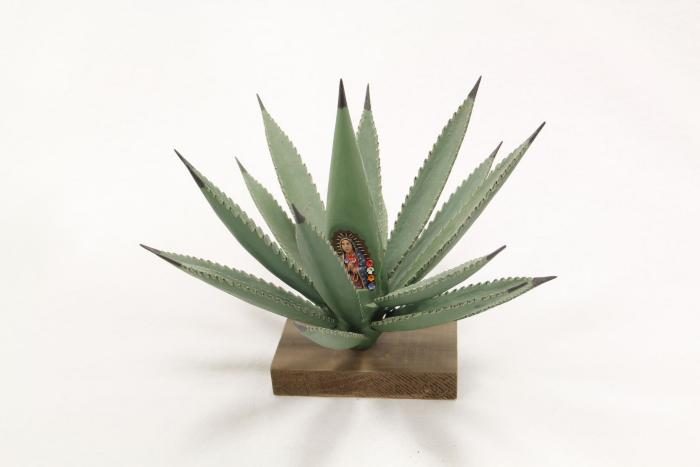 Agave Plant with Virgin of Guadalupe (SH2)
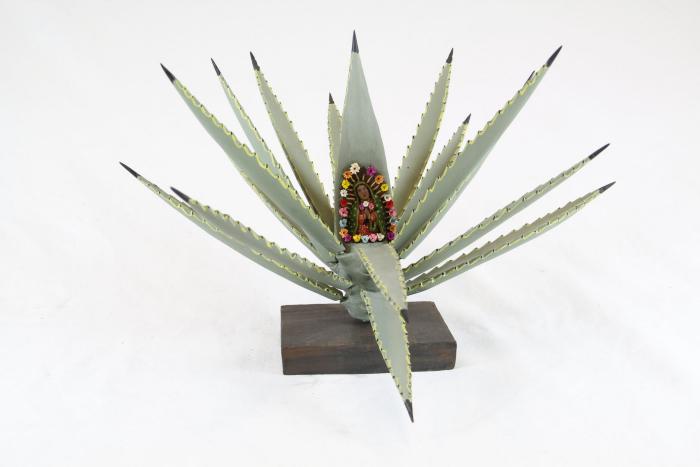 Angel (SH3)
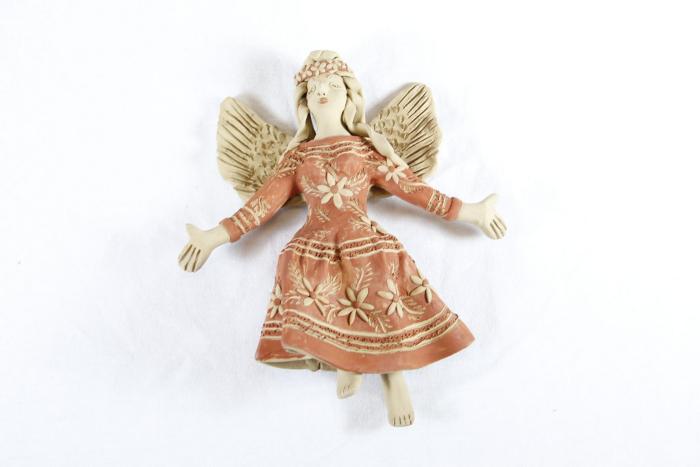 Angel (SH4)
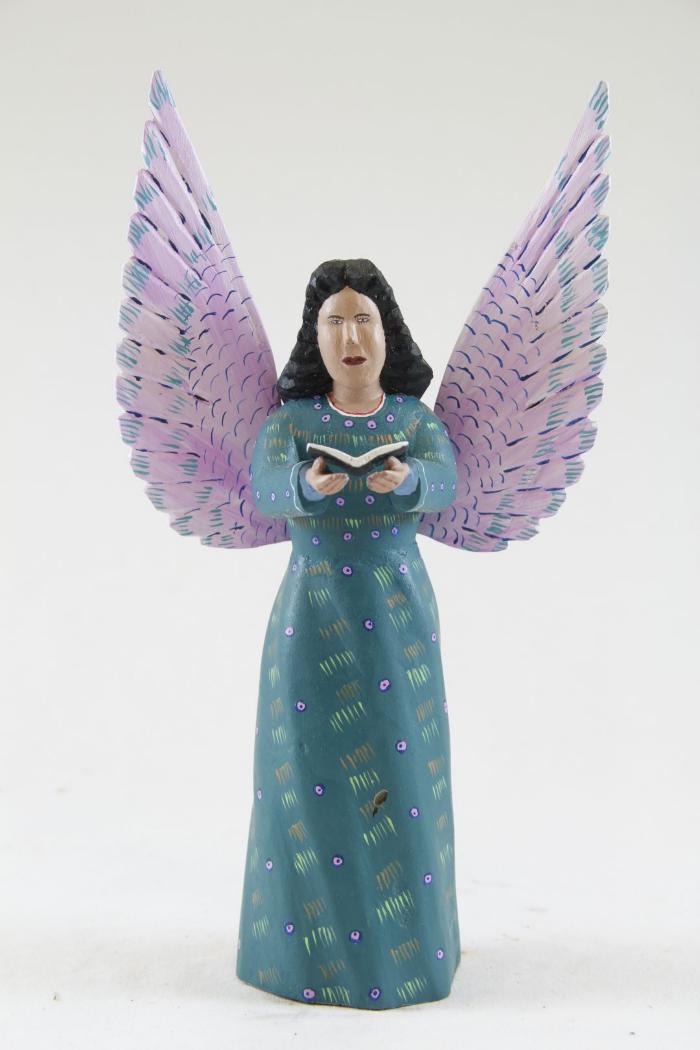 Angel (SH5)
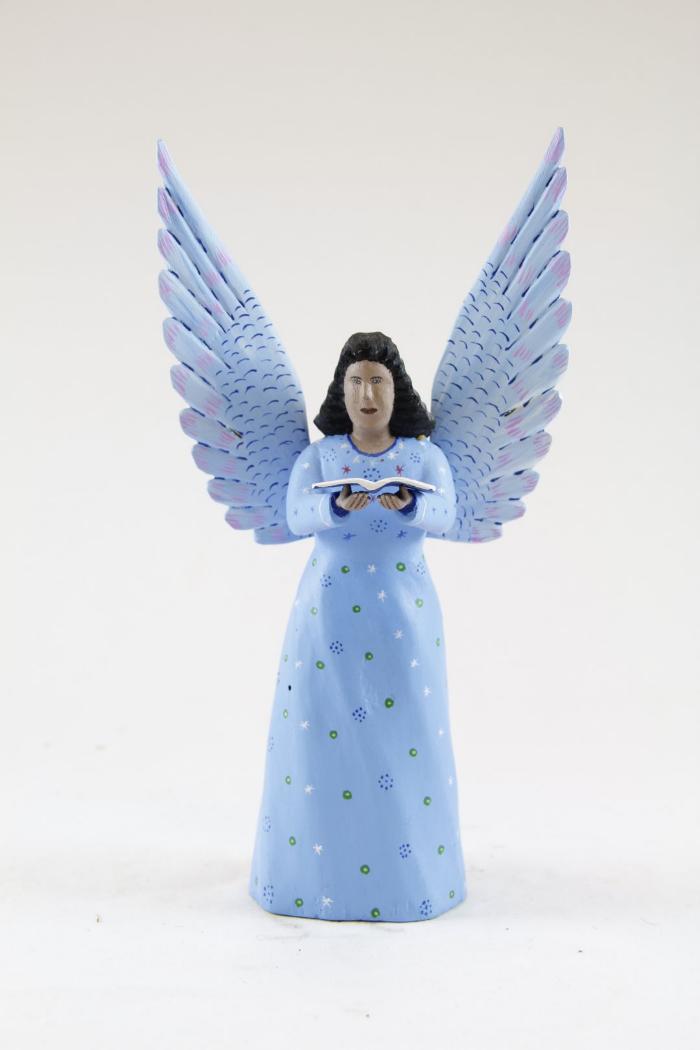 Angel (SH6)
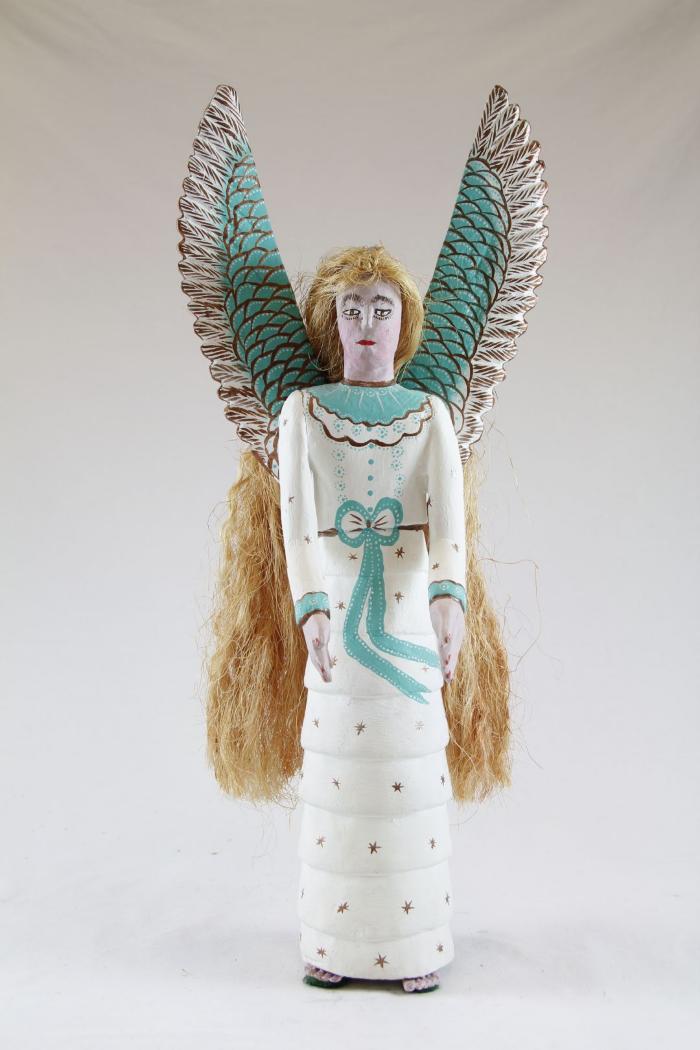 Angel holding Book (SH7)
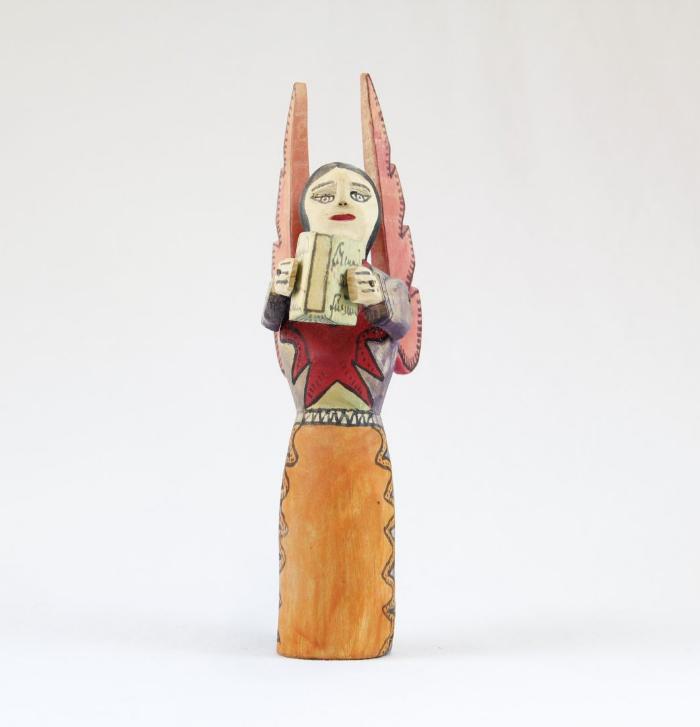 Angel holding Dove (SH8)
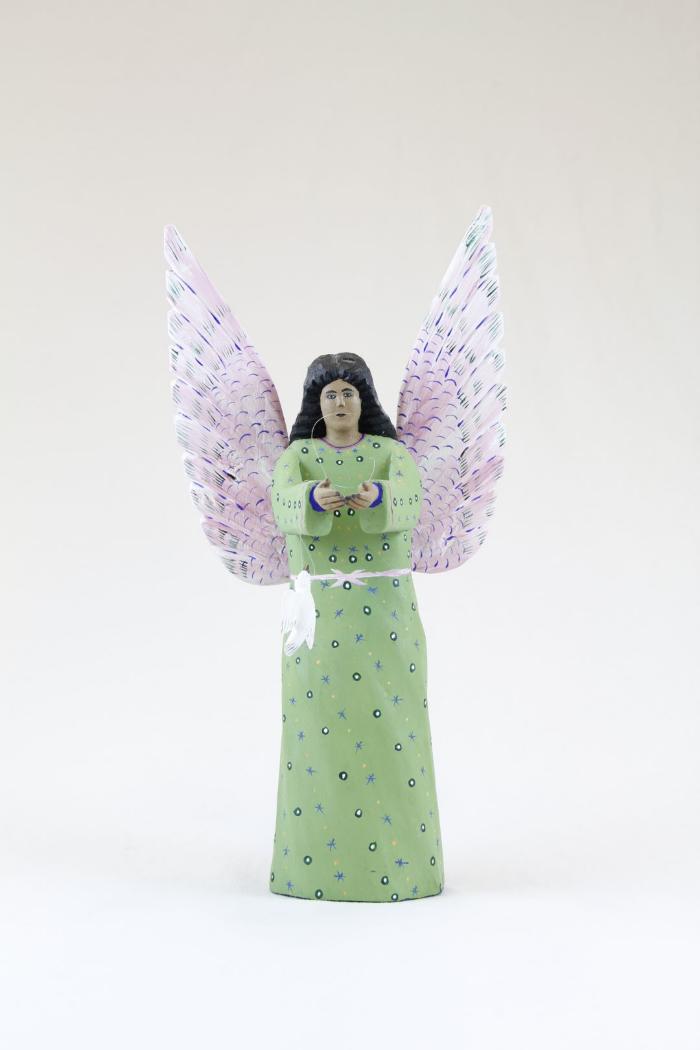 Angel holding Flowers (SH9)
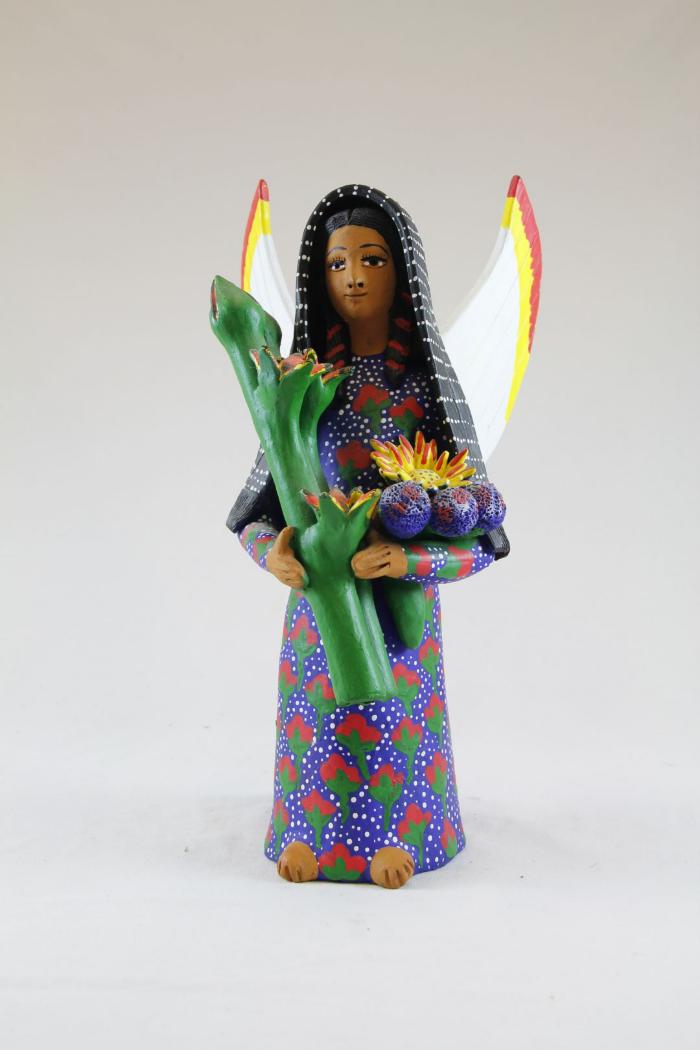 Angel kneeling (SH10)
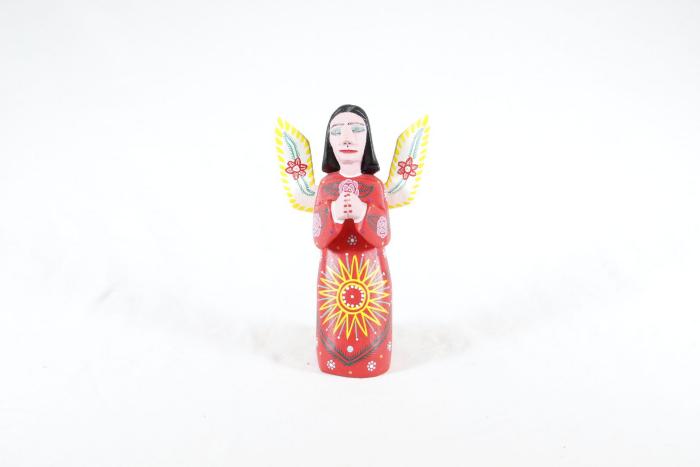 Angel playing Guitar (SH11)
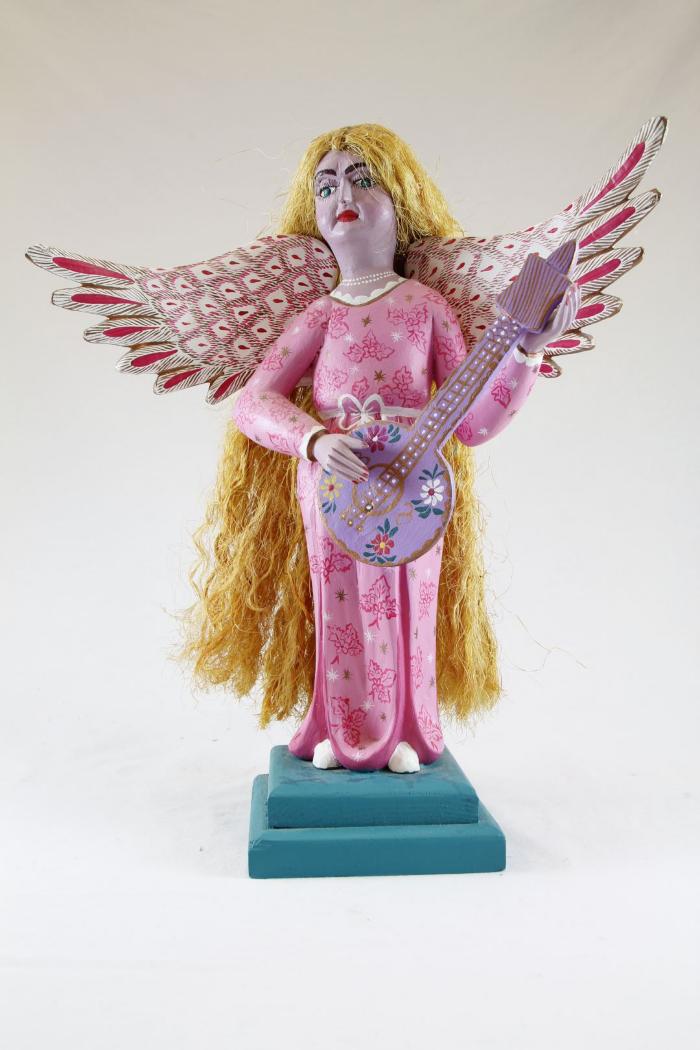 Angel playing Harp (SH12)
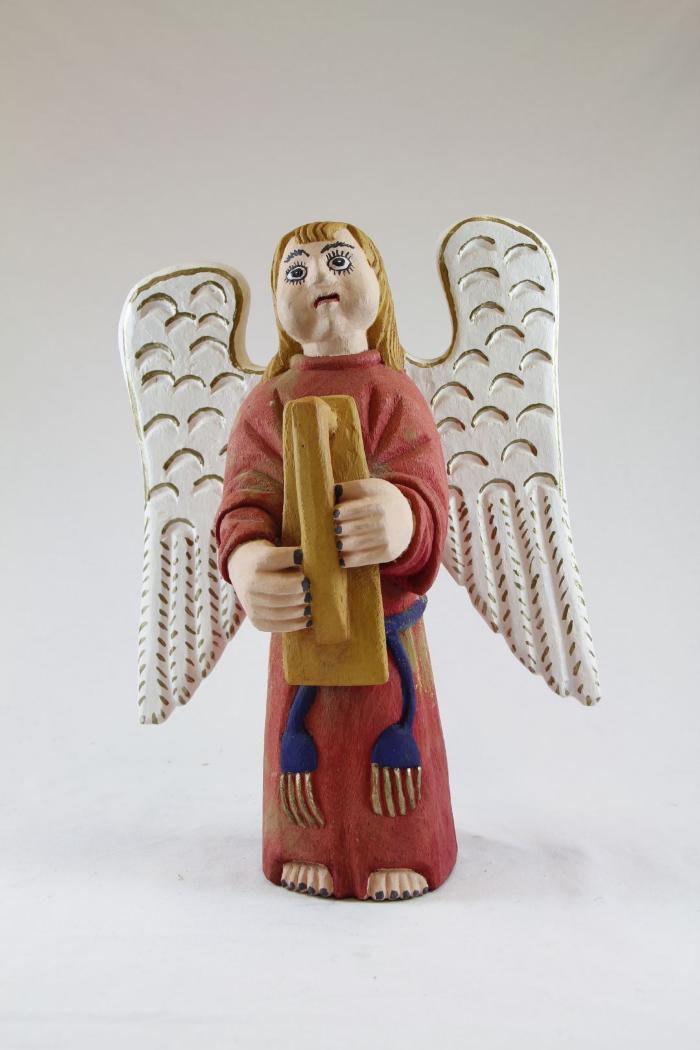 Angel with Purple and Red Flower (SH13)
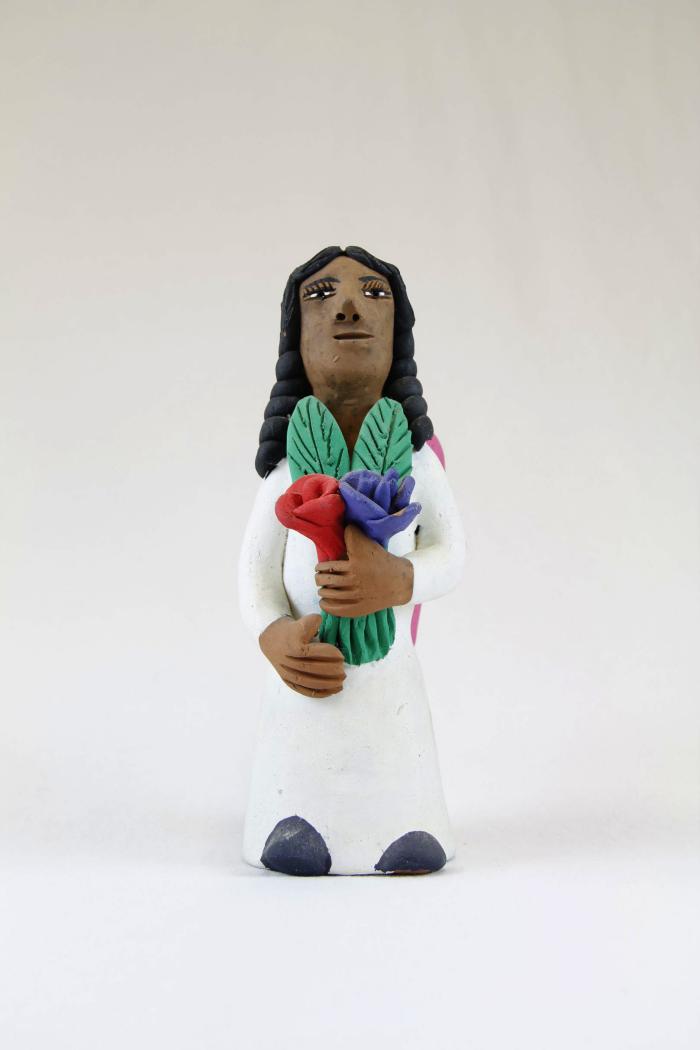 Angel with Red and Yellow Flower (SH14)
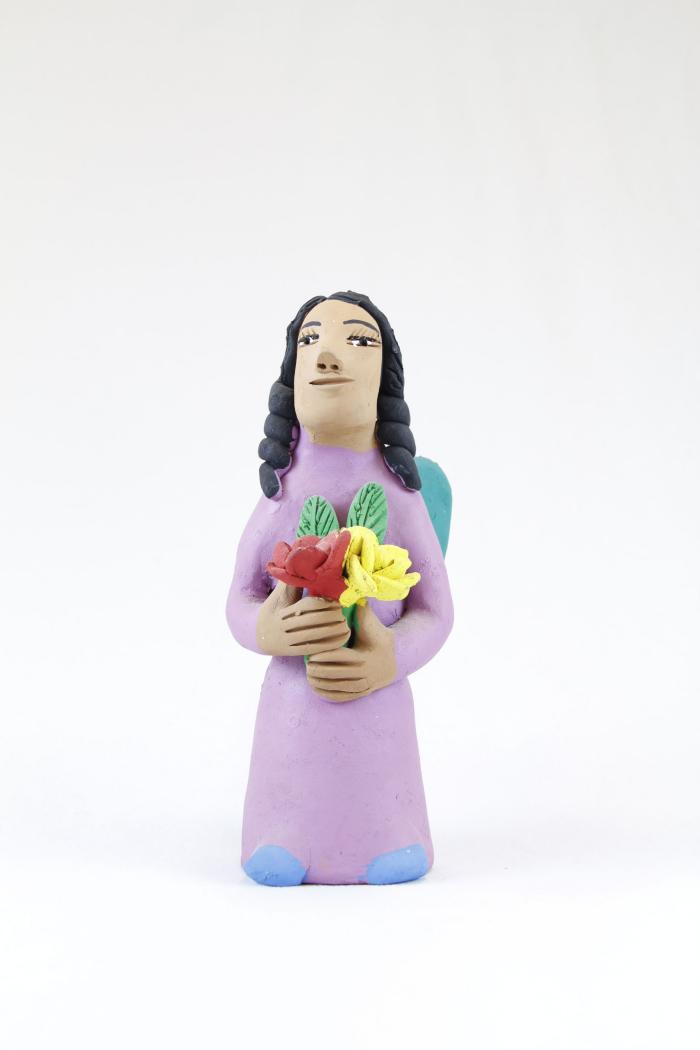 Angel with Small Angel (SH15)
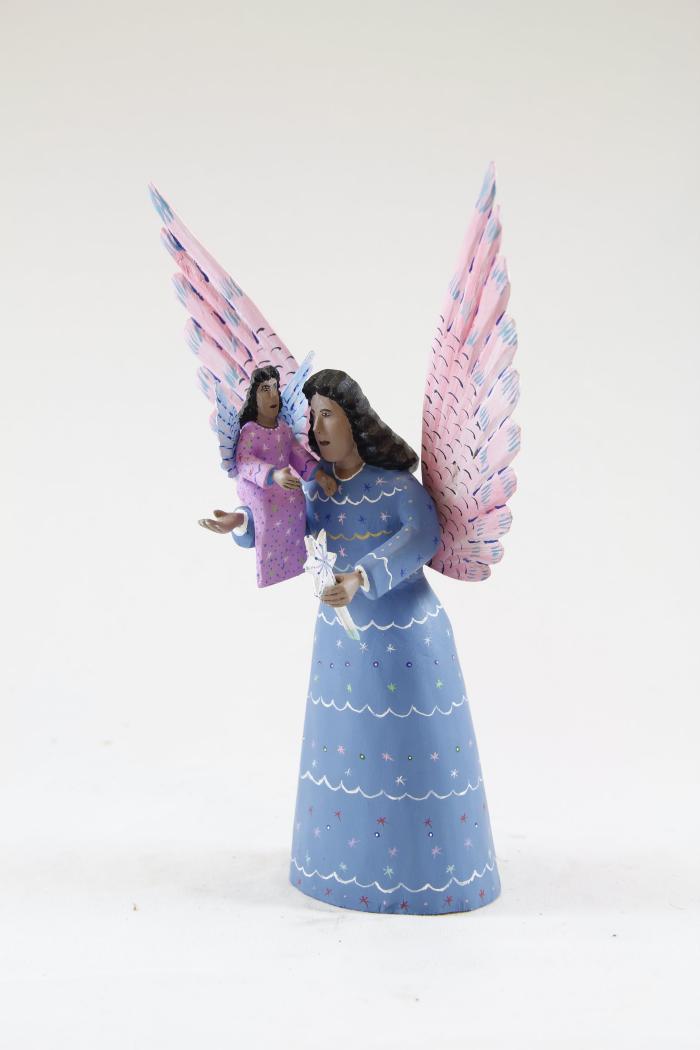 Animal Band (SH16)
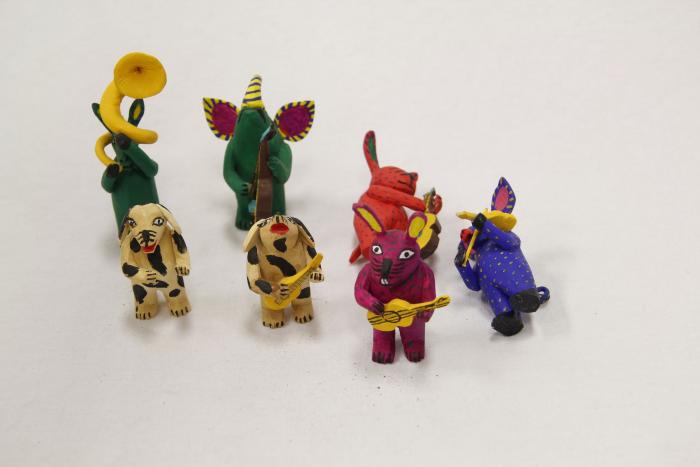 Animal Bell (SH17)
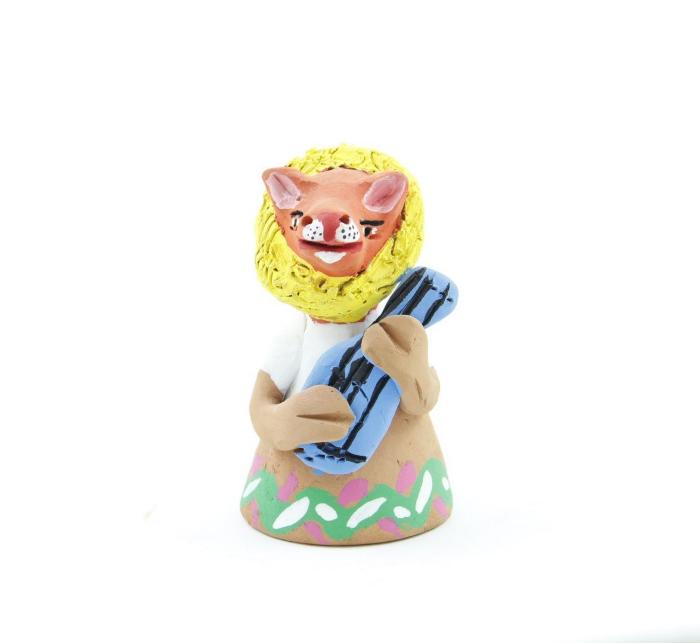 Animal playing an Electric Guitar (SH18)
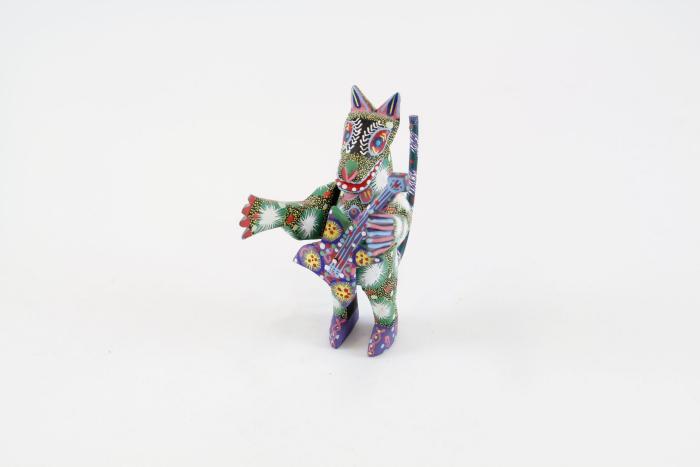 Armadillo (SH19)
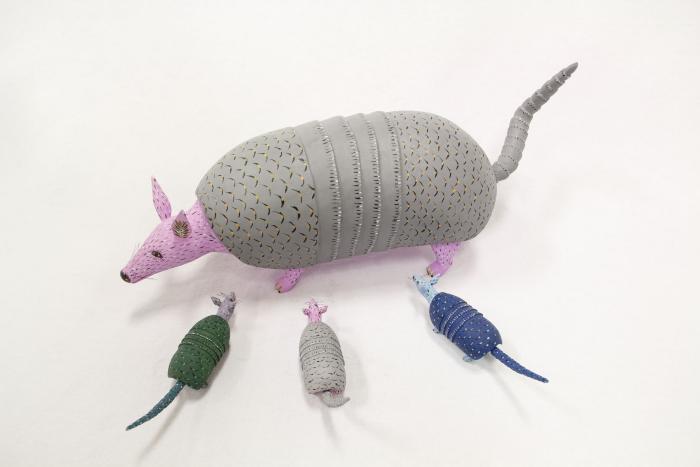 Armadillo (SH20)
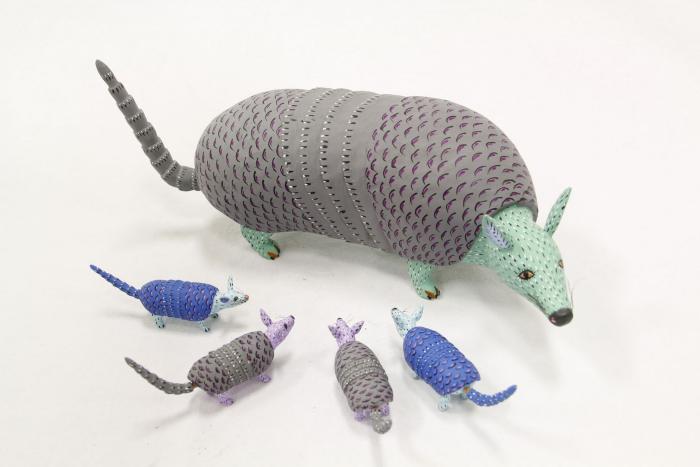 Aztec / Mayan holding Woman (SH21)
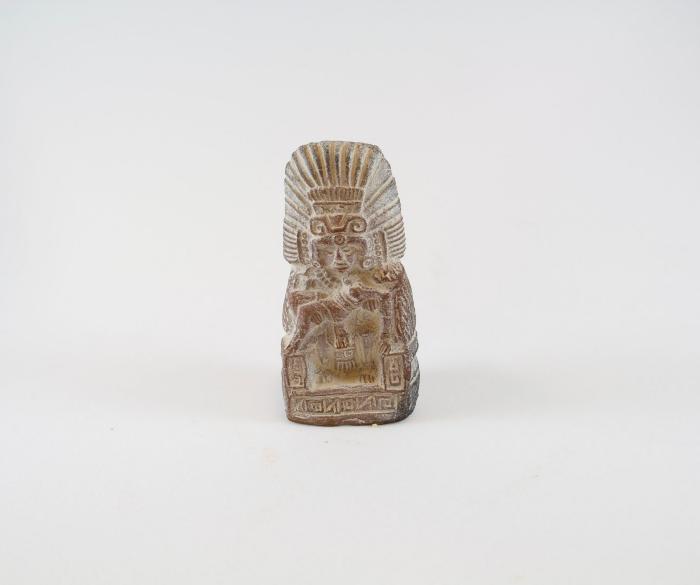 Bird Cage with Tree (SH22)
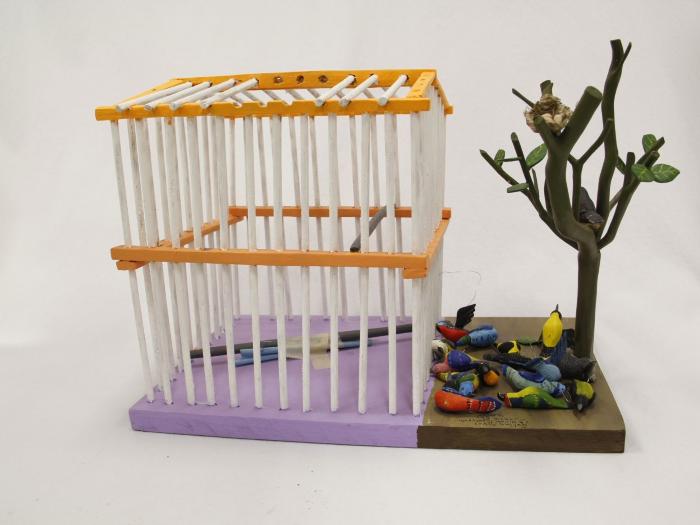 Black and Red Vase (SH23)
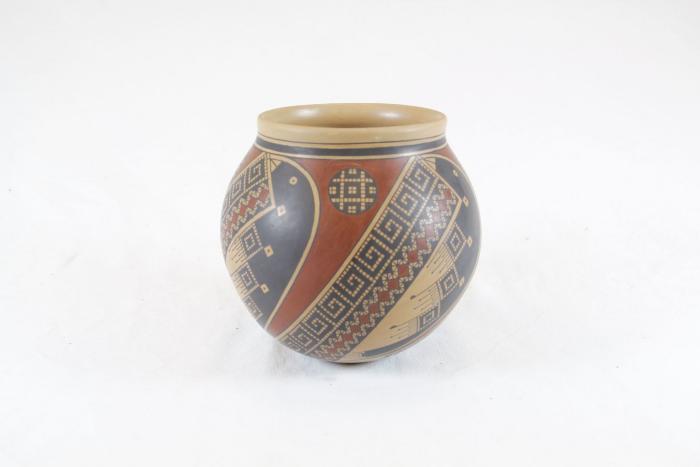 Black Green and Red Vase (SH24)
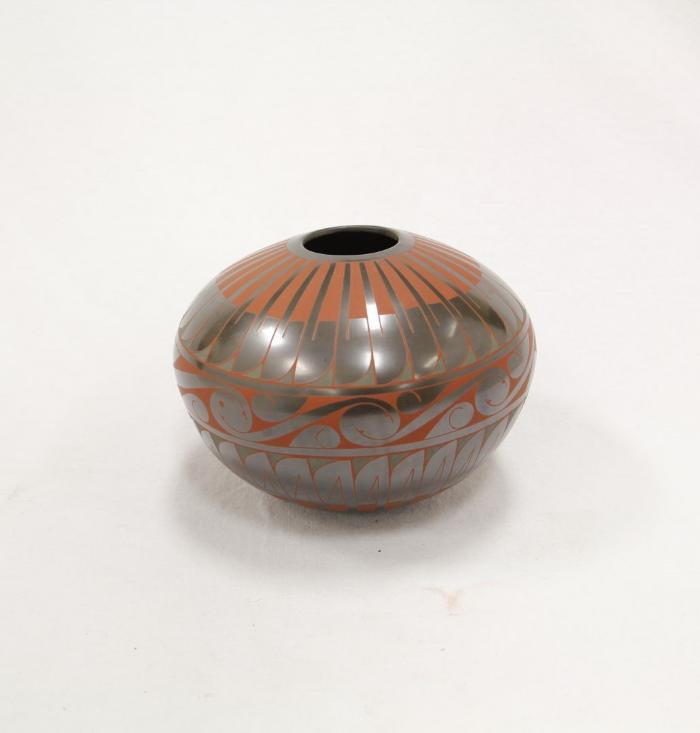 Black Vase (SH25)
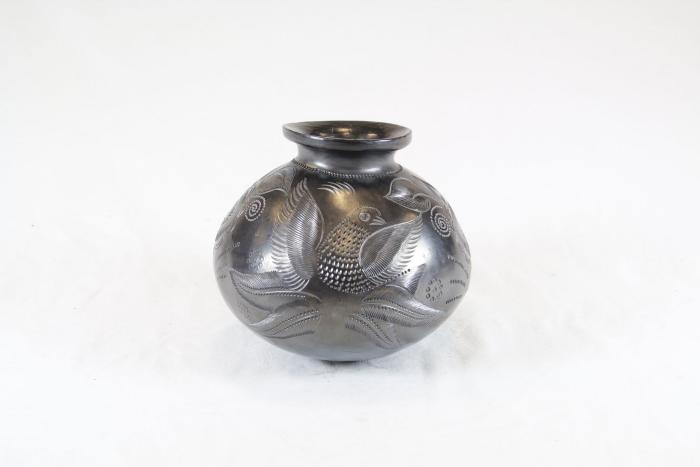 Black Vase (SH26)
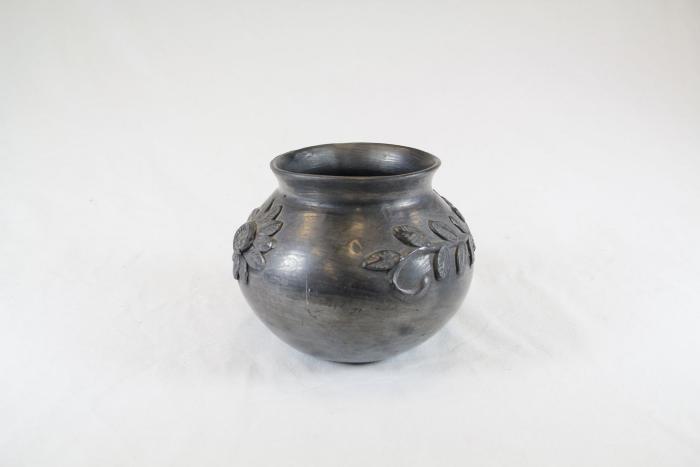 Black Vase (SH27)
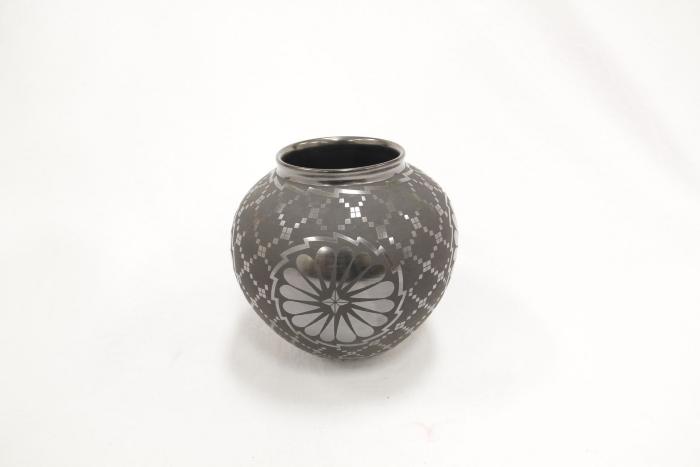 Black Vase (SH28)
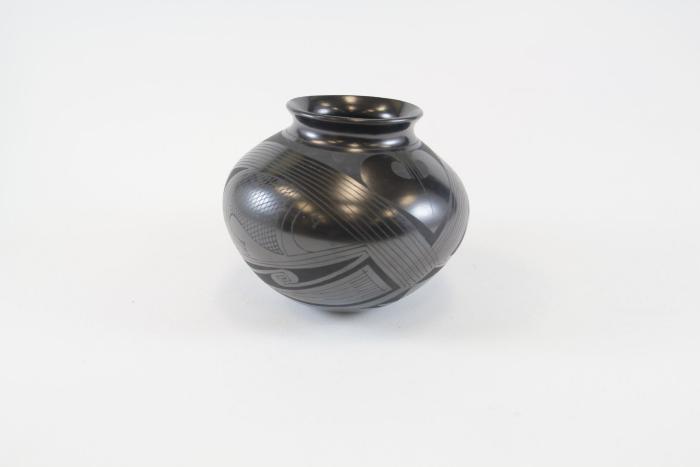 Mata Ortiz Black Vase (SH29)
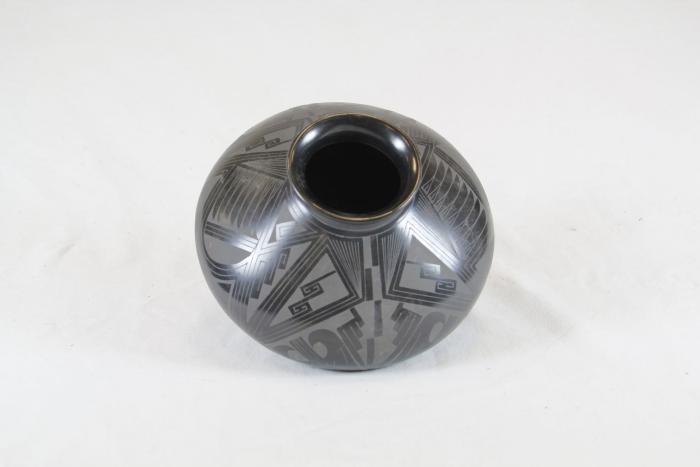 Black Vase (SH30)
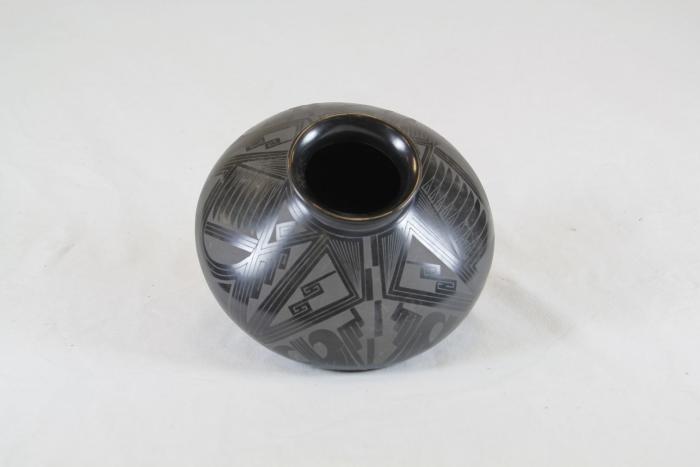 Black Vase (SH31)
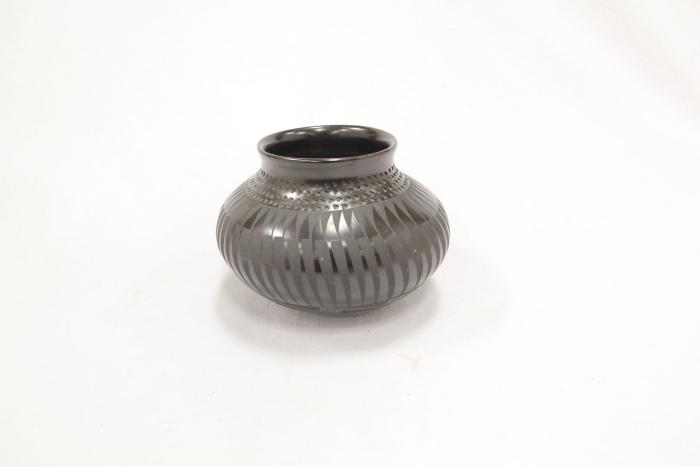 Blue Animal (SH32)
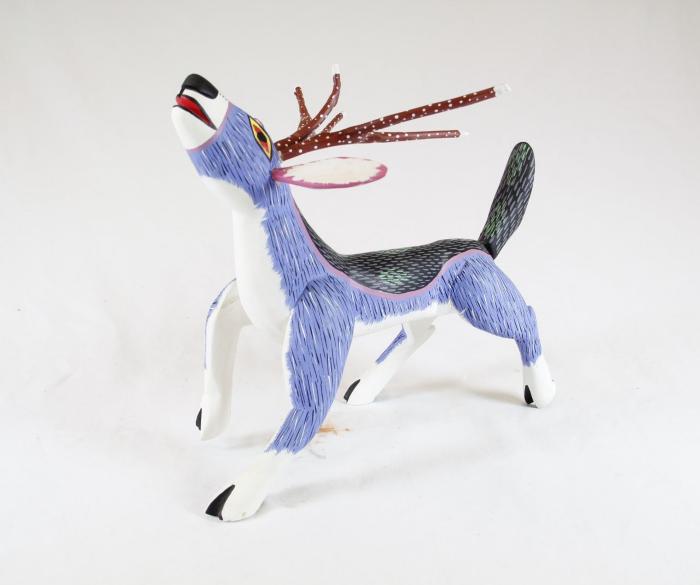 Blue Goat (SH33)
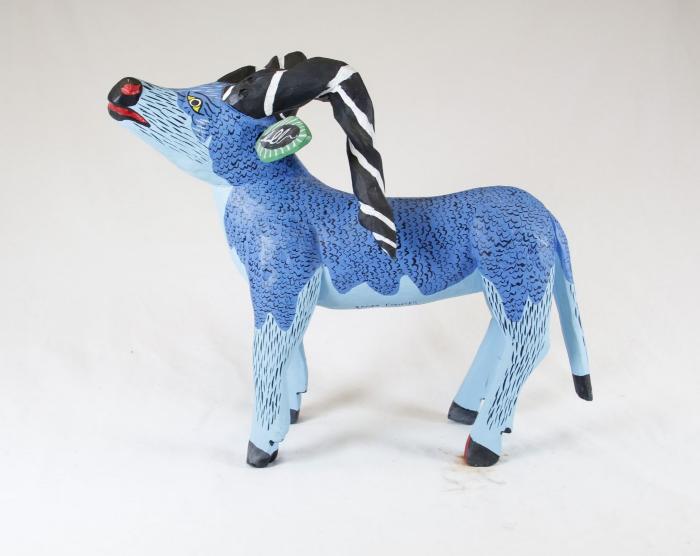 Blue Rattle Snake (SH34)
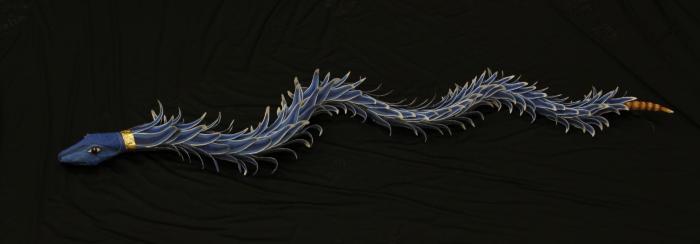 Willow Kumeyaay PaiPai Basket (SH35)
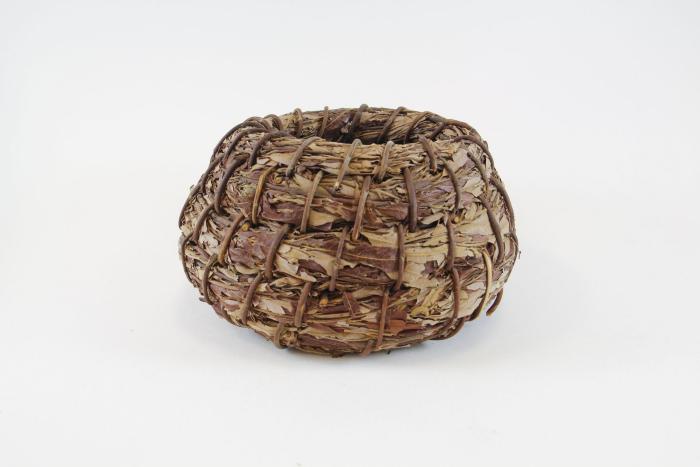 Tarahumara Indian Baskets (SH36)
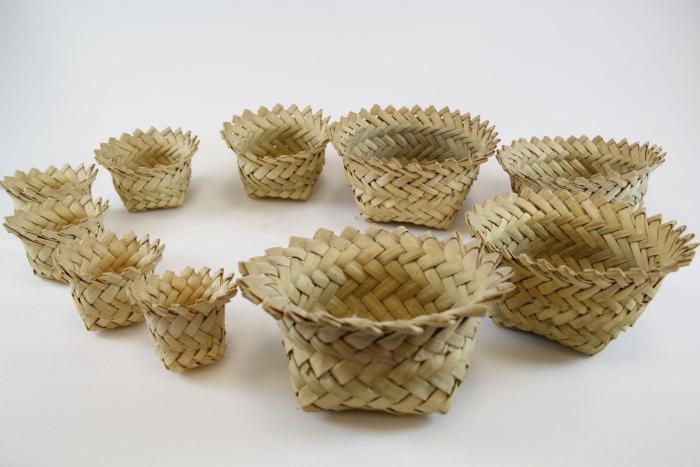 Boy Angel playing Harp (SH37)
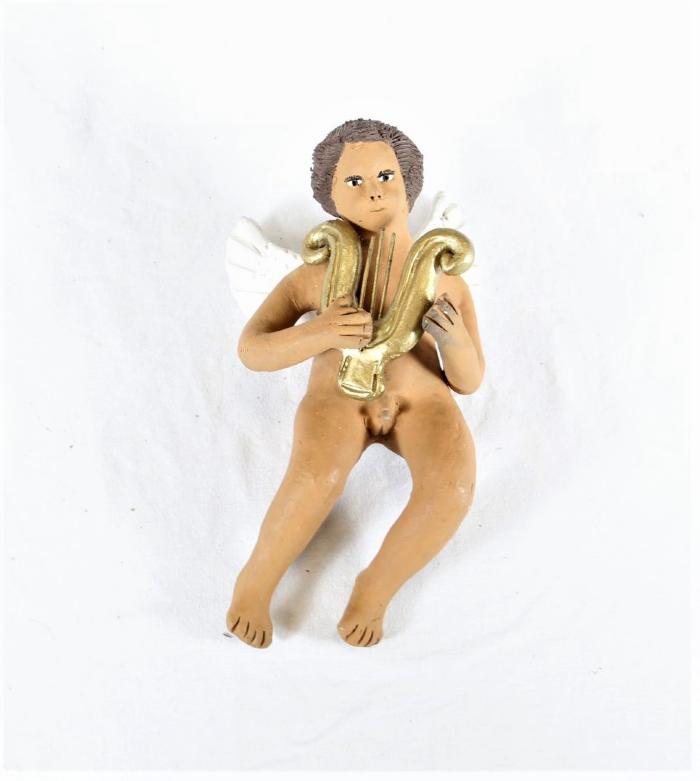 Cactus (SH38)
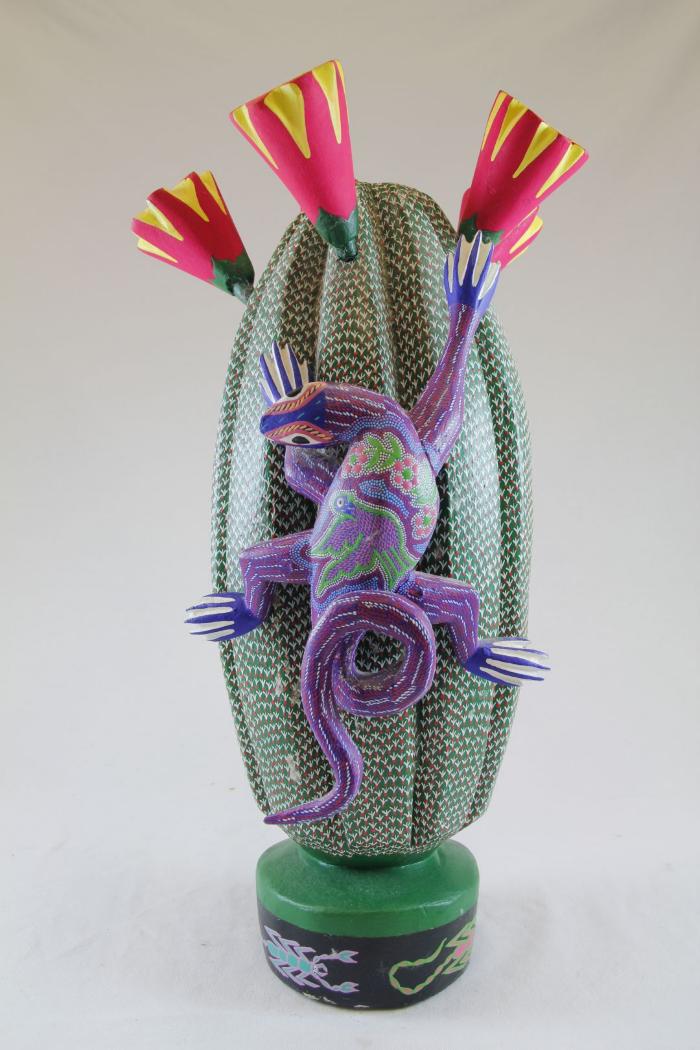 Cactus blooming Pink Flower (SH39)
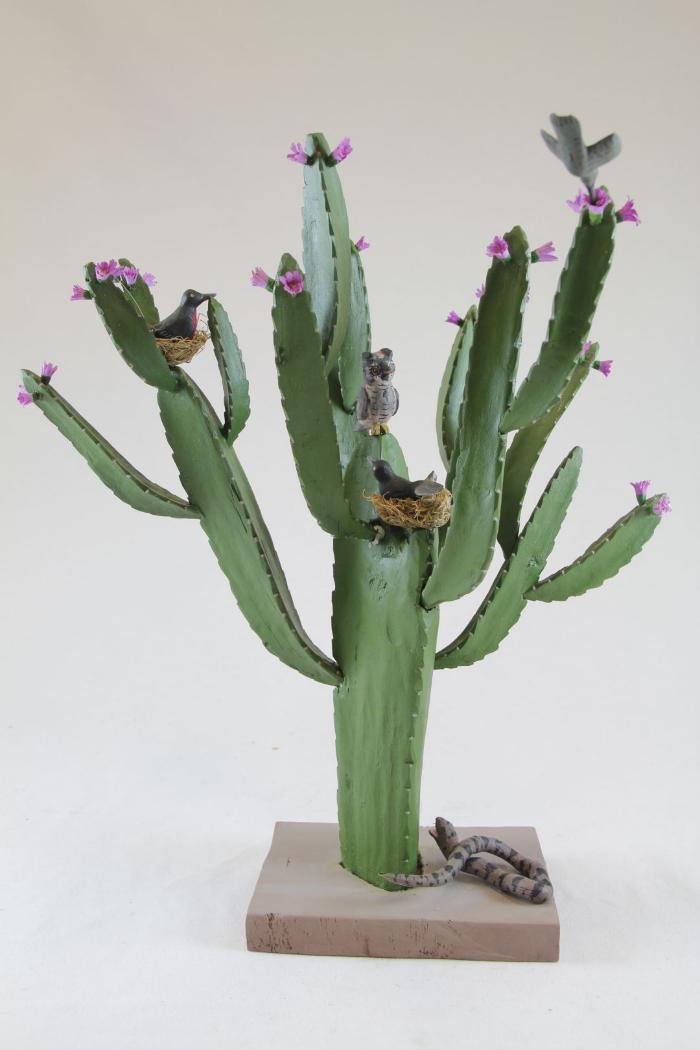 Cactus with Three Virgins (SH40)
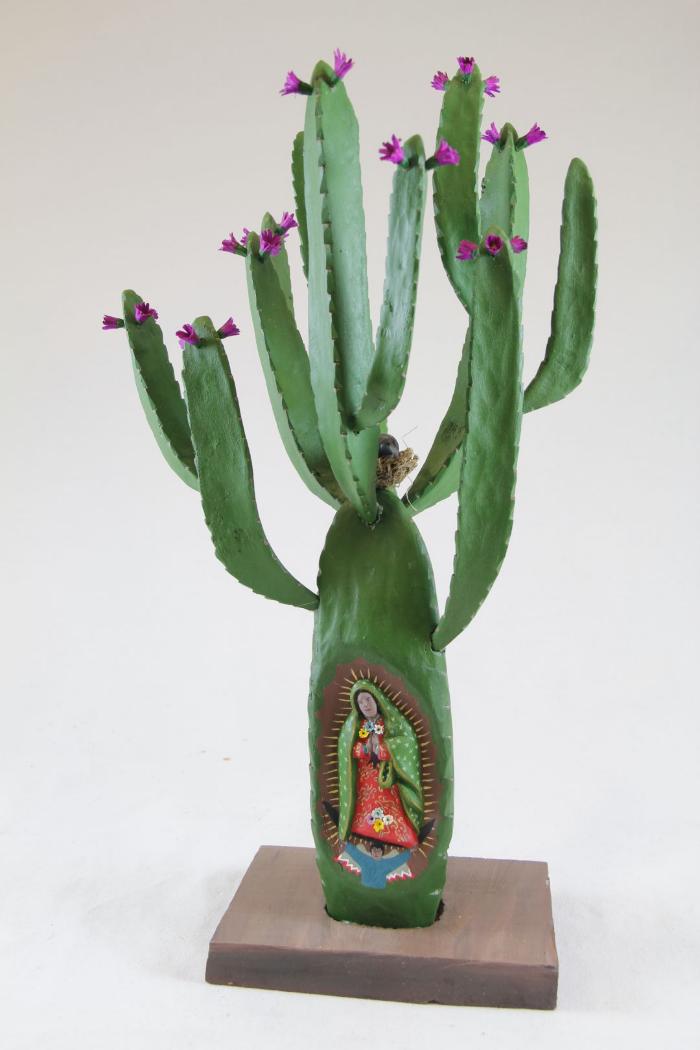 Cart with Cows (SH41)
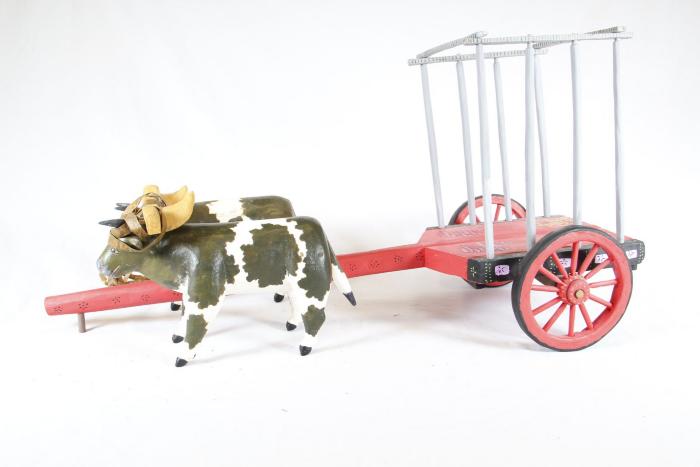 Celebration Belt (SH42)
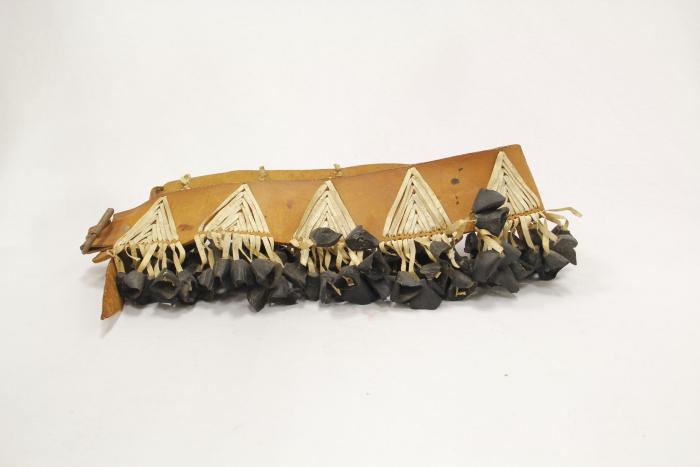 Centaur playing Violin (SH43)
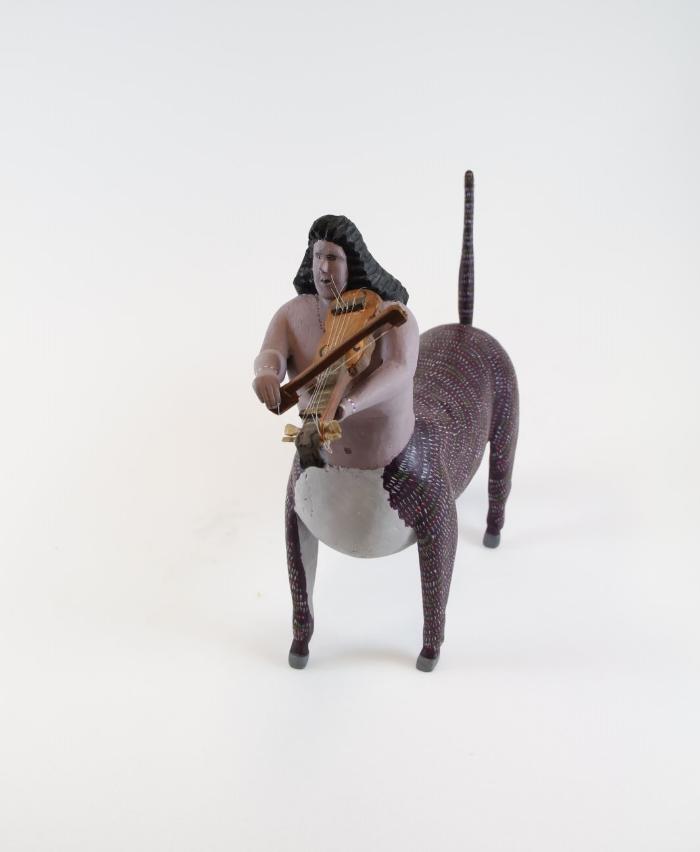 Chicken with Chicks (SH44)
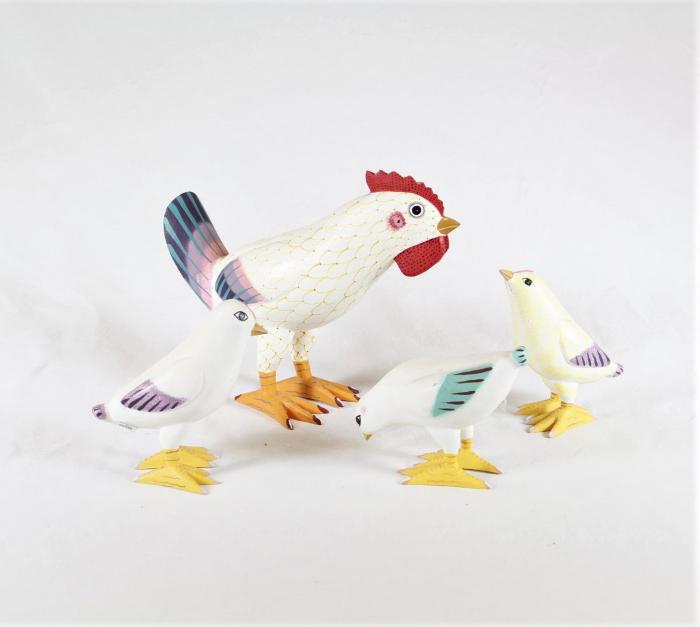 Cows with Cart (SH45)
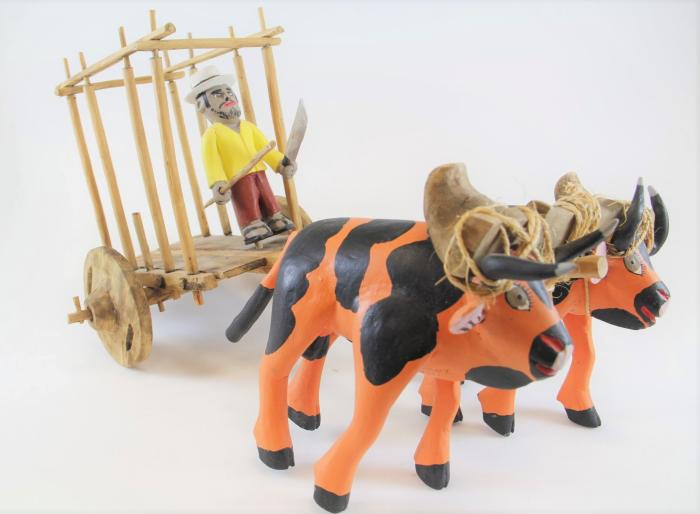 Crocodile (SH46)
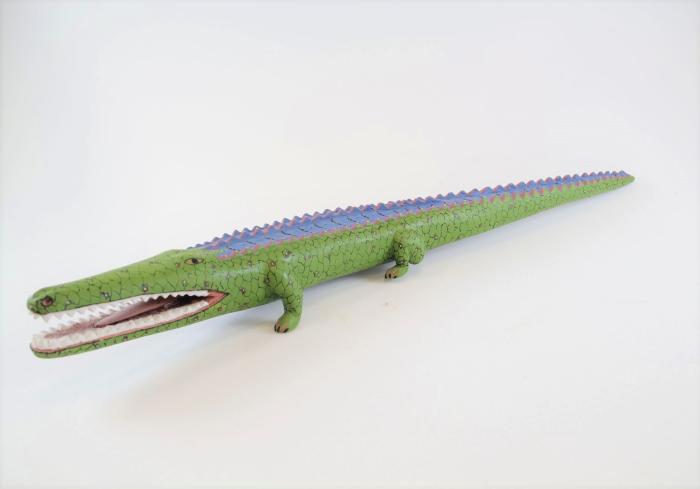 Crucification (SH47)
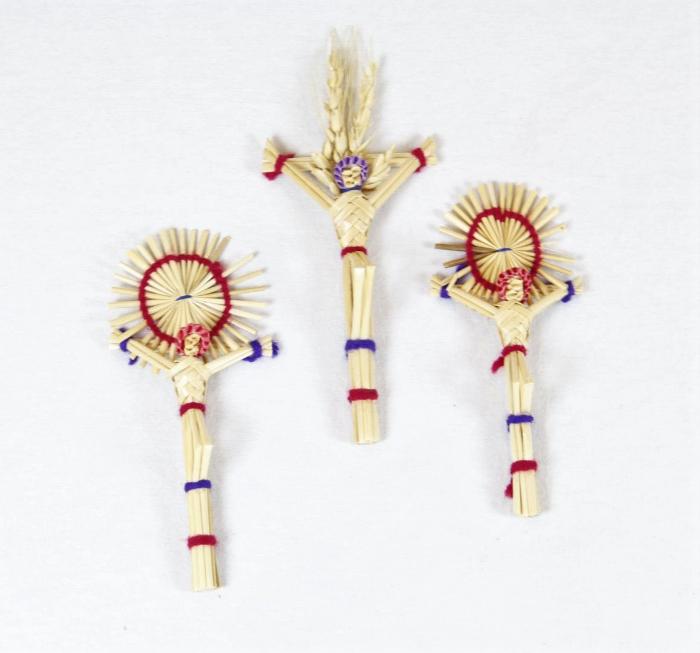 Danza de la Pluma (SH48)
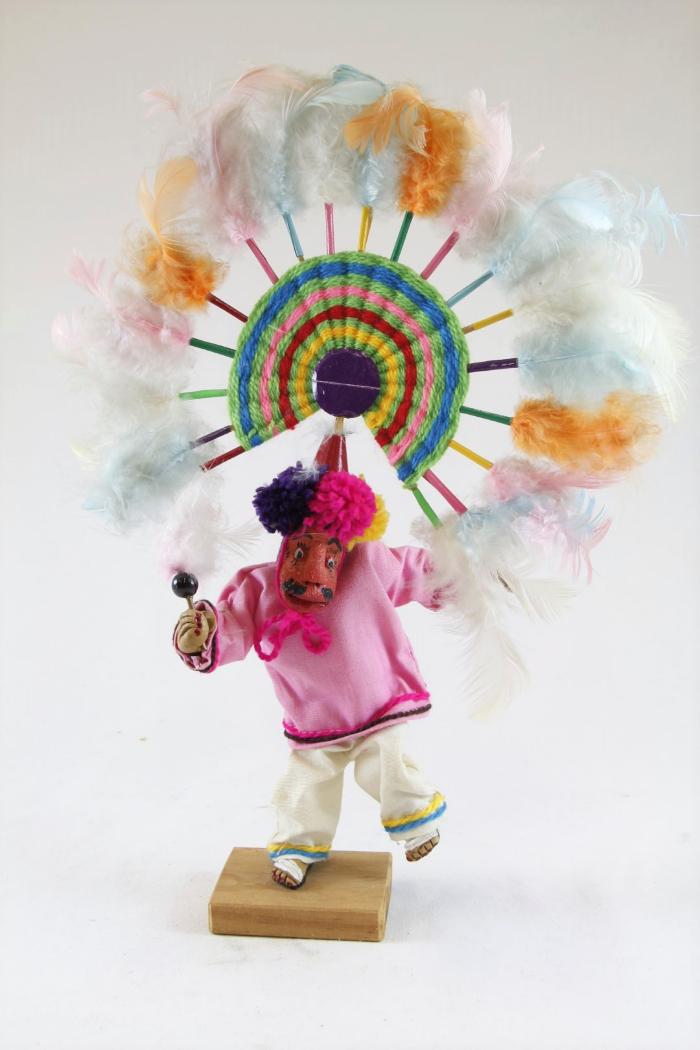 Danza de la Pluma (SH49)
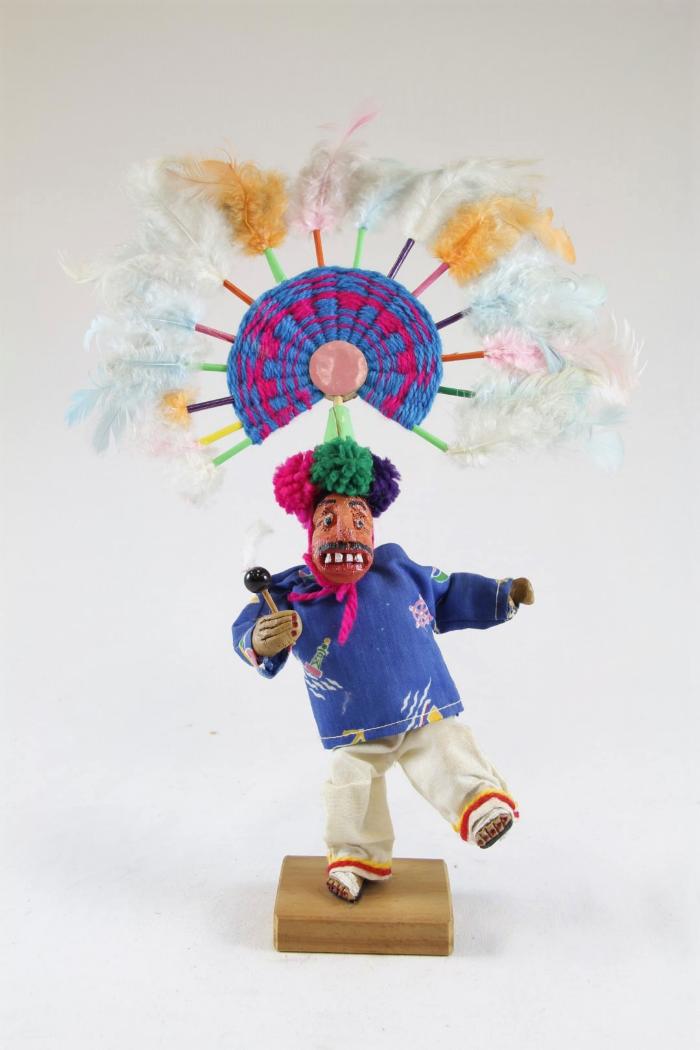 Dancing Man with Bird (SH50)
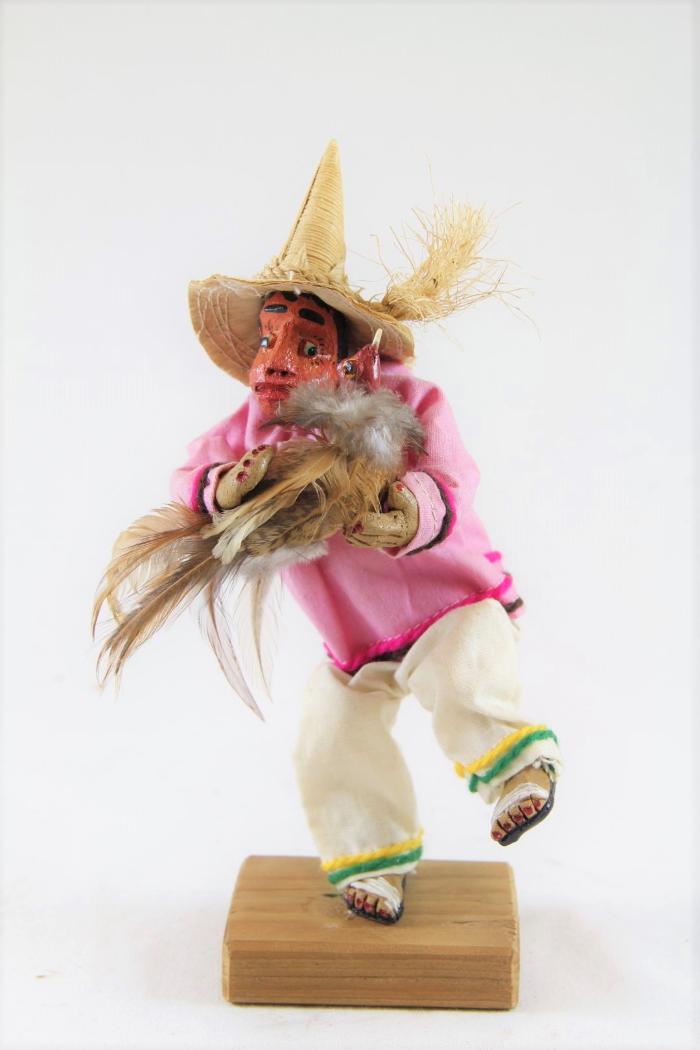 Torito Dancer with Fireworks (SH51)
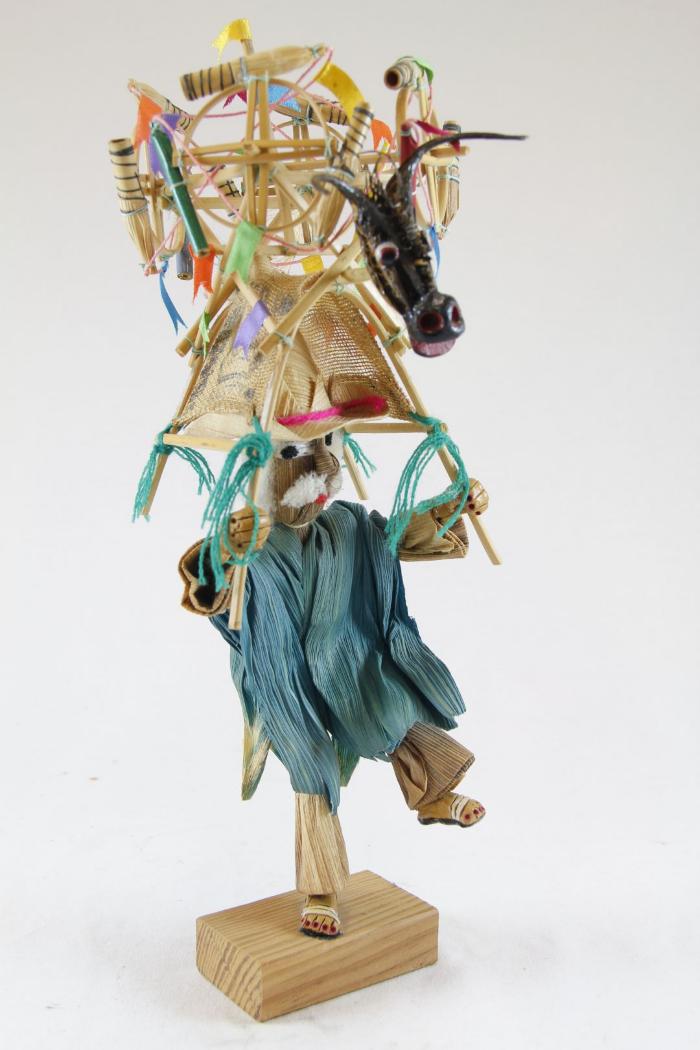 Dancing Man with Cow Fireworks (SH52)
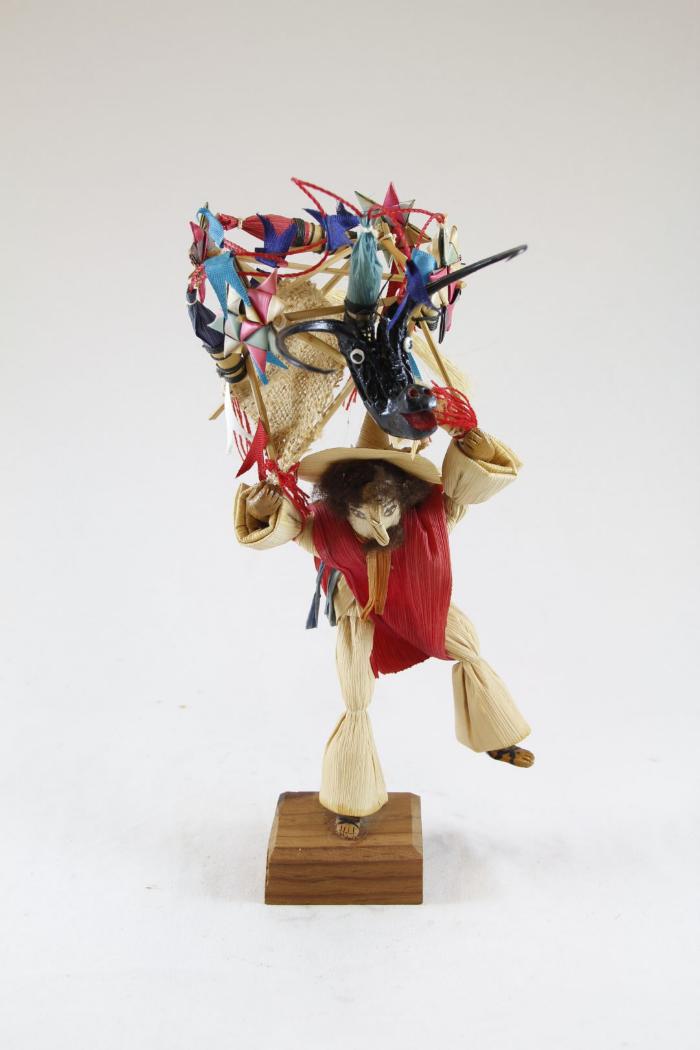 Decorated Cows with Cart (SH53)
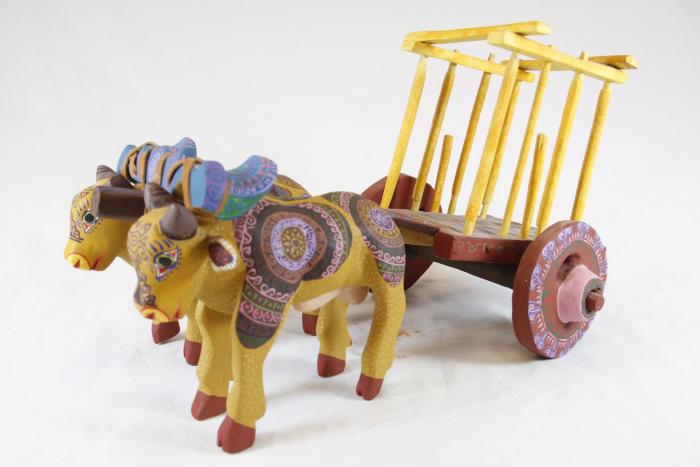 Desert Scene (SH54)
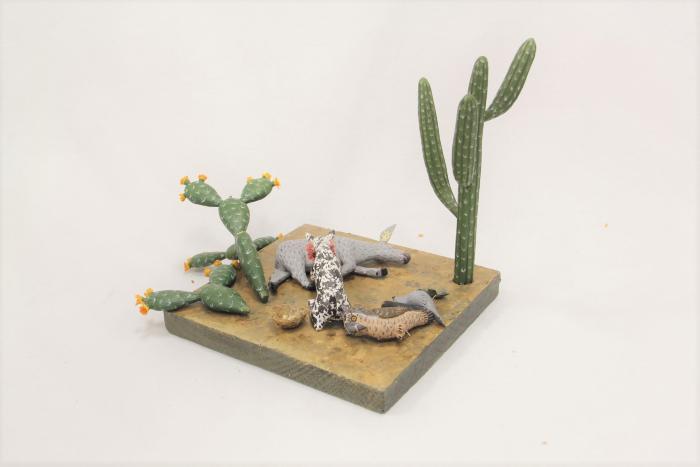 Dog playing Guitar (SH55)
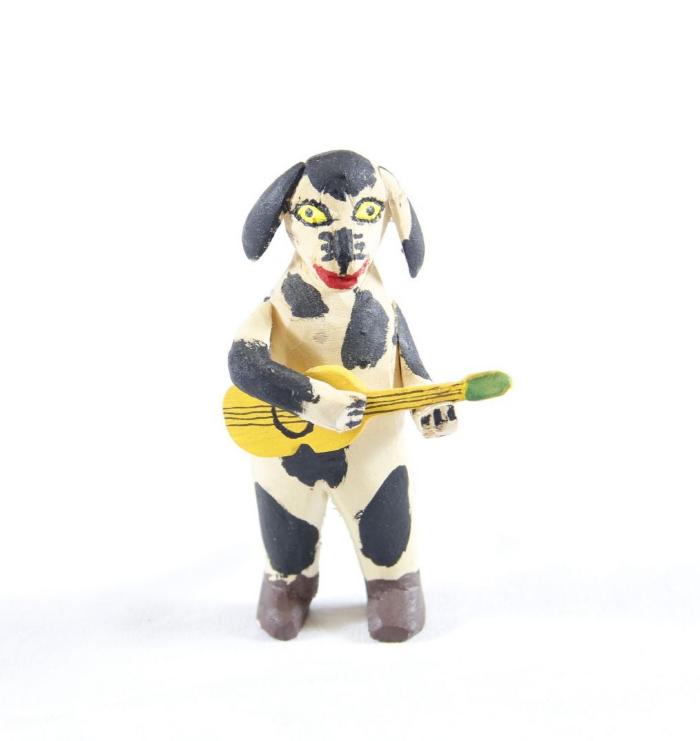 Dragon (SH56)
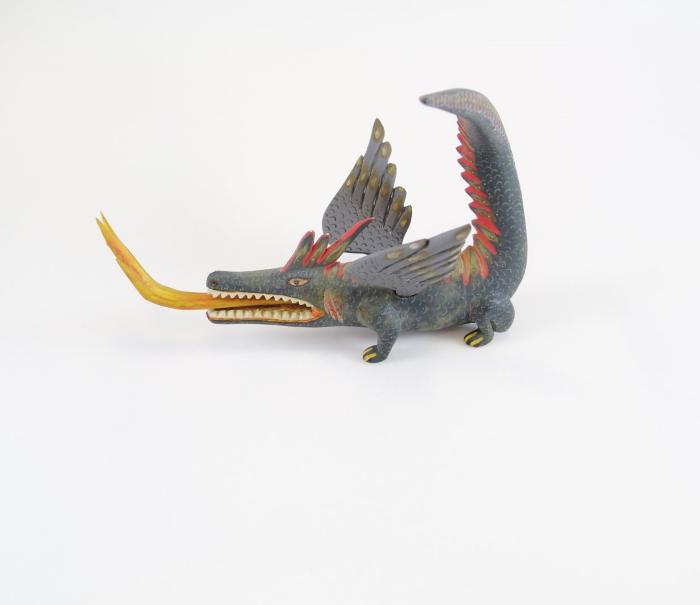 Dragon (SH57)
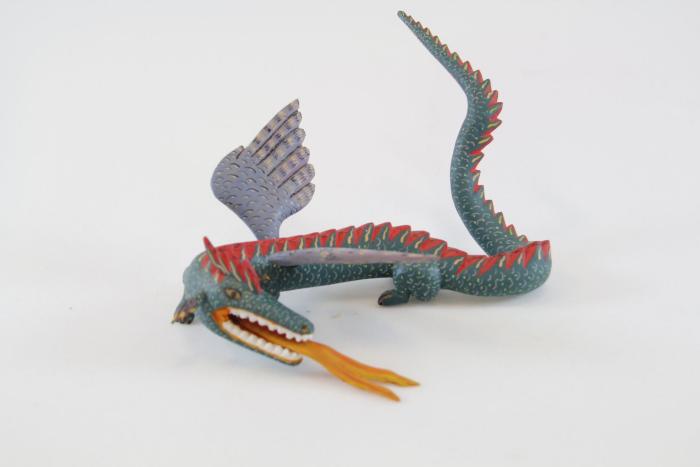 Dragon (SH58)
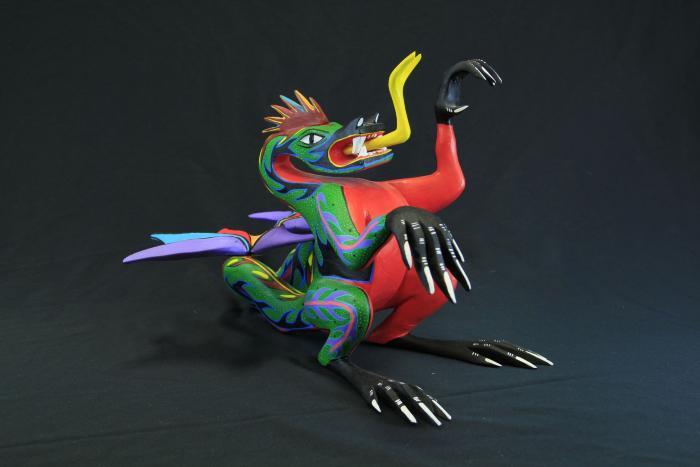 East African Ngoma (SH59)
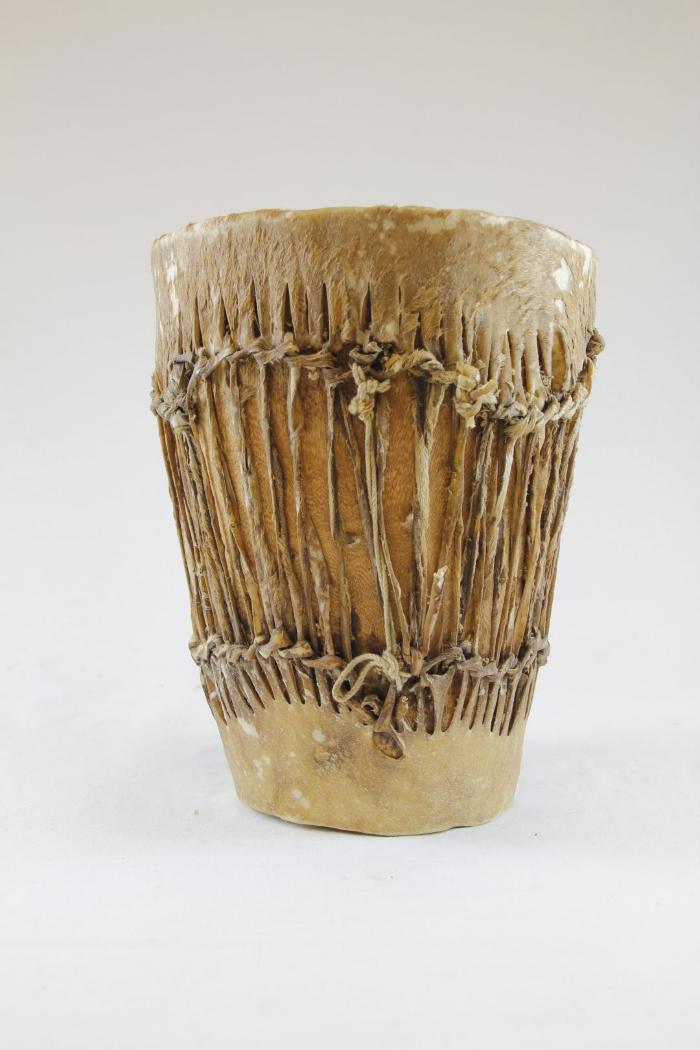 Elephant (SH60)
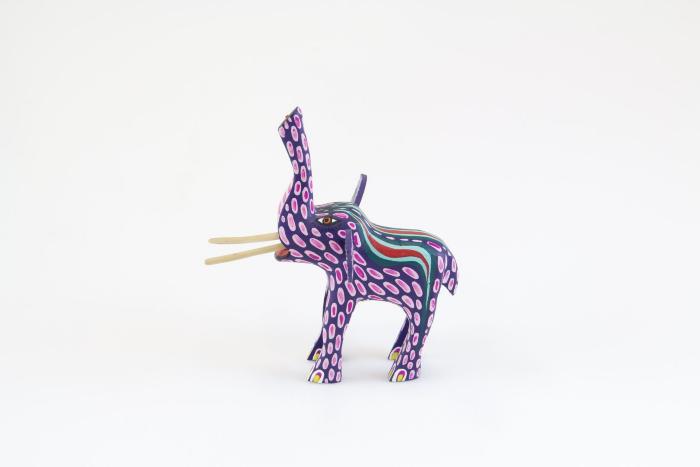 Farmers on Parade (SH61)
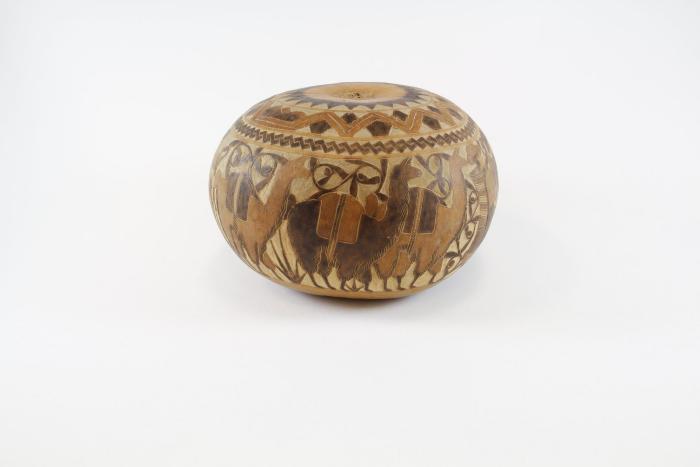 Makonde Shetani Sculpture (SH62)
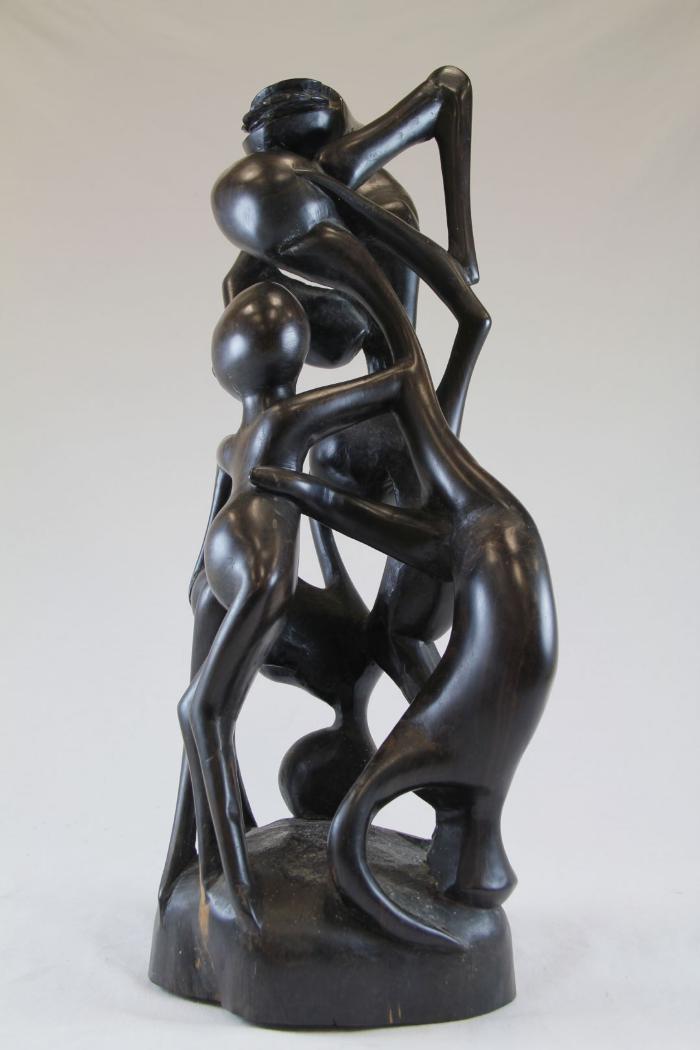 Firework Castle (SH63)
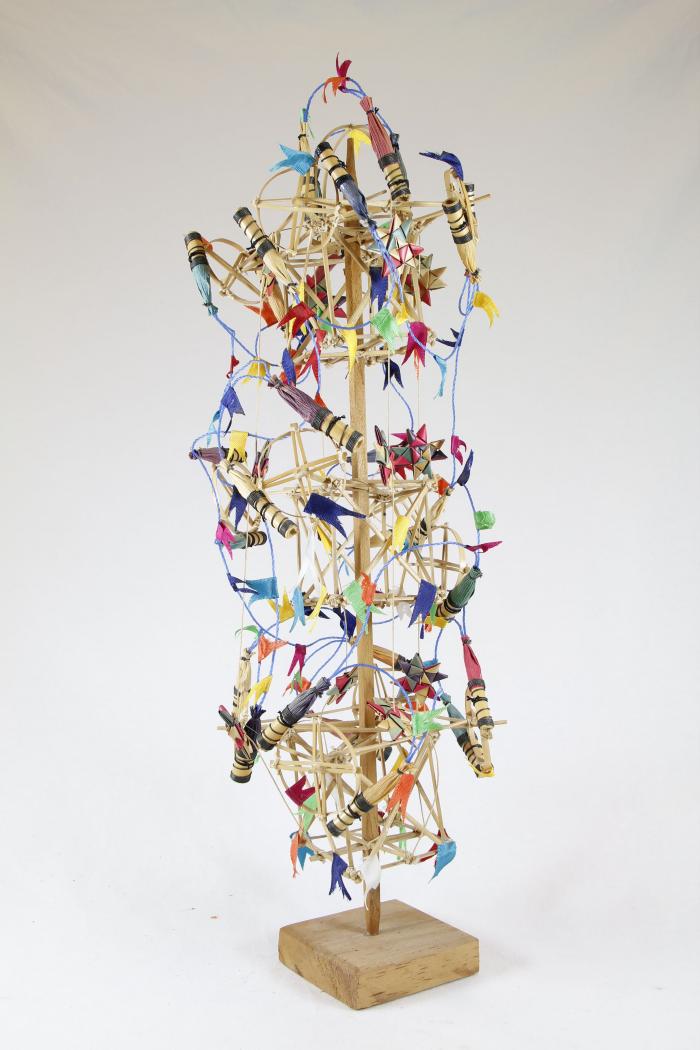 Firework Dancing man (SH64)
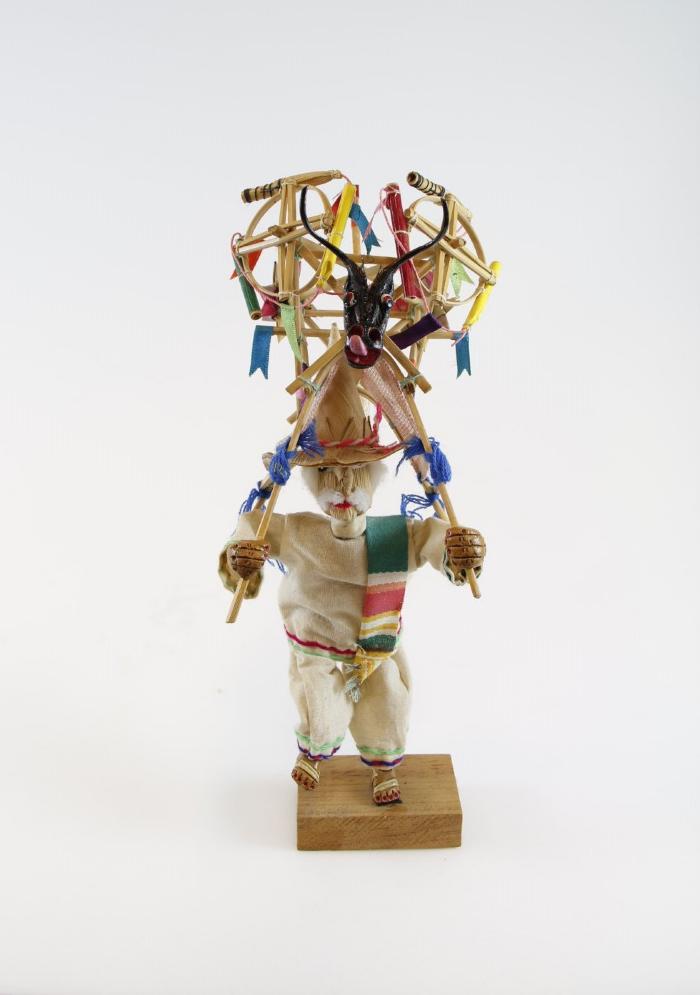 Frog Pitcher Set (SH65)
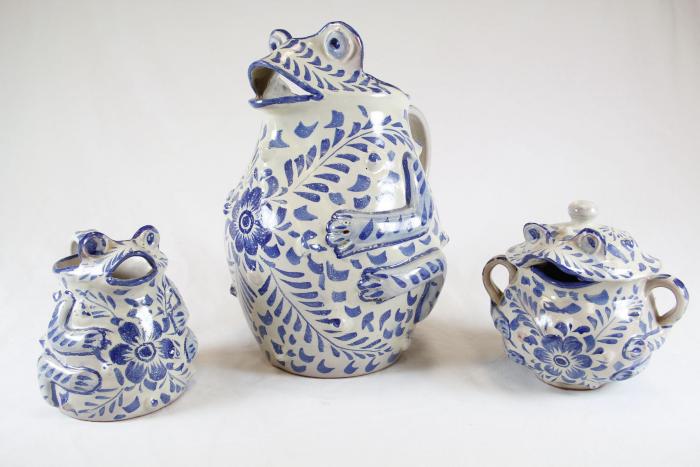 Garuda (SH66)
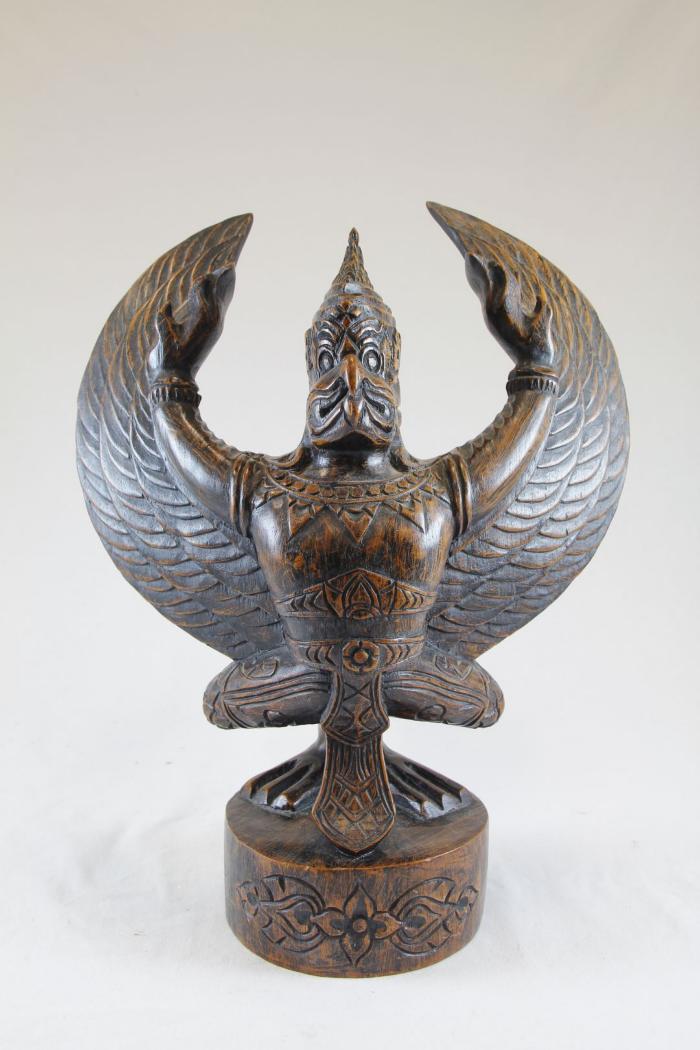 Giant Vase (SH67)
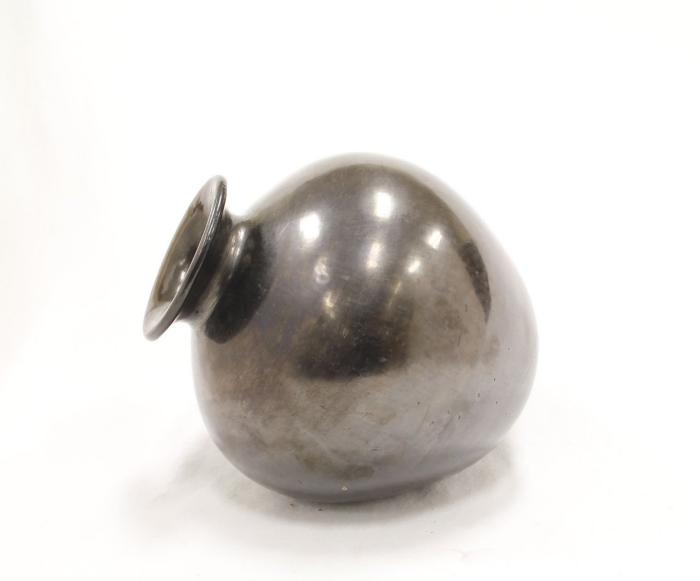 Goat with Guitar (SH68)
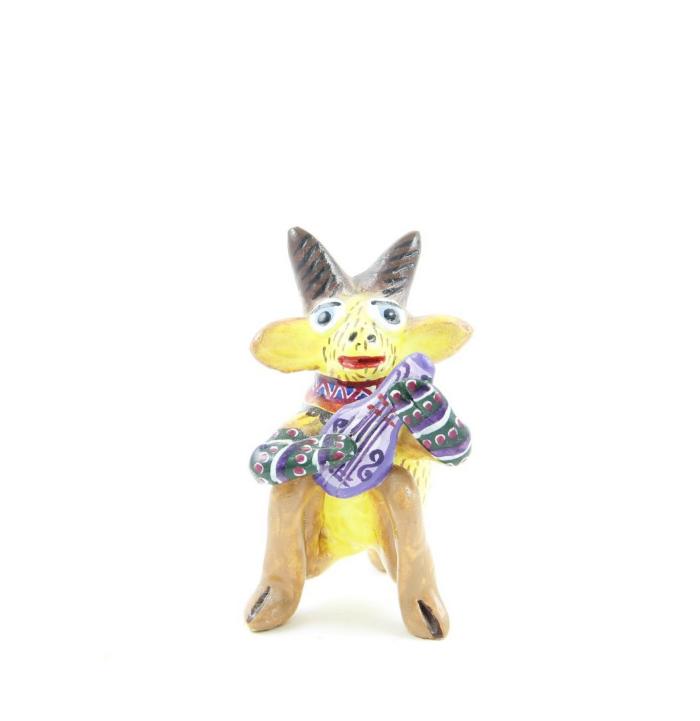 Devil Masked Peasant Dancer (SH69)
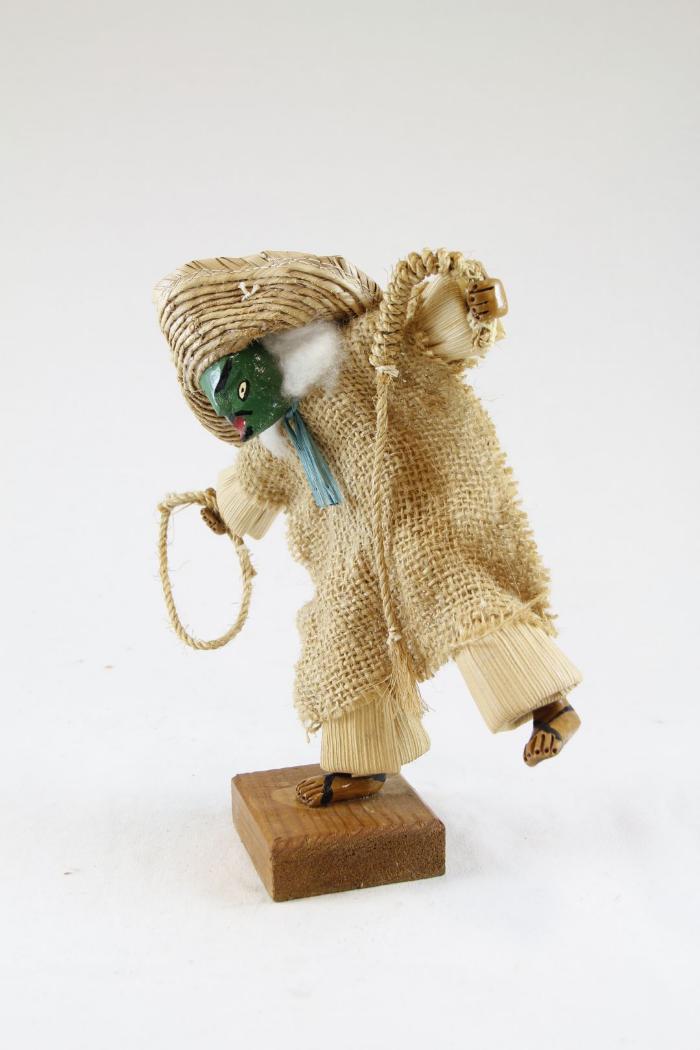 Hookah (SH70)
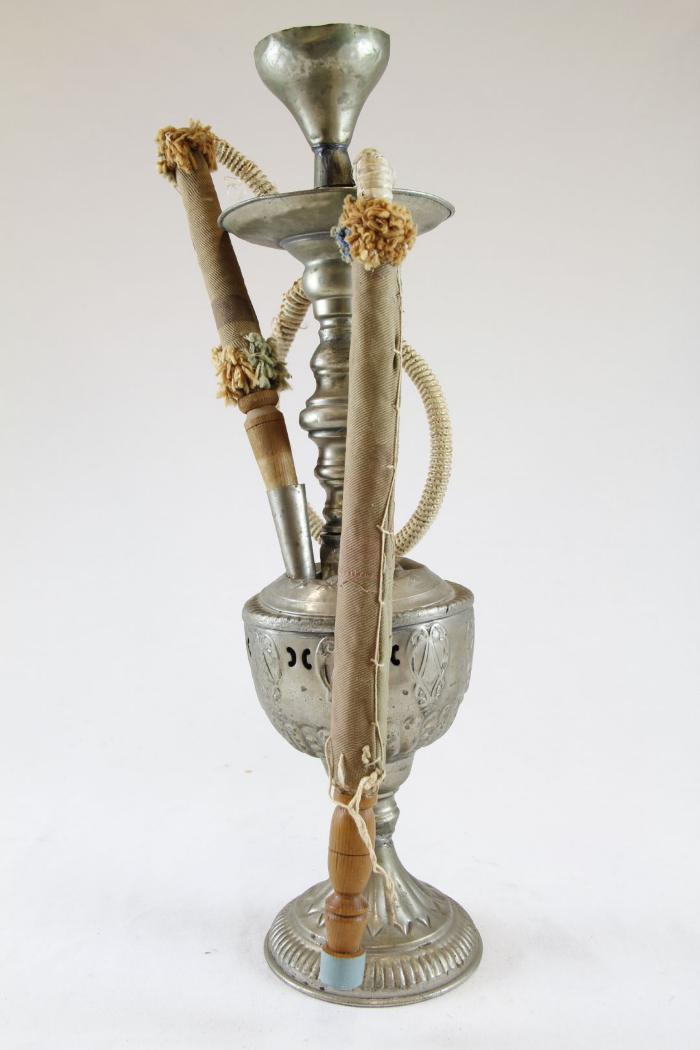 Deer Alebrije (SH71)
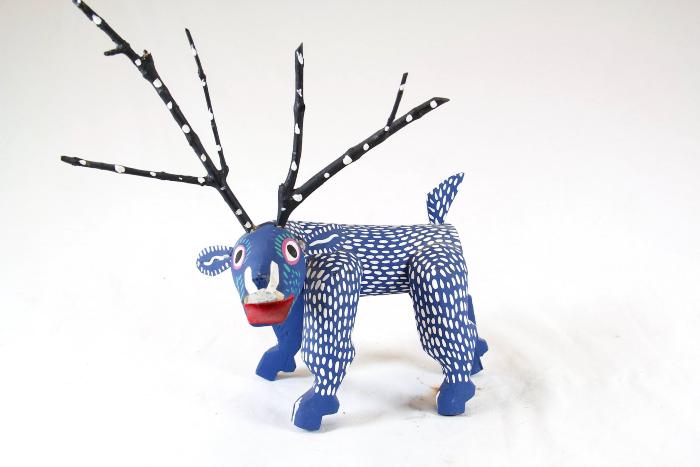 Humming Bird (SH72)
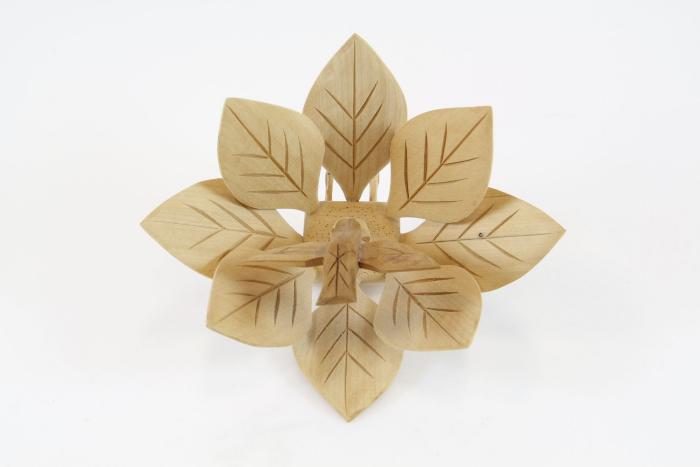 Kneeling Angel (SH73)
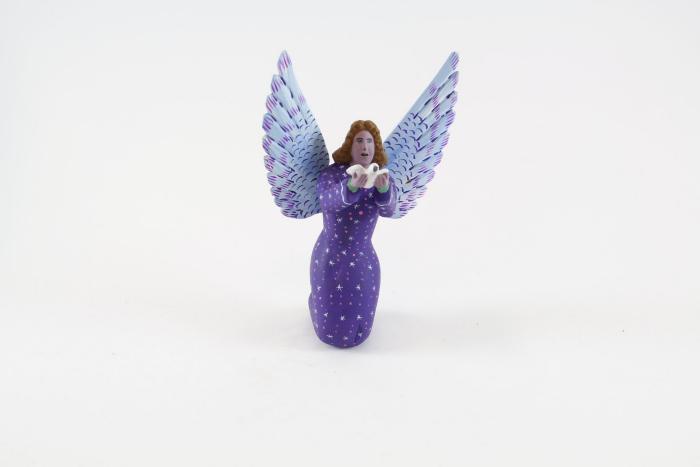 La Serina playing Horn (SH74)
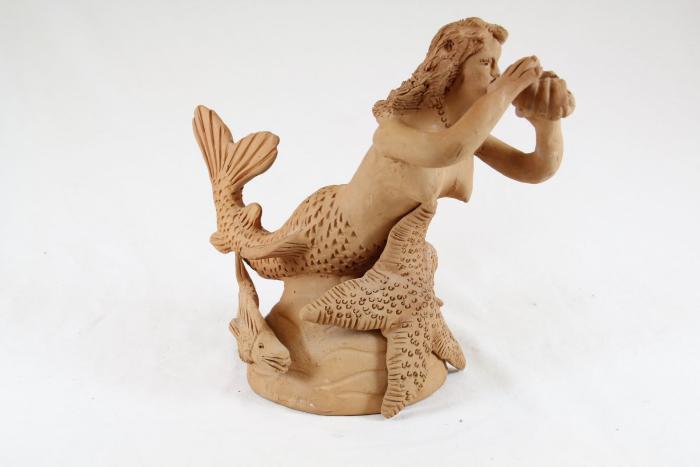 La Virgen de San Juan de los Lagos (SH75)
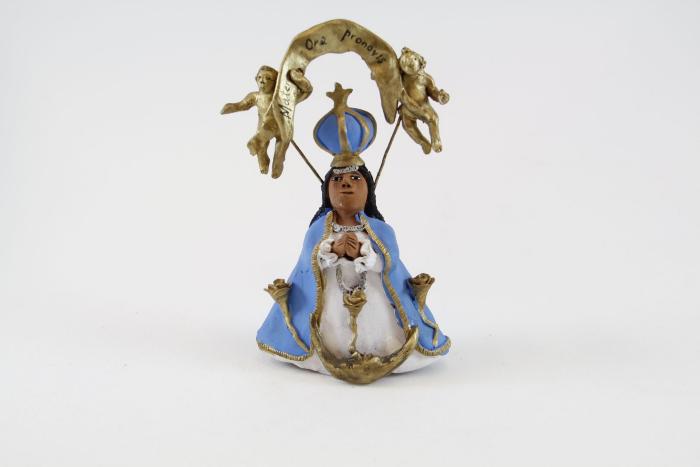 La Virgen del Apocalipsis (SH76)
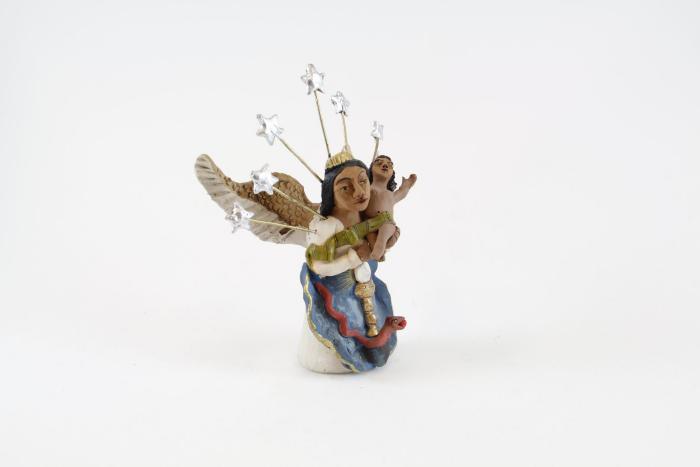 Women selling Goods (SH77)
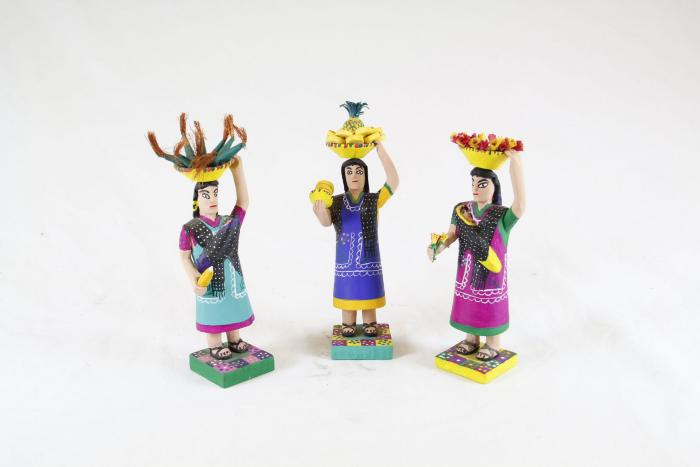 Woman with White Flowers (SH78)
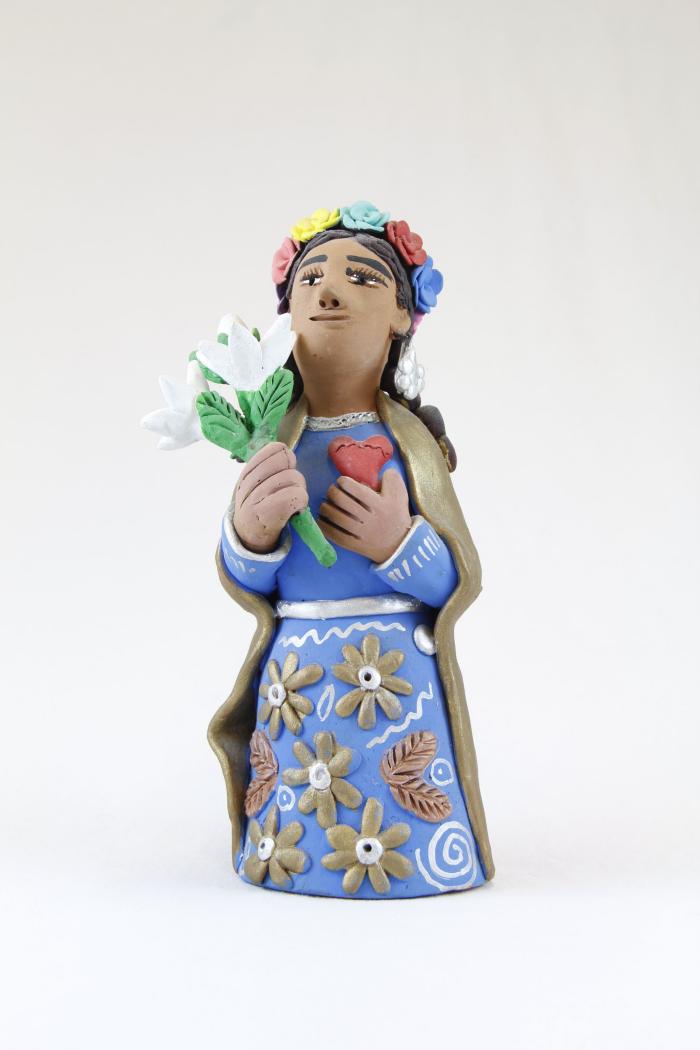 Tigrada Parade Cornhusk Doll (SH79)
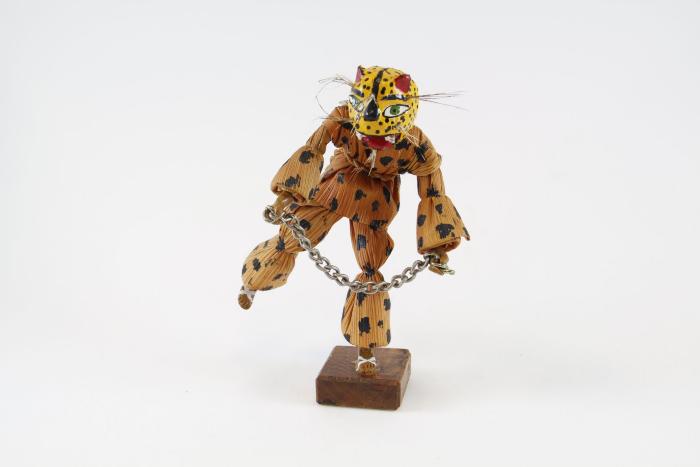 Tigrada Parade Cornhusk Doll (SH80)
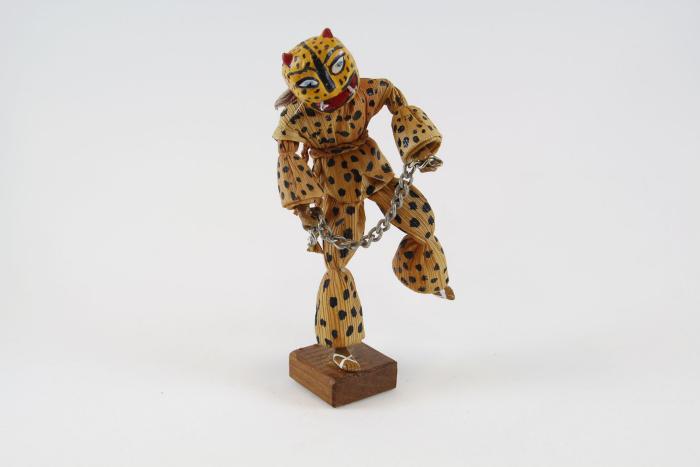 Lion (SH81)
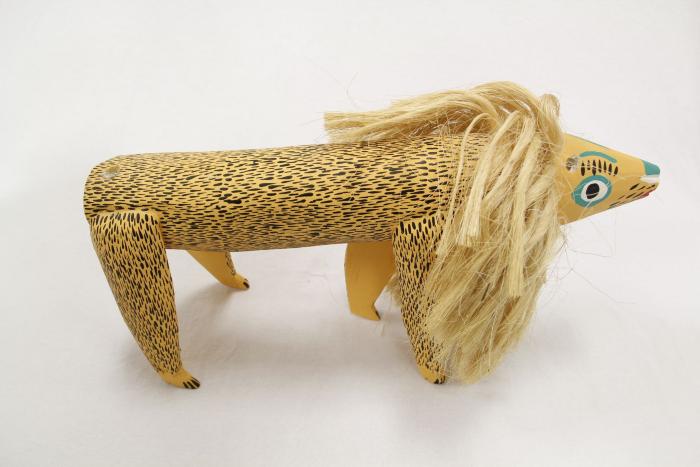 Lizard (SH82)
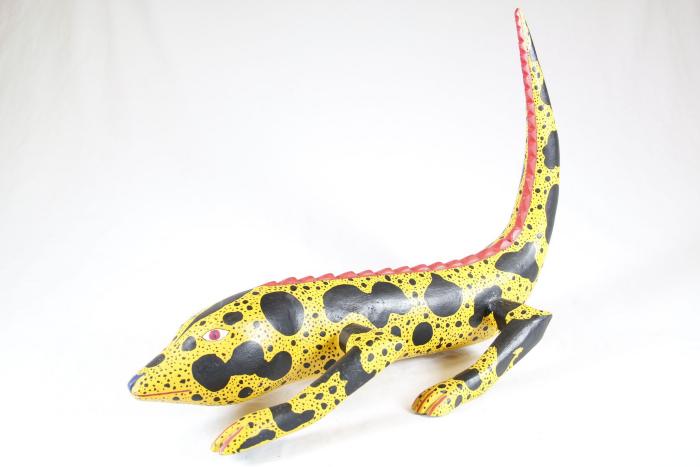 Lizard (SH83)
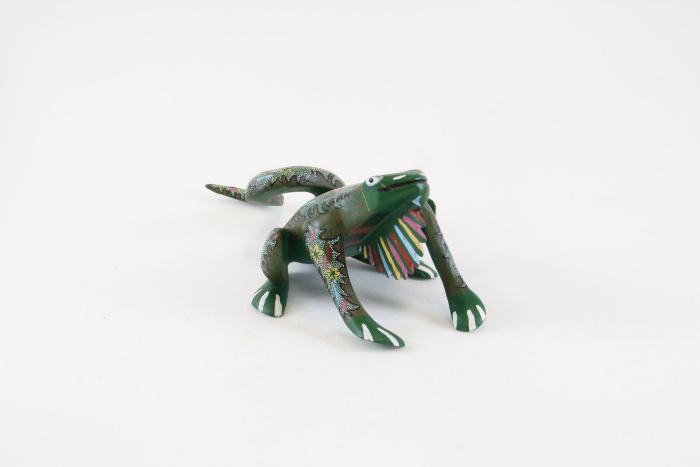 Lizard (SH84)
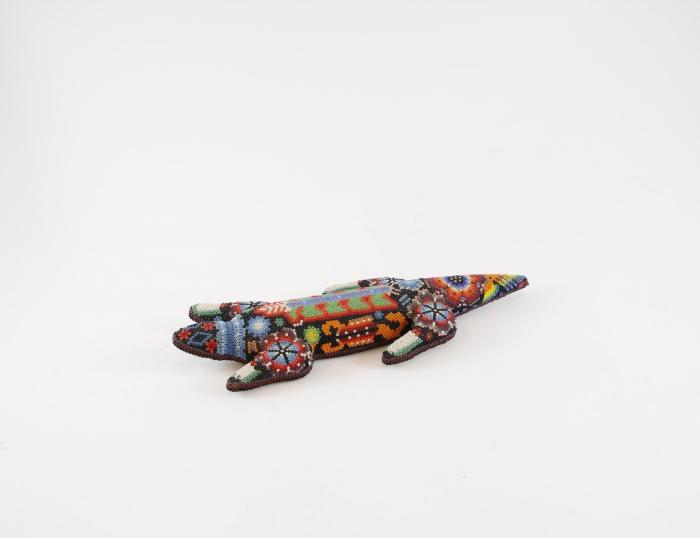 Longhaired Maiden (SH85)
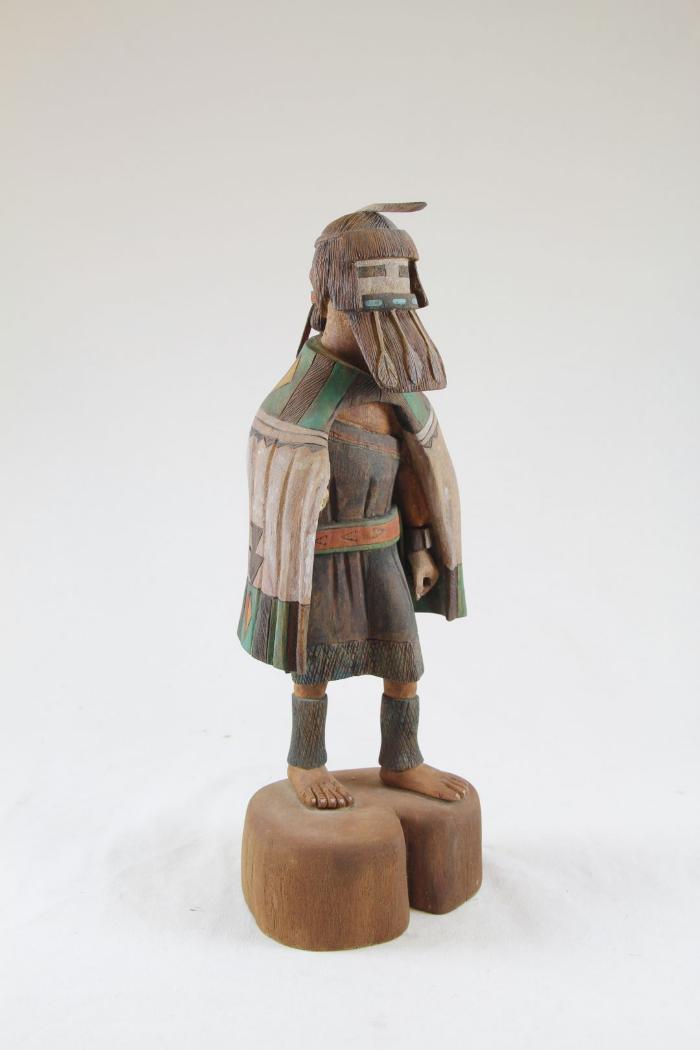 Man displaying Virgin (SH86)
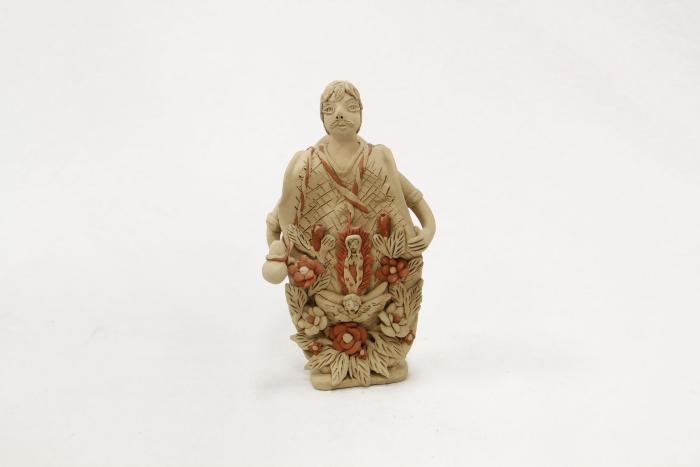 Man riding with Animals (SH87)
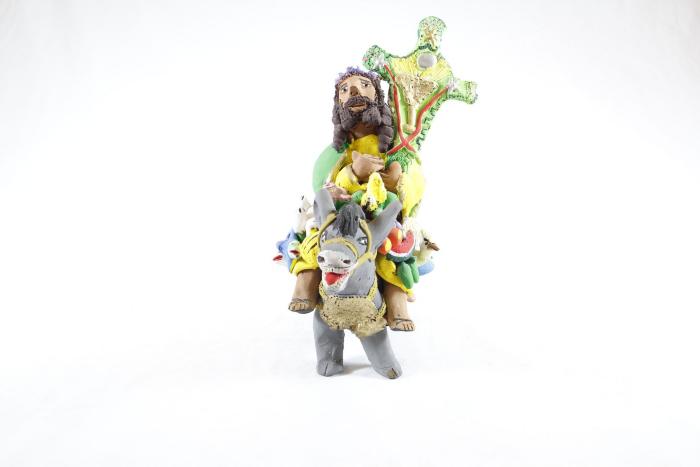 Man with Maracas (SH88)
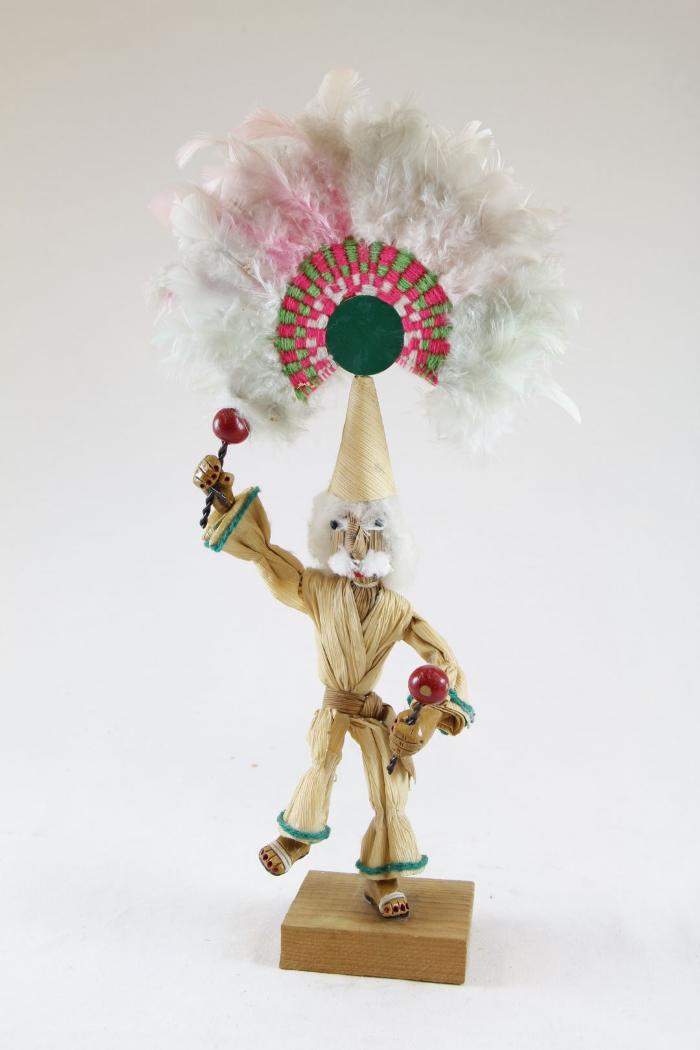 Man with Whip (SH89)
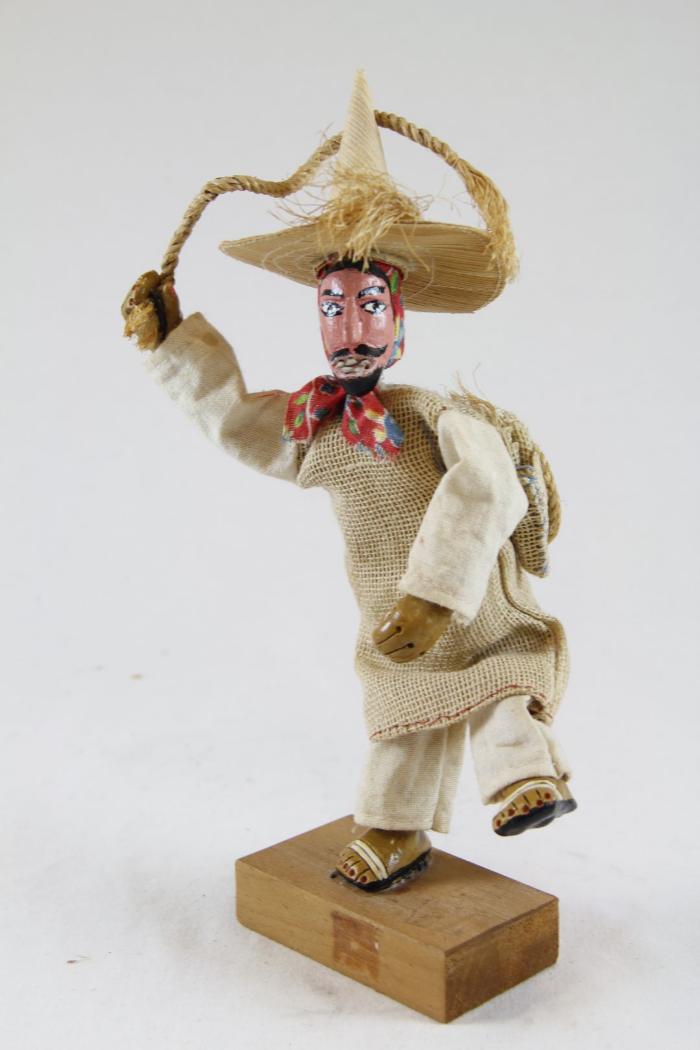 Many Faces of Mata Ortiz (SH90)
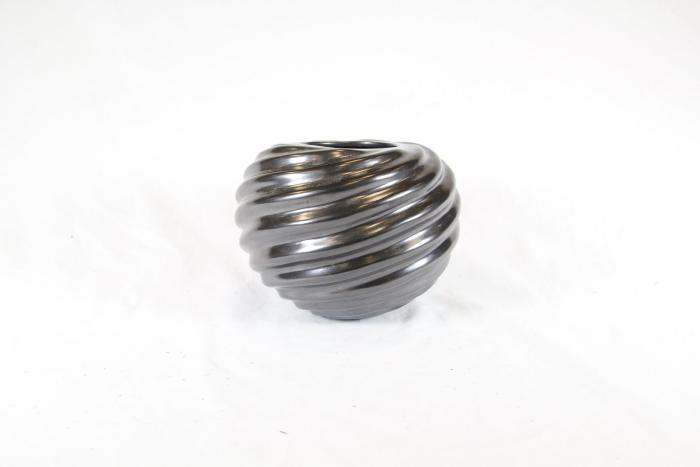 Mermaid with Frog (SH91)
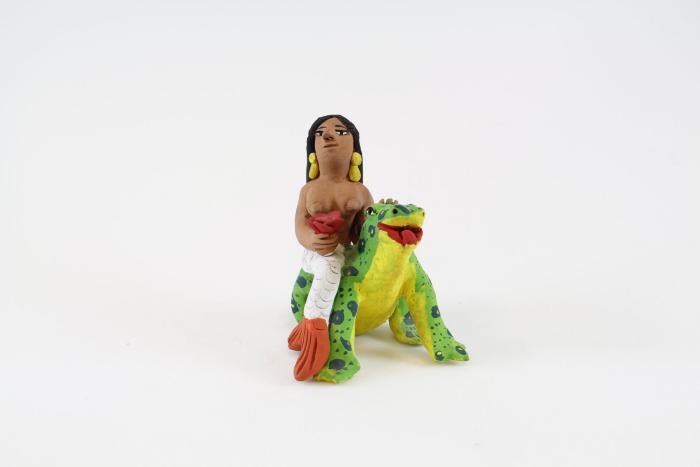 Mermaids on Beach (SH92)
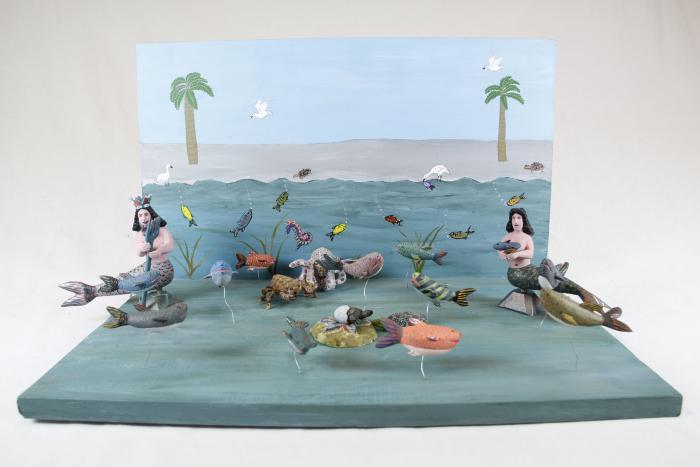 Monk with Bird (SH93)
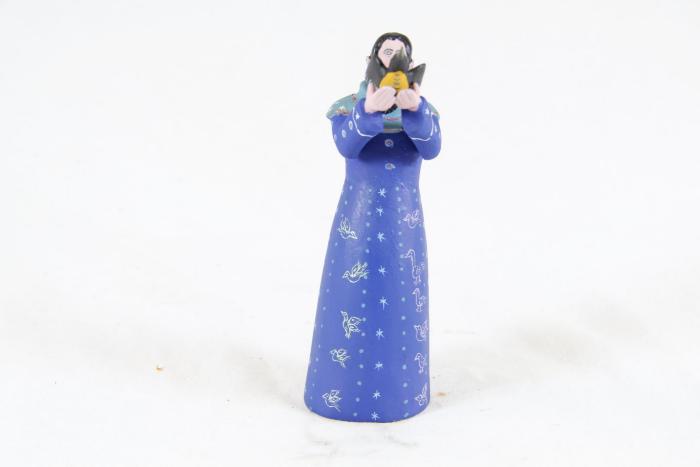 Mother Skunk (SH94)
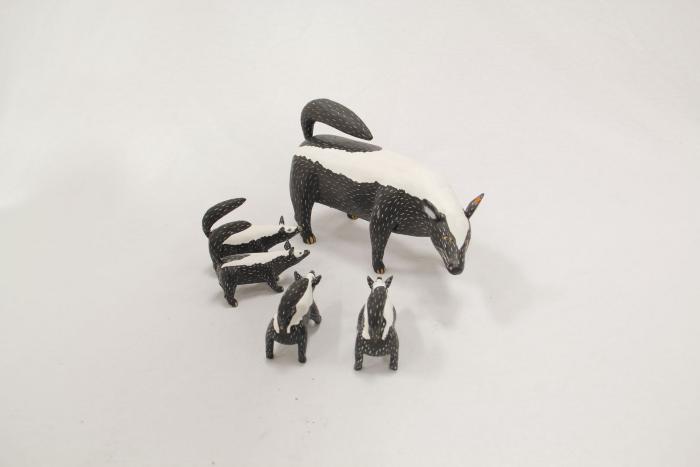 Multi Color Bikini Cat Band (SH95)
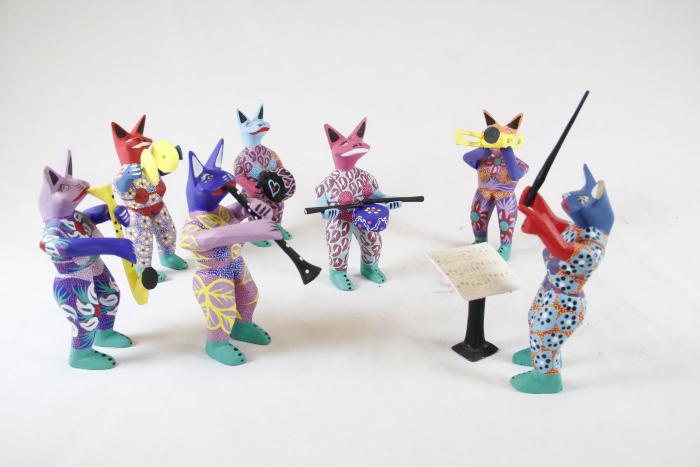 Oaxacan Plume Dancer (SH96)
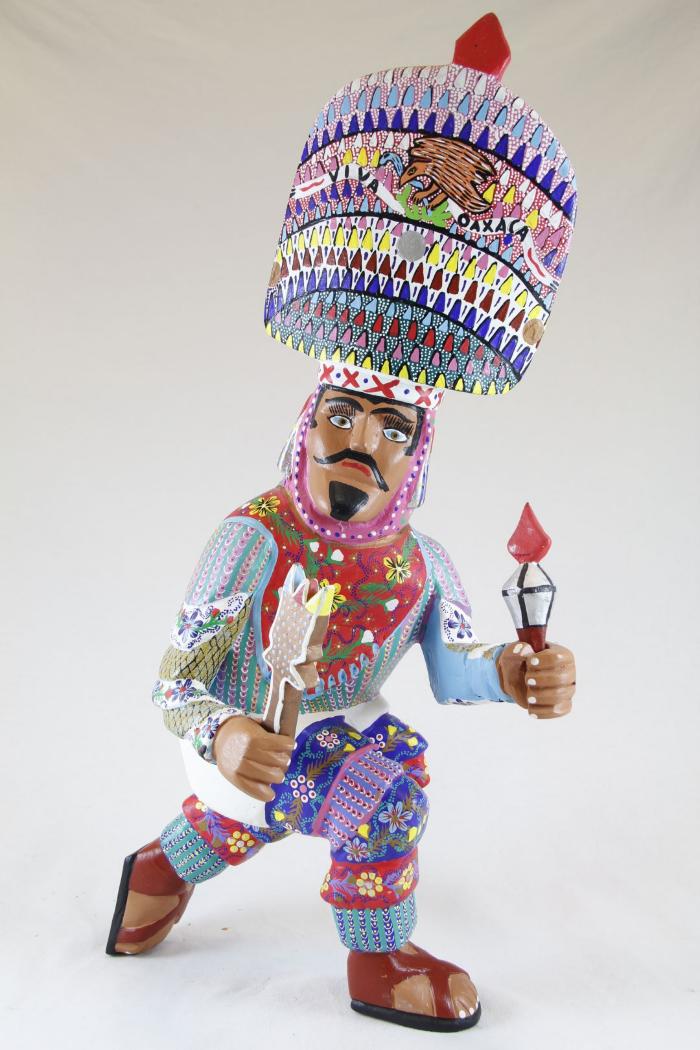 Ethiopian Canoe Gambella Basket (SH97)
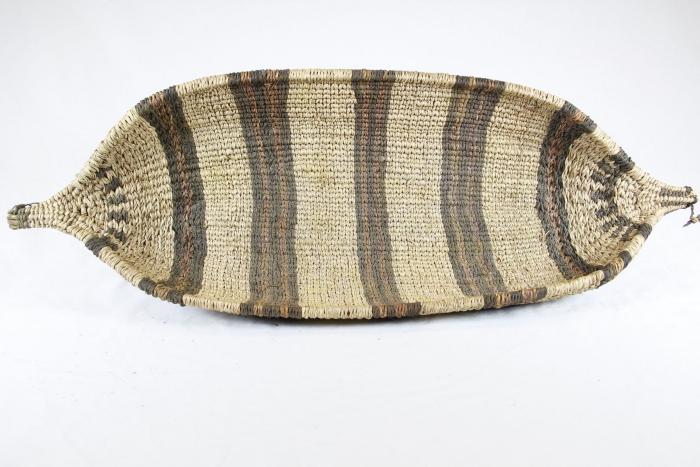 Palm Tree with Feeding Bird (SH98)
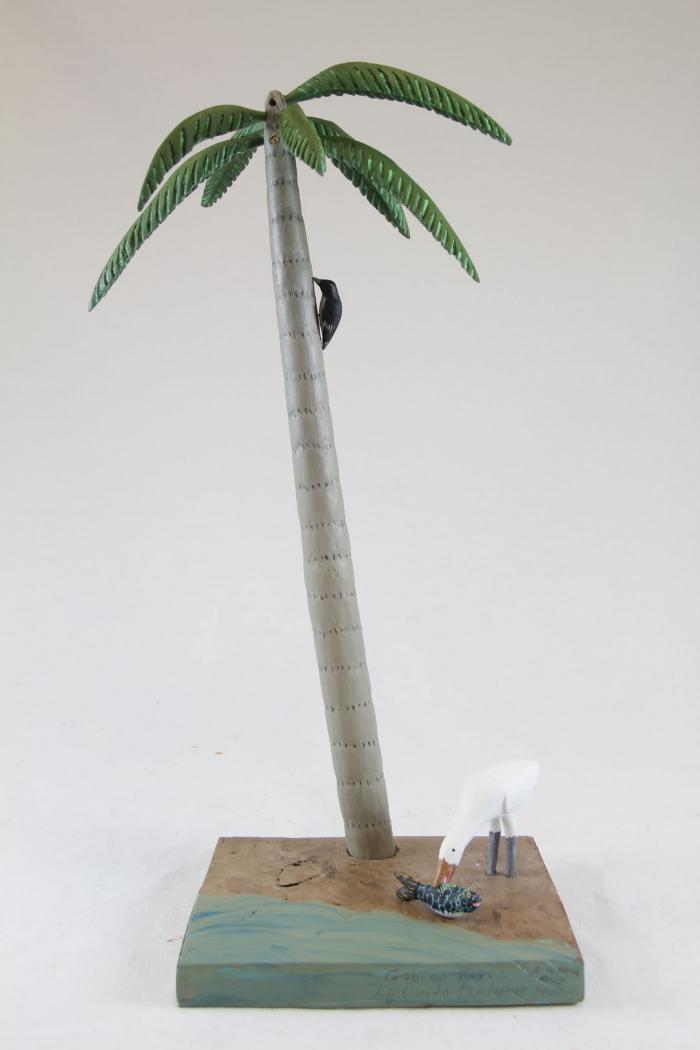 Pink Flower (SH99)
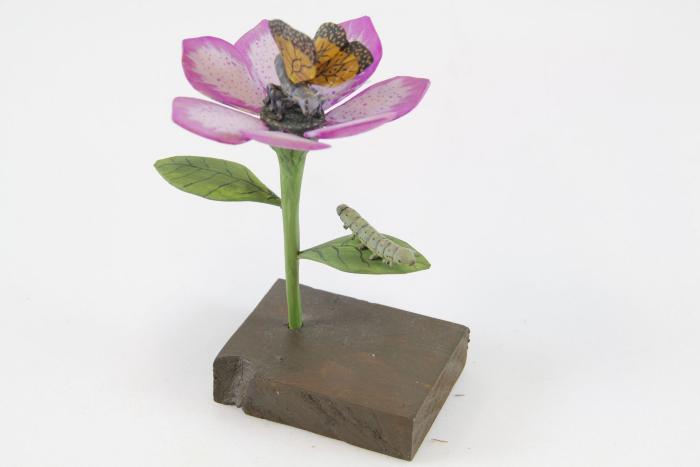 Purple Angel holding Flower (SH100)
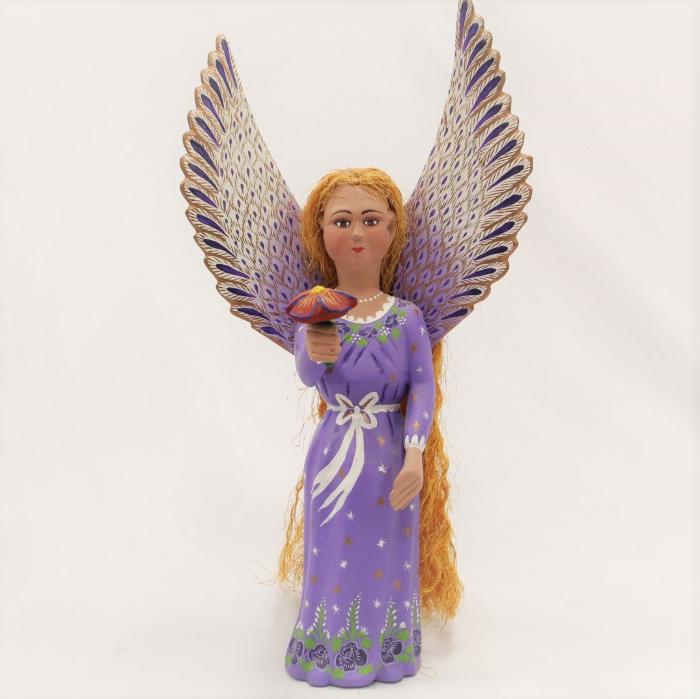 Rabbit (SH101)
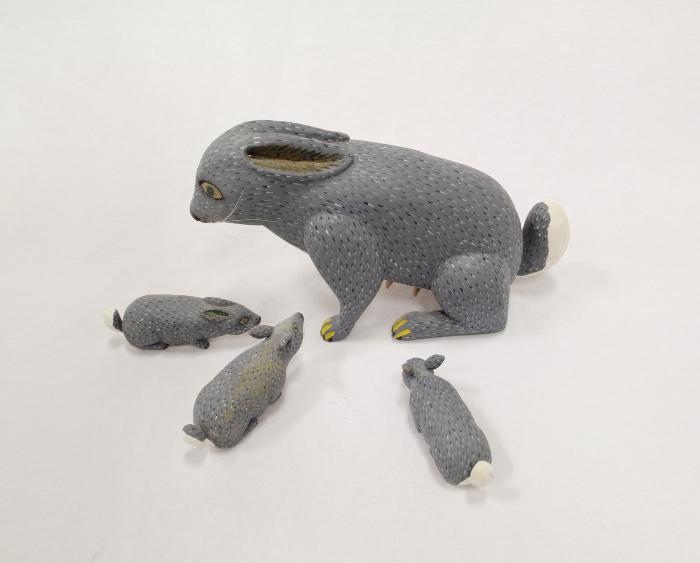 Rat Woodcarving (SH102)
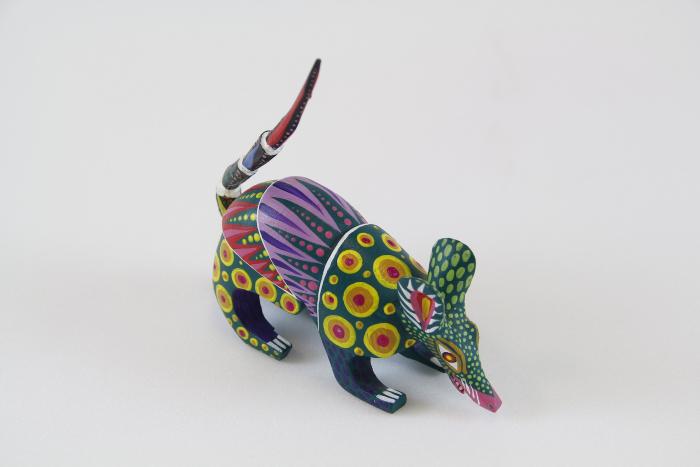 Red Green and Silver Vase (SH103)
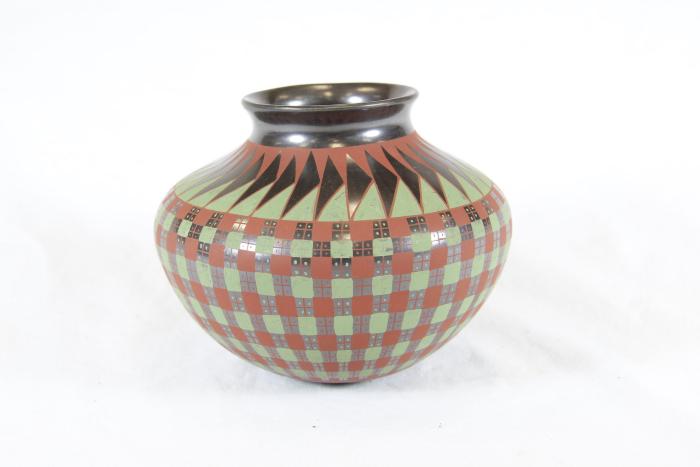 Red Vase (SH104)
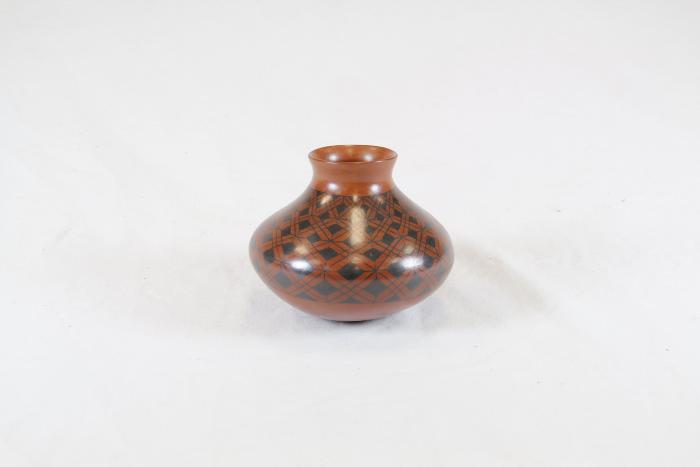 Rooster (SH105)
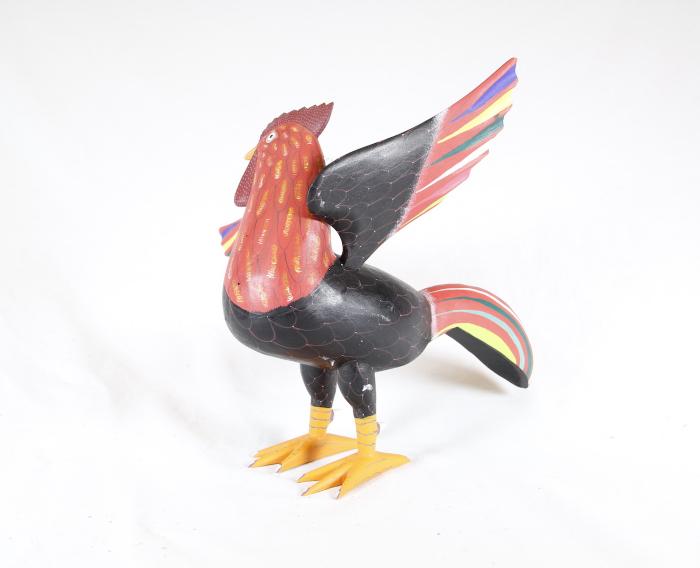 Saint Francis of Assisi (SH106)
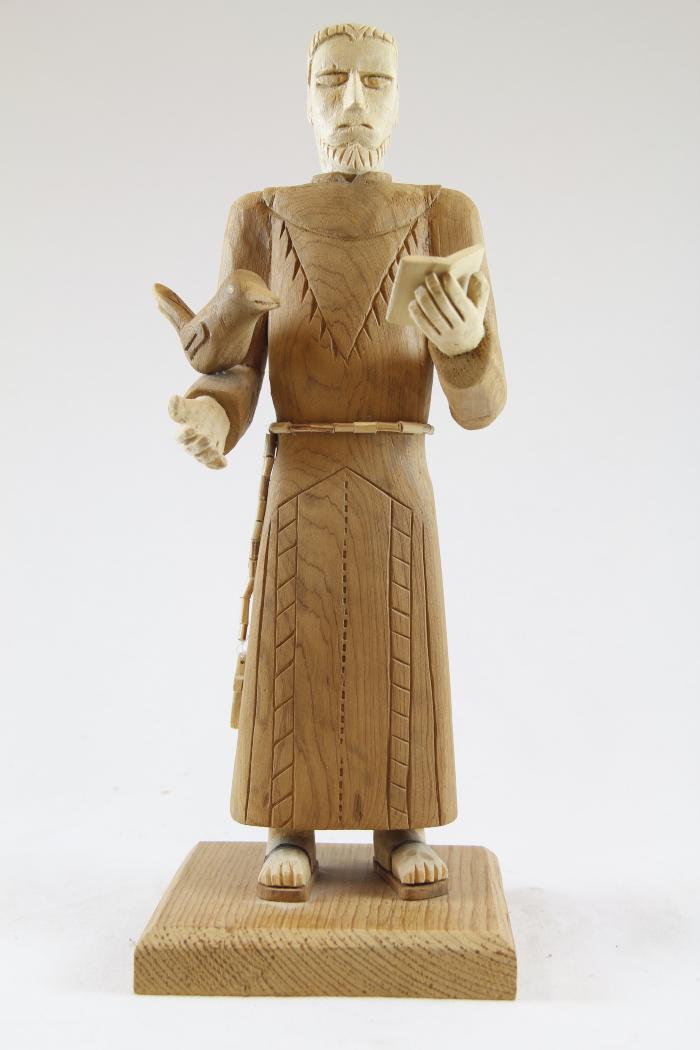 Saint Michael (SH107)
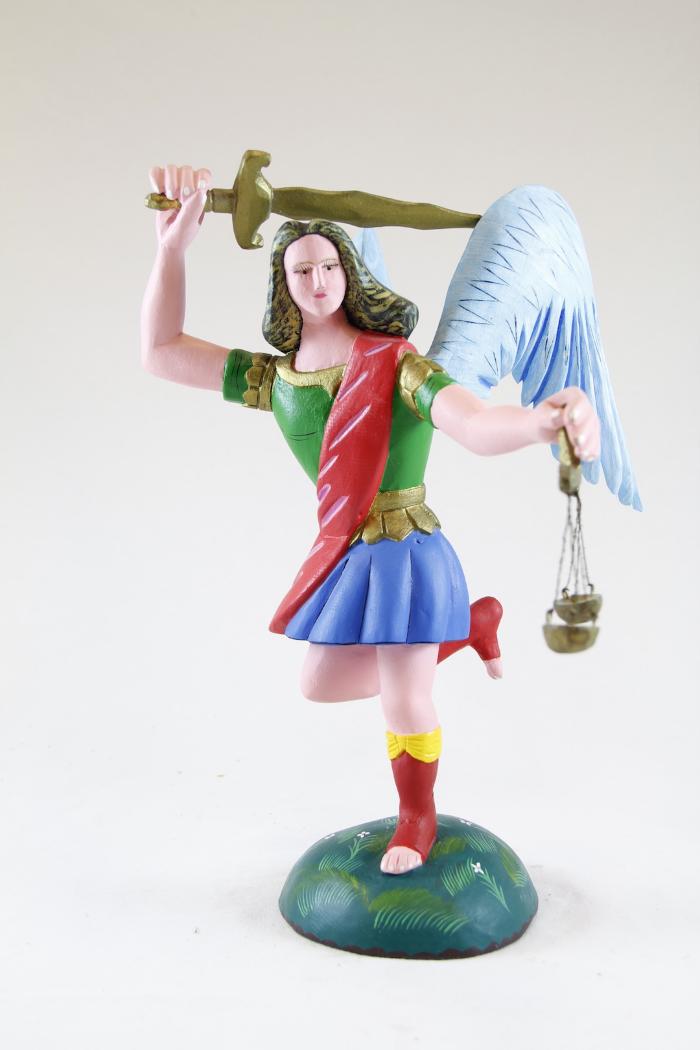 Serpent Pottery Vessel (SH108)
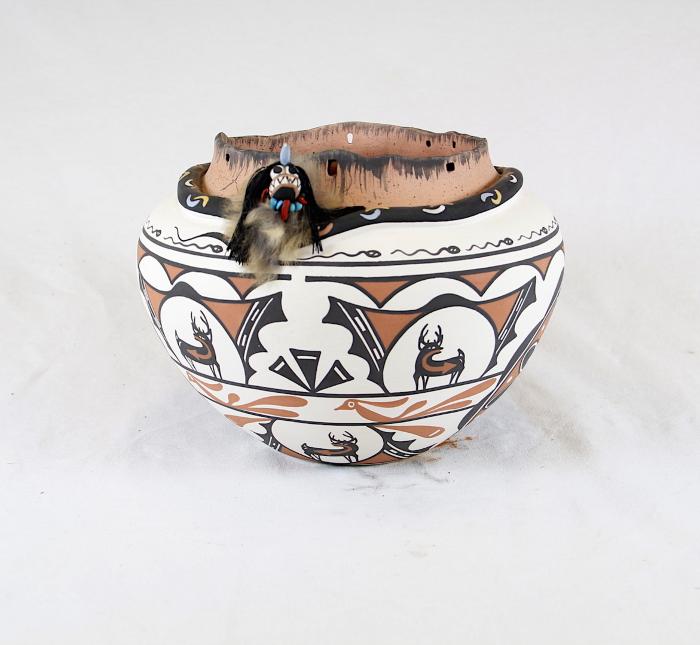 Skeleton Band (SH109)
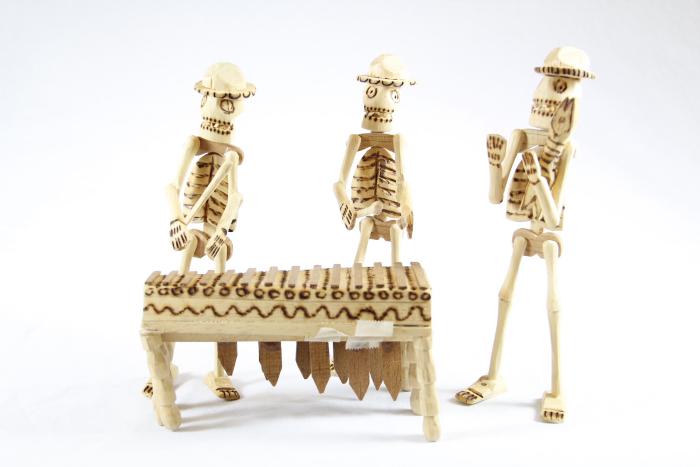 Small Red Vase (SH110)
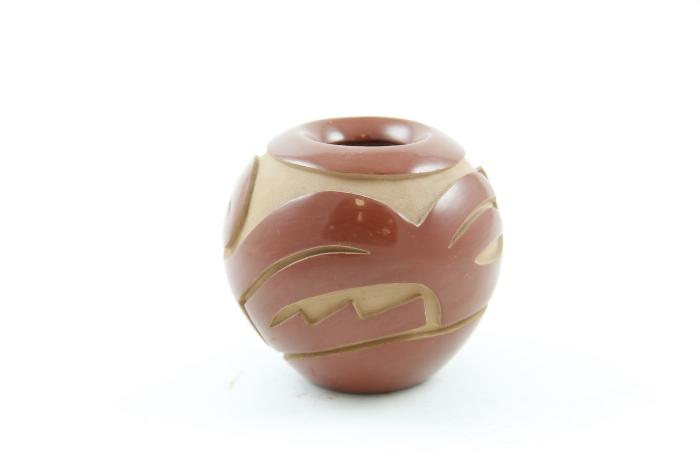 Small Red Vase (SH111)
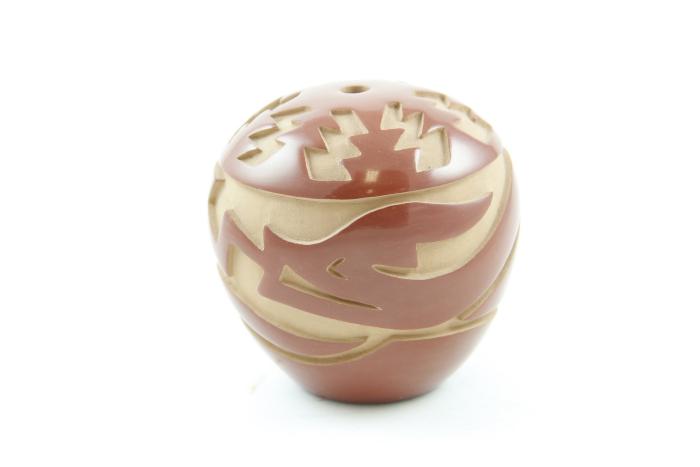 Tea Pot (SH112)
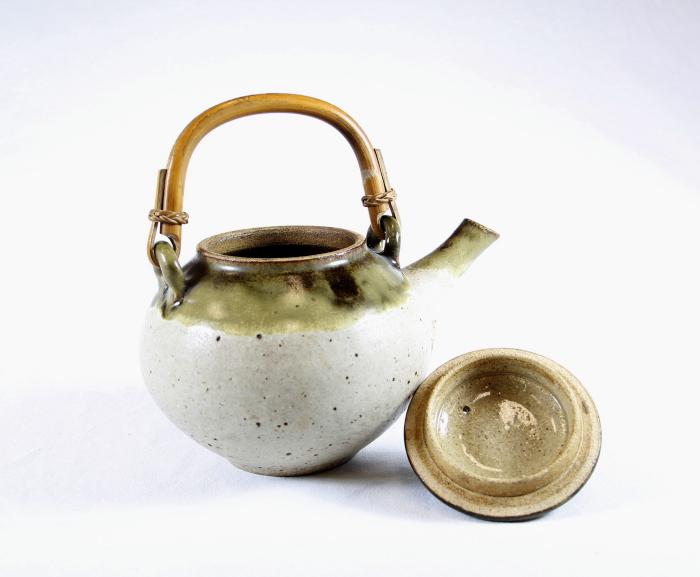 Toucan (SH113)
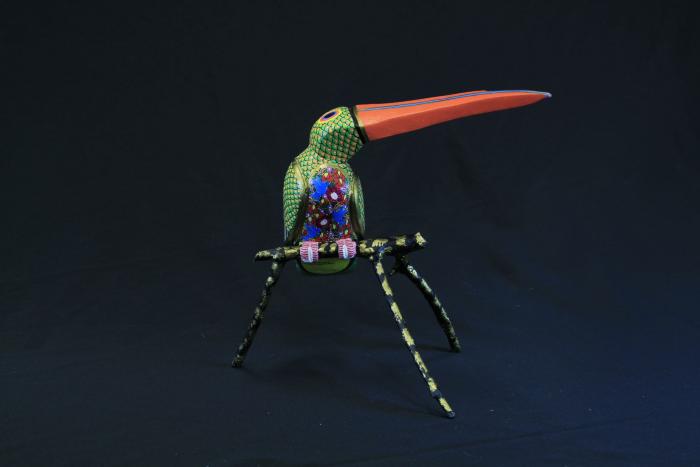 Wood Carved Turtles (SH114)
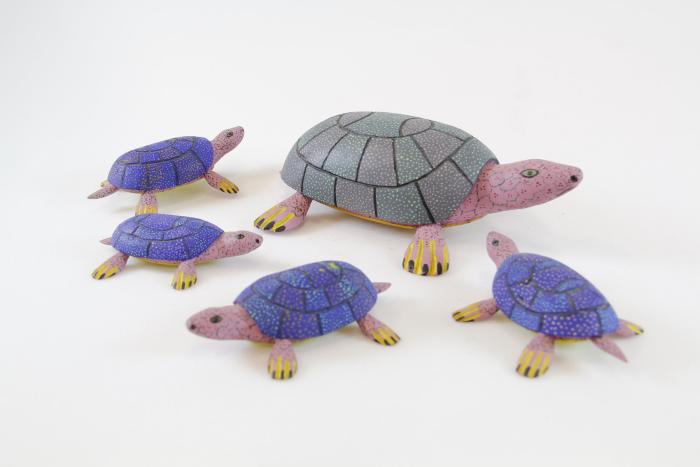 Vase (SH115)
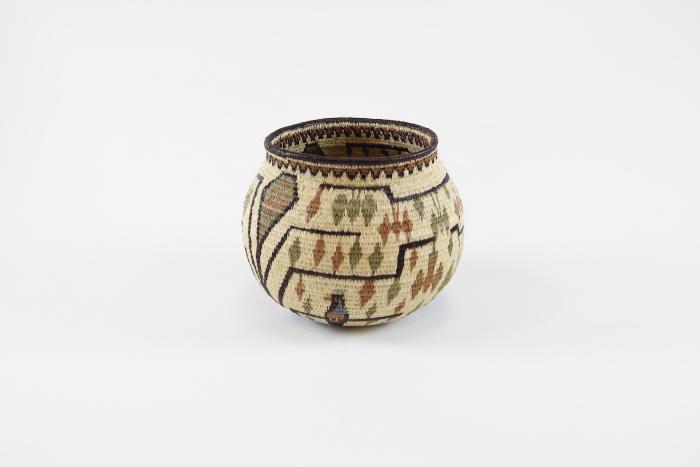 Virgen de la Soledad (SH116)
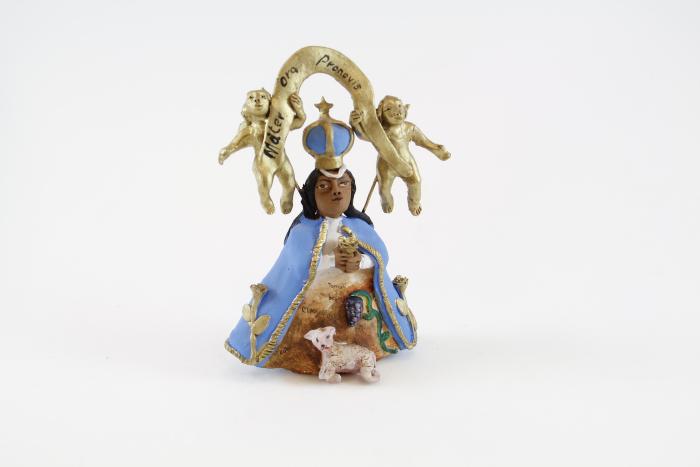 Virgin de Guadalupe (SH117)
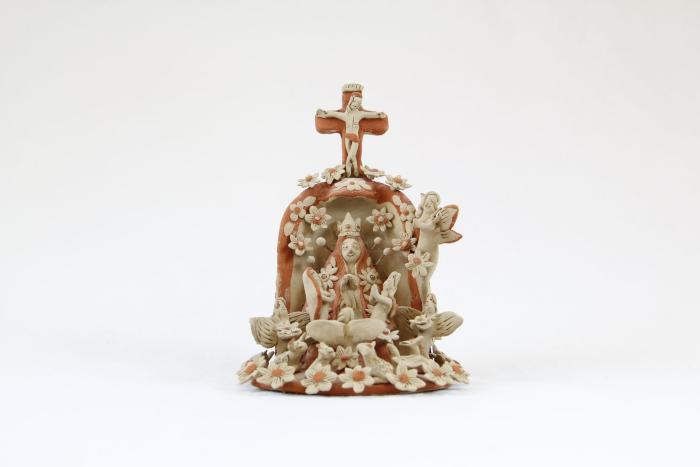 Virgin de Guadalupe (SH118)
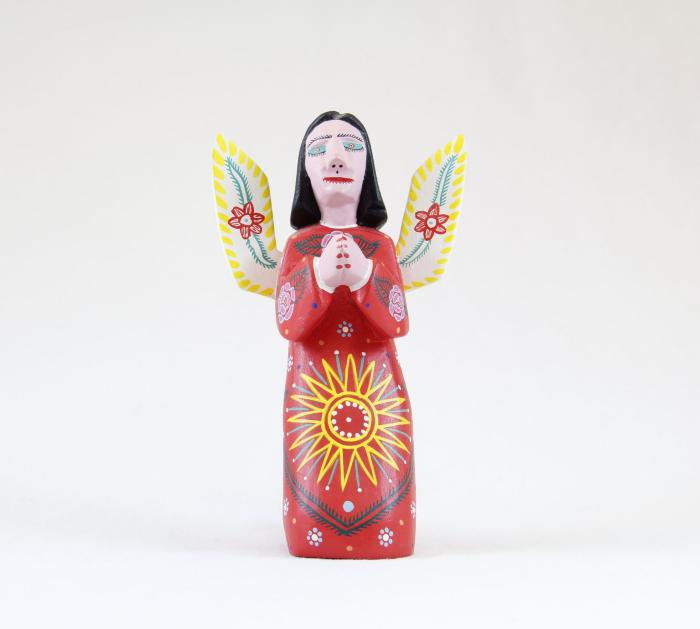 Virgin de Guadalupe (SH119)
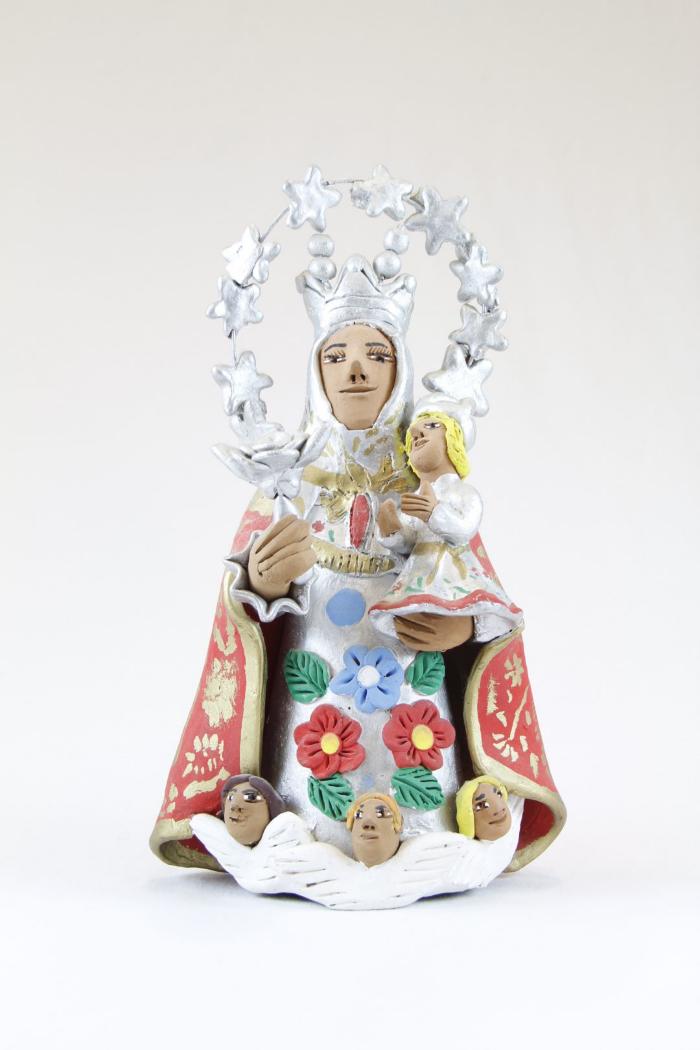 Virgin de Guadalupe (SH120)
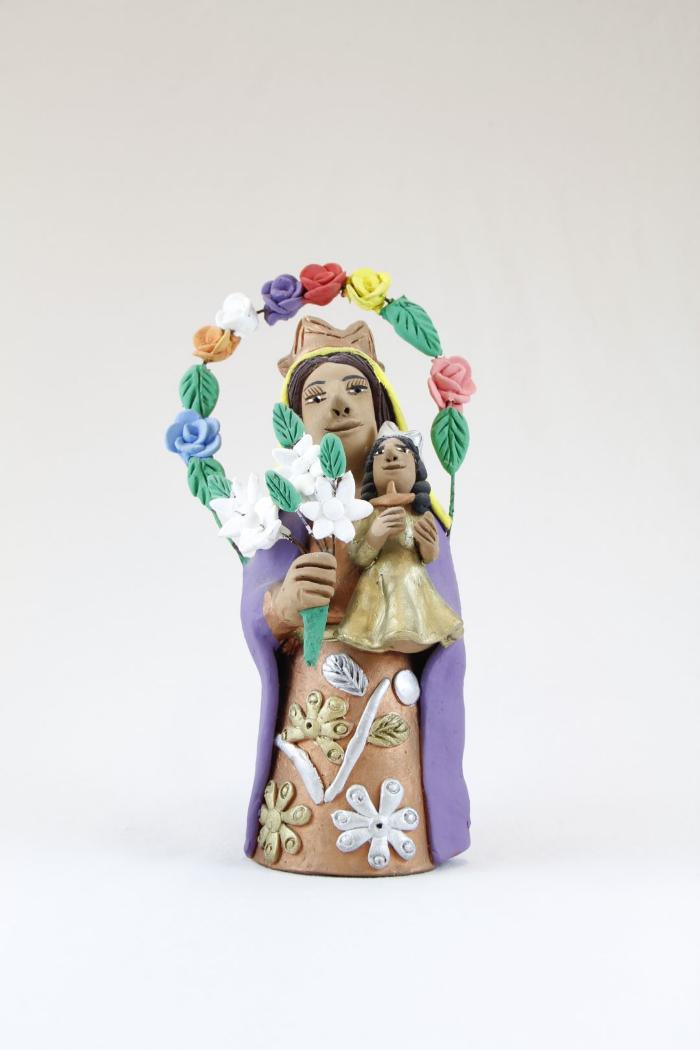 Virgin de Guadalupe (SH121)
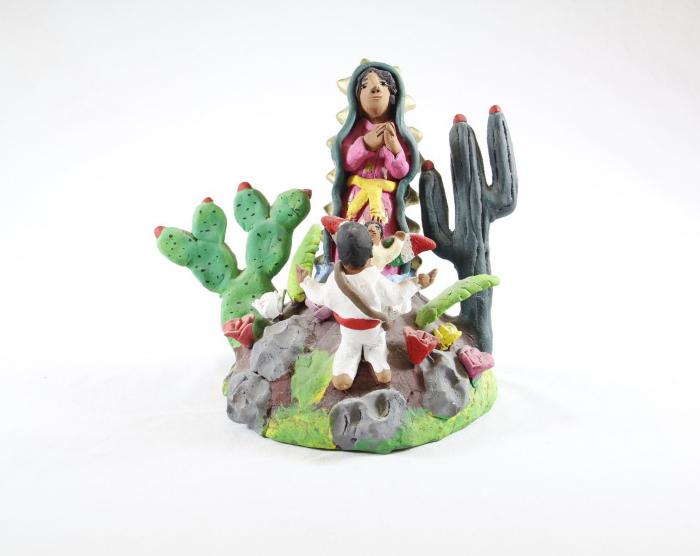 Virgin de la Soledad (SH122)
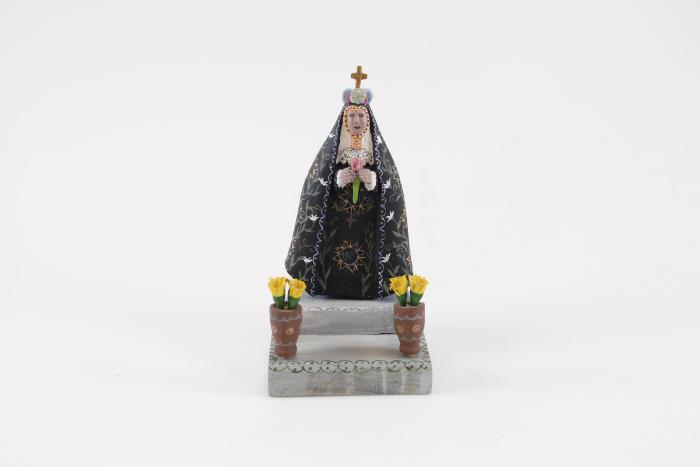 Virgin De Rosary (SH123)
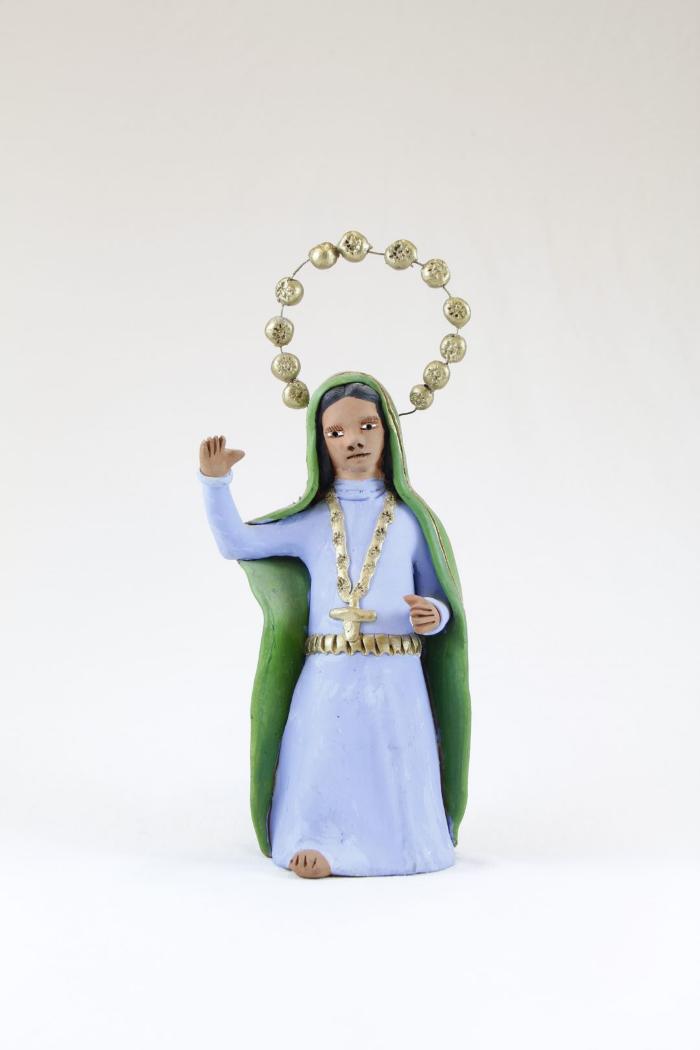 Virgin Mary (SH124)
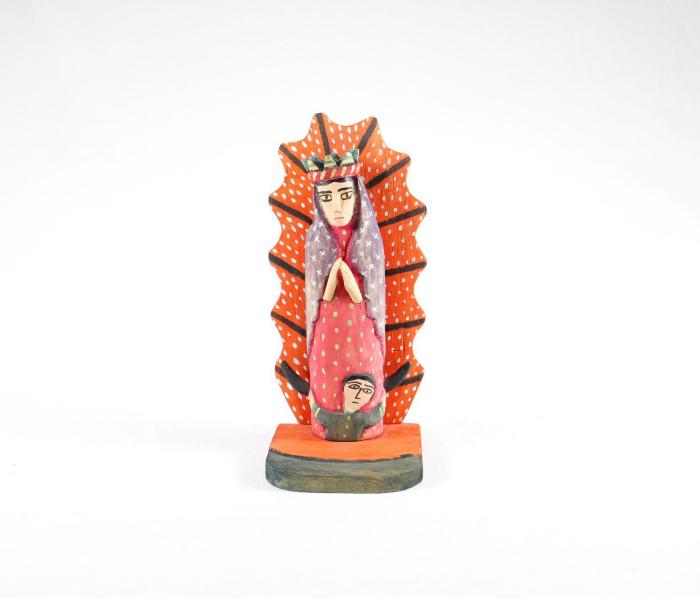 Virgin Mary (SH125)
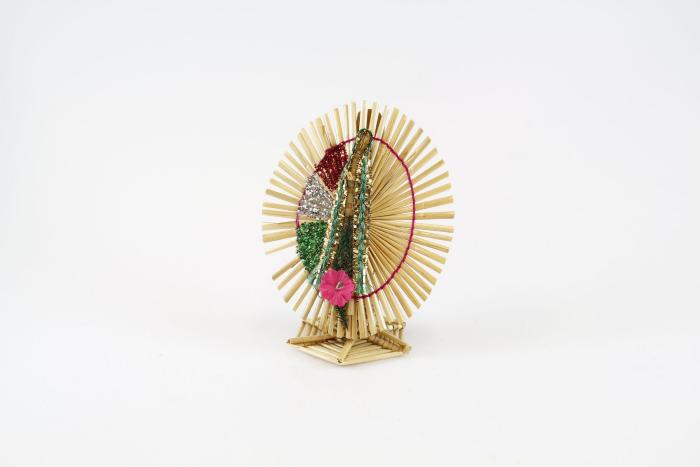 Virgin Mary with Man kneeling (SH126)
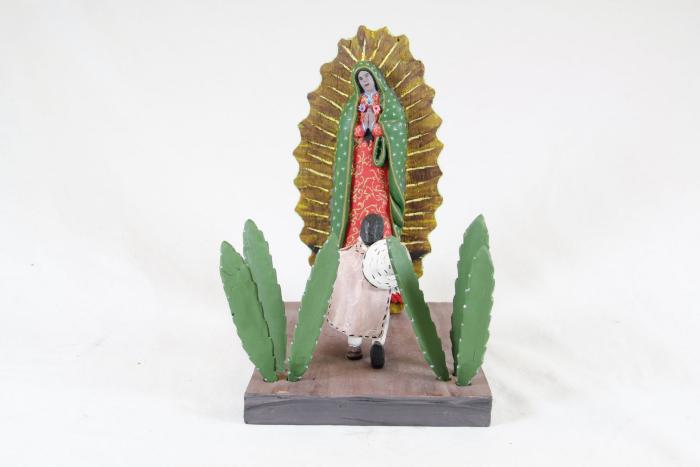 Virgin of Guadalupe (SH127)
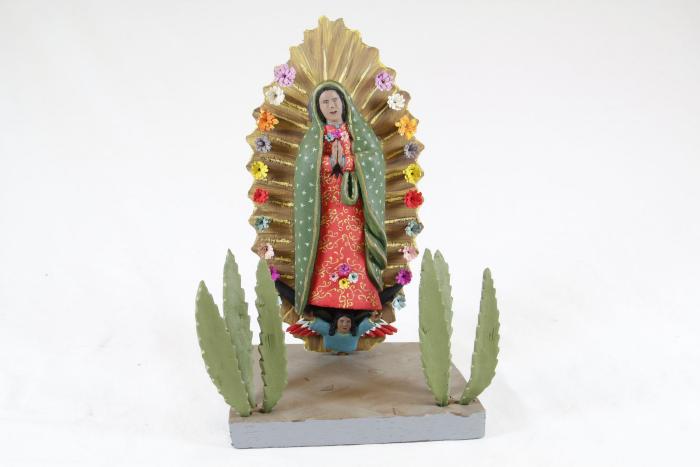 Virgin of Guadalupe Cactus (SH128)
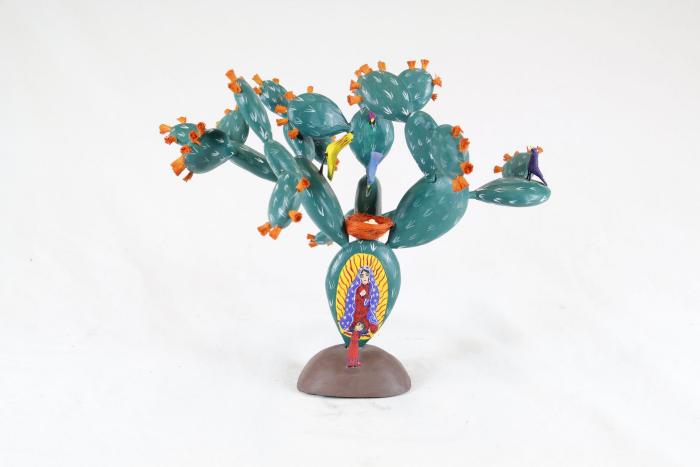 Chalupa Boat (SH129)
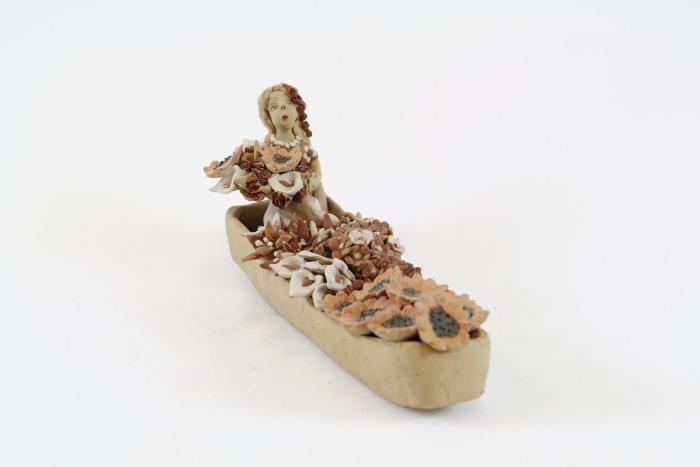 Woman making a Rug (SH130)
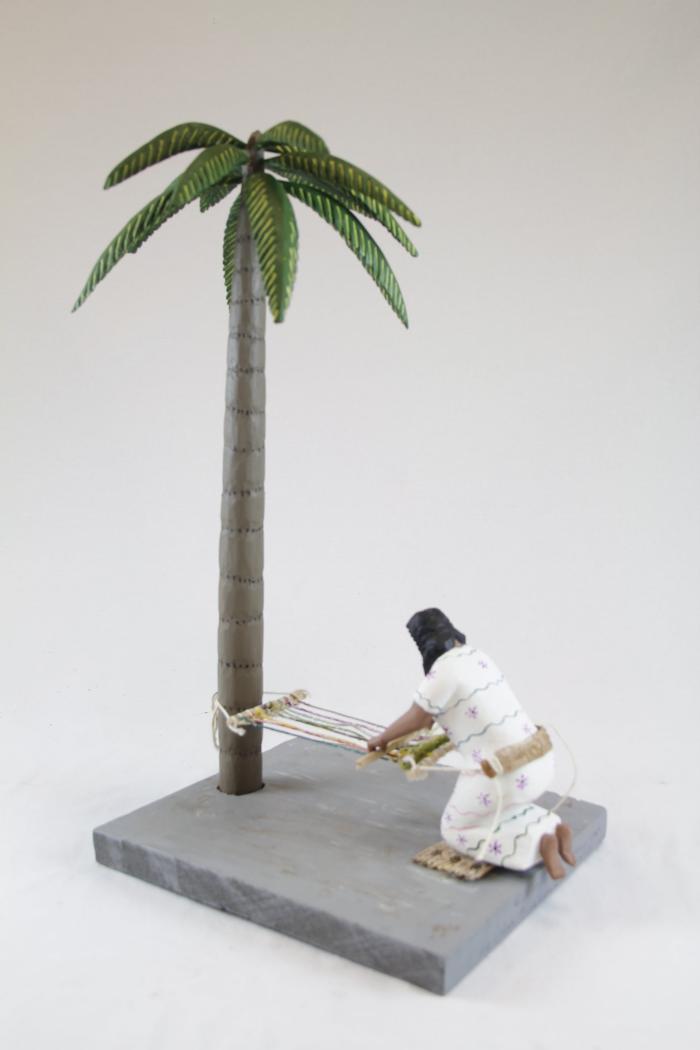 Polar bear with Cub (AC1)
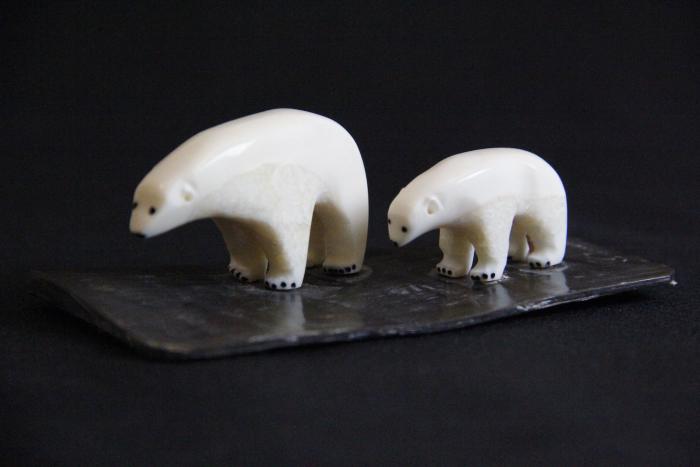 Boy Fishing (AC2)
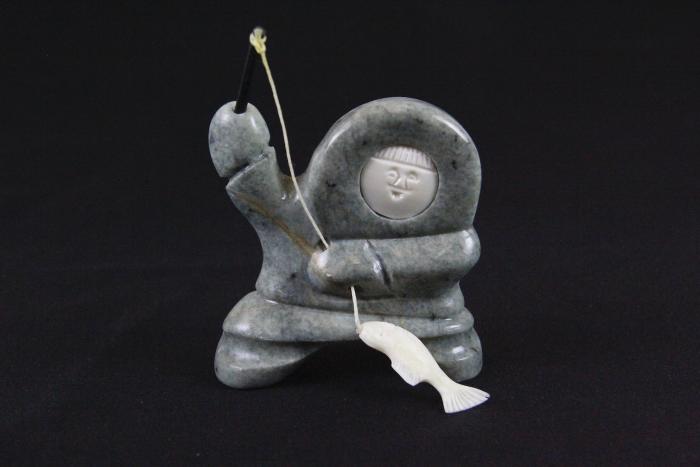 Humpback whale (AC3)
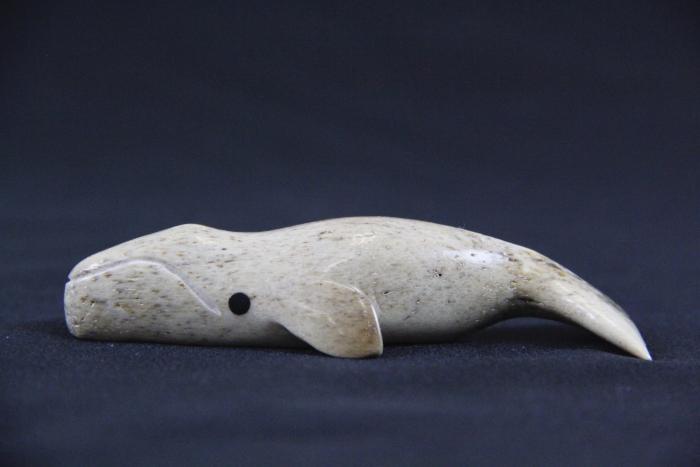 Spirit of the Mountain (AC4)
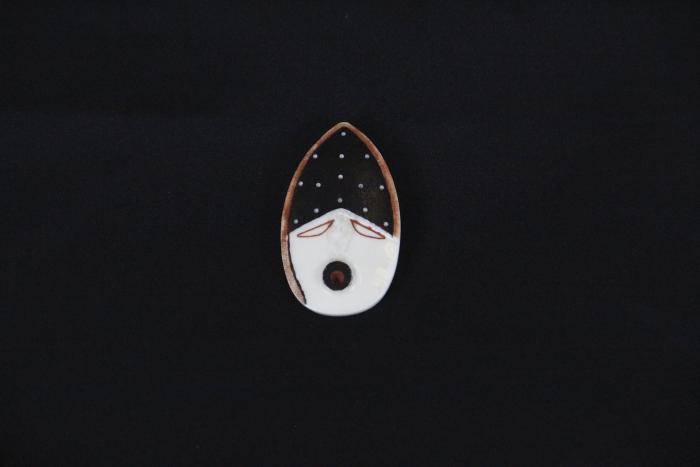 Two-Headed Statue (AC5)
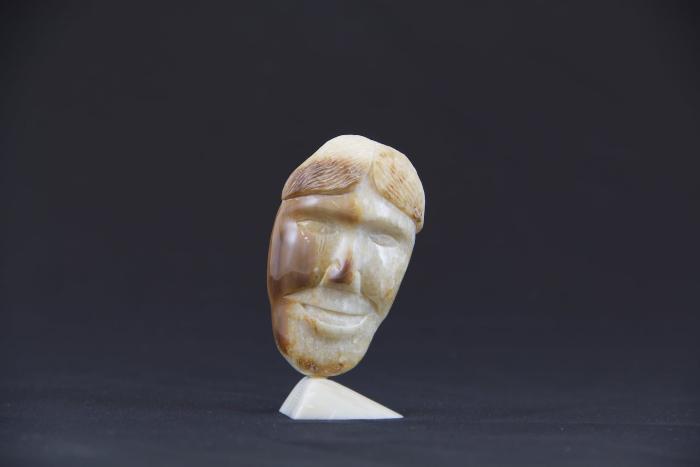 Caribou Skin Mask with Black Ink Tattoos (AC6)
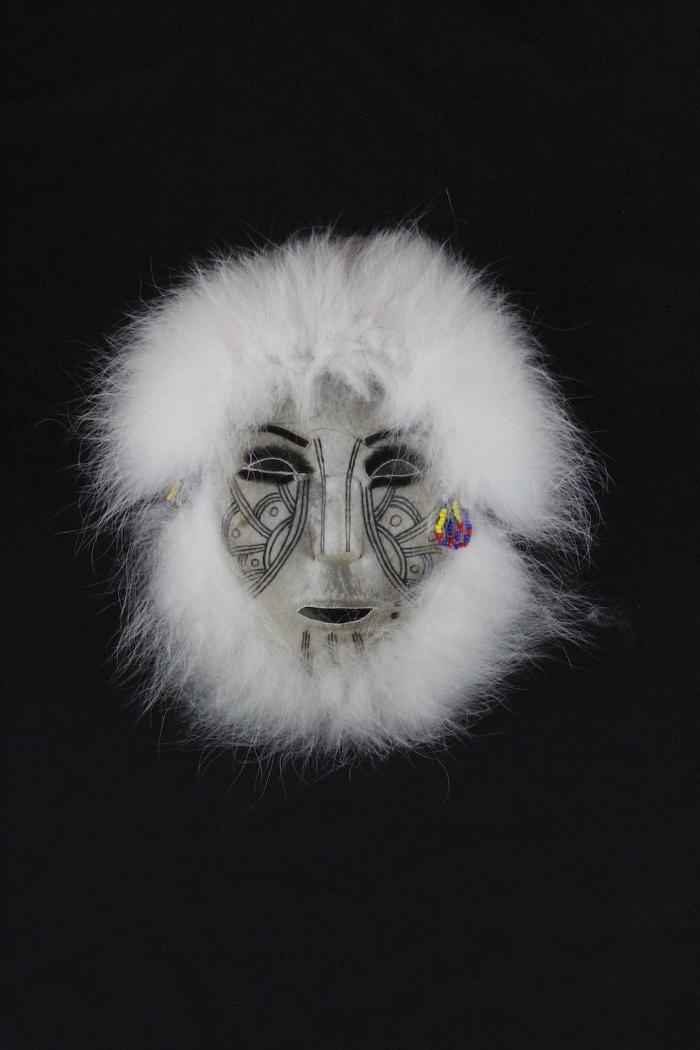 Stages of Marriage Bracelet (AC7)
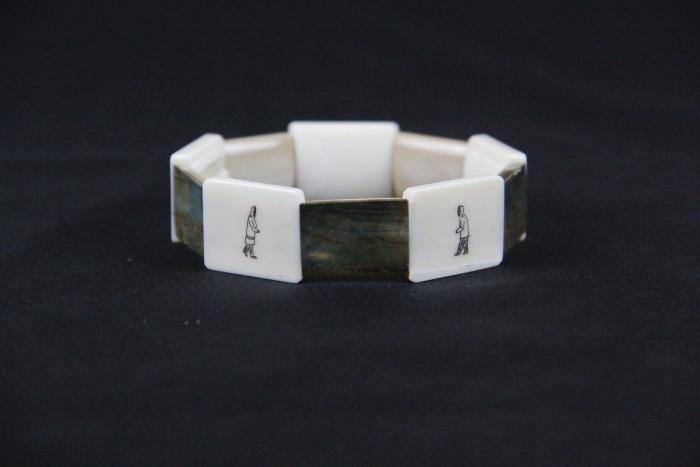 Eagle and Fish (AC8)
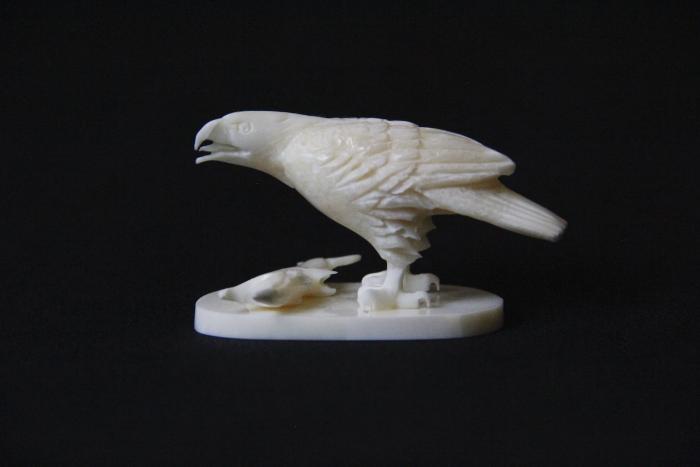 Miniature Mountain Spirit Mask (AC9)
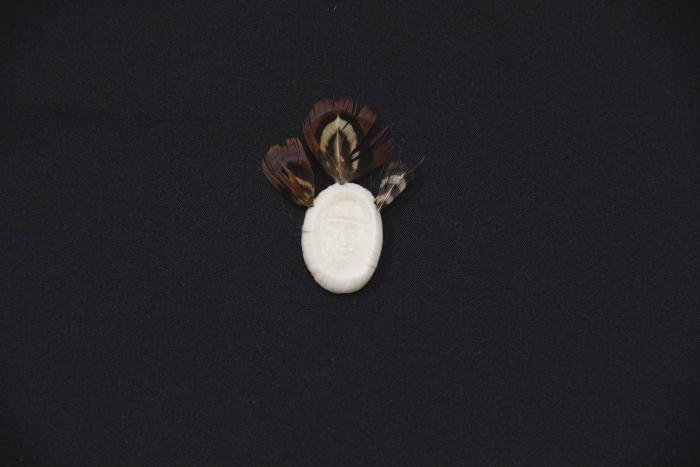 Loon Birds Earrings (AC10)
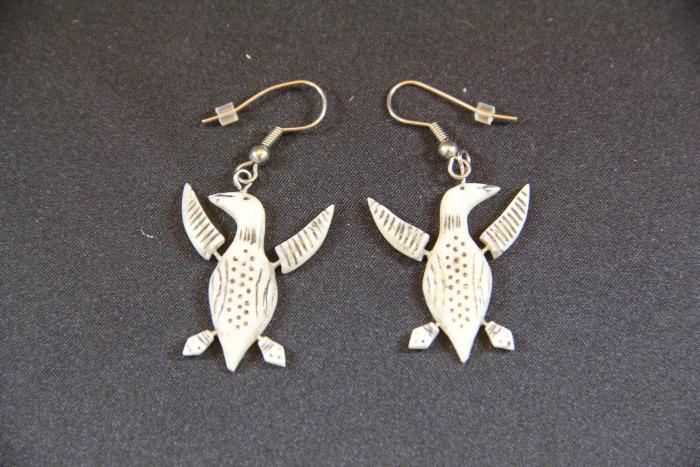 Kayak Necklace (AC11)
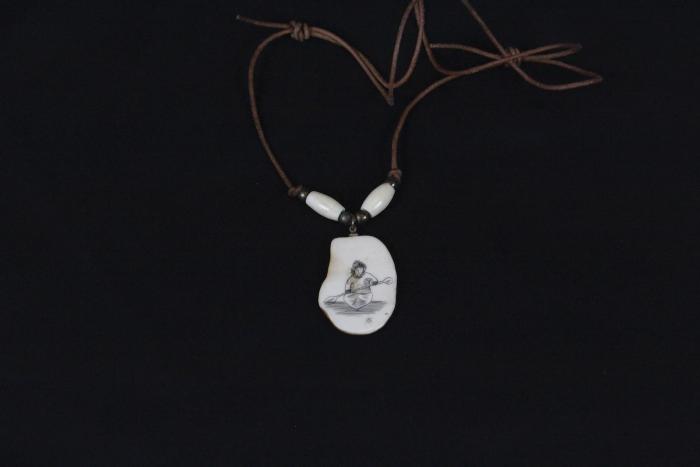 Ivory Swan Pendant (AC12)
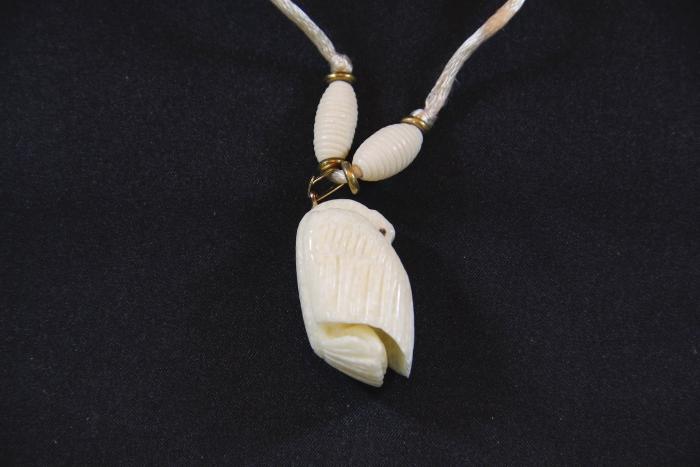 Lucky Halibut (AC13)
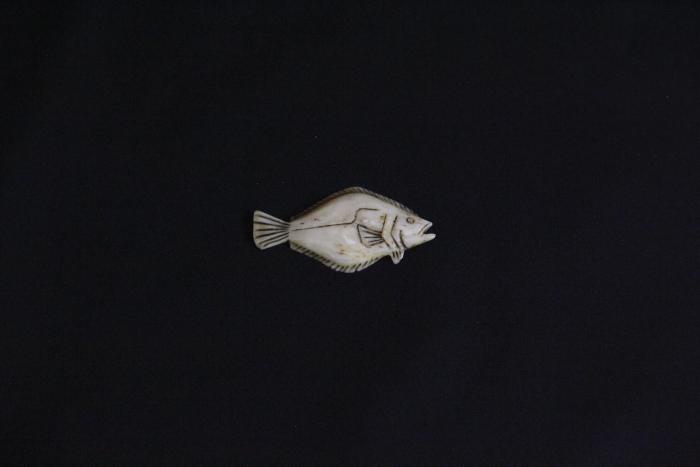 Round Earrings (AC14)
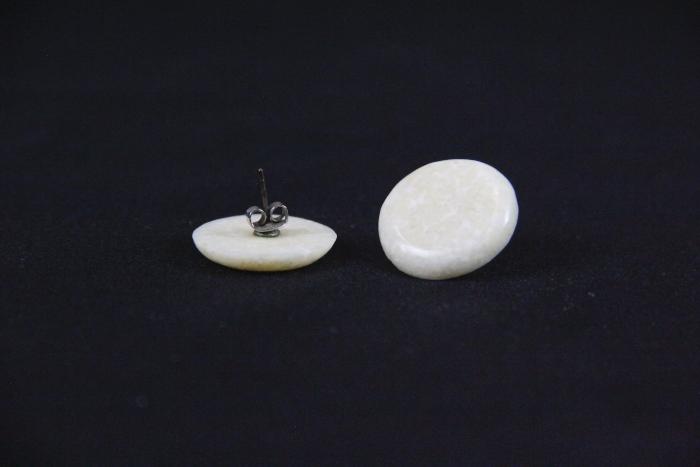 Rhombus Earrings (AC15)
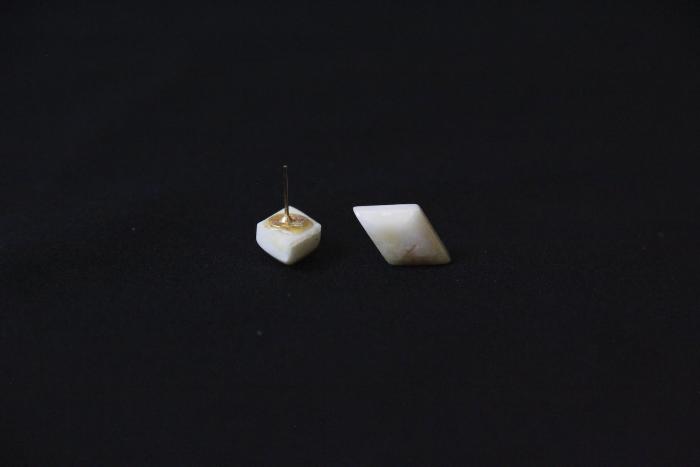 Beluga Whale (AC16)
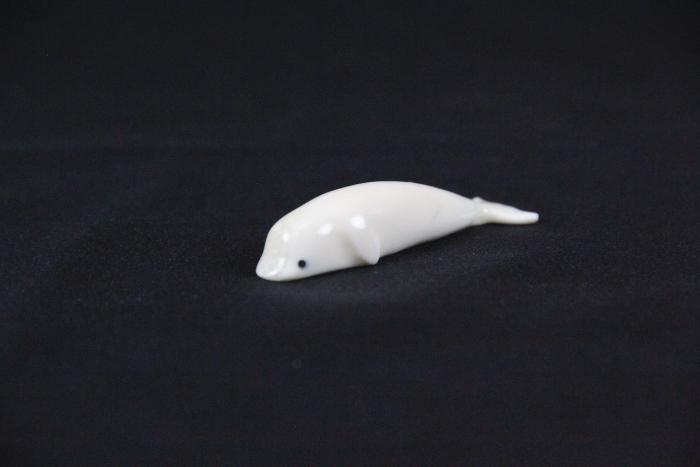 Baby Seal (AC17)
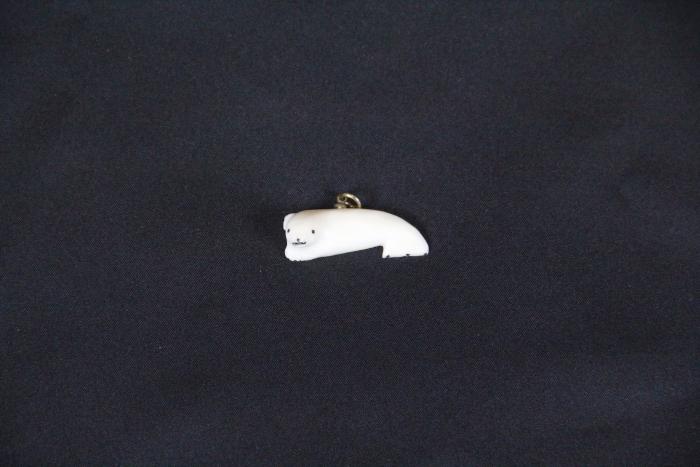 Baby Polar Bear (AC18)
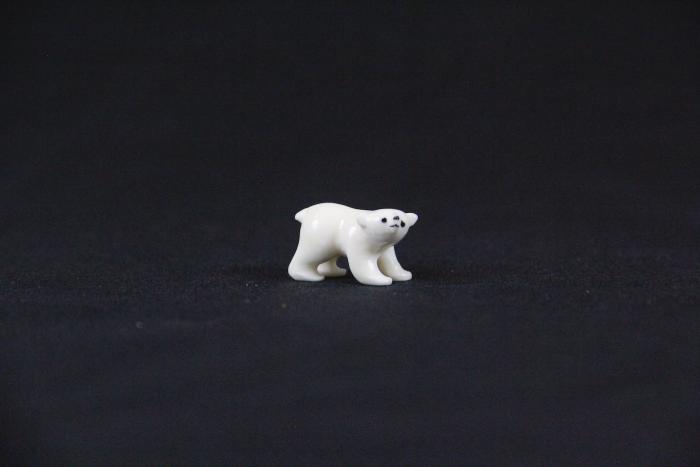 Bird Pendant (AC19)
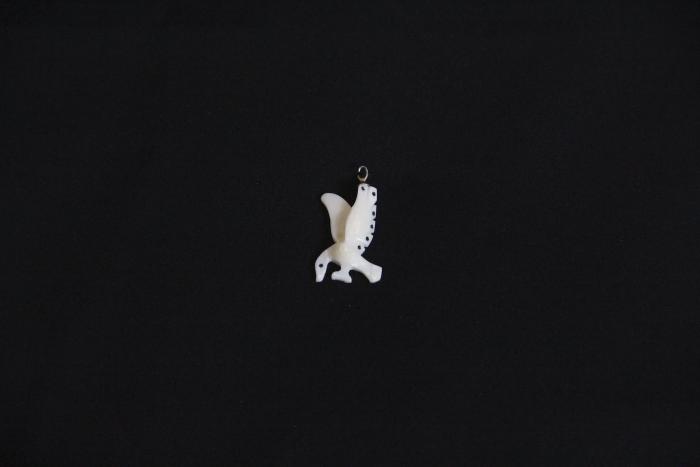 Button Face Native Doll (AC20)
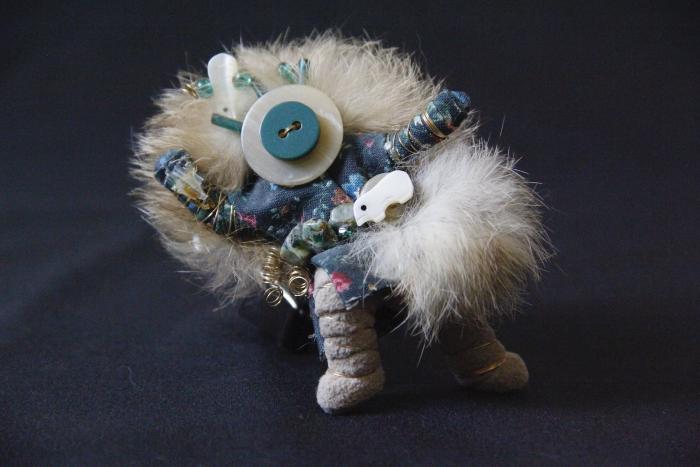 Yupik Bone Doll (AC21)
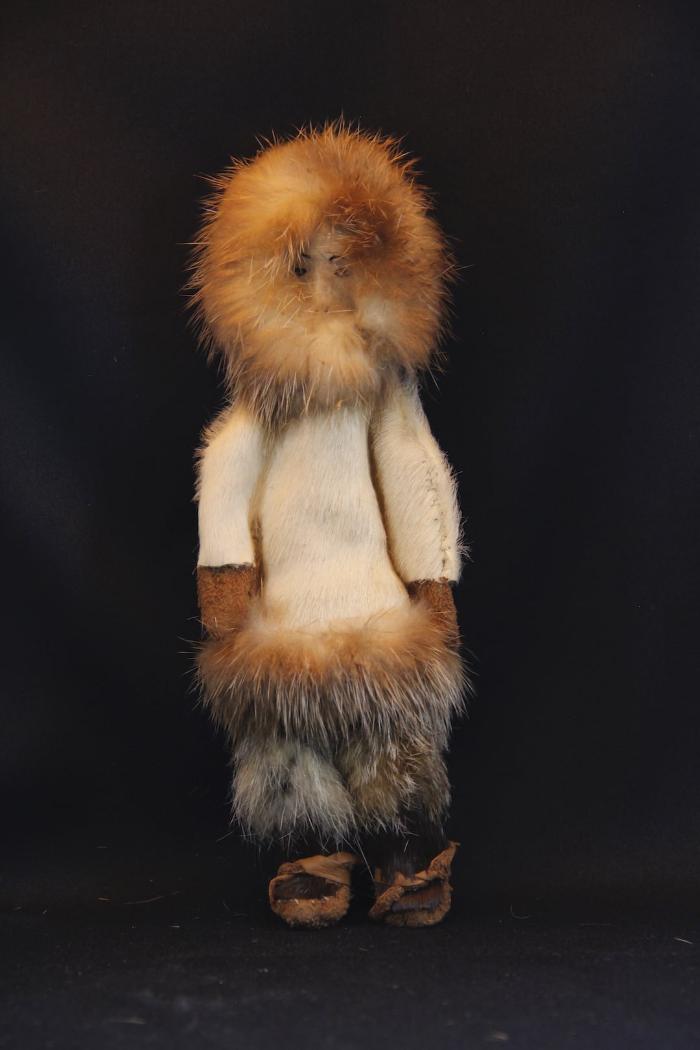 Yupik Bone Doll (AC22)
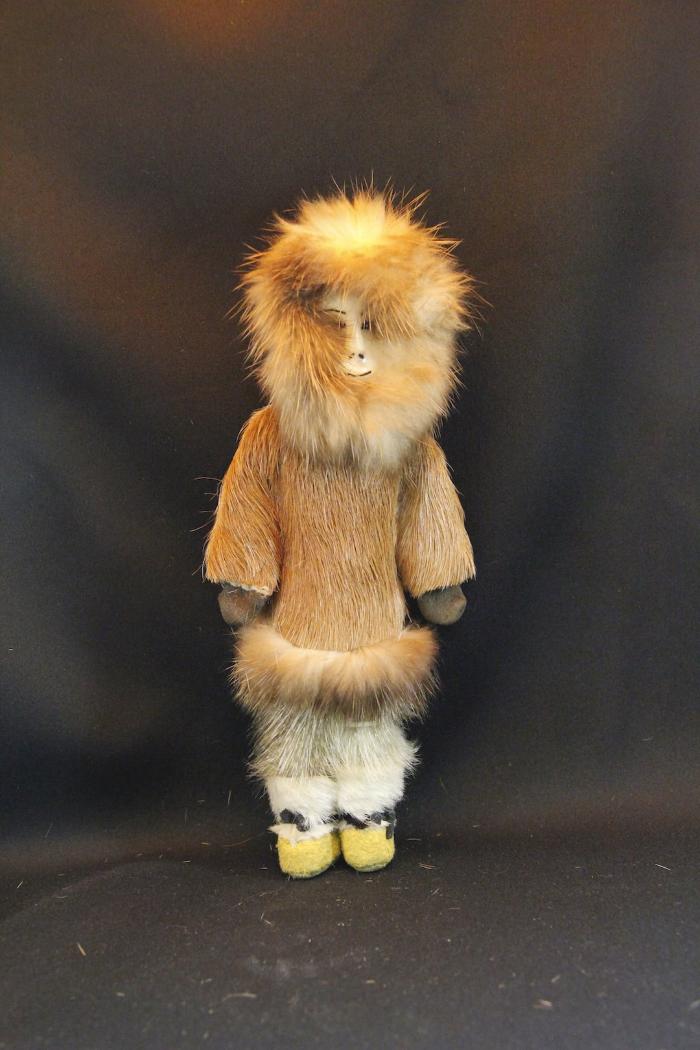 Chevak Cup'ik Doll holding Berries (AC23)
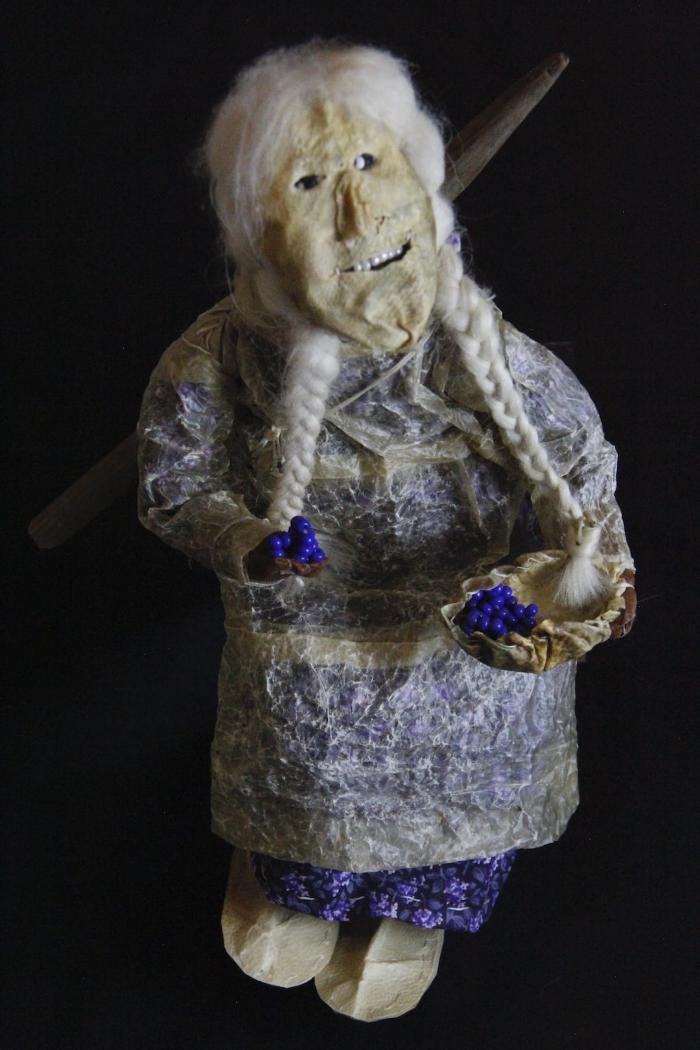 Chevak Cup'ik Doll (AC24)
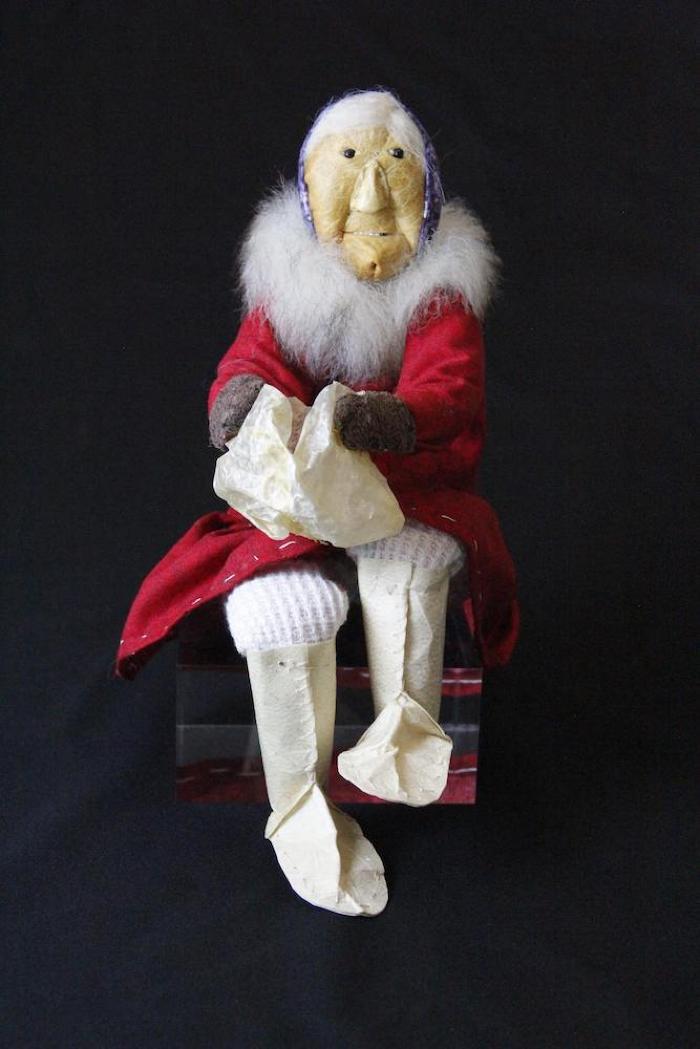 Impressioned Silver Mask (SHA1)
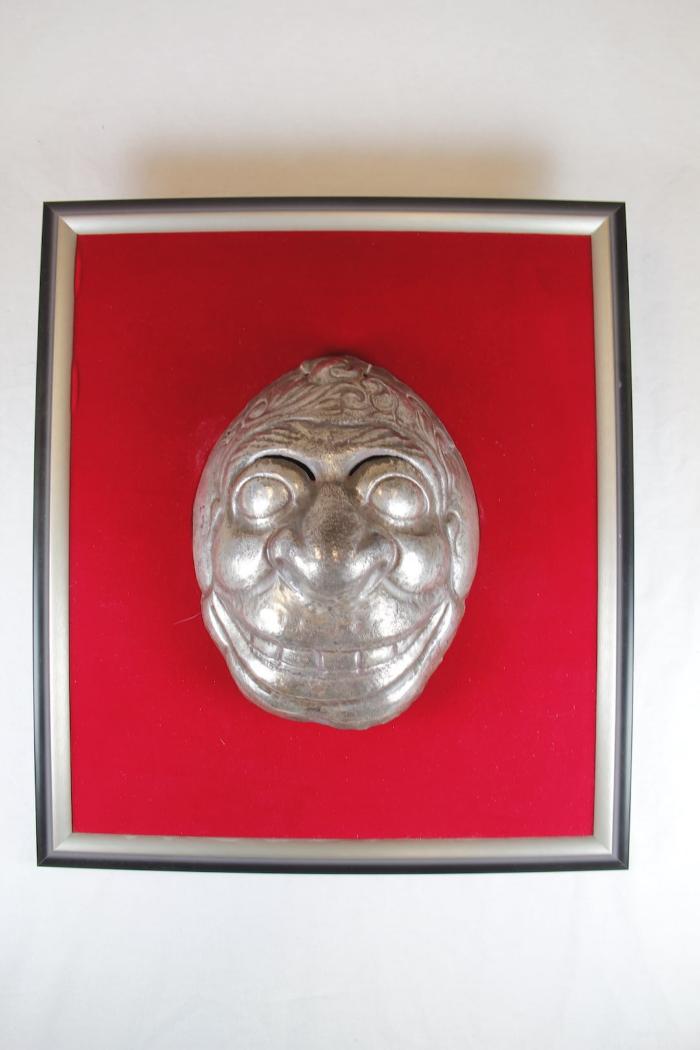 Shipibo Ceramic Olla (SHA2)
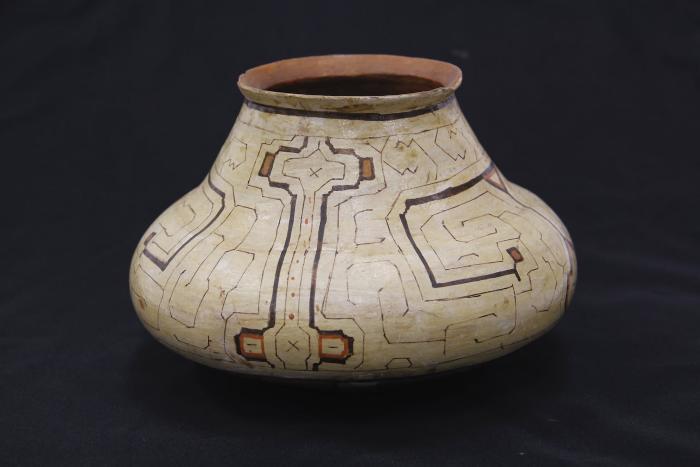 Shipibo Ceramic Bowl (SHA3)
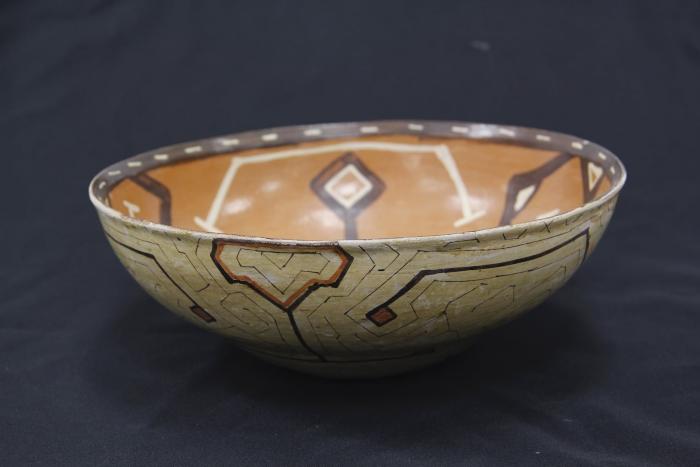 Shipibo Ceramic Bowl (SHA4)
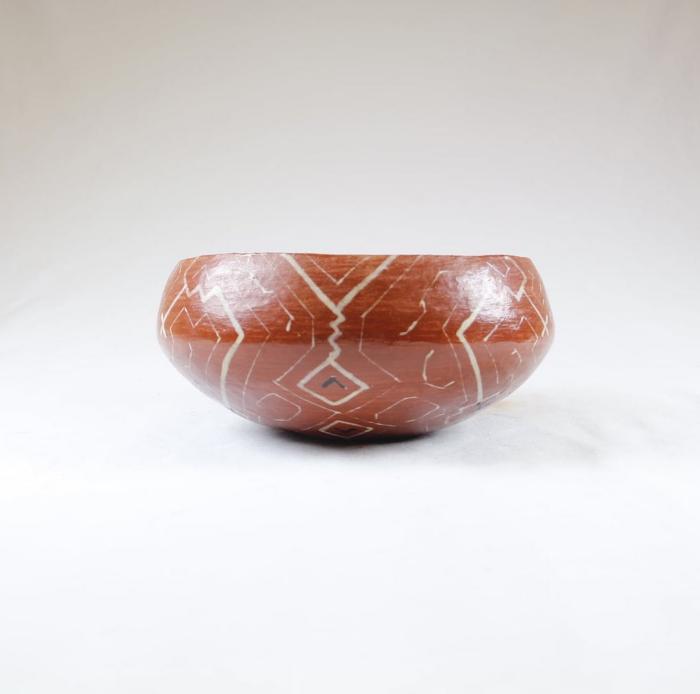 Shipibo Ceramic Bowl (SHA5)
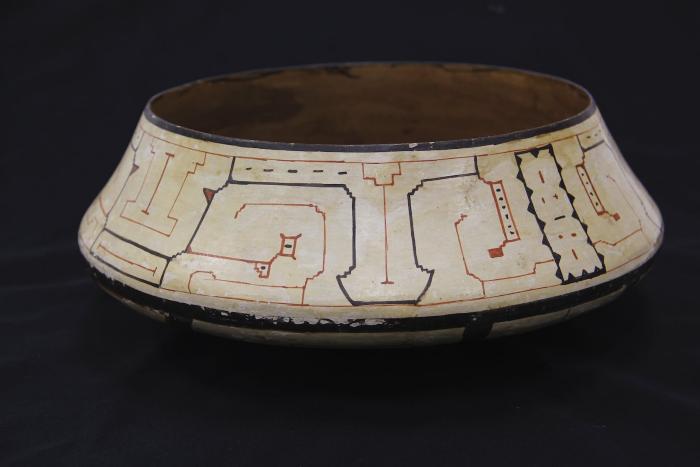 Pucara Ceramic Bull (SHA6)
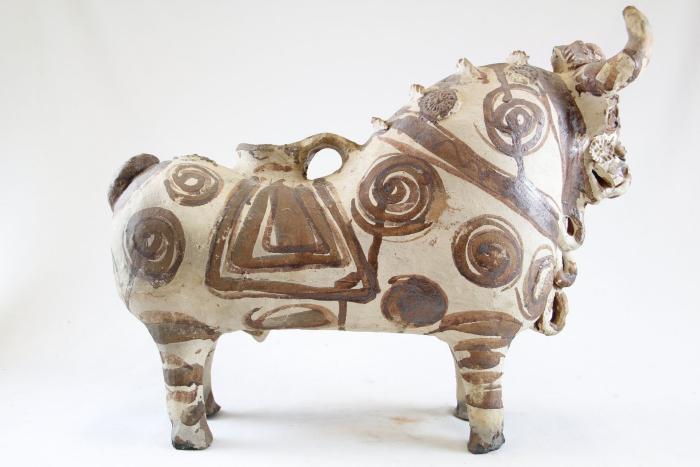 Carved Wooden Bowl (SHA7)
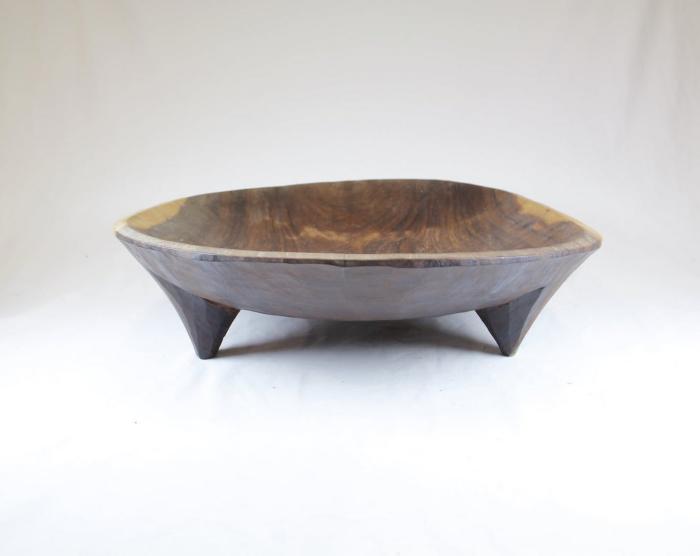 Pisco Figural Bottle (SHA8)
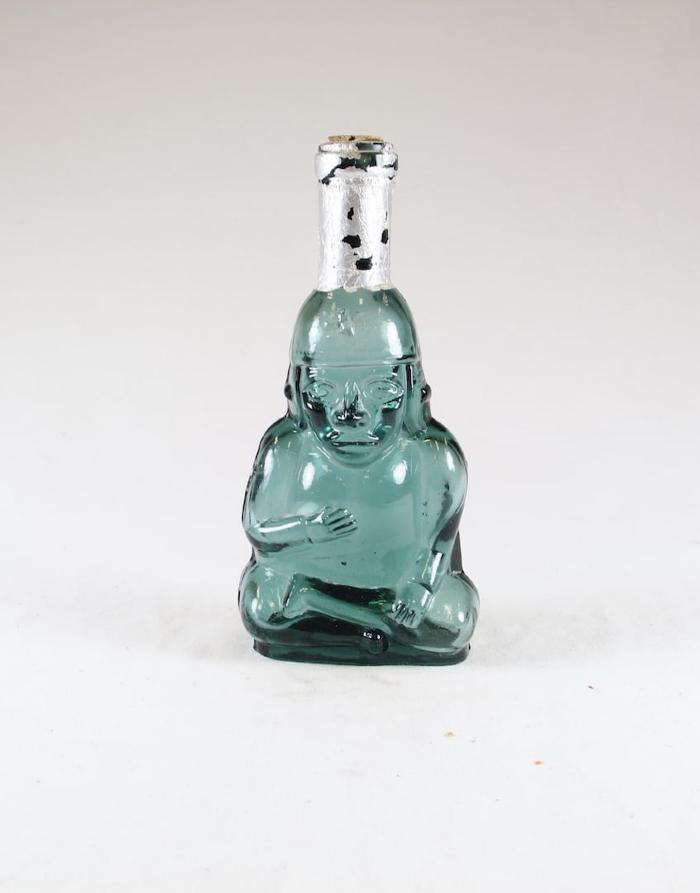 Pisco Figural Bottle (SHA9)
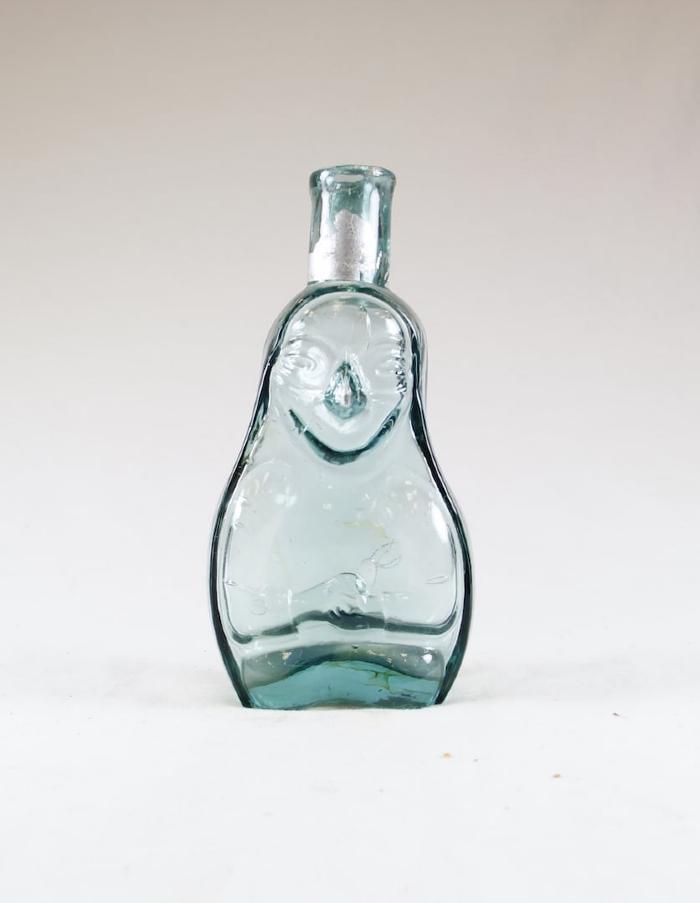 Shipibo Woven Bag (SHA10)
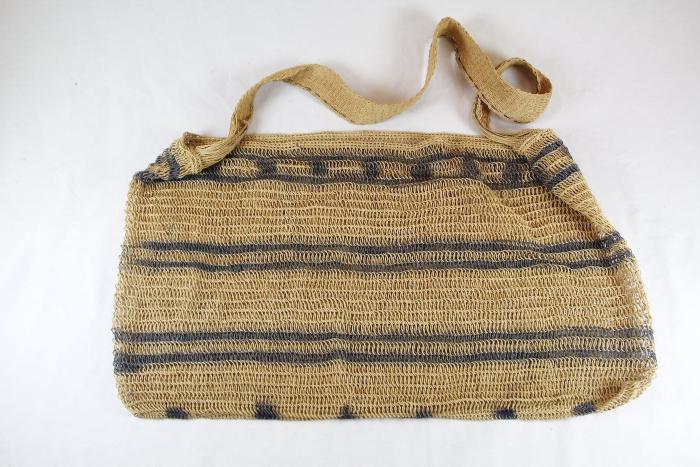 Shipibo Bracelet (SHA11)
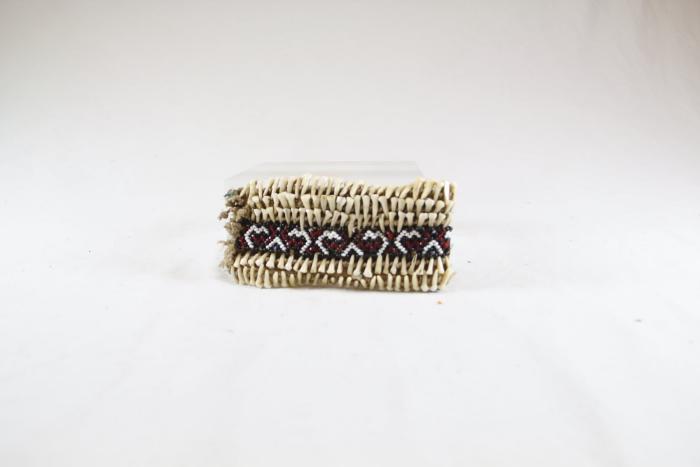 Shipibo Seed Necklace (SHA12)
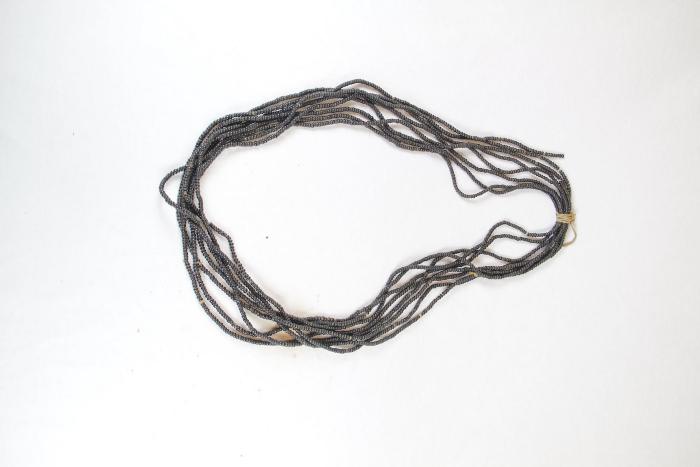 Shipibo Comb (SHA13)
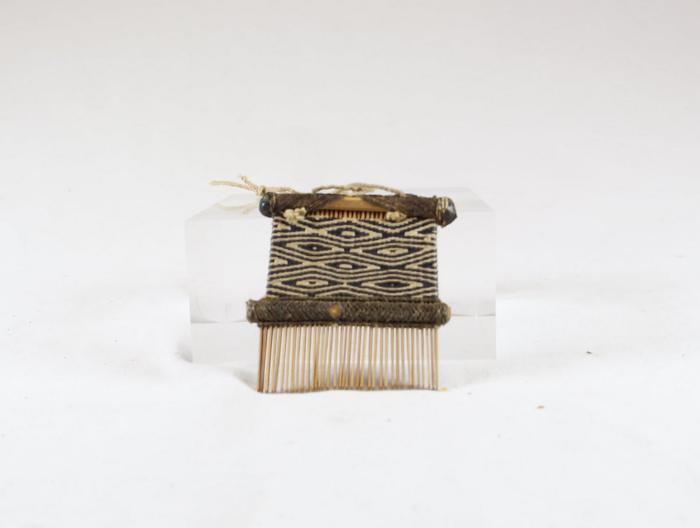 Shipibo Dart Quiver with Goard (SHA14)
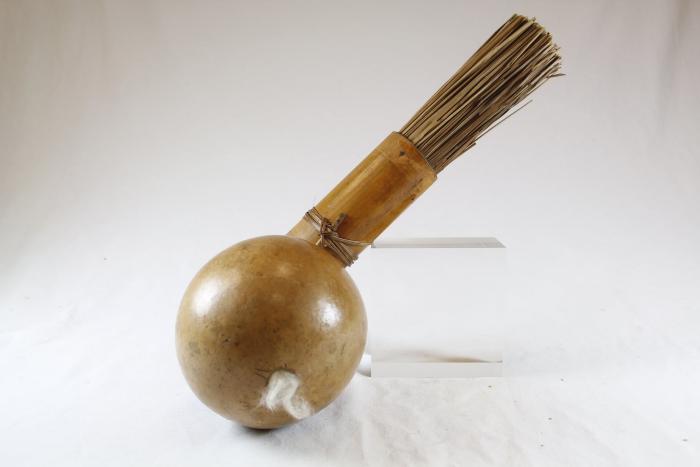 Shipibo Dart Quiver with Jaw Bone (SHA15)
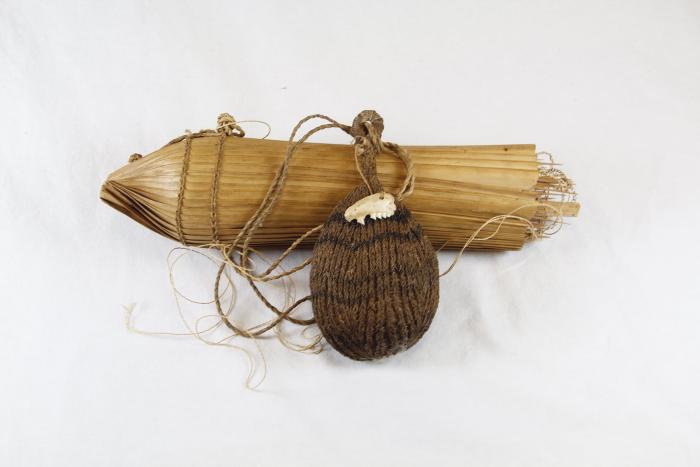 Shipibo Blowgun (SHA16)
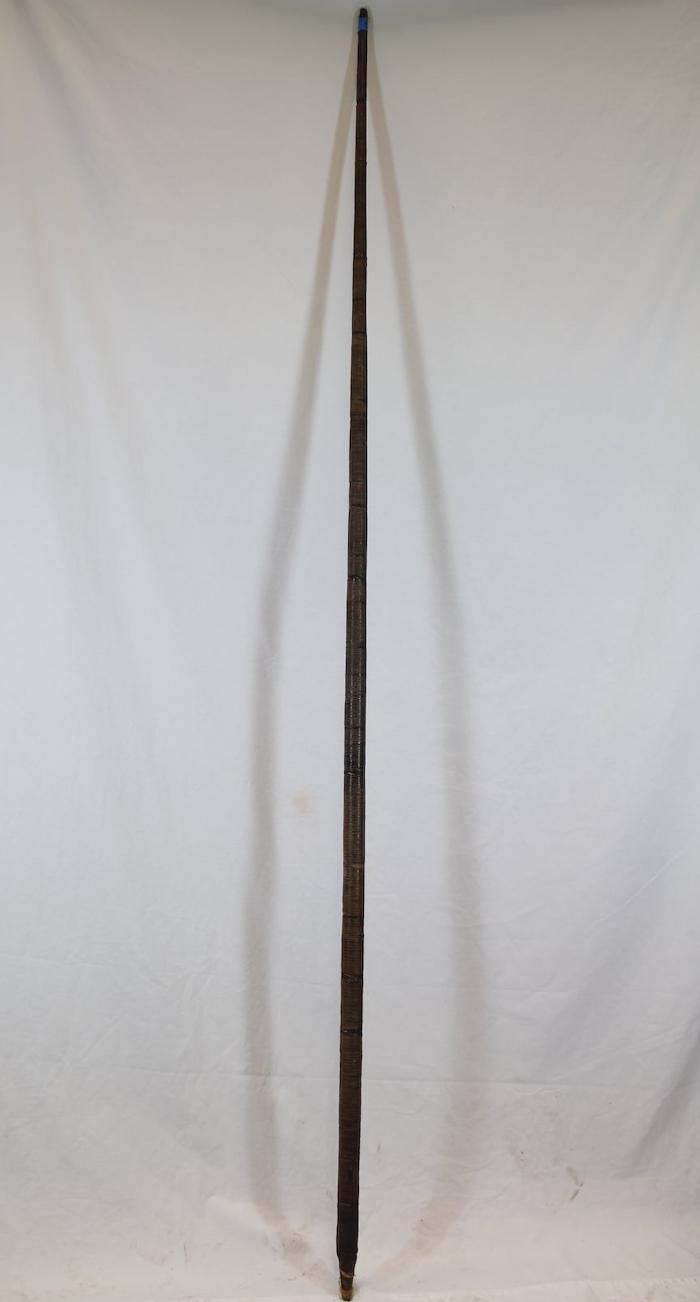 Shipibo Blowgun (damaged) (SHA17)
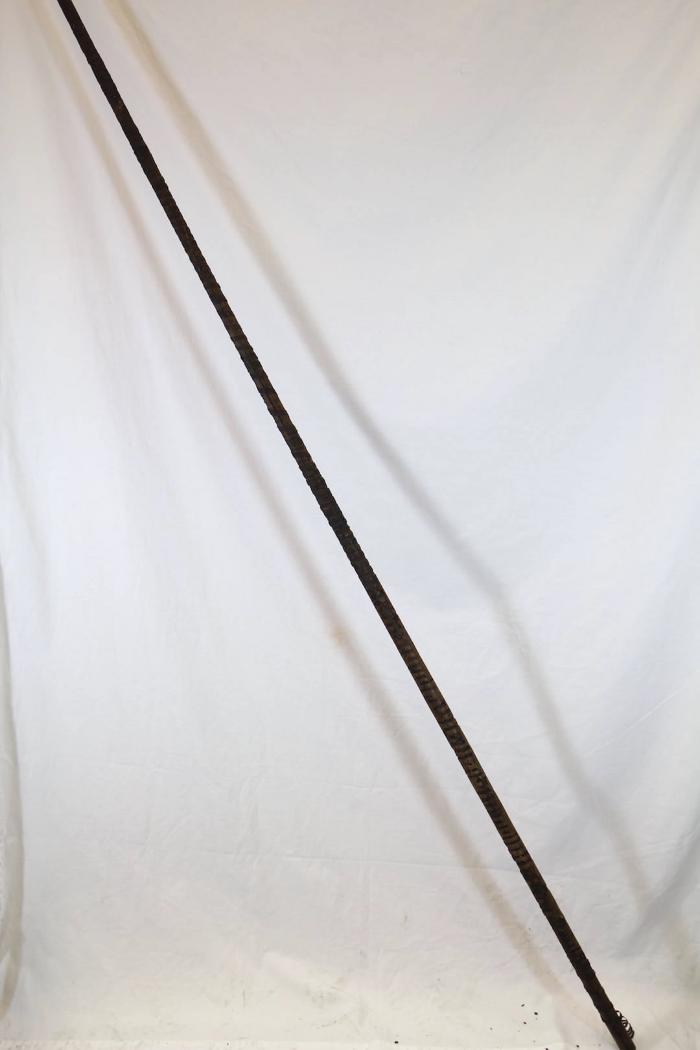 Shipibo Ceremonial Club (SHA18)
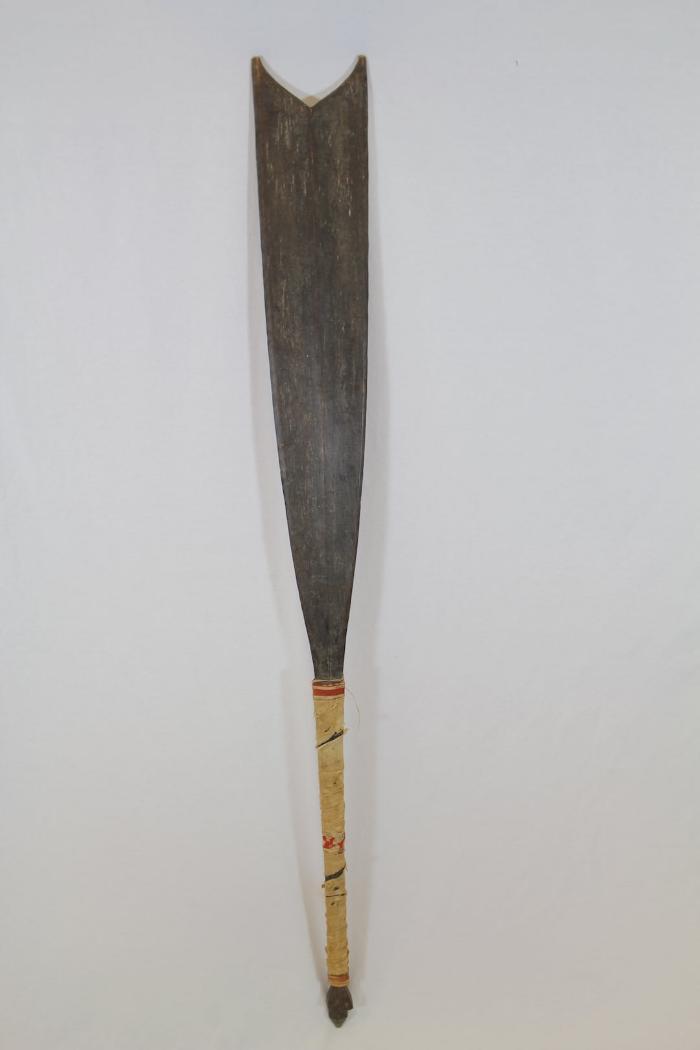 Shipibo Paddle (SHA19)
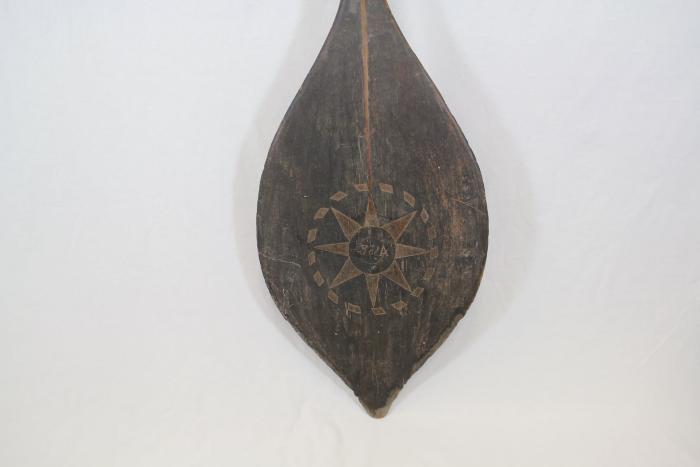 Shipibo Bow (SHA20)
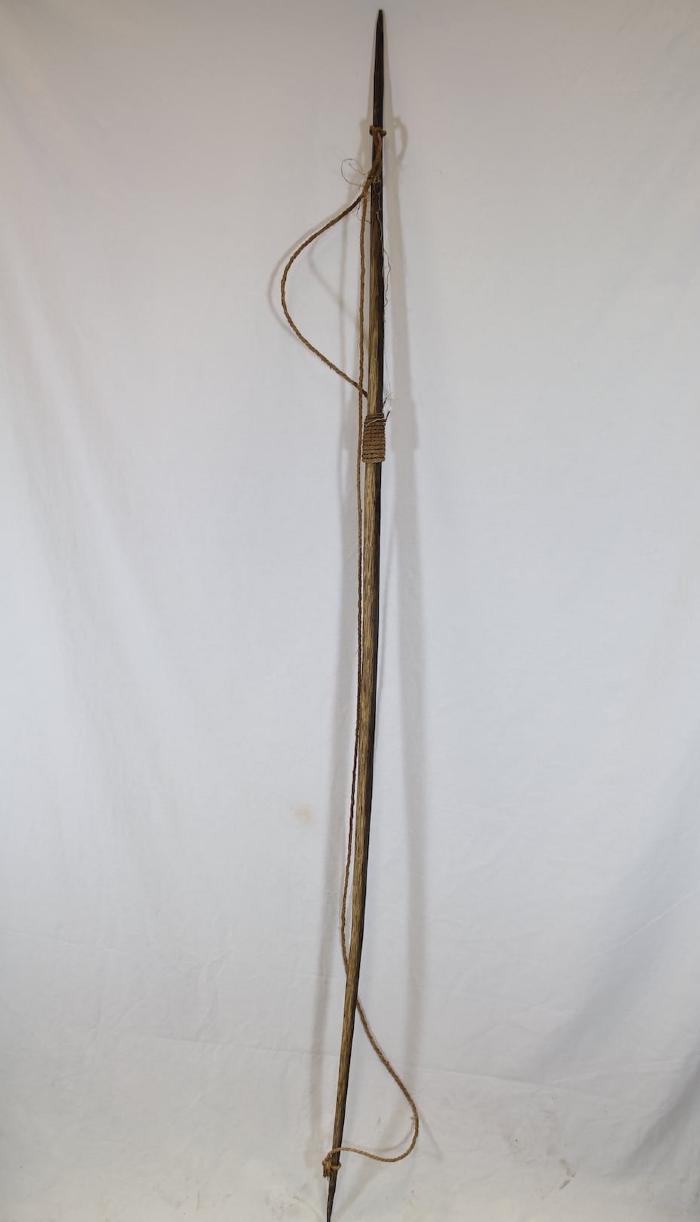 Shipibo Fishing Arrows (SHA21)
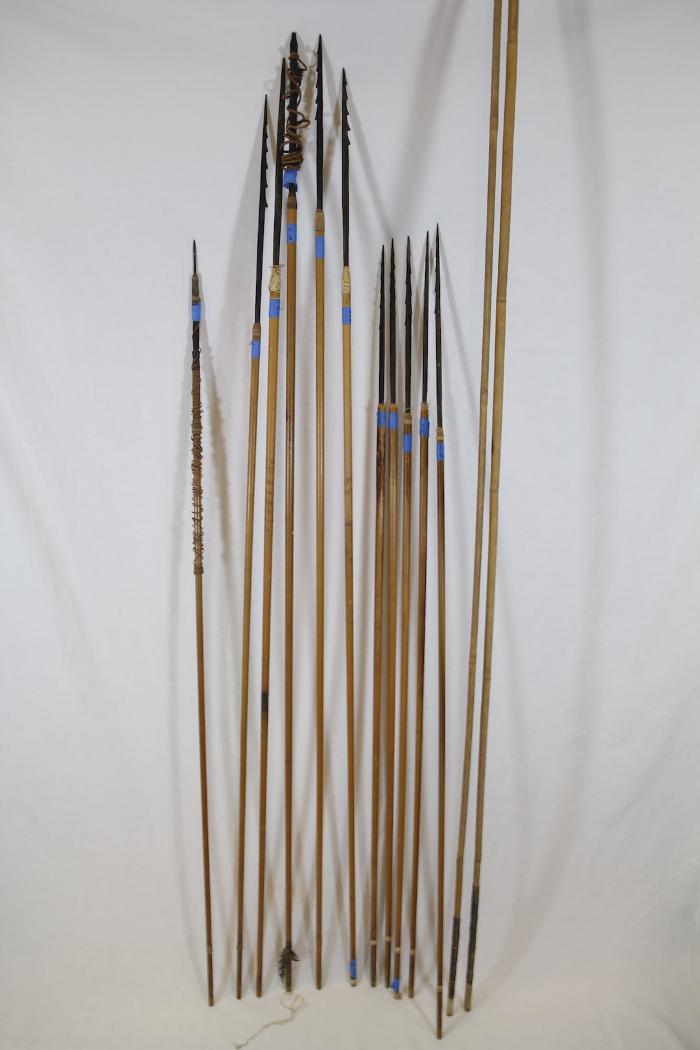 Shipibo Grass Clothing (SHA22)
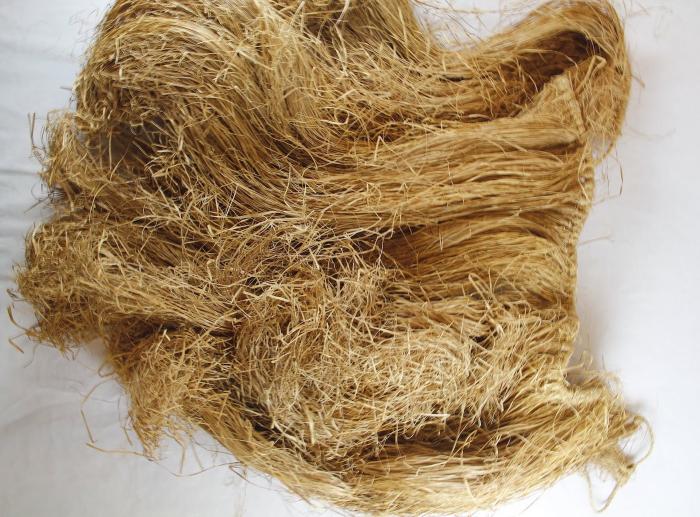 "Land Carer" (PE1)
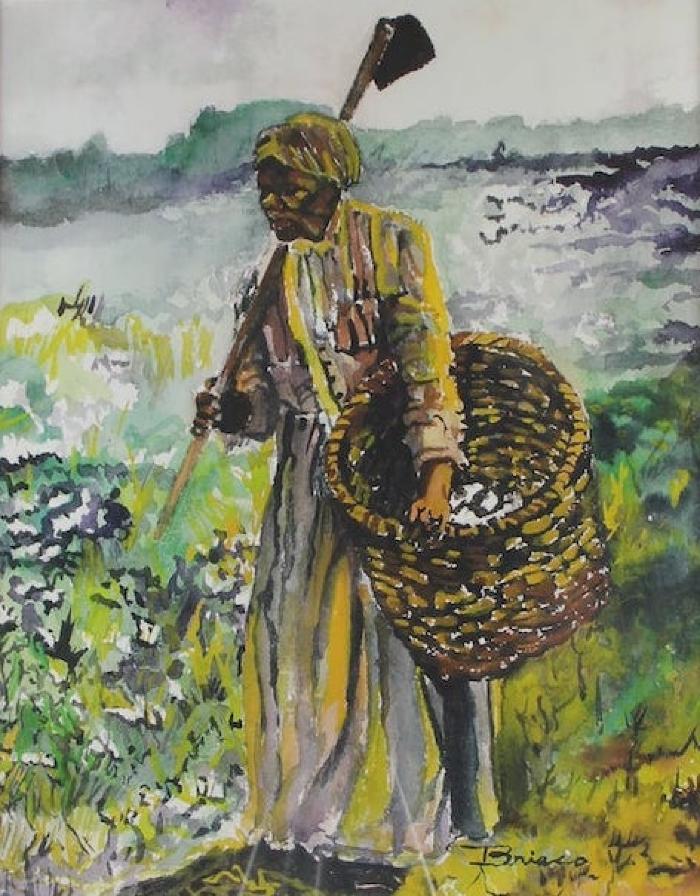 "Mother Earth" (PE2)
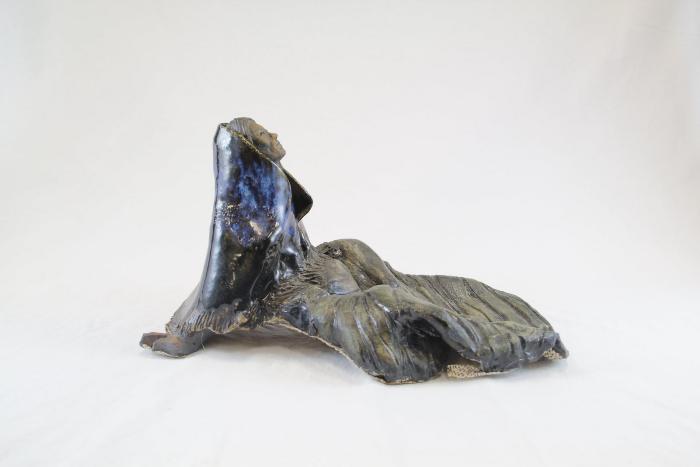 Bird House and Flowers (HA1)
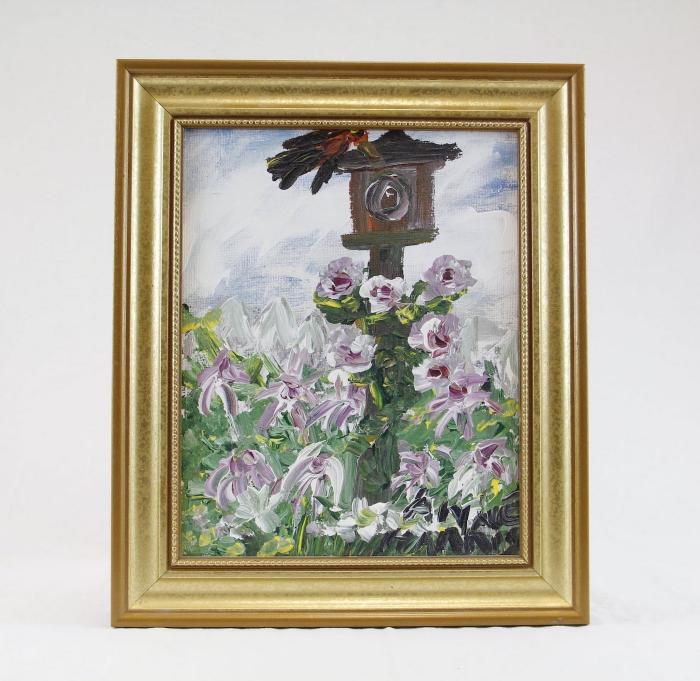 Man smoking pipe with cat and flowers (HA2)
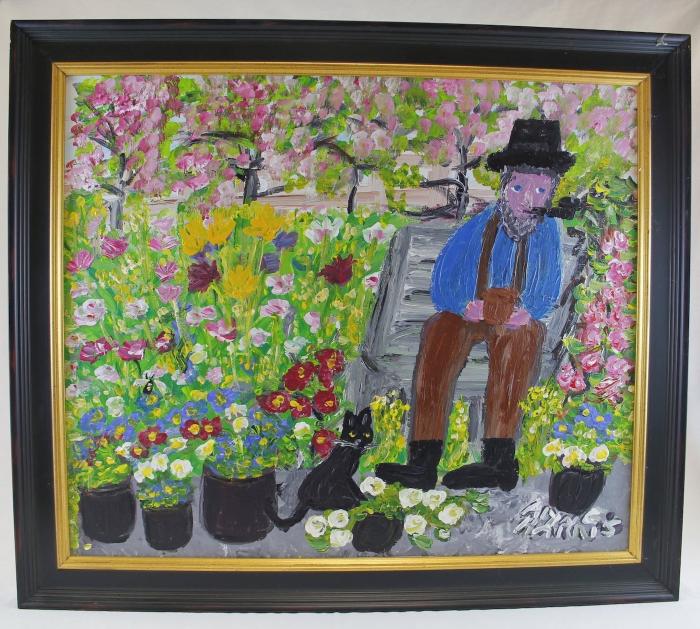 Two girls and chickens (HA3)
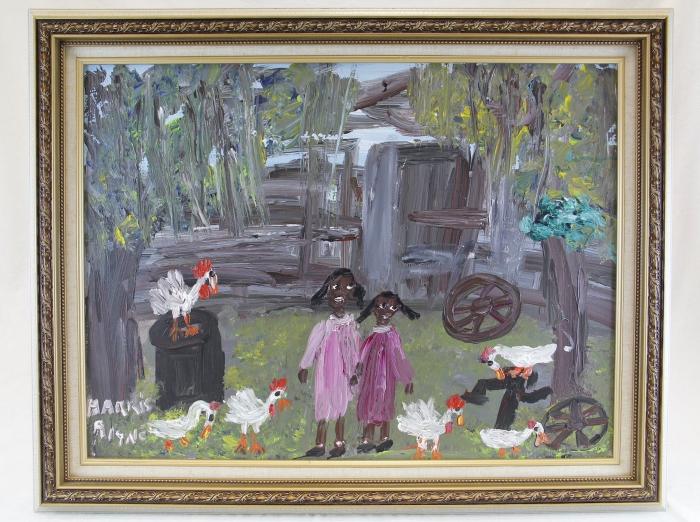 Cat sits on chair surrounded by flowers (HA4)
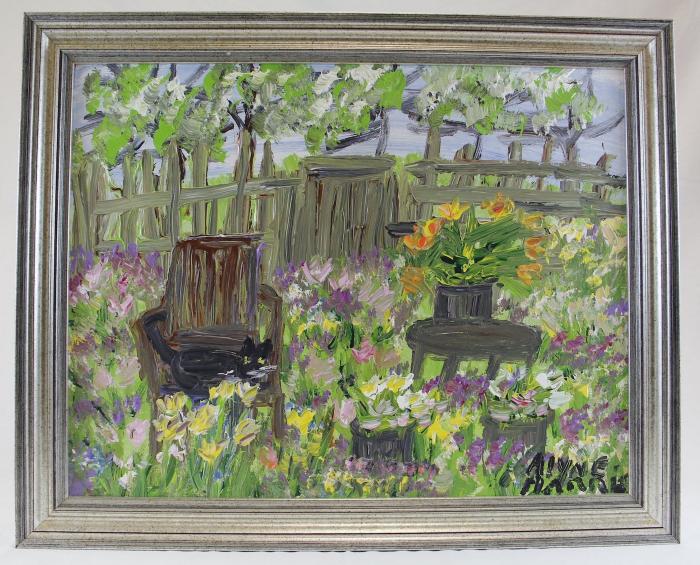 Big Jaguar Wrap Skirt (AFFA1)
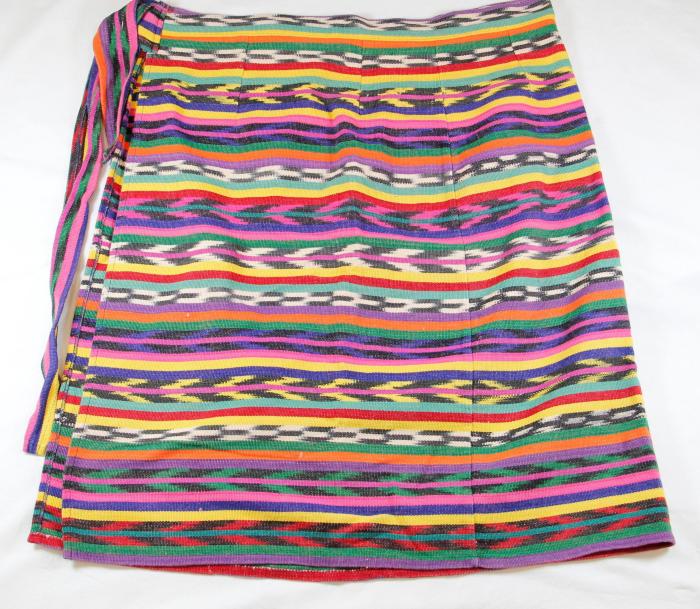 Blue Hearts Huipil (AFFA2)
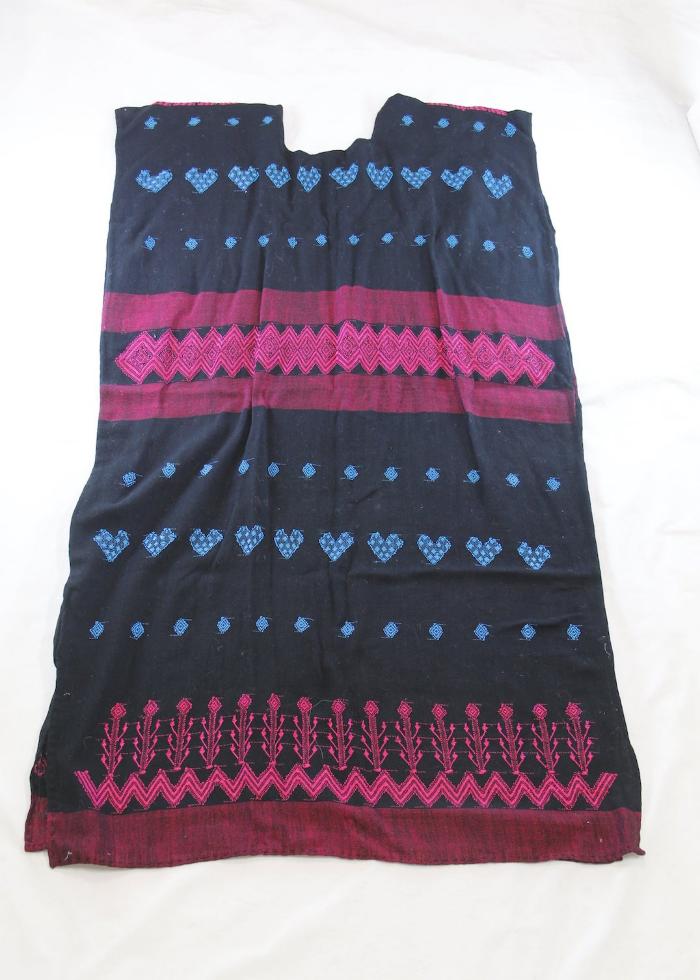 Chiapas Magdalena Huipil (AFFA3)
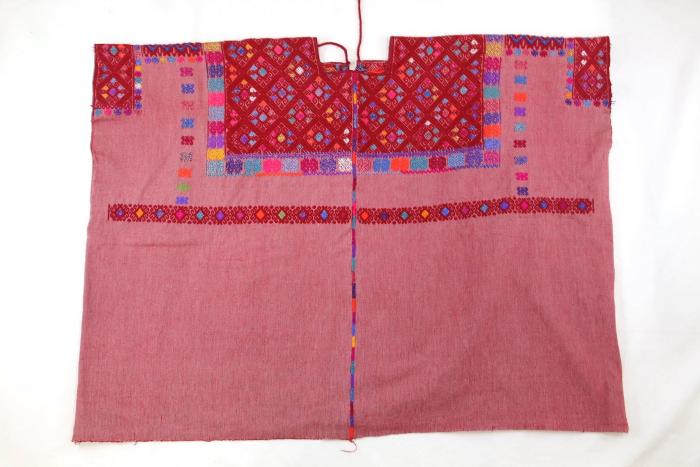 Chiapas Tenejapa Huipil (AFFA4)
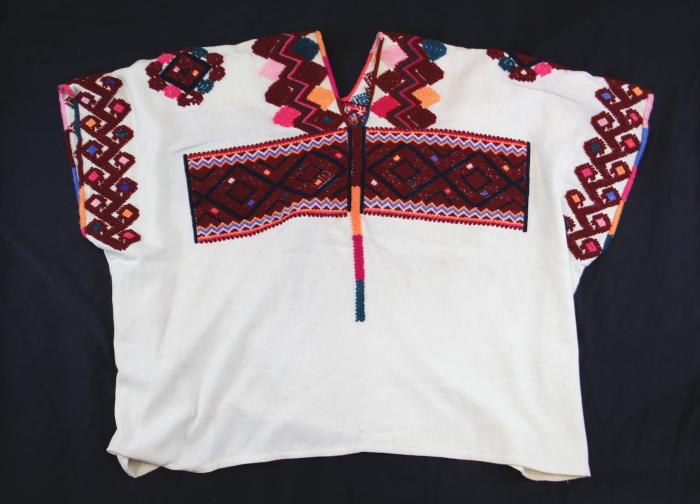 Chiapas Tenejapa Shawl (AFFA5)
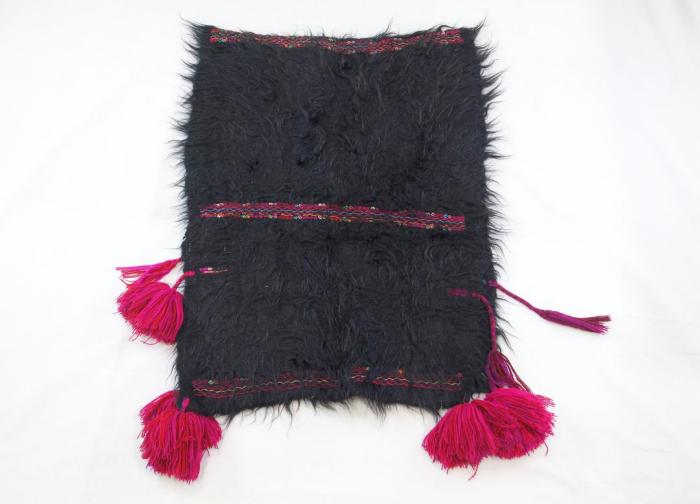 Chiapas Zinacantan Huipil (AFFA6)
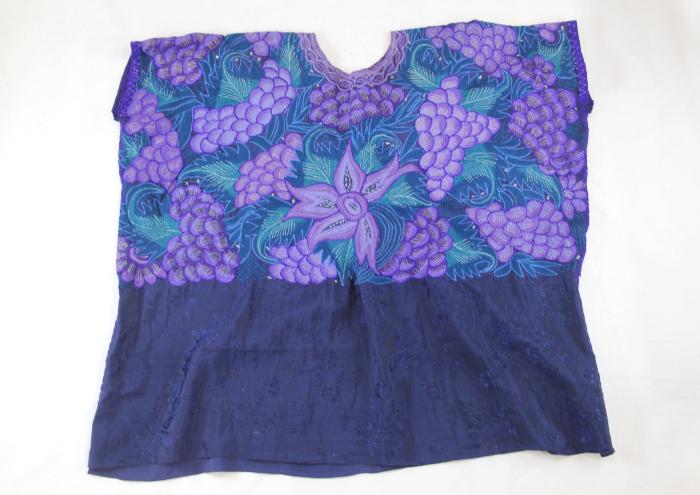 Chiapas Zinacantan Serape (AFFA7)
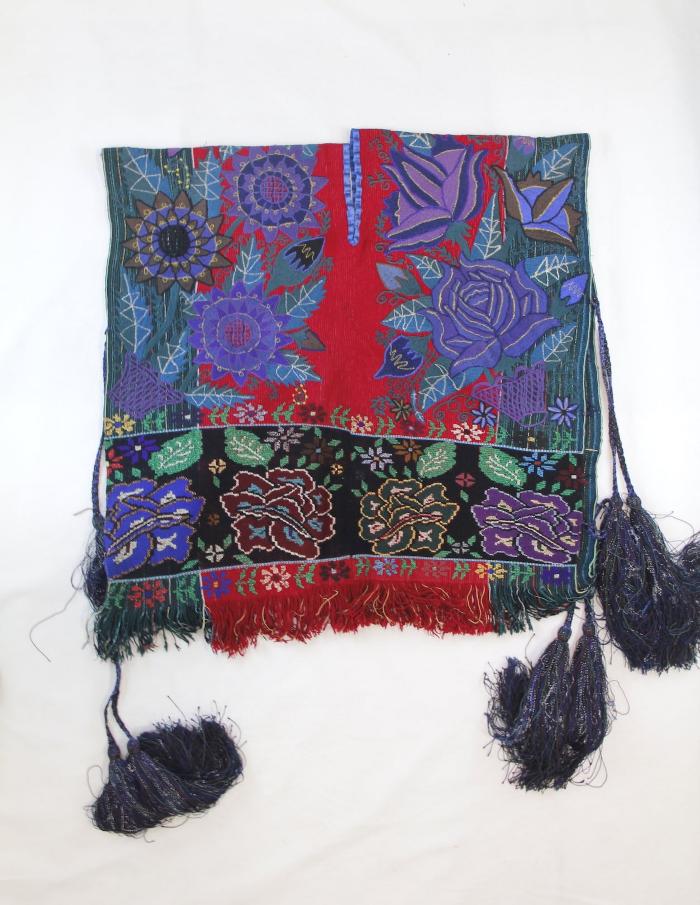 Chichicastenango Flowers Huipil (AFFA8)
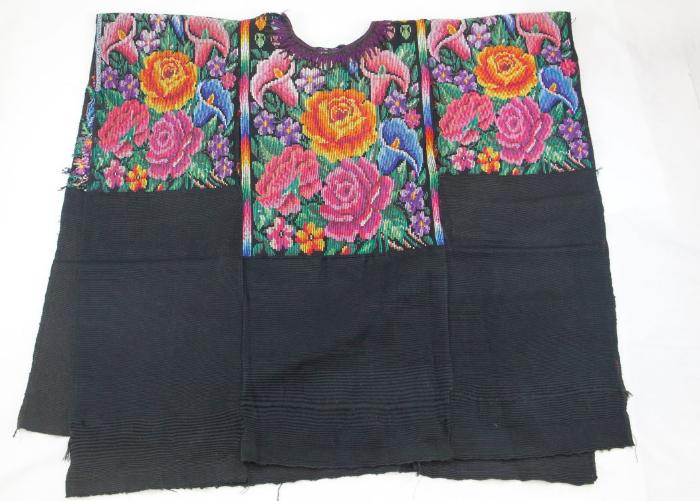 Chichicastenango Huipil (AFFA9)
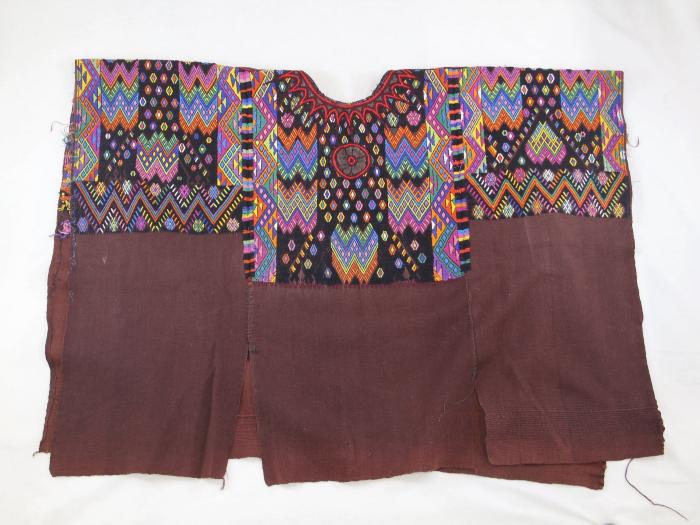 Colotenango Huipil (AFFA10)
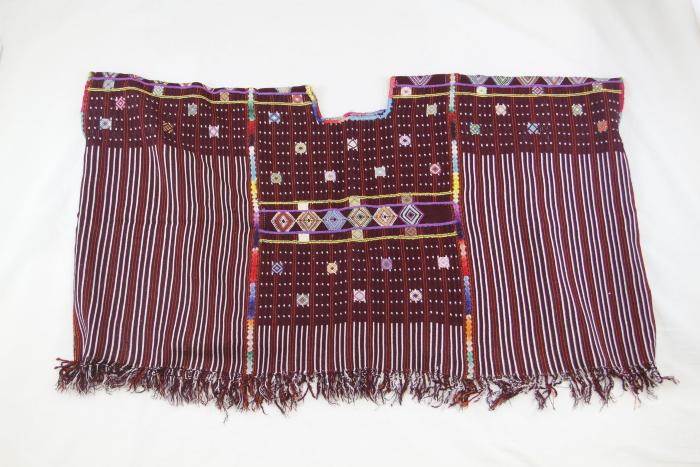 Jalapa de Diaz Oaxaca Multicolored Bird and Flower Huipil (AFFA11)
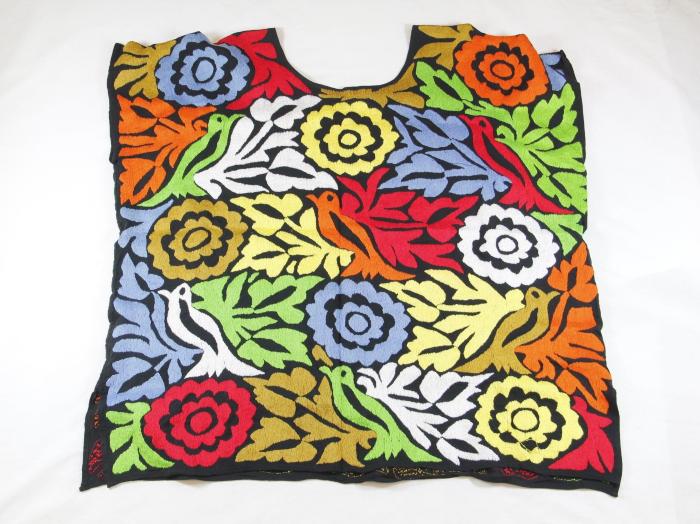 Joyabaj Huipil (AFFA12)
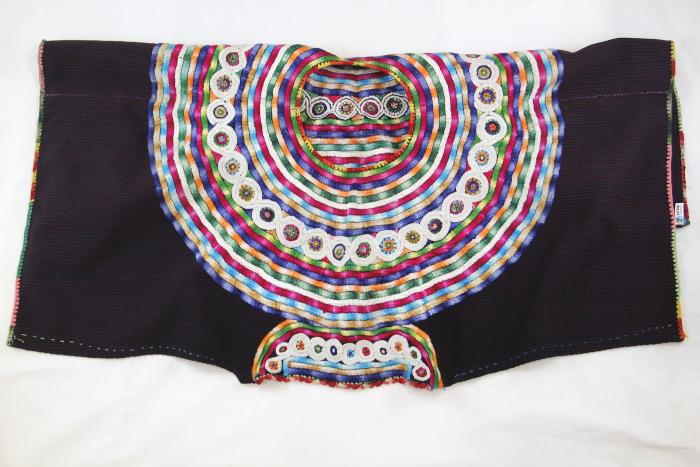 Market Apron (AFFA13)
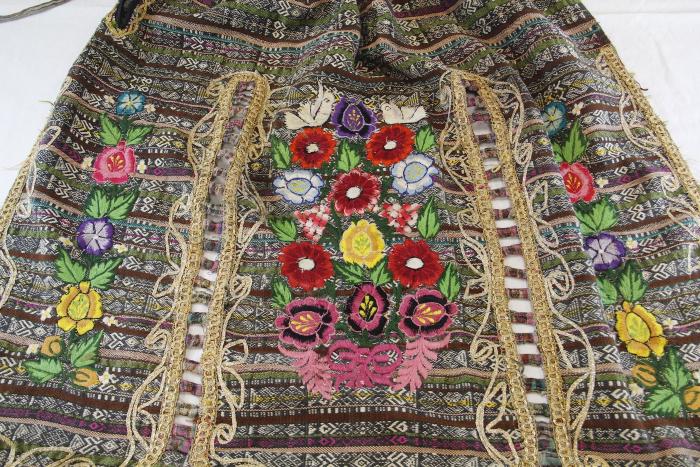 Bolivian Men's Poncho (AFFA14)
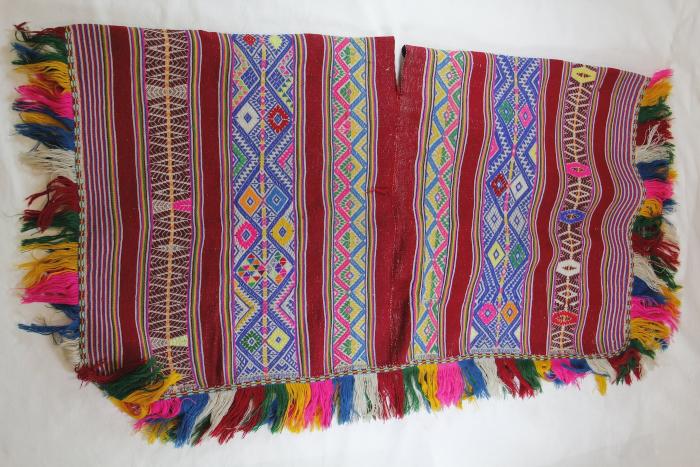 Oaxacan Amuzgo Huipil (AFFA15)
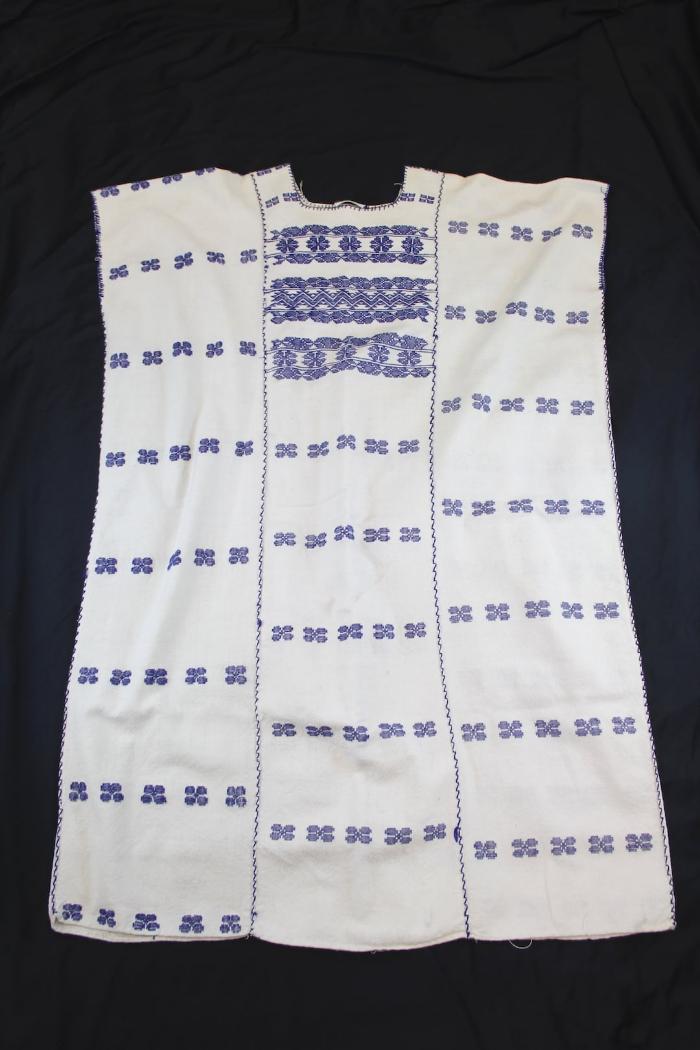 Oaxacan Huautla Huipil and Falda (AFFA16)
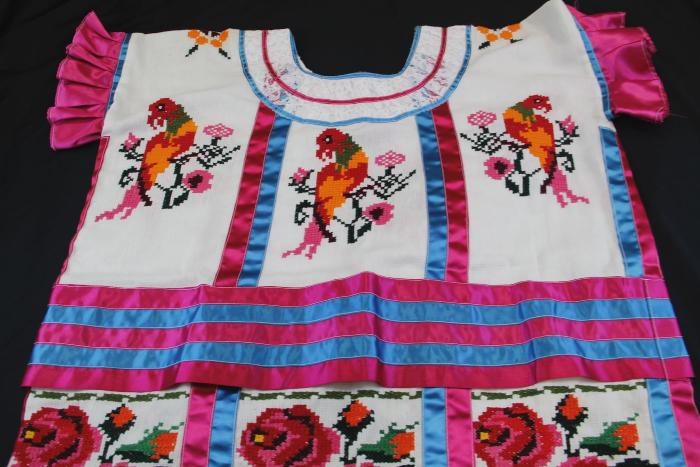 Chichicastenango Huipil with gold threading (AFFA17)
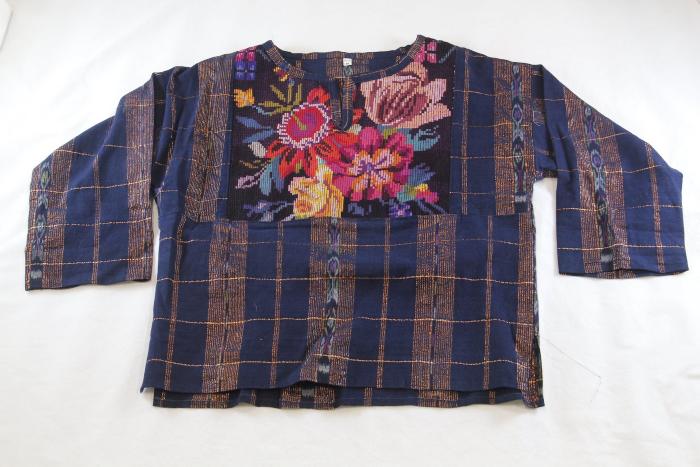 Patzún Huipil 1 (AFFA18)
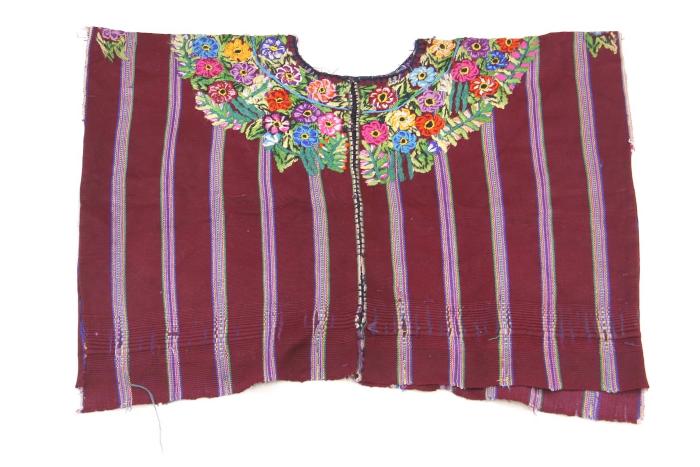 Patzún Huipil 2 (AFFA19)
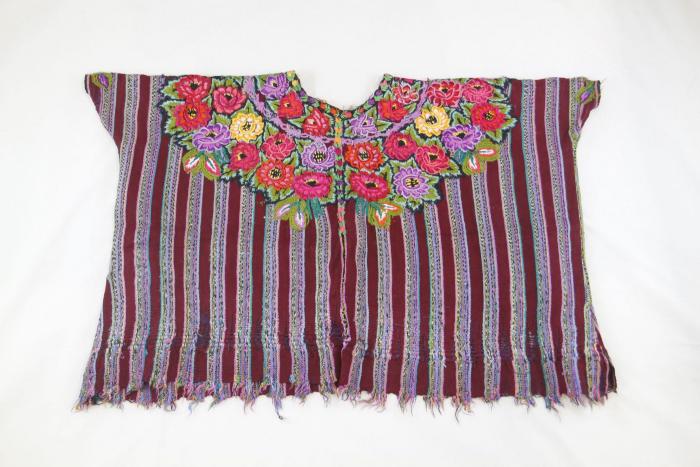 Pink Belt (AFFA20)
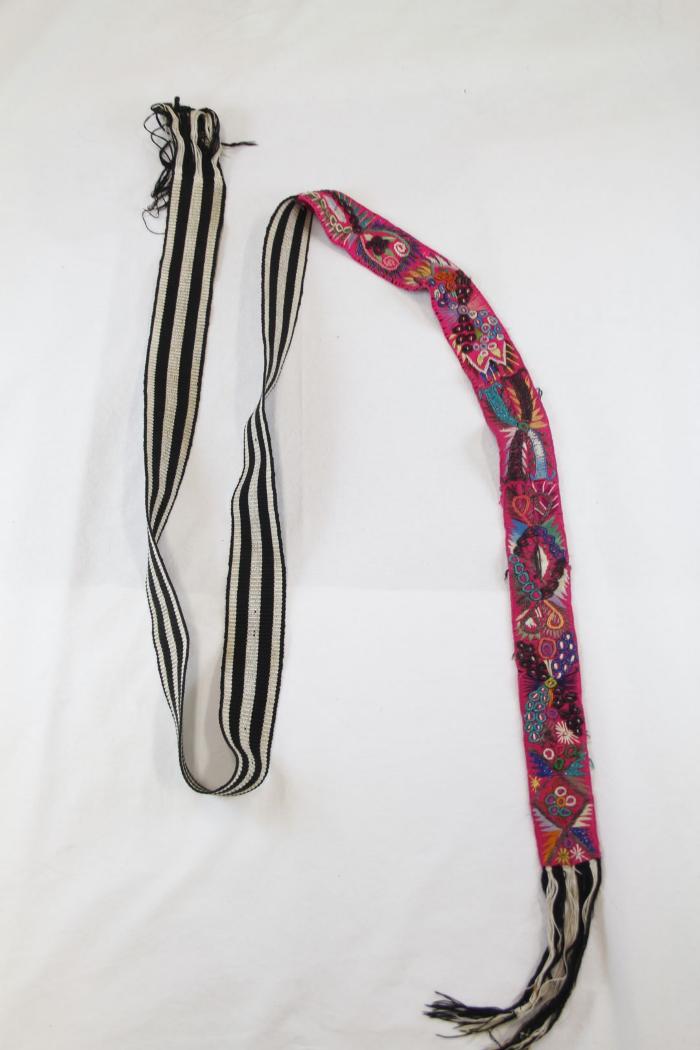 San Antonio Aguas Calientes Huipil (AFFA21)
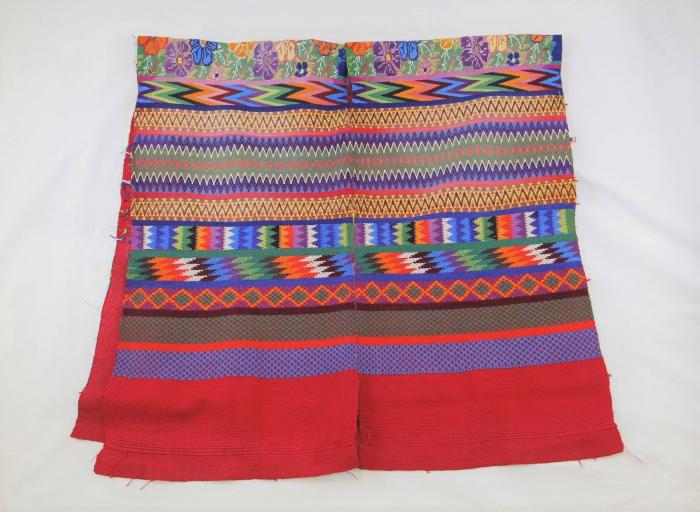 San Juan Sacatepequez Faja (AFFA22)
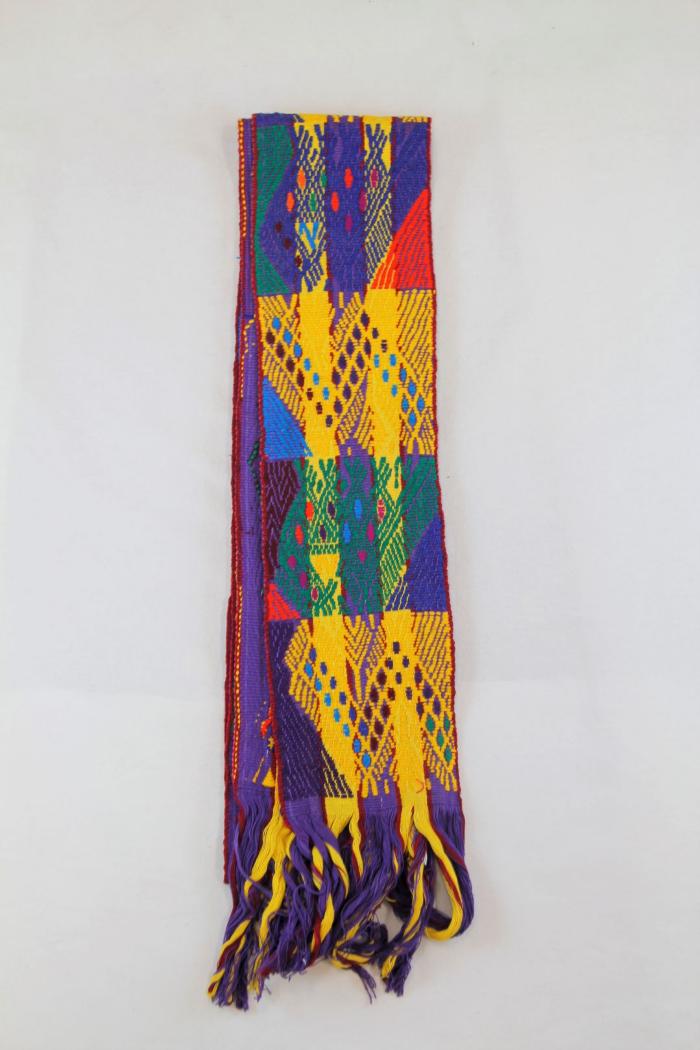 San Lucas Toliman Huipil (AFFA23)
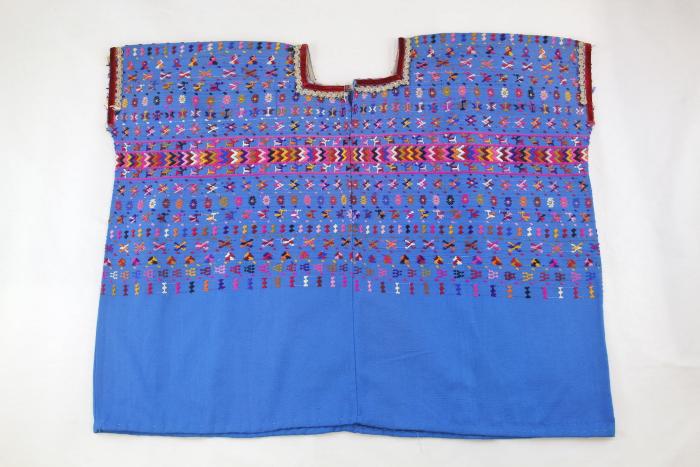 Santa Maria Nebaj Huipil (AFFA24)
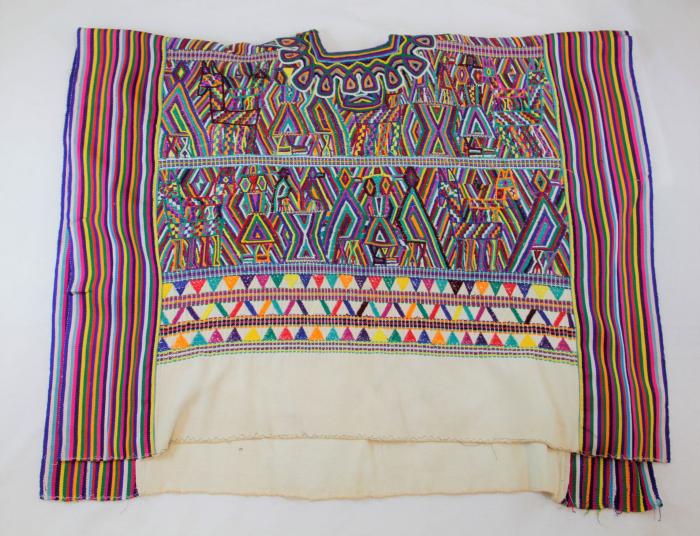 Santiago Atitlán Bird Huipil (AFFA25)
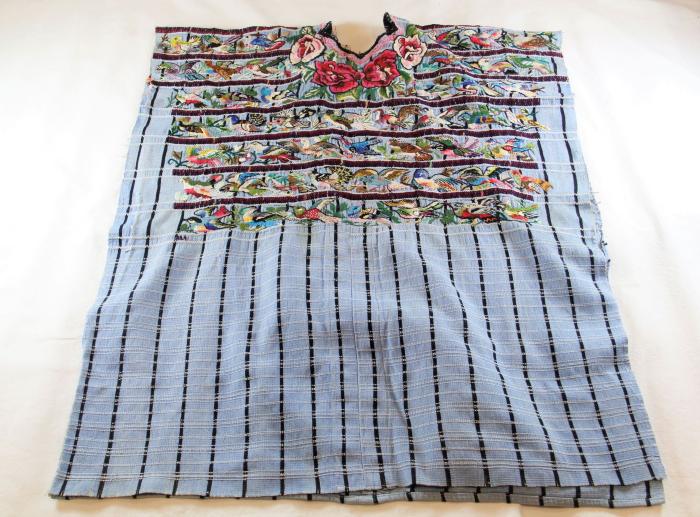 Santiago Atitlán Bird Huipil #2 (AFFA26)
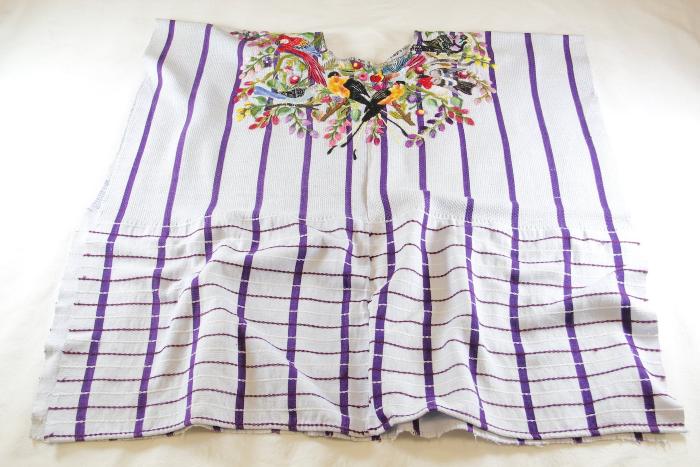 Santiago Atitlán Turkey Huipil (AFFA27)
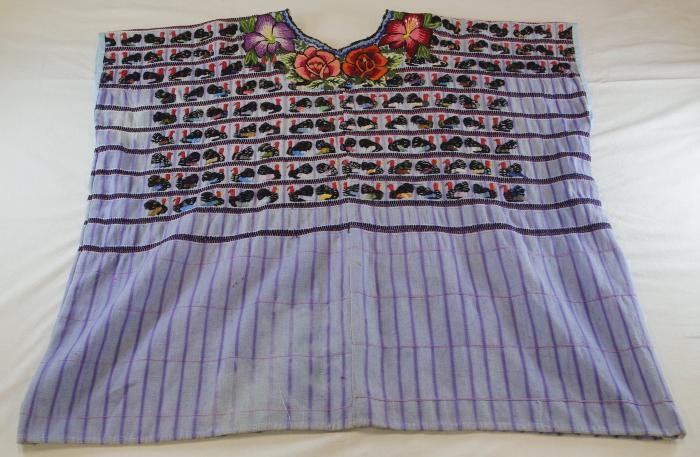 Trique Huipil (AFFA28)
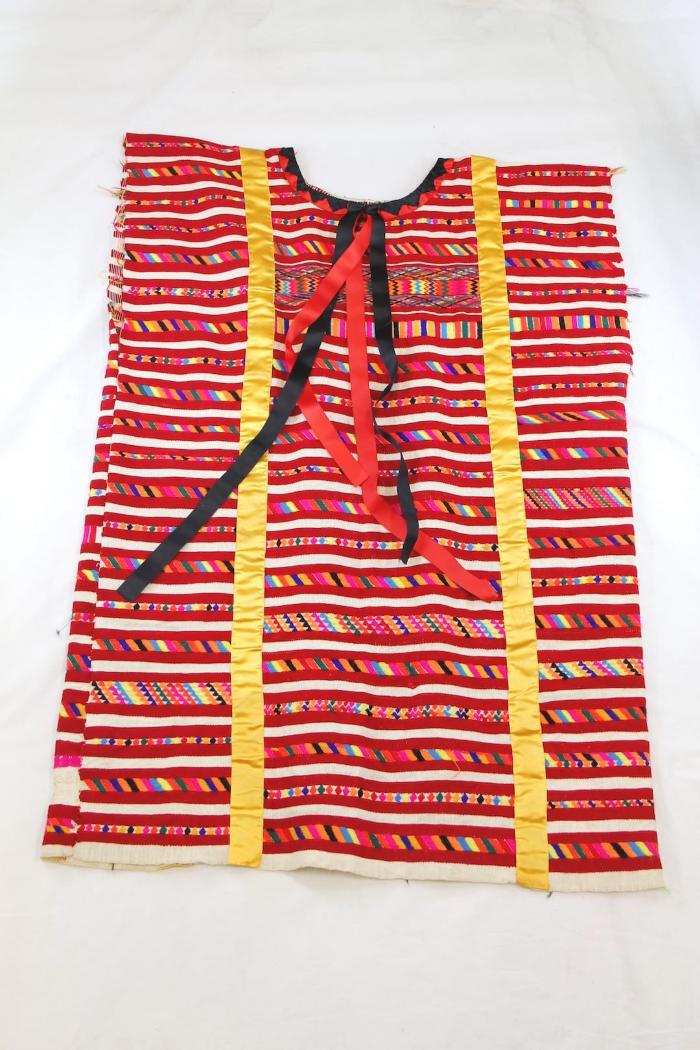 Two Peacocks Black and White Dress (AFFA29)
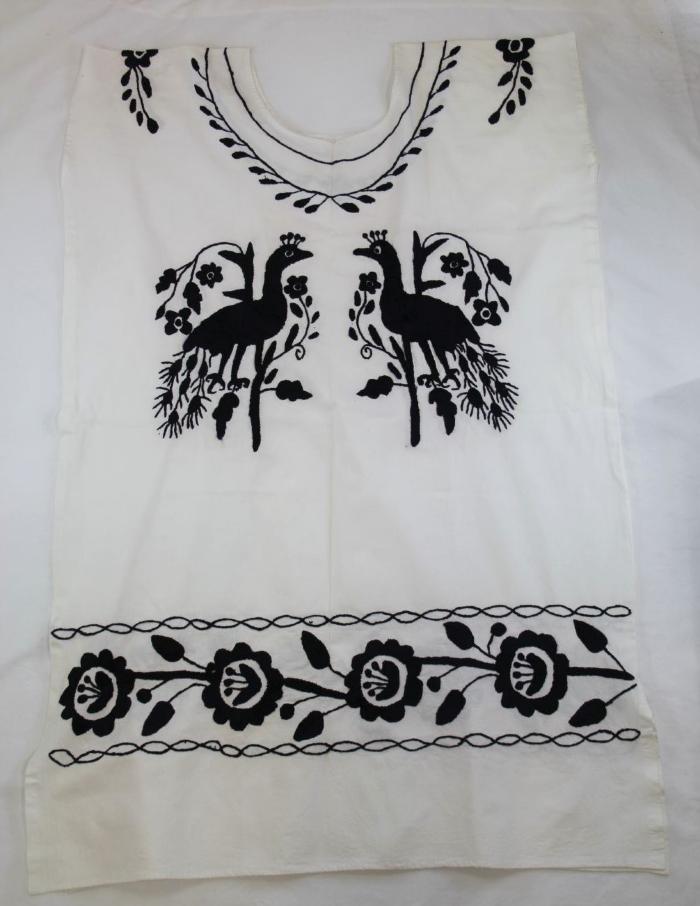 White Campesina Blouse (AFFA30)
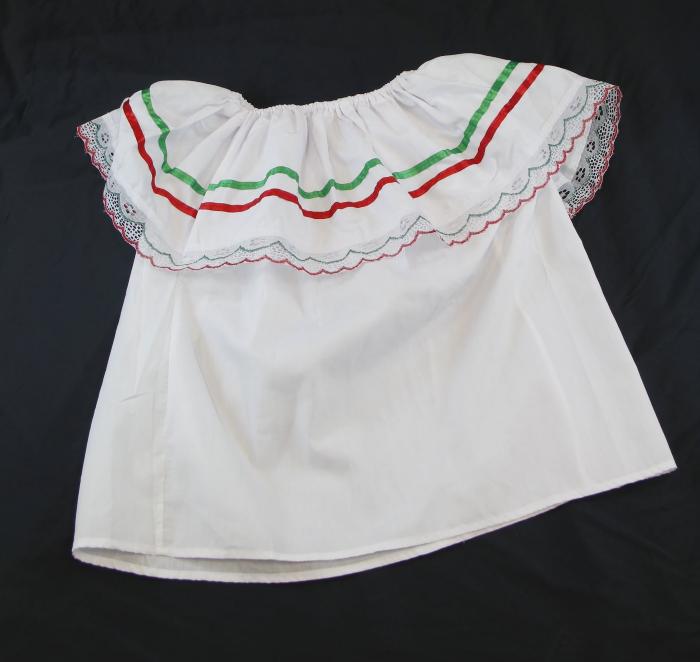 White Skirt with Woman and Horse Scene on Edge (AFFA31)
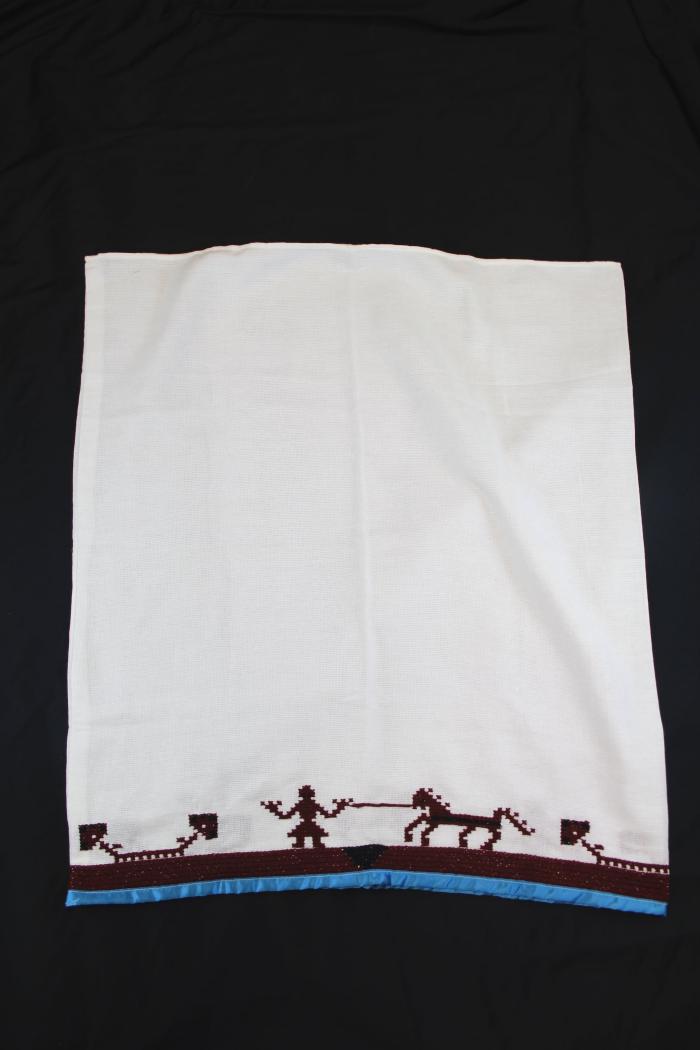 Ecuadorian Women's Outfit (AFFA32)
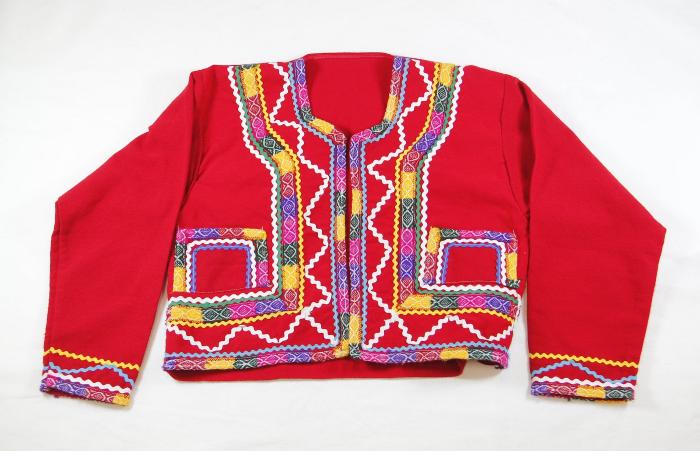 Catrina (ME1)
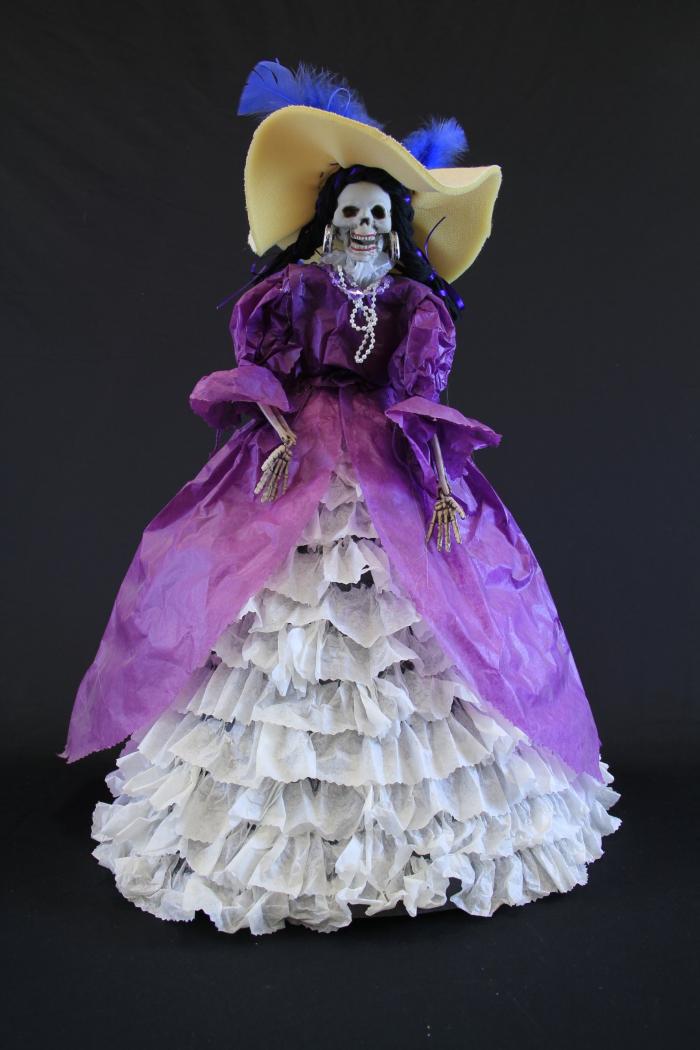 Group of Día de los Muertos Skeletons (GR1)
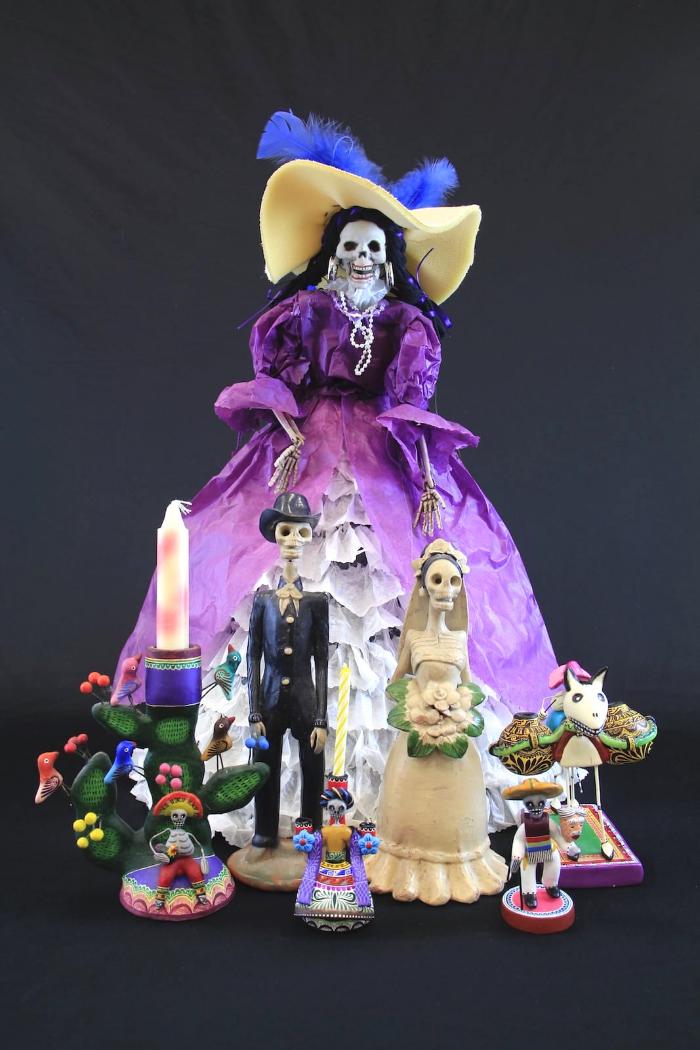 "Elephant" Carved Dried Gourd with Lid (YO1)
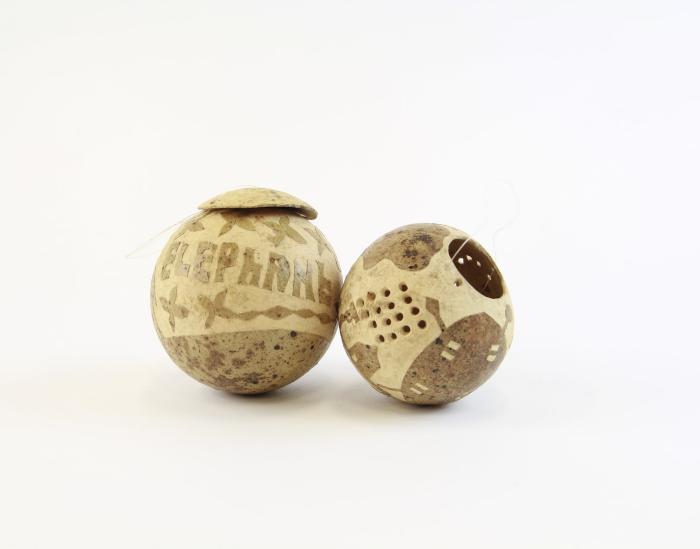 "Zulu" Carved Dried Gourd (YO2)
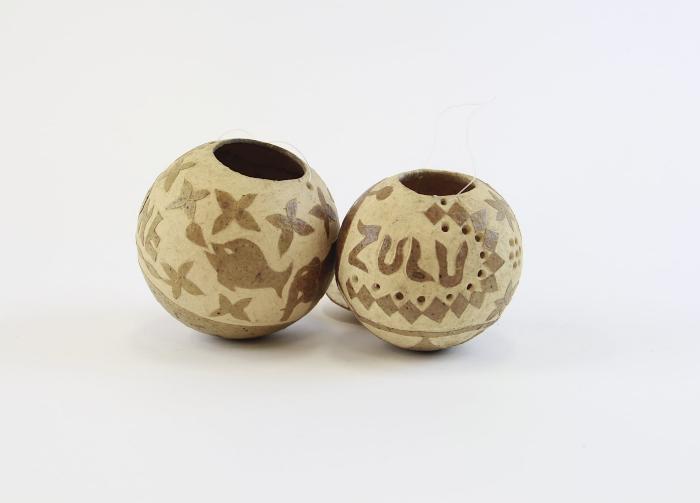 Beaded Bracelets (YO3)
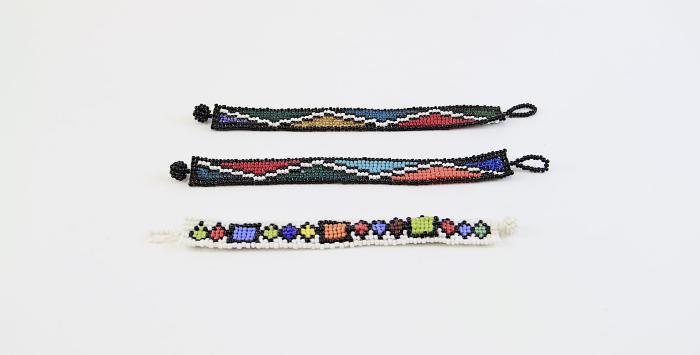 Beaded Wood Ndebele Brush (YO4)
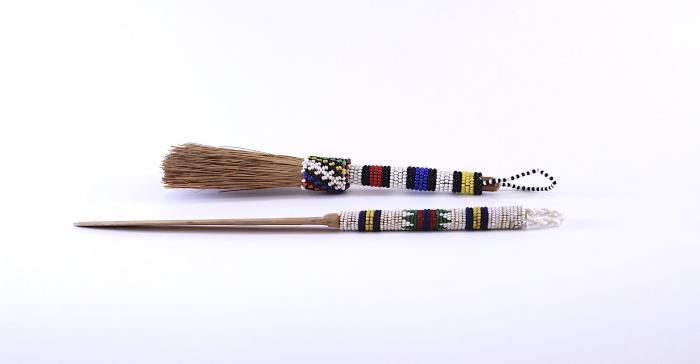 Beaded Wood Ndebele Knife (YO5)
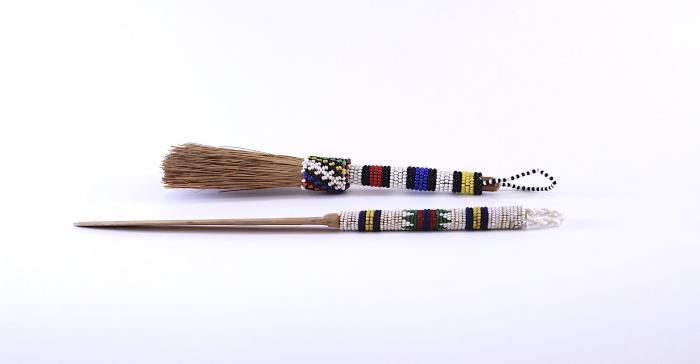 Carved Wood Ladle (YO6)
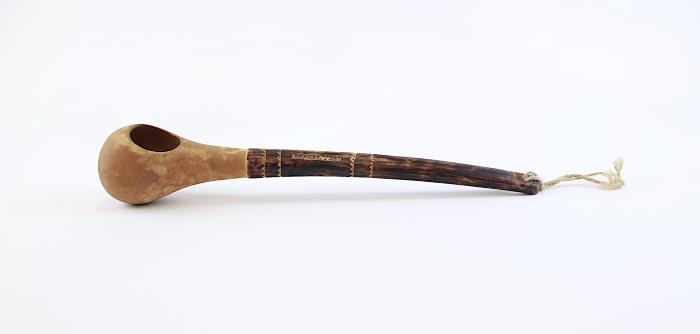 Pasiking (Rattan Backpack) (YO7)
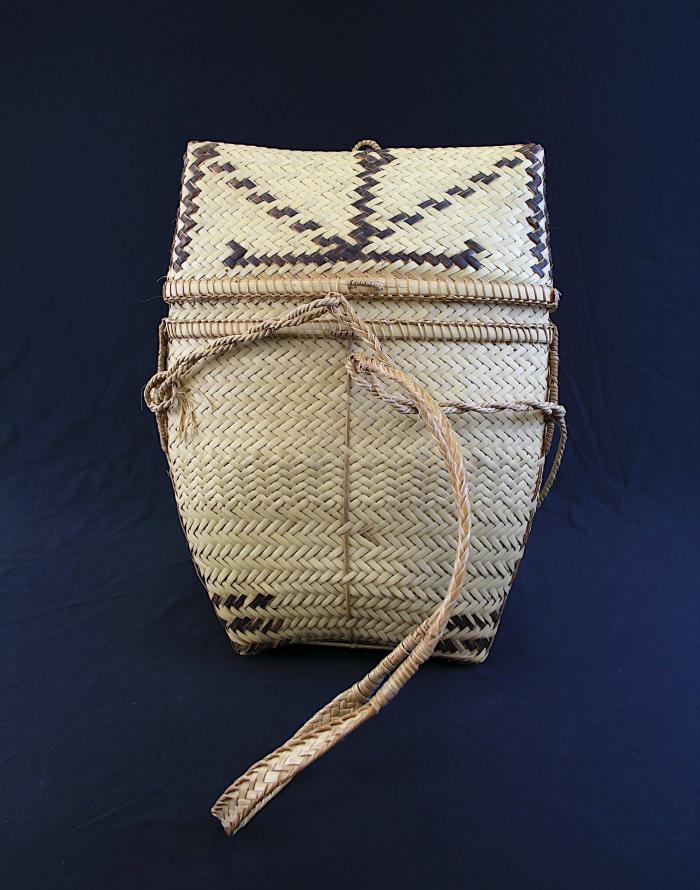 Beaded Fly Whisk (YO8)
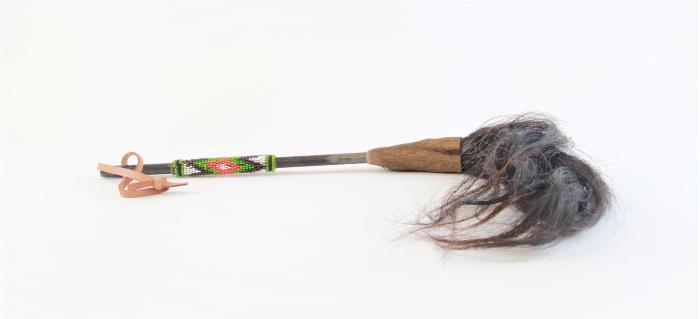 Tzintzuntzan Boat Women (YO9)
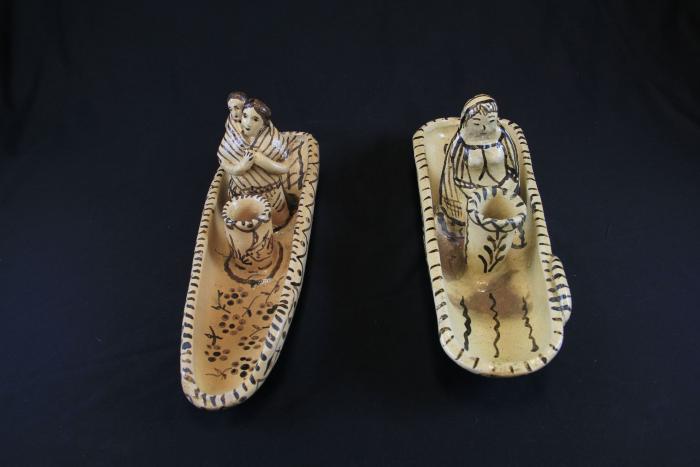 Turkish Talisman with Evil Eye (HU1)
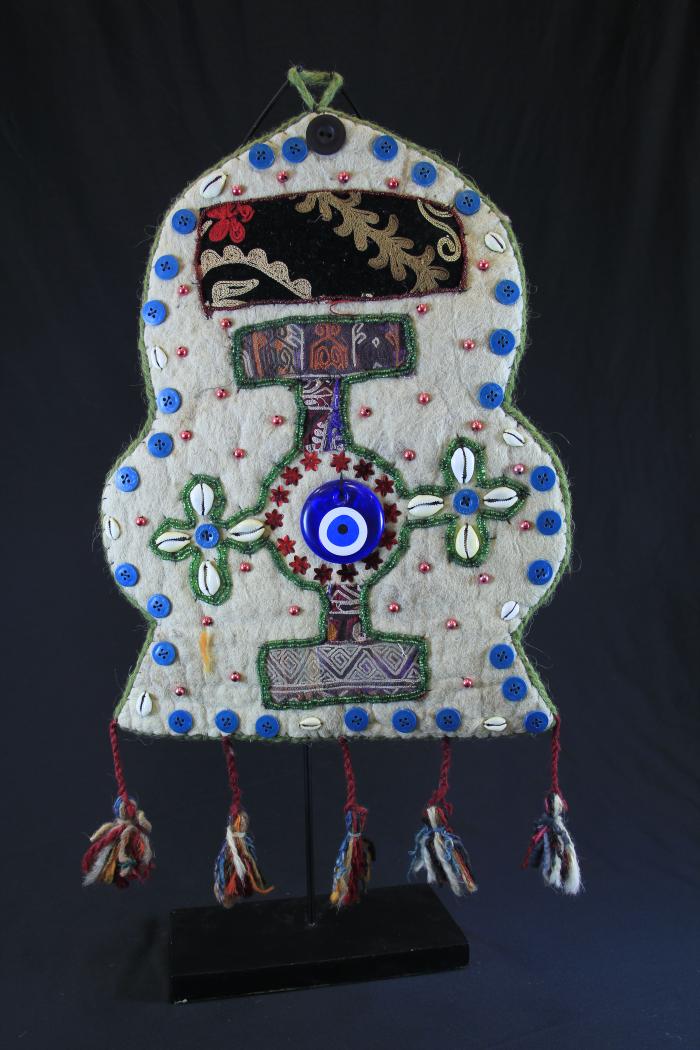 Turkmen Child Tunic (HU2)
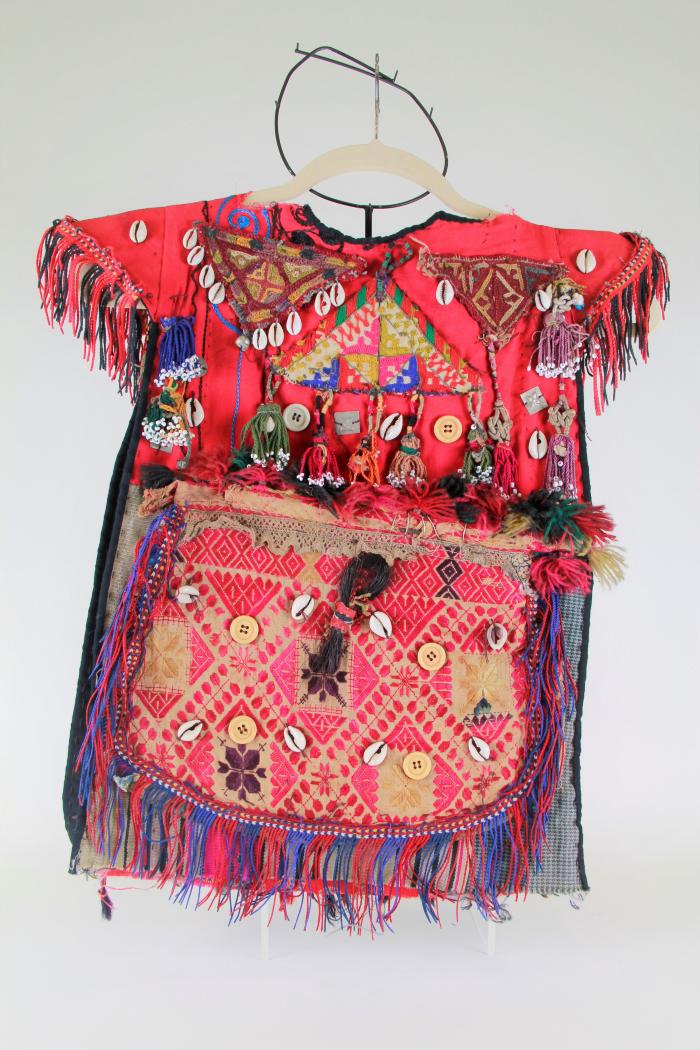 Turkish Karagöz Shadow Puppets   (HU5)
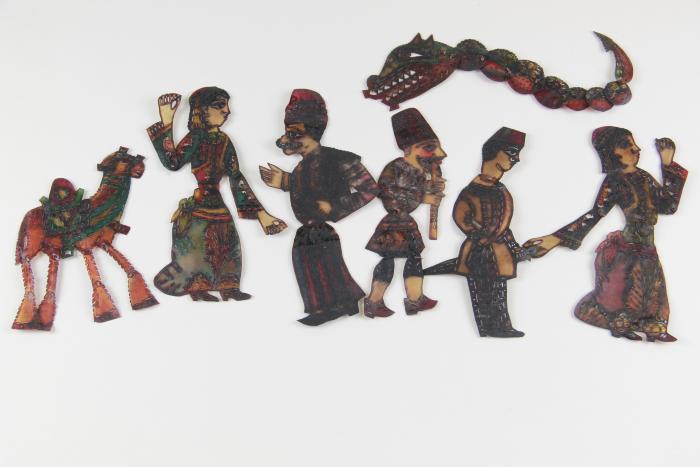 Papua New Guinea Shell Necklace (SE57)
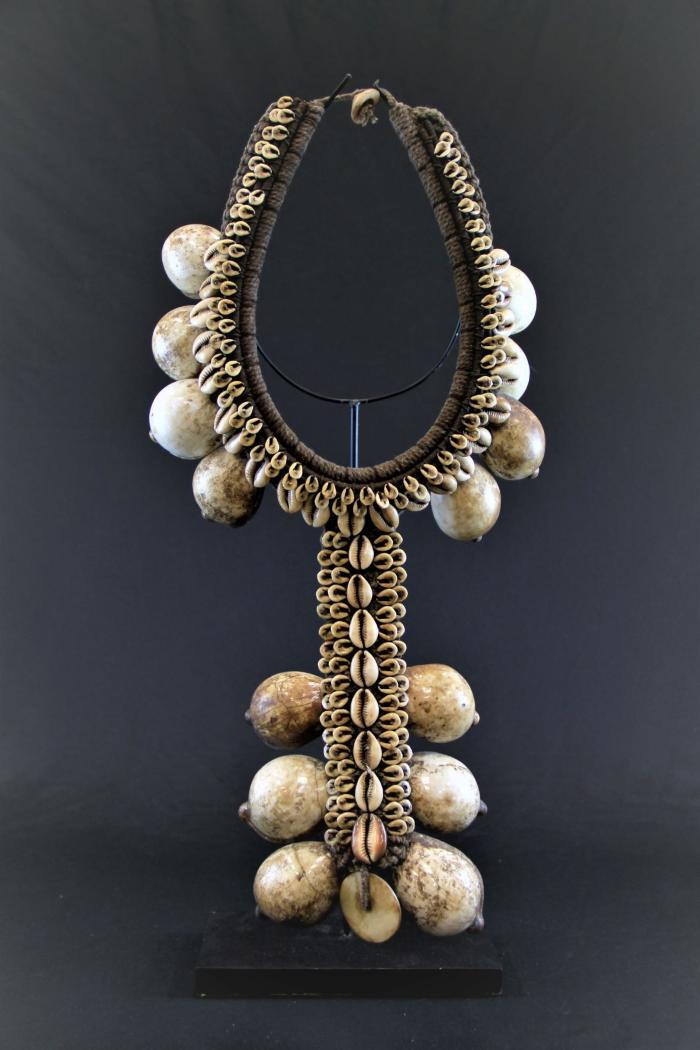 Andean Aguayo Blanket (WI1)
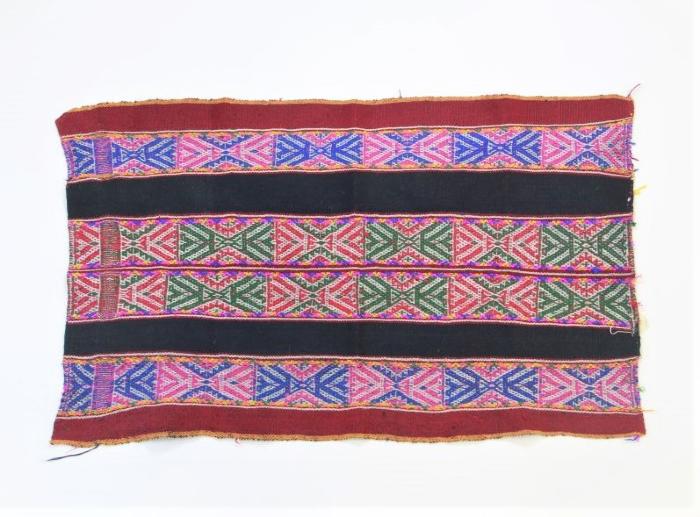 Guatemalan San Lucas Tolimán Huipil (WI2)
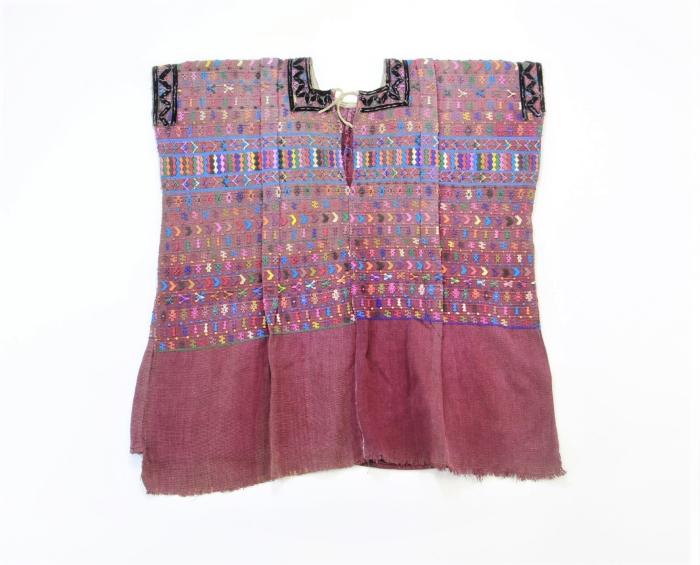 Guatemalan Tablecloth with Quetzales (WI3)
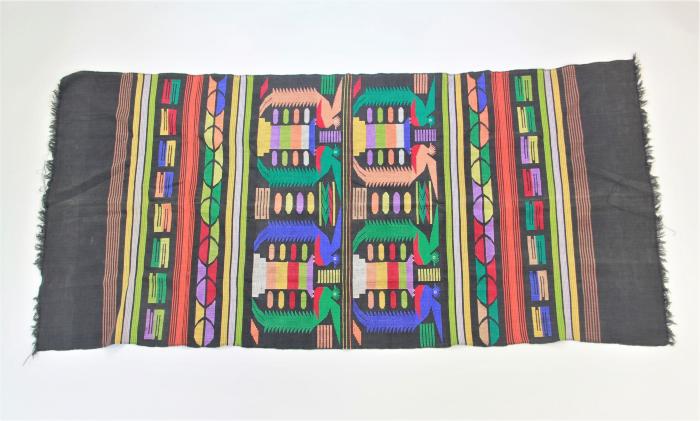 Wall Hanging from Chiapas (WI4)
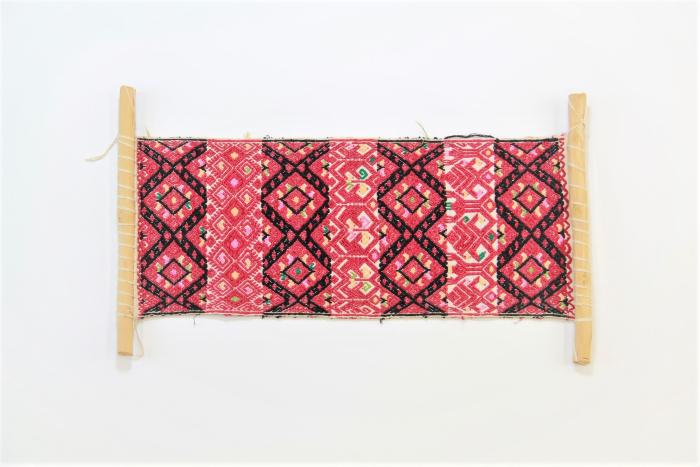 Rebozo from Totonicapan, Guatemala (WI5)
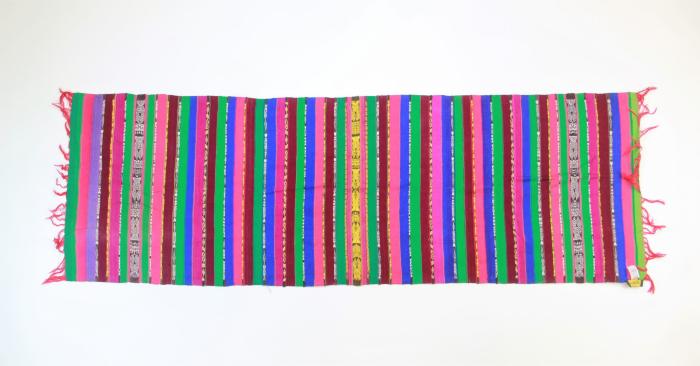 Peruvian Manta (WI6)
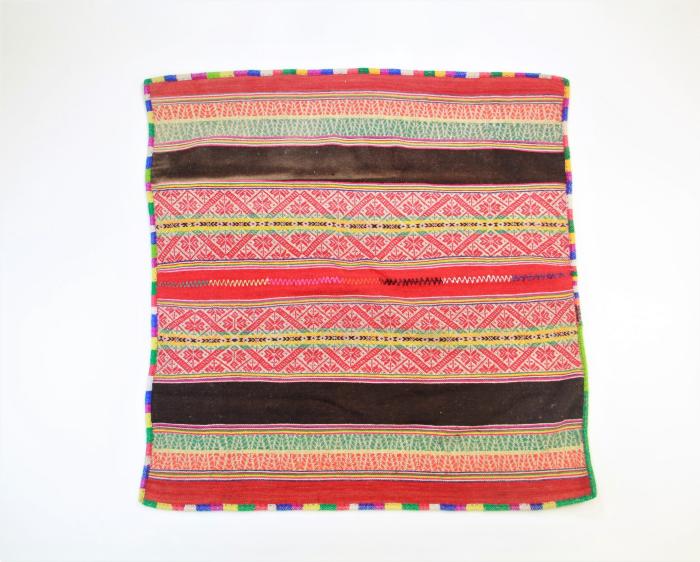 Vintage table runner from San Martin Jlitepeque, Guatemala (WI7)
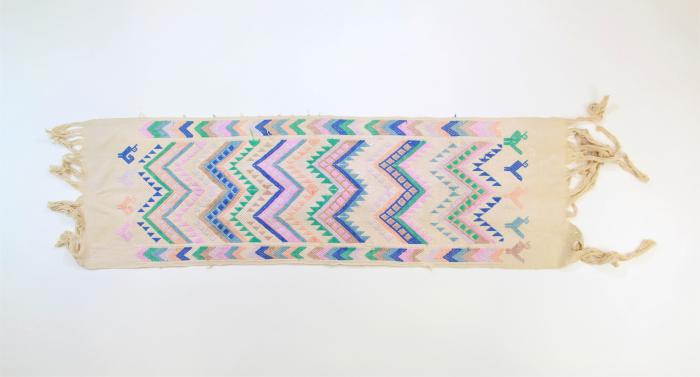 Guatemalan Huipil with Bird and Rooster Pattern (WI8)
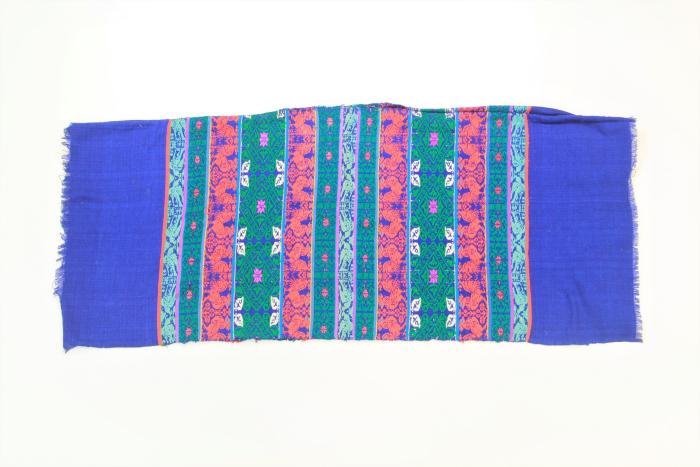 Guatemalan Rebozo (WI9)
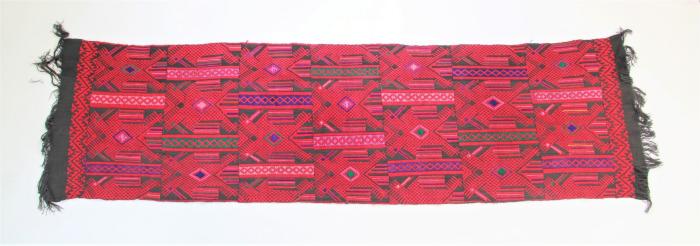 Guatemalan Patchwork Skirt (WI10)
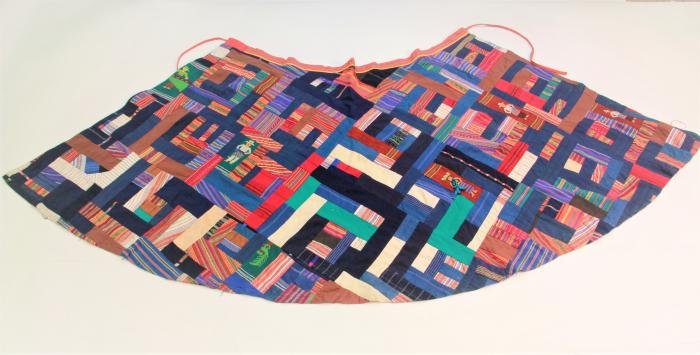 Blue and Yellow Guatemalan Belt (WI11)
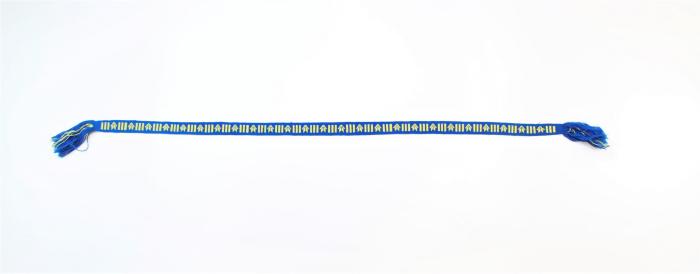 Guatemalan Purple Belt with Diagonal Threaded Rectangles (WI12)
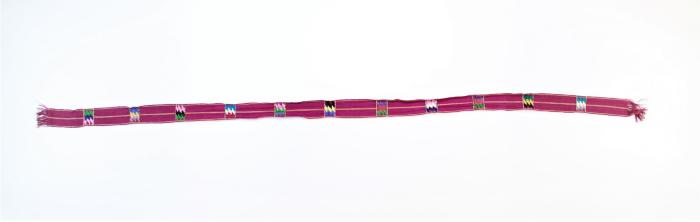 Guatemalan Striped Faja (WI13)
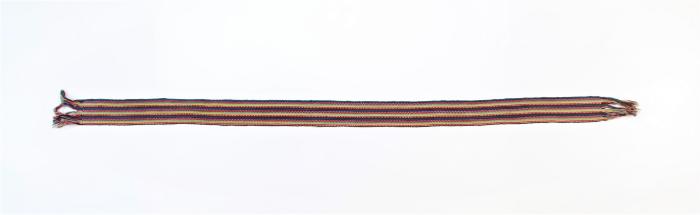 Thin Green Patterned Guatemalan Cinta (WI14)
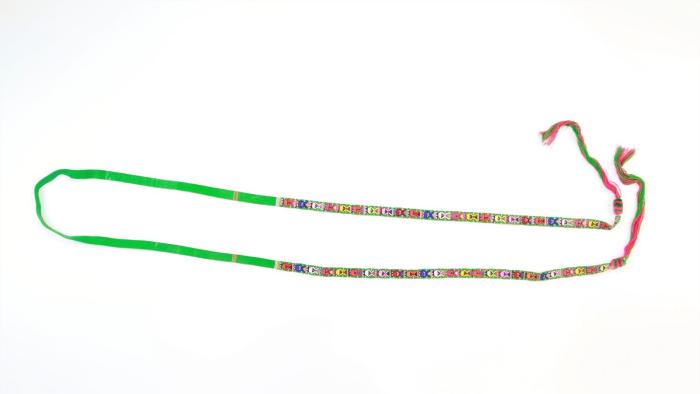 Guatemalan Short Red Striped Belt (WI15)
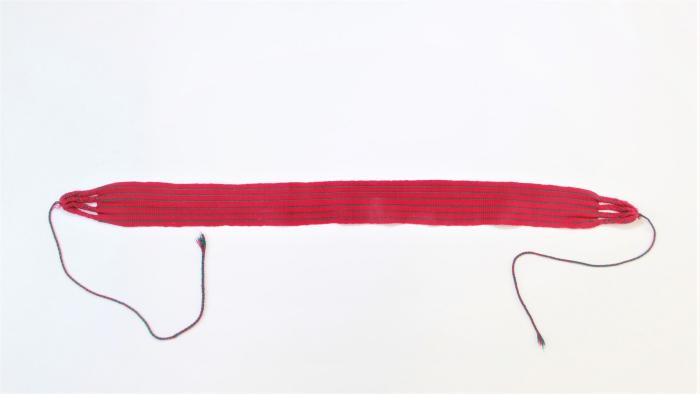 Turquoise and Yellow Faja (WI16)
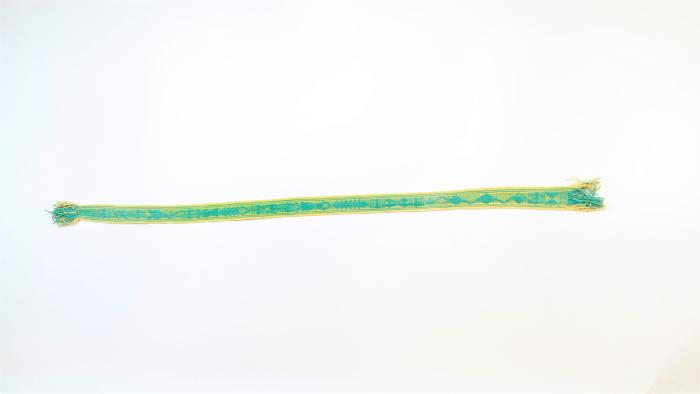 Guatemalan Belt with Silver Circle Conchos (WI17)
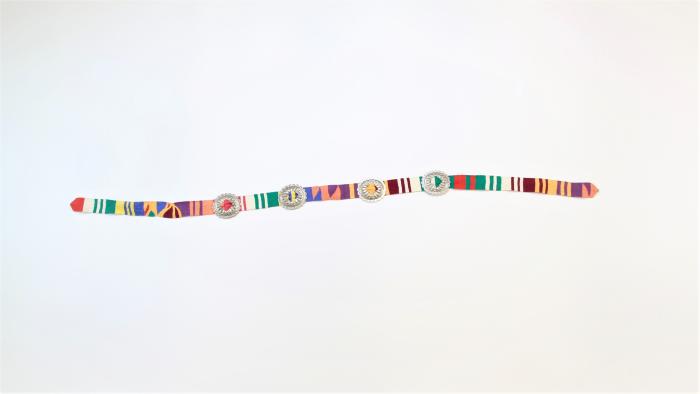 San Antonio Aguas Calientes Faja (WI18)
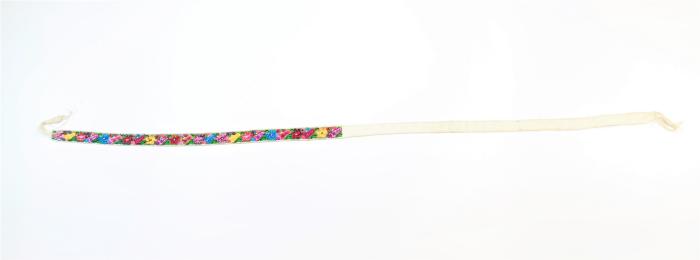 Guatemalan Multicolored Faja with Yellow Line (WI19)
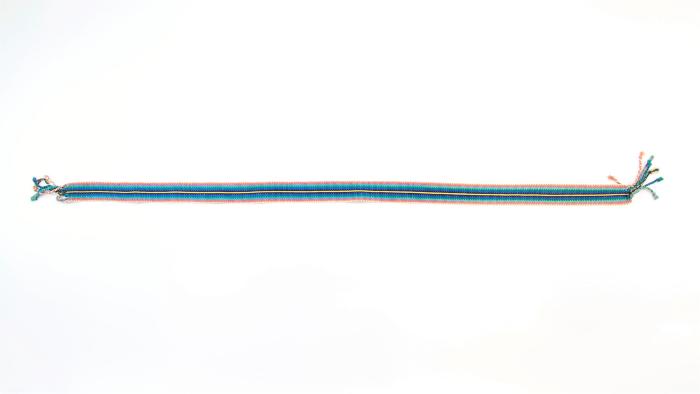 Purple and White Guatemalan Faja (WI20)
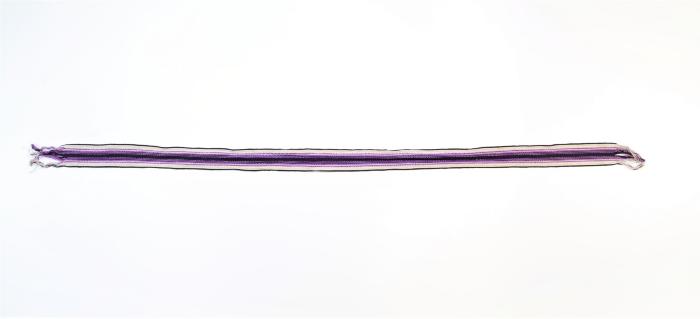 Stripe Belt (WI21)
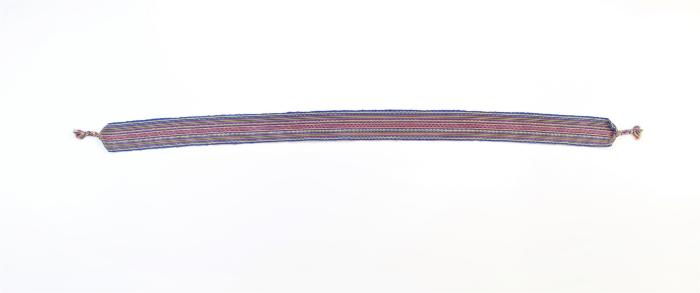 Zunil Cinta (WI22)
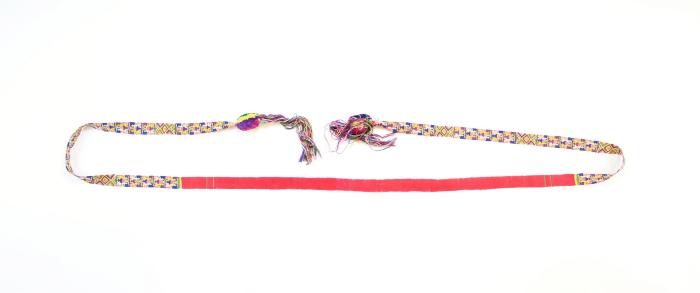 Bolivian Manta (WI24)
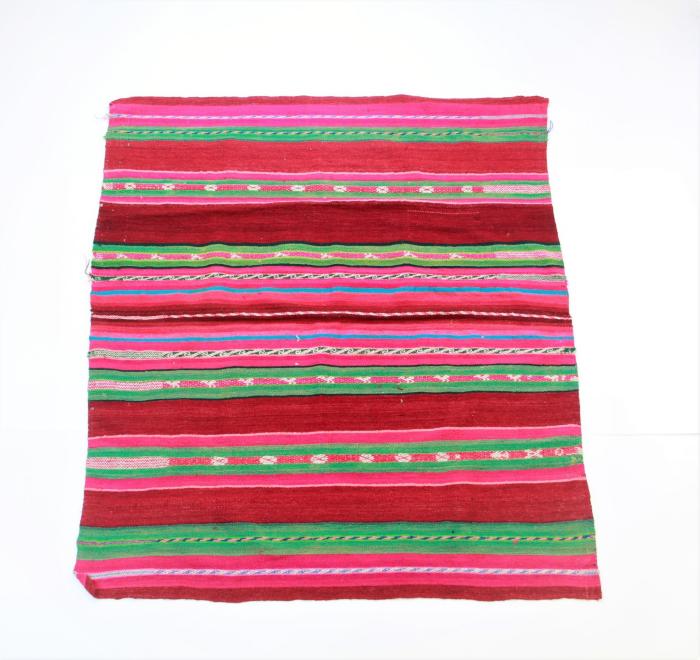 Tibetan Yak Mat (WI25)
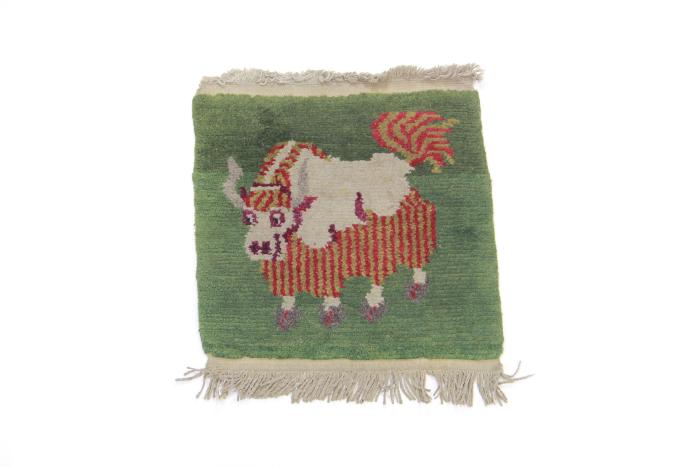 Toucan and Parrot Whistles (WI26)
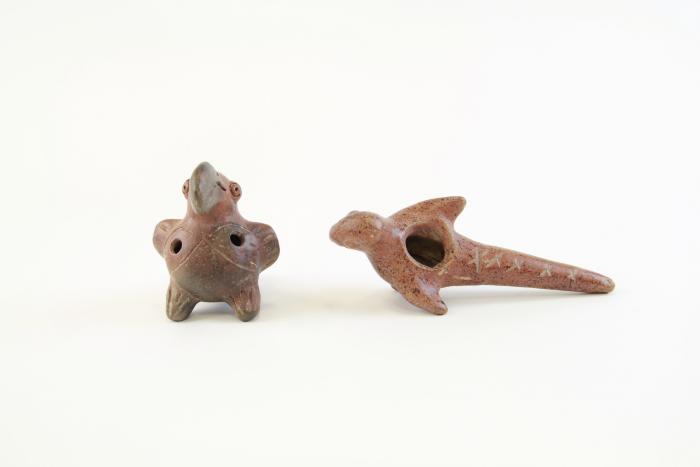 Voodoo Doll (WI27)
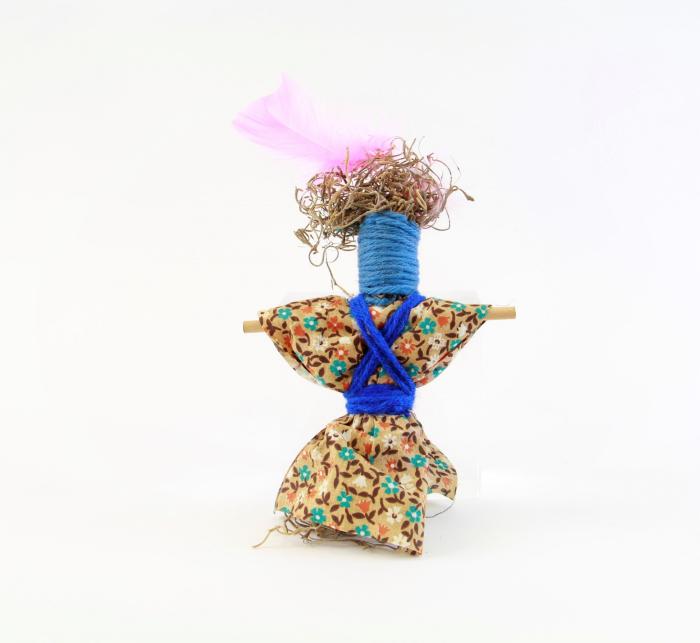 Ivory and Metal Sculptures (WI28)
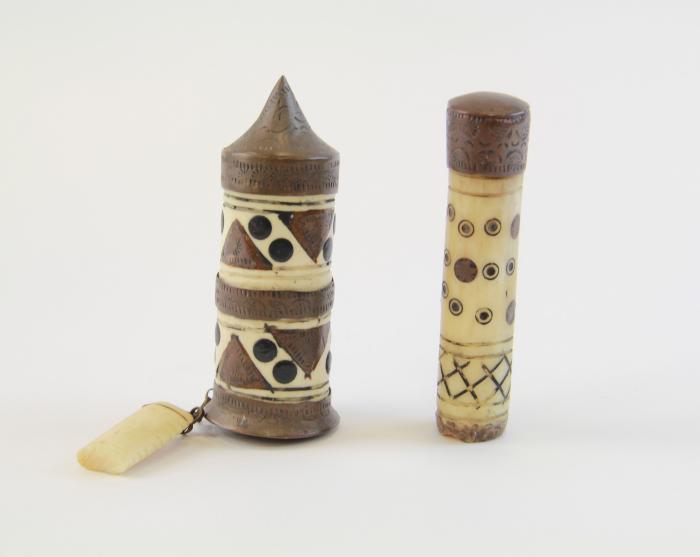 Tibetan Thangka (WI29)
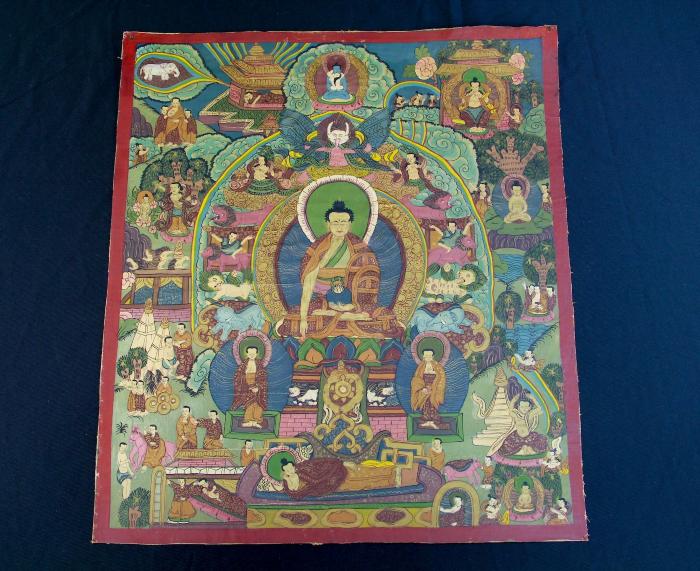 Krishna and Three Wives Fabric Painting (Pichhwai) (WI30)
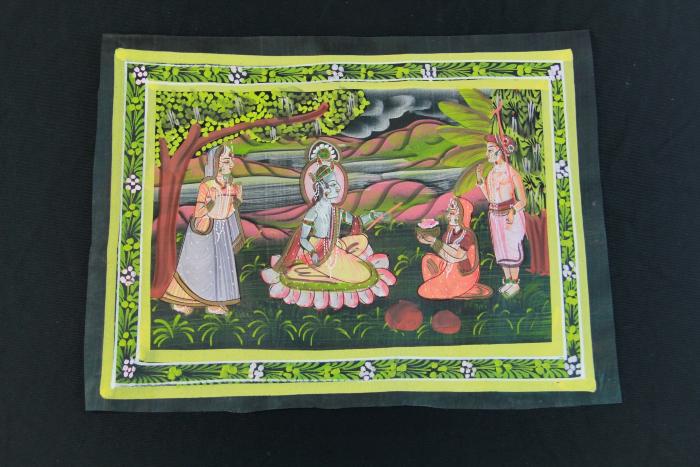 Chinese Carved Lacquer Vases (WI31)
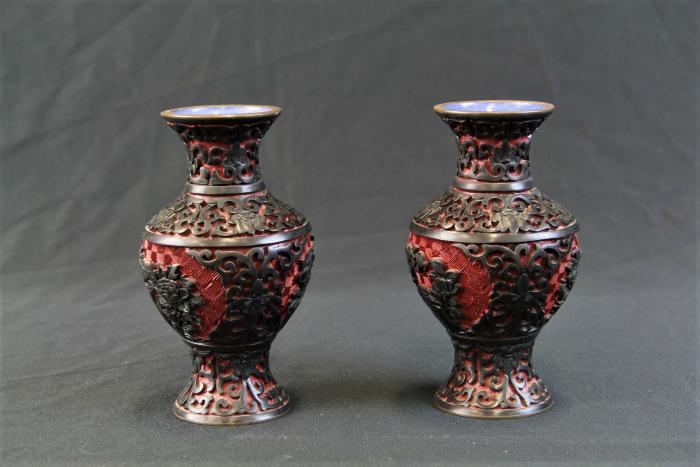 Yangban Mask (WI32)
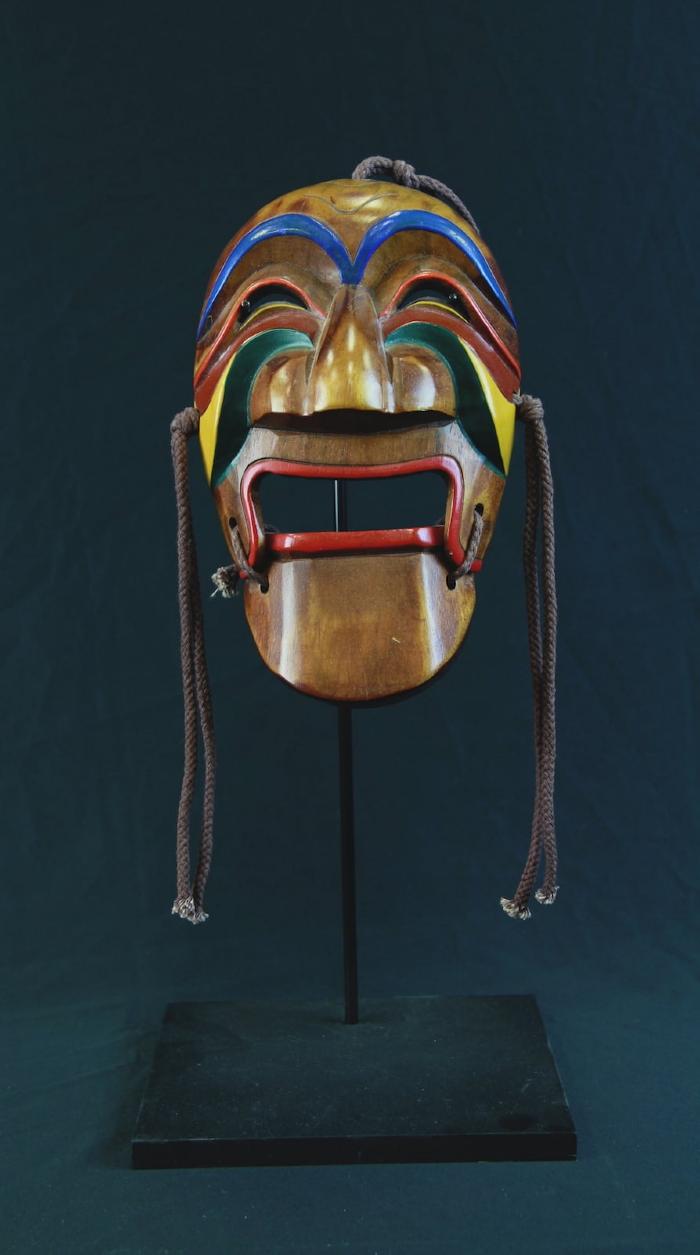 Turkmen Child Tunic (HU3)
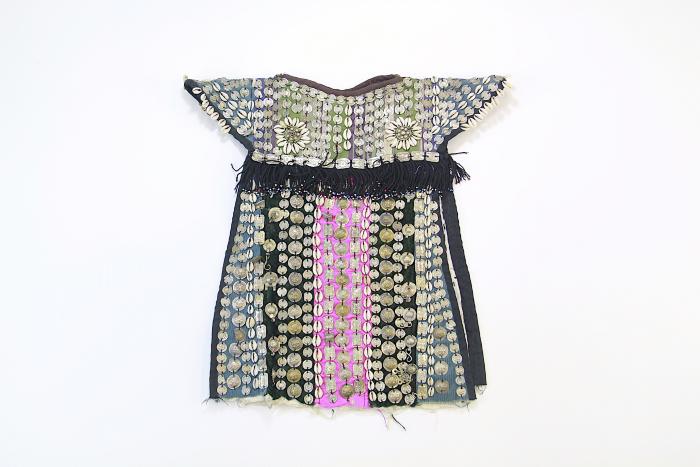 Santa Maria Nebaj Rebozo (HU4)
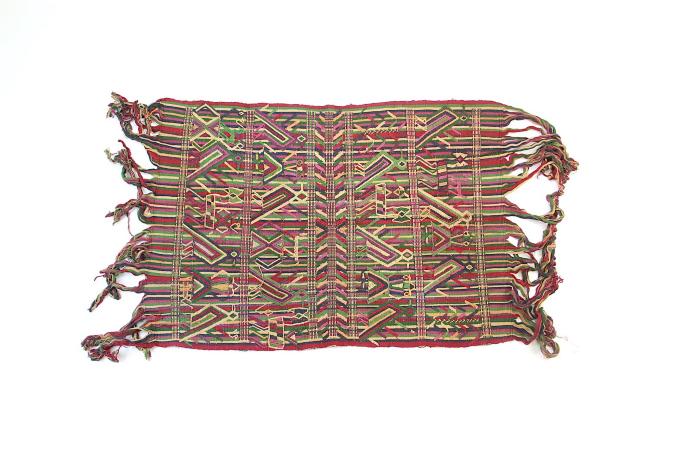 Repeating Flower Cinta (WI23)
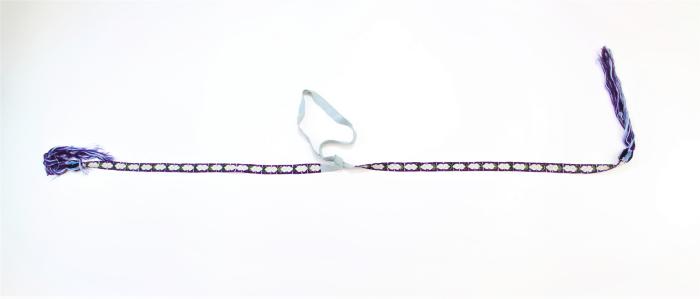 Egyptian Rug (AC25)
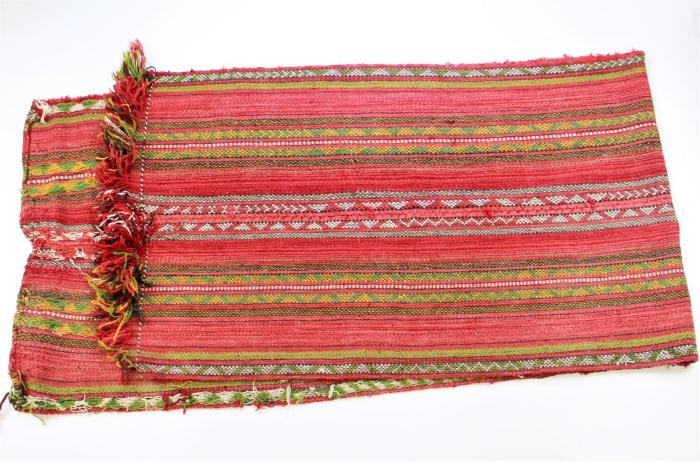 Ethiopian Meqenet (AC26)
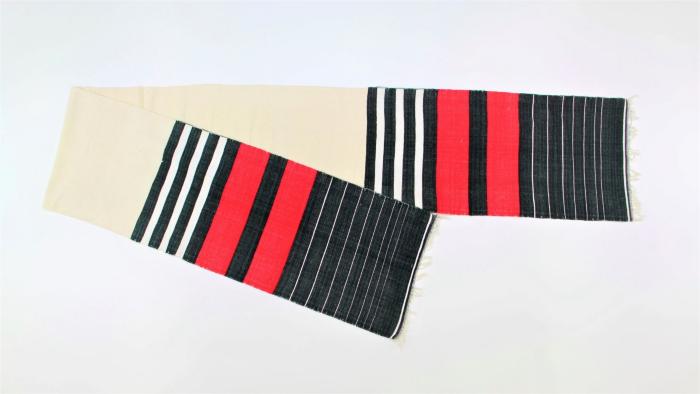 Ethiopian Gabi (AC27)
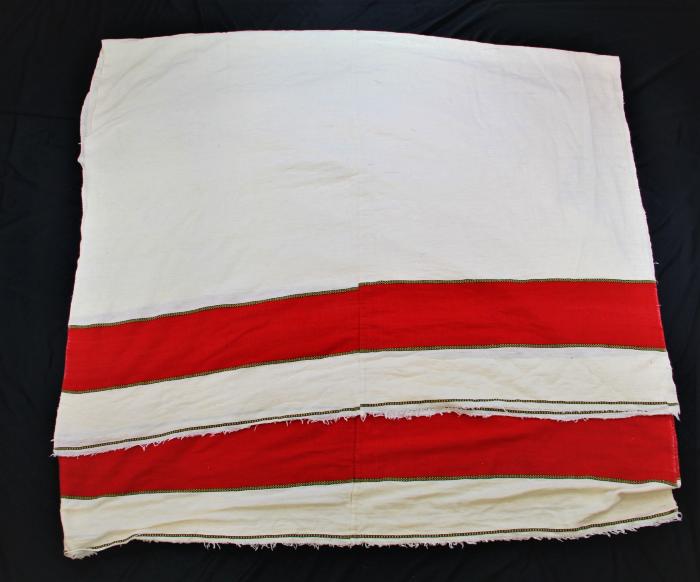 Senegalese Wedding Fabric Strip (AC28)
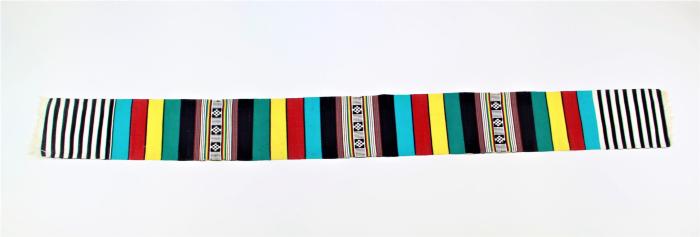 Mud Cloth from Benin (AC29)
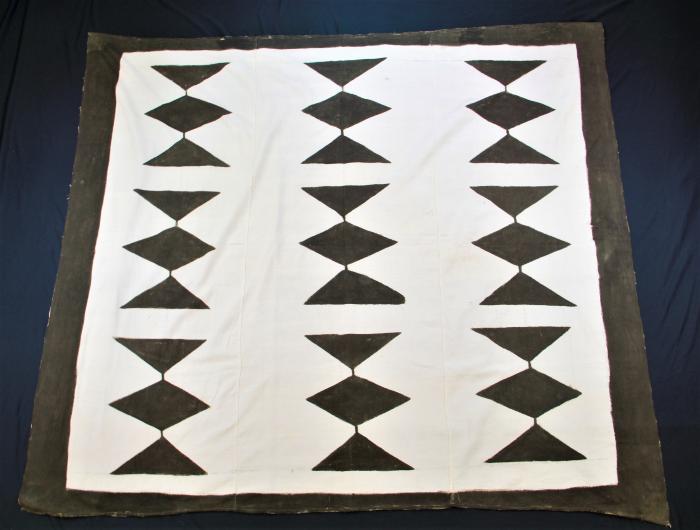 Los Diablitos Toman la Presidencia (The Little Devils Take the
Presidency) (LI1)
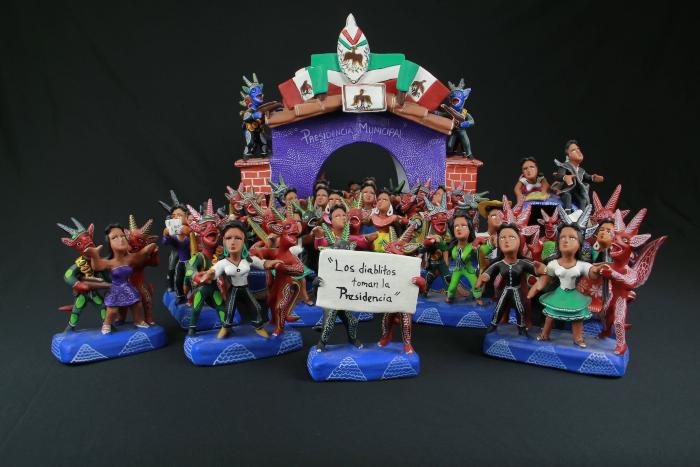 Vollis Simpson Whirligig (HN1)
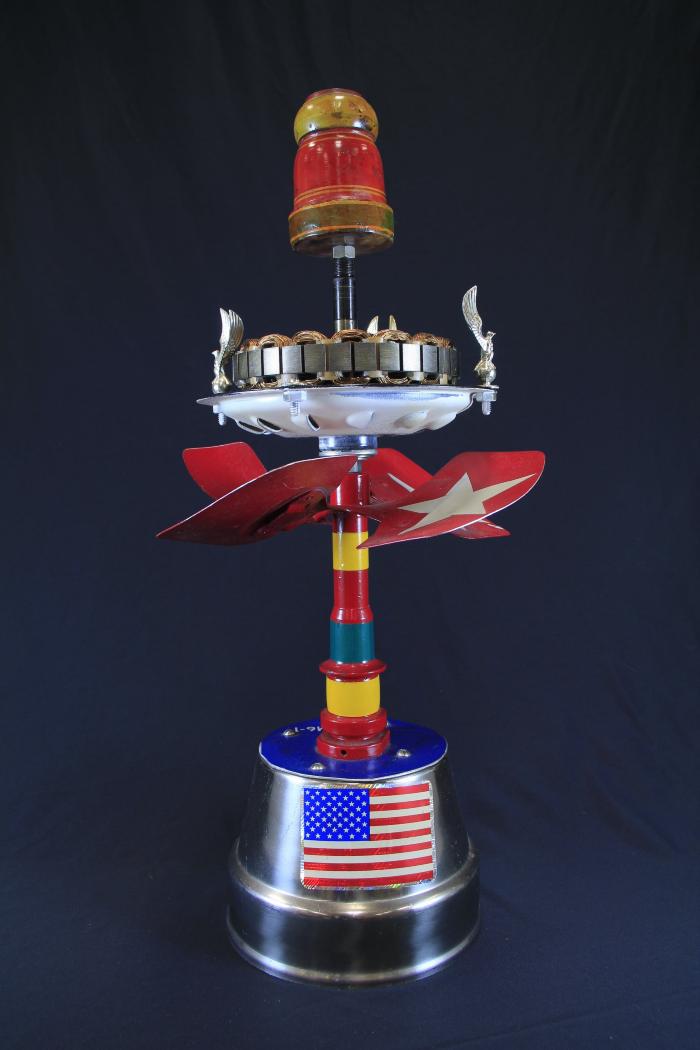 Three Figures (DA1)
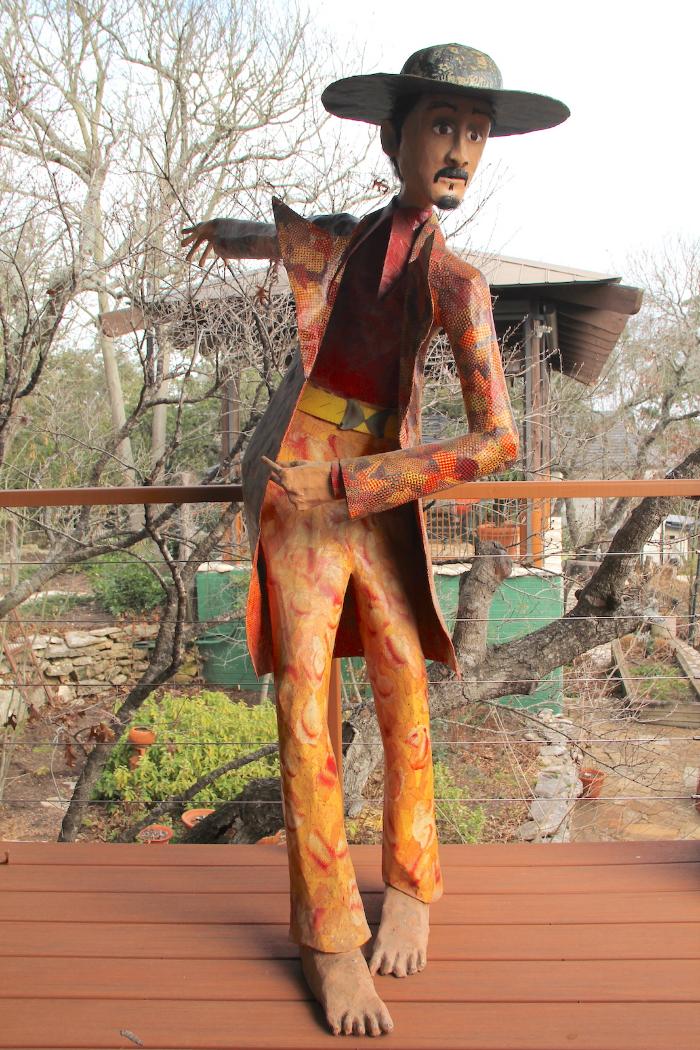 Akua'ba  (DE1)
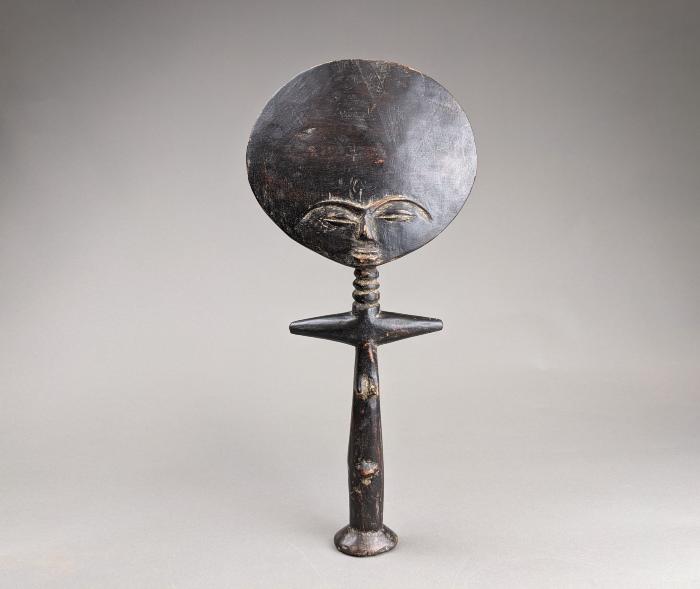 Ekeko Good Luck Charm (FR1)
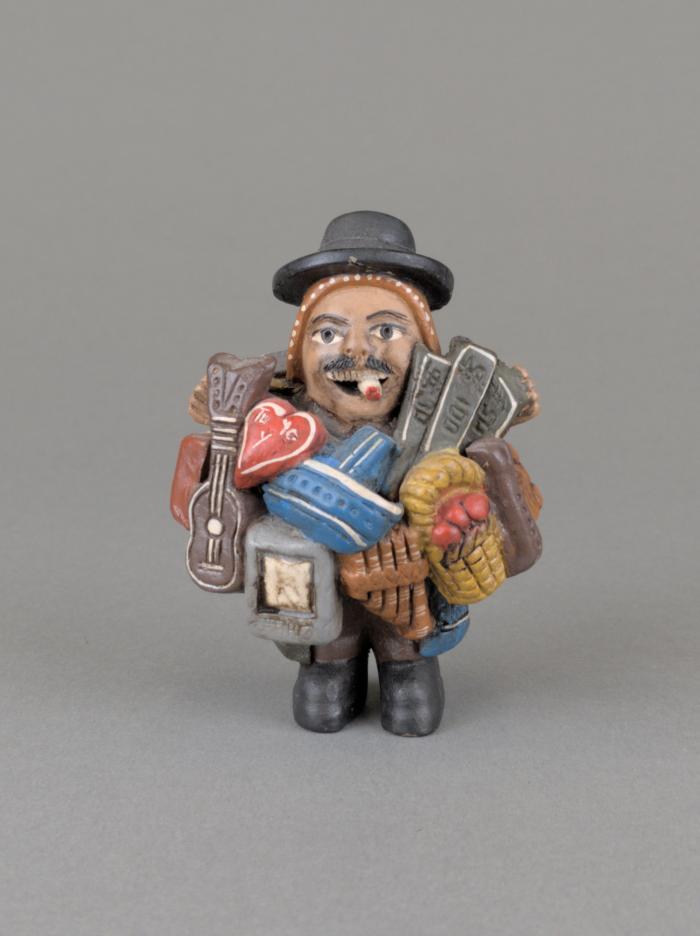 Bolivian Cholita Doll (FR2)
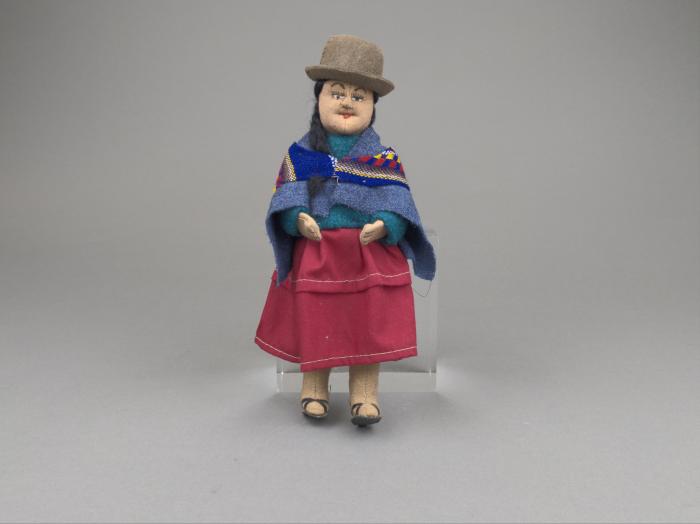 Bolivian Aymara Blanket (FR3)
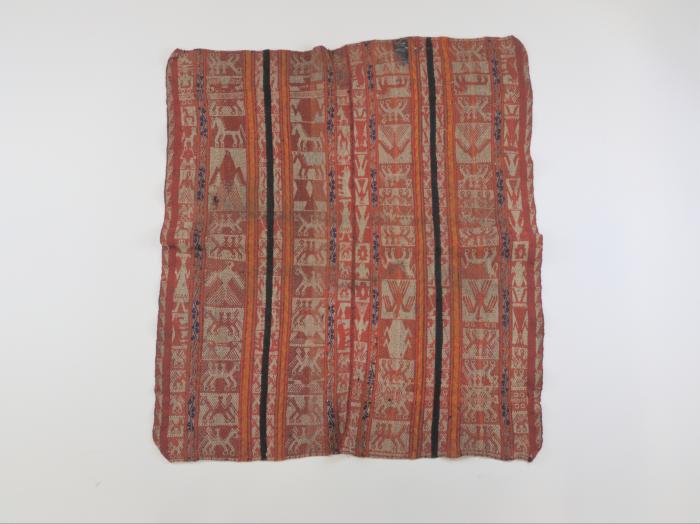 Woven Bamboo Conical Hat (FR4)
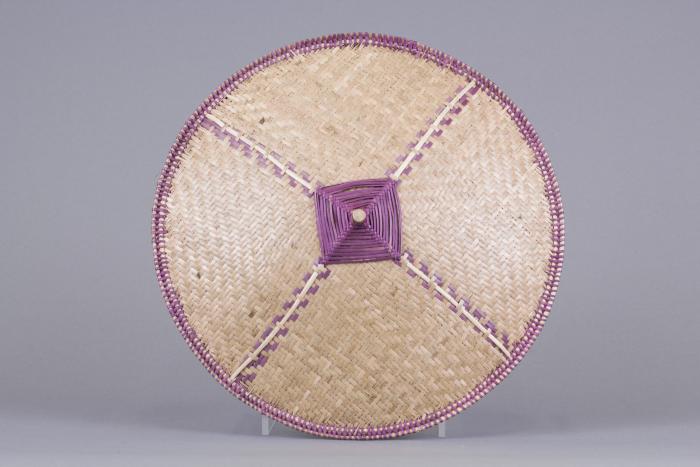 Bhutanese Kira (FR5)
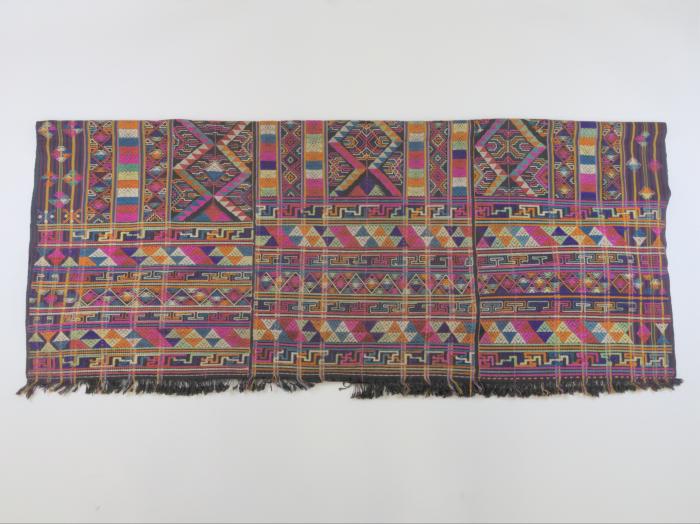 Bhutan Belt (Kera) (FR6)
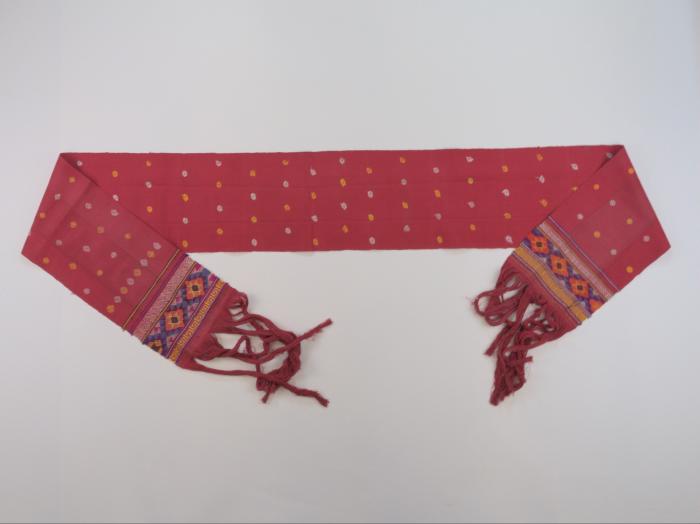 Bhutanese Embroidered Kira (FR7)
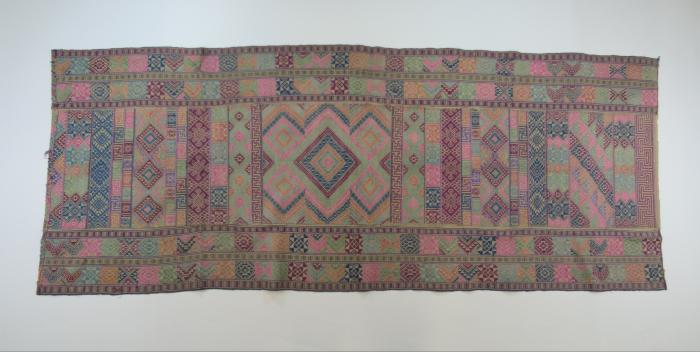 Cameroon Double Bell (FR8)
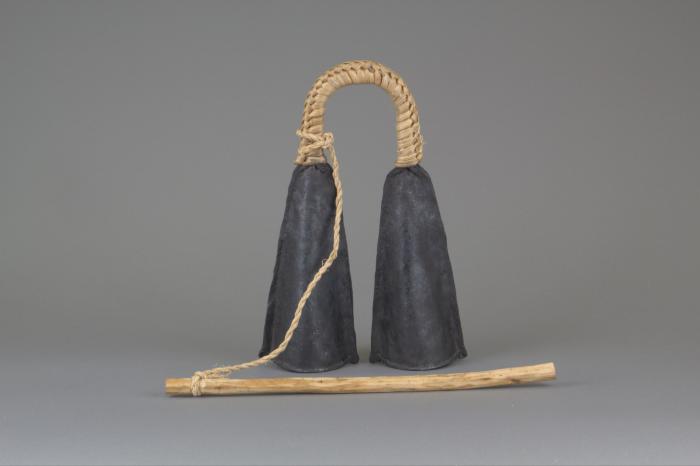 Inuit Stone Carved Bear (FR9)
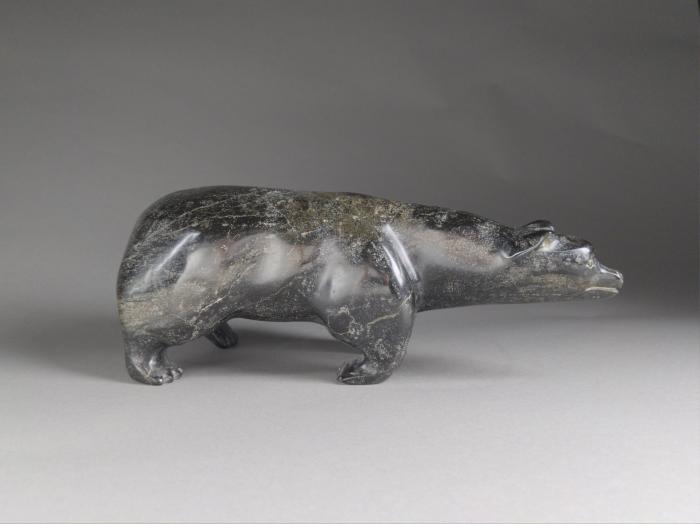 Chinese Lotus Shoes (FR10)
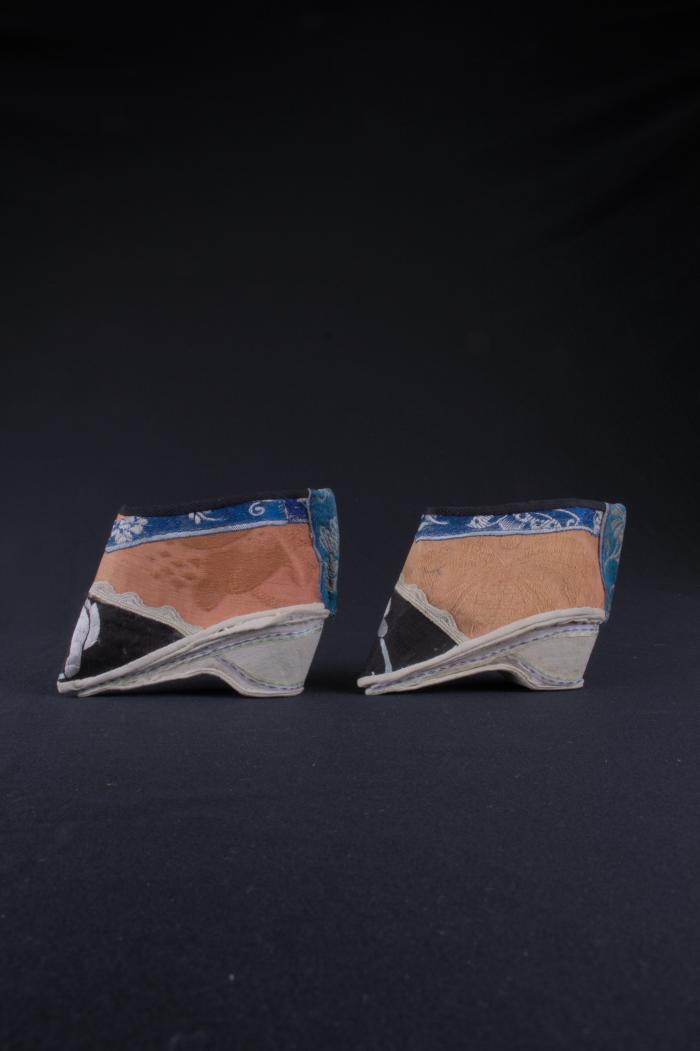 Chinese Embroidered Headband (FR11)
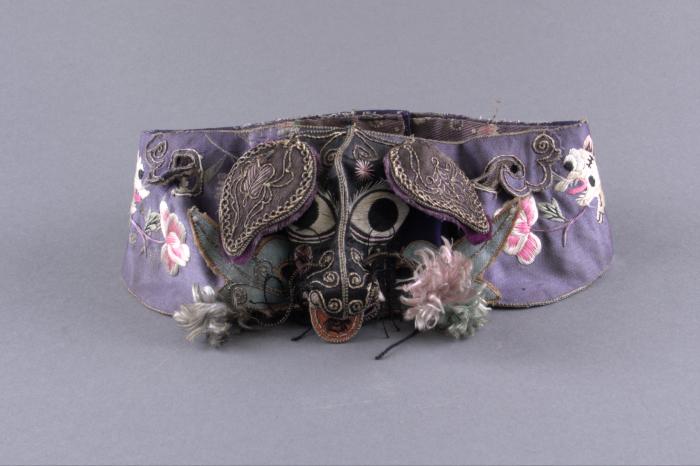 Chinese Children's Tiger Hat (FR12)
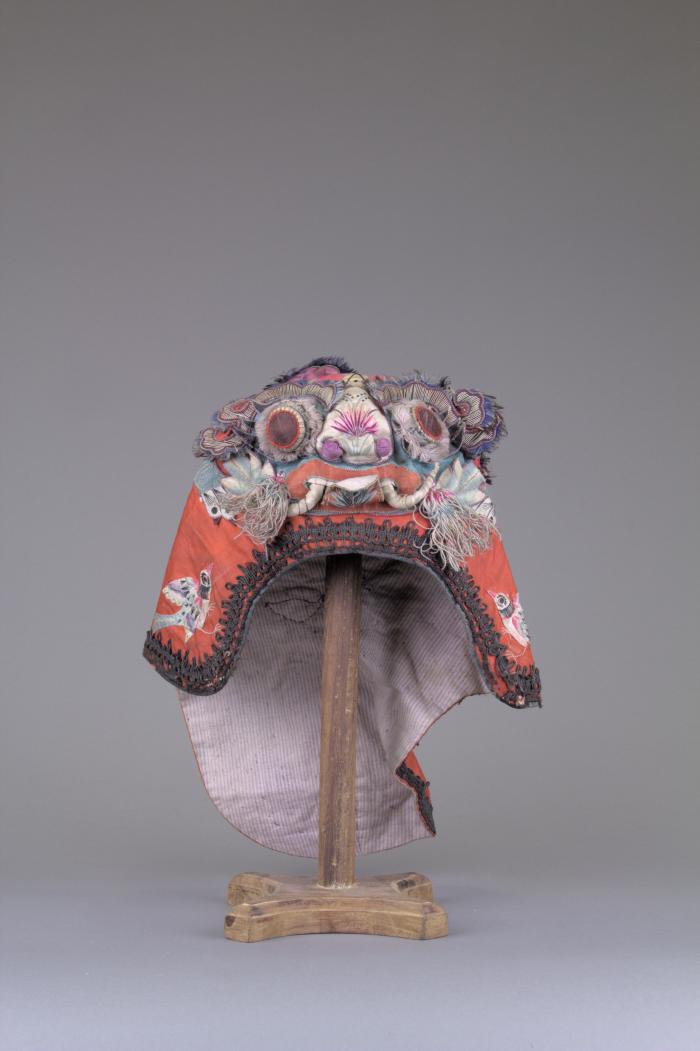 Chinese Tiger Hat (FR13)
Jade Horse Incense Burner (FR14)
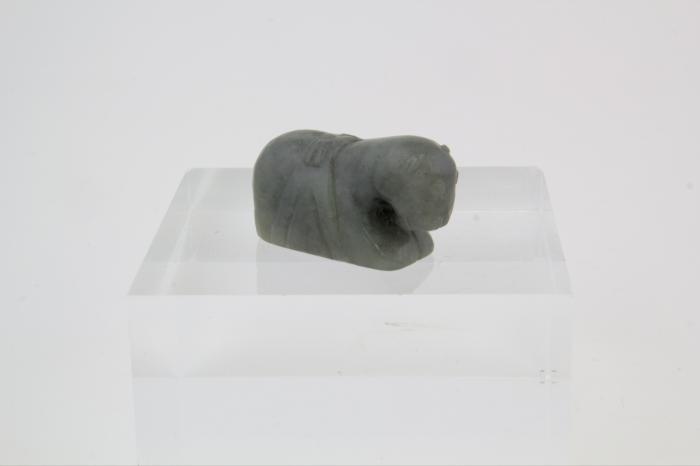 Lion Incense Holder (FR15)
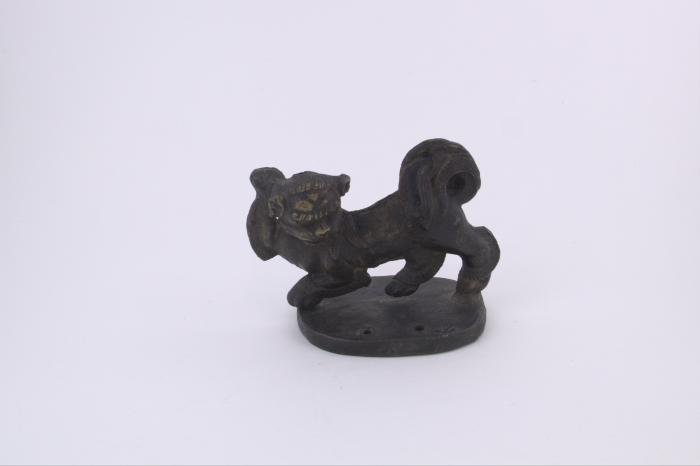 Chinese Pose Doll (FR16)
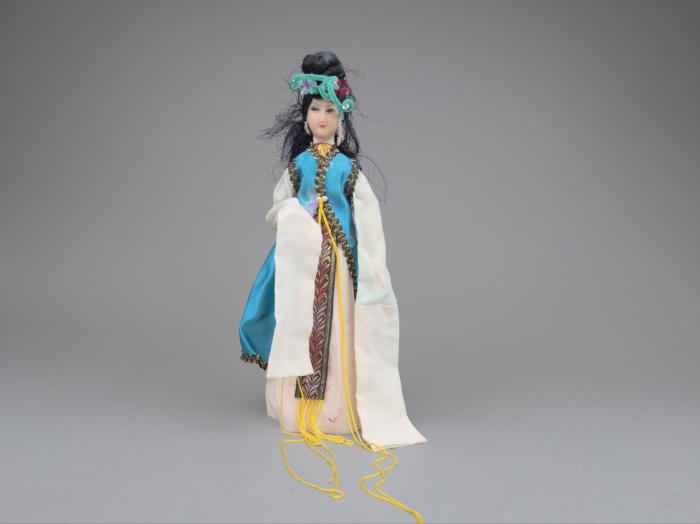 Chinese Horse Bells (FR17)
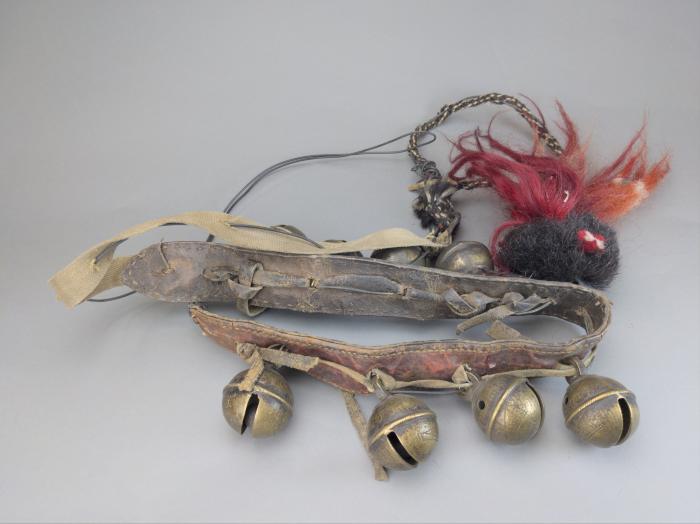 Chinese Traditional Straw Sandals (FR18)
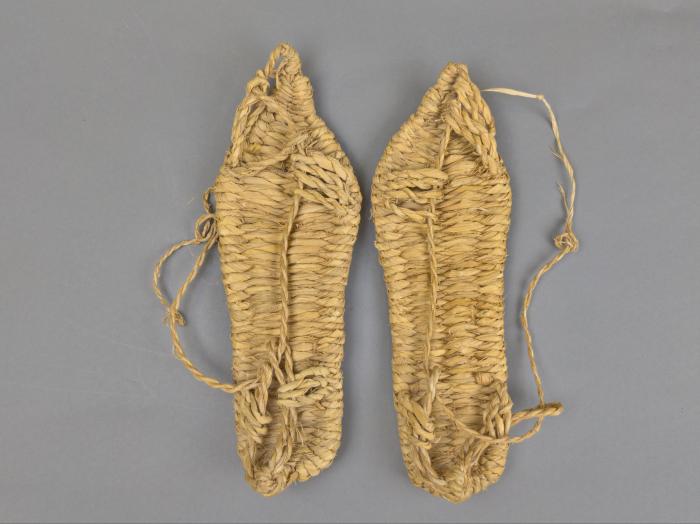 Chinese Wood Carved Panel (FR19)
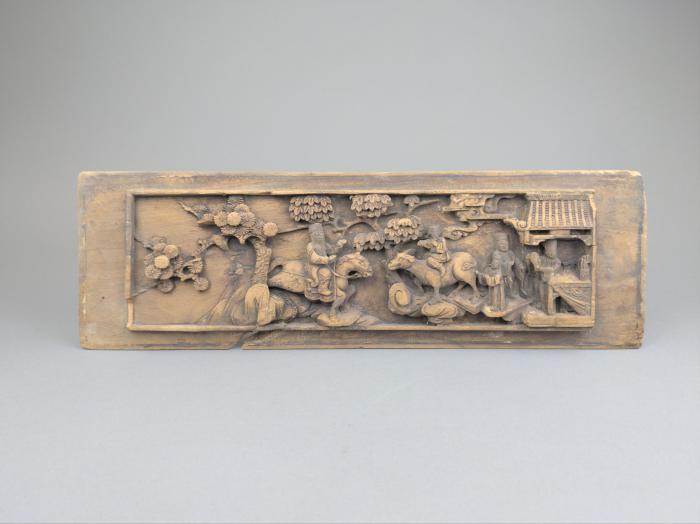 Tibetan Miniature Village (FR20)
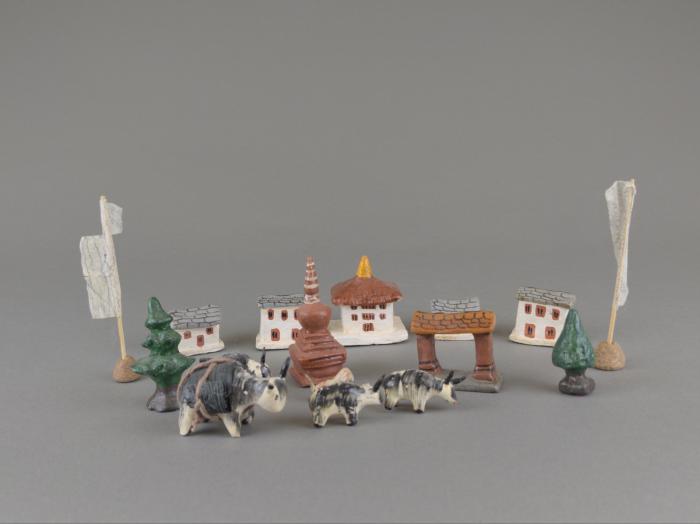 Tibetan Monk's Hat (FR21)
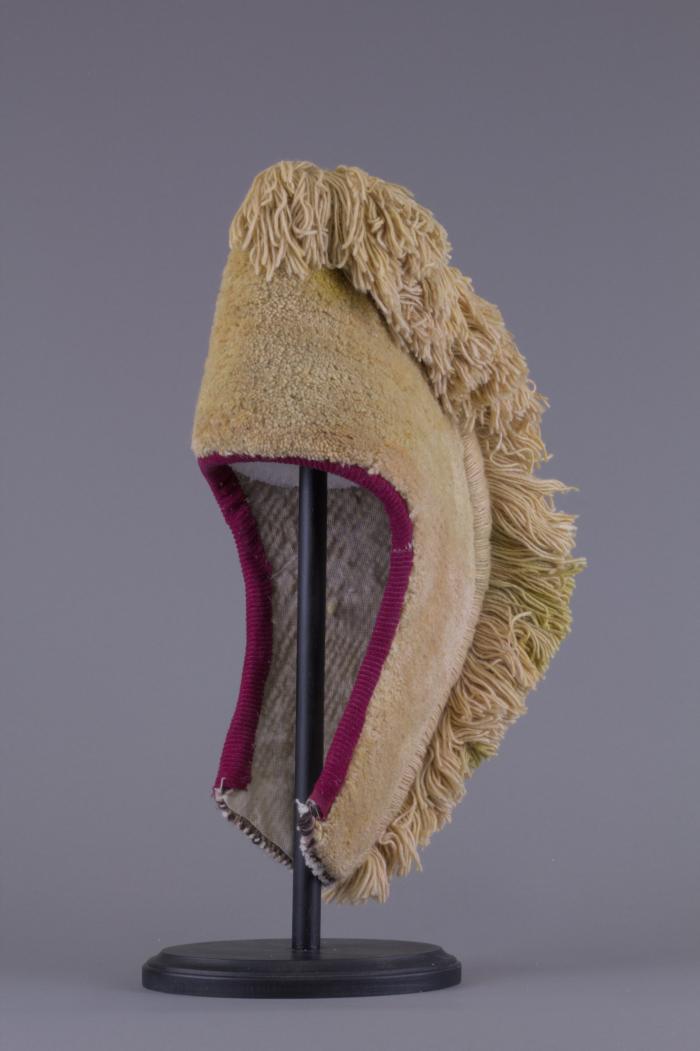 Tibetan Apron (FR22)
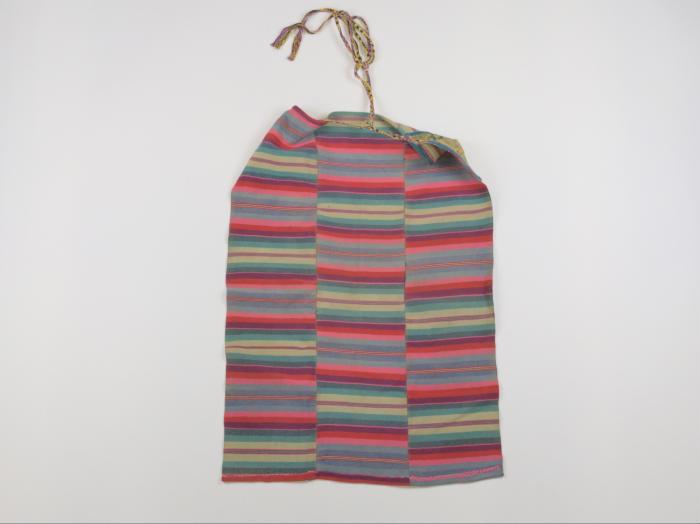 Tibetan Embroidered Silk Hat (FR23)
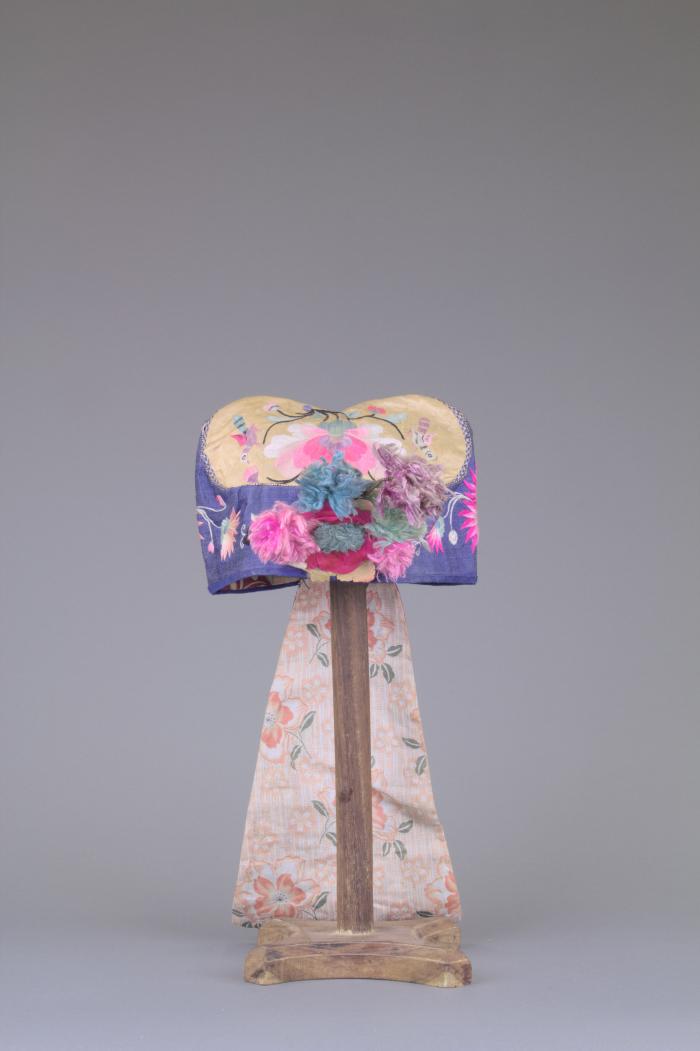 Tibetan Buddhist Amulet (FR24)
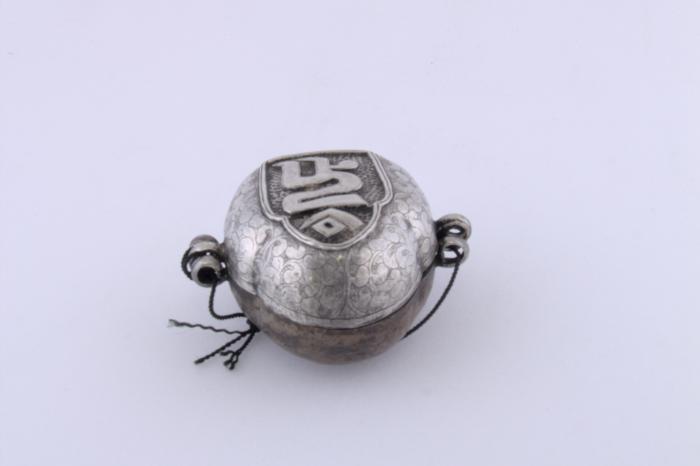 Tibetan Oil Lamp (FR25)
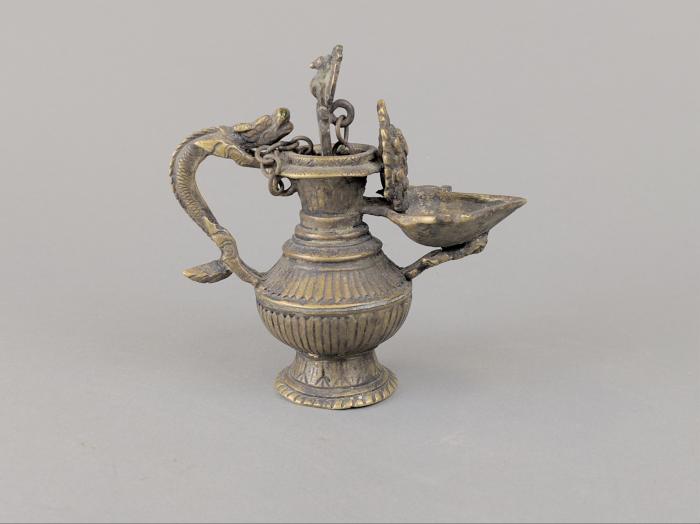 Tibetan Metal Fastener (FR26)
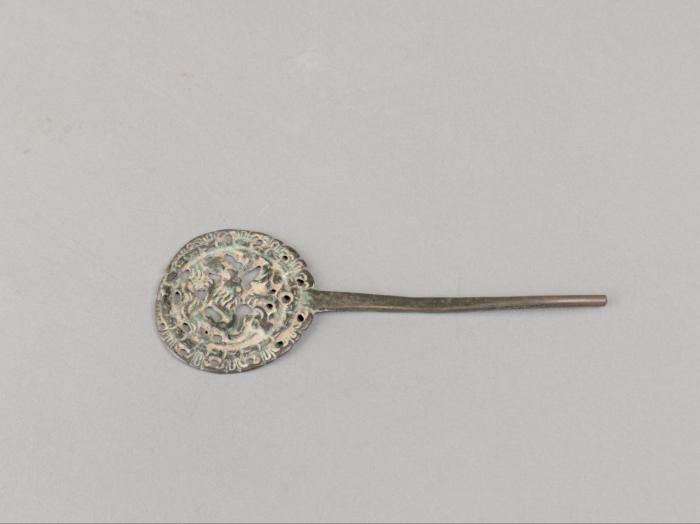 Tibetan Copper Pitcher (FR27)
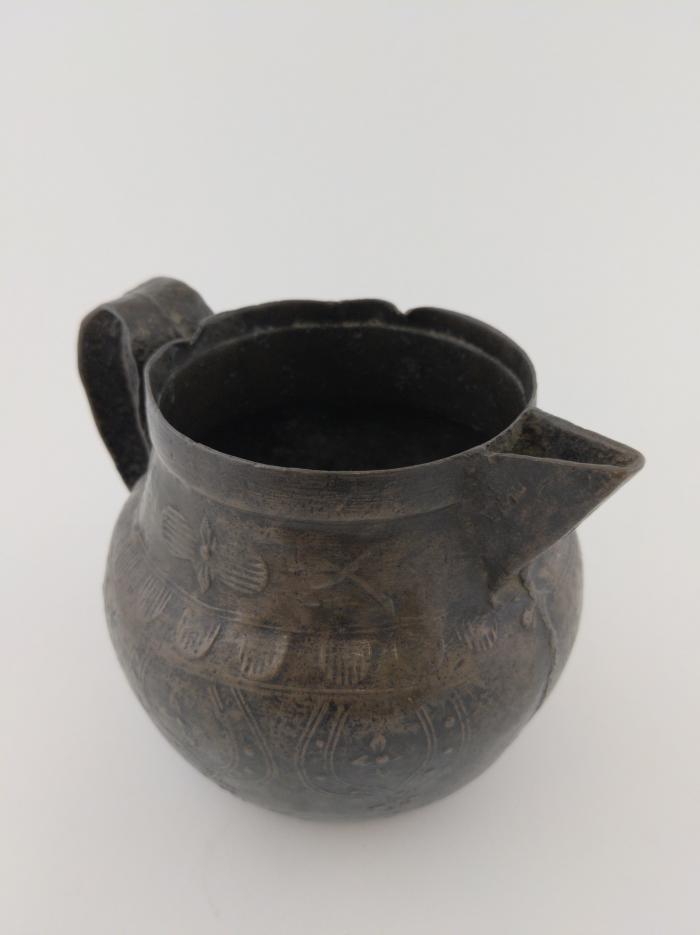 Tibetan Prayer Wheels (FR28)
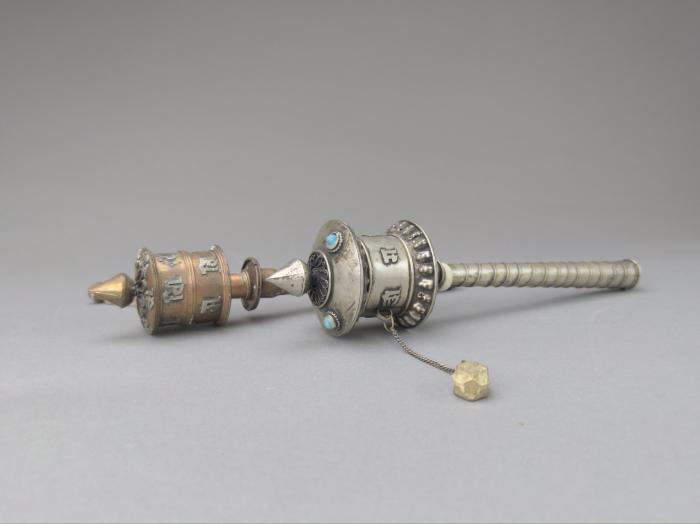 Tibetan Gau (FR29)
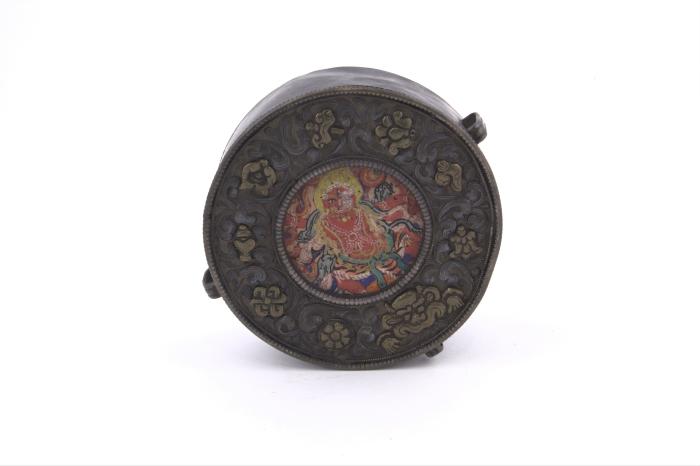 Tibetan Turquoise Pendant (FR30)
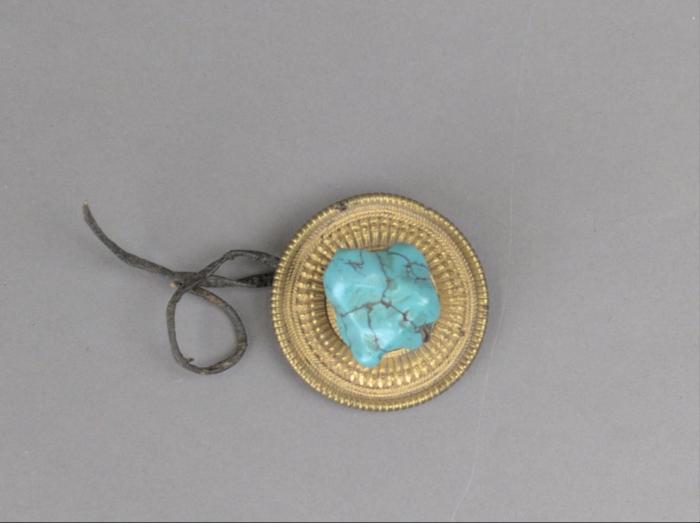 Tibetan Bowl (FR31)
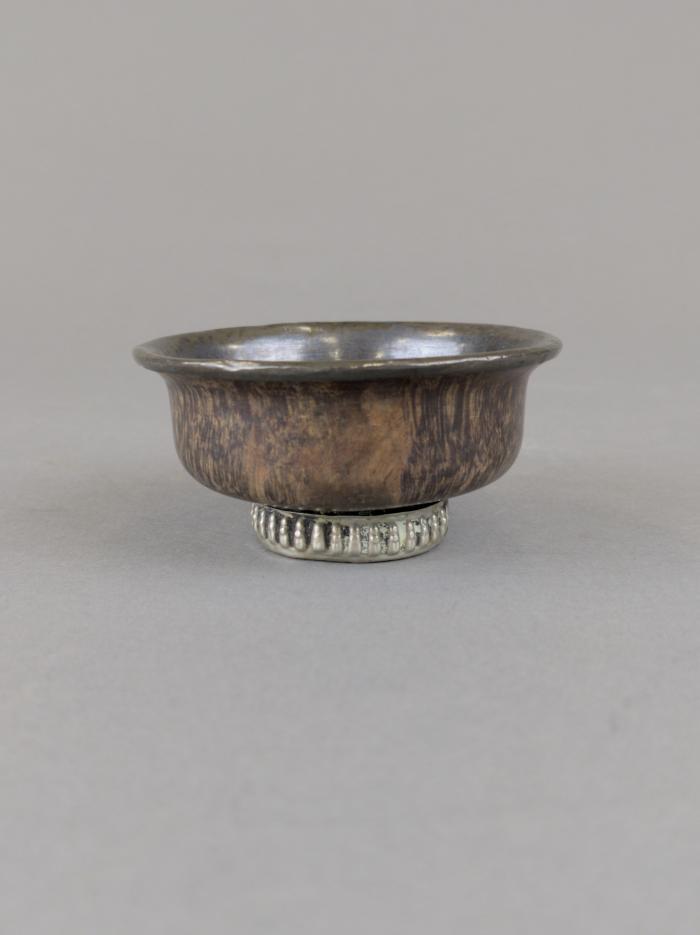 Tibetan Camels Print (FR32)
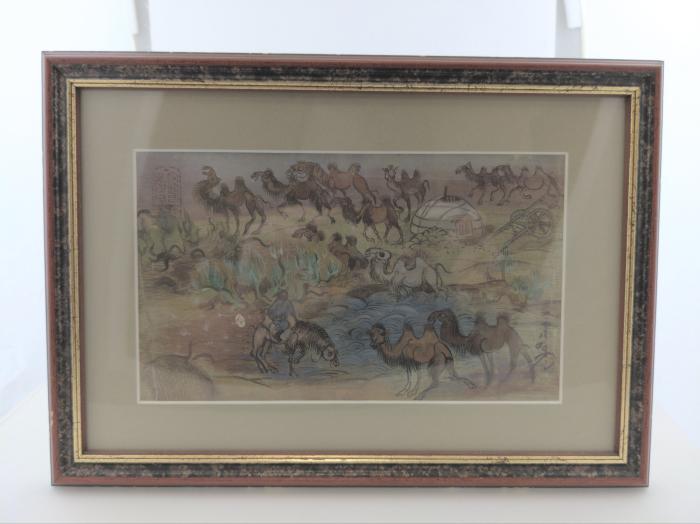 Tibetan Wood Printing Block (FR33)
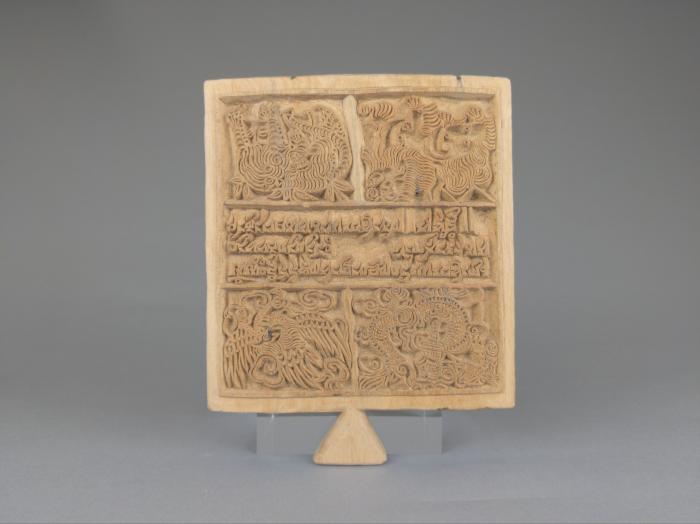 Tibetan Six Panel Printing Block (FR34)
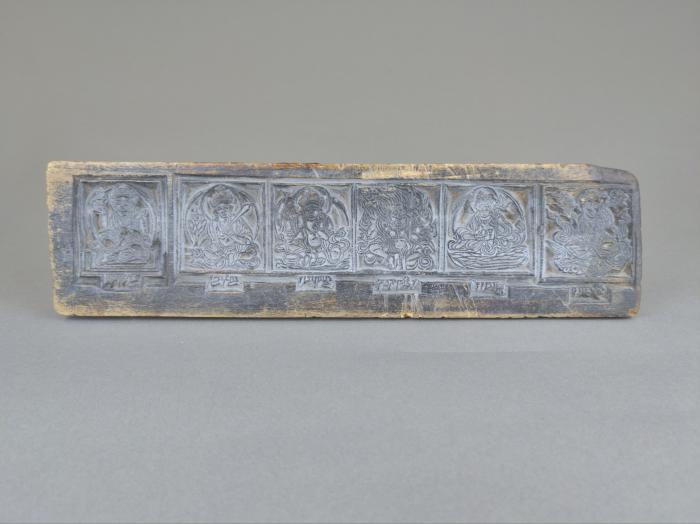 Lega Hat (FR35)
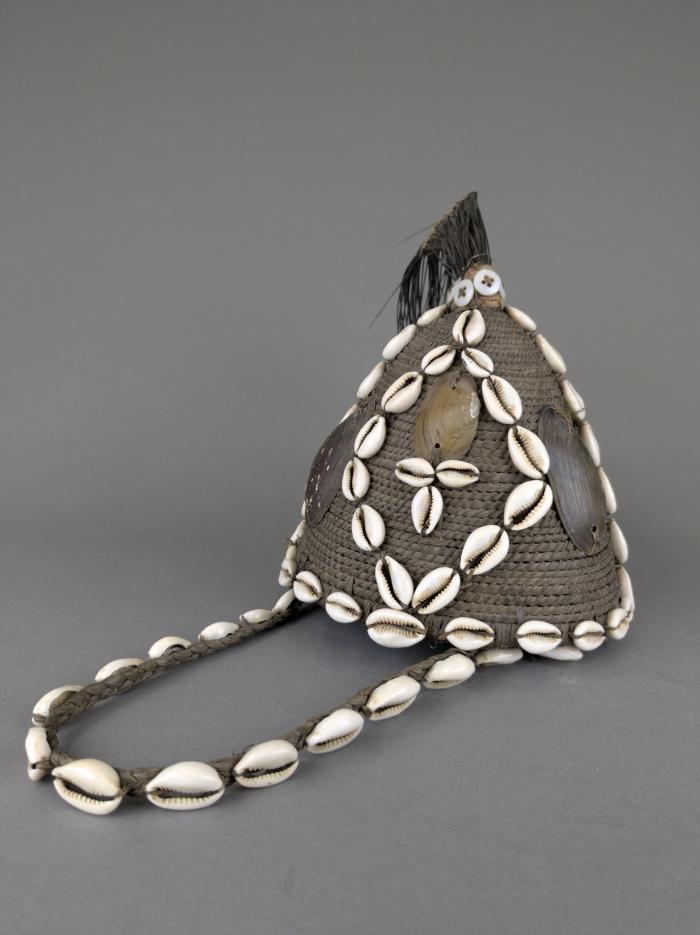 Kuba Cloth (FR36)
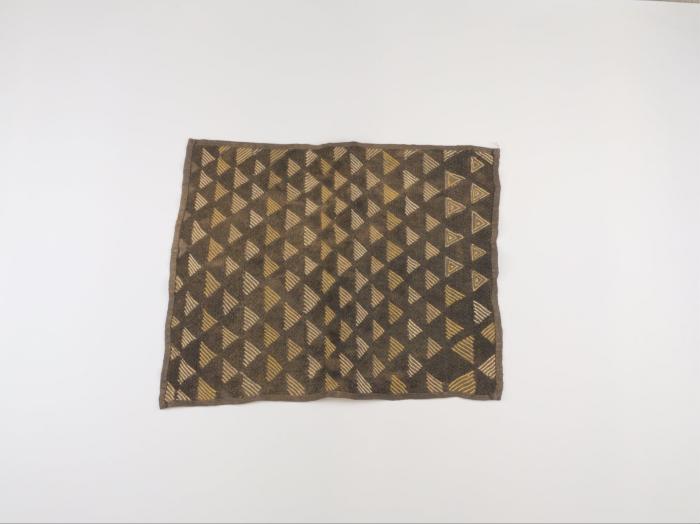 Congo Kuba Table Cloth (FR37)
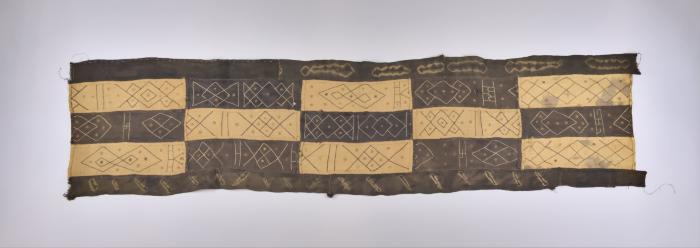 Kuba Raffia Cloth (FR38)
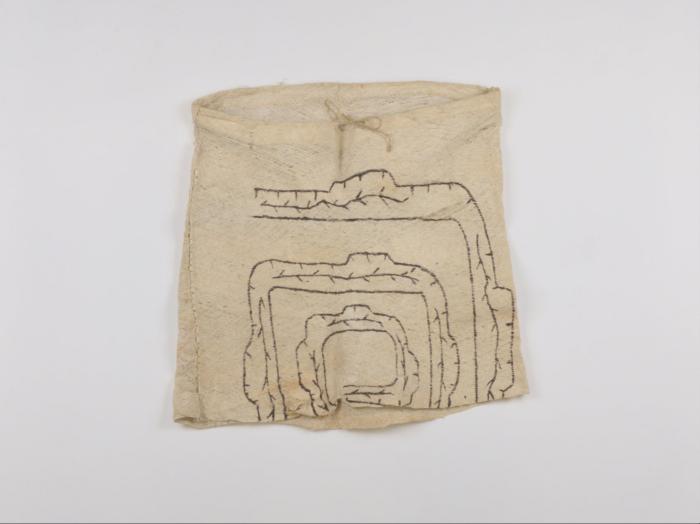 Kuba Cloth Checker Pattern (FR39)
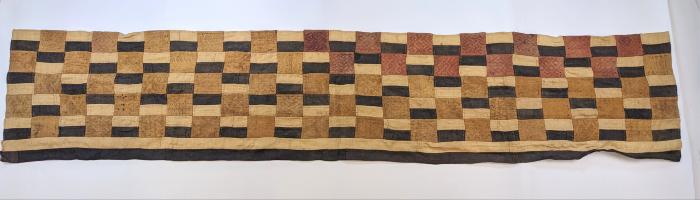 Ecuadorian Straw Dolls (FR40)
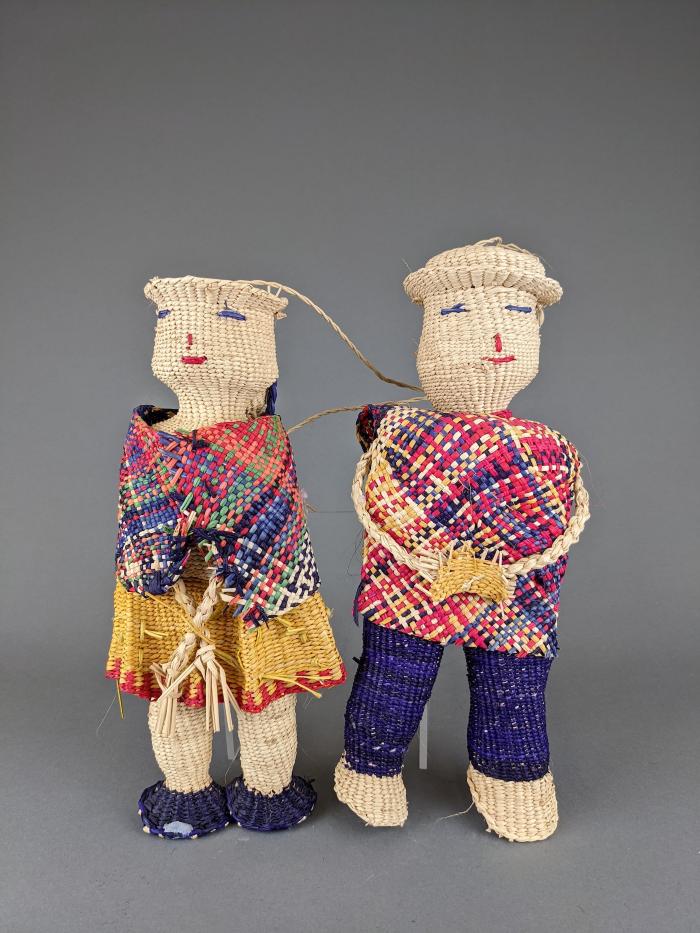 Ghana Kente Cloth (FR41)
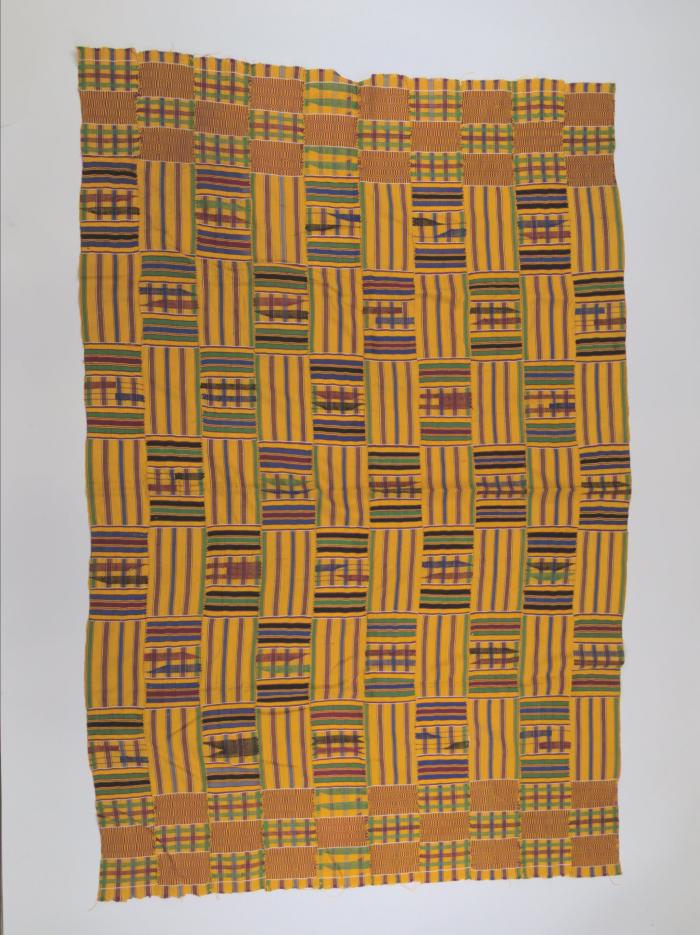 Guatemalan Chicken Van (FR42)
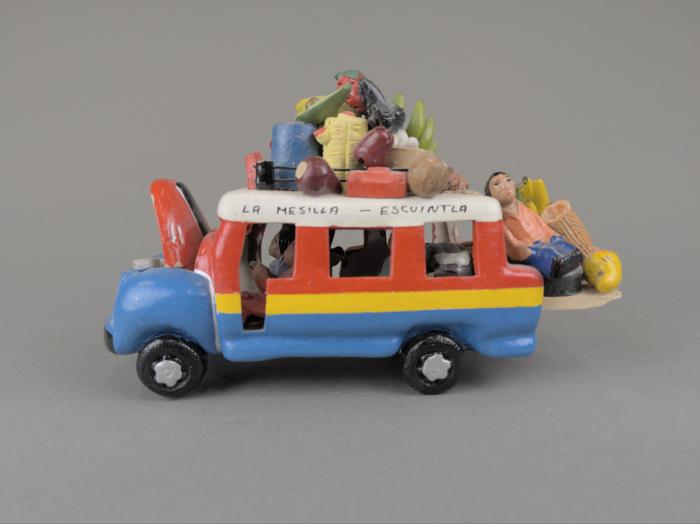 Guatemalan Wooden Bull Mask (FR43)
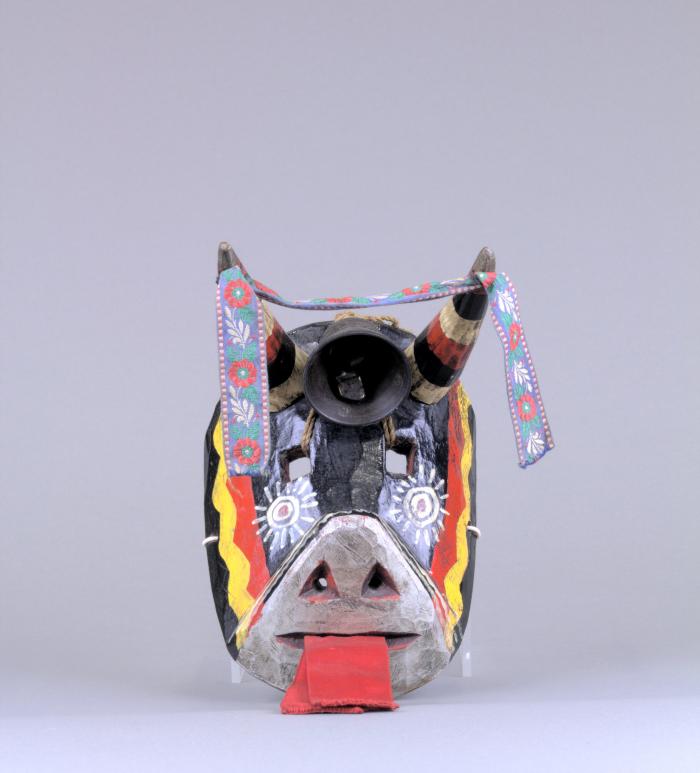 Red and Black Faja (FR44)
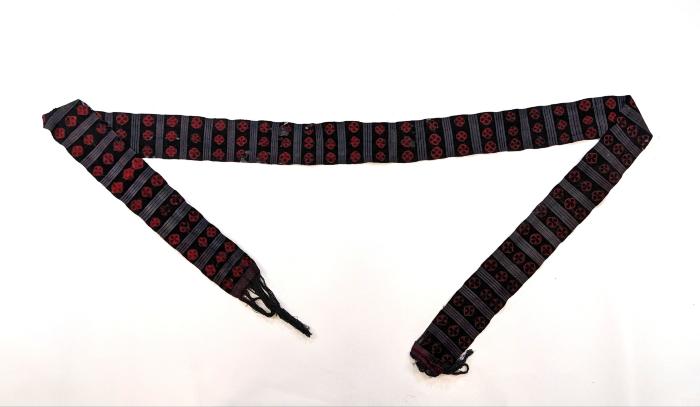 Chichicastenango Faja (FR45)
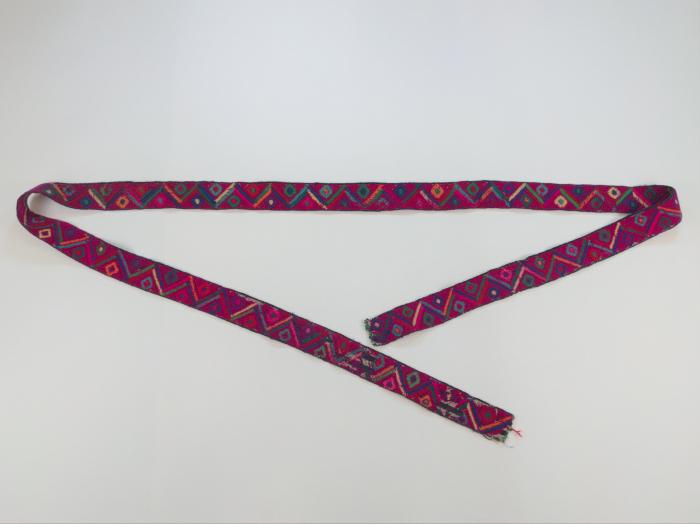 Faja (FR46)
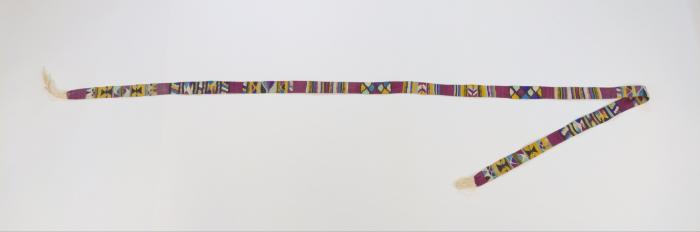 Guatemalan Sashes (Fajas) (FR47)
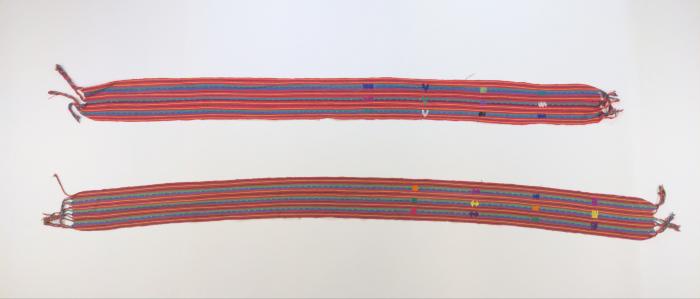 Painted Cofre Box by Otzoy (FR48)
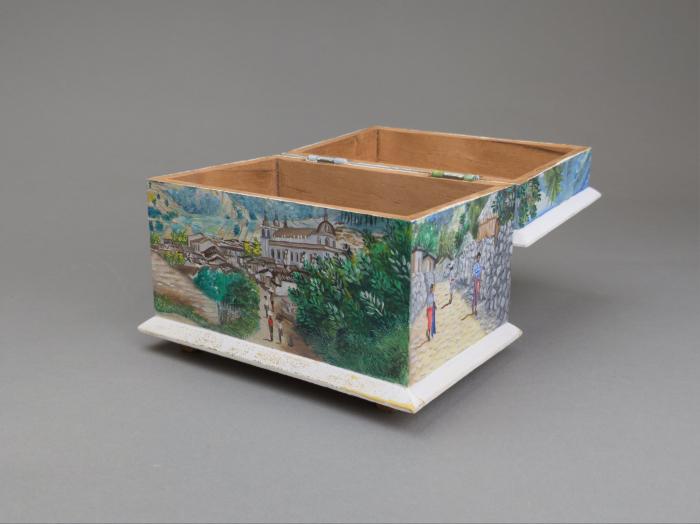 Painted Cofre by Filiberto Simon (FR49)
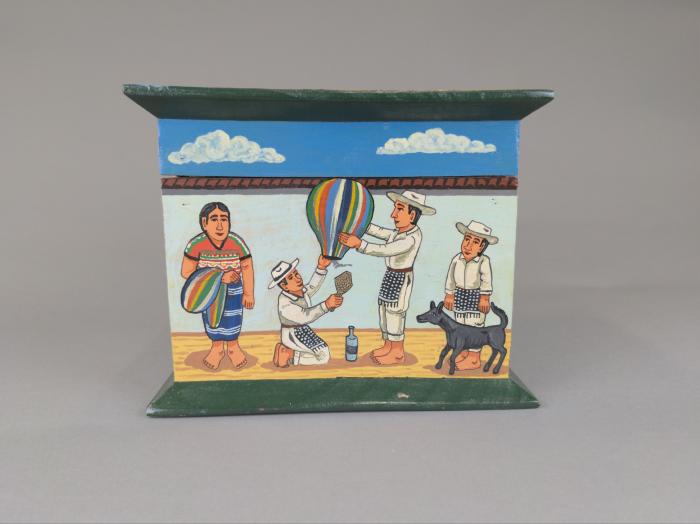 Guatemalan Chicken Candle Holder (FR50)
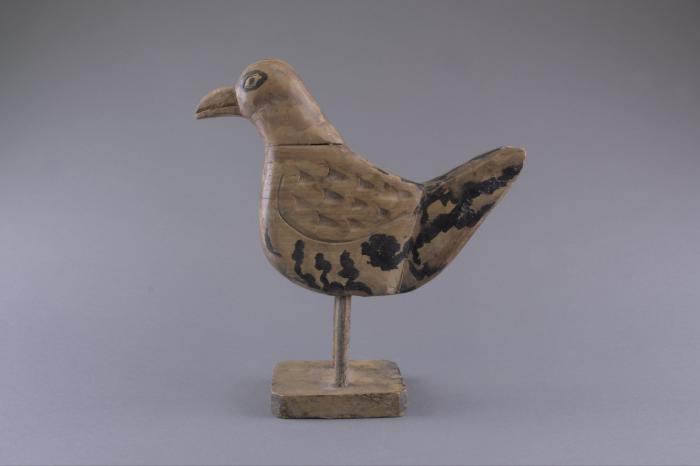 Guatemalan Rooster (FR51)
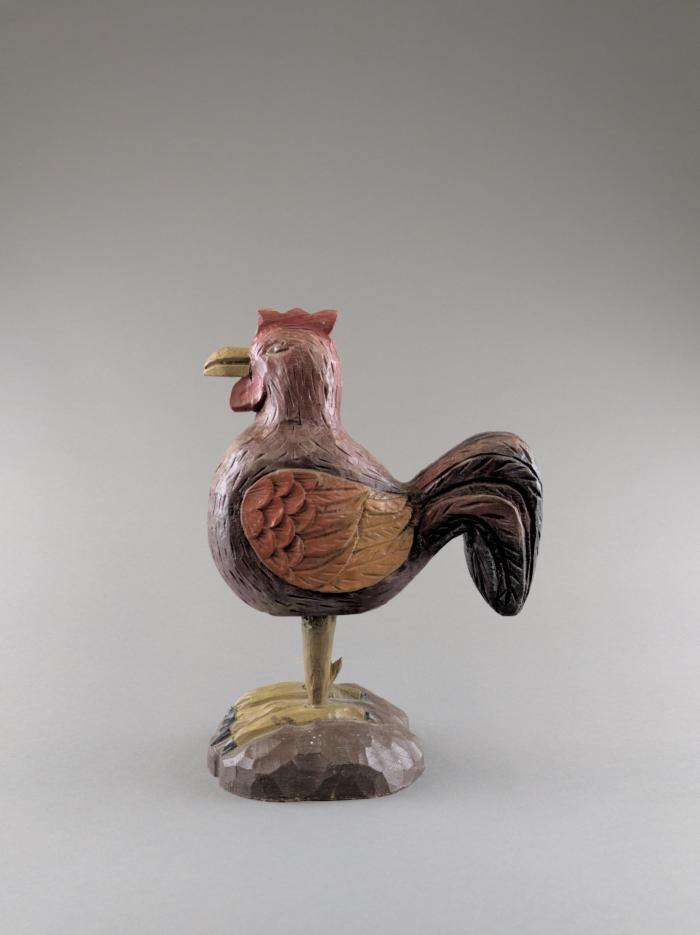 Calabash Gourd Shakers (FR52)
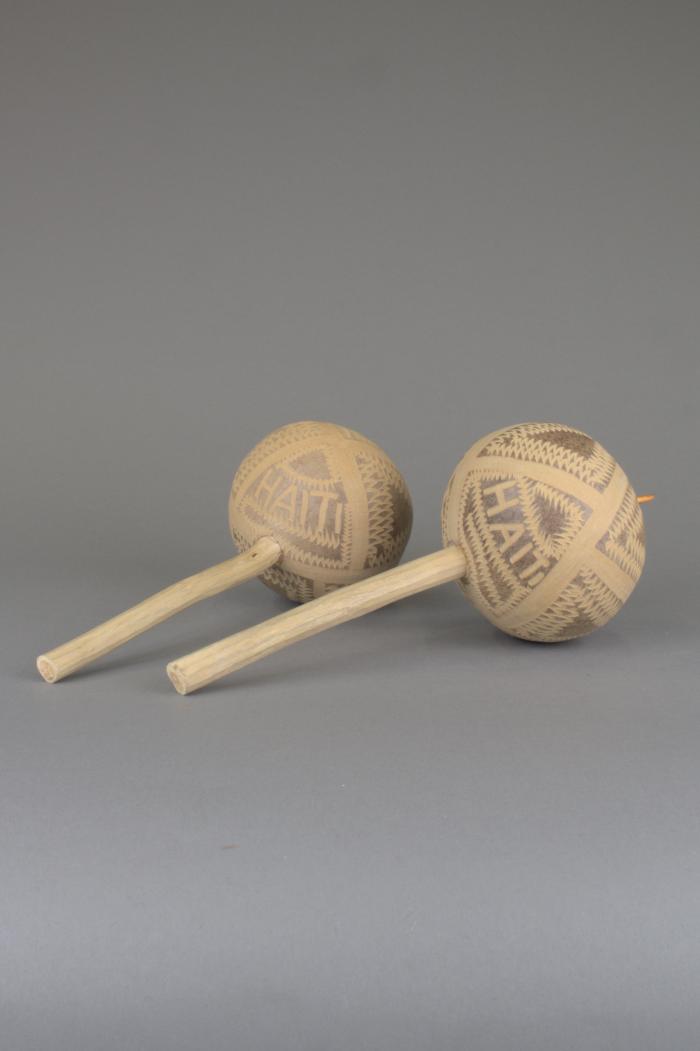 Indian Hindu Painting (FR53)
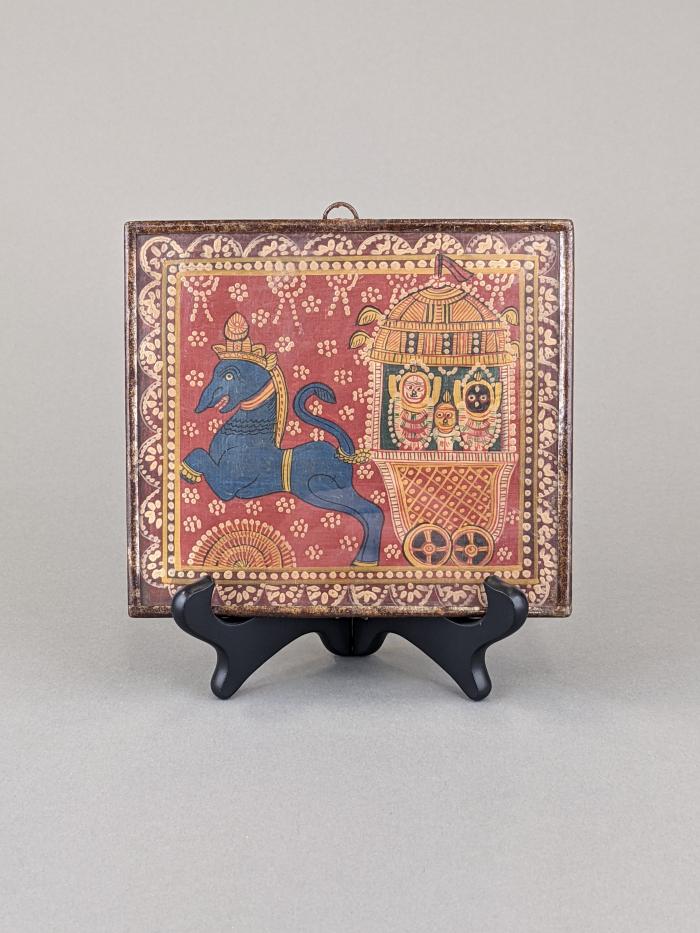 Lacquer Box from Kashmir (FR54)
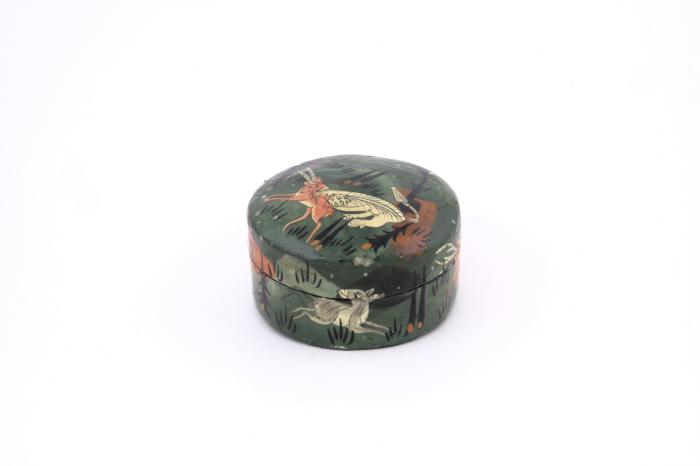 Mortar and Pestle (FR55)
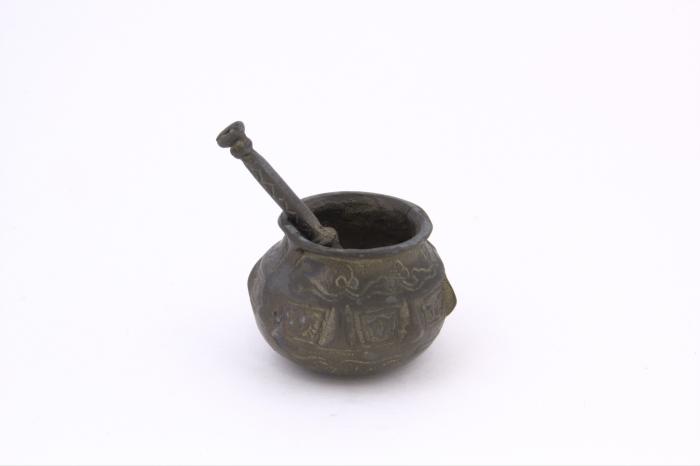 Indian Stamp with Elephant (FR56)
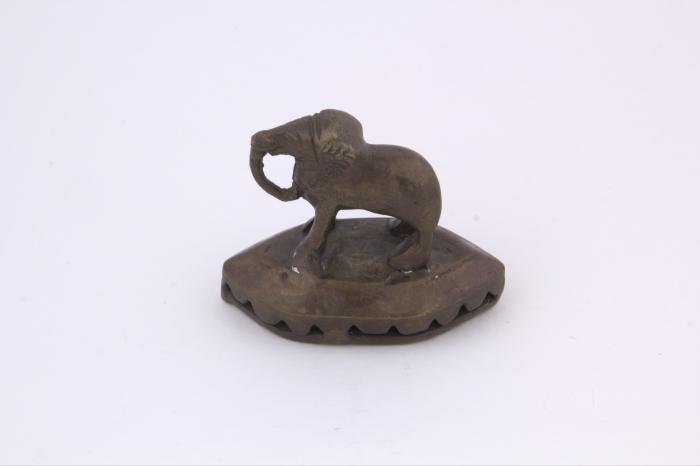 Indian Parcel-Gilt Silver Comb (FR57)
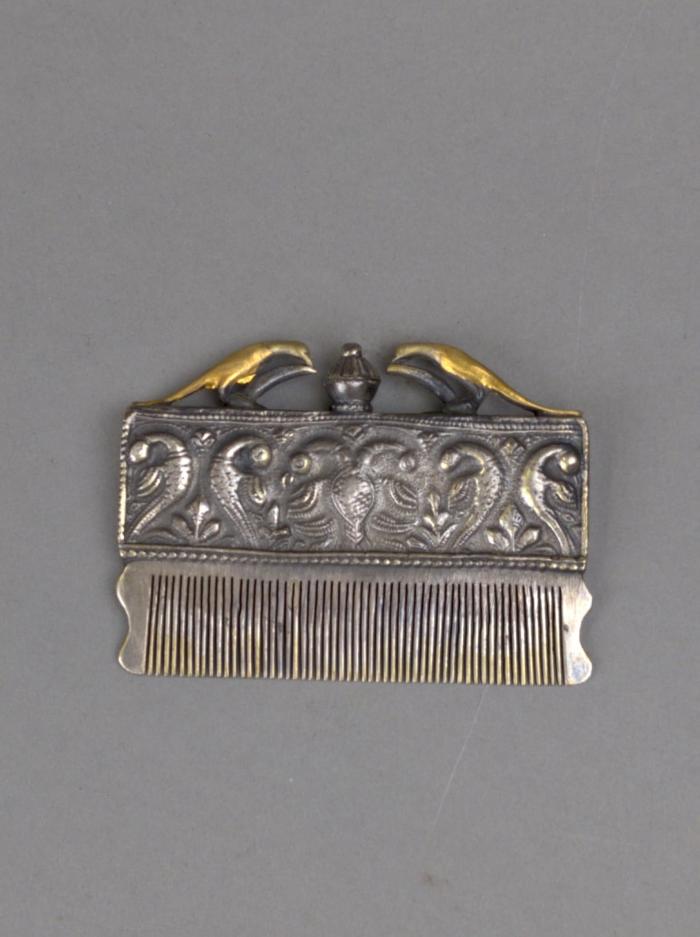 Indian Horseshoes (FR58)
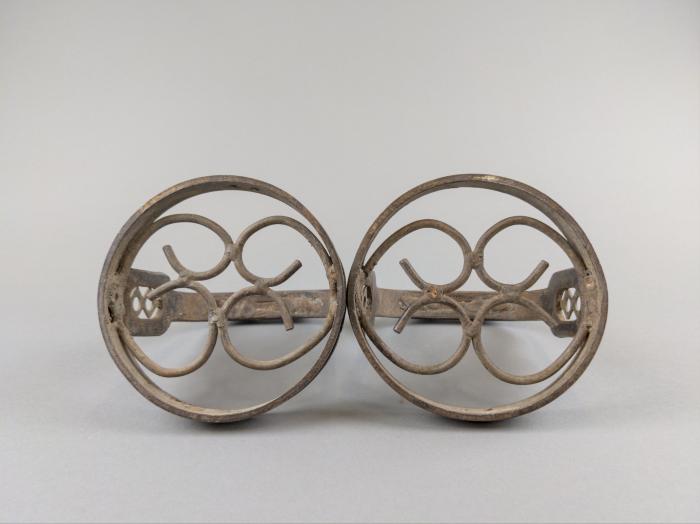 Brass Jewelry Mold (FR59)
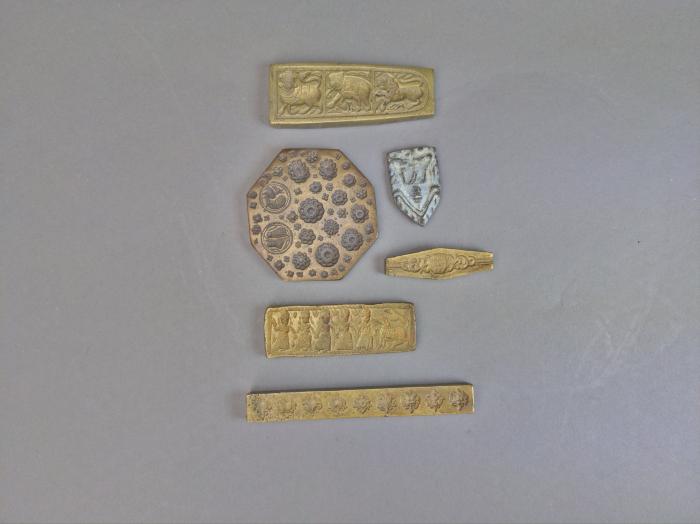 Rabari Carrying Ring (Indhoni) (FR60)
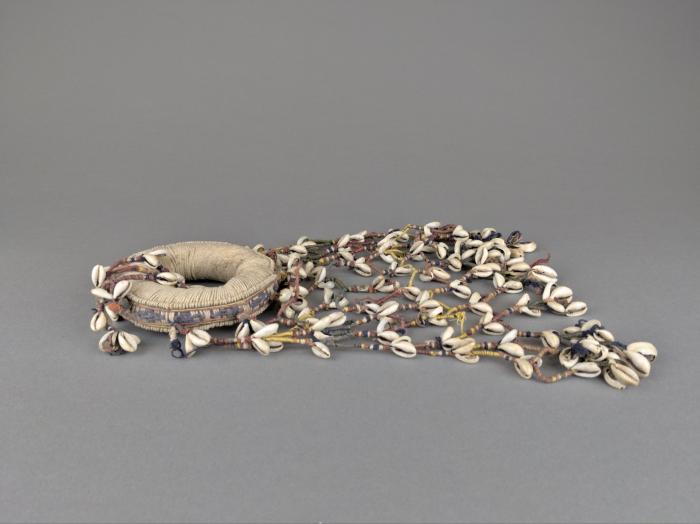 Rabari Cap (FR61)
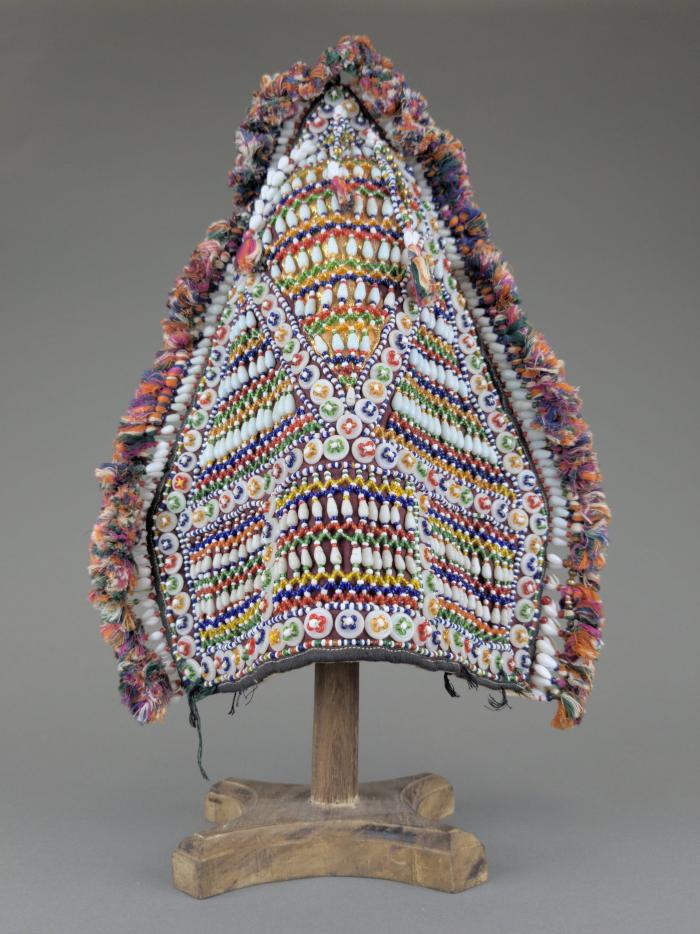 Rabari Shisha Embroidered Cloth (FR62)
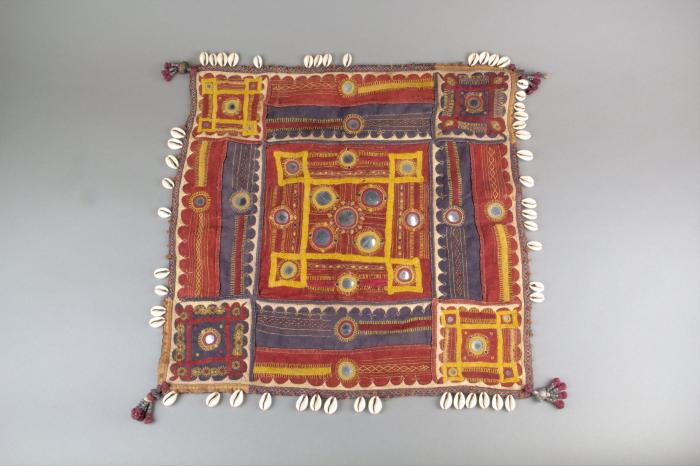 Rabari Hat with Mirrors (FR63)
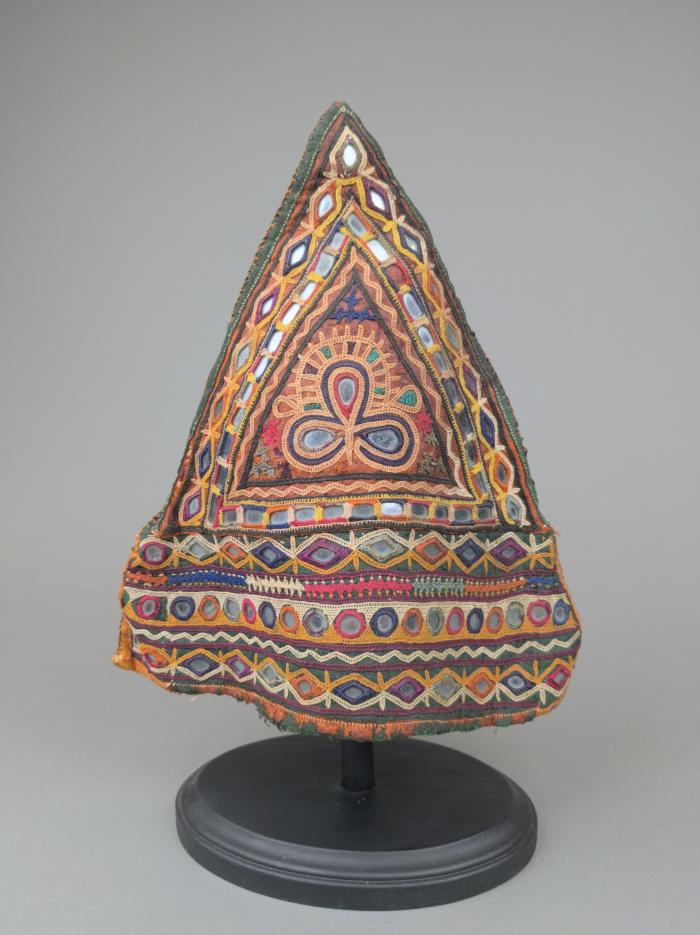 Stone Carved Horse Sculpture (FR64)
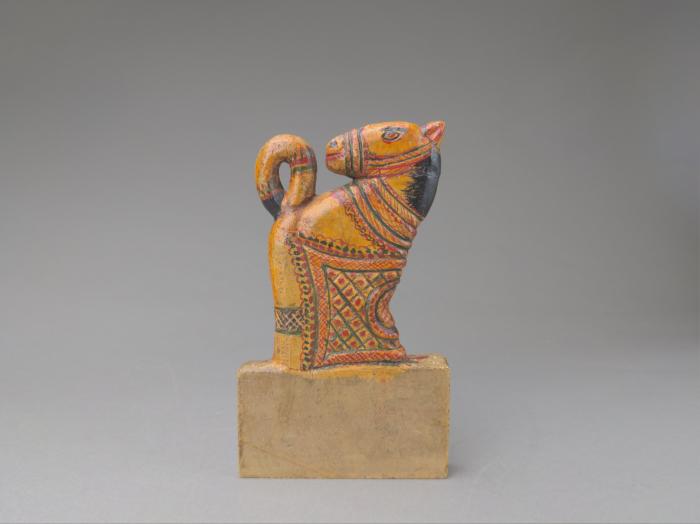 Banjara Textile (FR65)
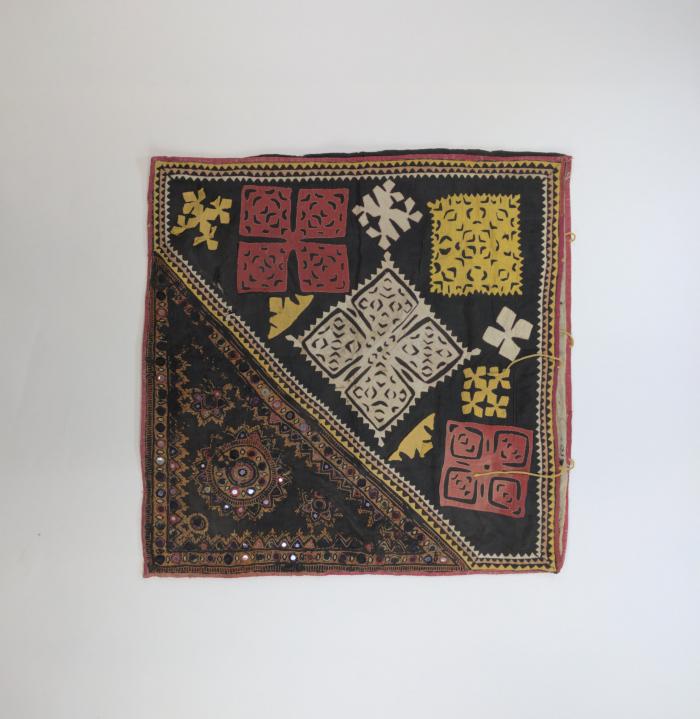 Gujarat Textile (FR66)
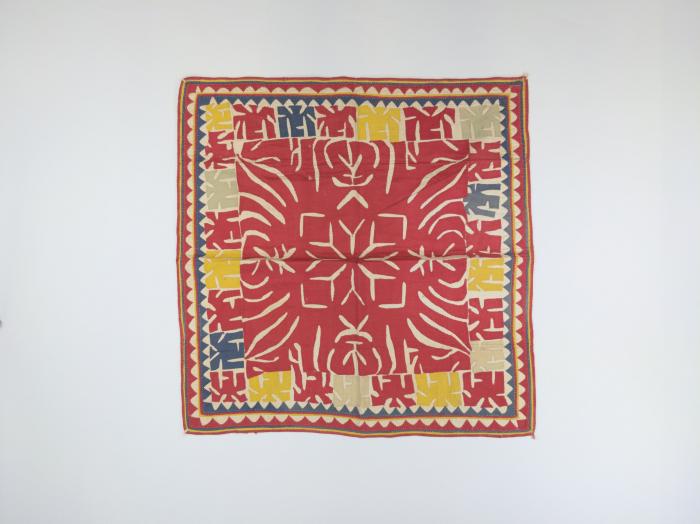 Banjara Wall Hanging (Toran) (FR67)
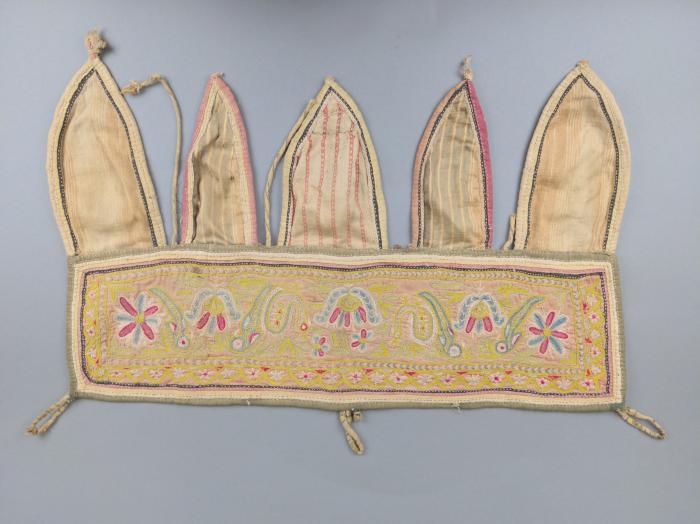 Banjara Marriage Bag (FR68)
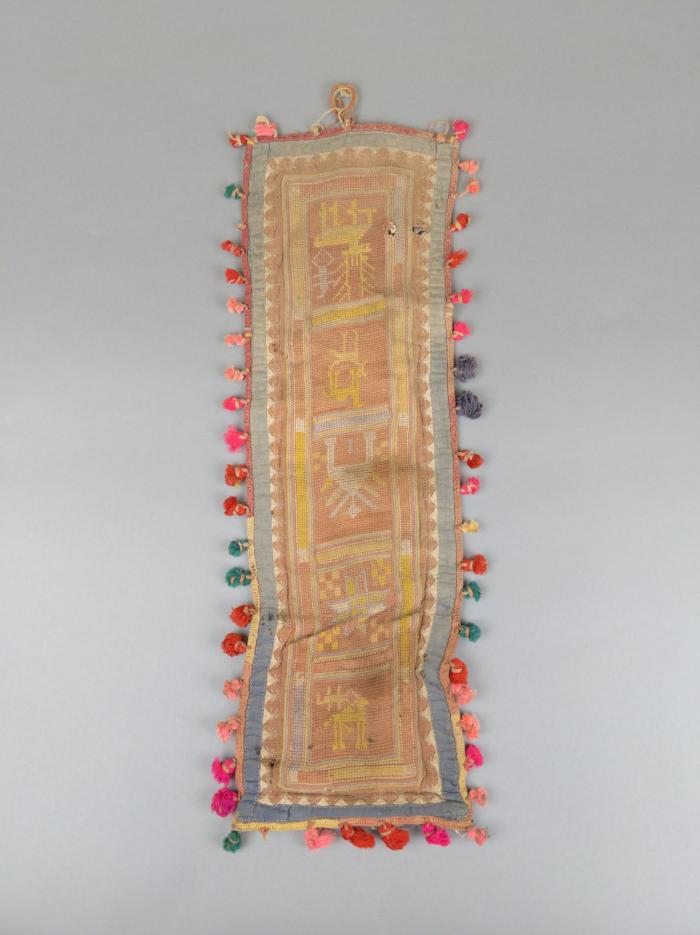 Balaram Suvadra Idols (FR69)
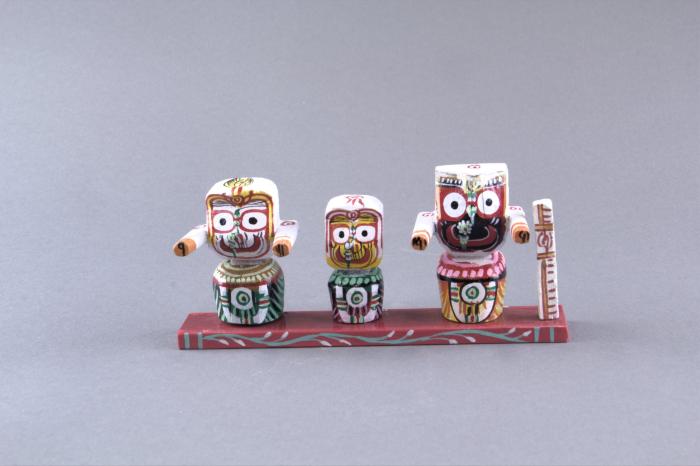 Wood Carved Box (FR70)
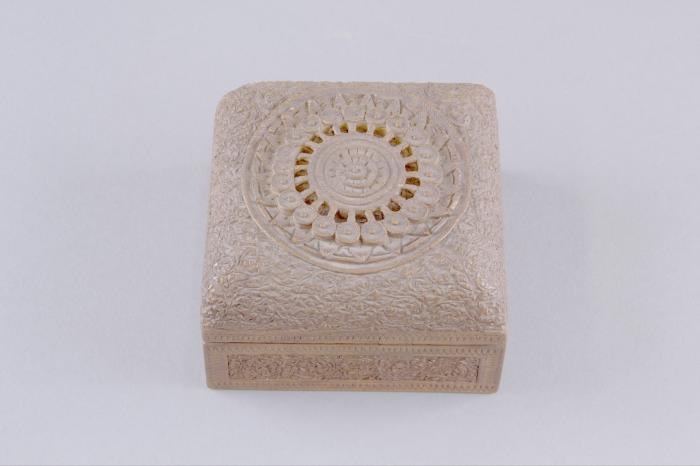 Indian Woman Figure (FR71)
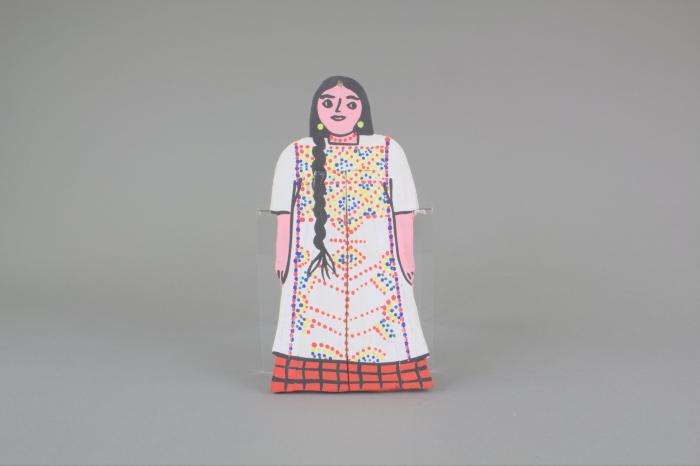 Hindu Wood Painting (FR72)
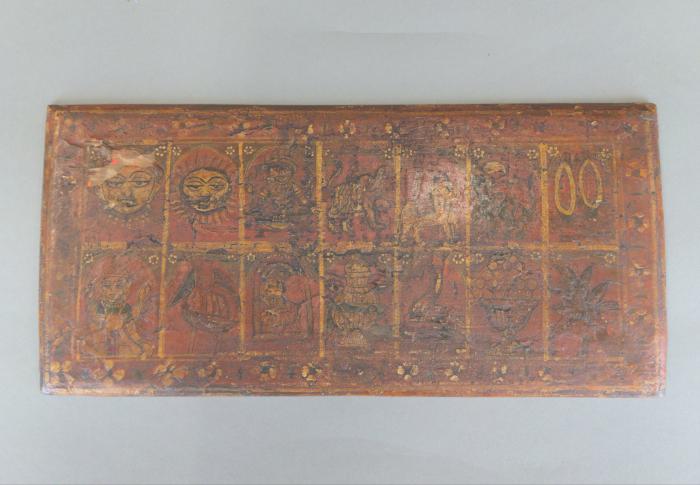 Rajasthan Kavad Box (FR73)
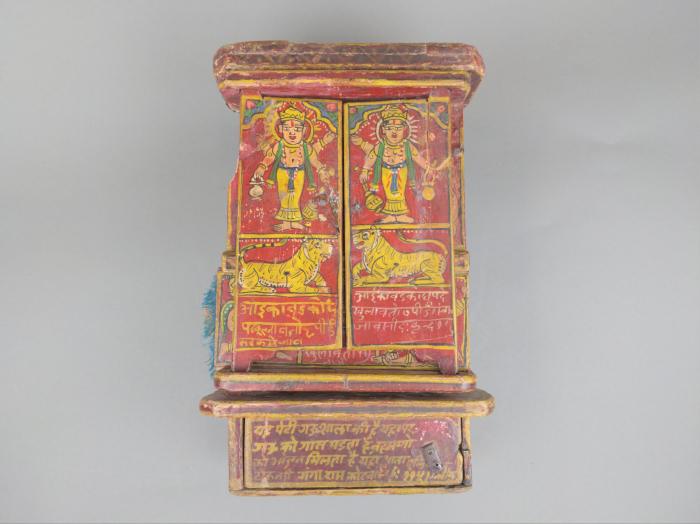 Sandalwood Carved Cigarette Box (FR74)
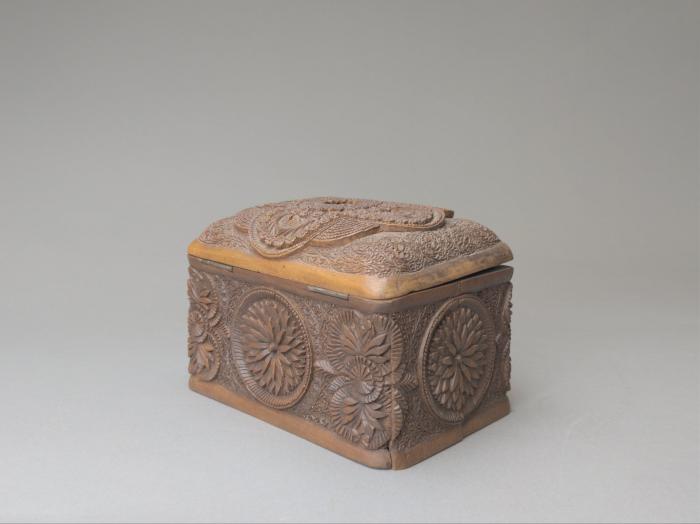 Wayang Kulit Shadow Puppet (FR75)
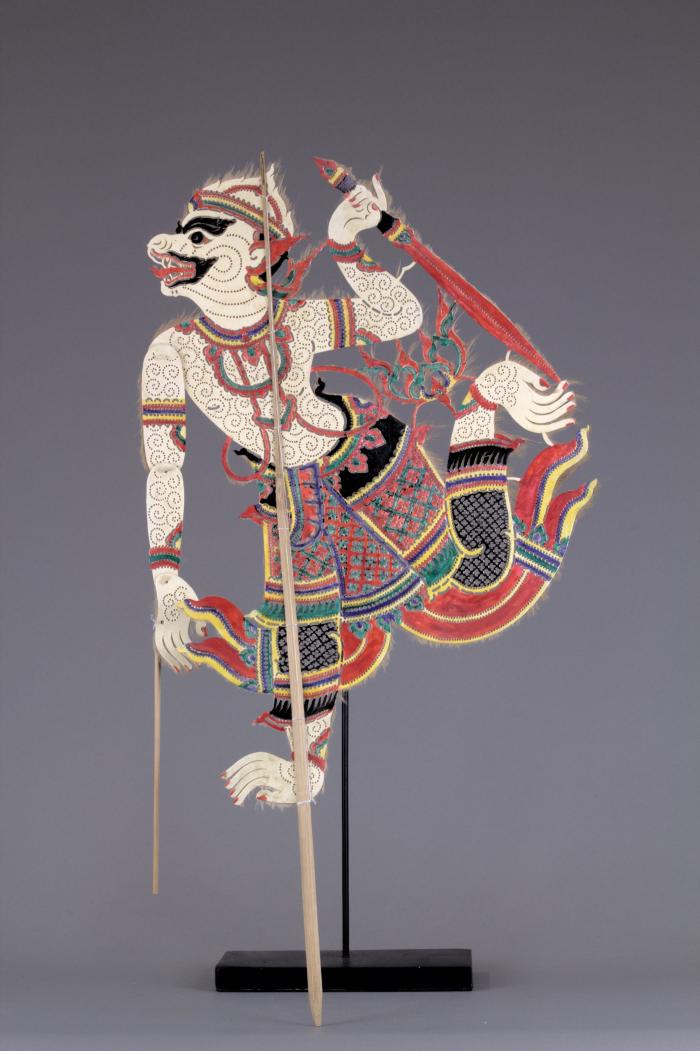 Two Maasai Dolls (FR76)
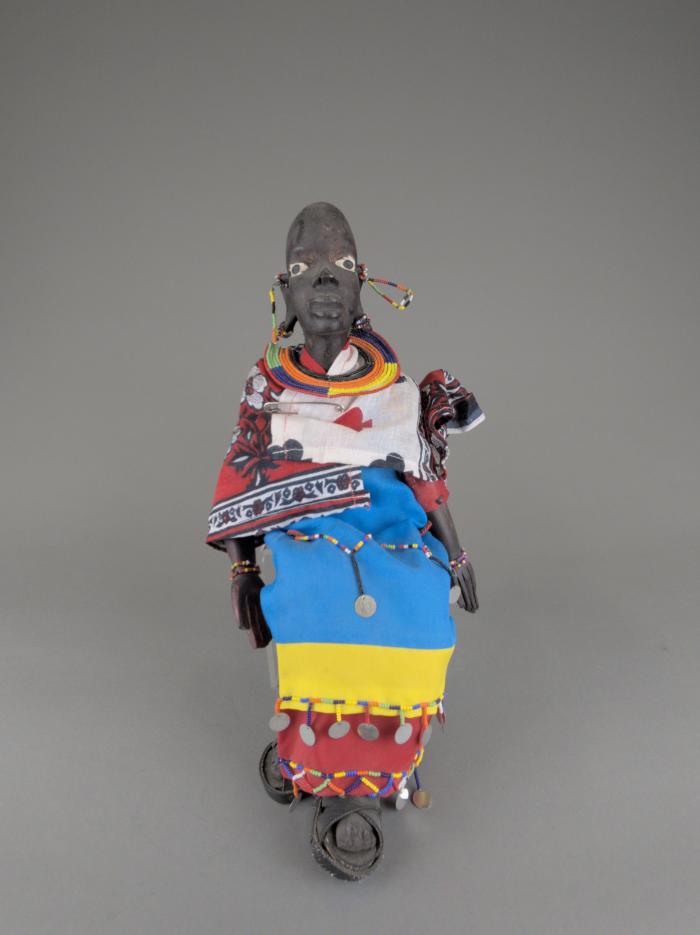 Turkana Doll (FR77)
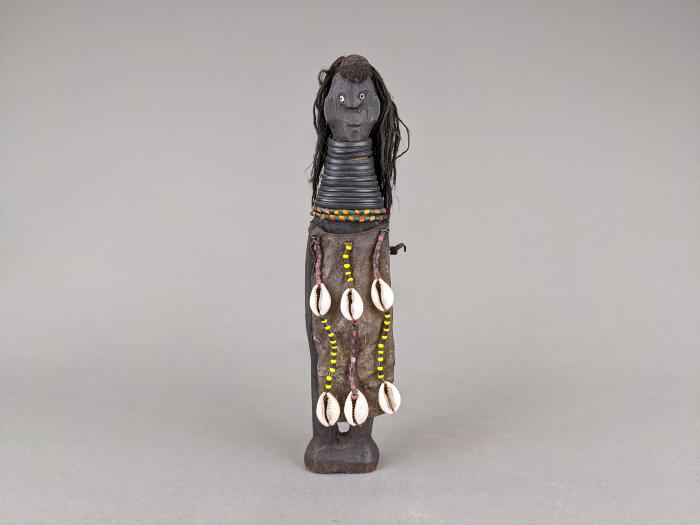 Maasai Milk Jug (FR78)
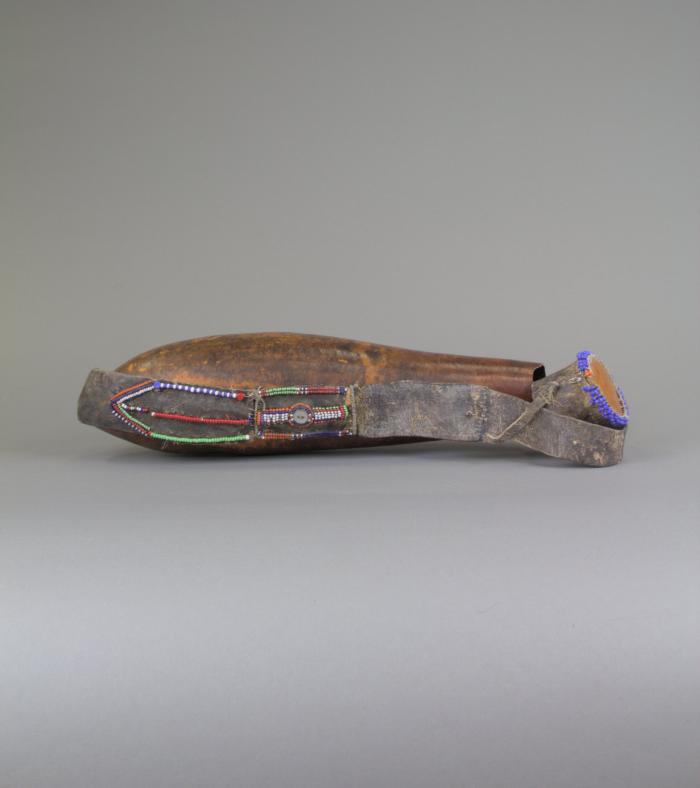 Beaded Kenyan Jugs (FR79)
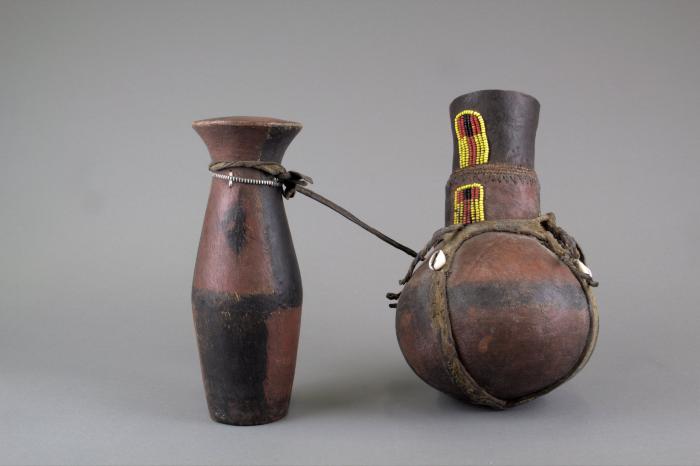 Nyatiti Instrument (FR80)
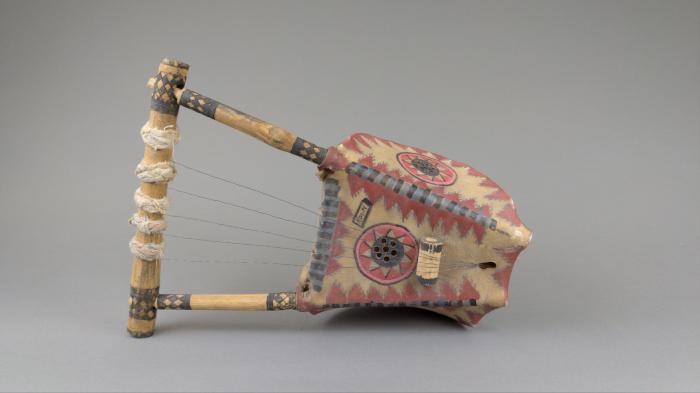 Virgin Figure Surrounded by Angels (FR81)
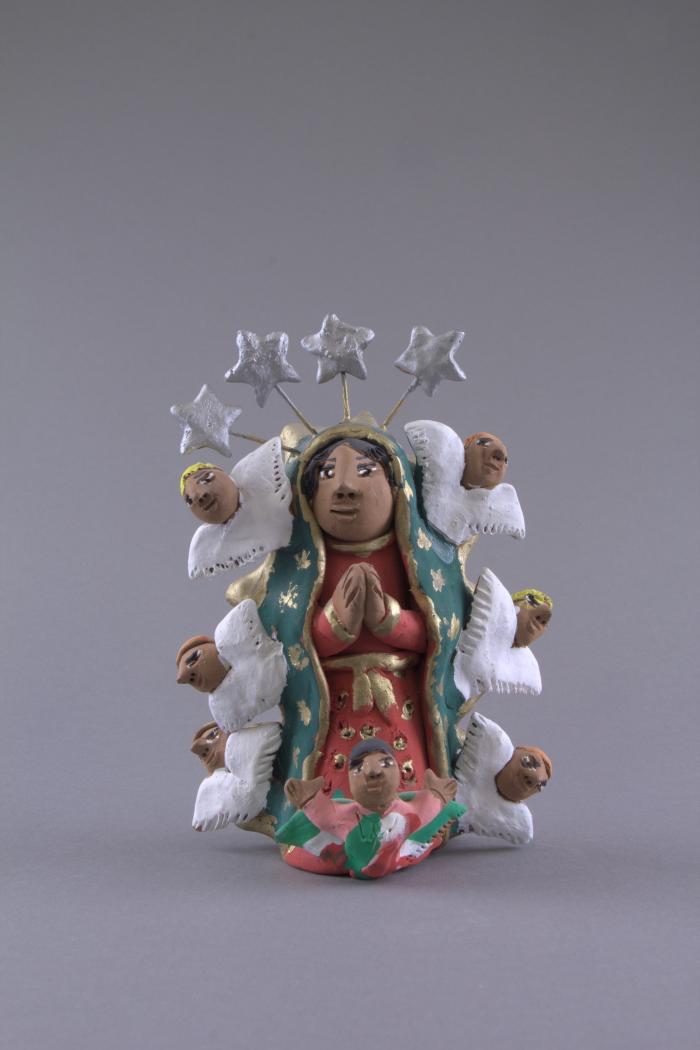 Small Nativity Tree of Life (FR82)
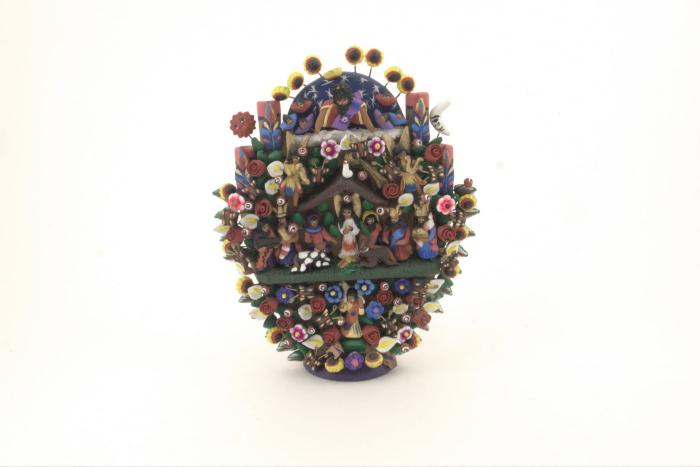 Adam and Eve Tree of Life (FR83)
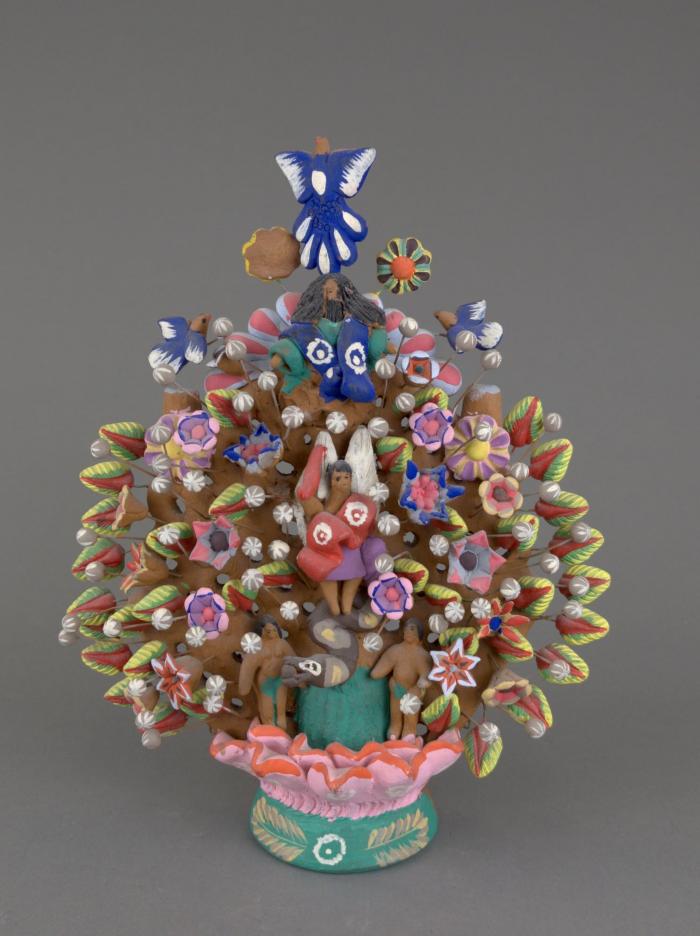 Ceramic Church (FR84)
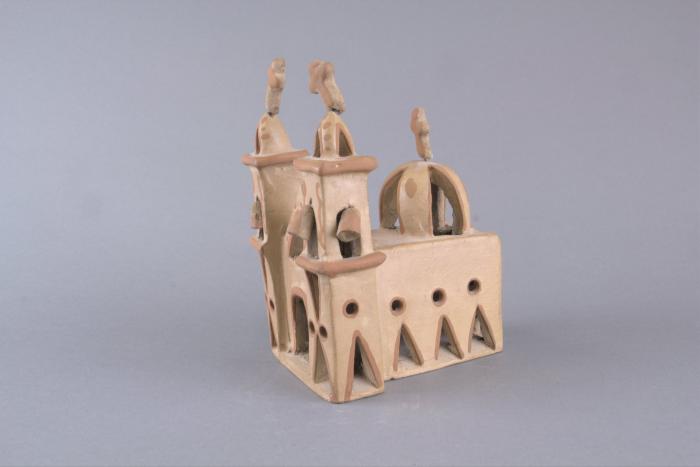 Ceramic Church (FR85)
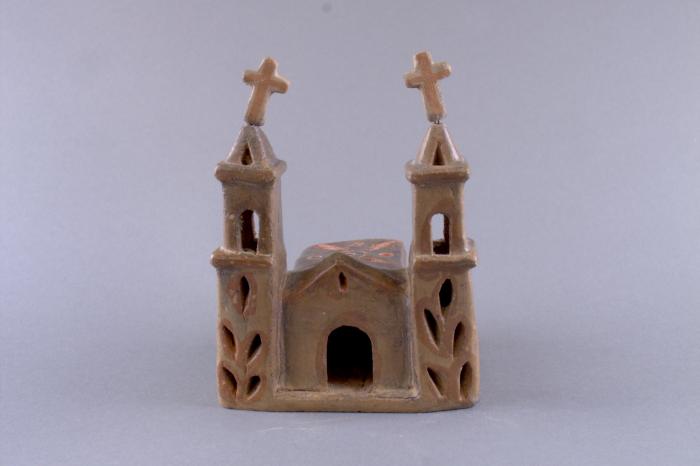 Ceramic Donkey (FR86)
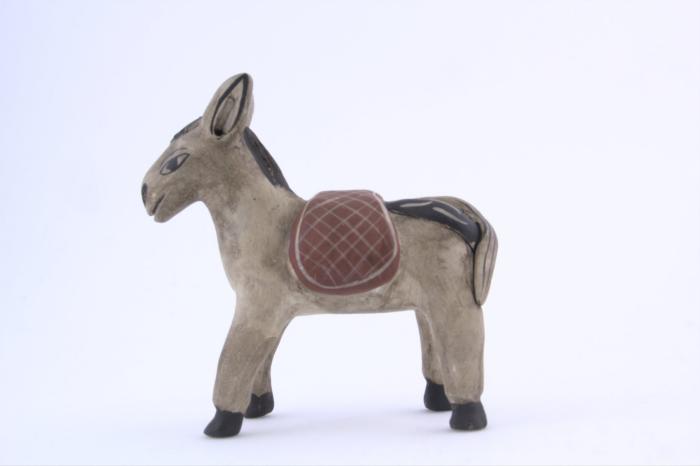 Ceramic Candle Holder with Flowers, Birds and Butterflies (FR87)
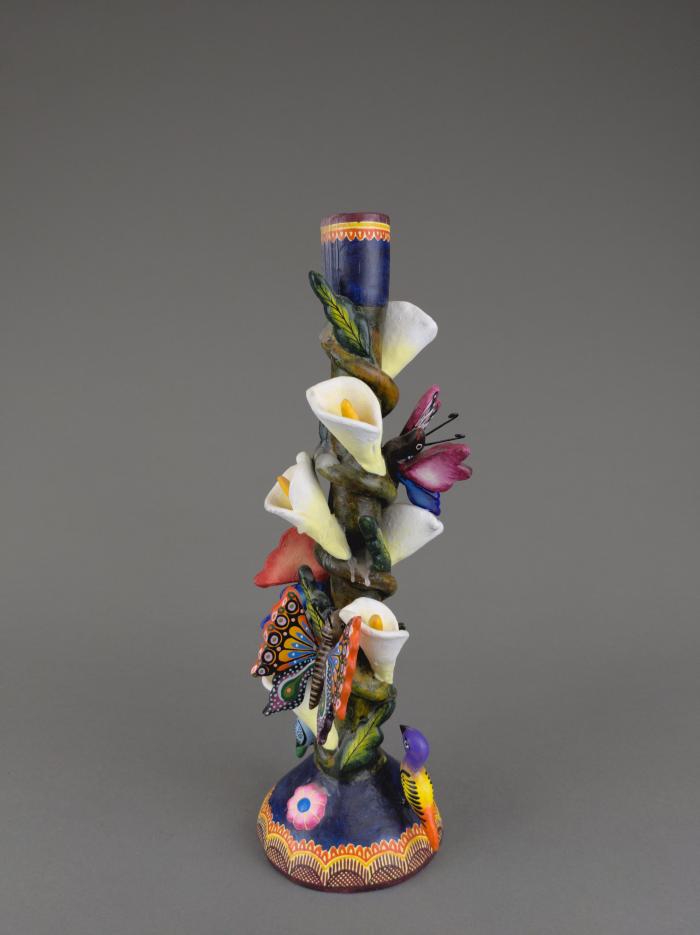 Three Tarahumara Wood Carved Figures (FR88)
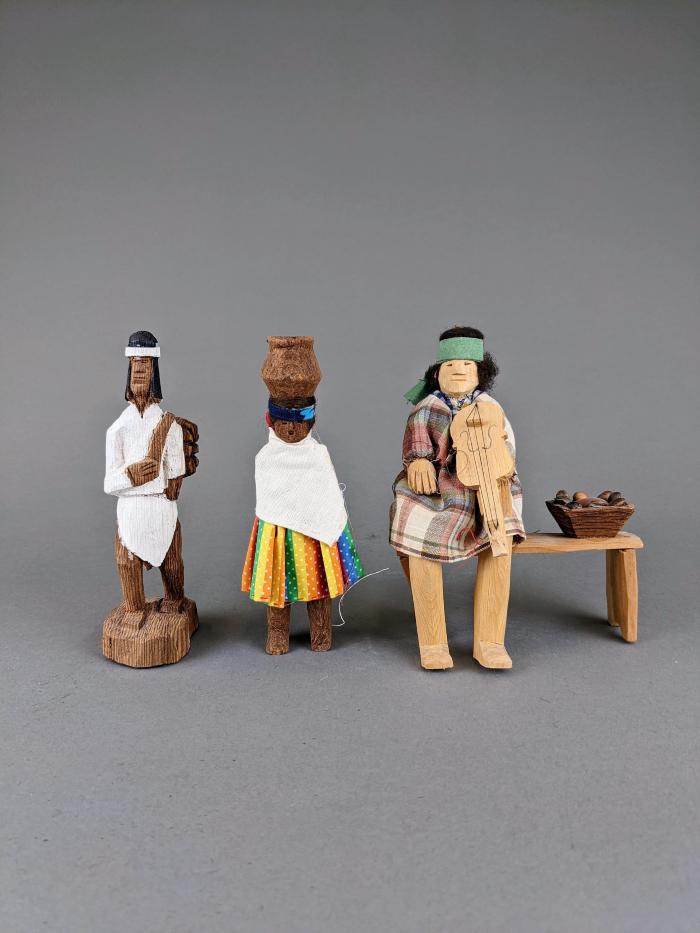 Five Tarahumara Wood Carved Figures (FR89)
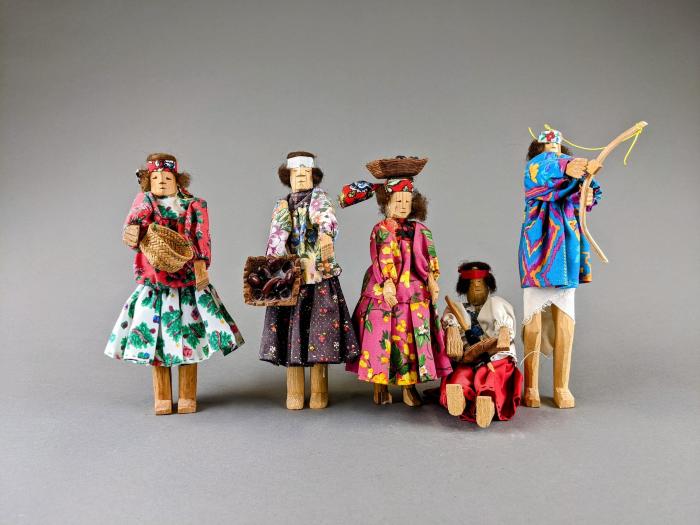 Tarahumara Corn Grinding Woman (FR90)
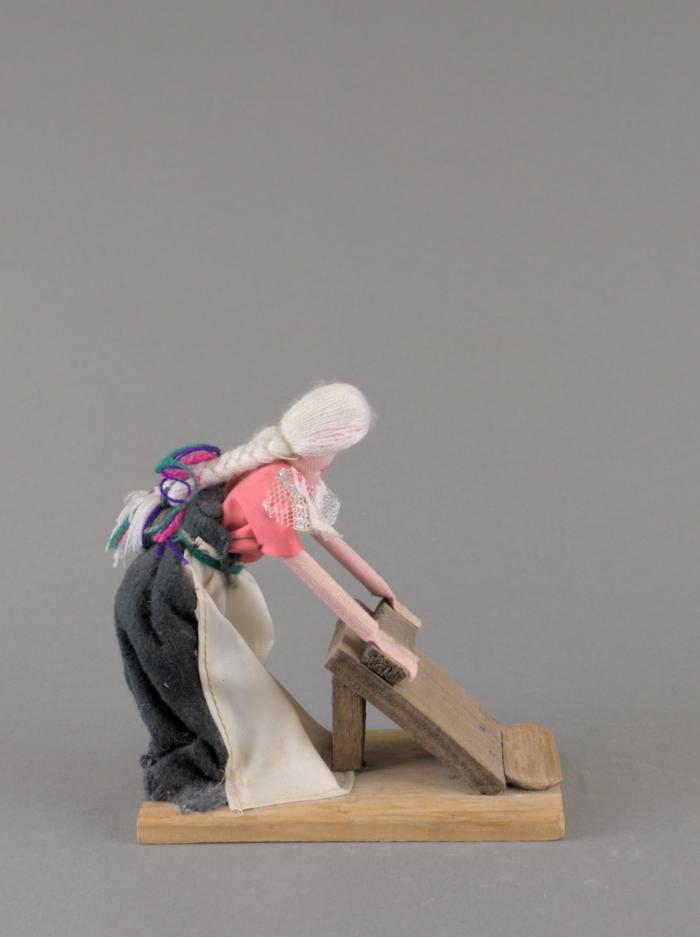 Tarahumara Drum and Mallet (FR91)
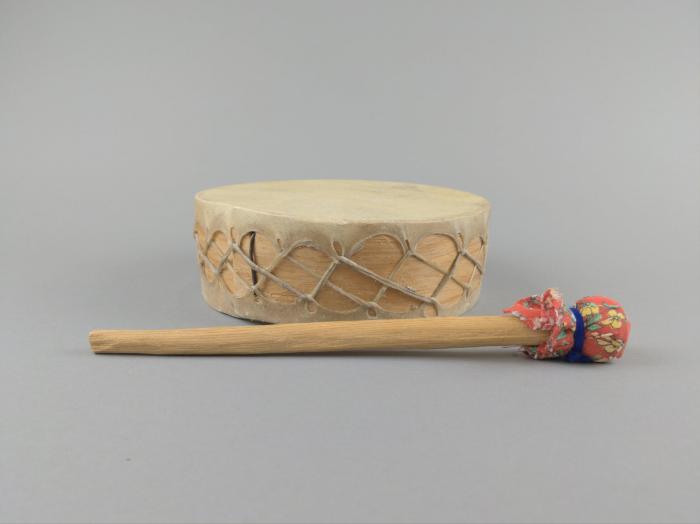 Popotillo Boxes (FR92)
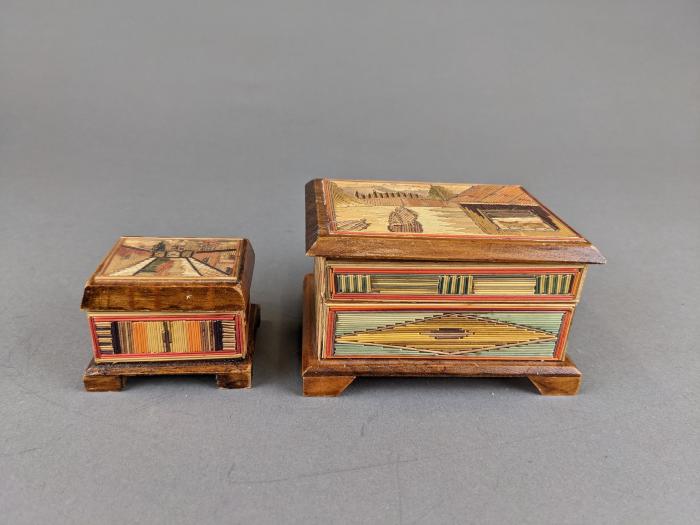 Mexican Cartoneria Doll (FR93)
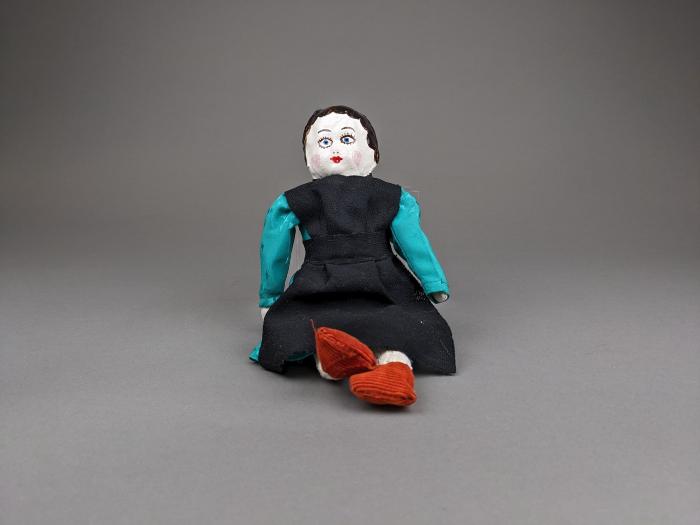 Mexican Marionette (FR94)
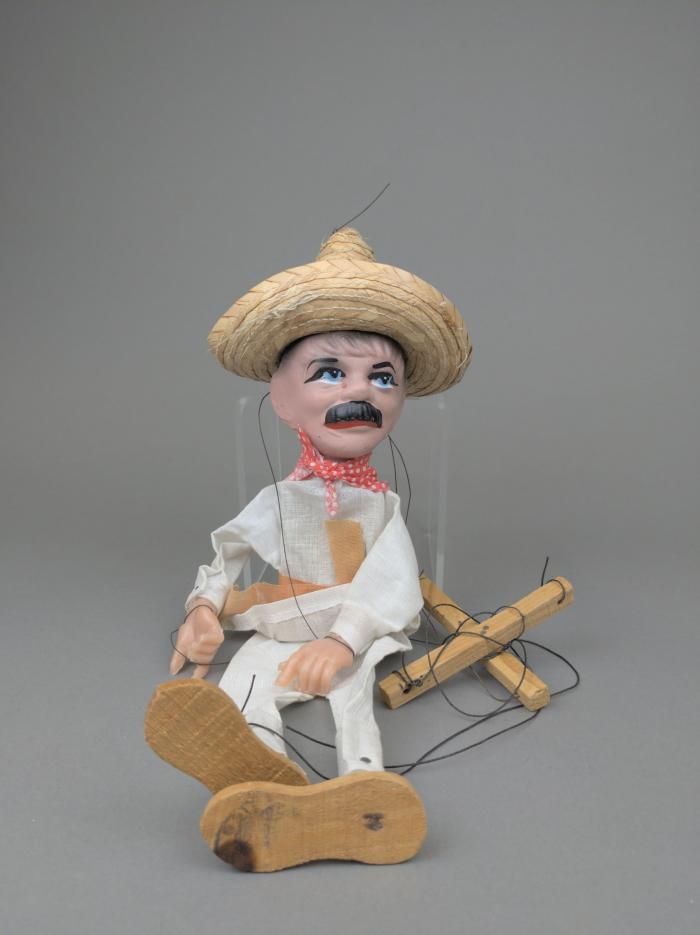 Mexican Paper Puppets (FR95)
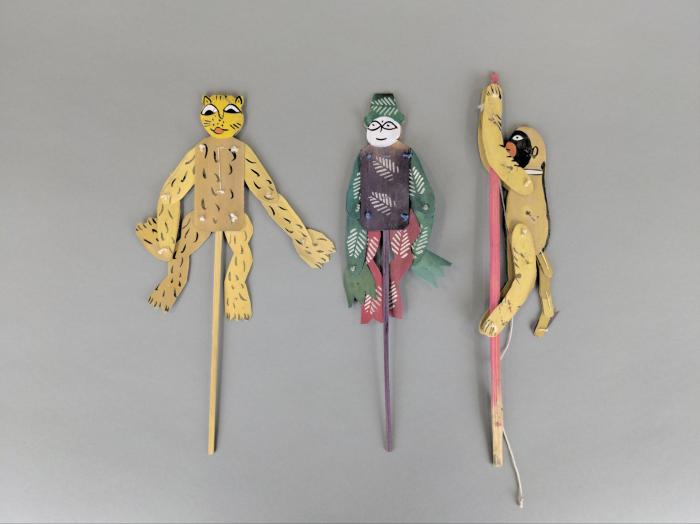 Mexican "Mary" Cartoneria Doll (FR96)
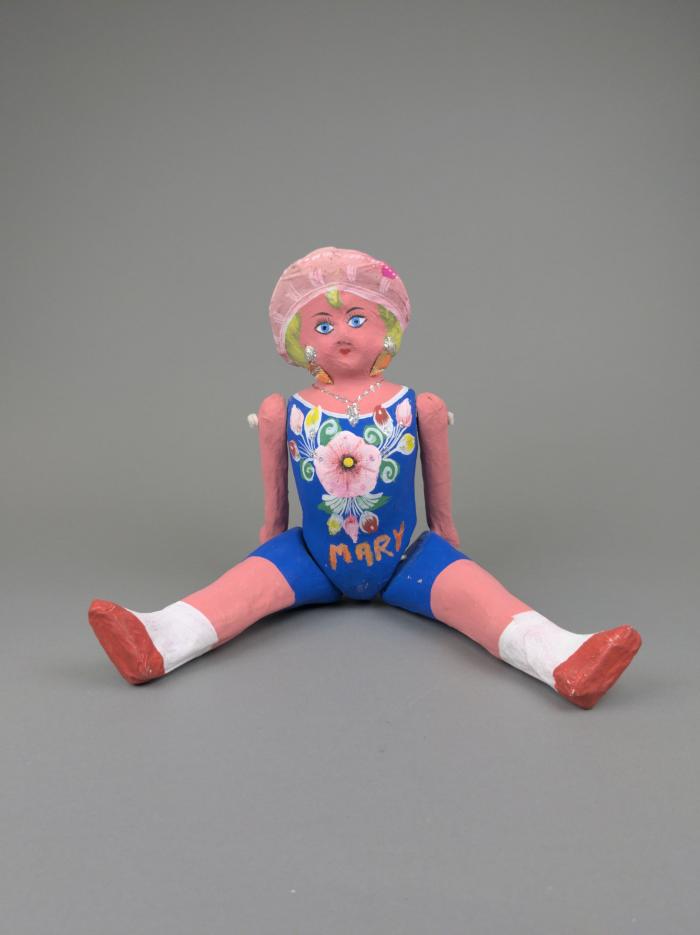 Straw Church (FR97)
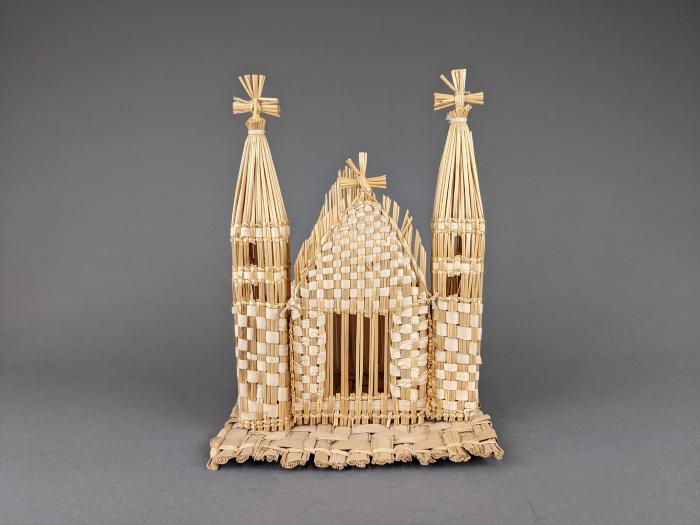 Lelé Doll (FR98)
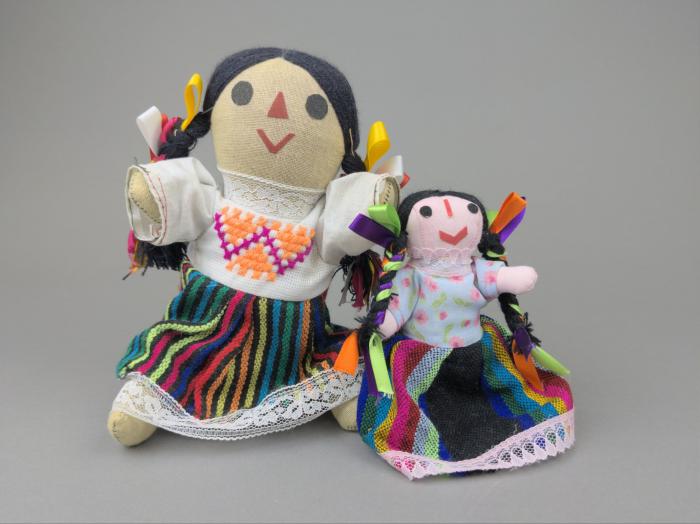 Mexican Dance of the Feathers Yarn Dolls (FR99)
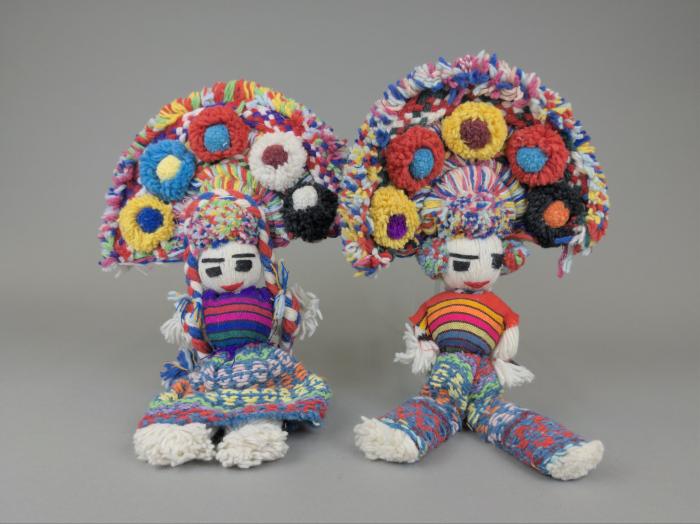 Otomi Doll (FR100)
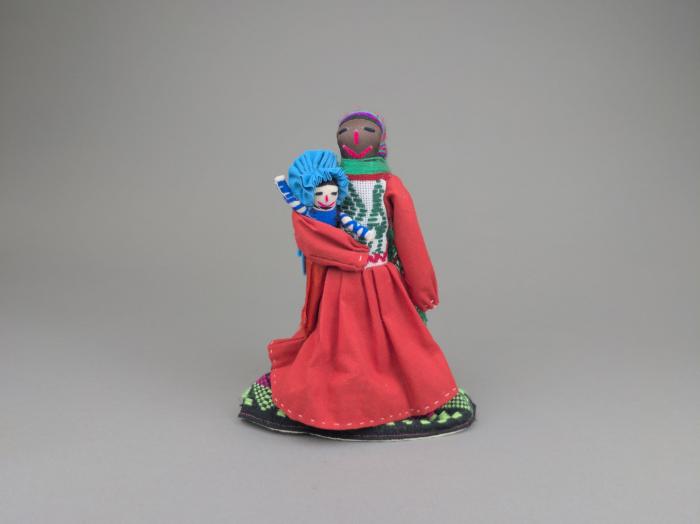 Wood Carved Boat and Fisherman (FR101)
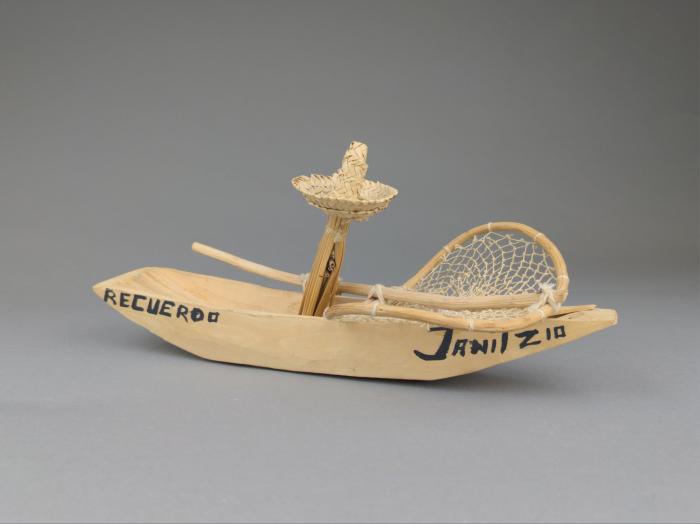 Mexican Wooden Fish Child's Toy (FR102)
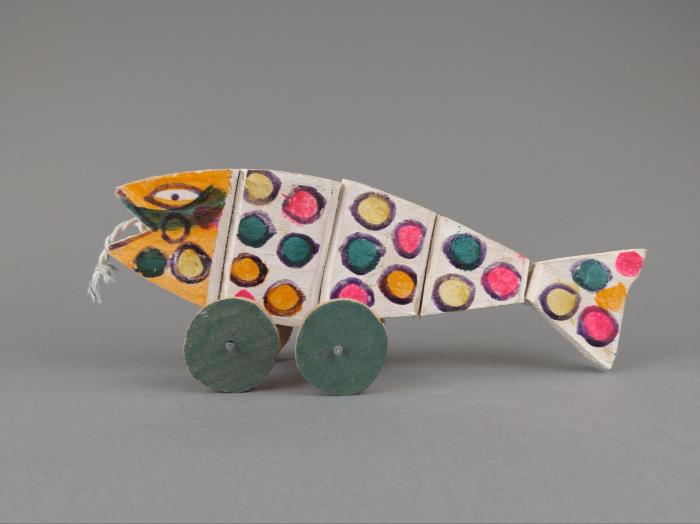 Wood Carved Armadillos (FR103)
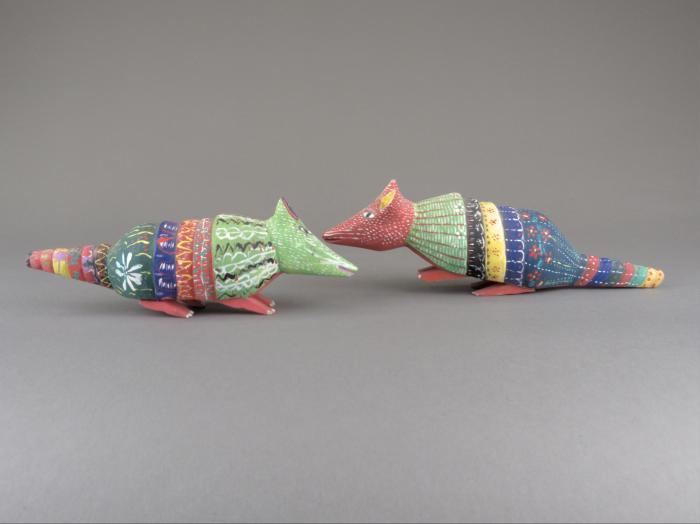 Wooden Virgin (FR104)
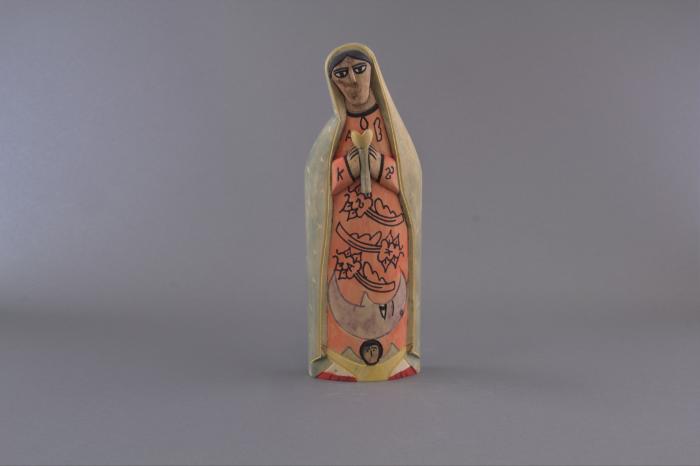 Deer Mask (FR105)
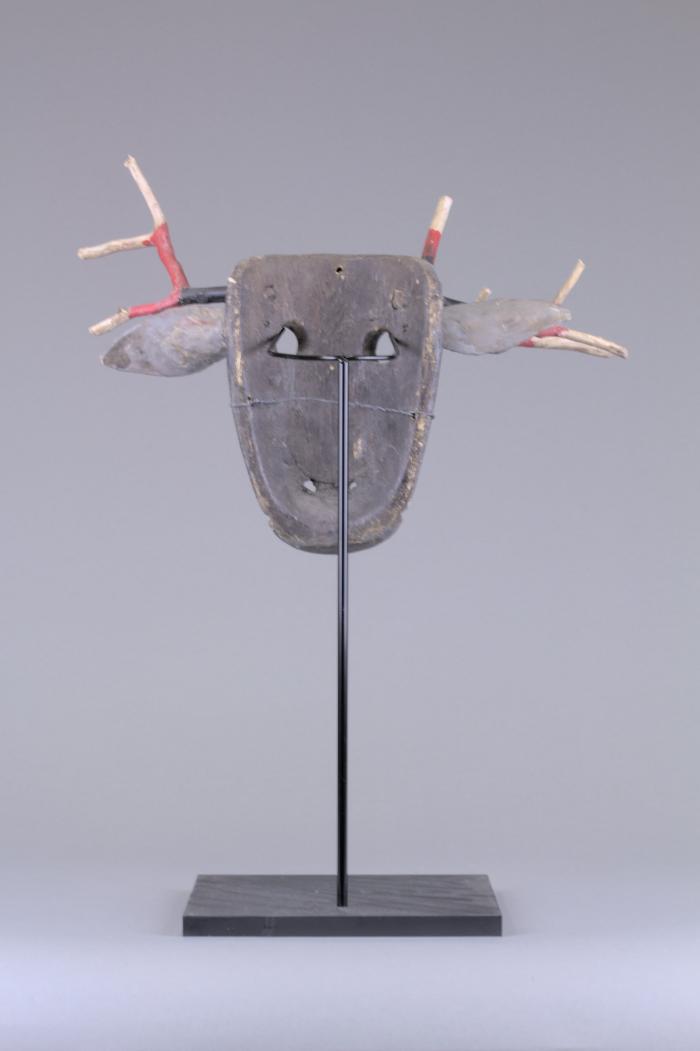 Mexican Clacker Toy (FR106)
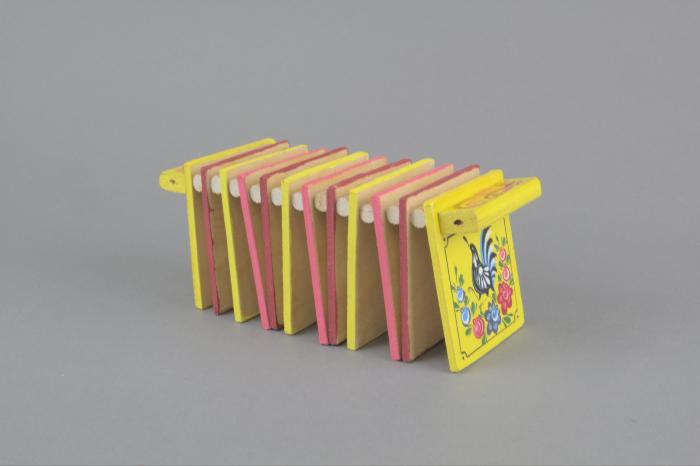 Moroccan Peasant Doll Riding a Donkey (FR107)
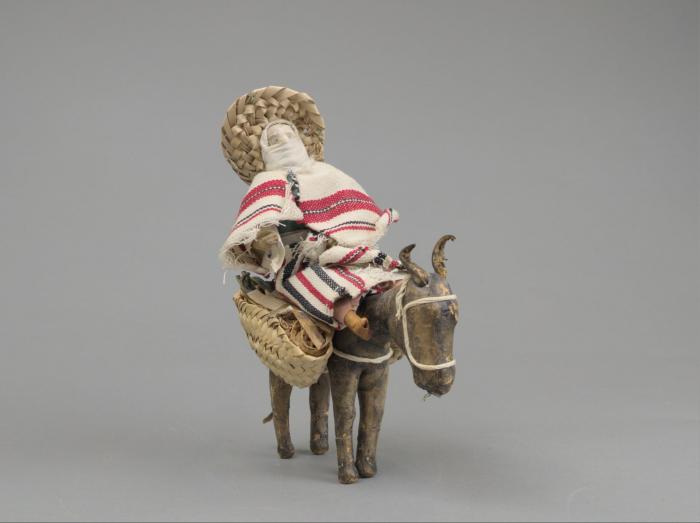 Brass Incense Burner (FR108)
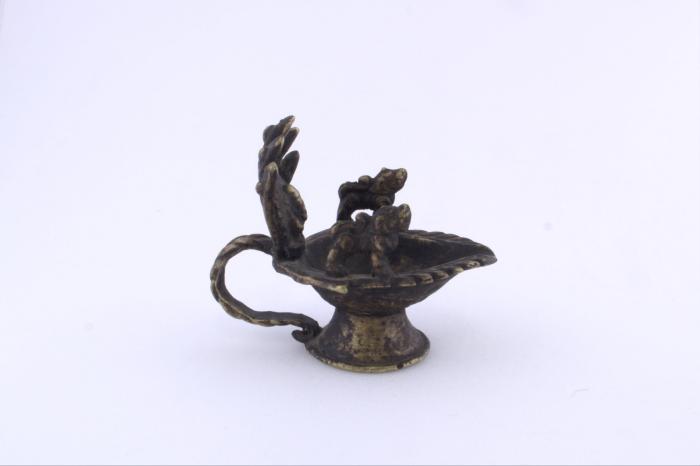 Sherpa Family Dolls in Box (FR109)
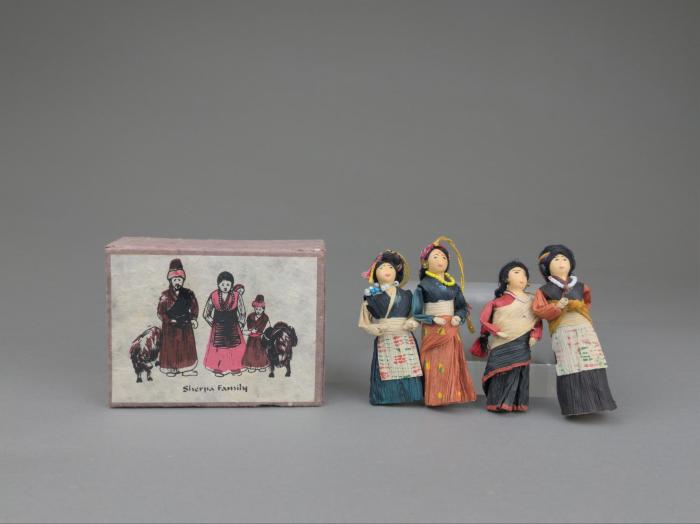 Tumbuan Long Nose Mask (FR110)
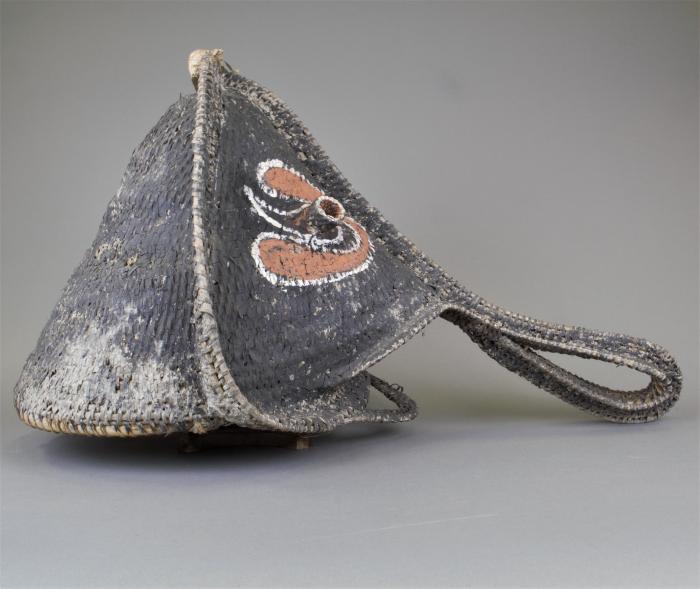 Bilum Bags (FR111)
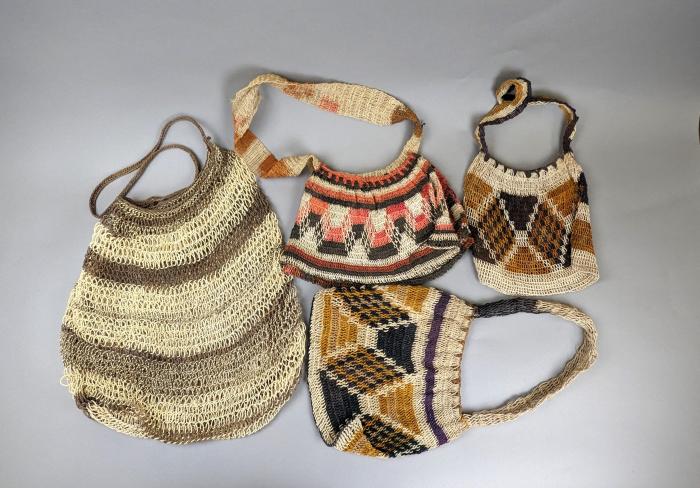 Papua New Guinea Koteka (FR112)
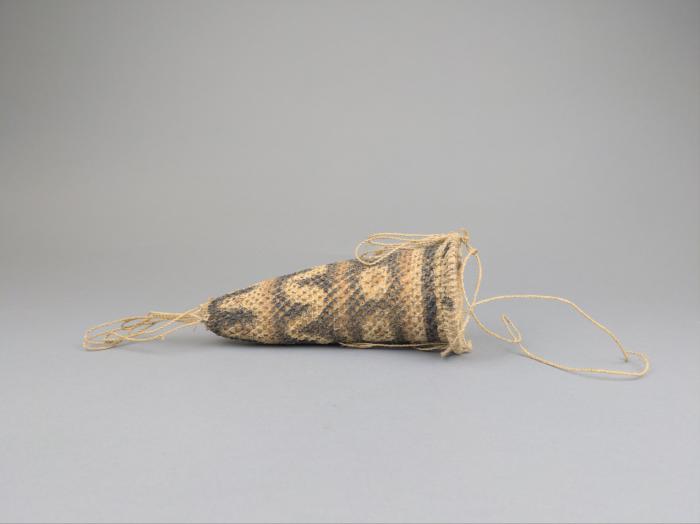 Papua New Guinea Raffia Skirt (FR113)
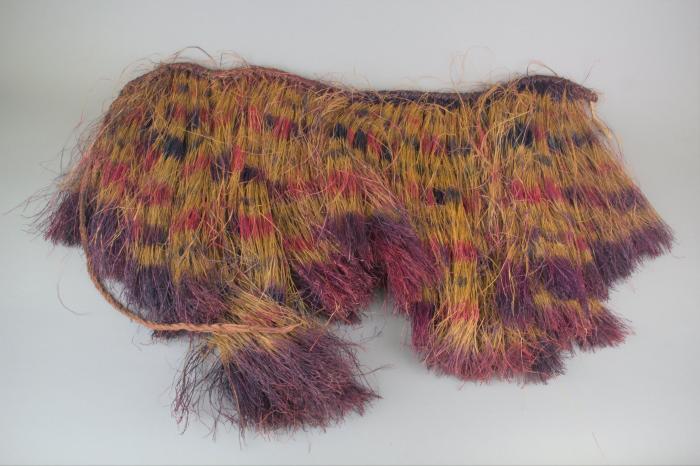 Papua New Guinea Crocodile Boat (FR114)
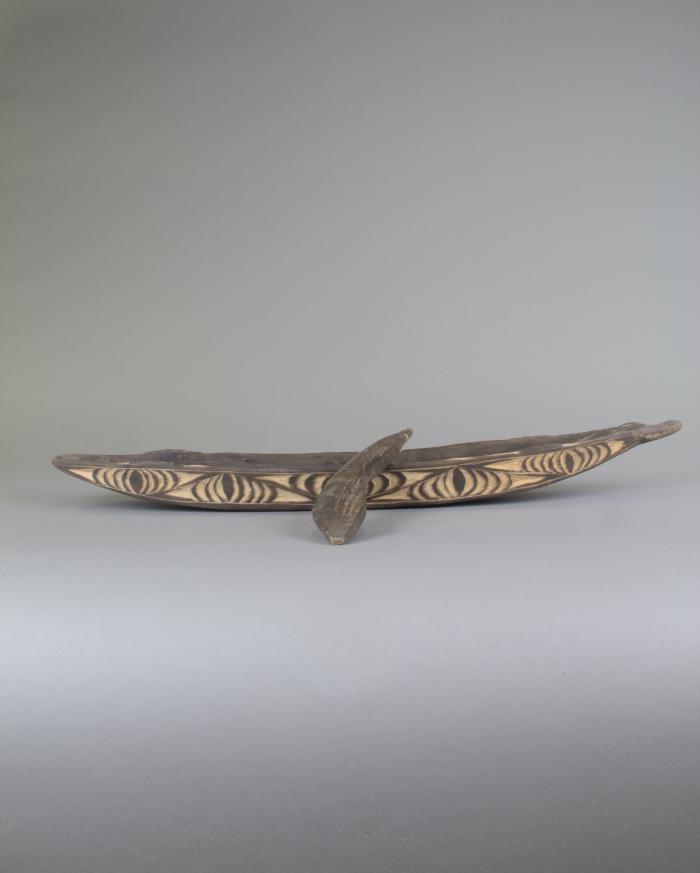 Yerba Mate Cup and Mixer from Paraguay (FR115)
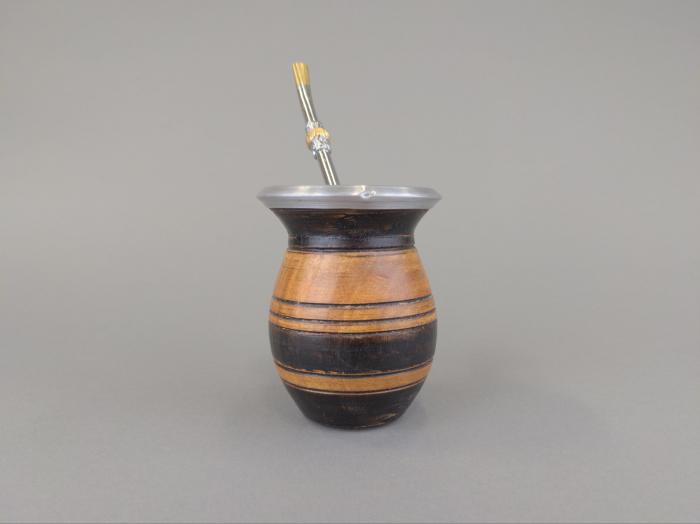 Pucara Bulls (FR116)
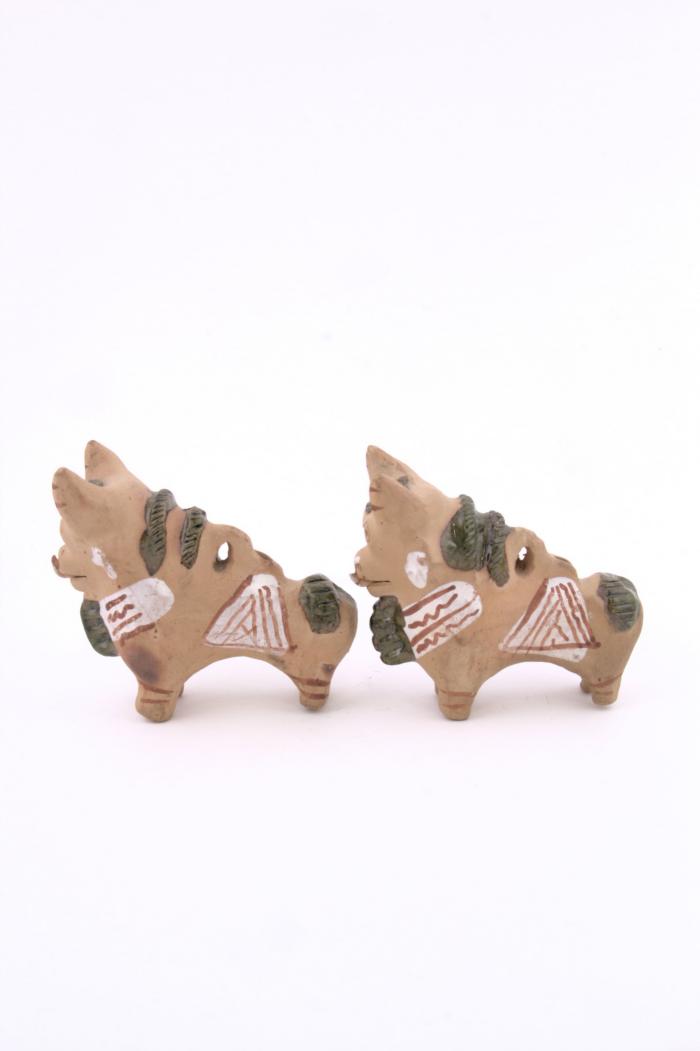 Chulucanas Peru Vessel (FR117)
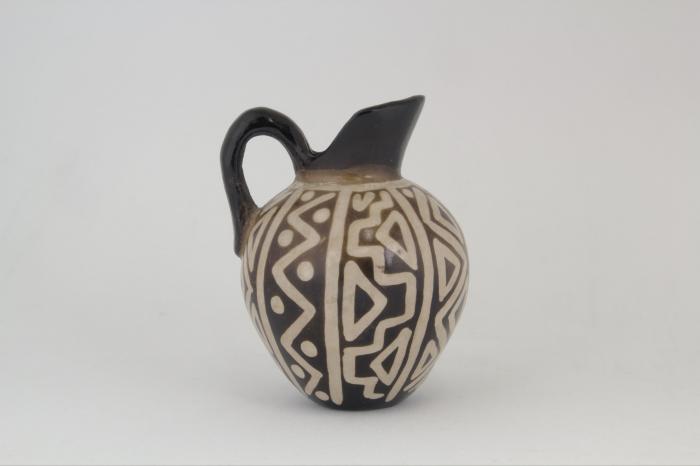 Peruvian Wood and Stone Ear Gauges (FR118)
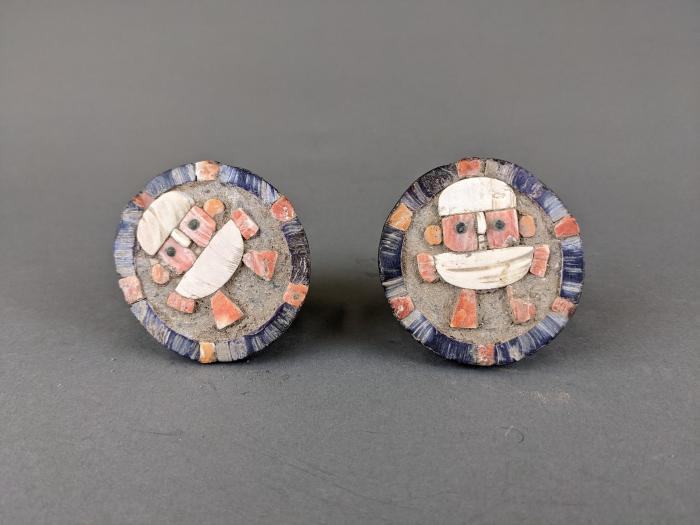 Peruvian Wood and Stone Box and Cup (FR119)
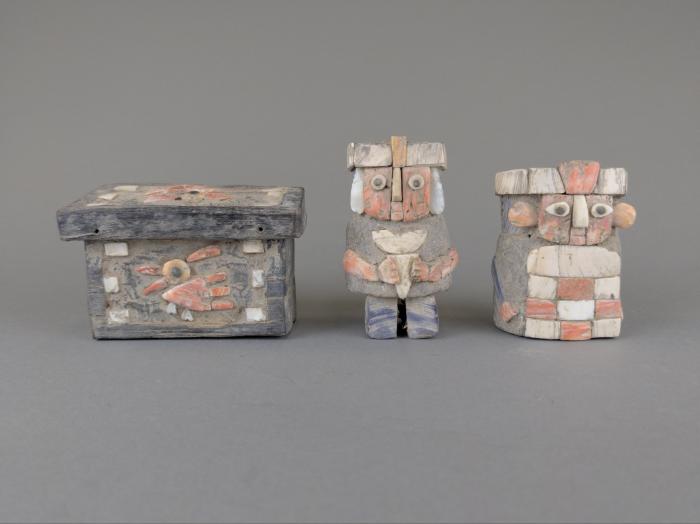 Yagua Doll (FR120)
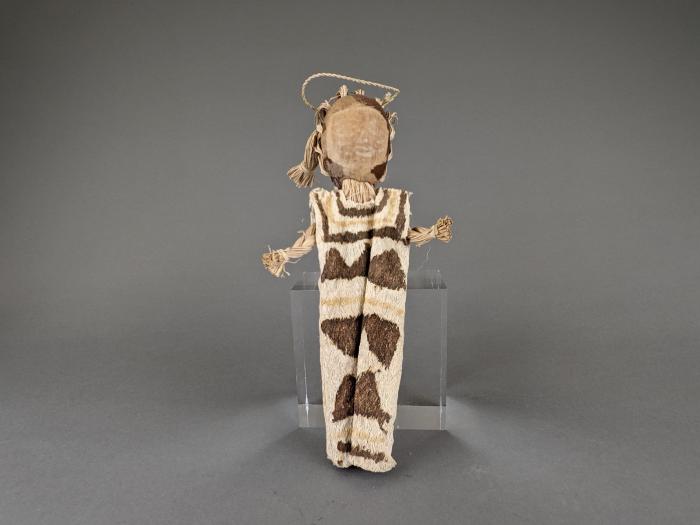 Yagua Doll with Bowl (FR121)
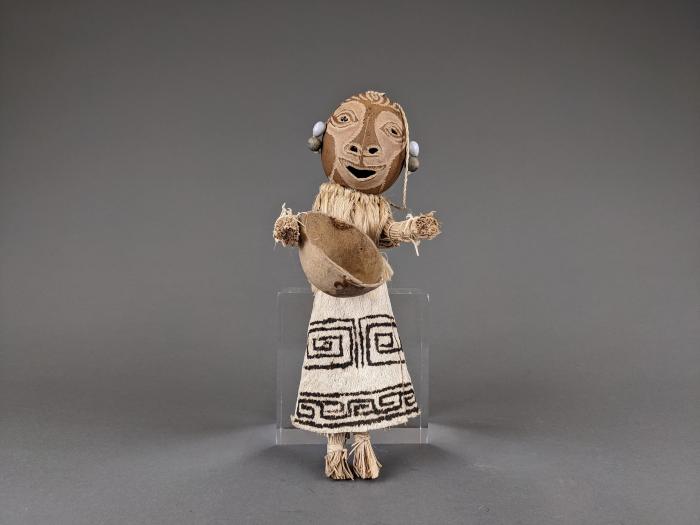 Yagua Doll with Child (FR122)
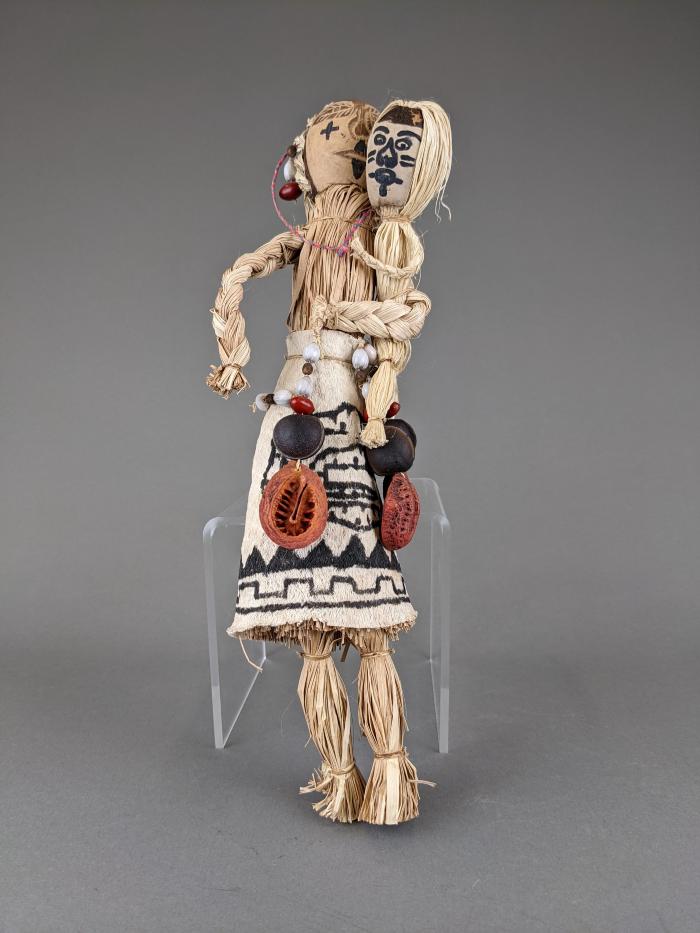 Yagua Doll with Straw Dress and Beads (FR123)
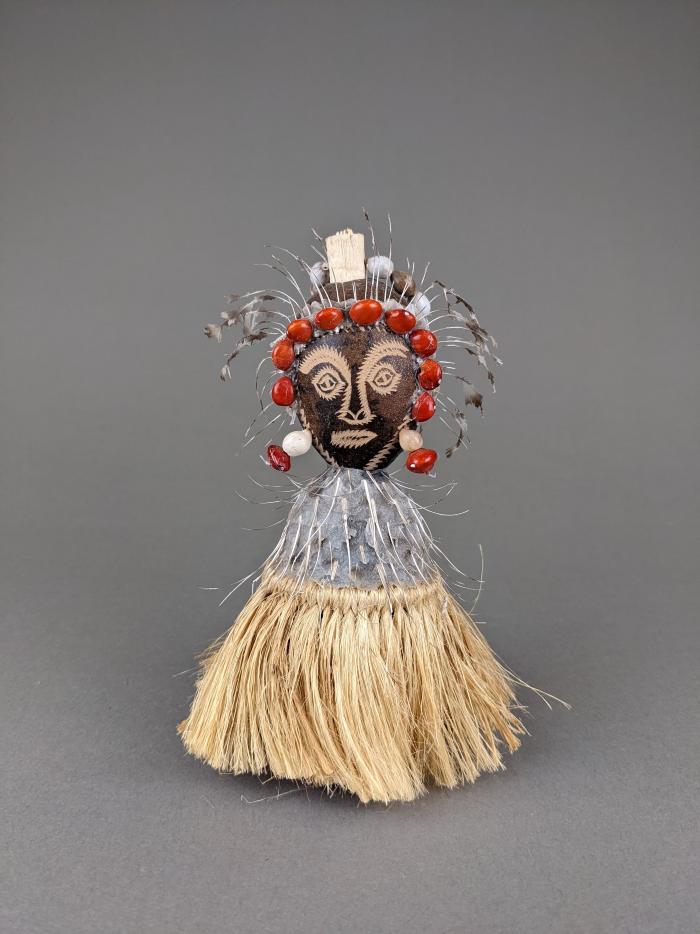 Bamboo Mini Retablo (FR124)
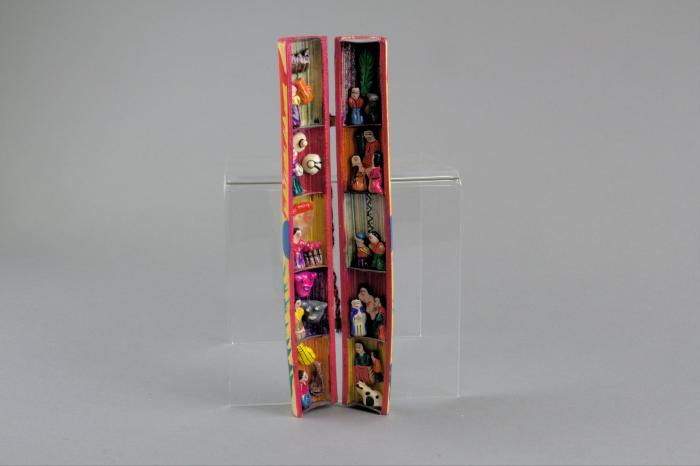 Peruvian Carved Gourds (FR125)
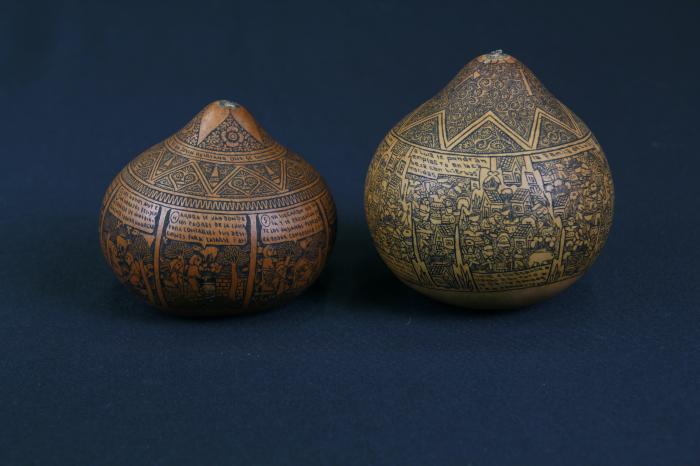 Peruvian Fabric Doll with Baby (FR126)
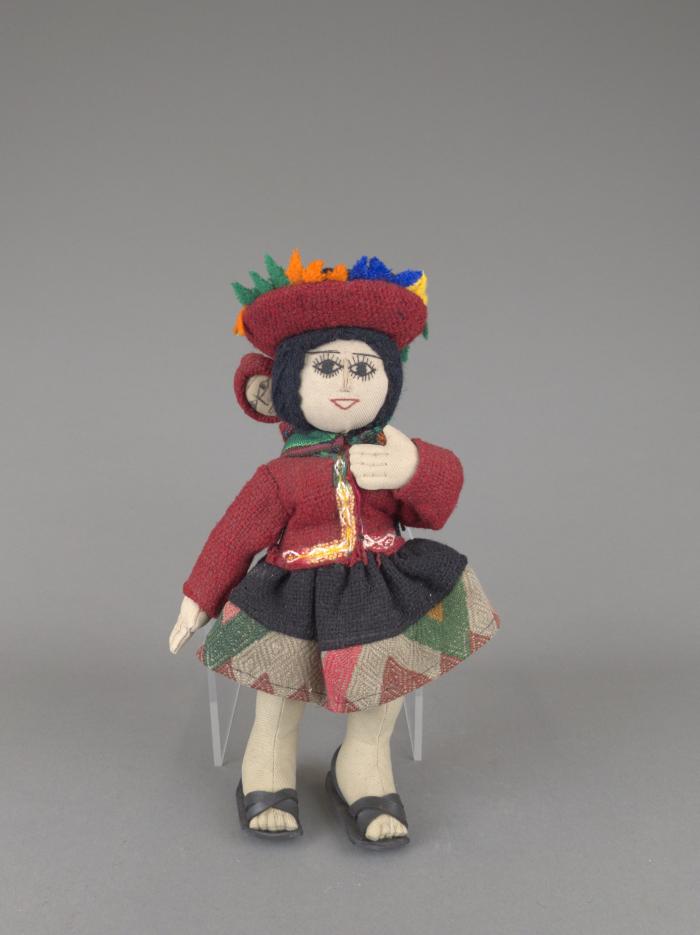 Quechua Women's Hat (Montera) (FR127)
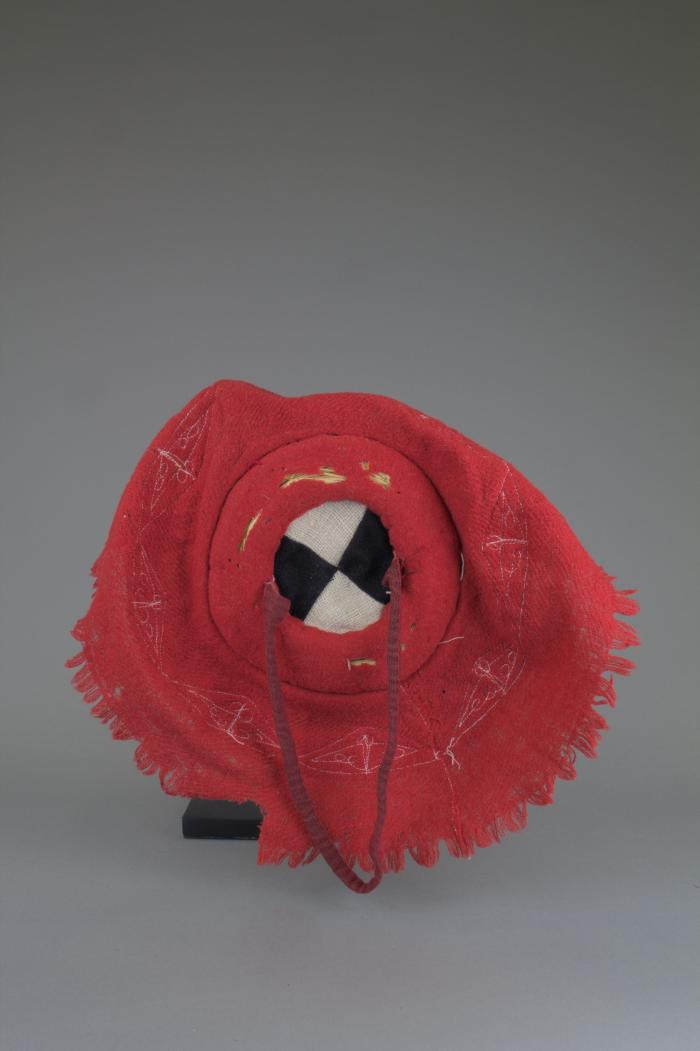 Quechua Women's Hat (Montera) #2 (FR128)
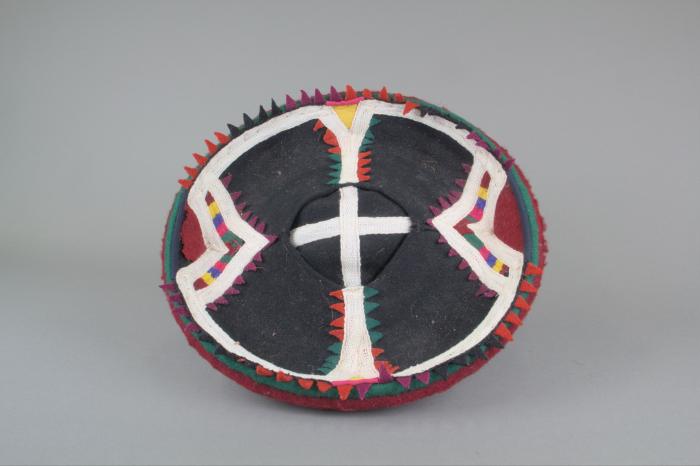 Peruvian Chullo Wool Hat (FR129)
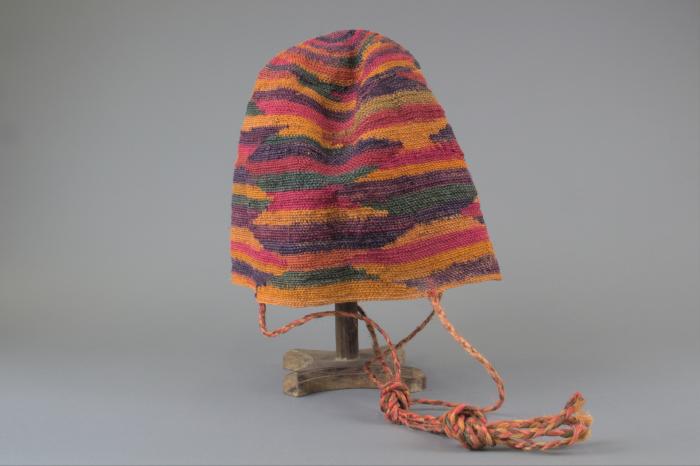 Black and White Horse Pattern Bag (FR130)
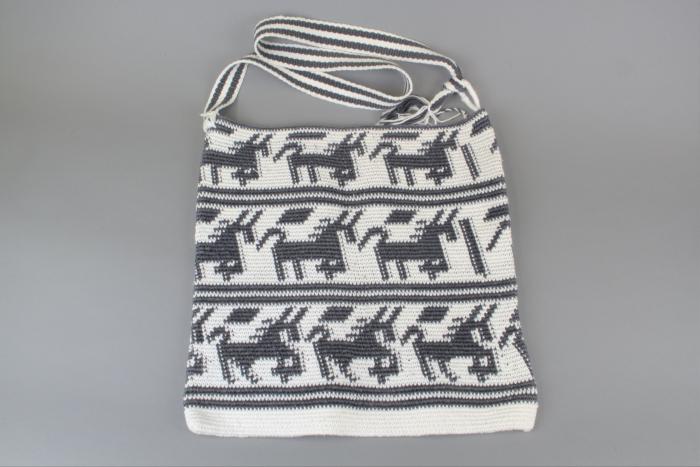 Quechua Chumpi (FR131)
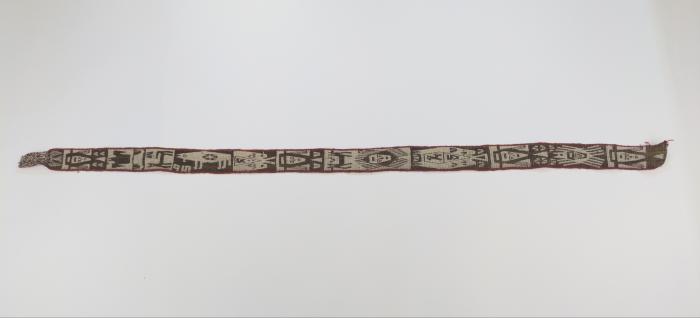 Shipibo Textile (FR132)
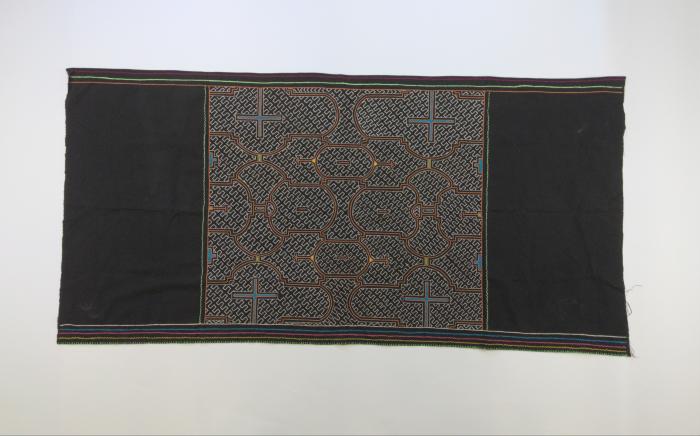 Small Andean Wool Blanket (FR133)
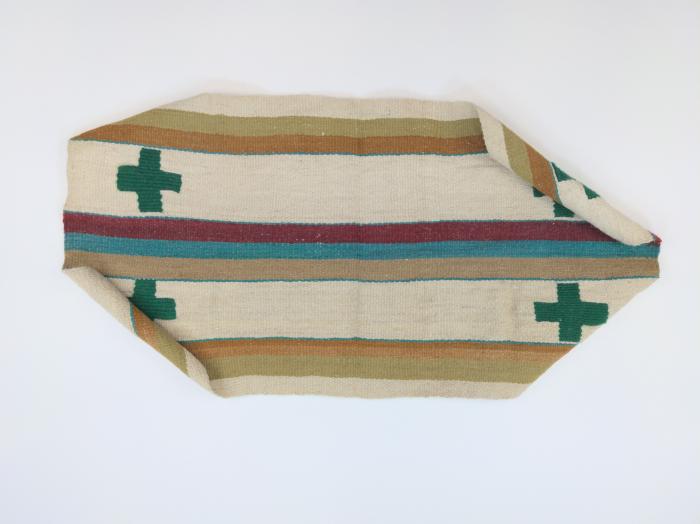 Andean Blanket with Animals (FR134)
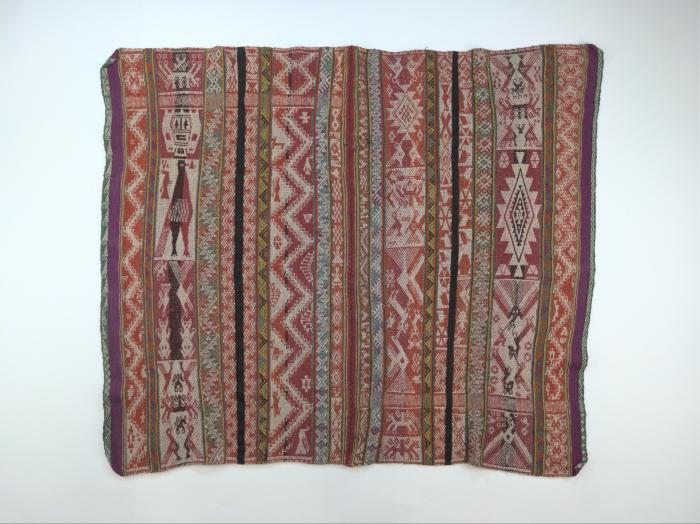 Peruvian Wool Blanket (FR135)
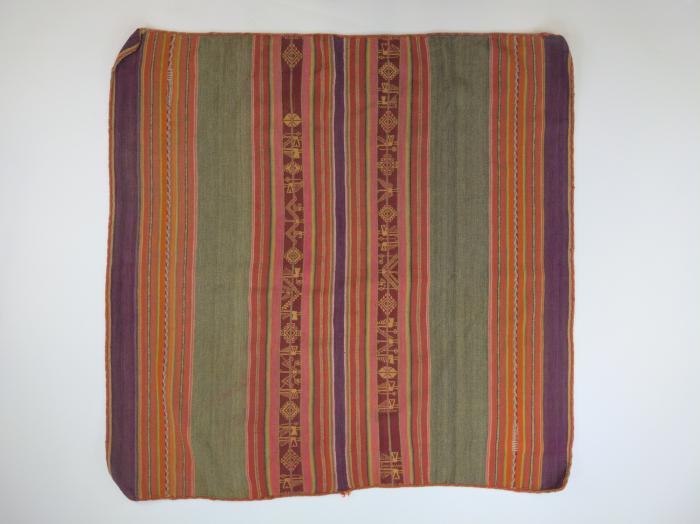 Yarn Llama and Family (FR136)
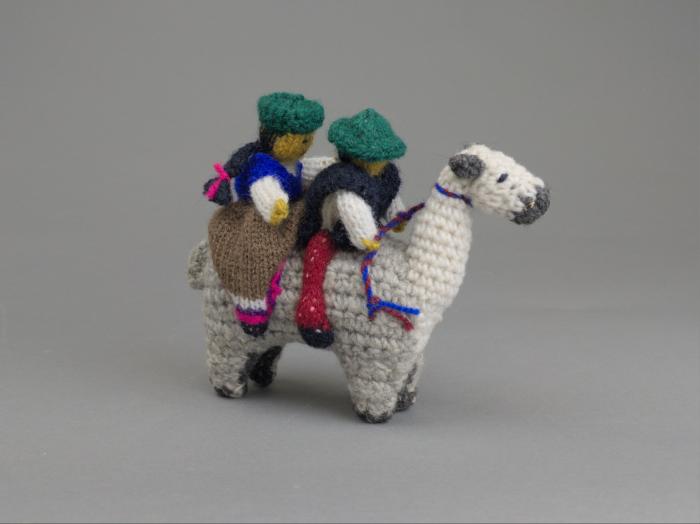 Peruvian Painted Box (FR137)
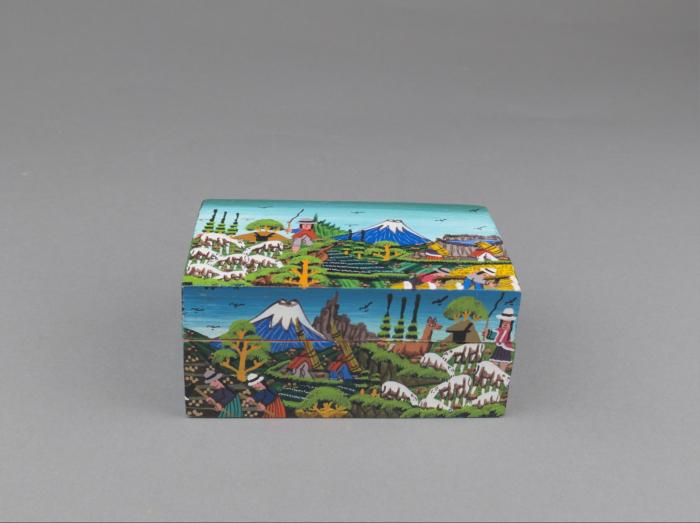 Dymkovo Toy Figures (FR138)
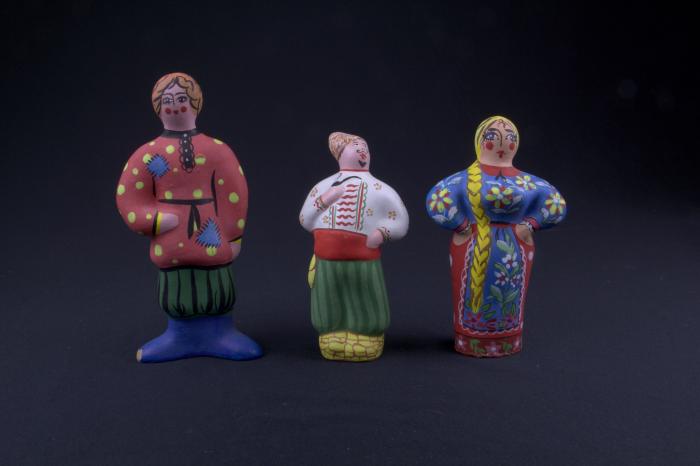 Brass Russian Icon of St. Nicholas (FR139)
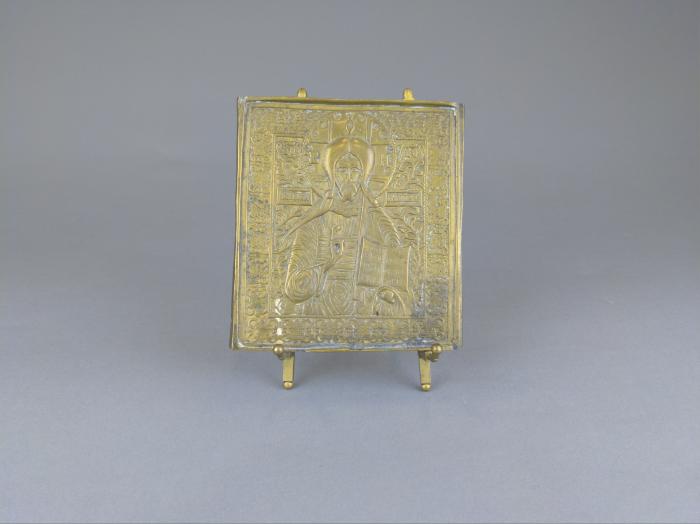 Russian Fabric Dolls (FR140)
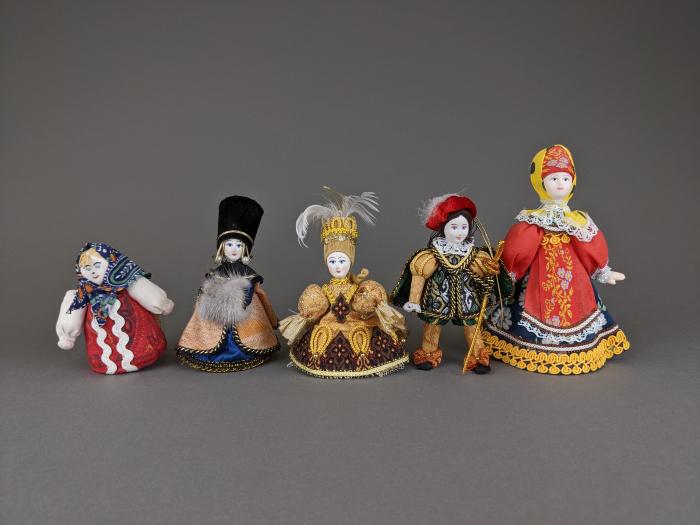 Russian Cloth Doll (FR141)
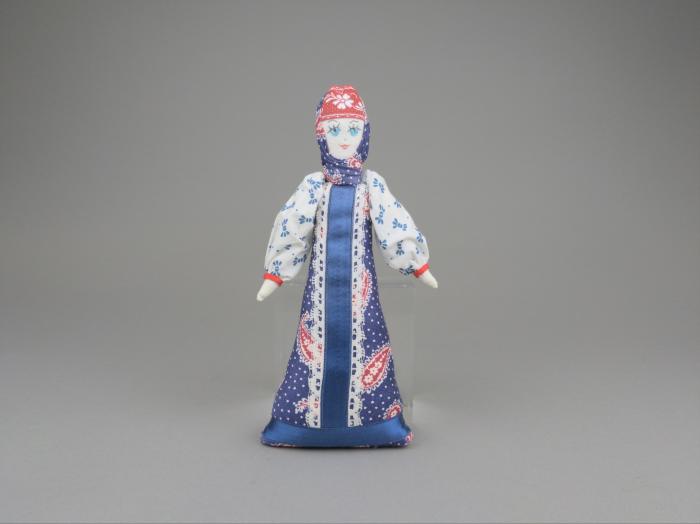 Yaroslavna Russian Fabric Doll (FR142)
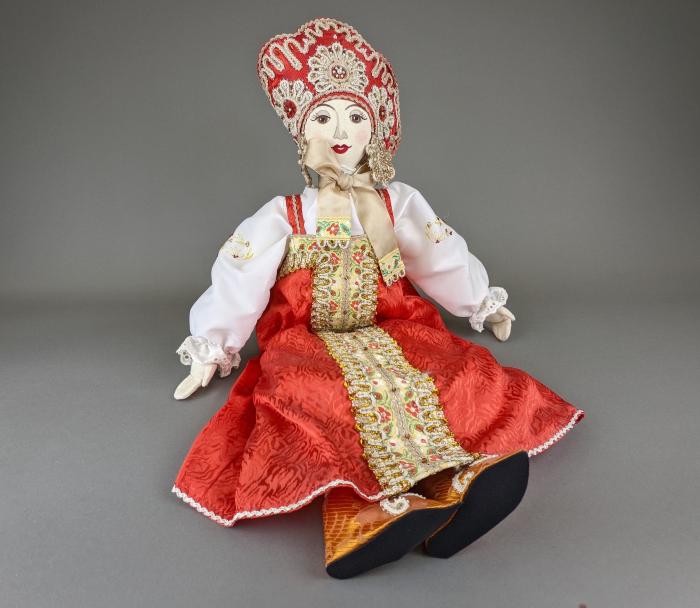 Straw Wreath (Swedish?) (FR143)
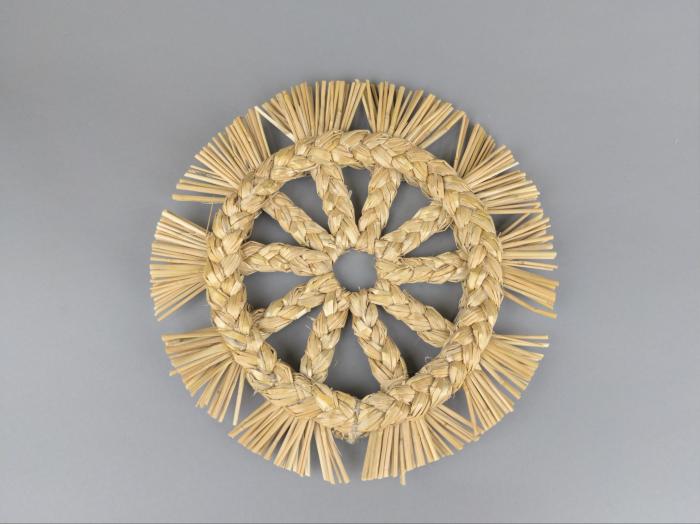 Tanzanian Tin Safari Jeep (FR144)
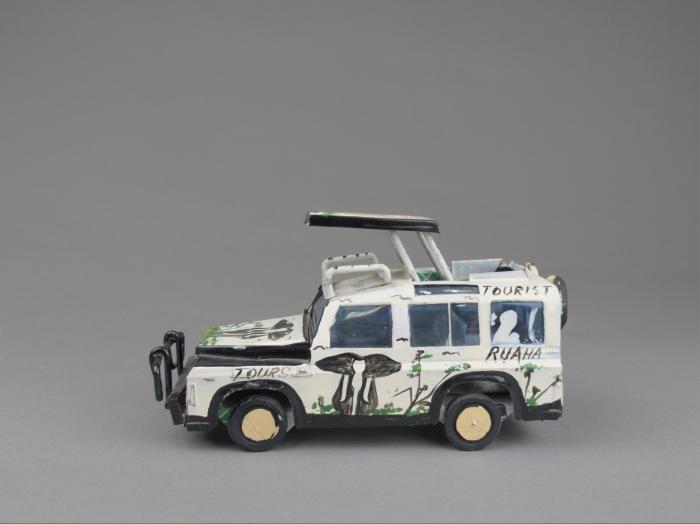 Zaramo "Mwana Hiti" Doll Figure (FR145)
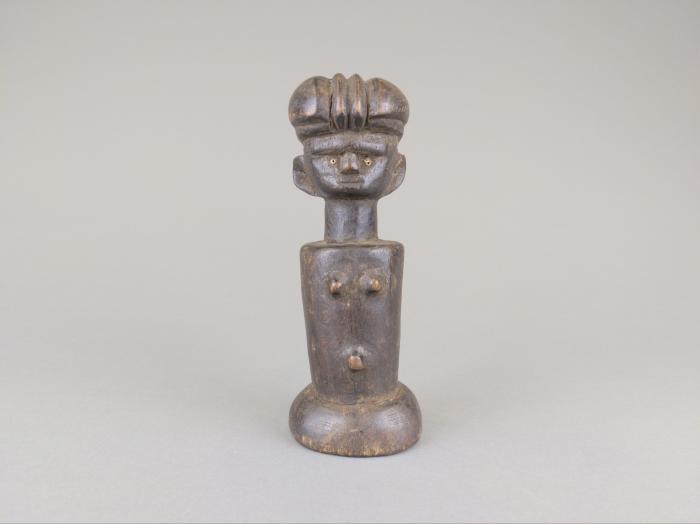 Thai Spirit House (FR146)
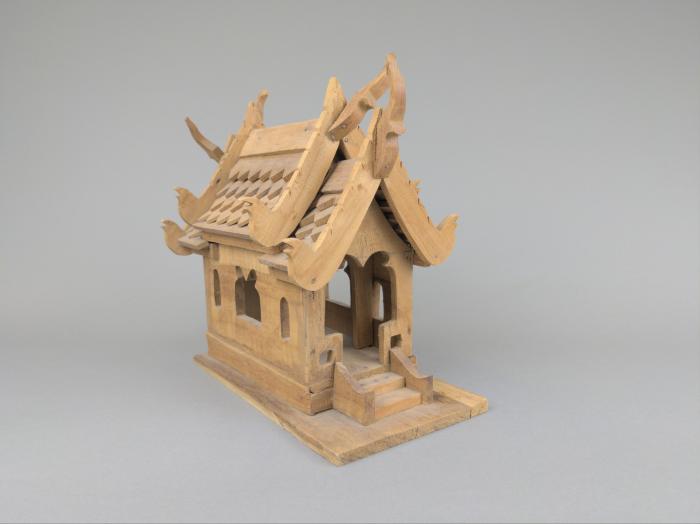 Kilim Box with Fabric Lid and Wood Base (FR147)
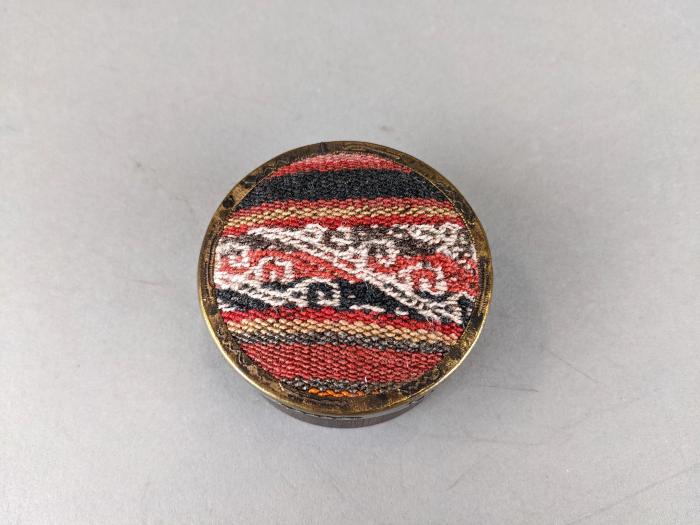 Painted Gourd Doll (FR148)
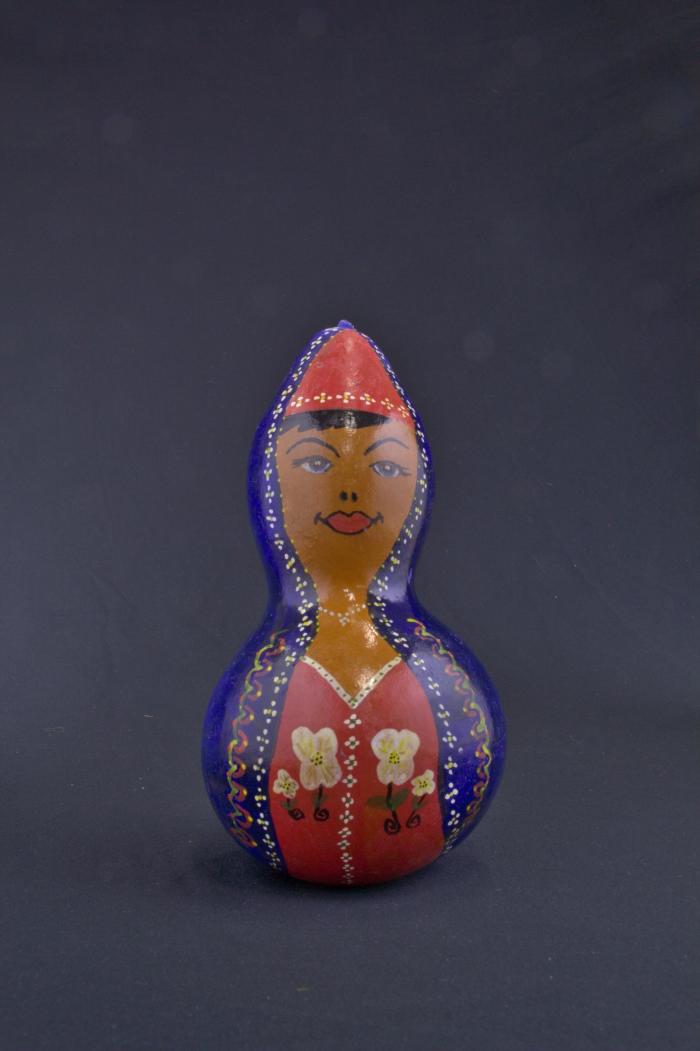 Anatolian Talisman Wall Hanging (FR149)
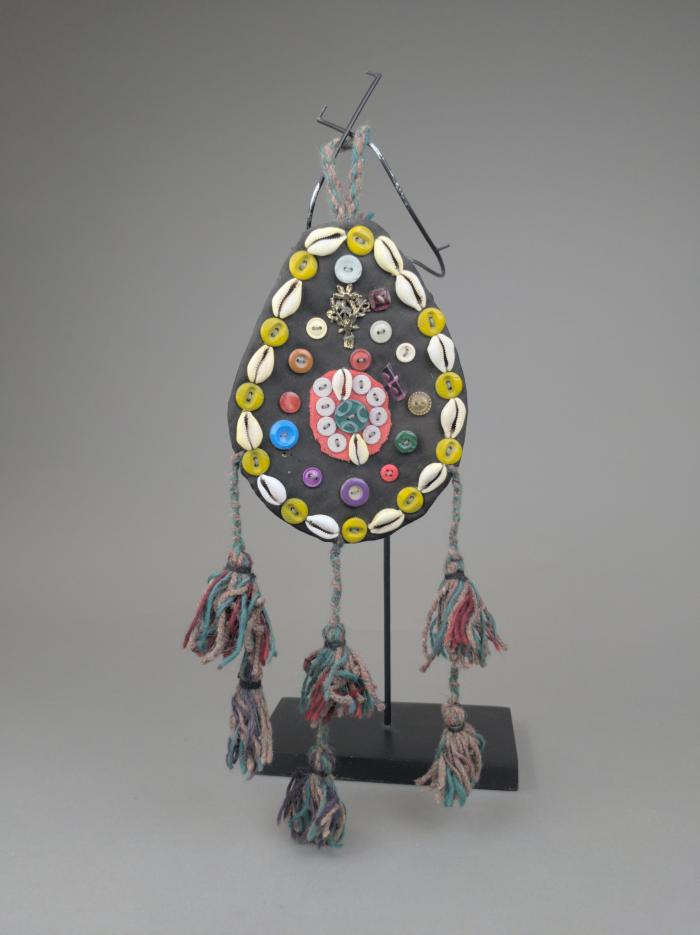 Turkish Doll (FR150)
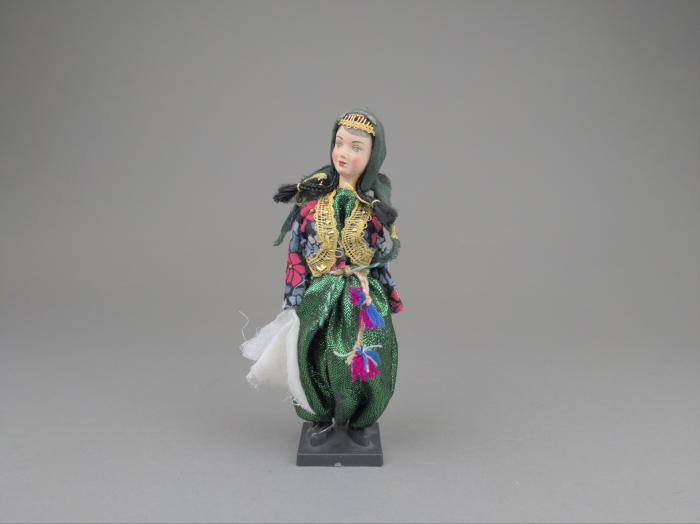 Don Pedrito Jaramillo with pattern base (RE4)
unknown (RE5)
Don Pedrito Jaramillo with blue and black base and red tie (RE6)
Don Pedrito Jaramillo on a light blue and dark red base (RE7)
Large Don Pedrito Jaramillo wearing hat and white scarf (RE8)
Large Don Pedrito Jaramillo wearing hat with checkered base (RE9)
Don Pedrito Jaramillo wearing hat with black suit and tie (RE10)
Don Pedrito Jaramillo wearing hat with red tie (RE11)
Grey monochromatic Don Pedrito Jaramillo wearing hat (RE12)
Two small identical Don Pedrito Jaramillo figures (RE13)
Small Don Pedrito Jaramillo wearing hat (RE14)
Don Pedrito Jaramillo in glass enclosure with flowers (RE15)
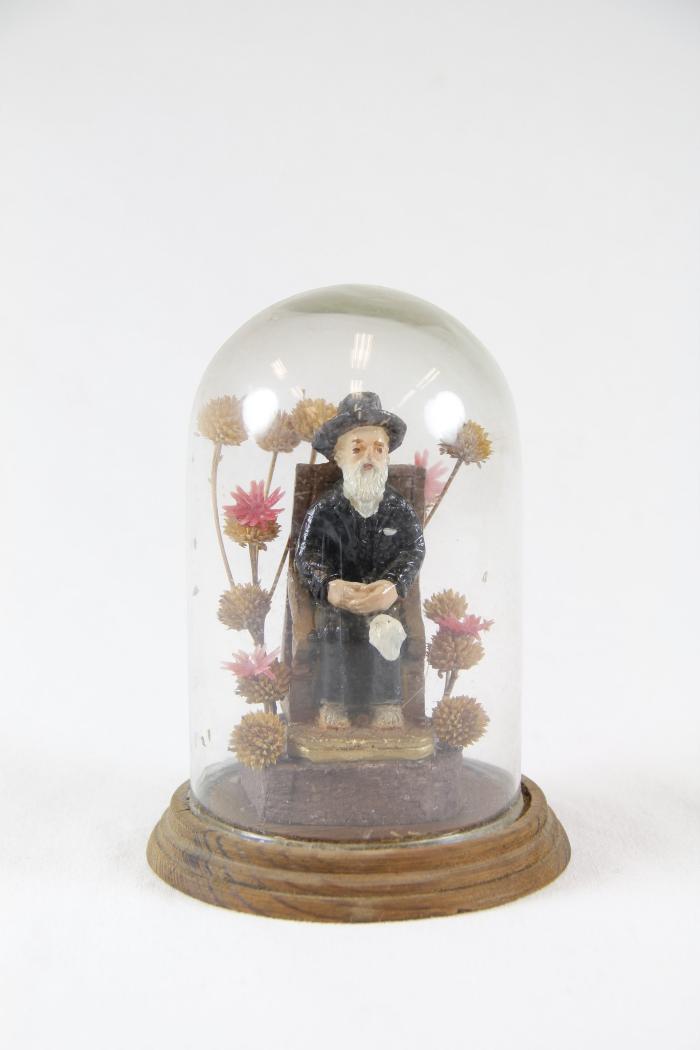 "Dios Bendiga Nustro Hogar" small altar to Don Pedrito Jaramillo (RE16)
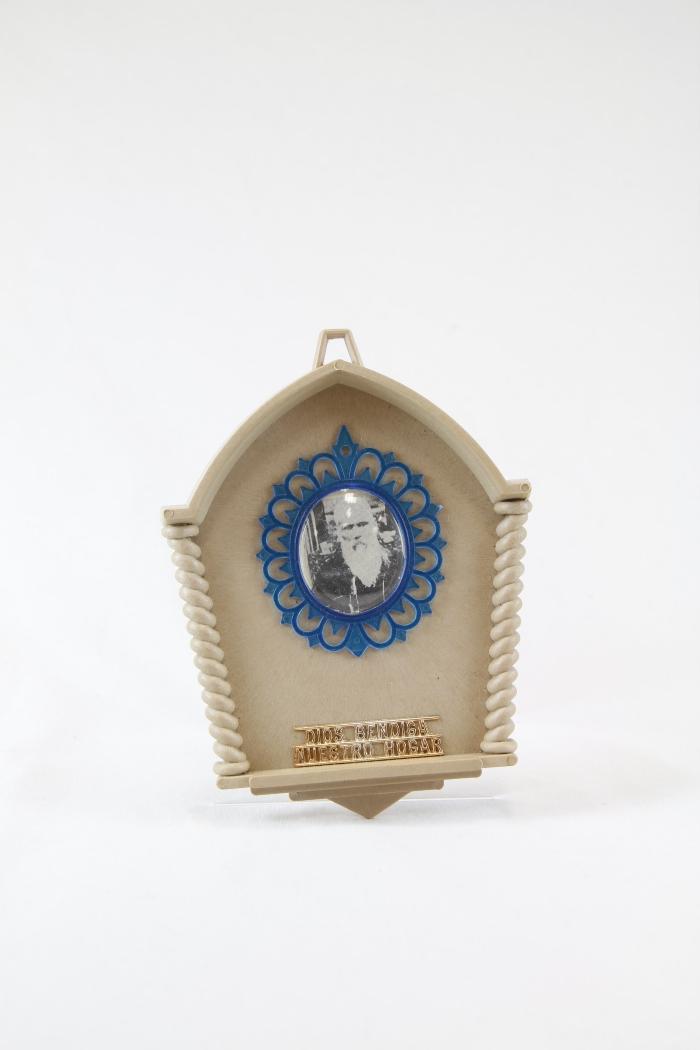 A small gold altar to Don Pedrito Jaramillo with two angels (RE17)
"Bless Our Home" small altar to Don Pedrito Jaramillo (RE18)
A small altar to Don Pedrito Jaramillo in gold shell (RE19)
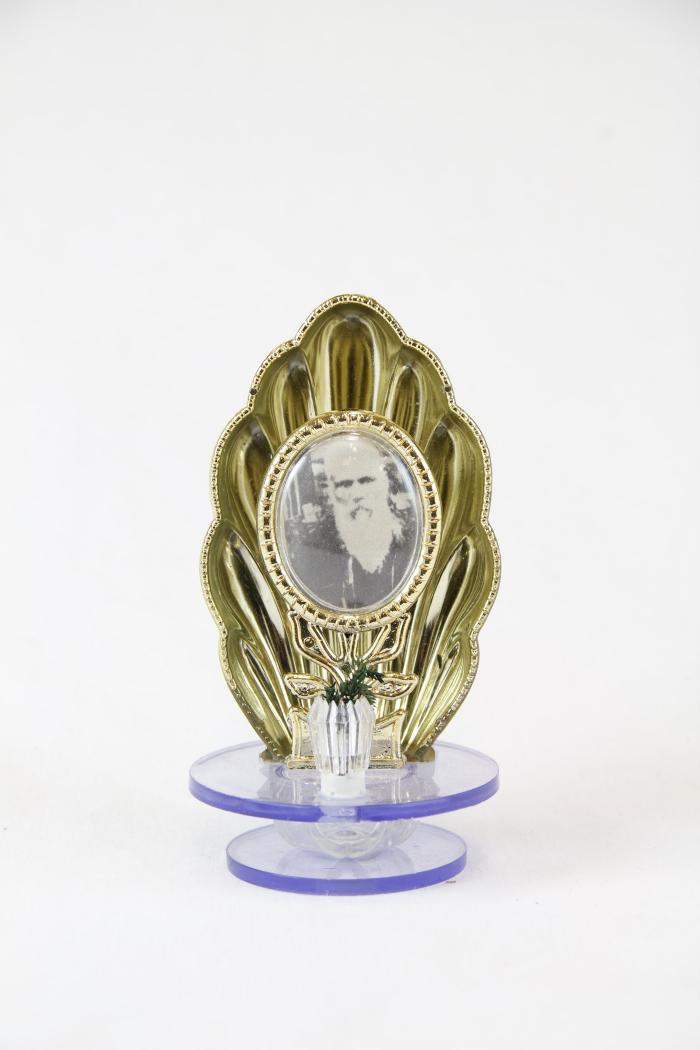 Turkish Runner Rug (FR151)
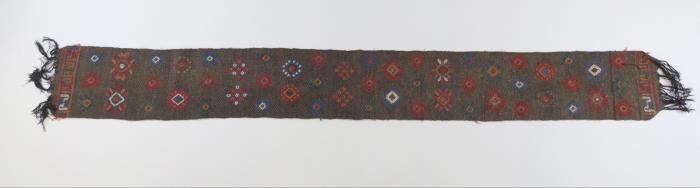 Pima Coil Basket (FR152)
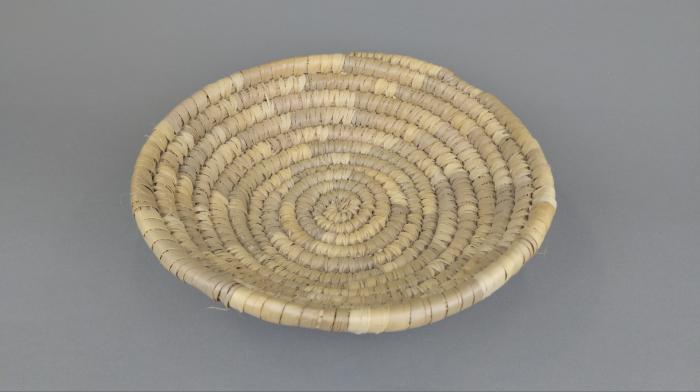 Robert Rivera Gourd with Flute Player (FR153)
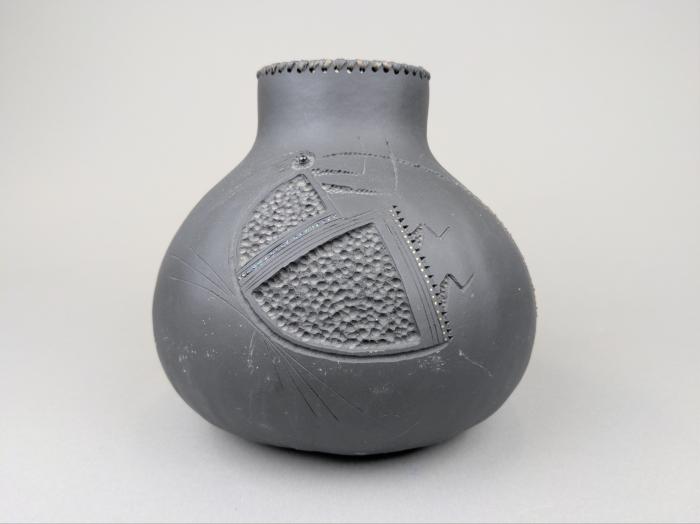 Amish Dolls (FR154)
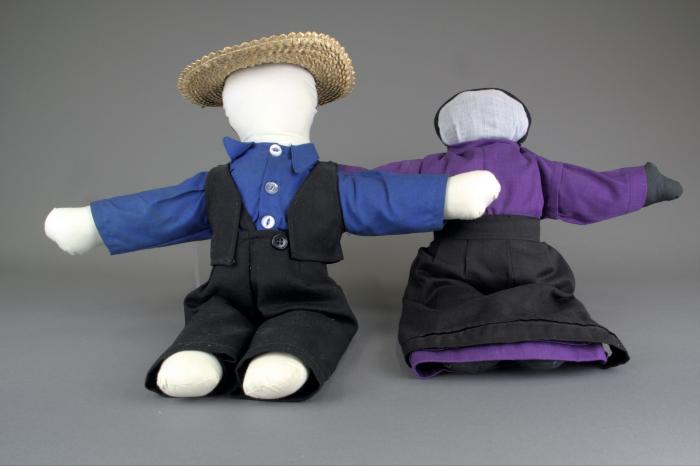 Inuit Inukshuk Figurine (FR155)
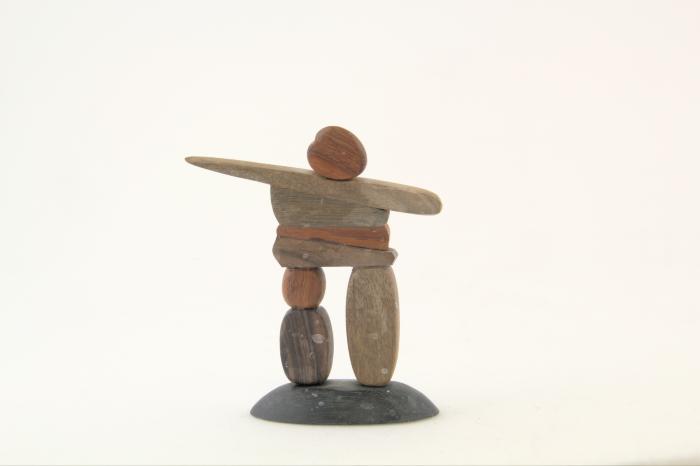 Comb with Kohl Applicator (FR156)
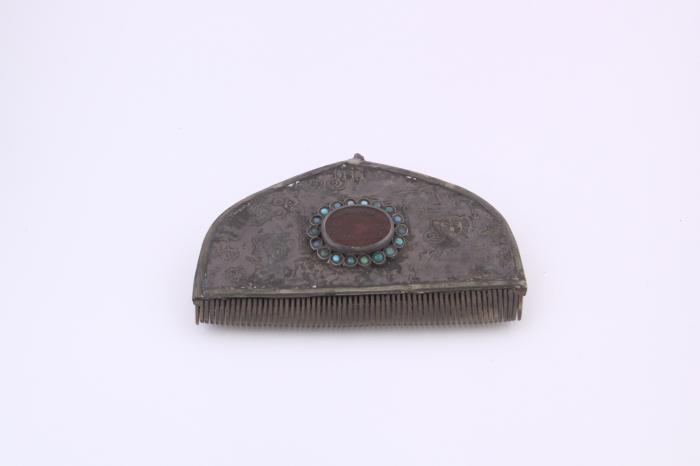 Flower Hmong Dolls (FR157)
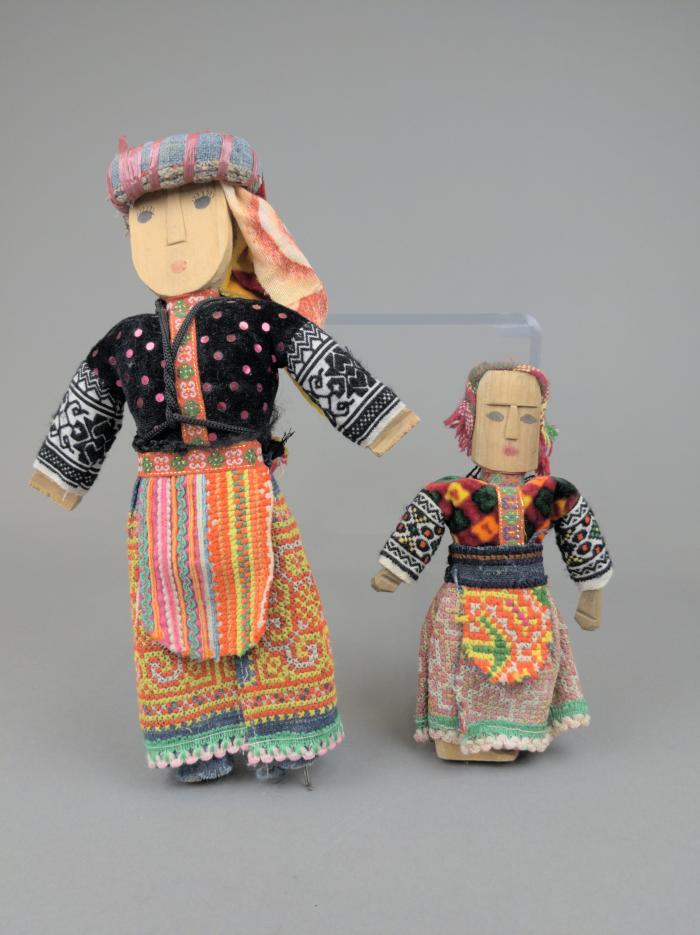 Dao Child's Hat (FR158)
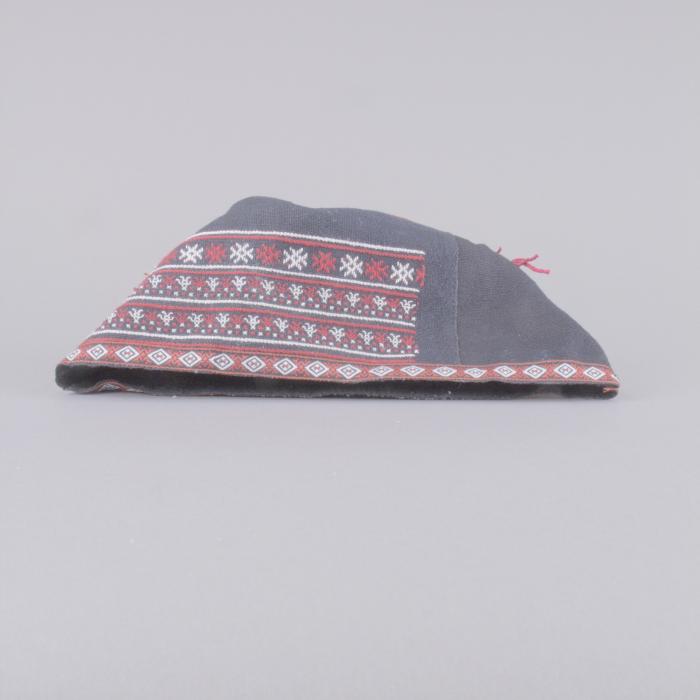 Ludayi (Carved Calabash Gourd Ladles) (FR159)
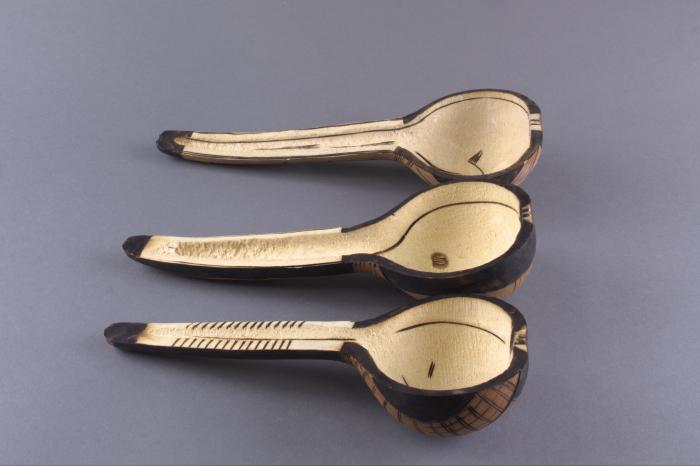 Coca Cola Can Motorcycle (FR160)
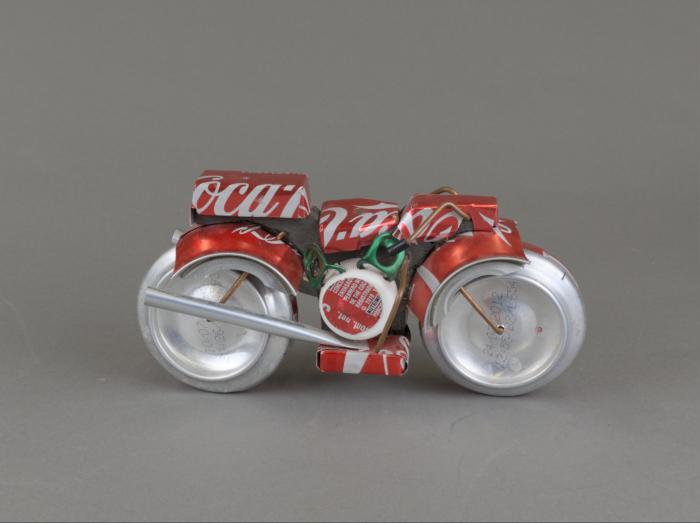 Antique Bisque Doll (FR161)
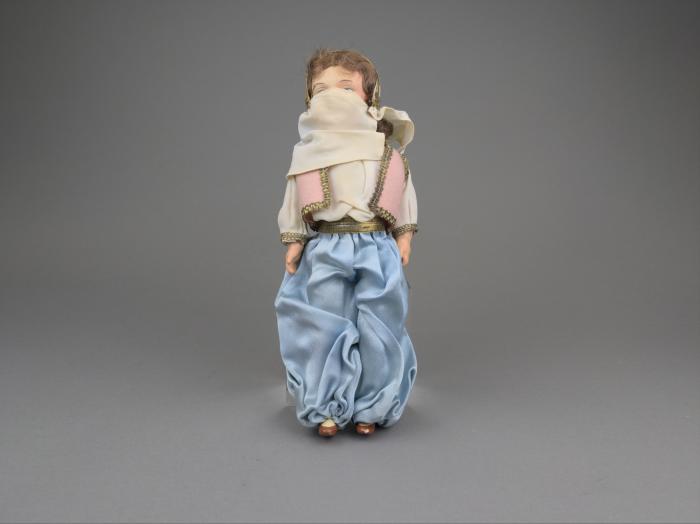 Bone Carved Figure with Parrot (FR162)
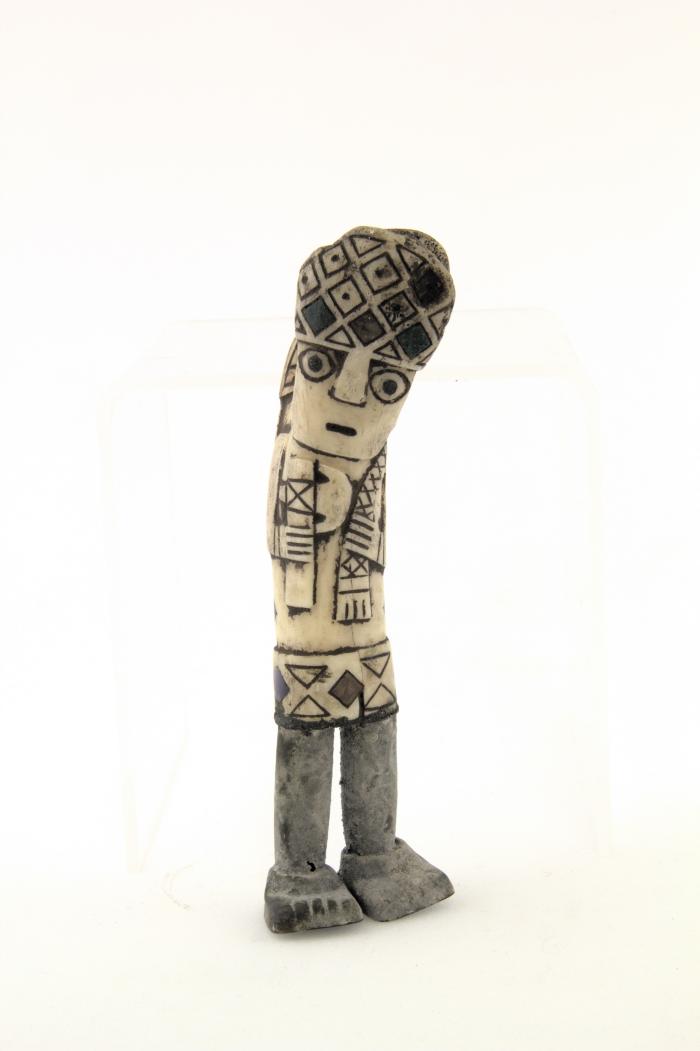 Large Doll with Wood Body and Face (FR163)
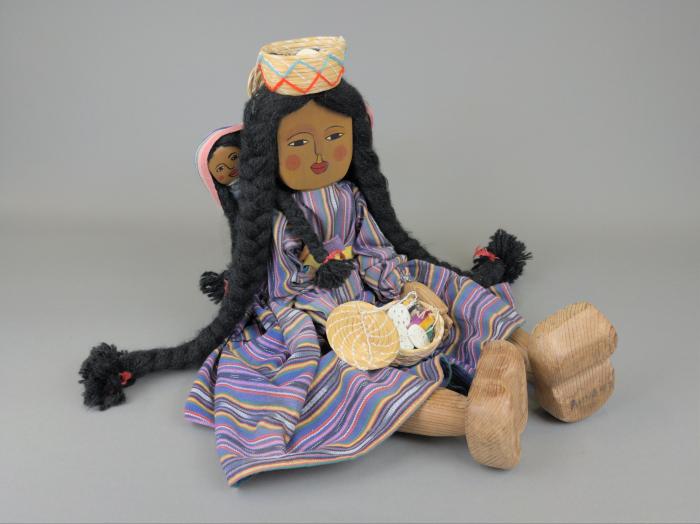 Nut Rattle (FR164)
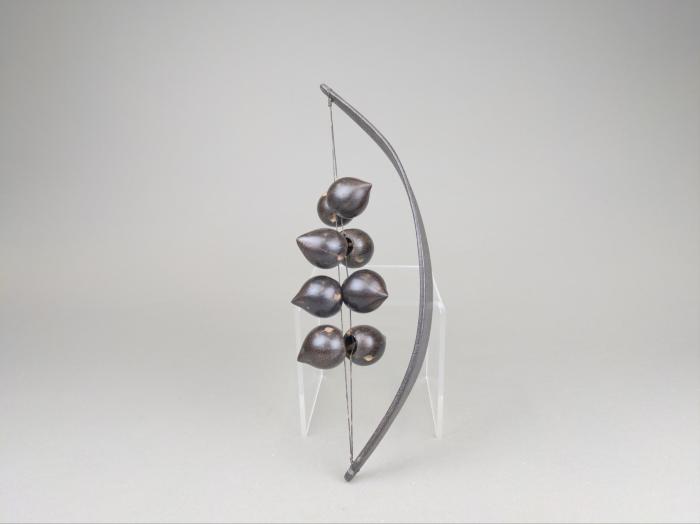 Botswana Woven Coil Basket with Lid (FR165)
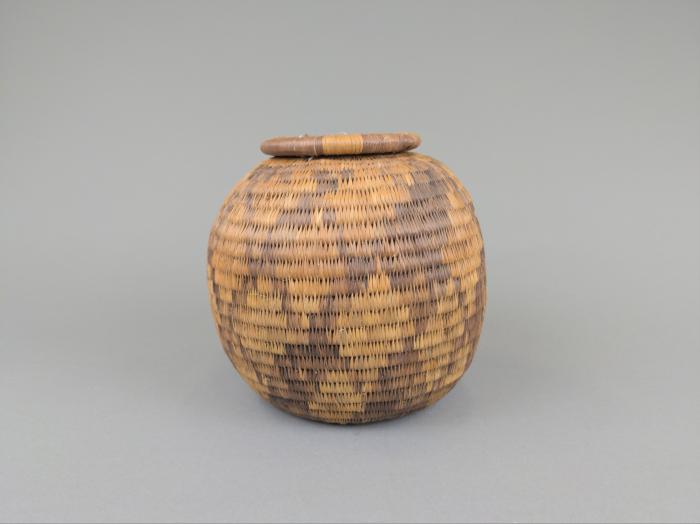 Black and White Wool Bag (FR166)
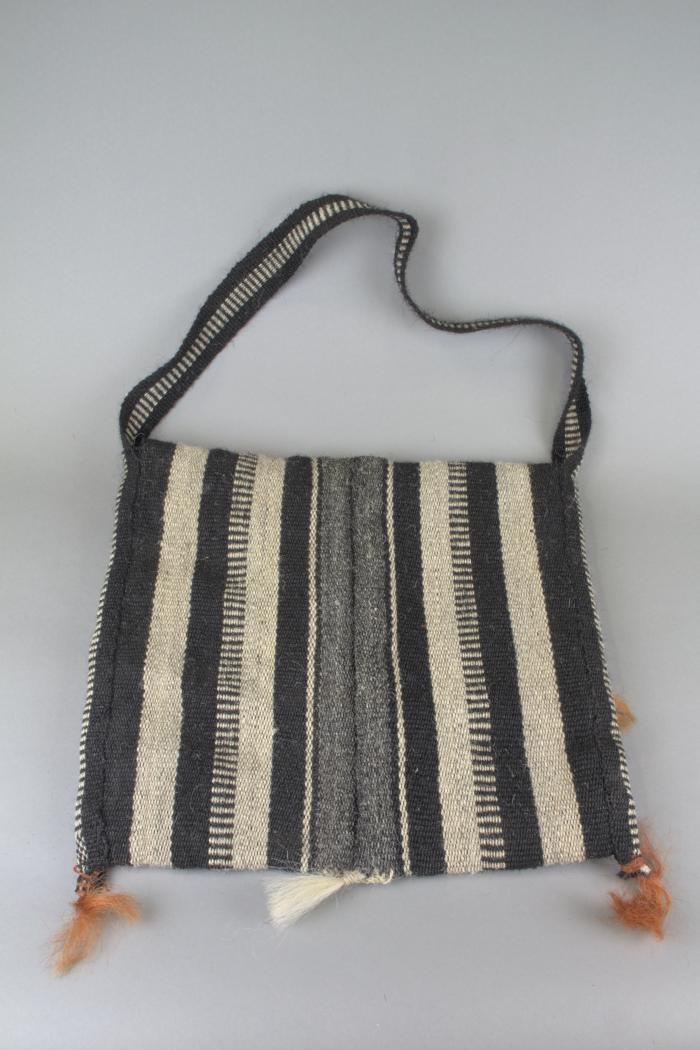 Bhutan Lucky Symbols Banner (FR167)
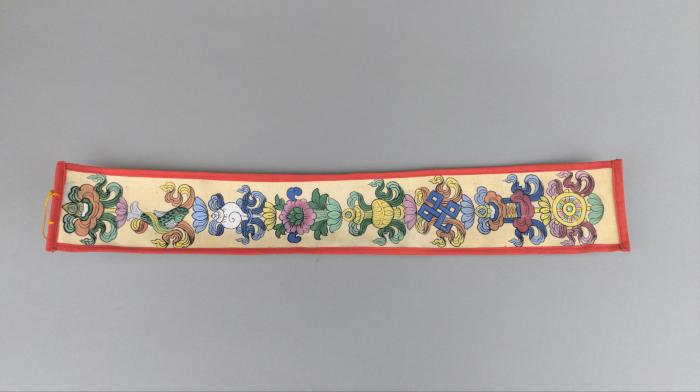 Christ and Mahomet Embroidery (FR168)
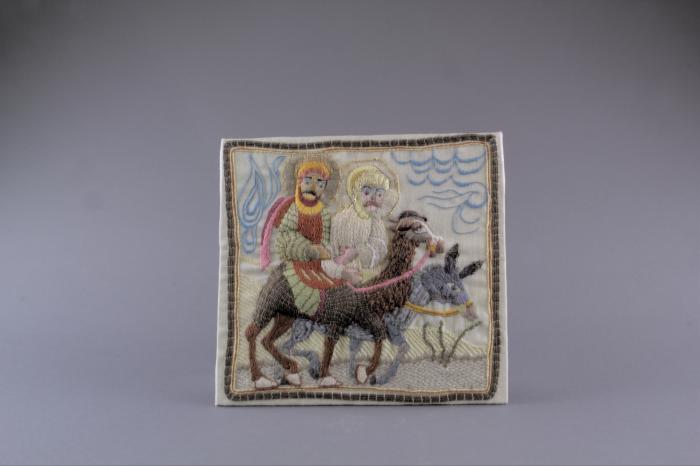 Silk Embroidered Blouse with Birds, Horses and People (FR169)
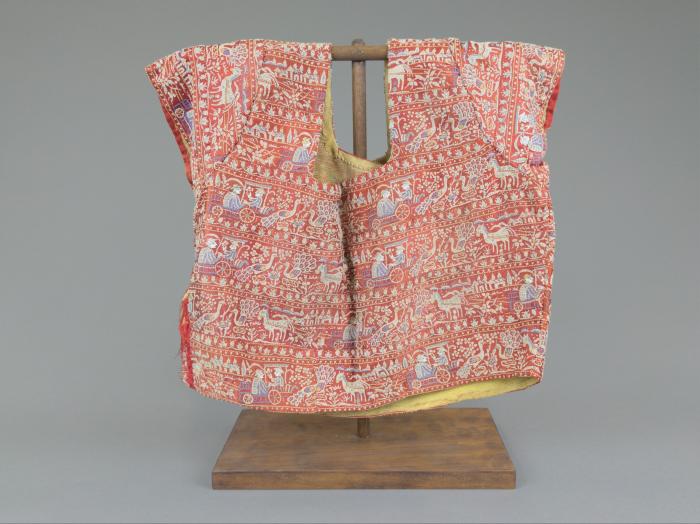 Animal Skin Tunic with Cross Pattern (FR170)
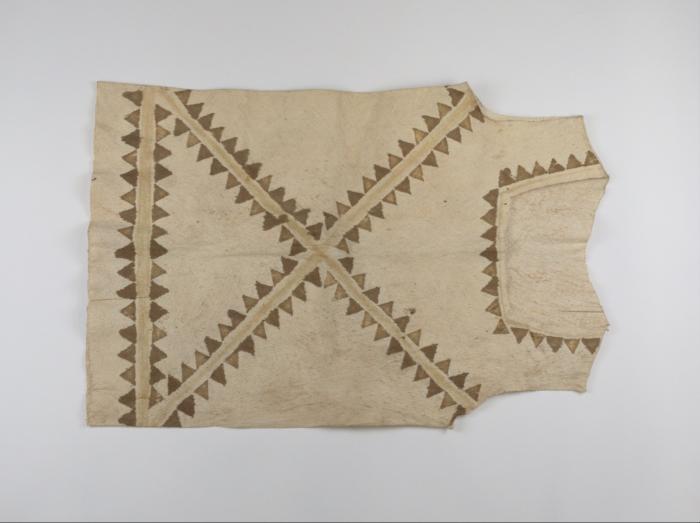 Kilim Rug Blue Red and White (FR171)
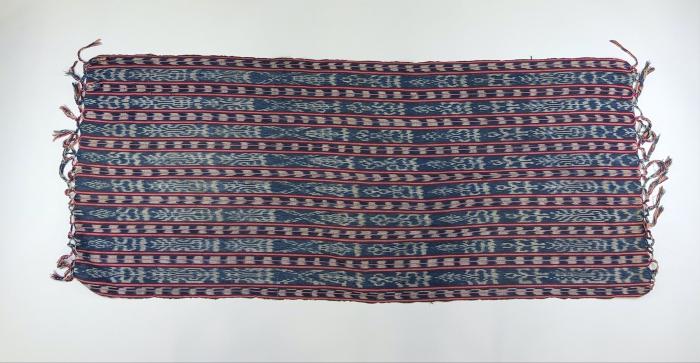 Wooden Toy Truck (FR172)
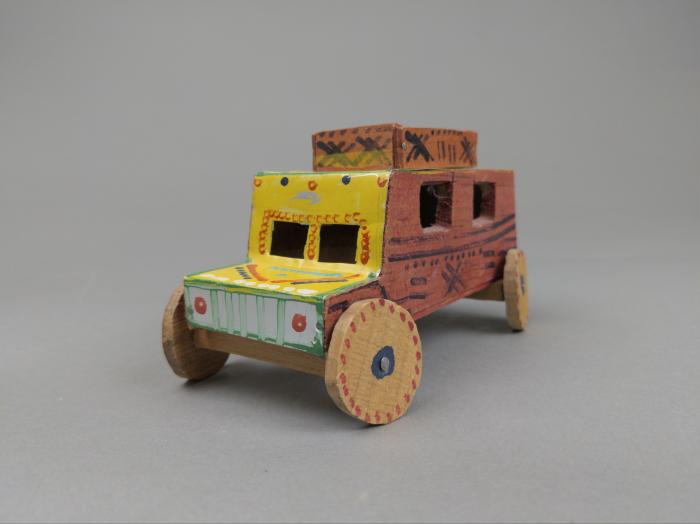 Wood Stirrup (FR173)
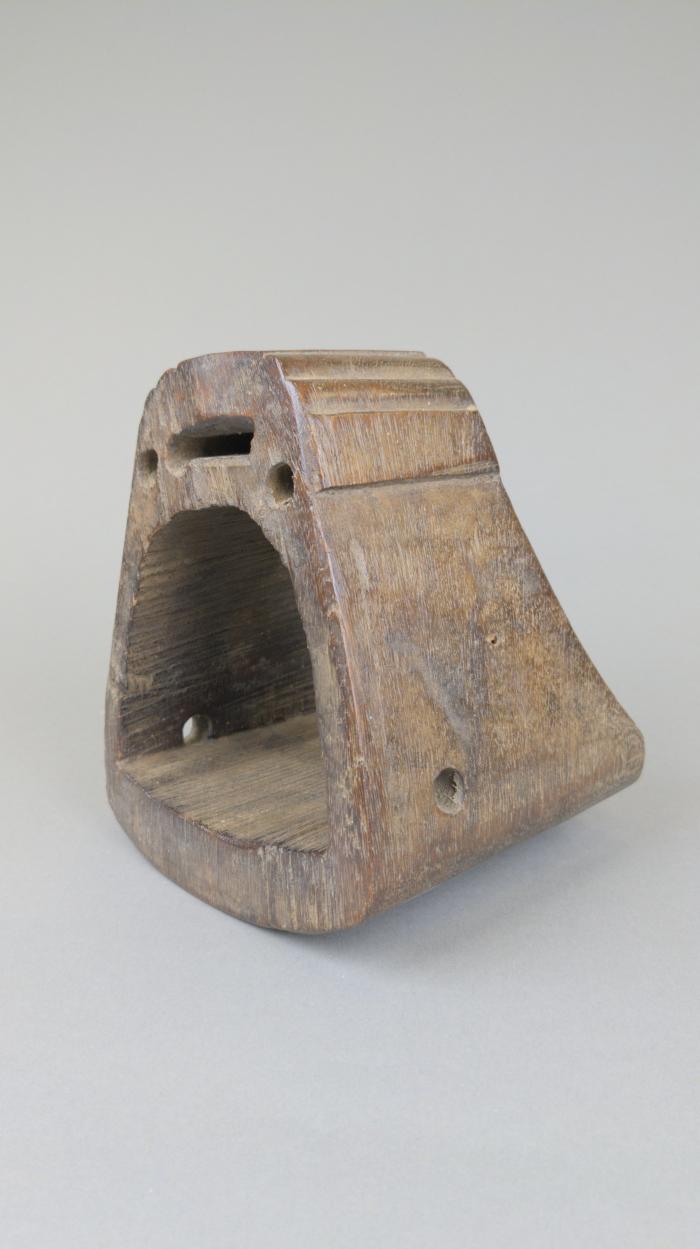 Basket (FR174)
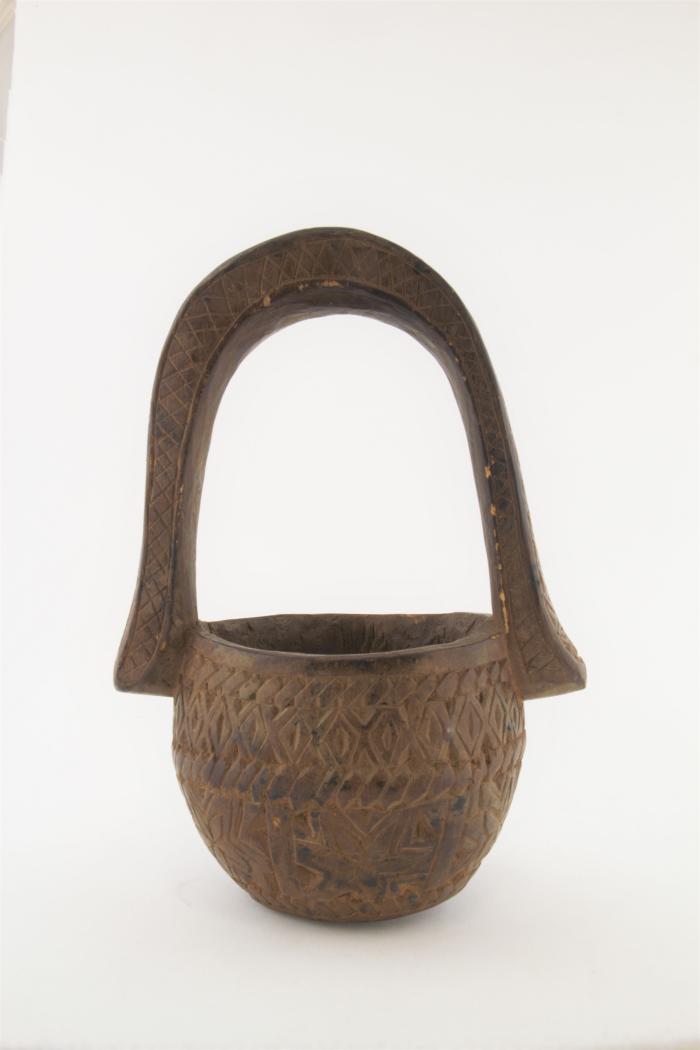 Lobi Stool (FR175)
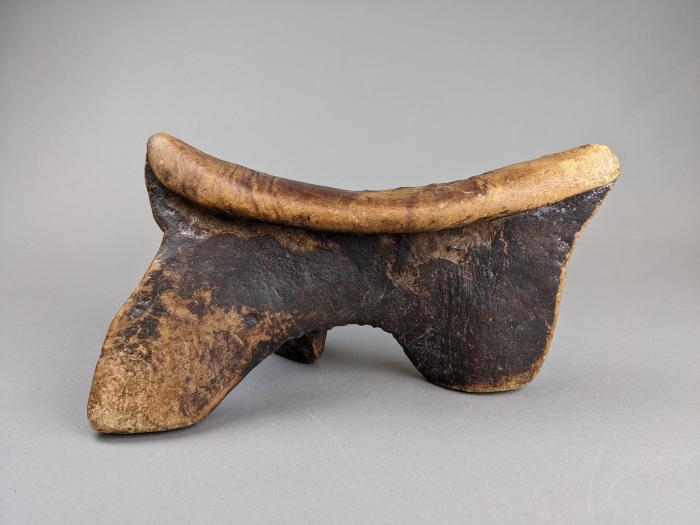 Chinese Tea pot (FR176)
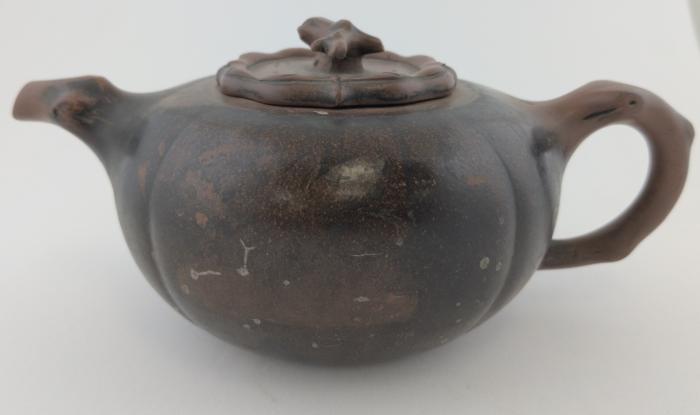 La Fiesta de la Virgen de la Candelaria by Juan Luis Cuyo (FR177)
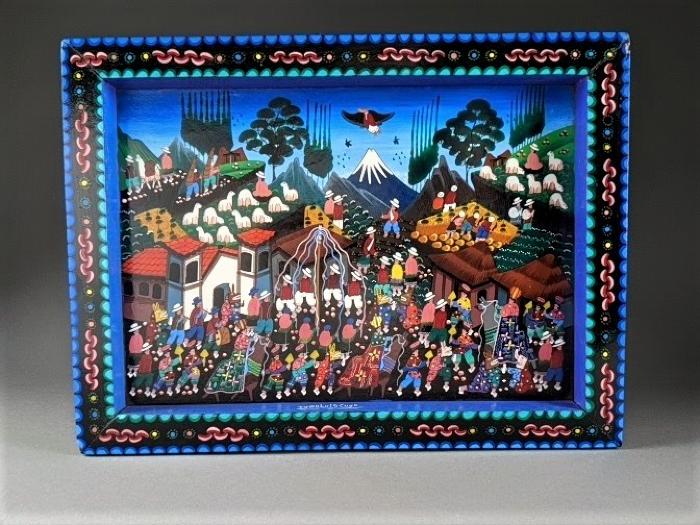 Angel Doll (PE3)
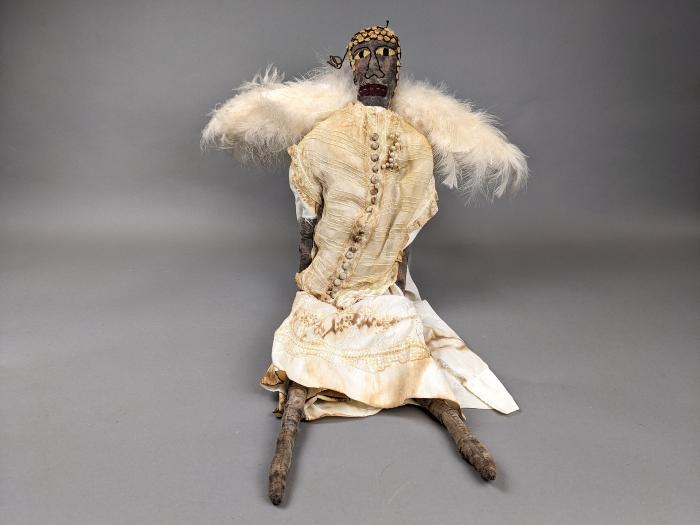 Angel Etching (FRA1)
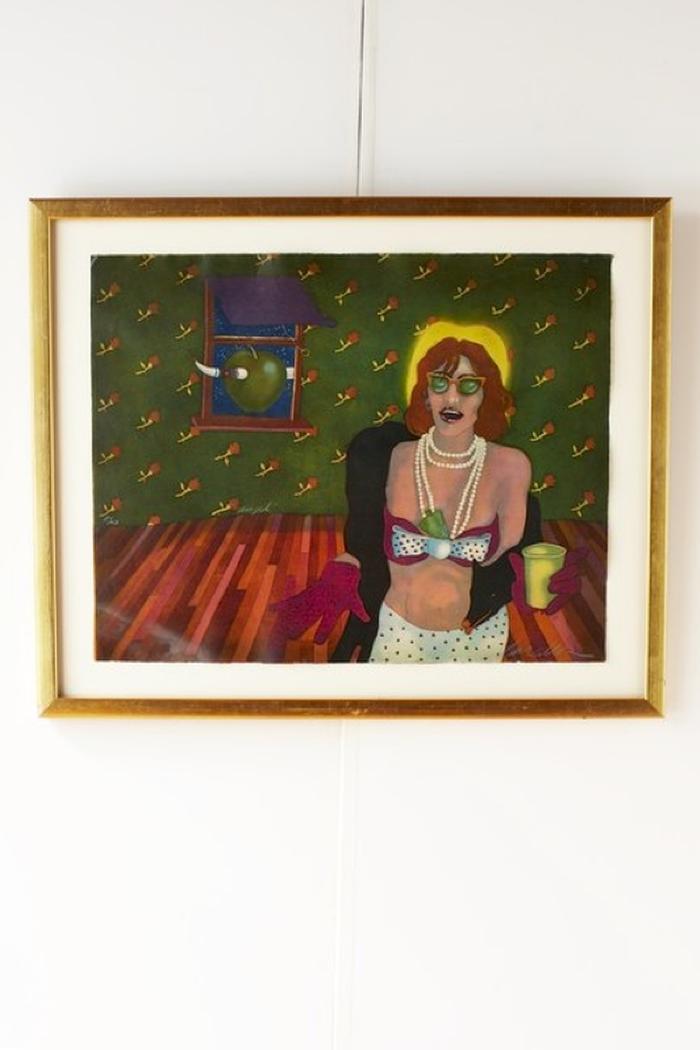 Mona Lisa (FRA2)
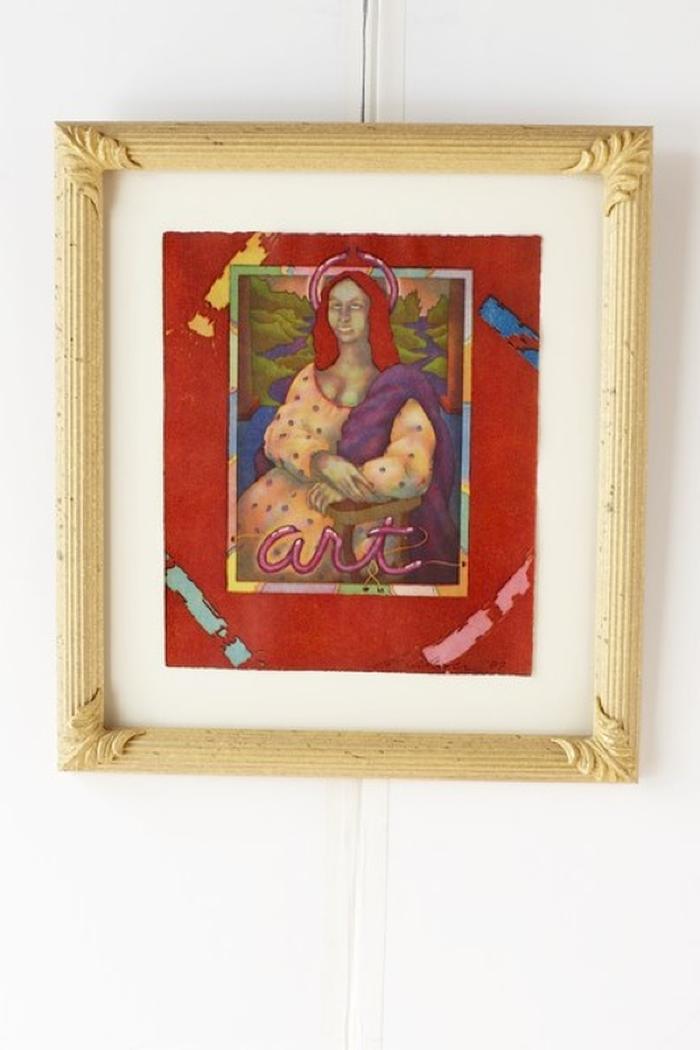 Blue Planet (FRA3)
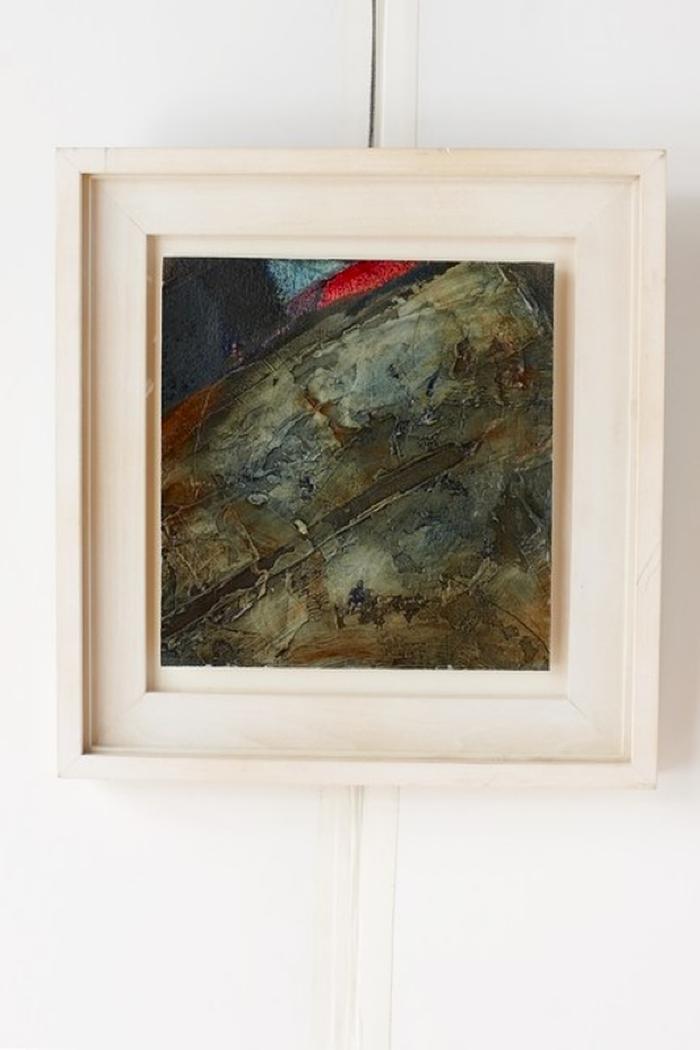 Dancing in the Shadows (FRA4)
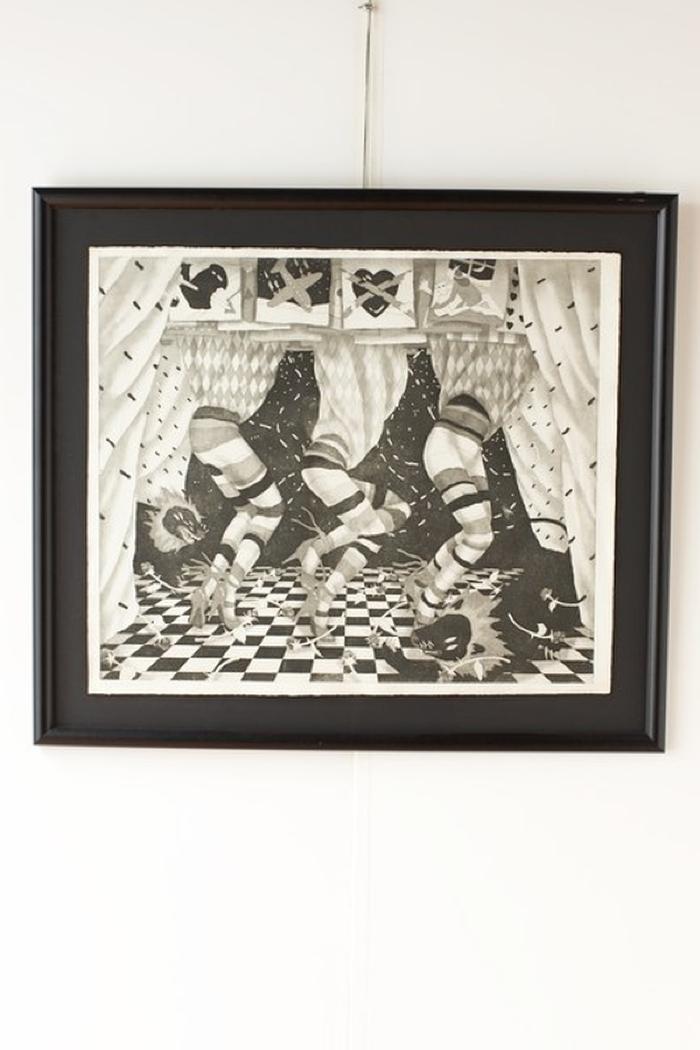 Huf der Kanter on the Edge (FRA5)
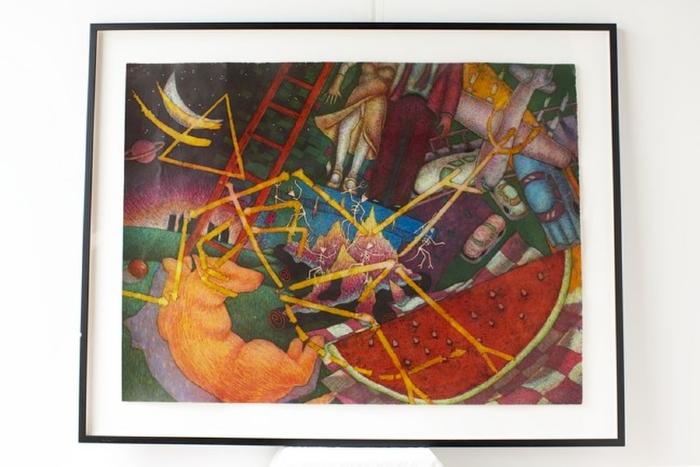 Madonna of the Canon George Vander Pale, Dan Allison (FRA6)
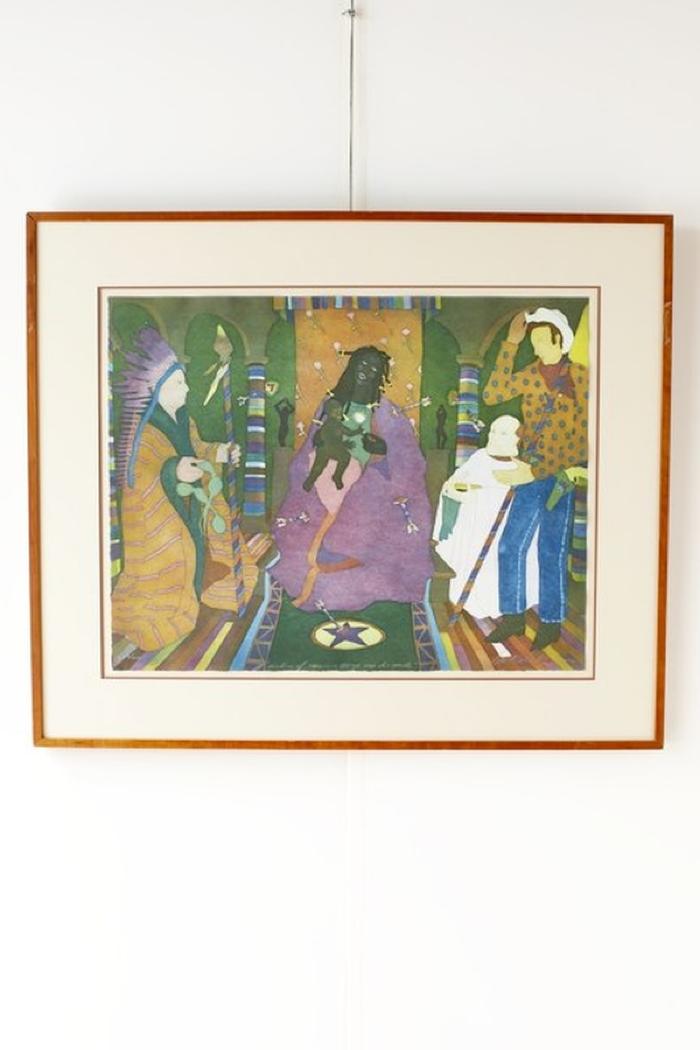 Checkered Woman and Man (FRA7)
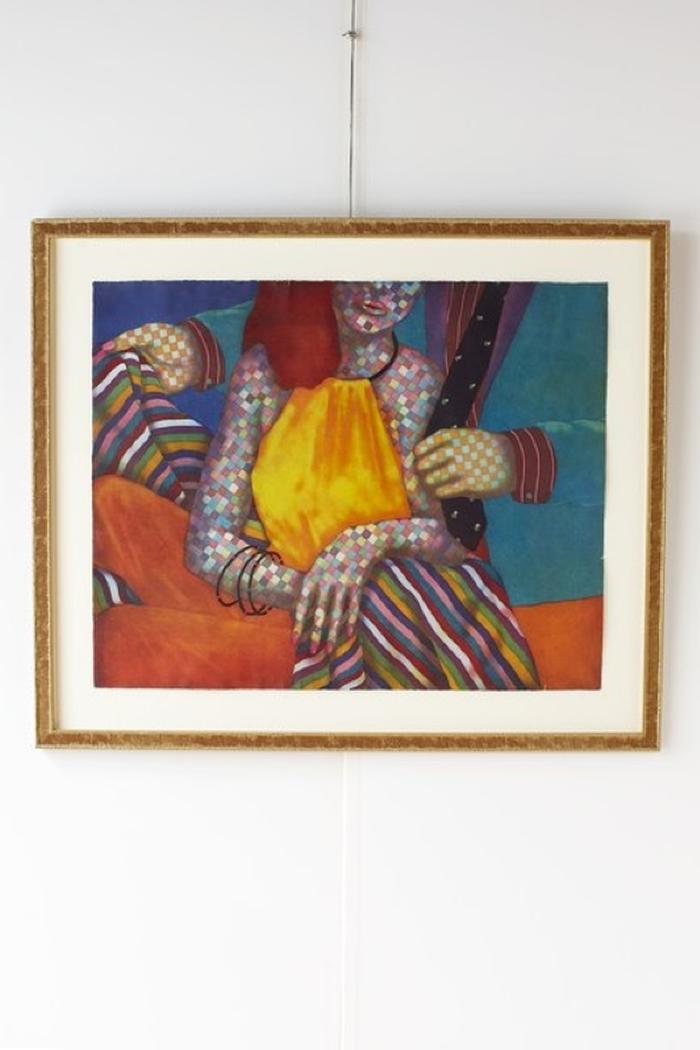